Financial Mathematics
Variations on Stokes’ Theorem
1
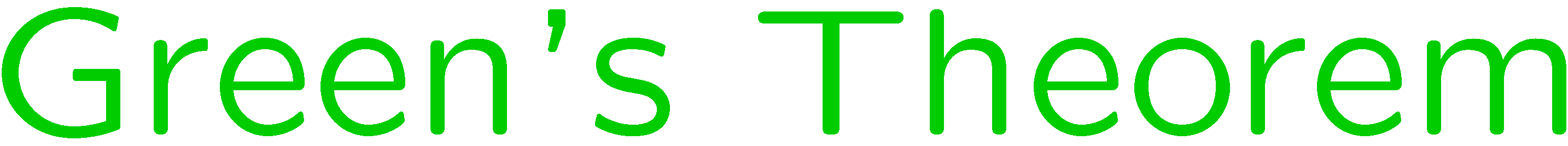 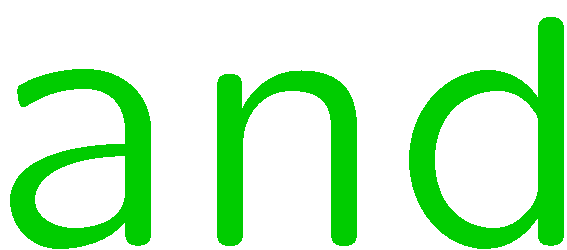 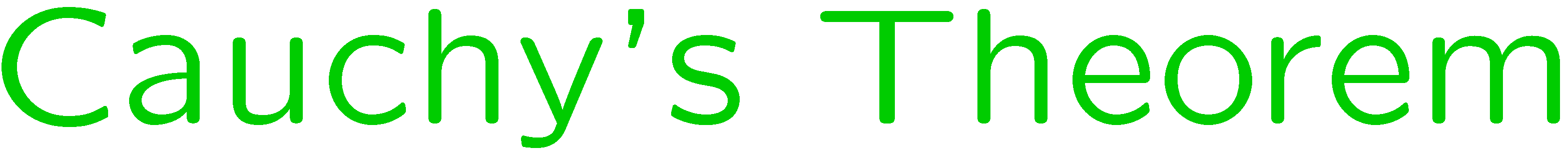 2
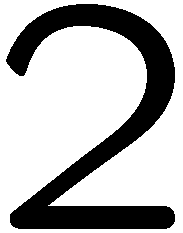 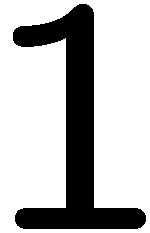 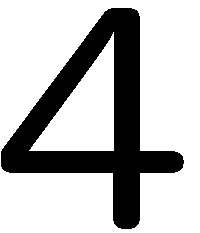 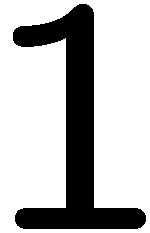 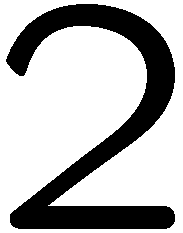 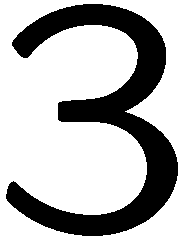 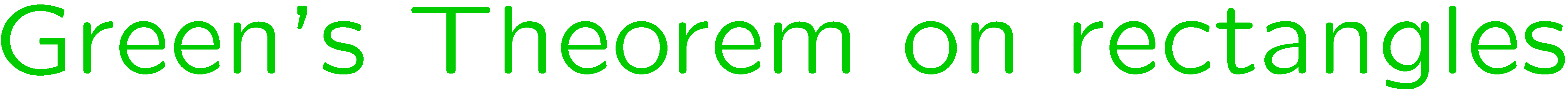 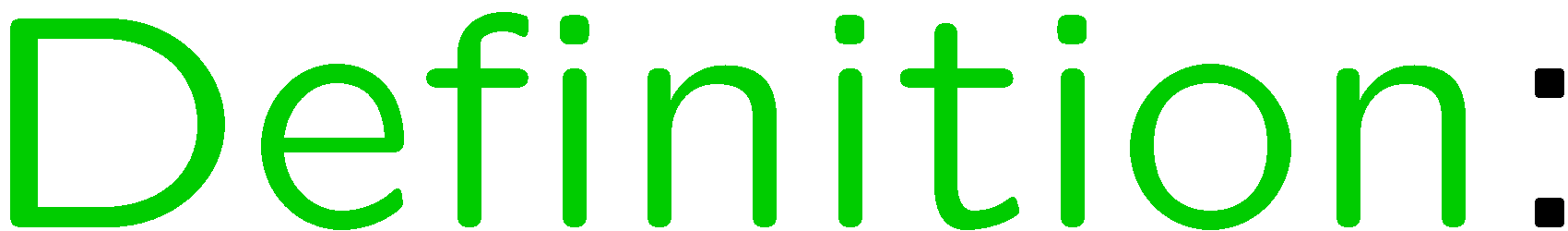 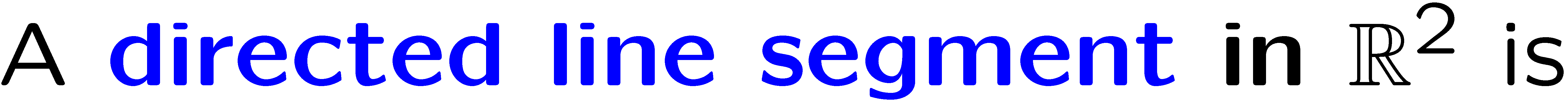 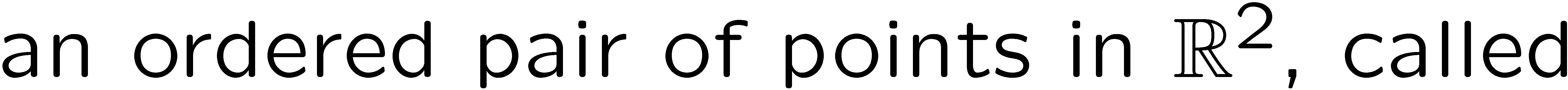 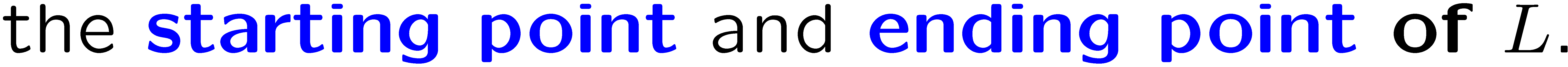 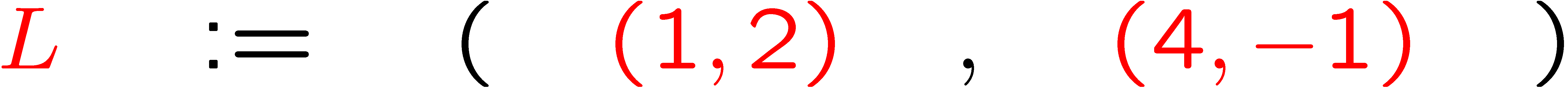 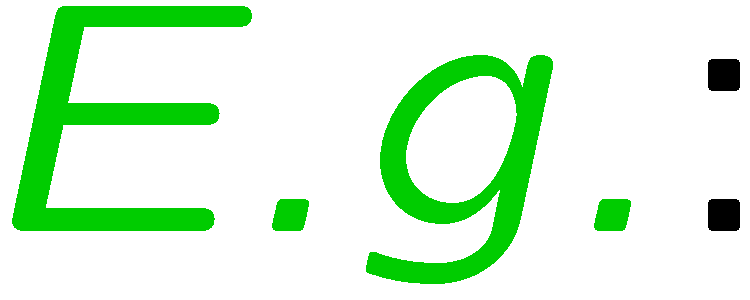 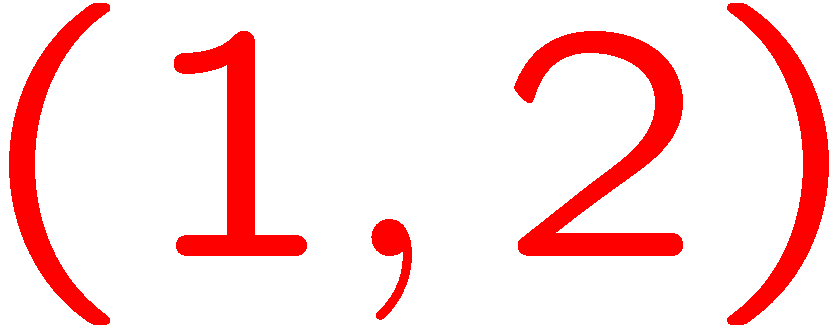 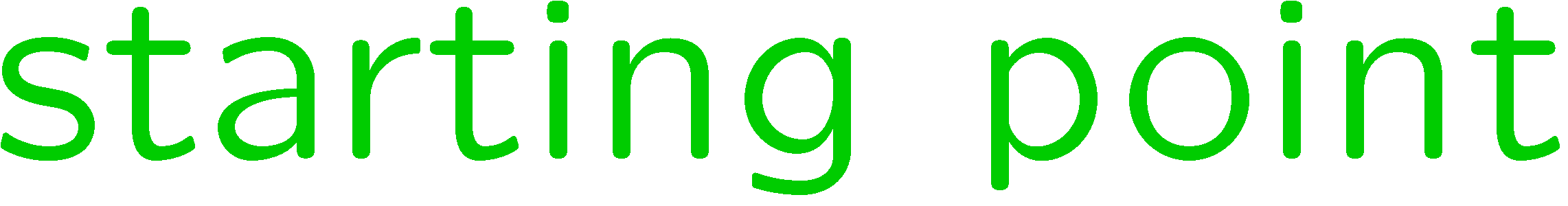 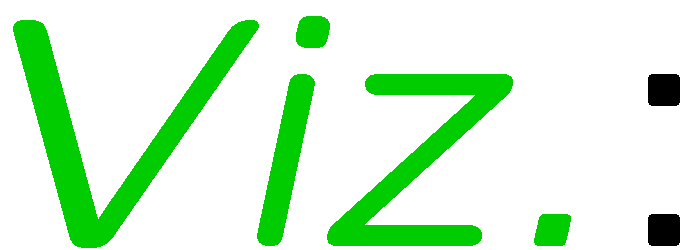 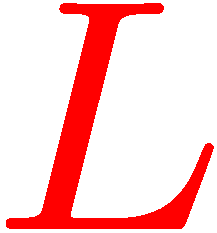 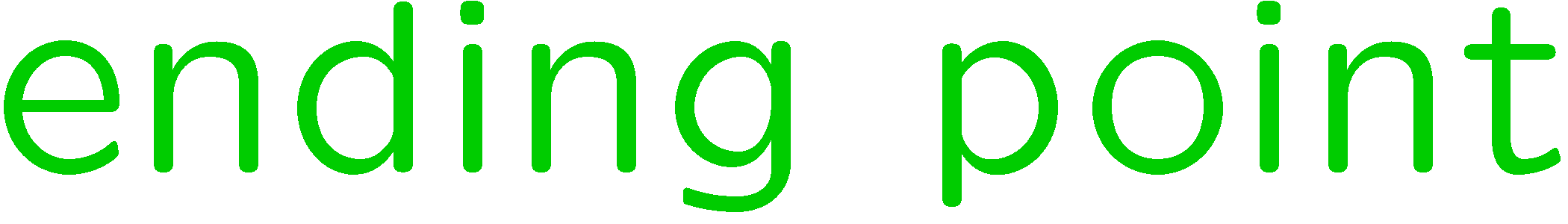 3
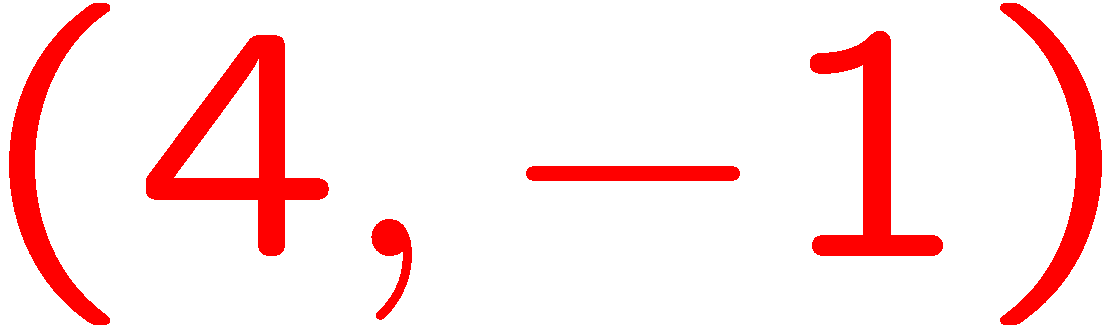 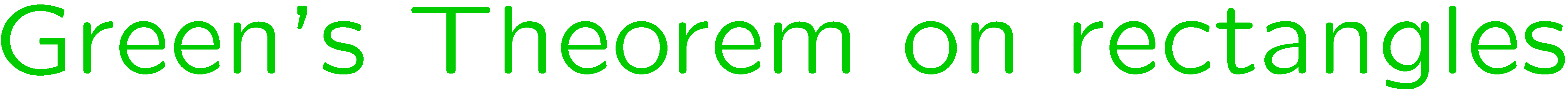 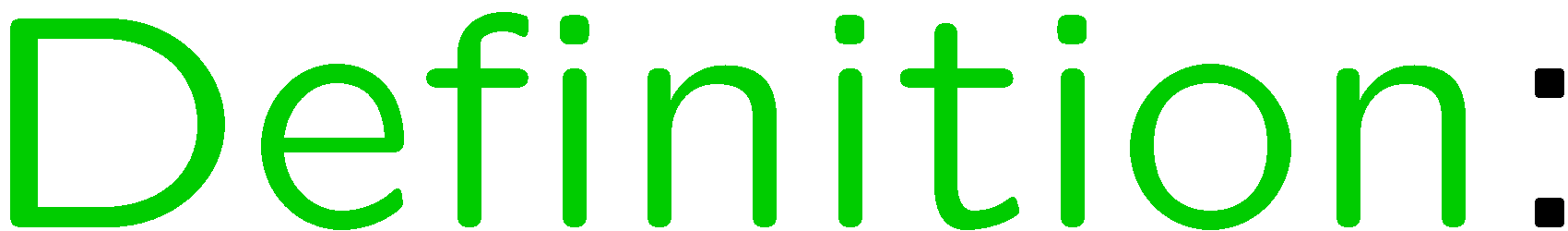 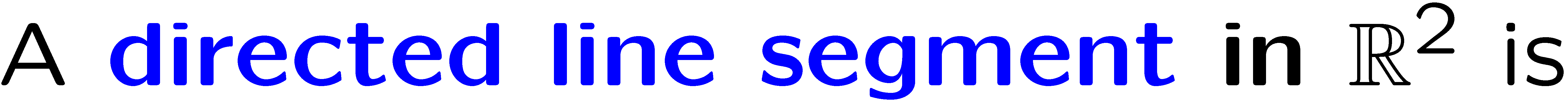 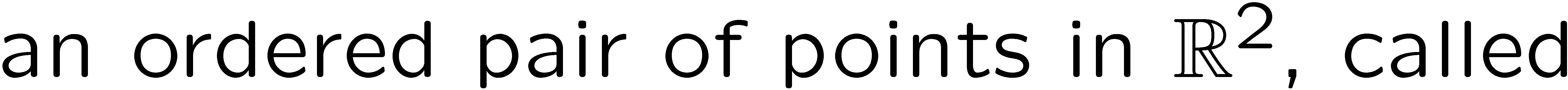 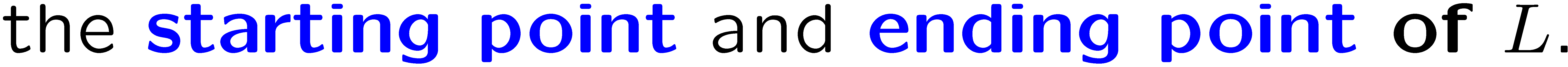 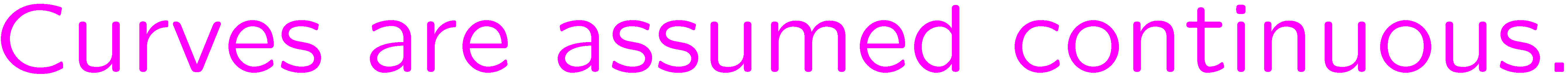 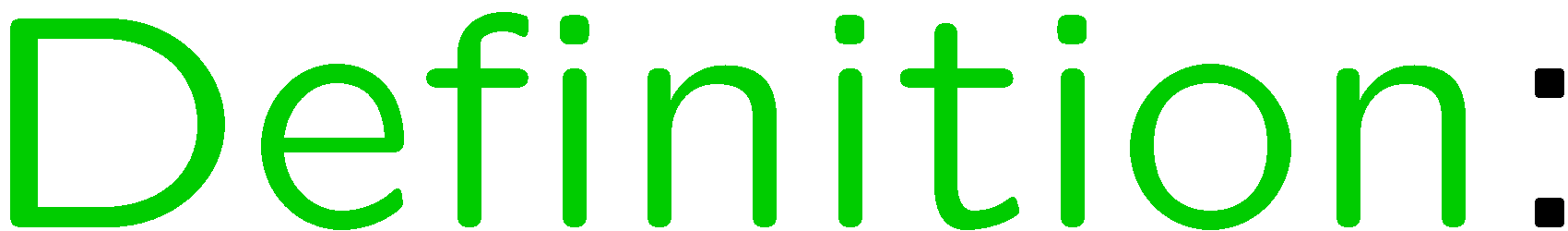 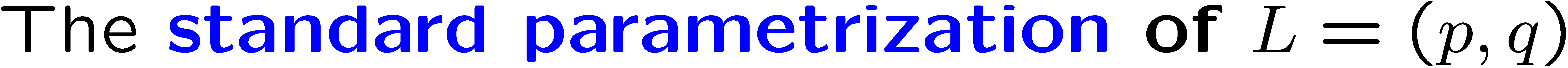 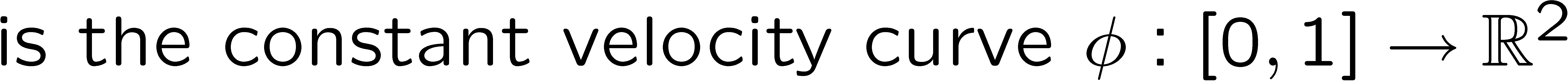 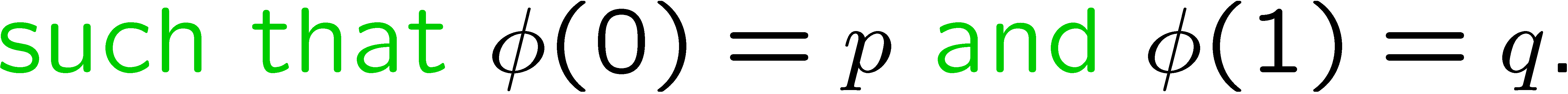 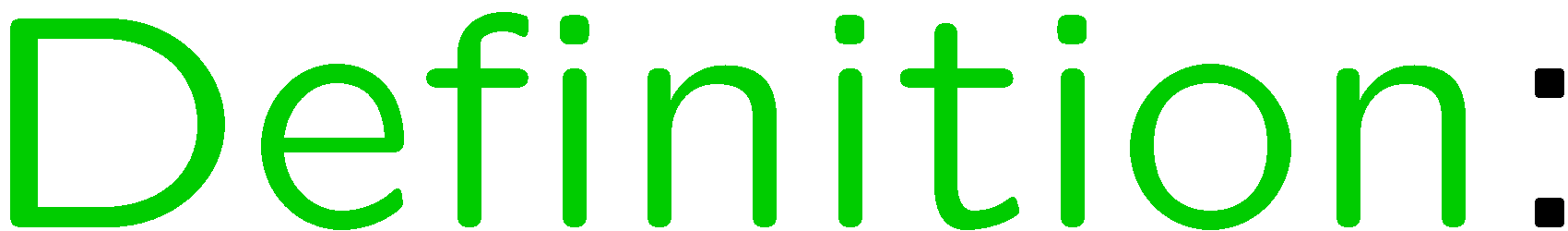 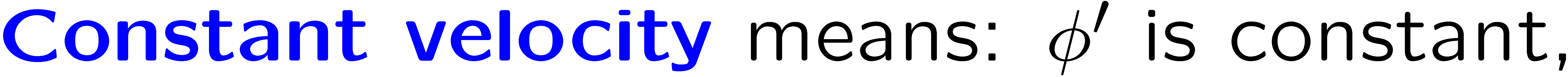 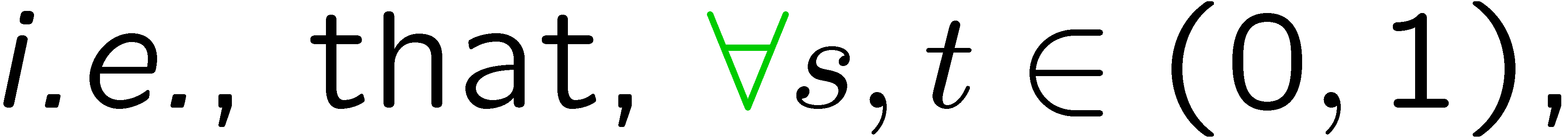 4
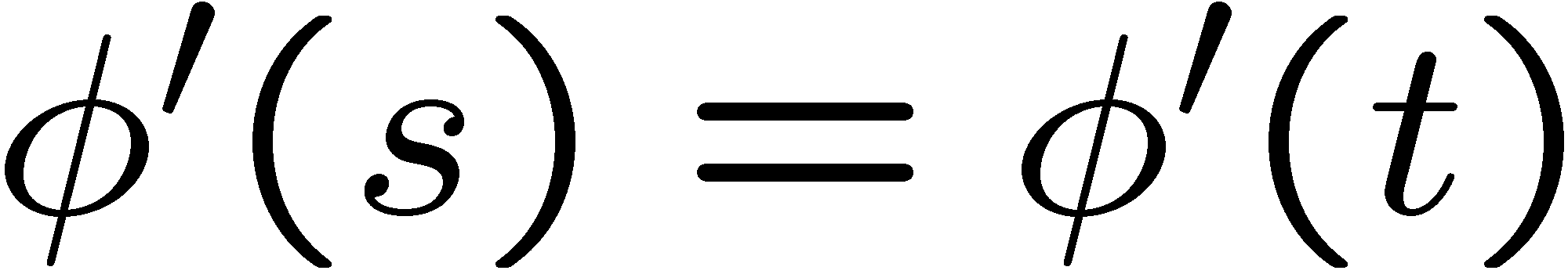 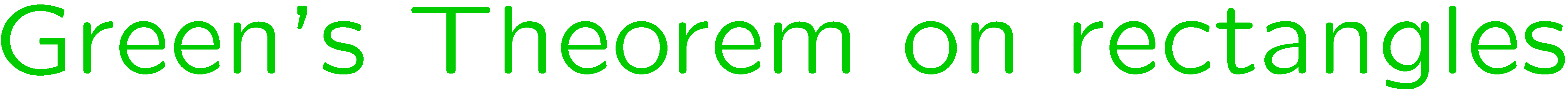 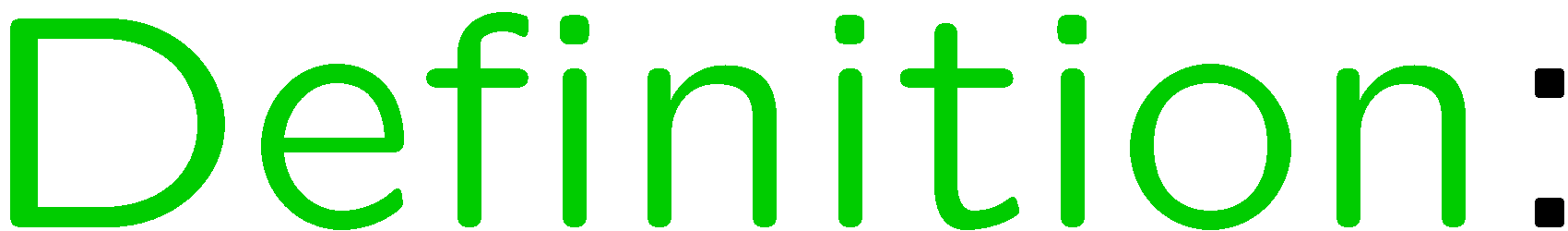 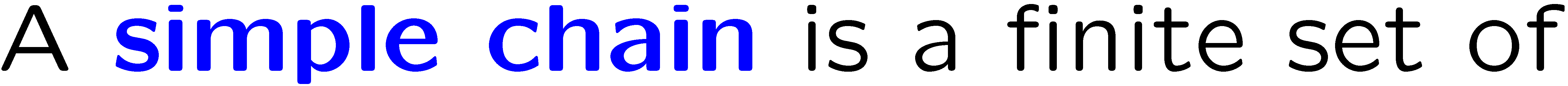 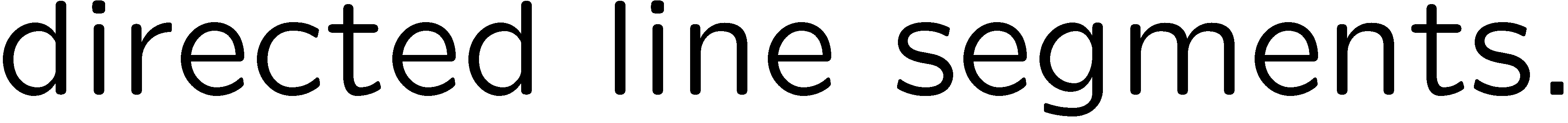 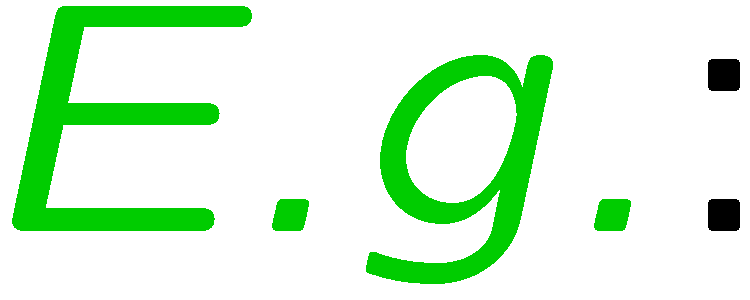 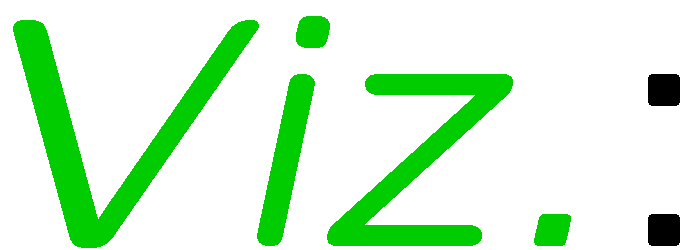 5
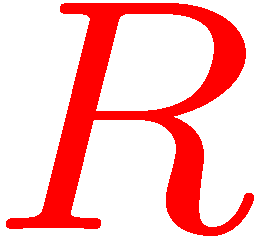 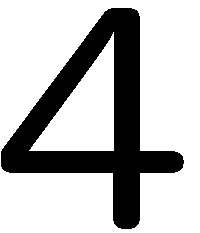 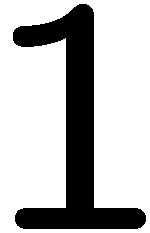 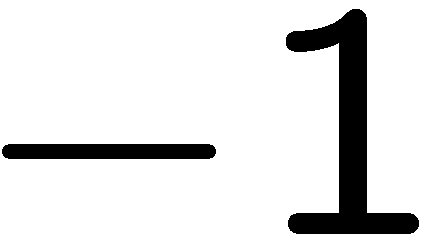 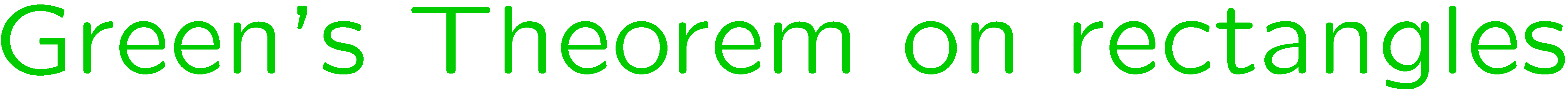 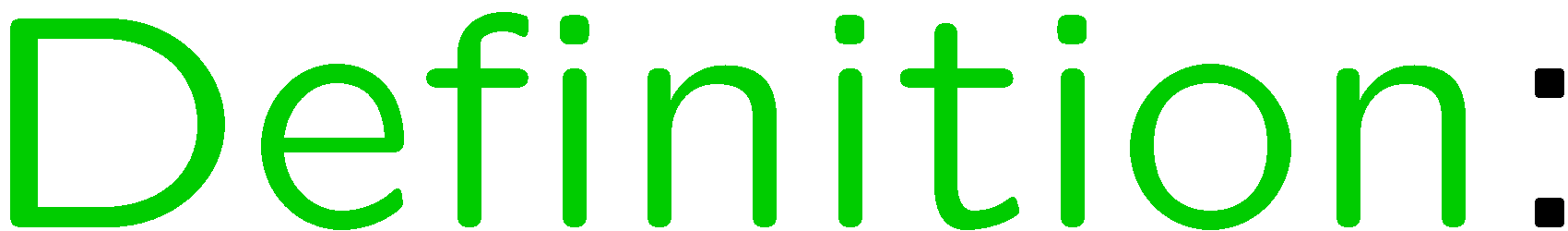 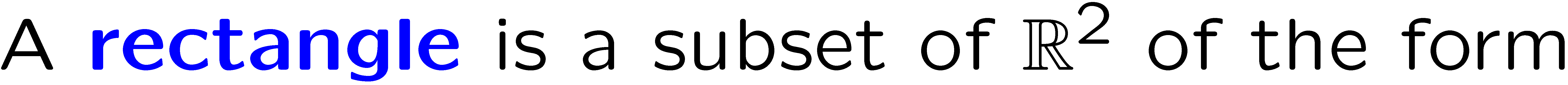 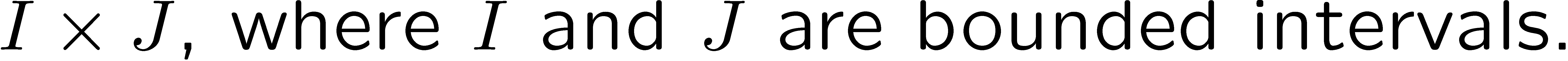 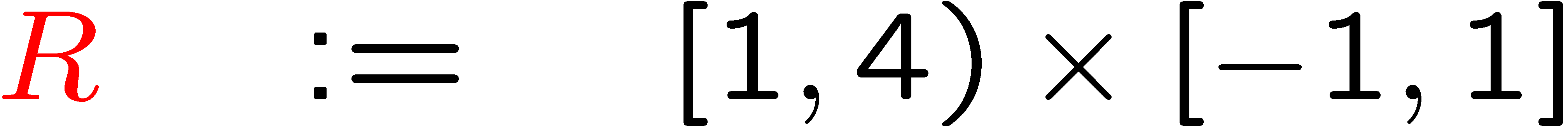 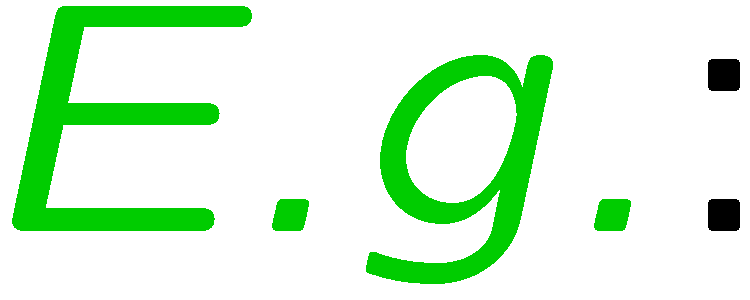 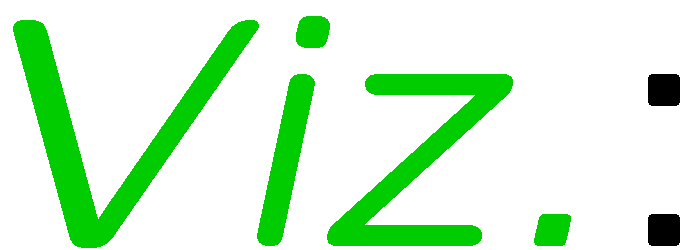 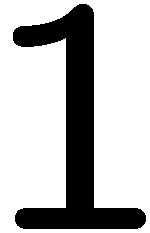 6
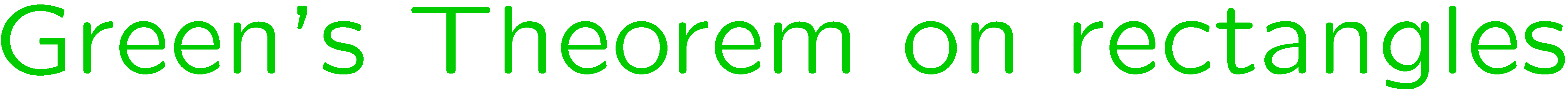 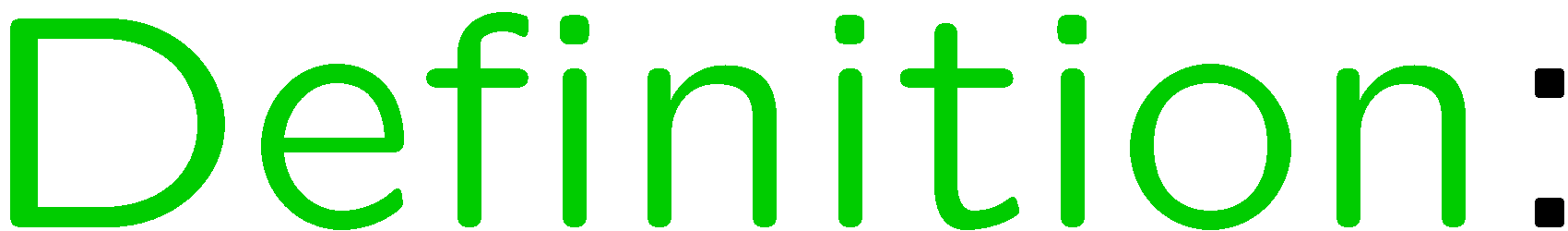 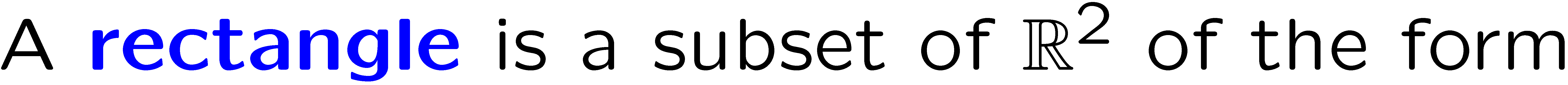 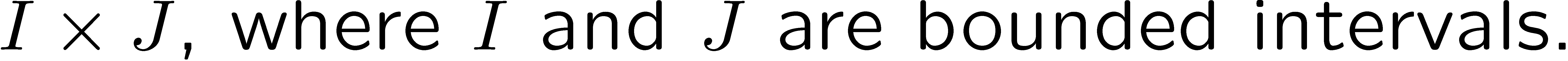 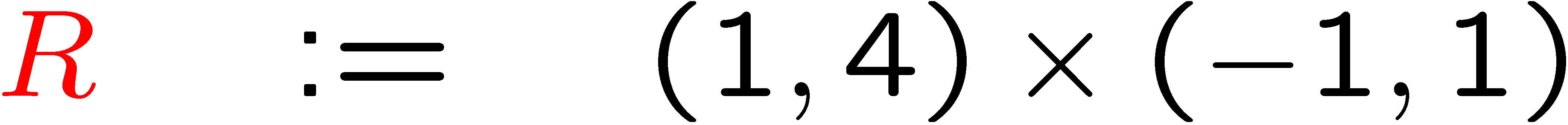 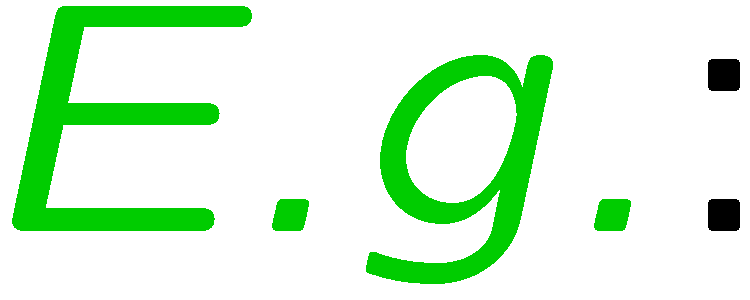 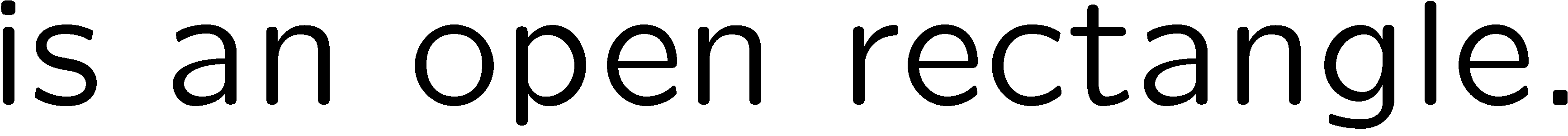 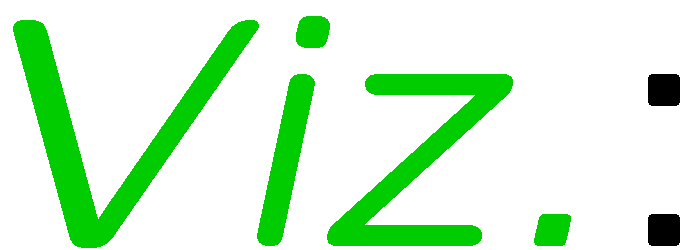 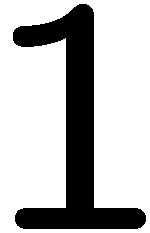 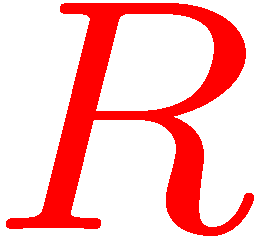 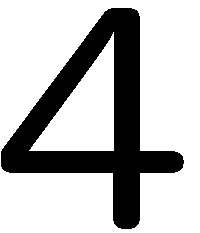 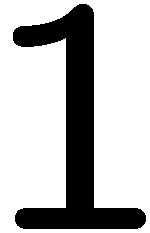 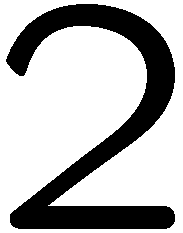 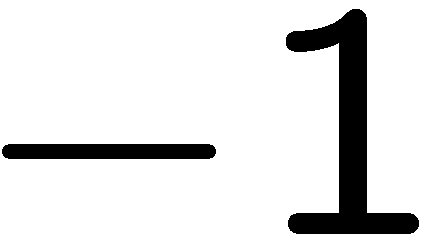 7
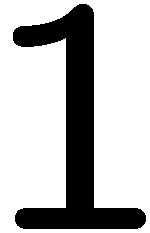 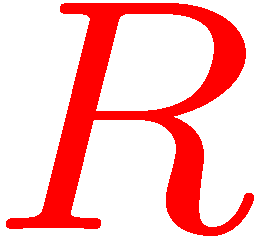 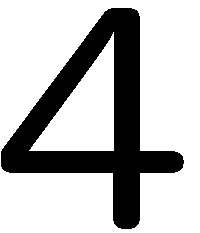 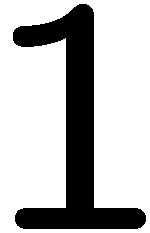 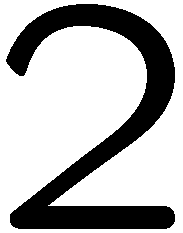 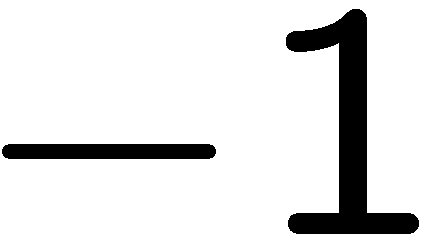 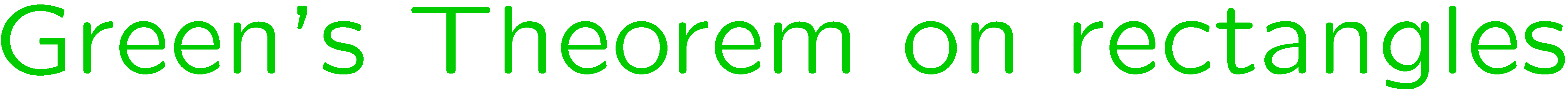 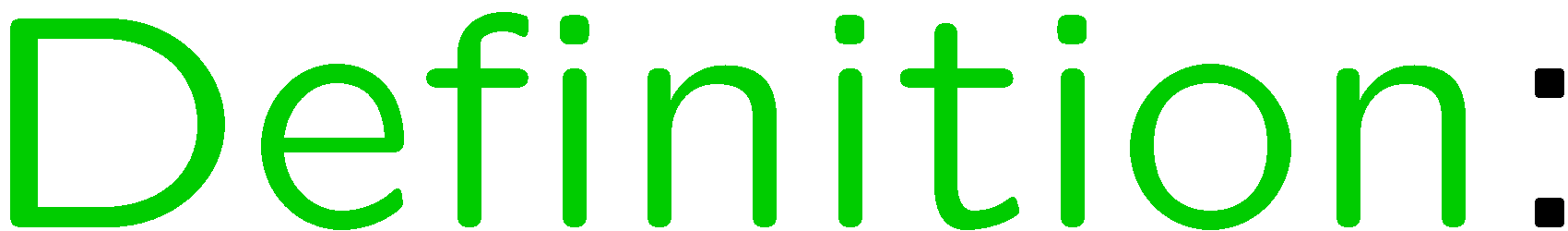 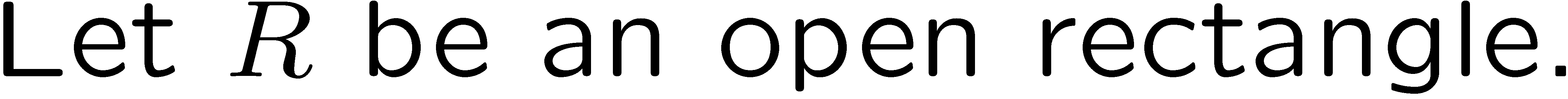 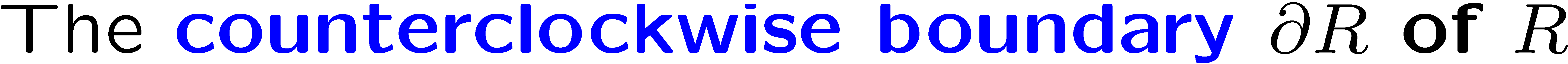 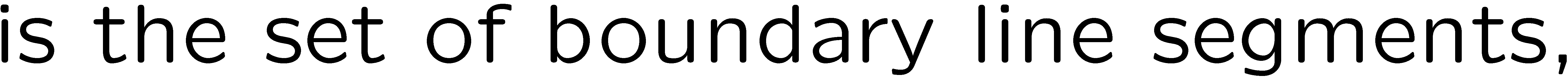 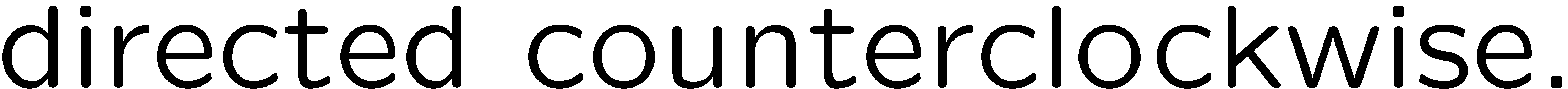 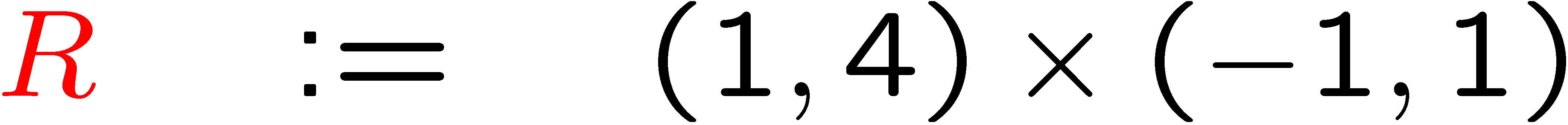 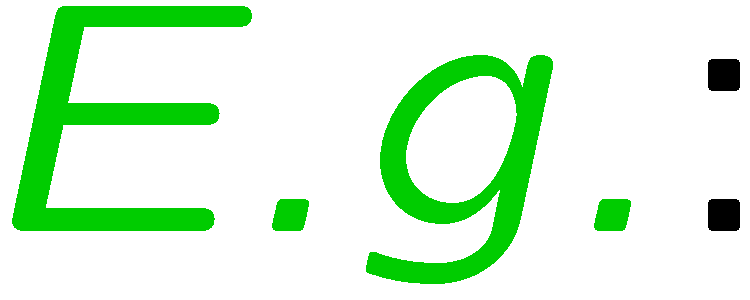 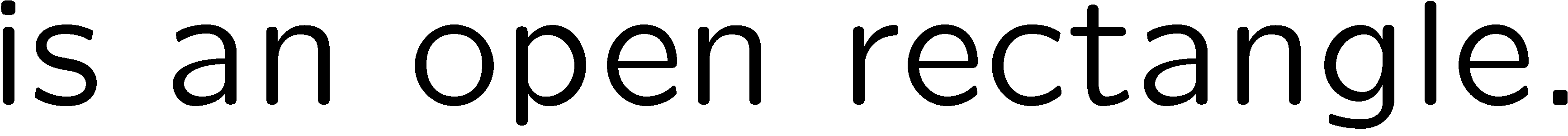 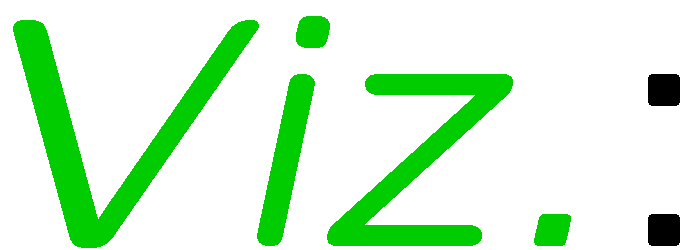 8
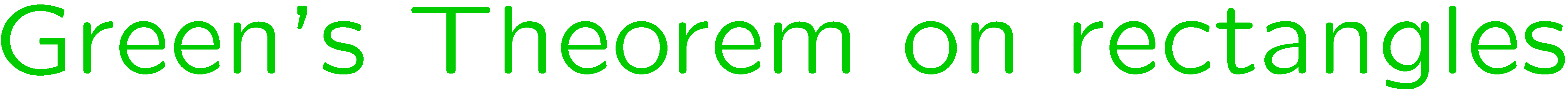 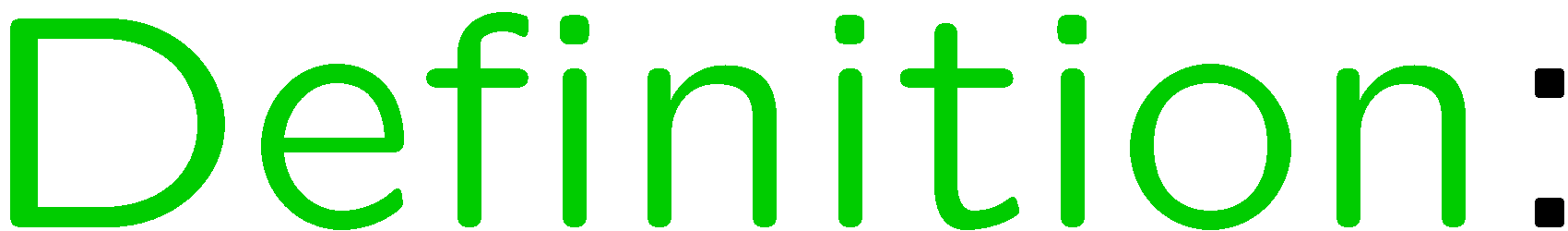 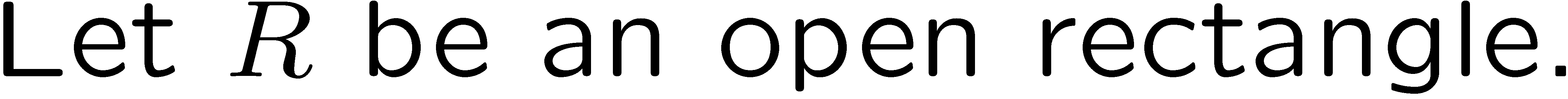 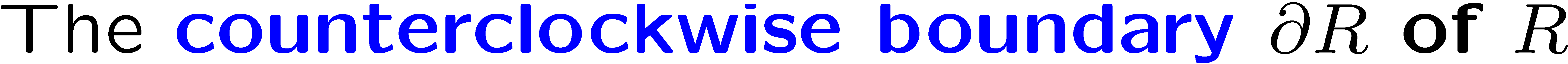 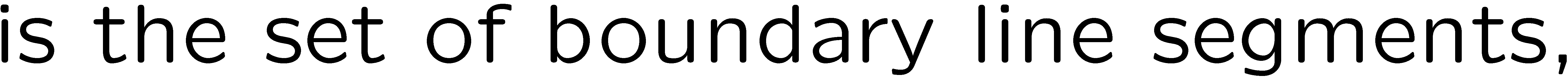 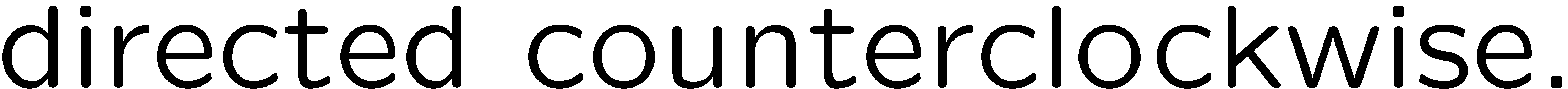 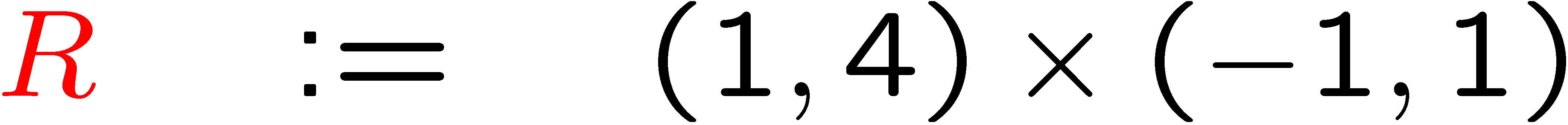 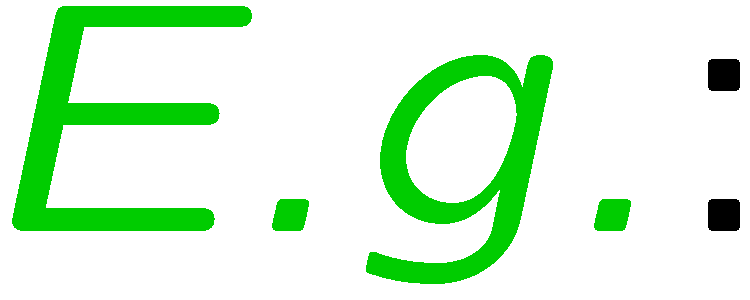 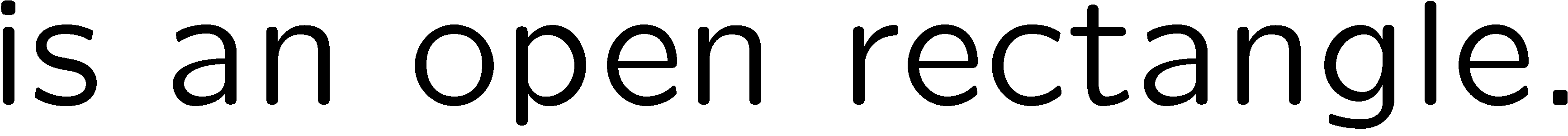 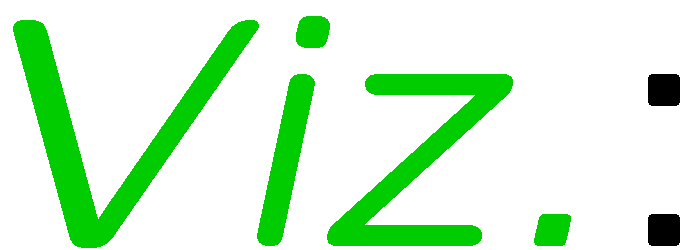 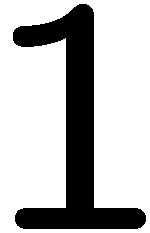 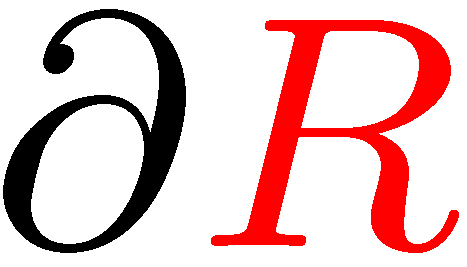 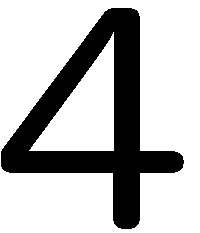 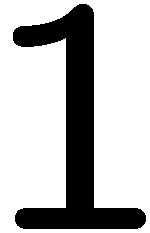 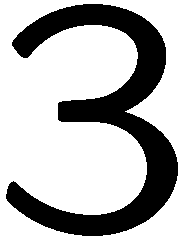 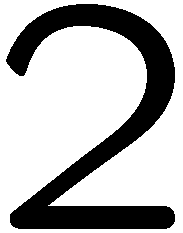 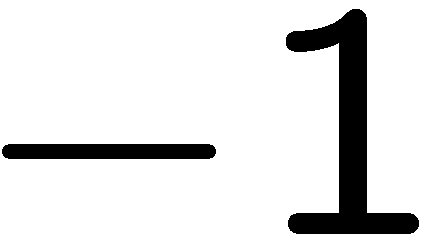 9
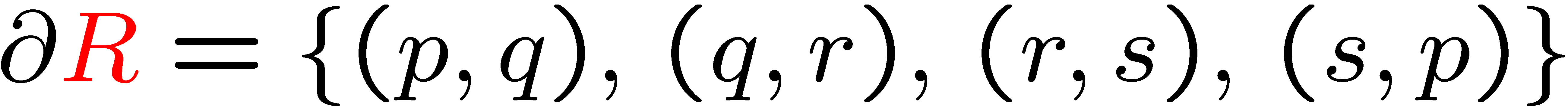 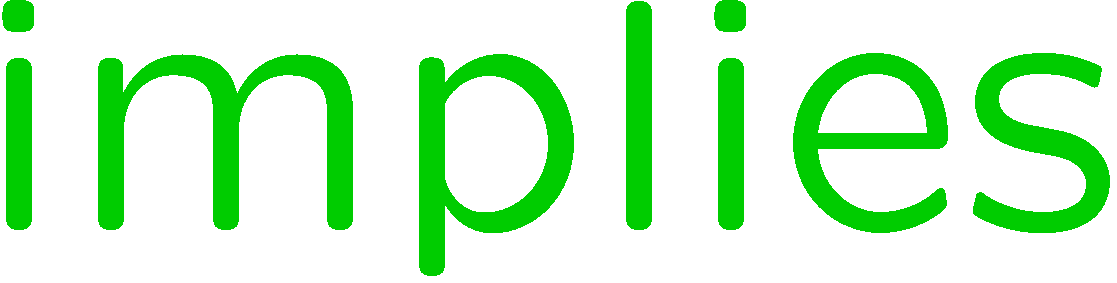 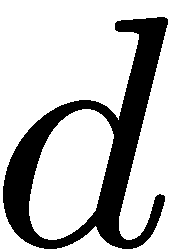 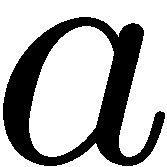 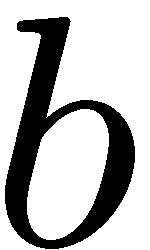 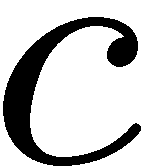 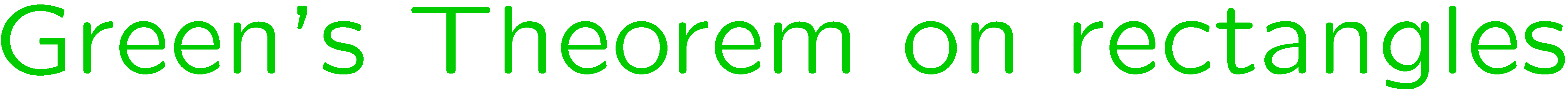 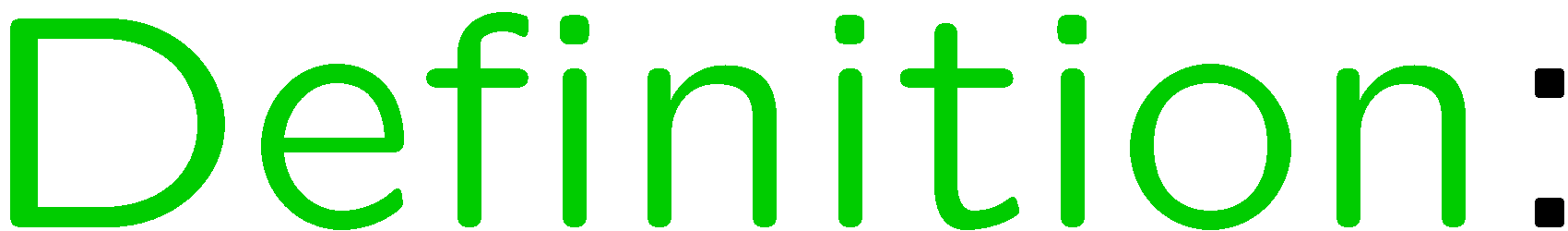 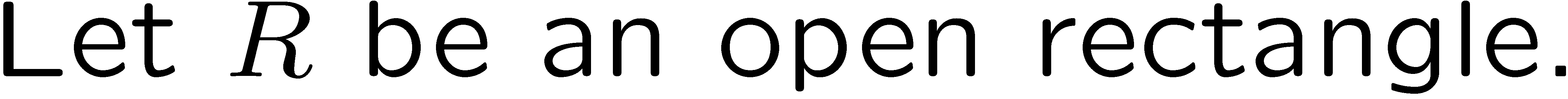 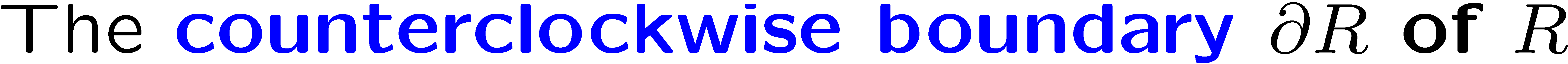 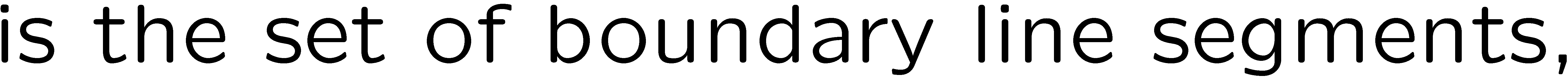 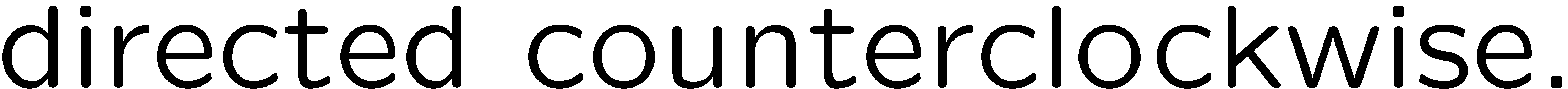 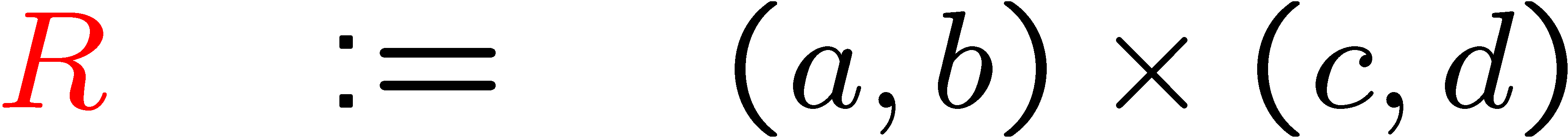 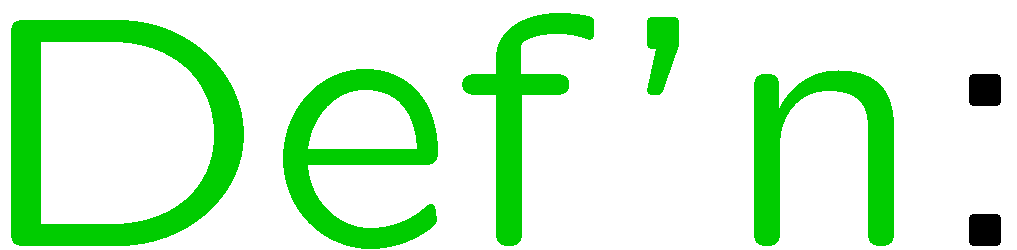 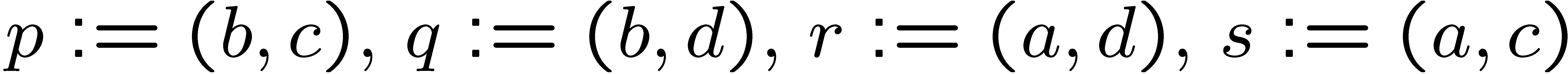 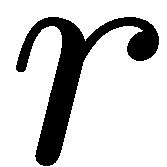 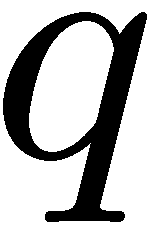 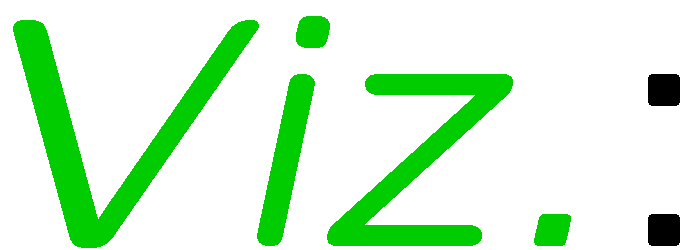 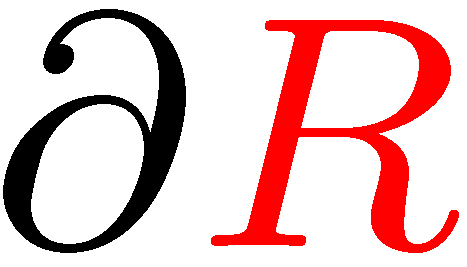 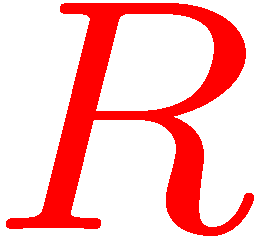 10
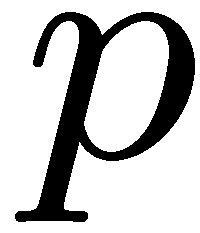 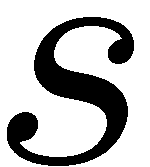 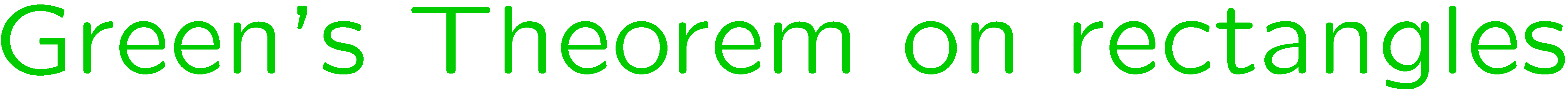 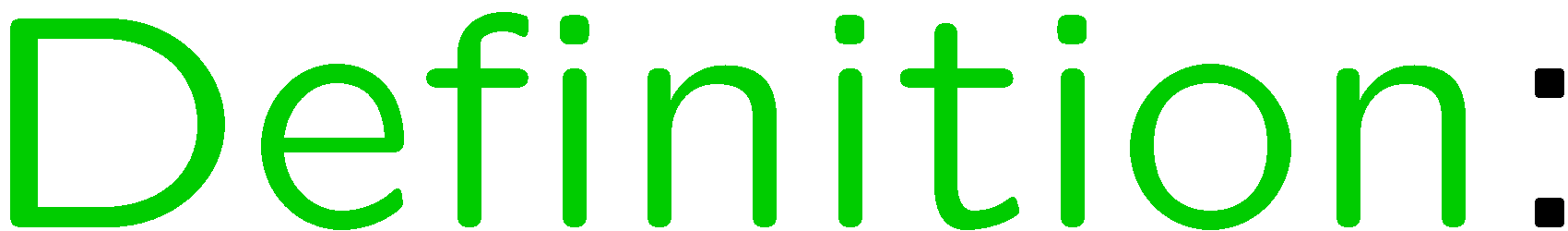 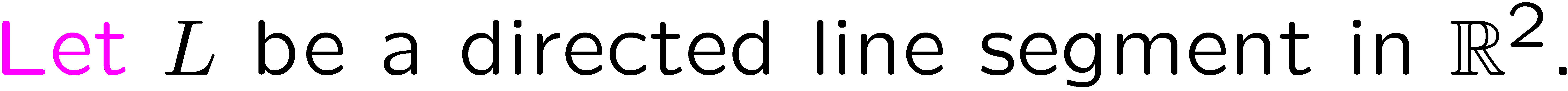 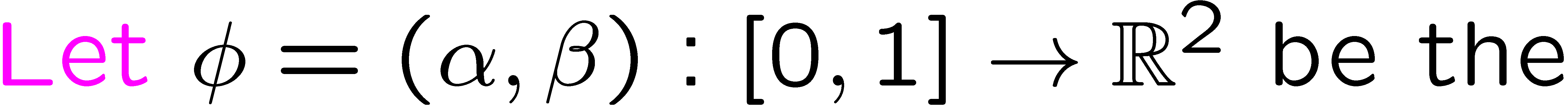 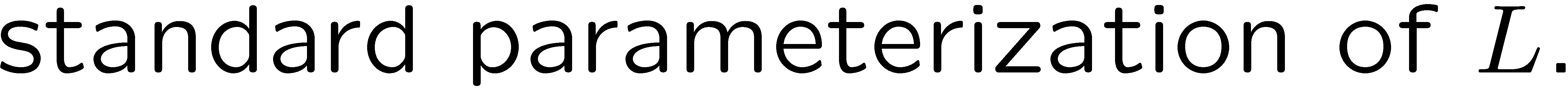 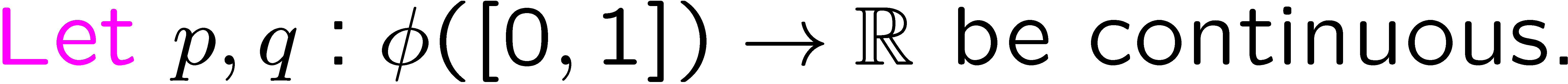 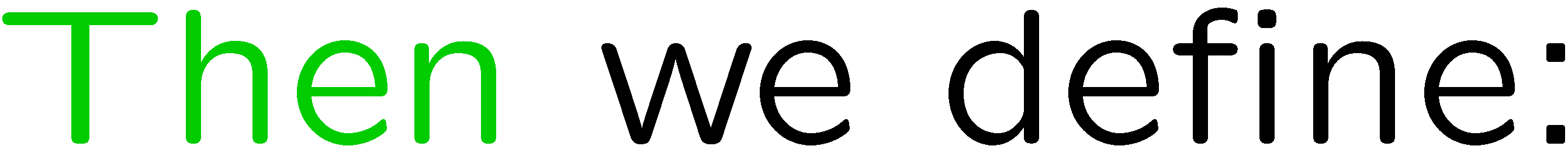 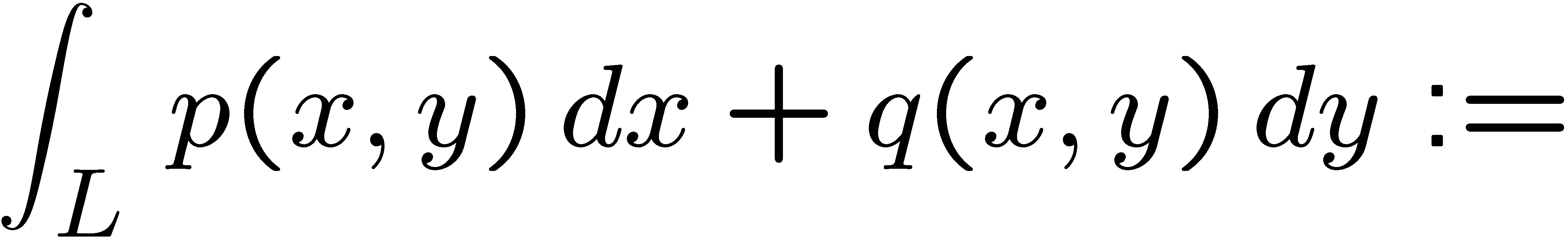 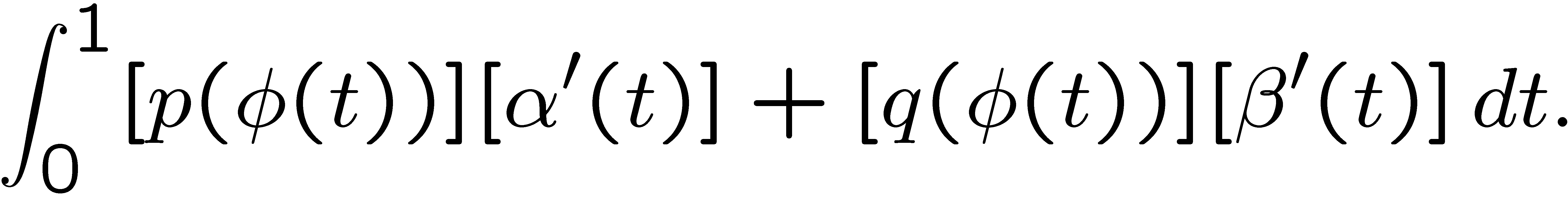 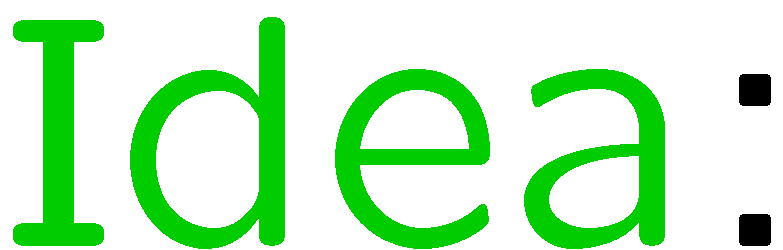 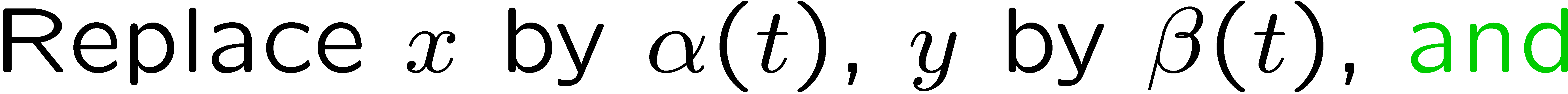 11
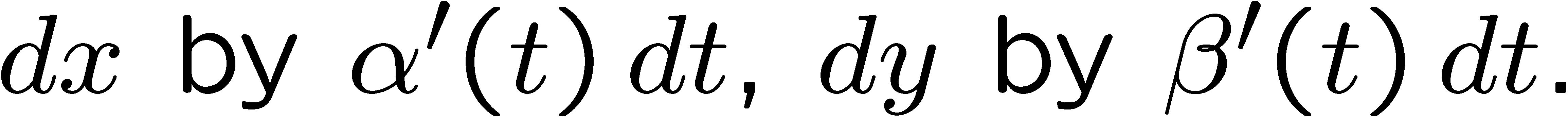 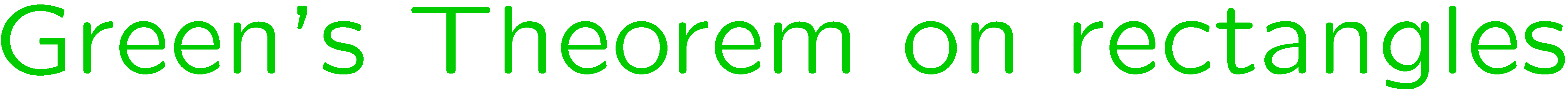 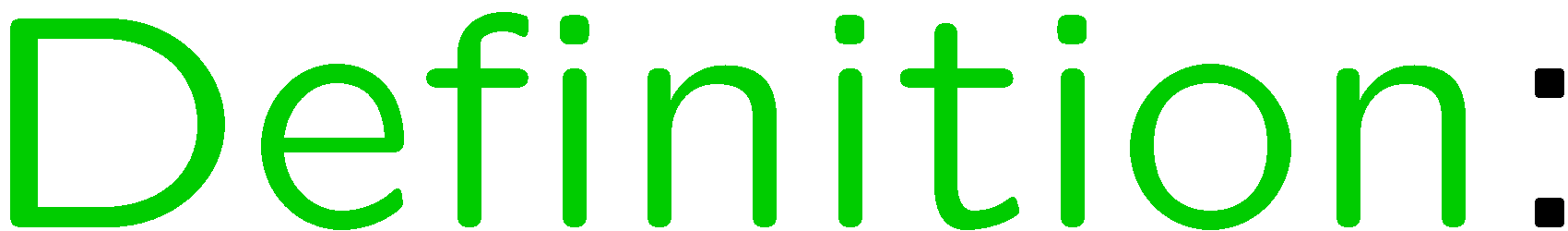 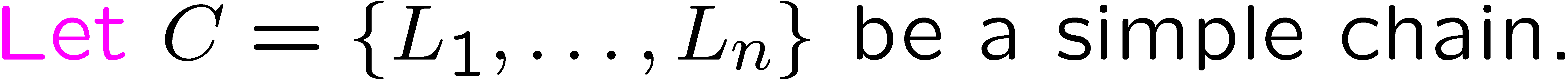 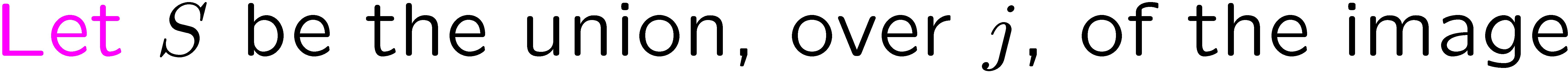 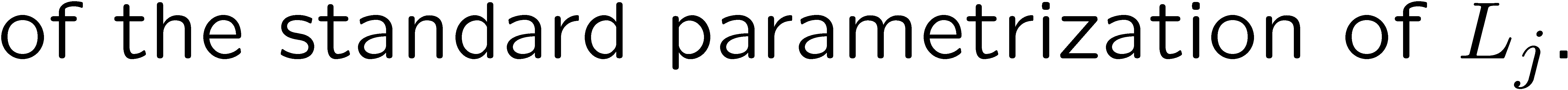 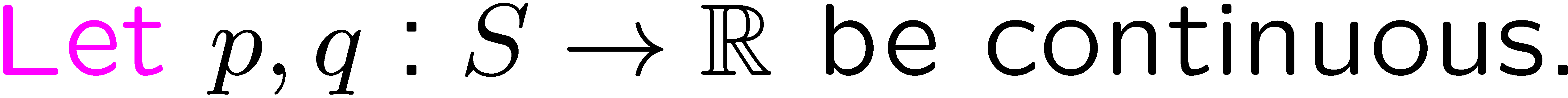 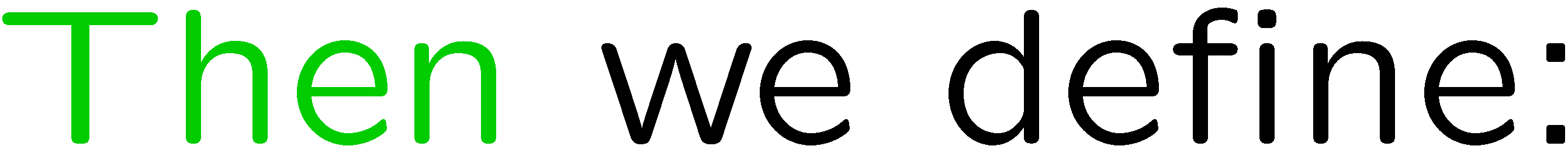 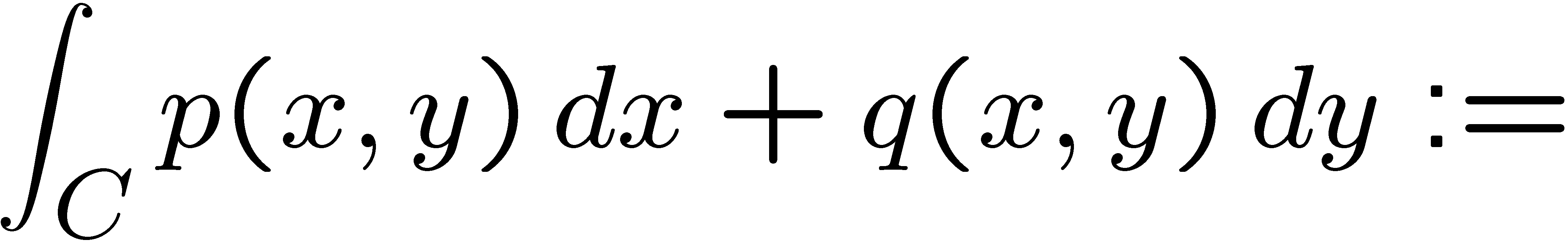 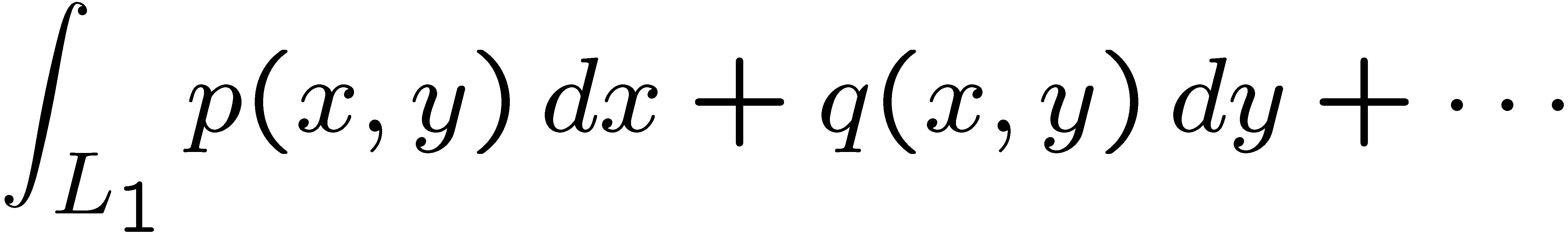 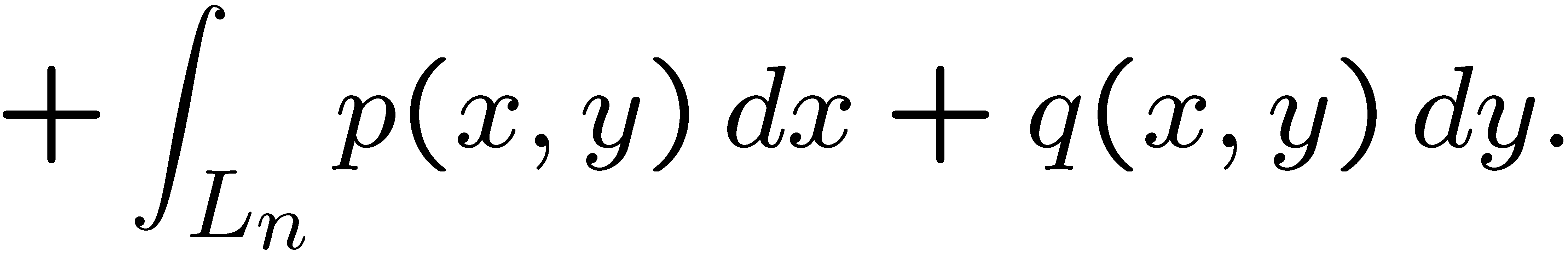 12
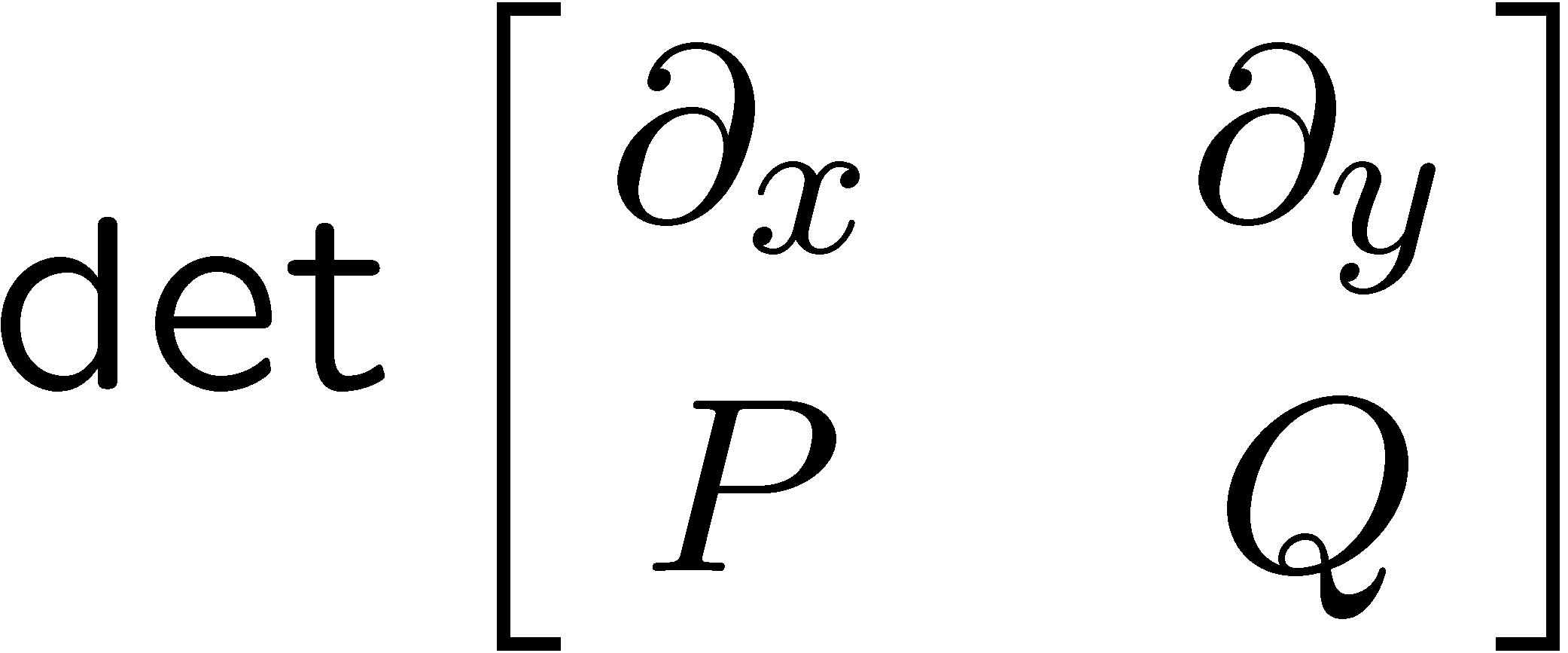 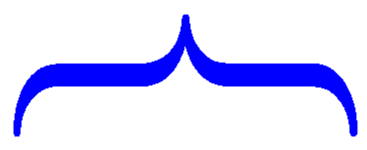 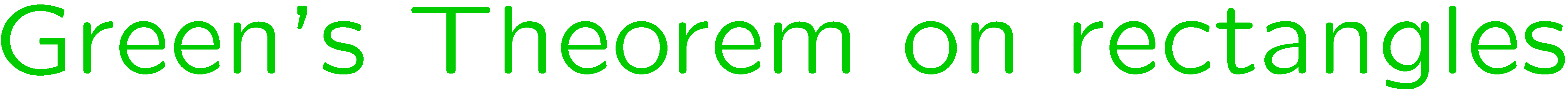 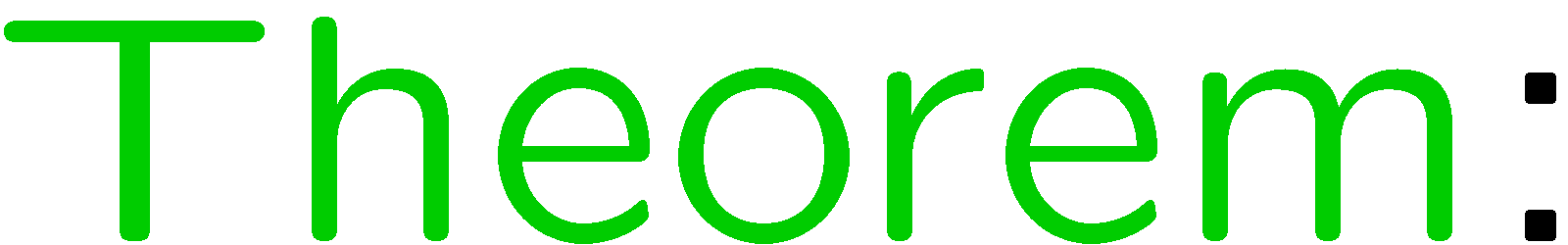 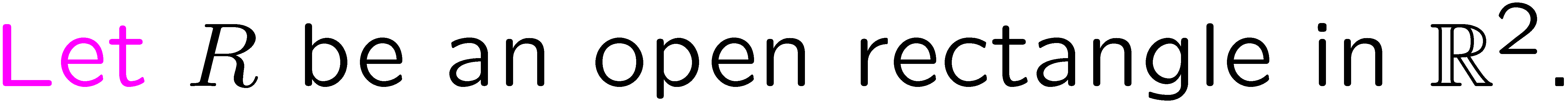 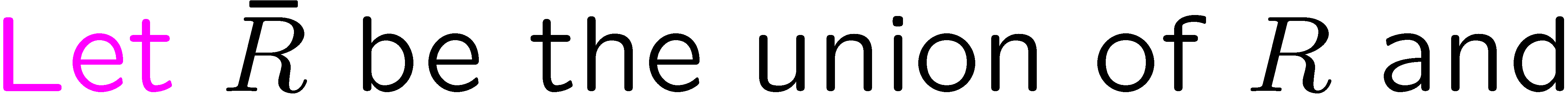 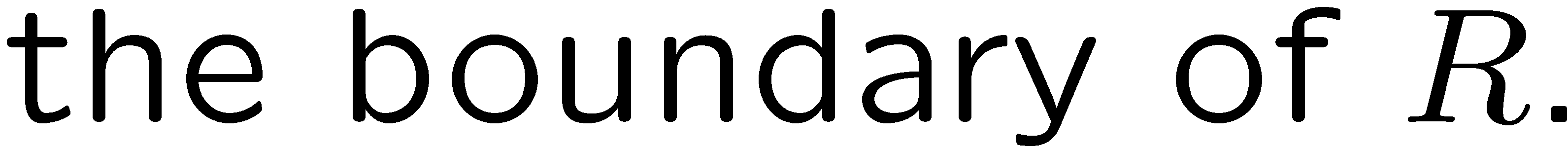 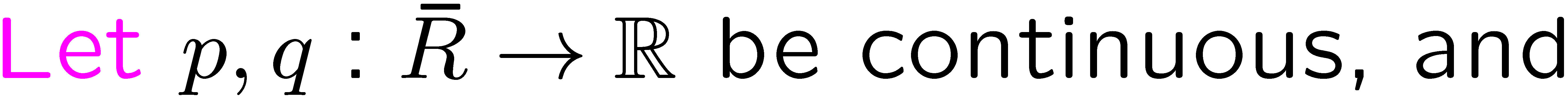 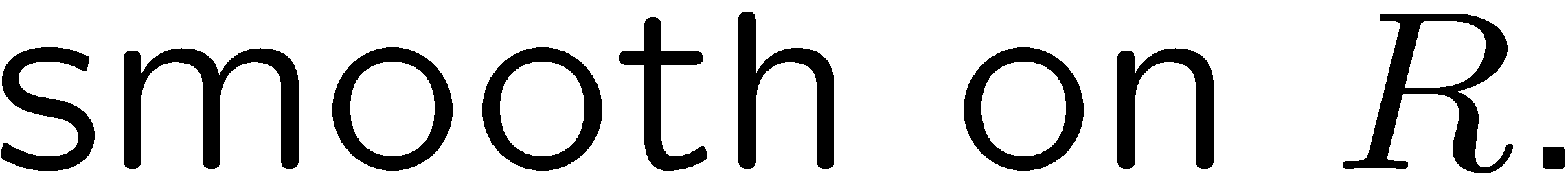 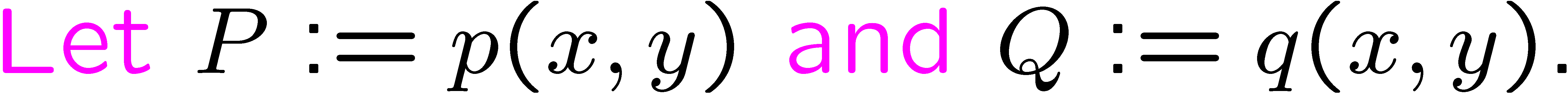 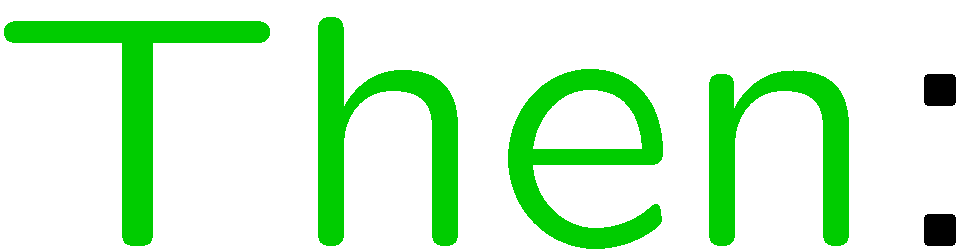 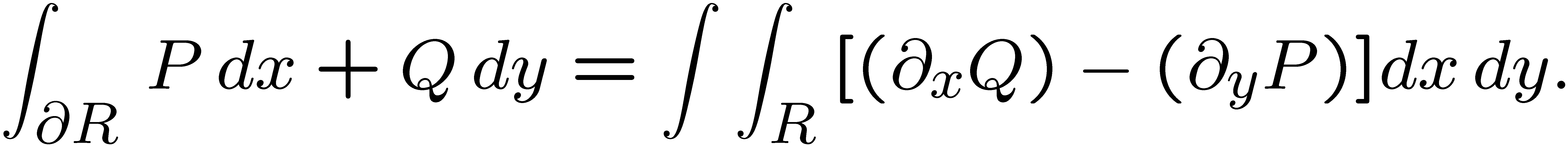 13
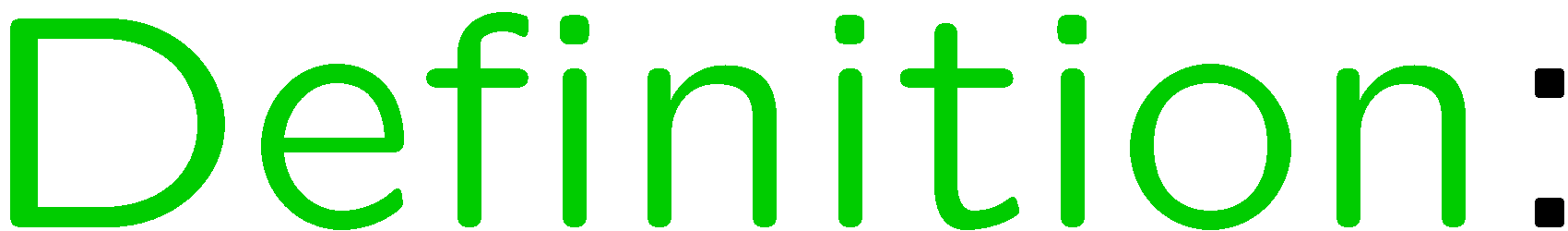 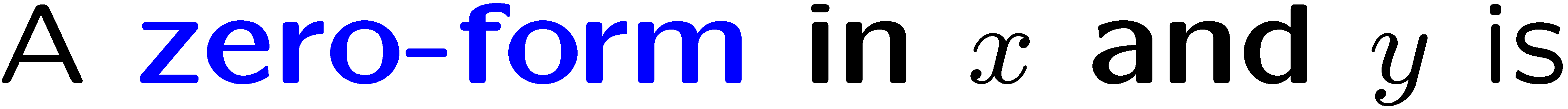 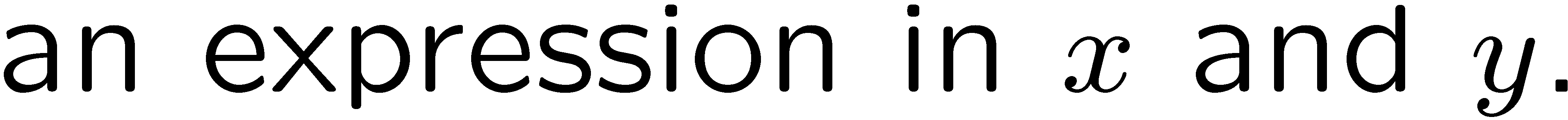 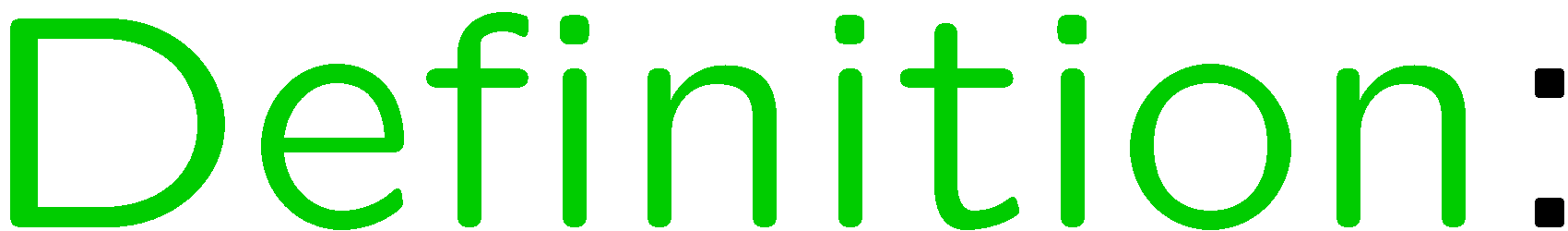 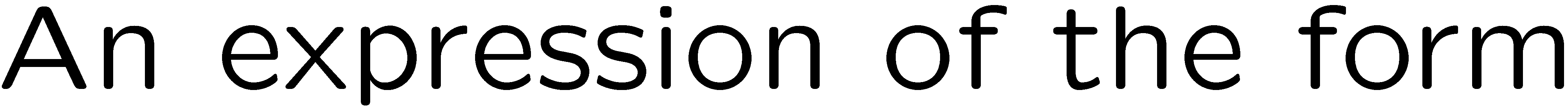 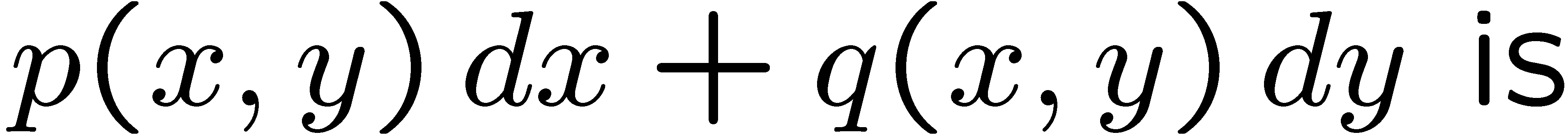 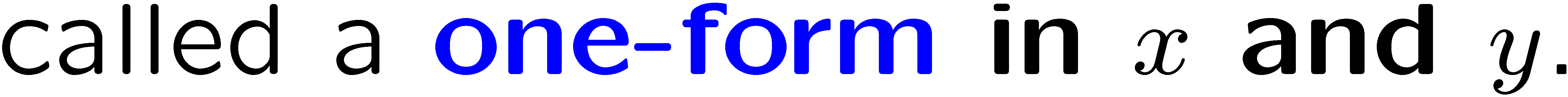 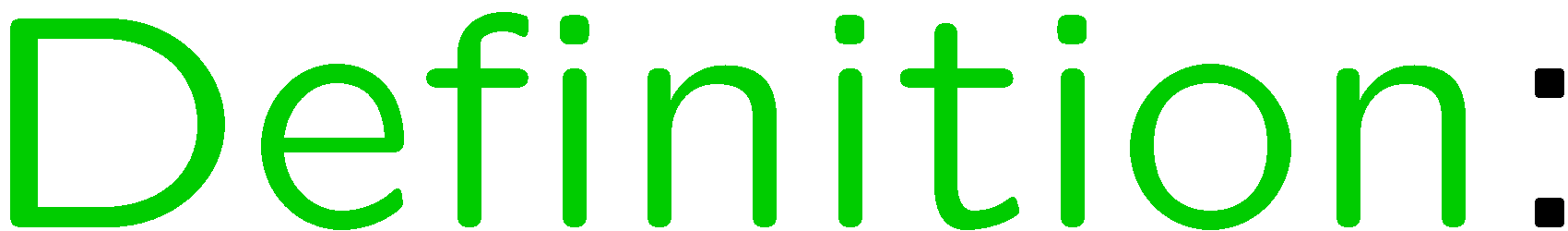 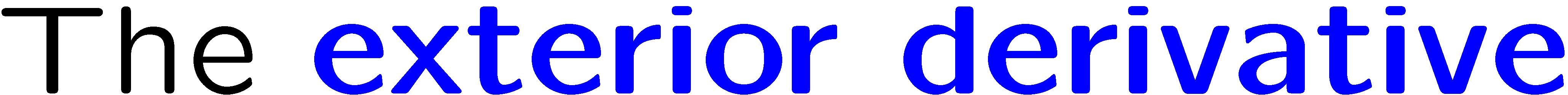 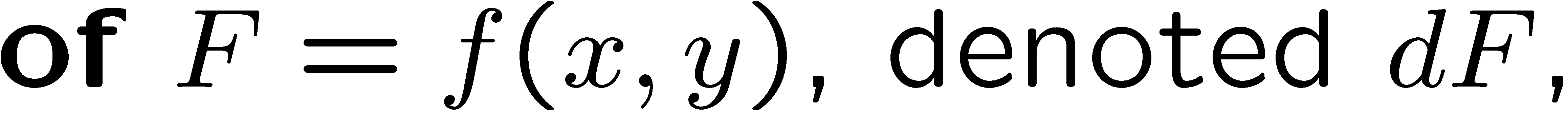 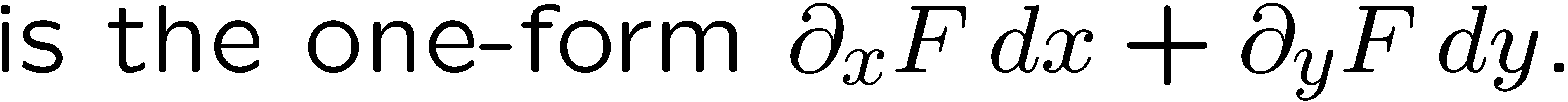 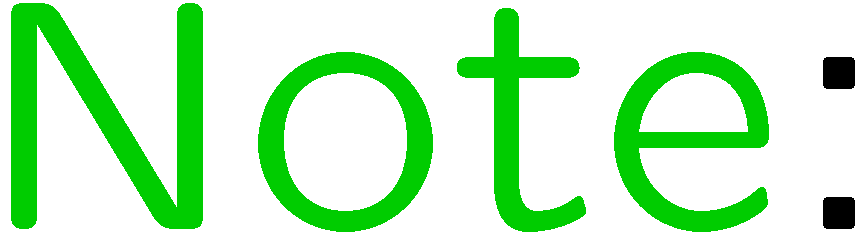 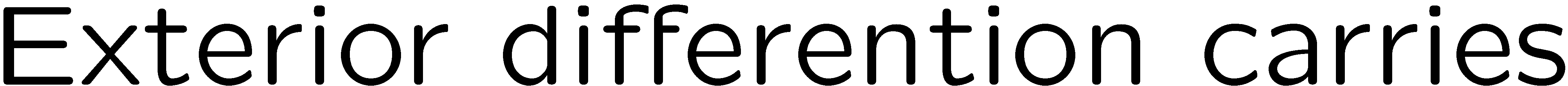 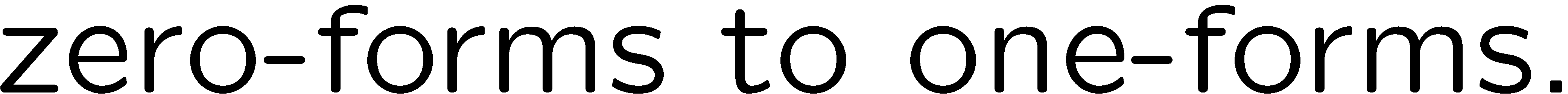 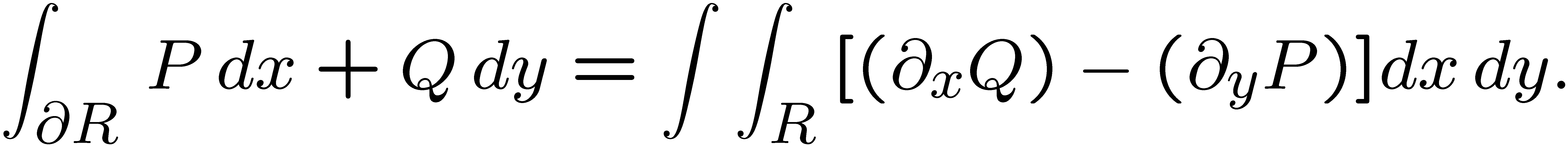 14
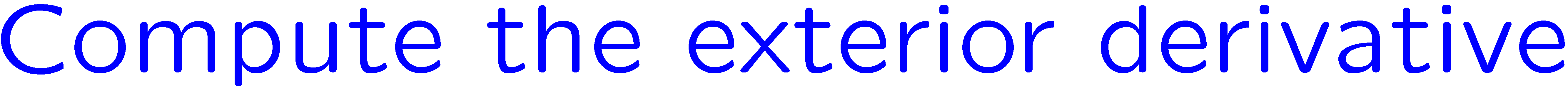 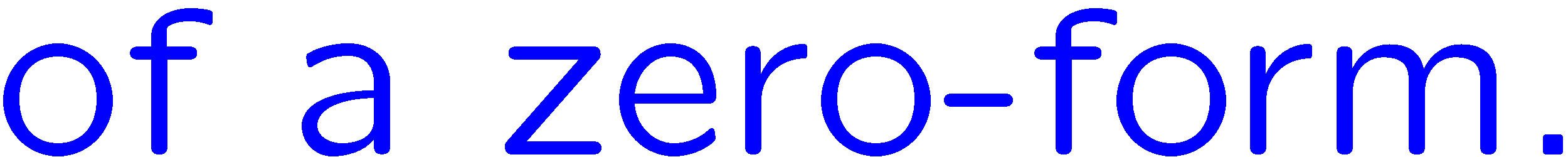 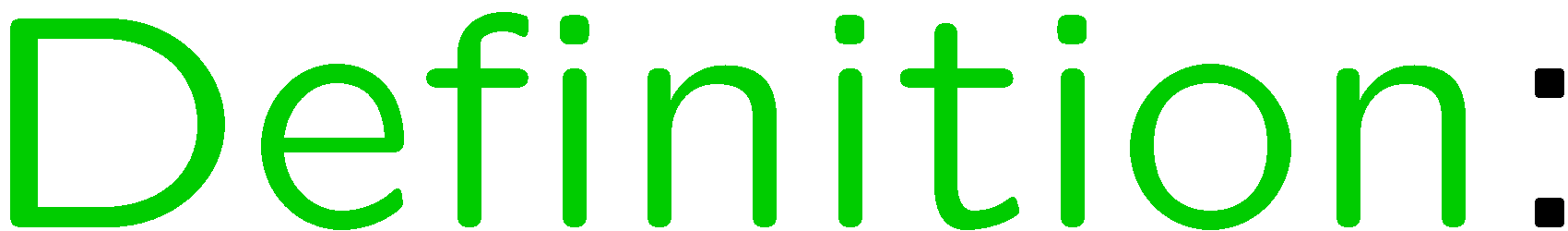 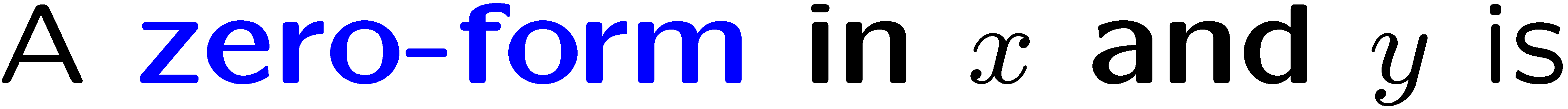 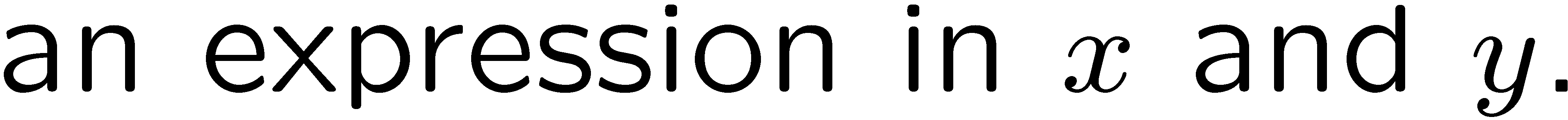 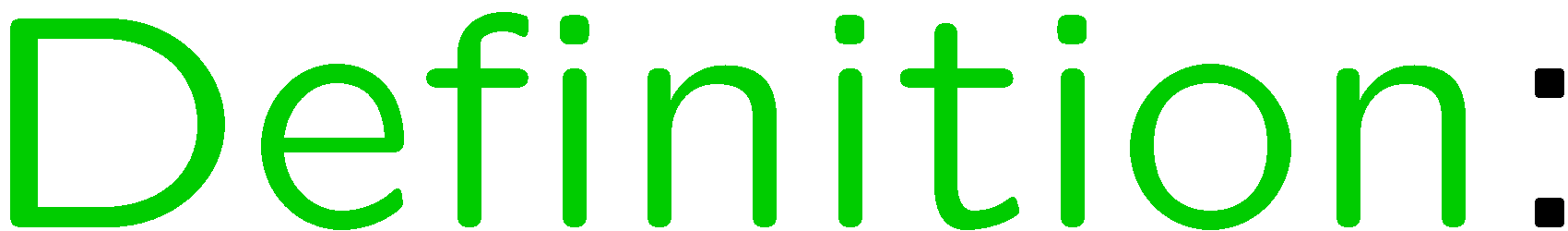 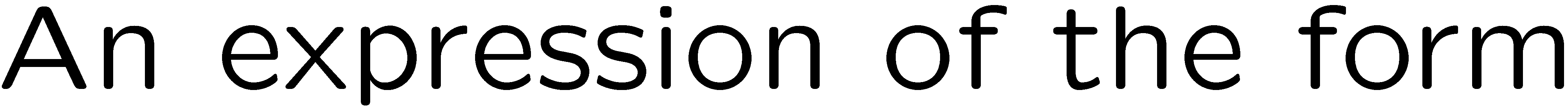 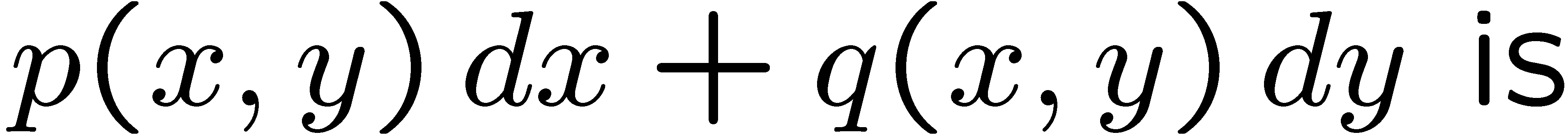 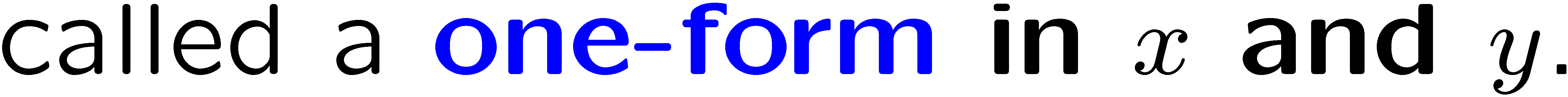 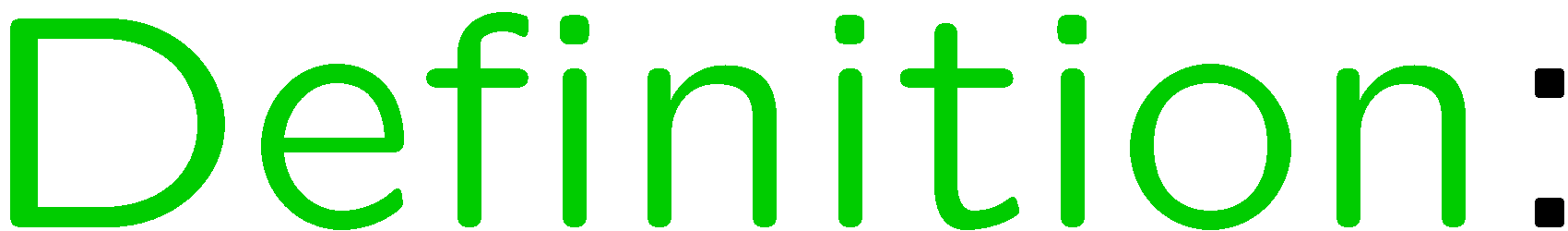 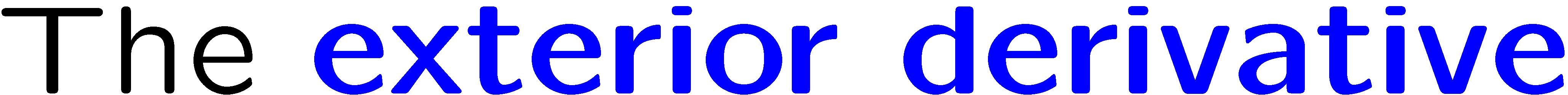 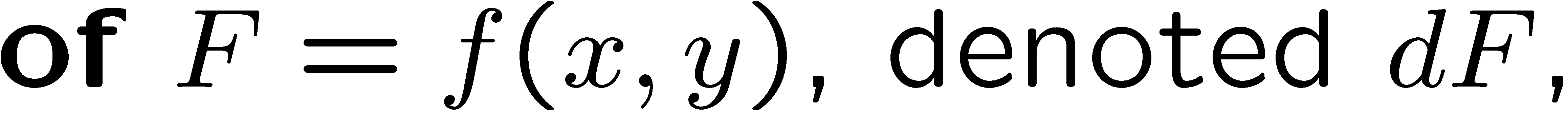 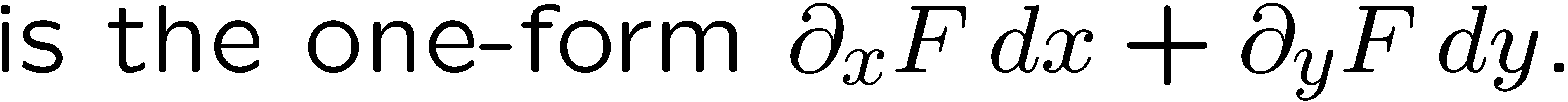 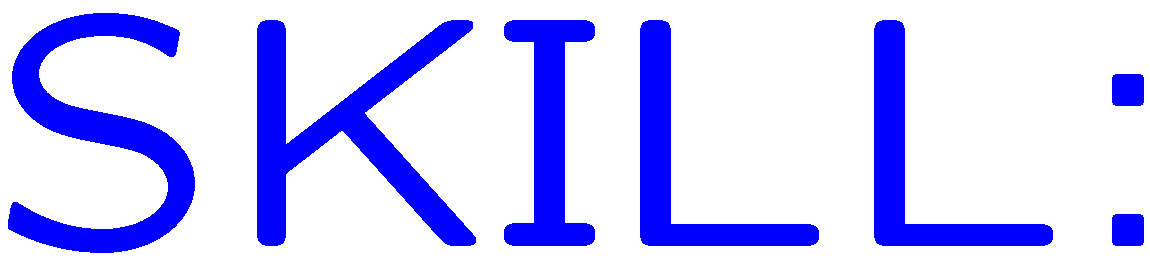 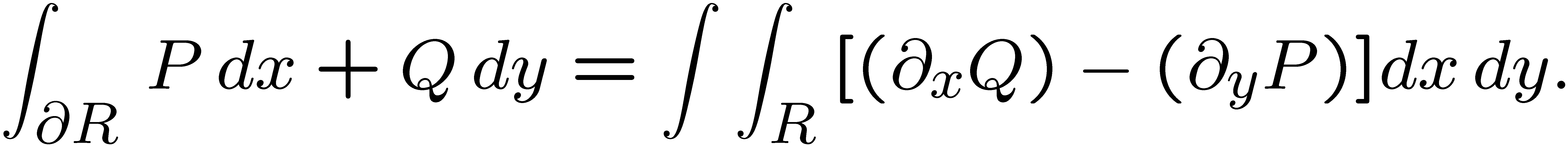 15
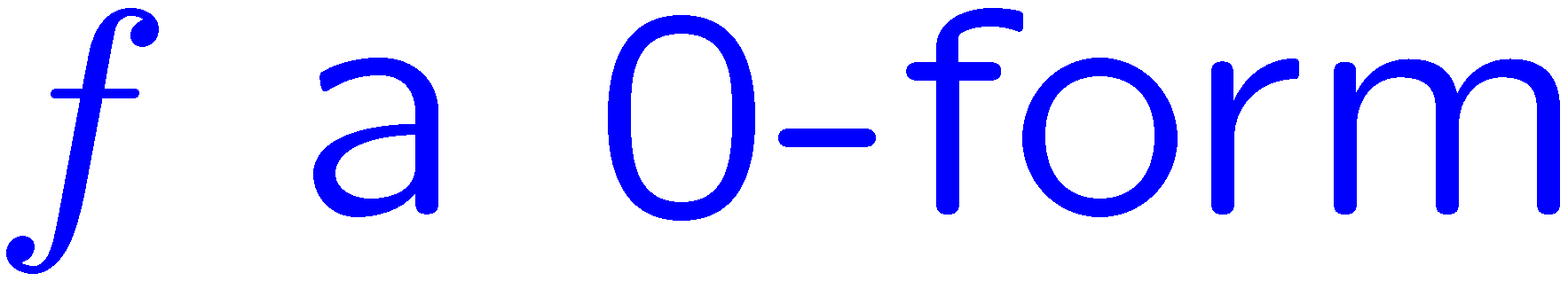 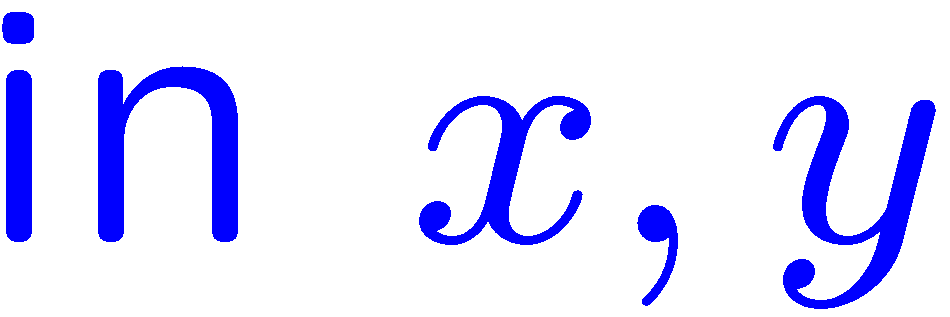 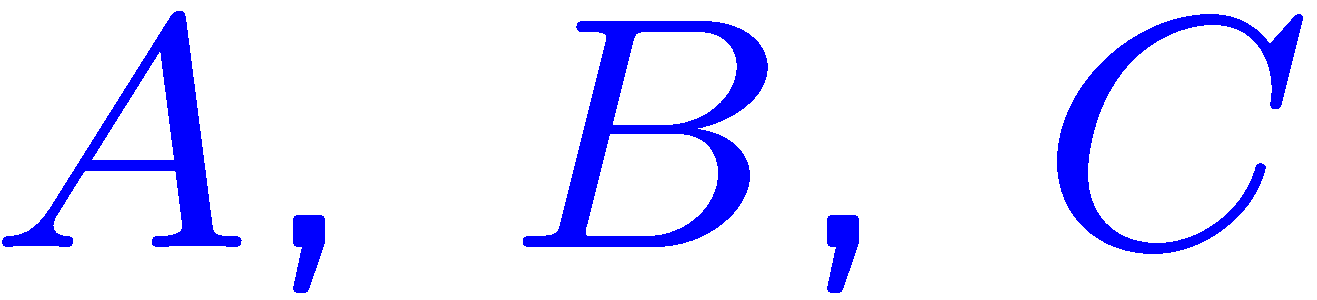 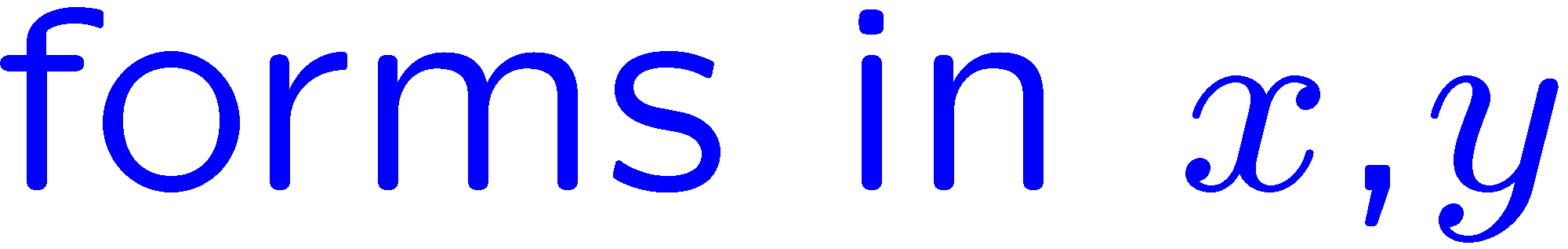 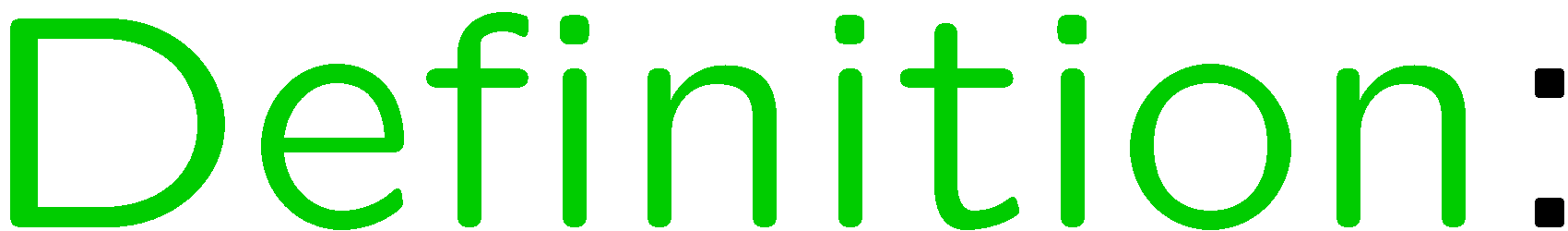 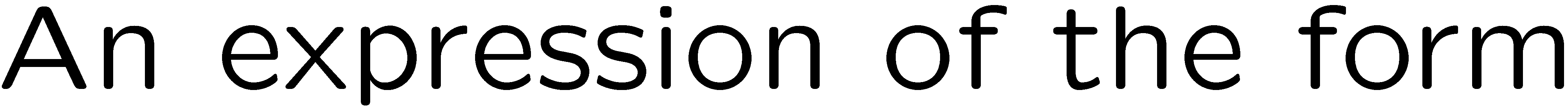 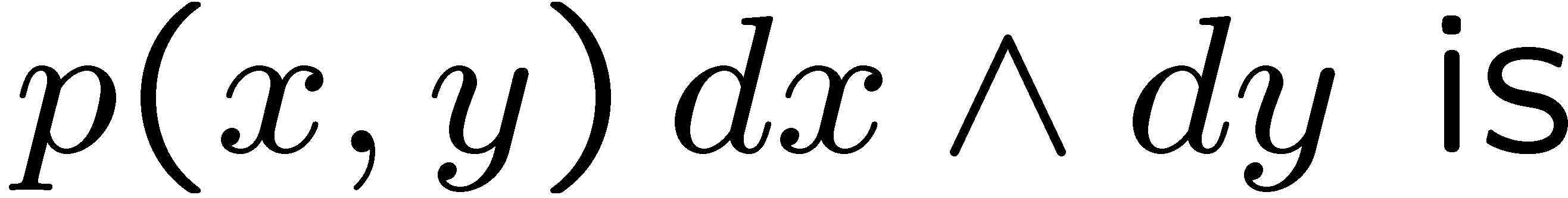 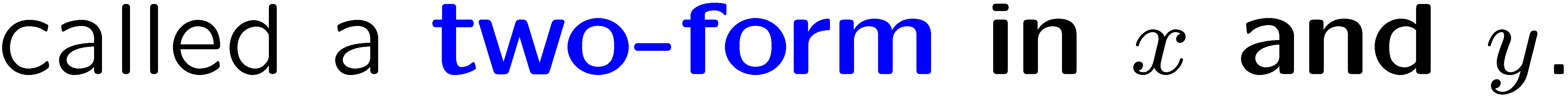 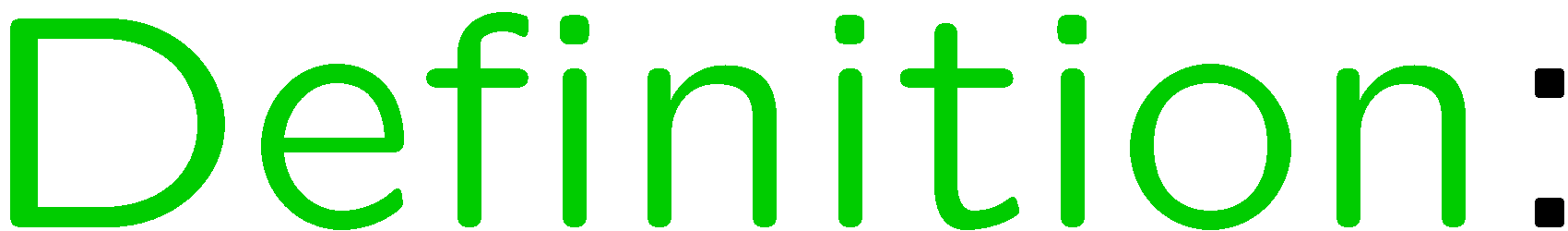 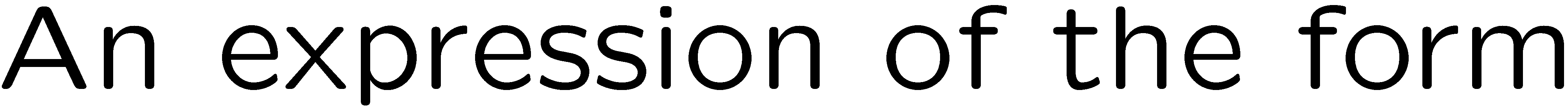 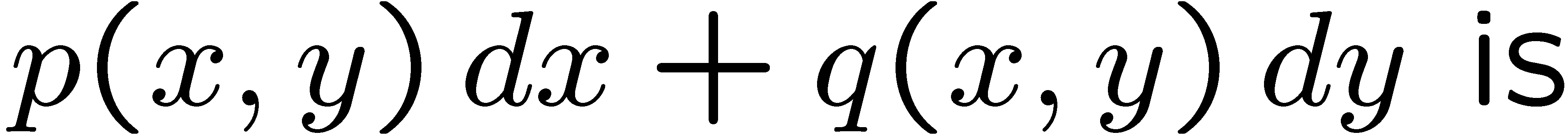 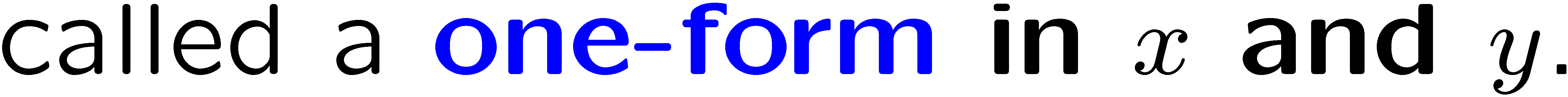 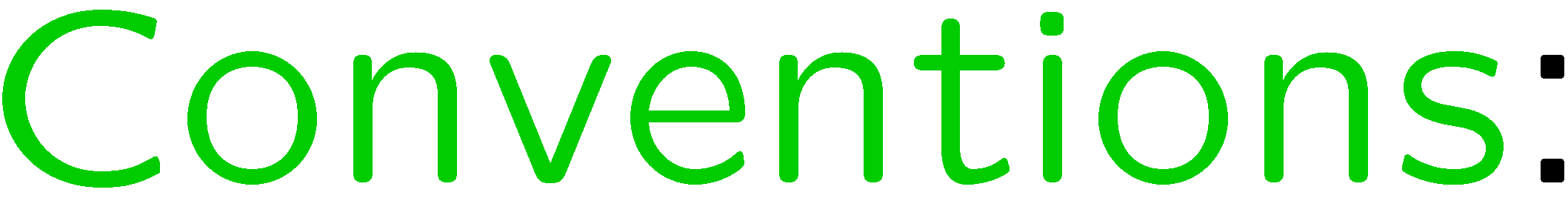 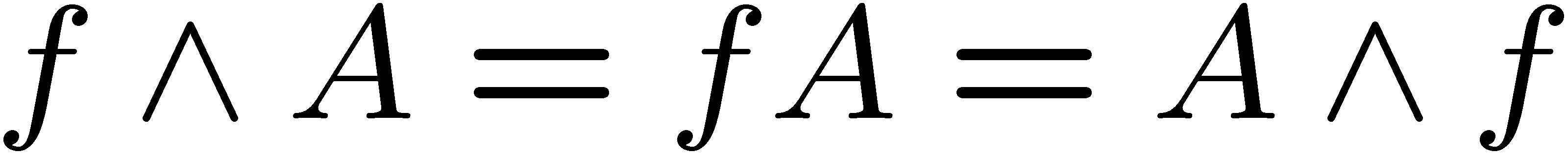 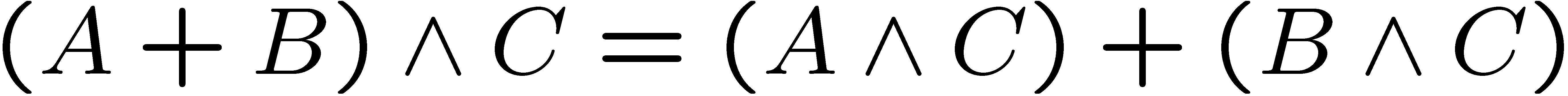 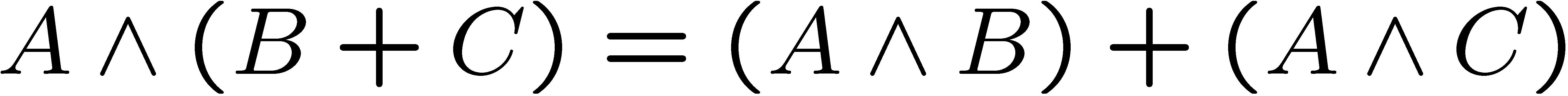 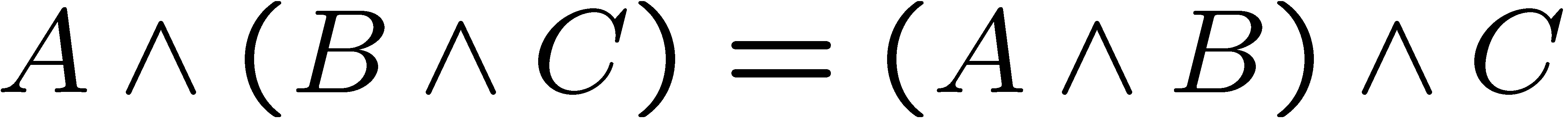 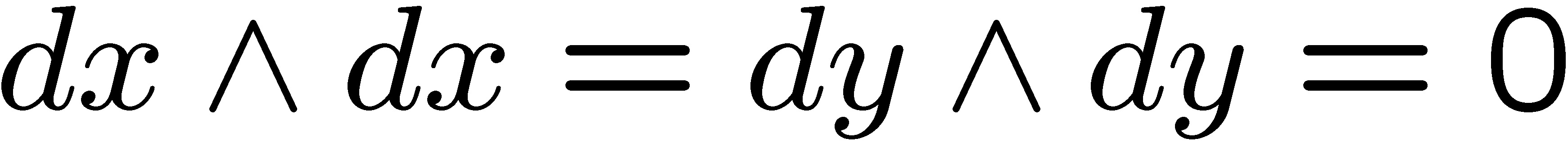 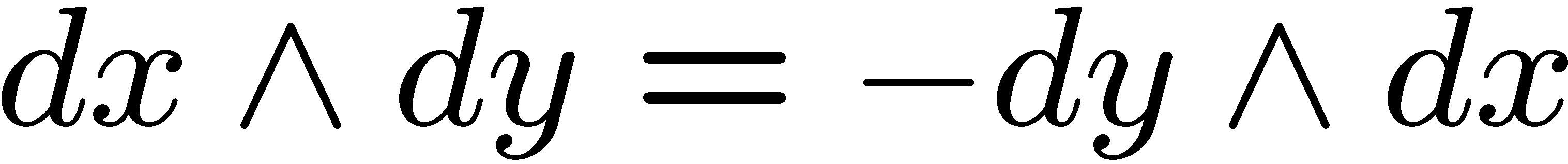 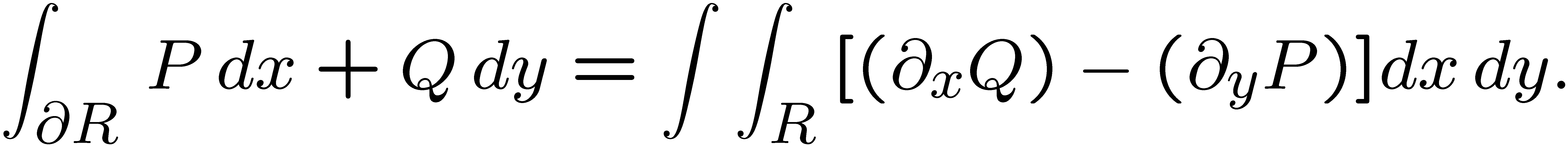 16
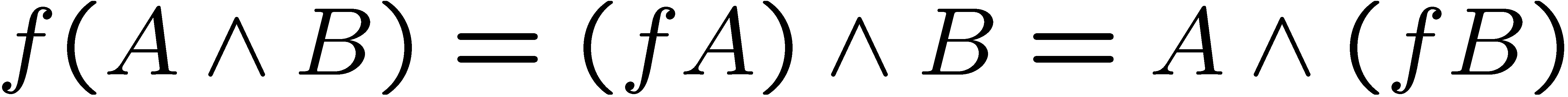 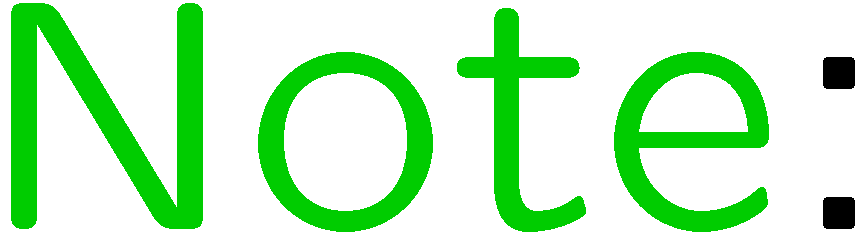 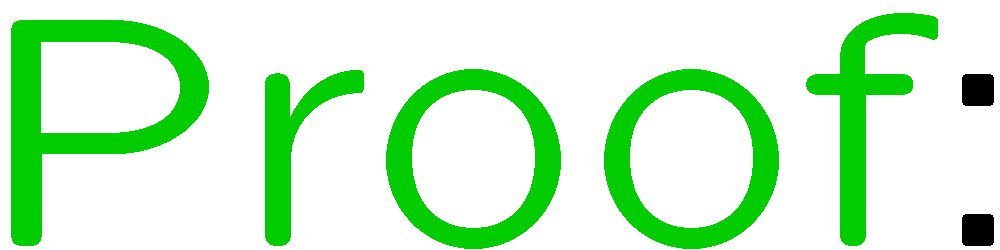 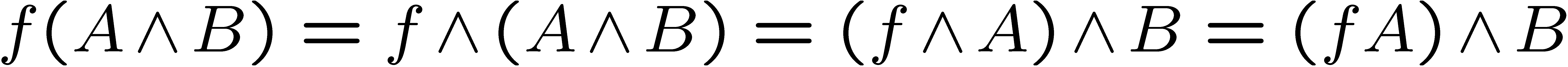 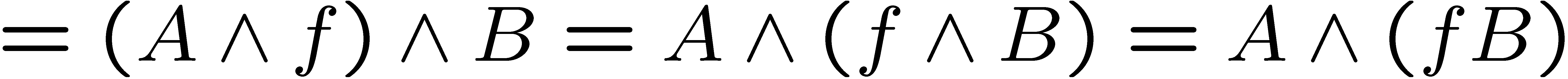 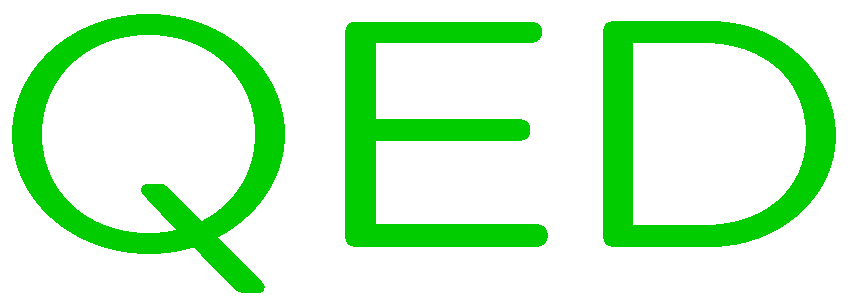 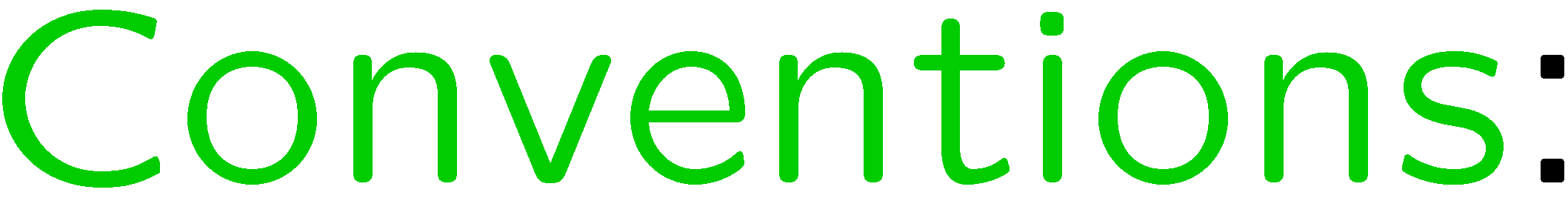 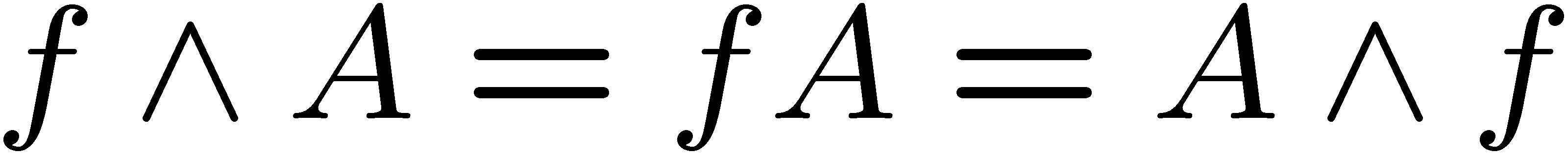 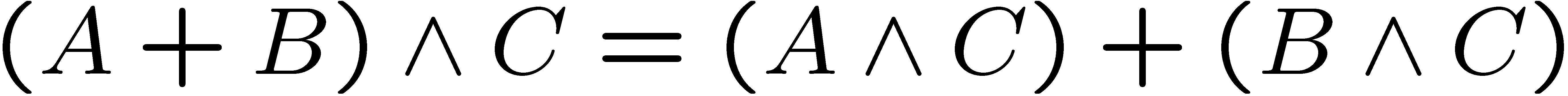 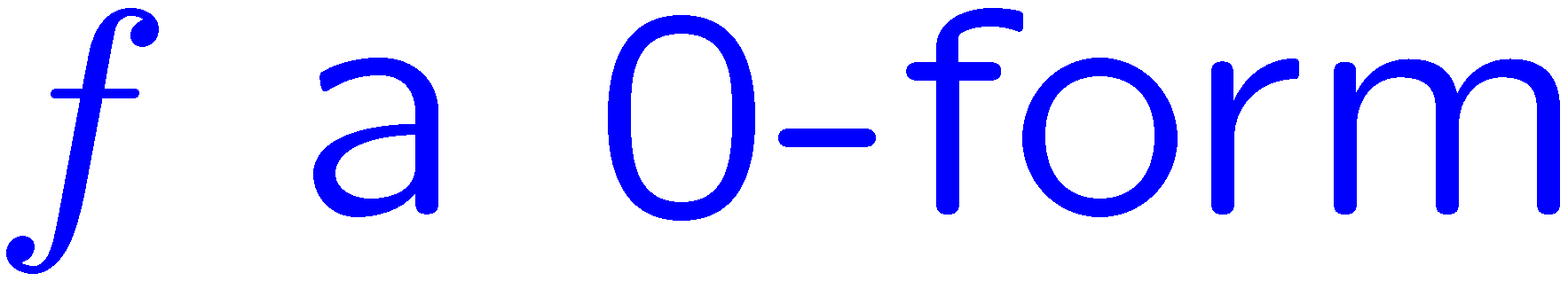 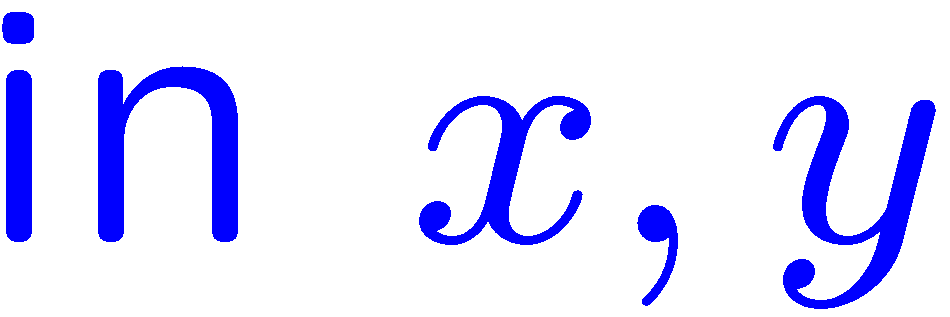 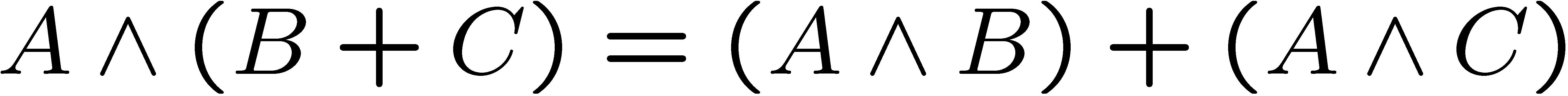 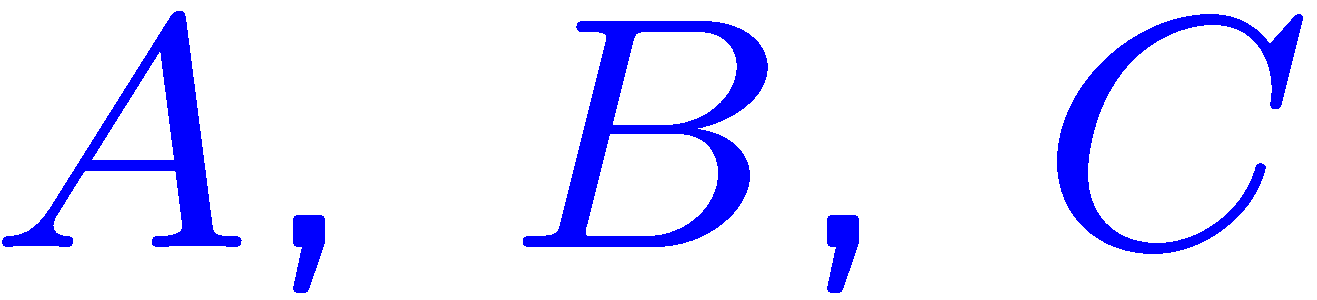 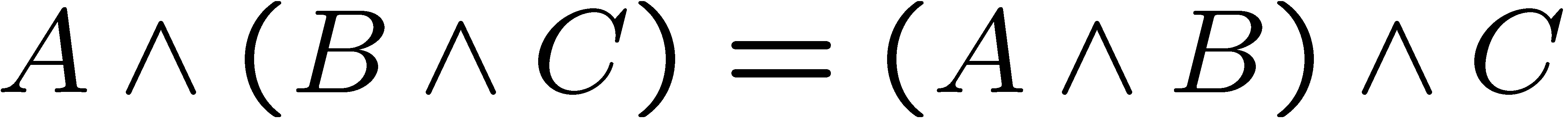 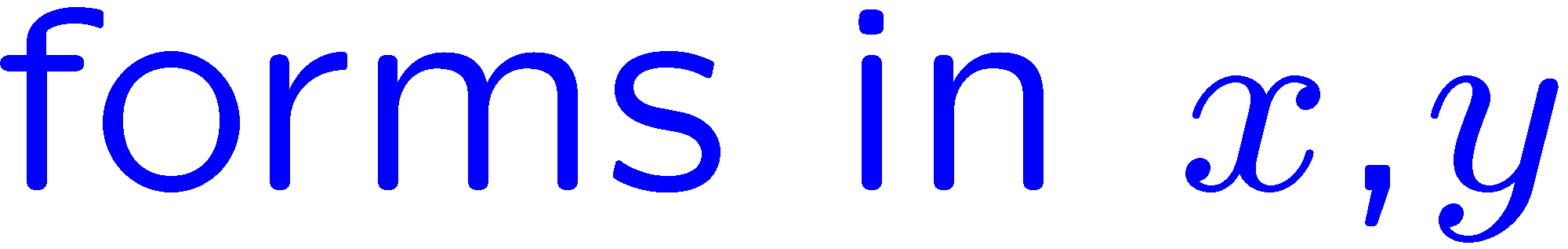 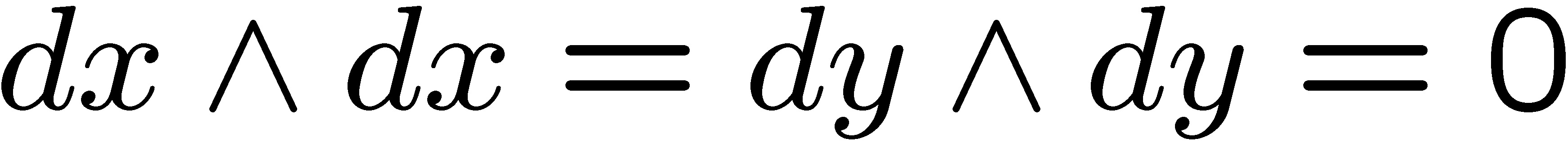 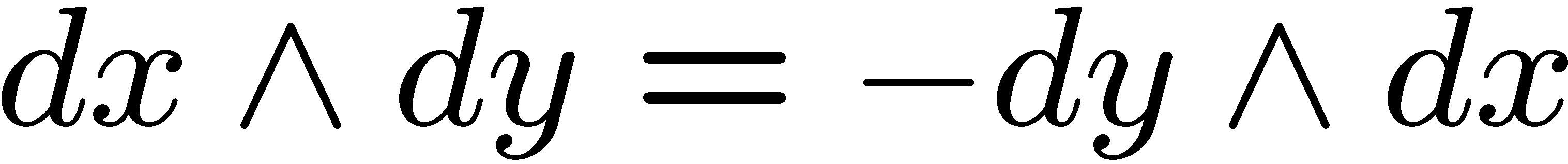 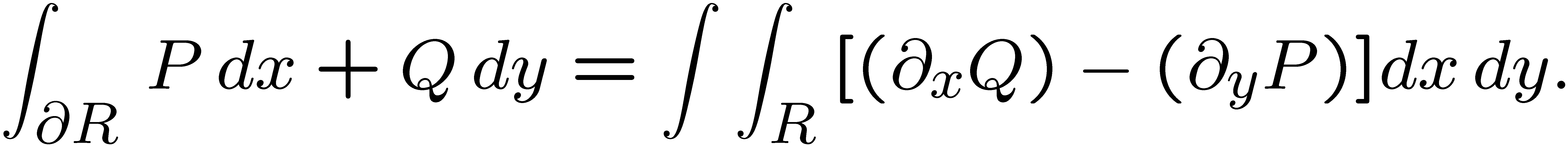 17
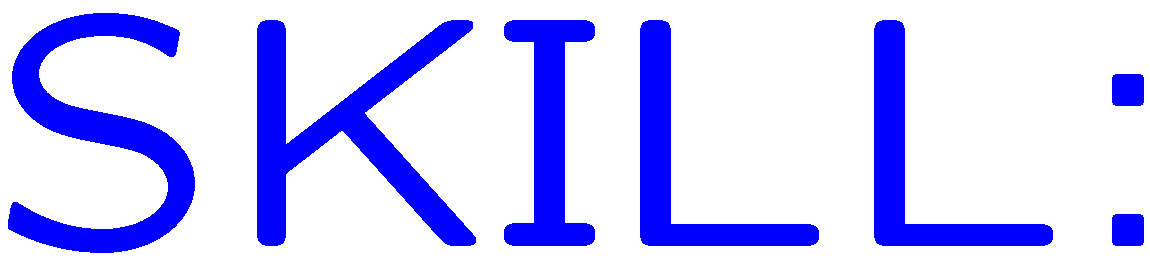 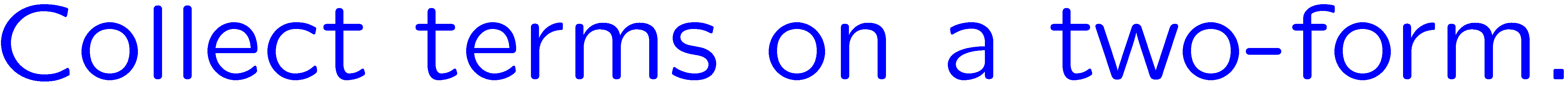 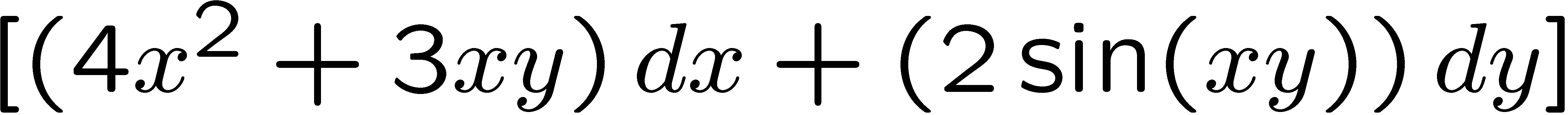 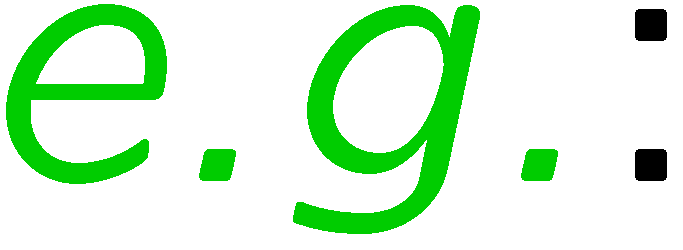 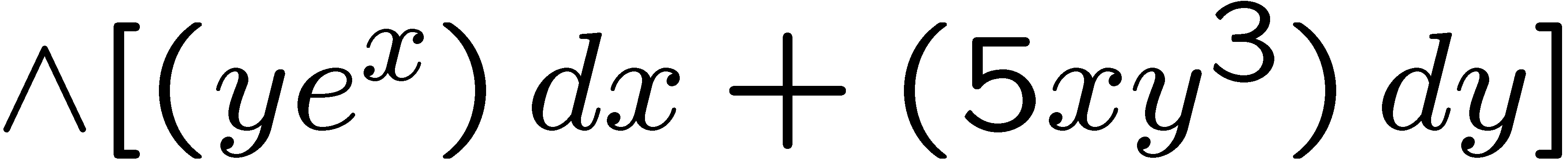 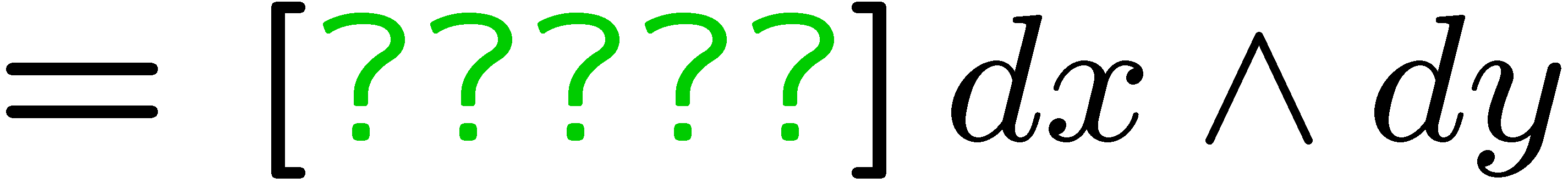 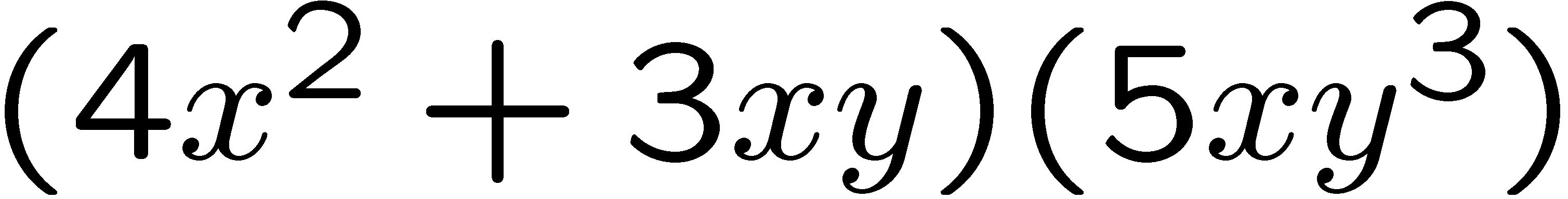 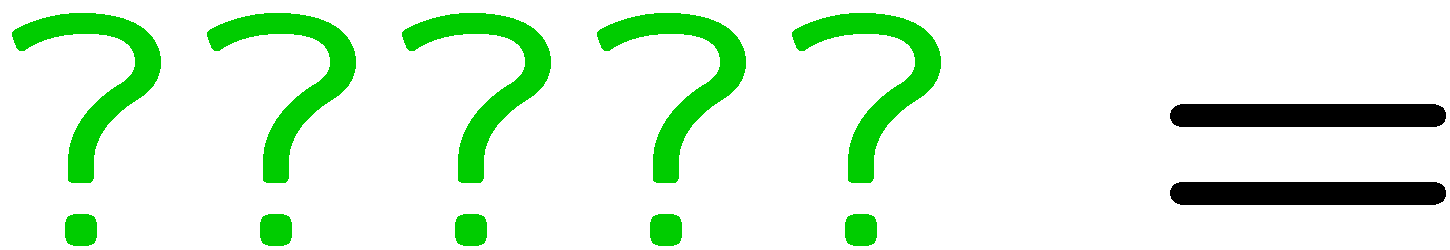 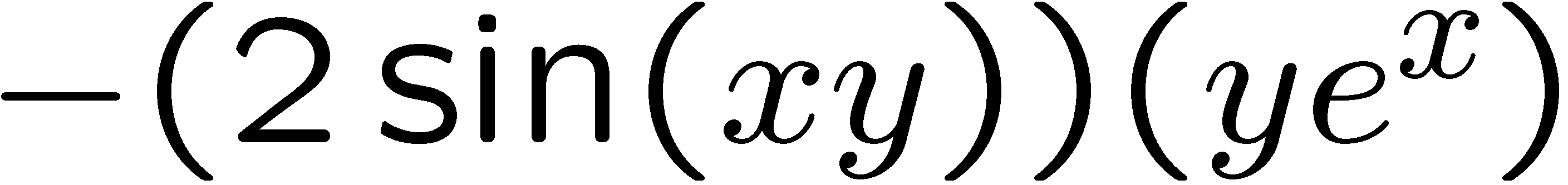 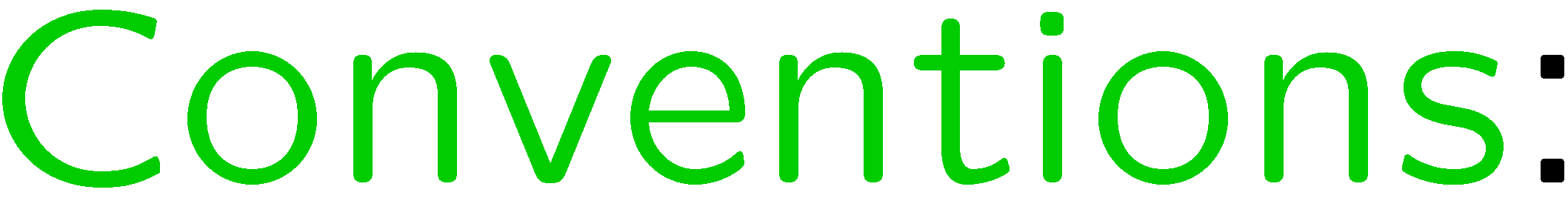 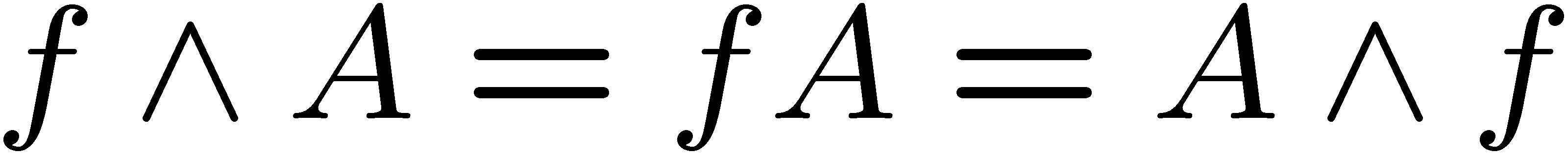 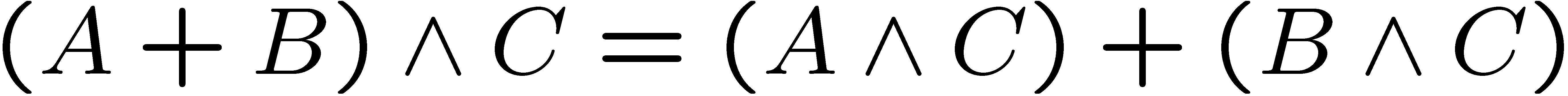 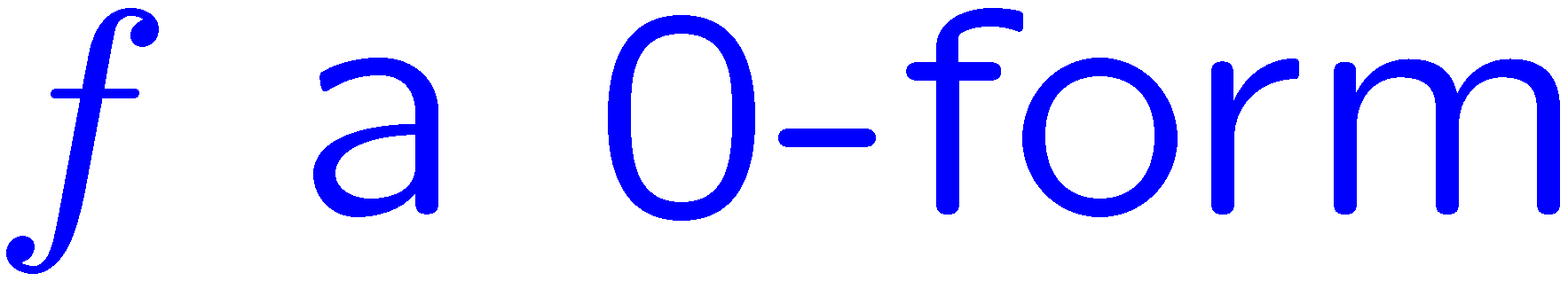 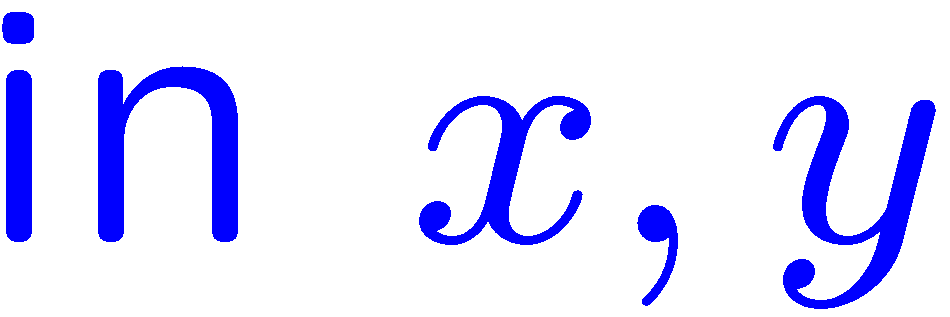 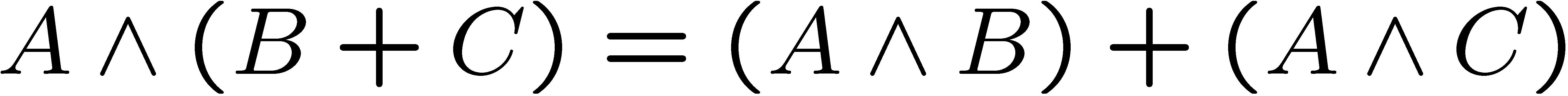 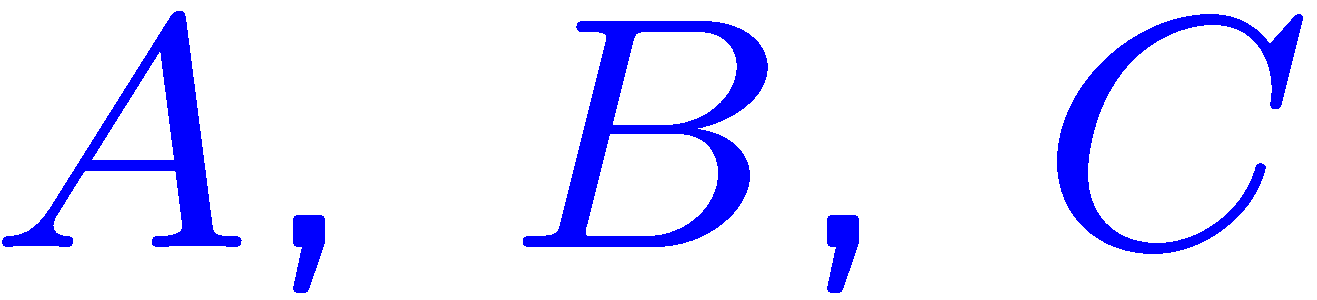 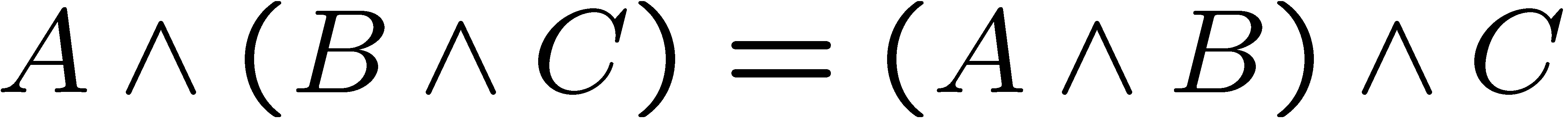 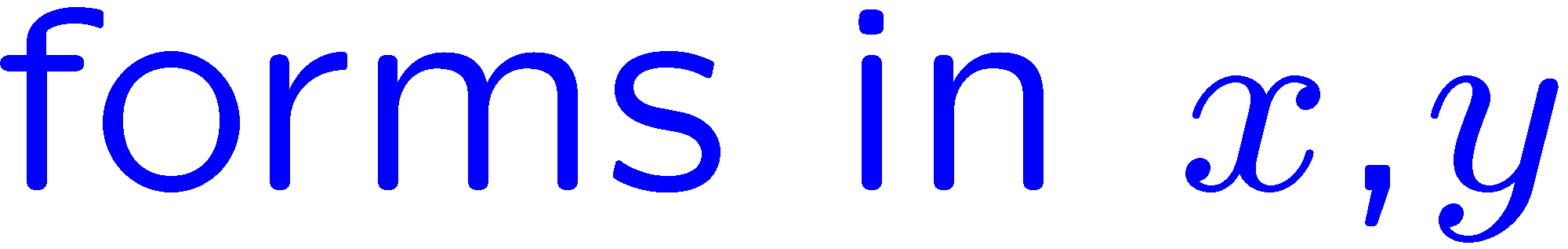 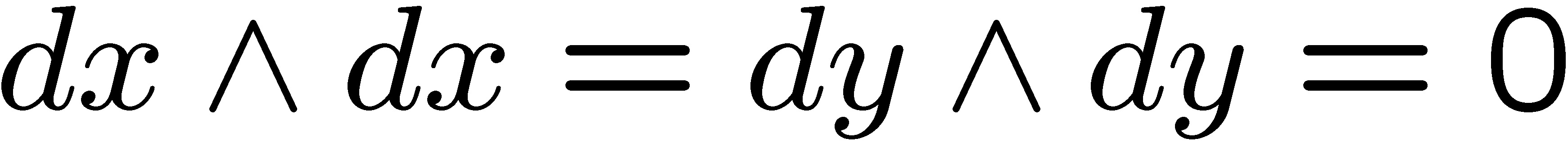 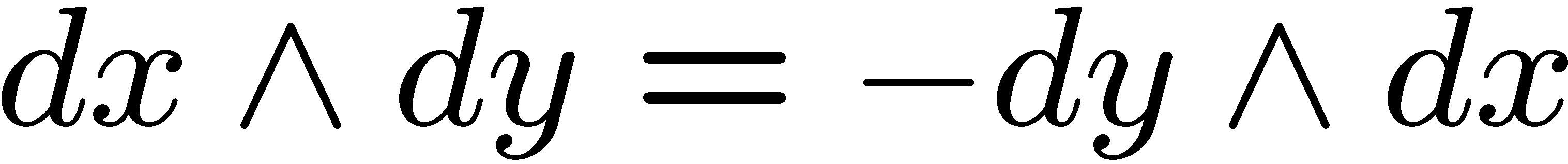 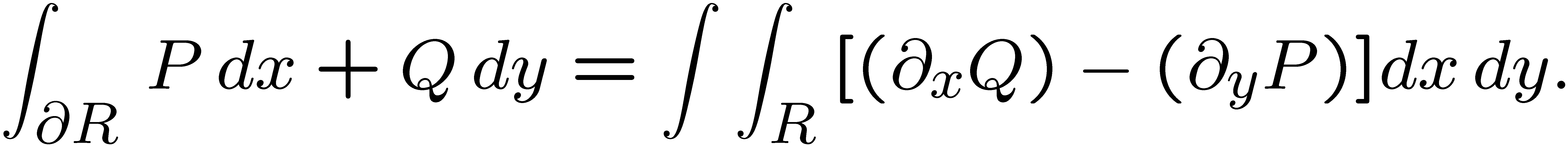 18
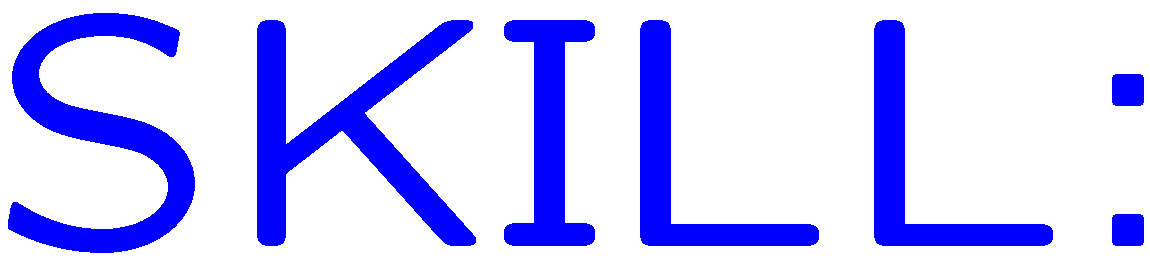 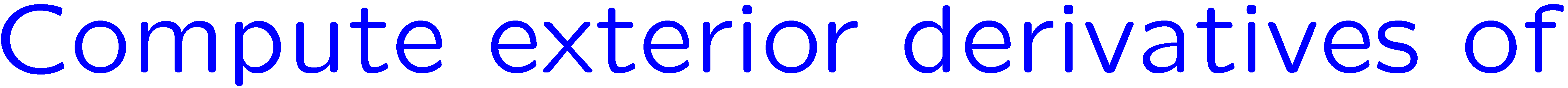 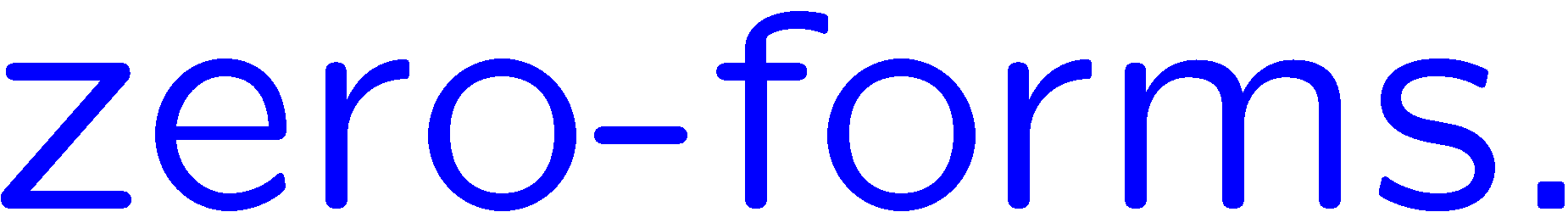 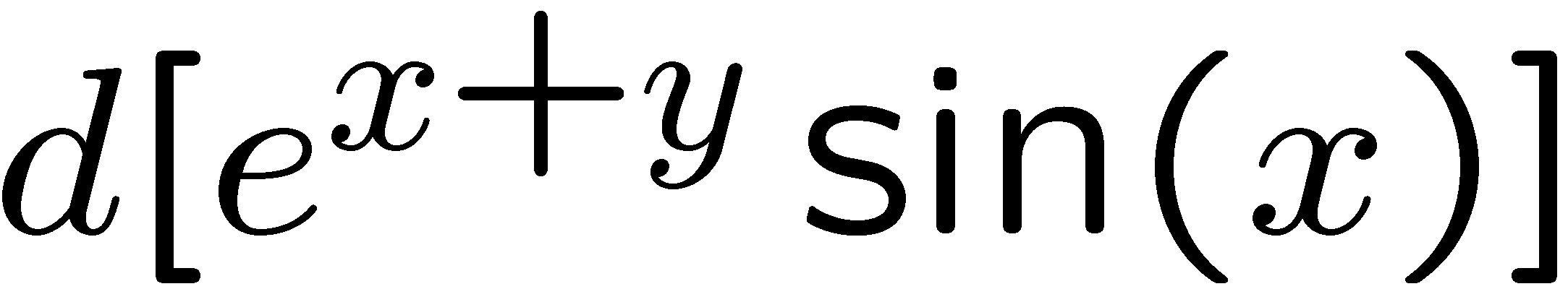 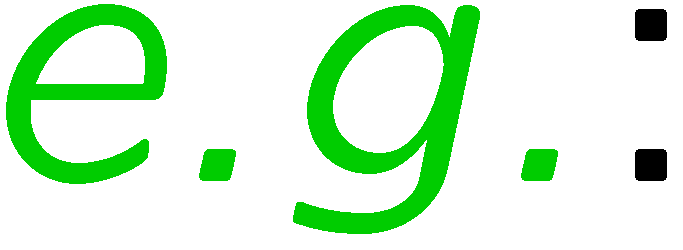 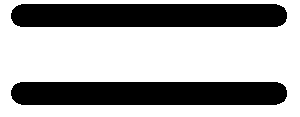 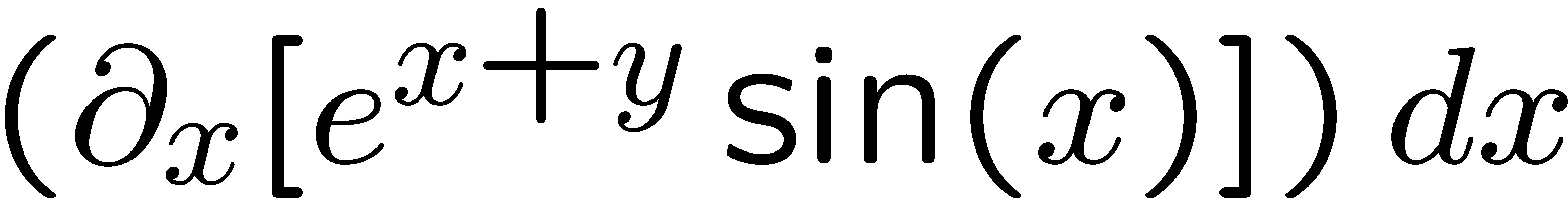 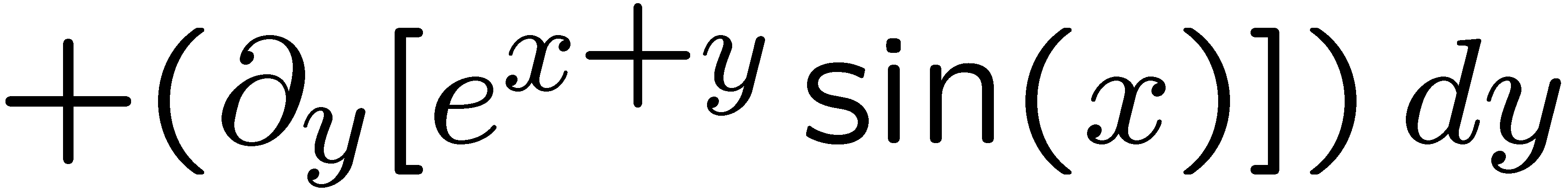 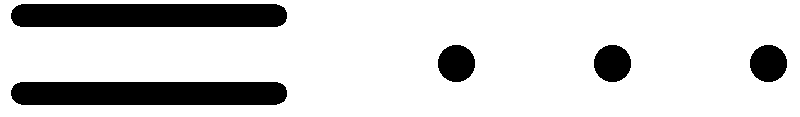 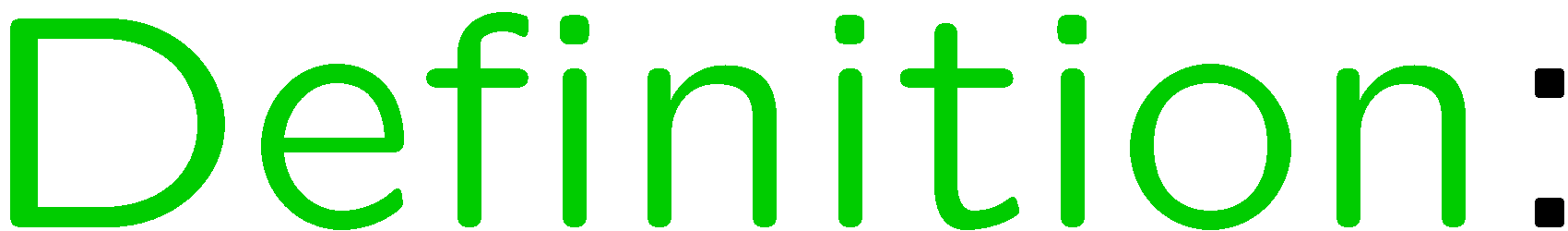 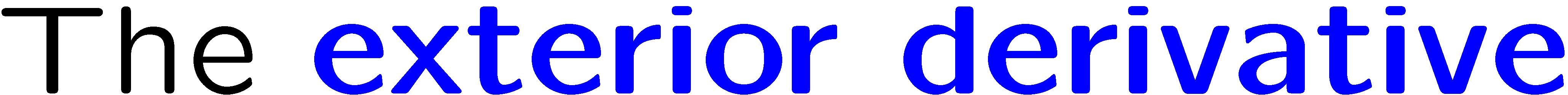 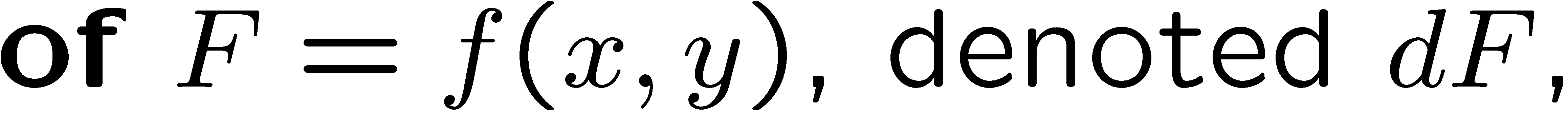 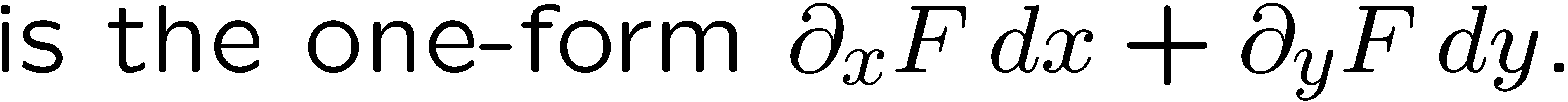 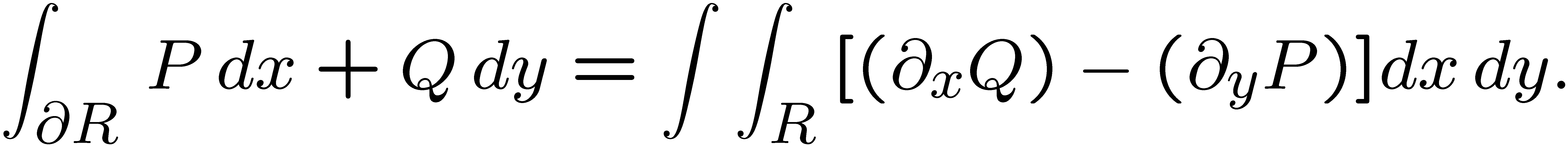 19
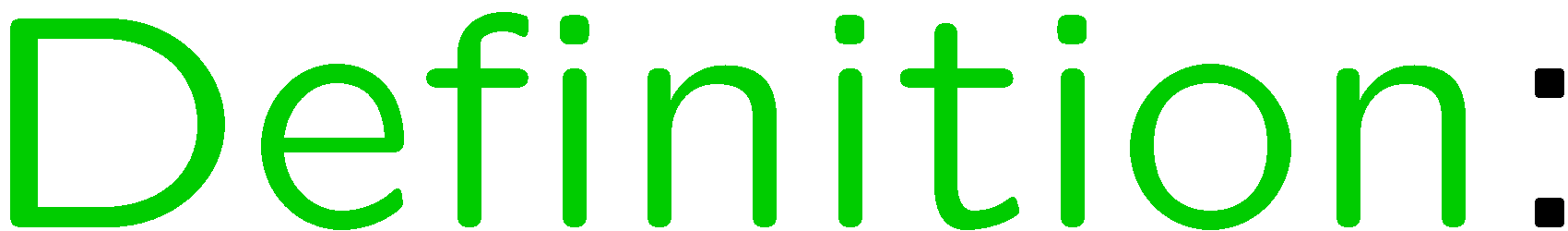 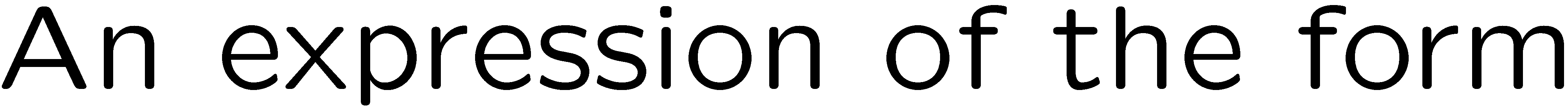 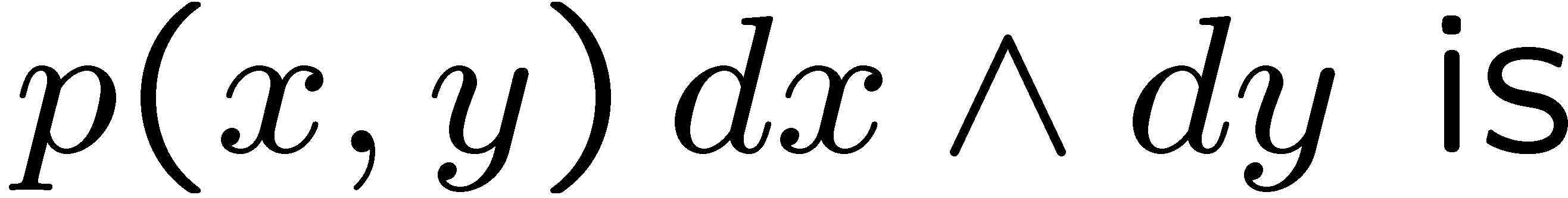 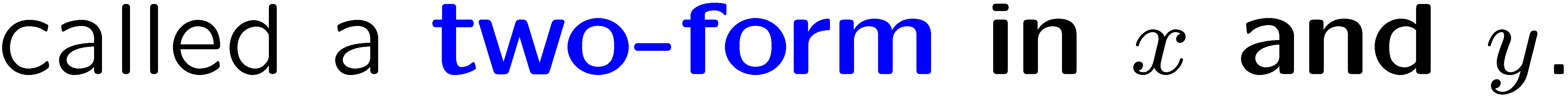 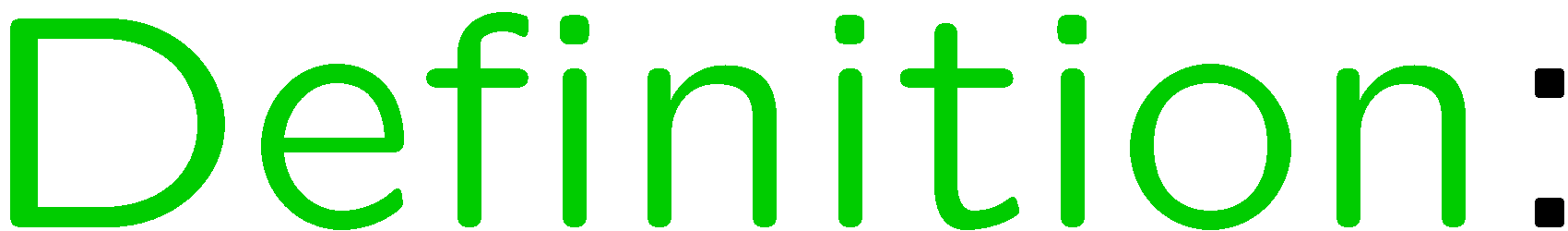 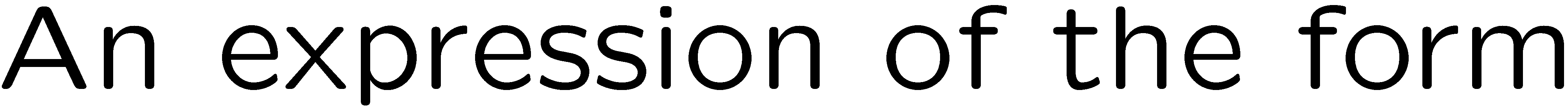 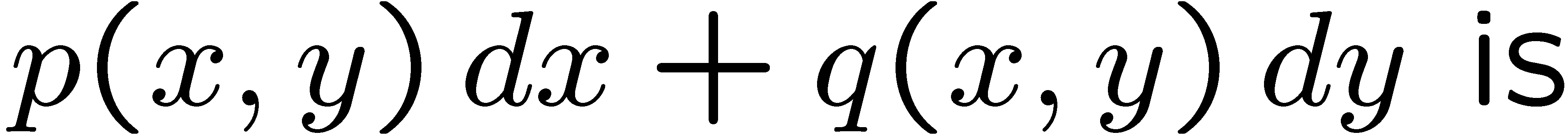 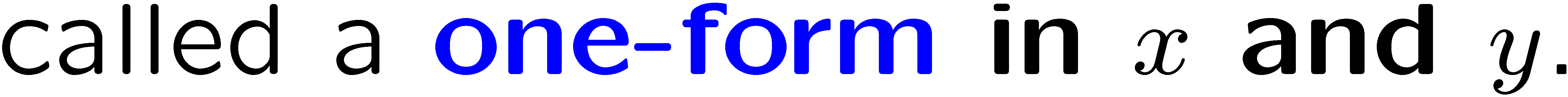 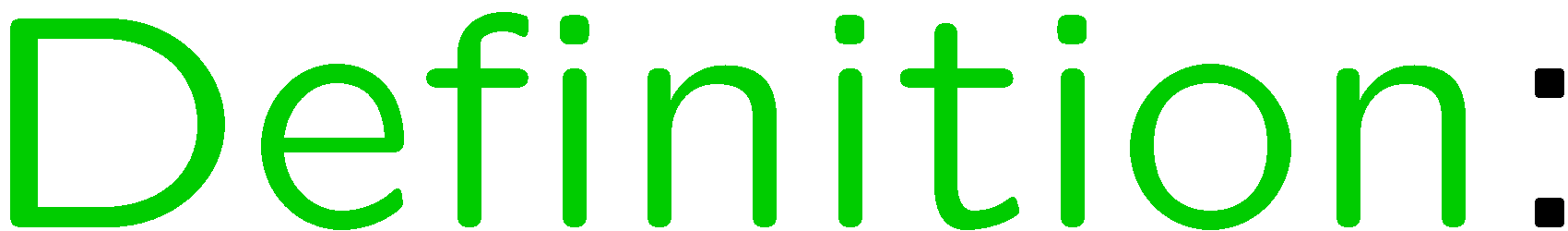 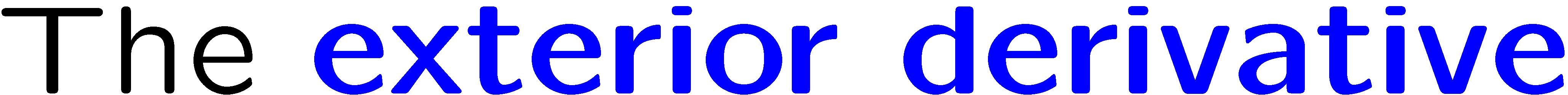 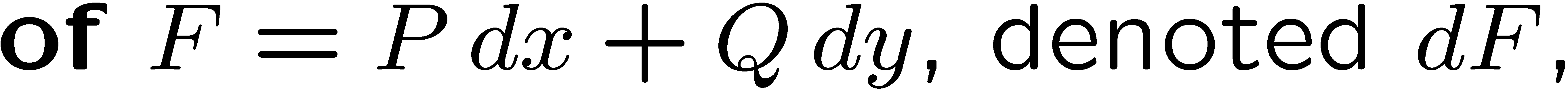 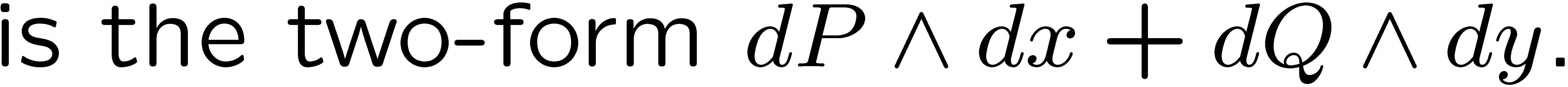 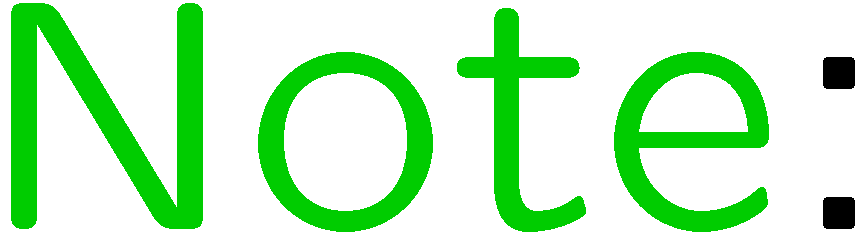 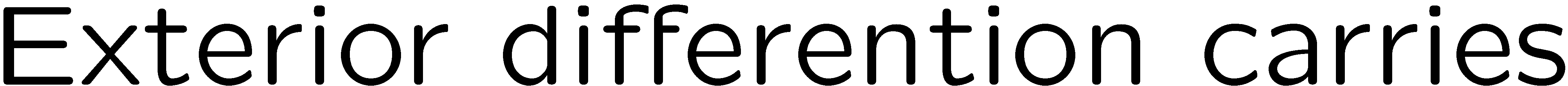 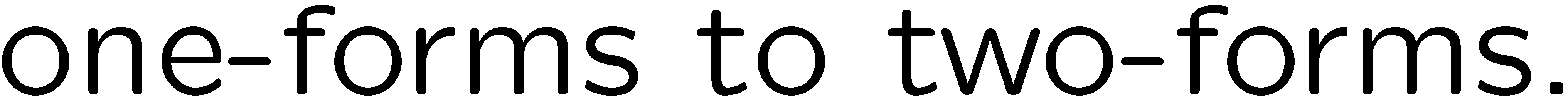 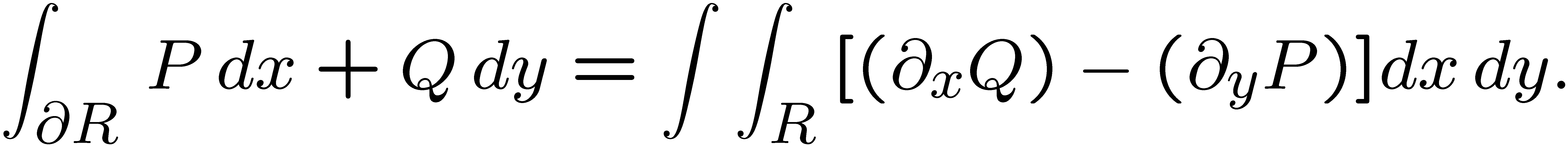 20
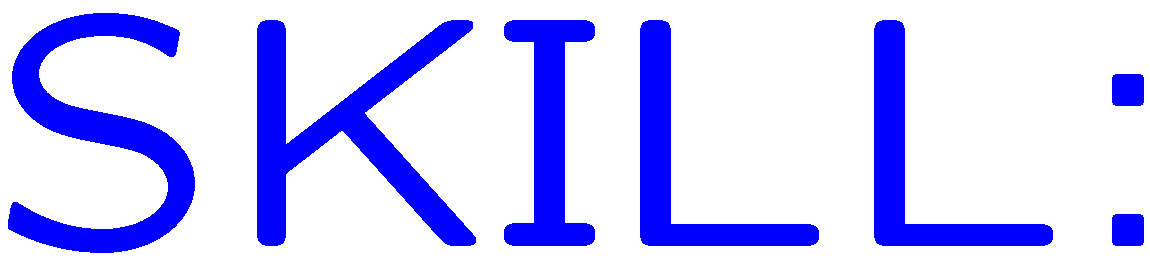 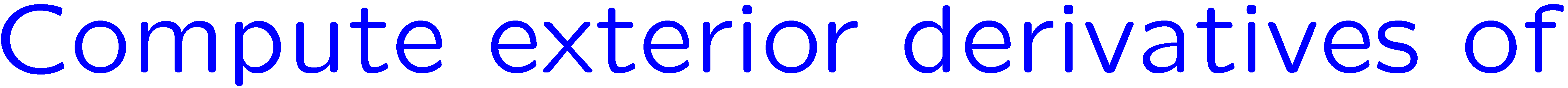 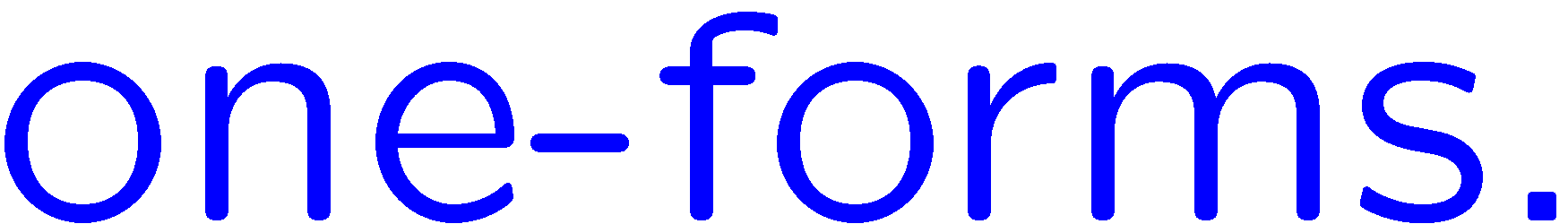 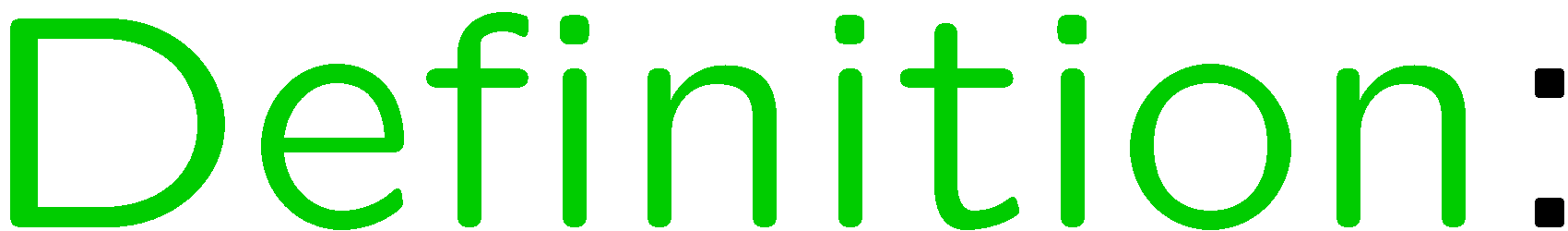 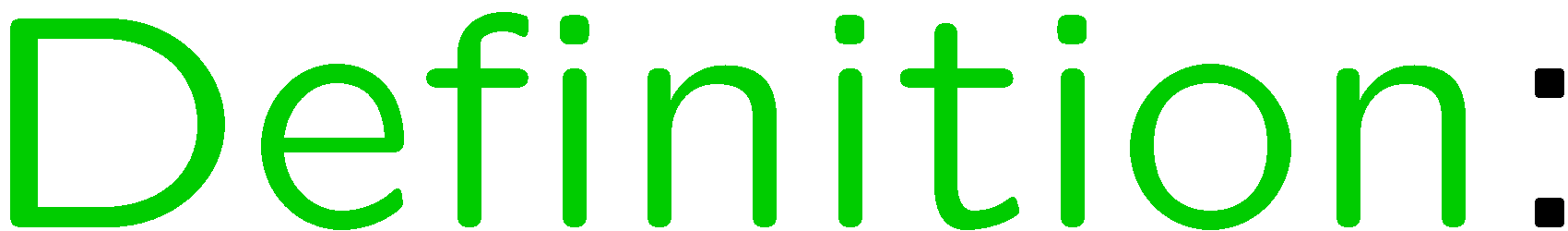 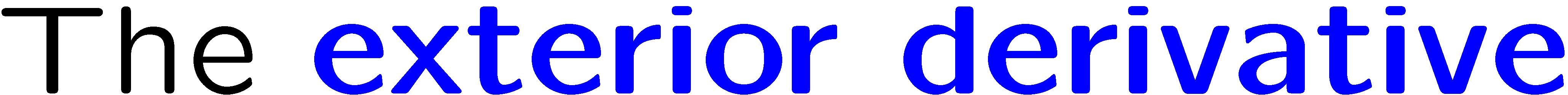 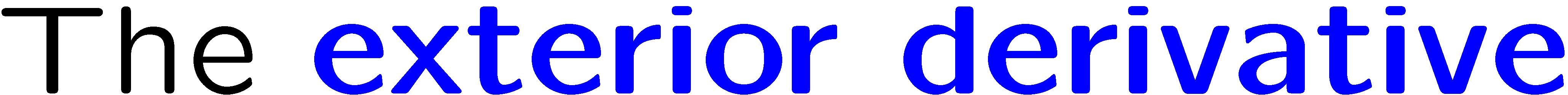 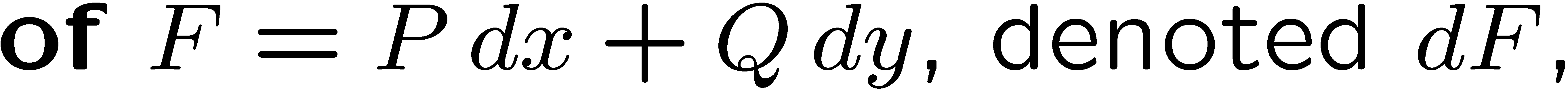 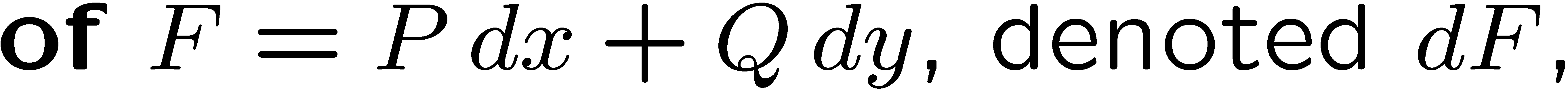 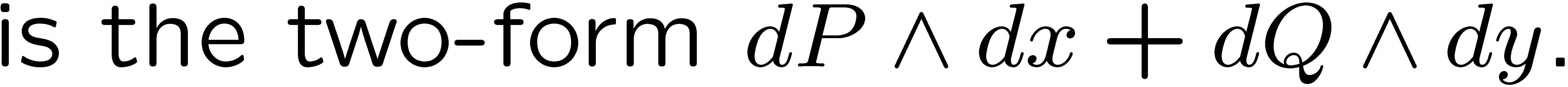 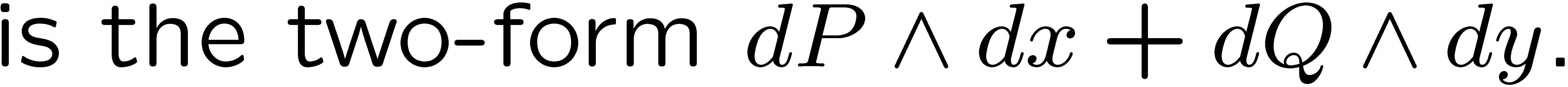 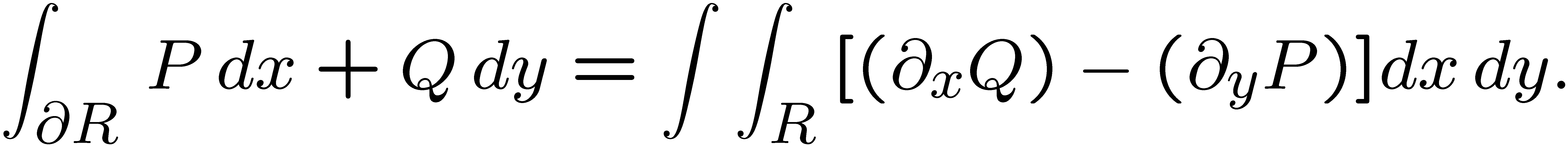 21
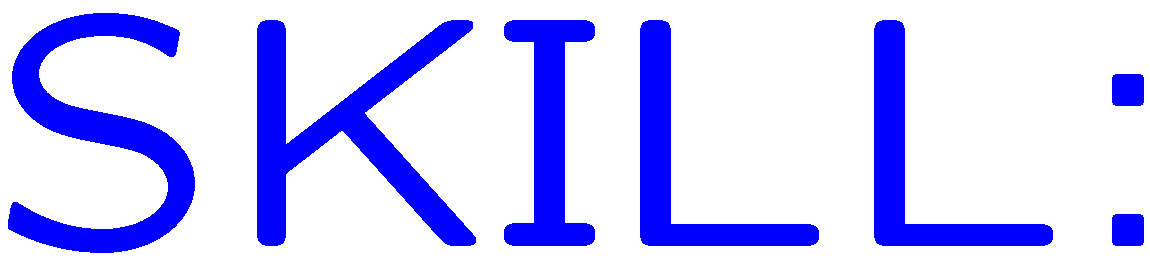 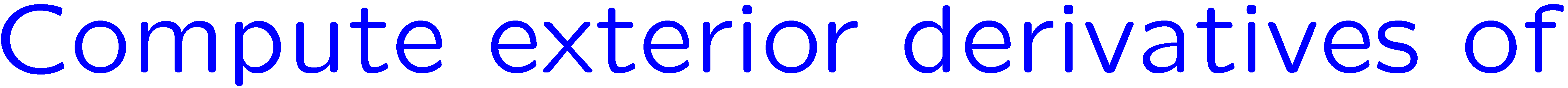 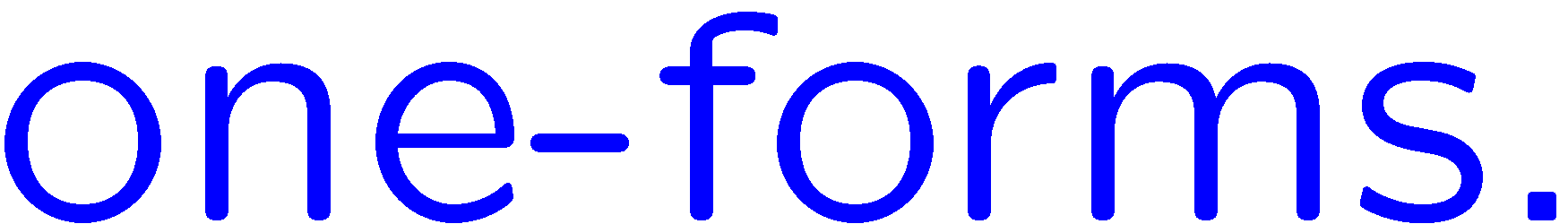 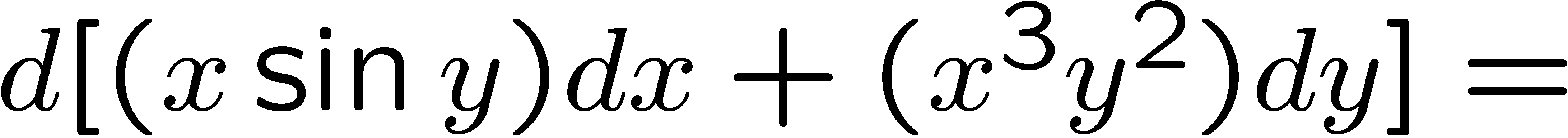 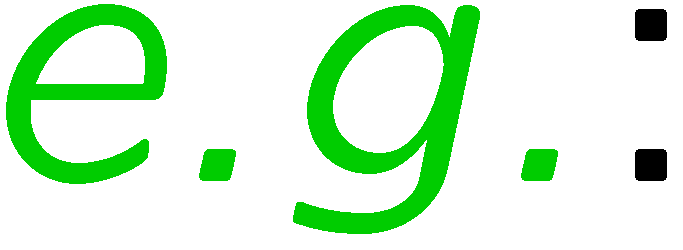 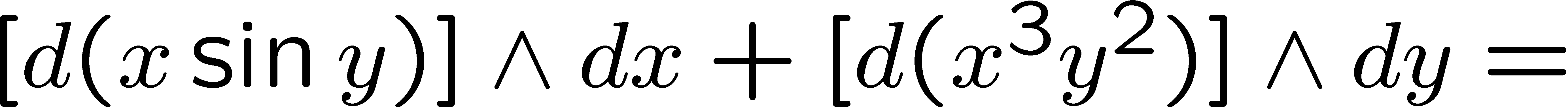 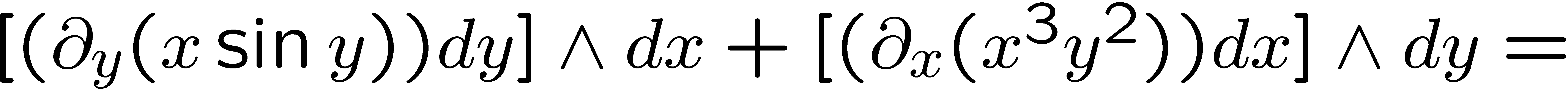 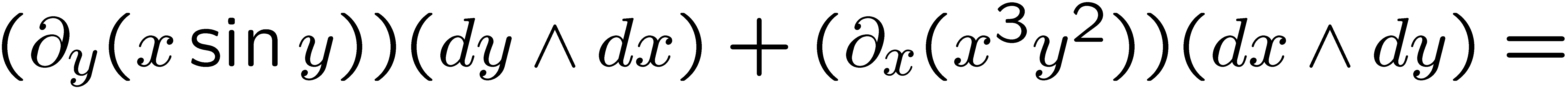 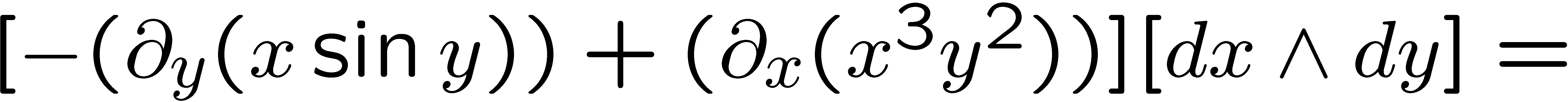 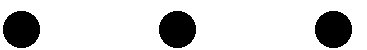 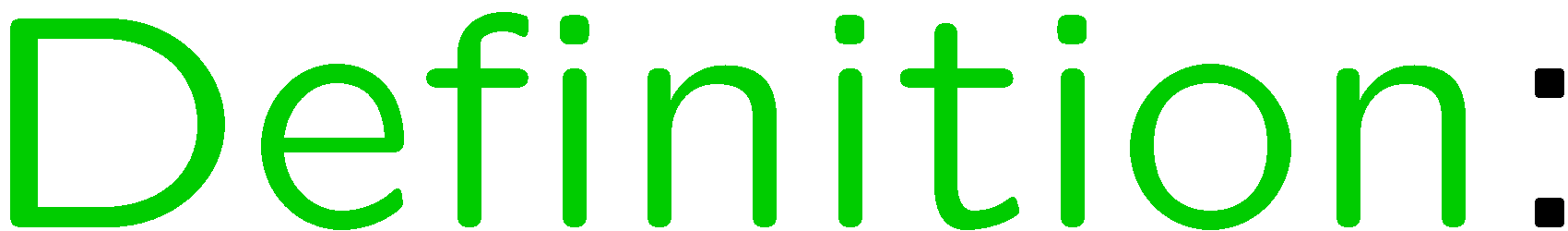 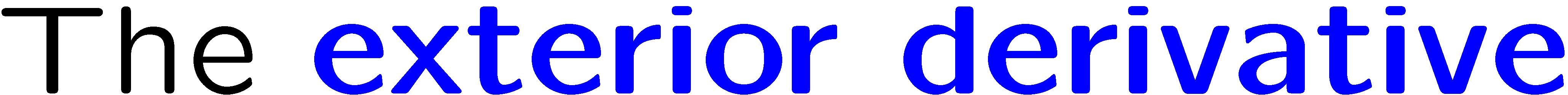 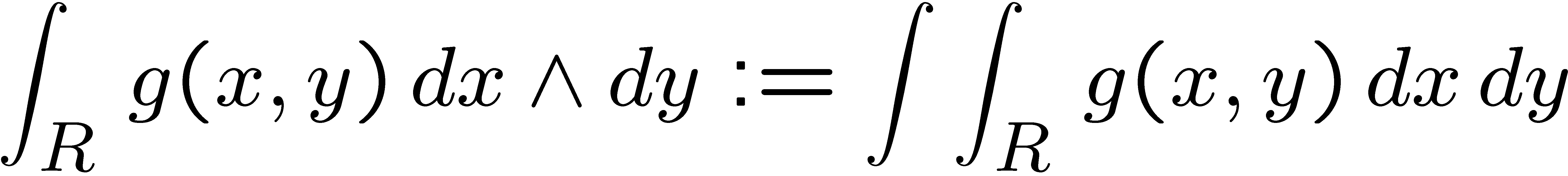 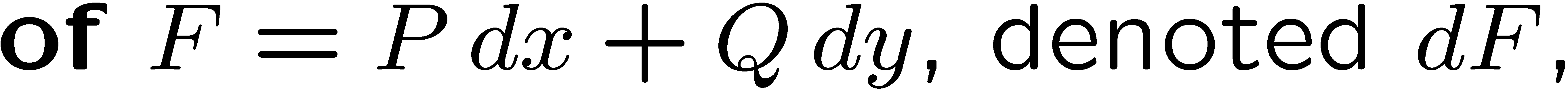 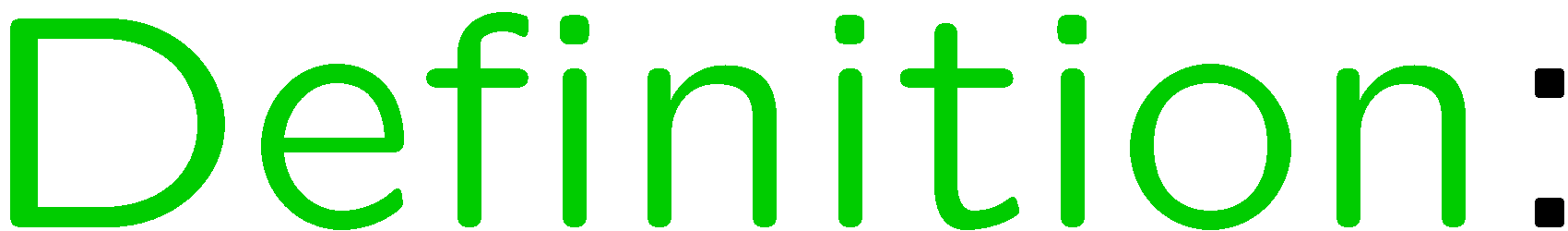 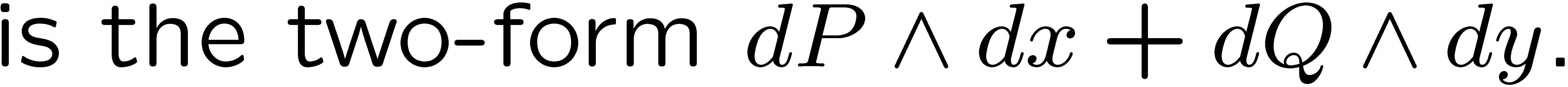 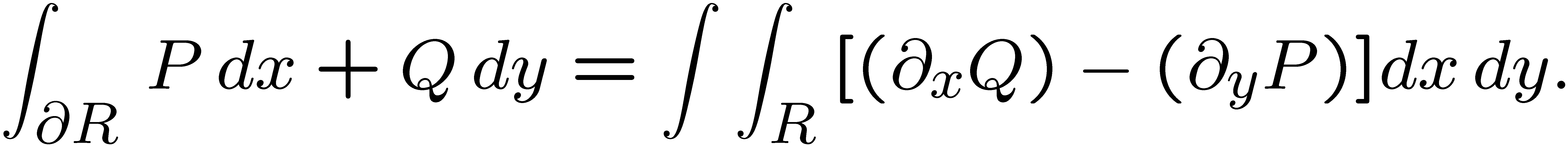 22
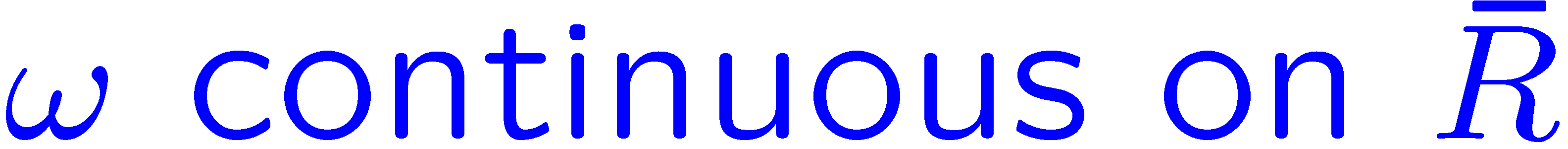 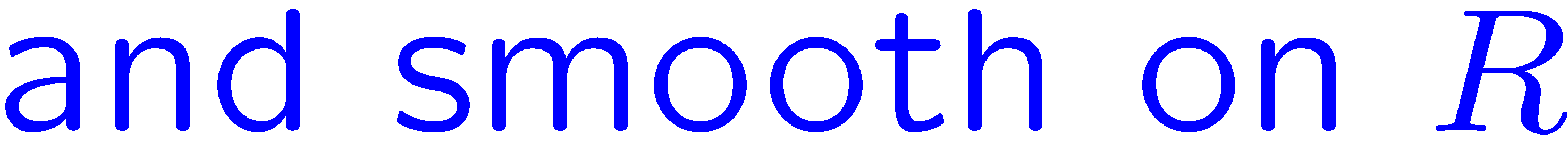 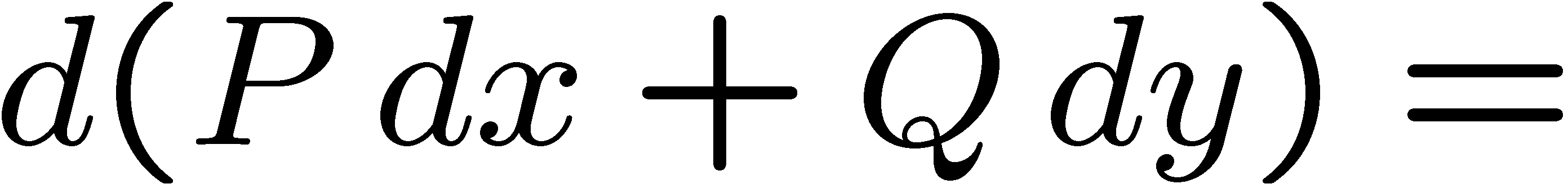 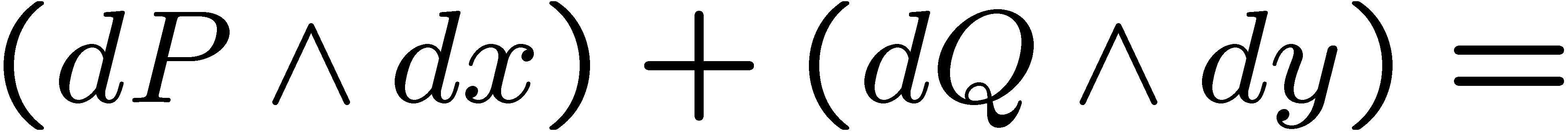 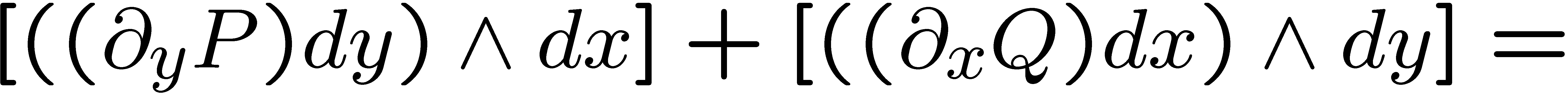 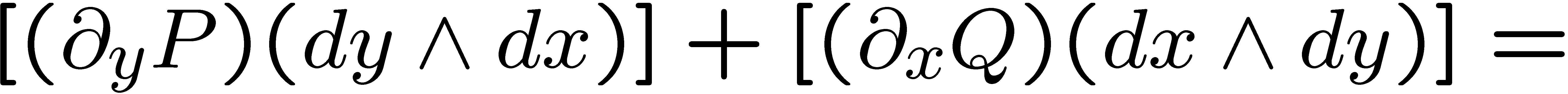 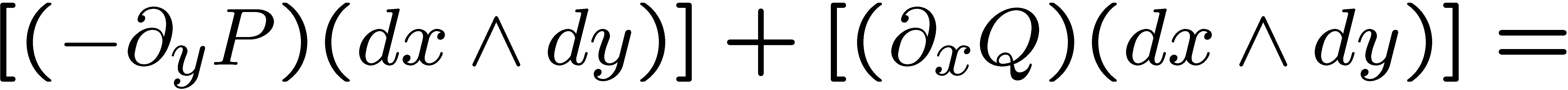 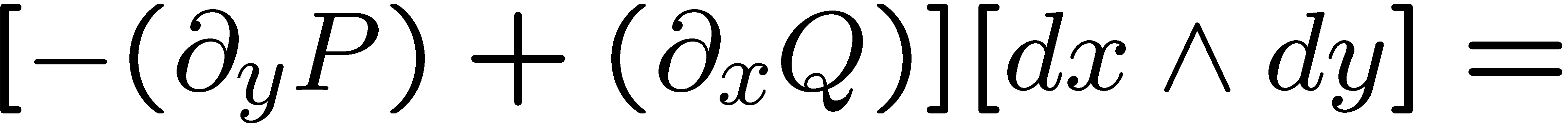 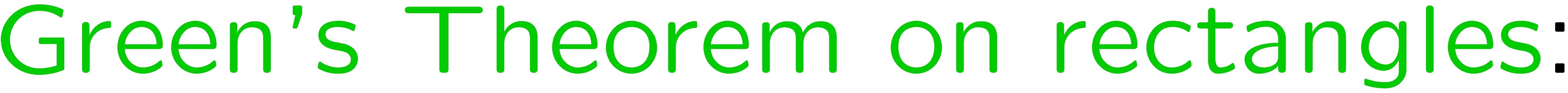 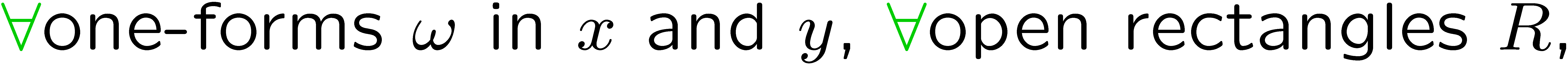 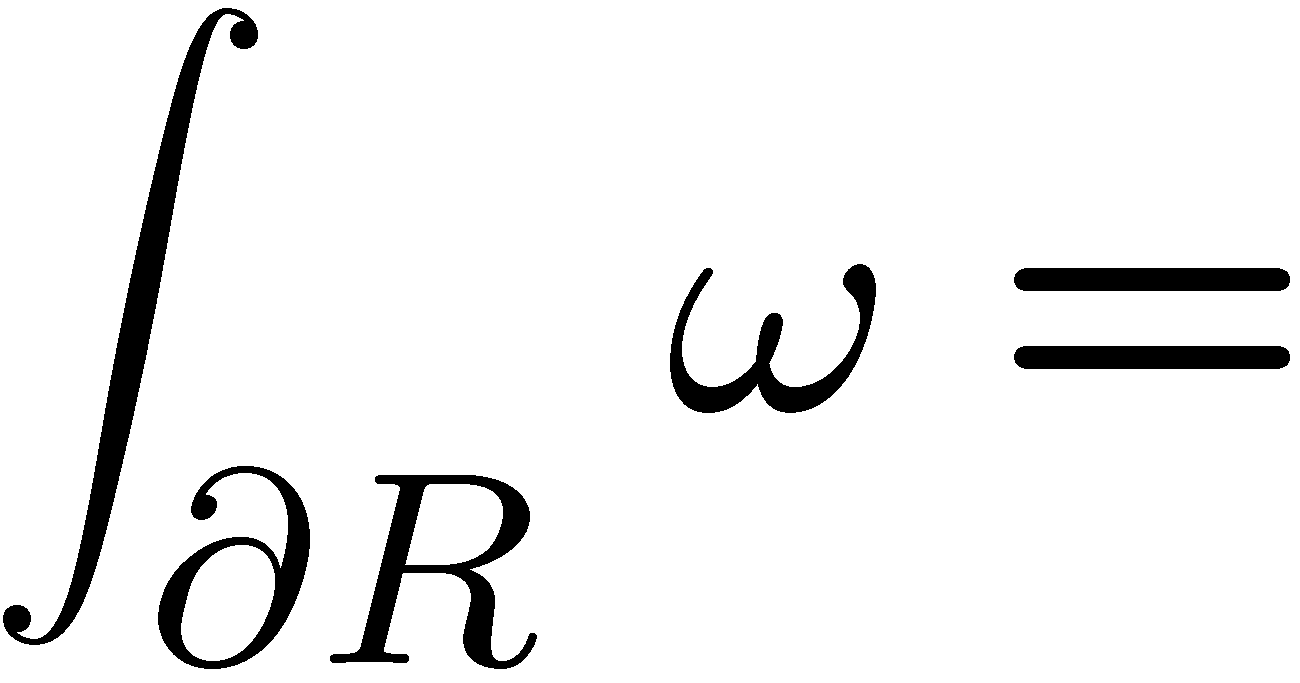 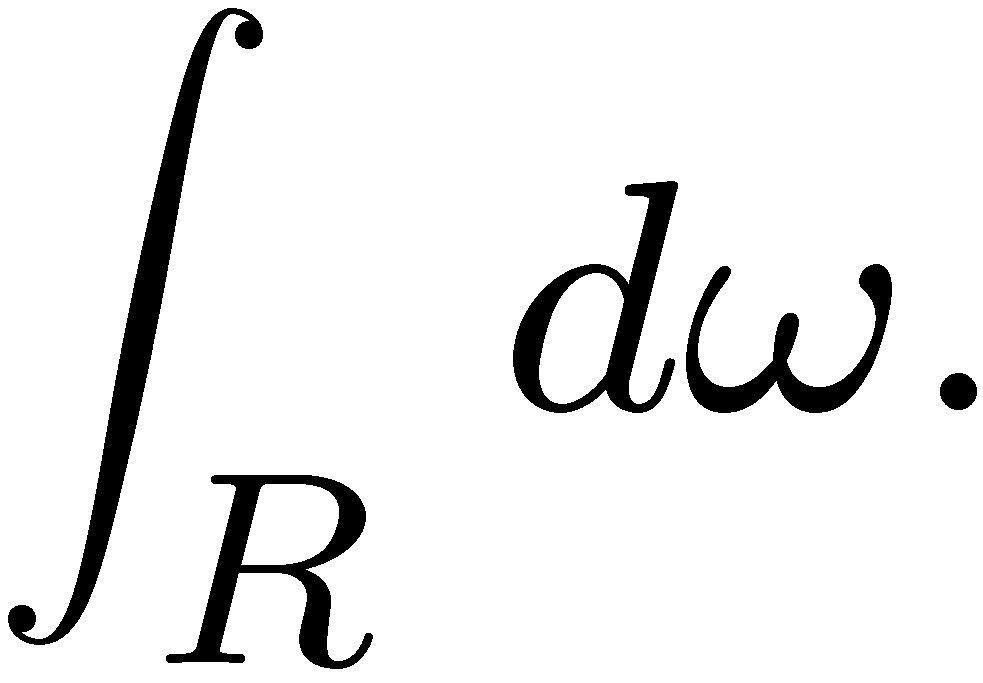 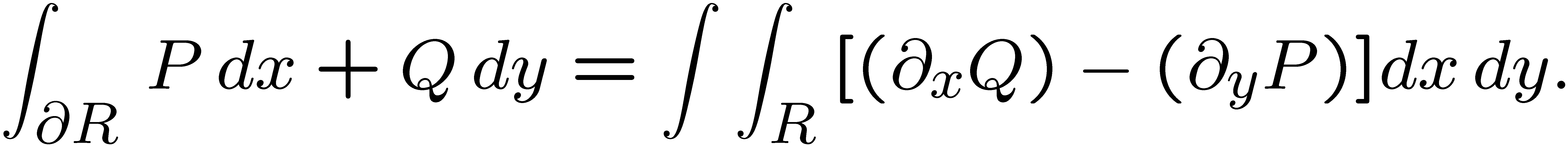 23
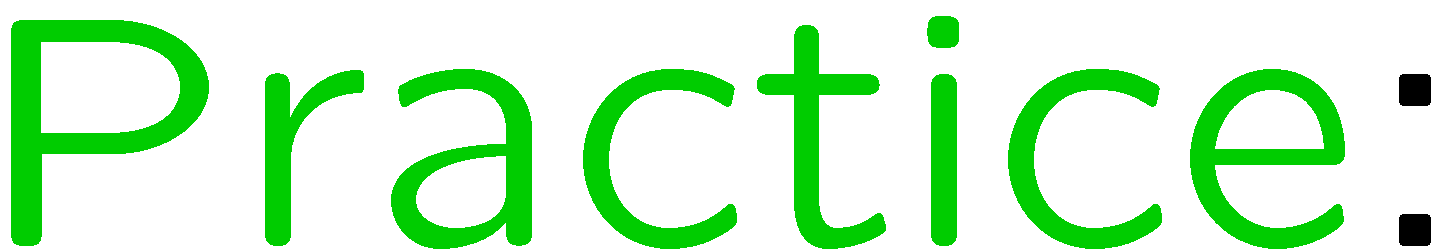 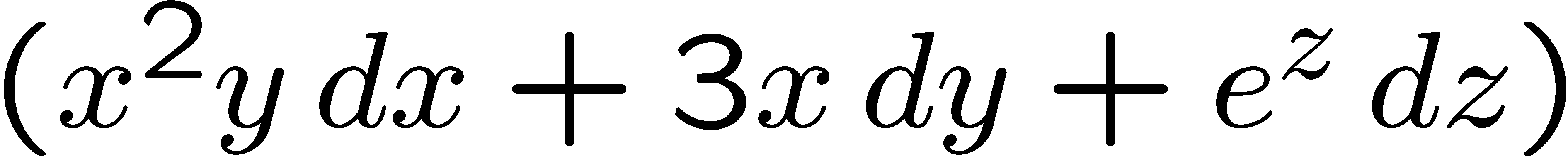 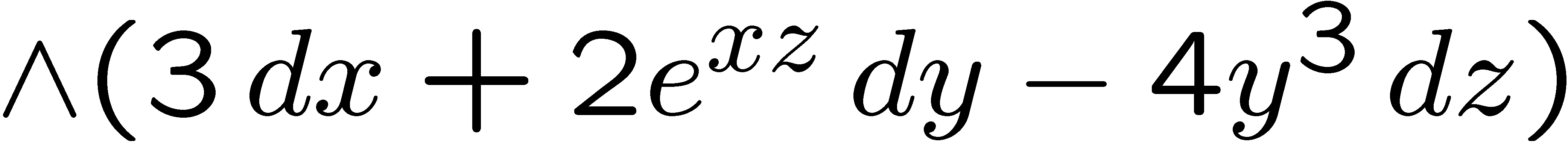 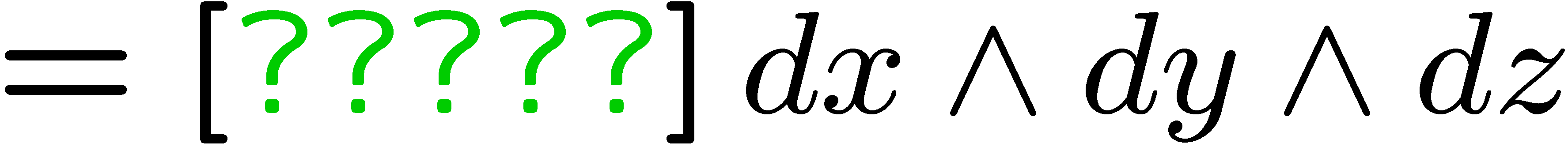 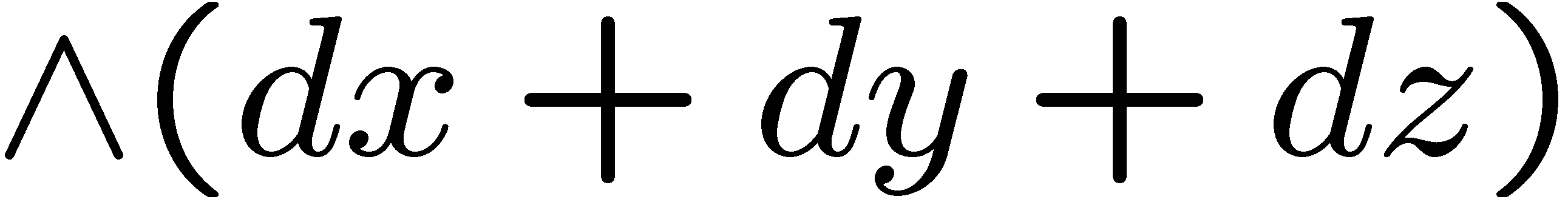 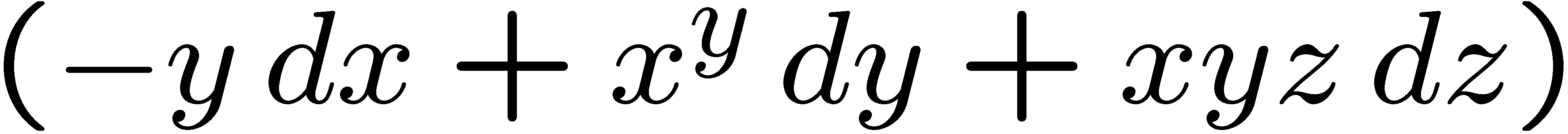 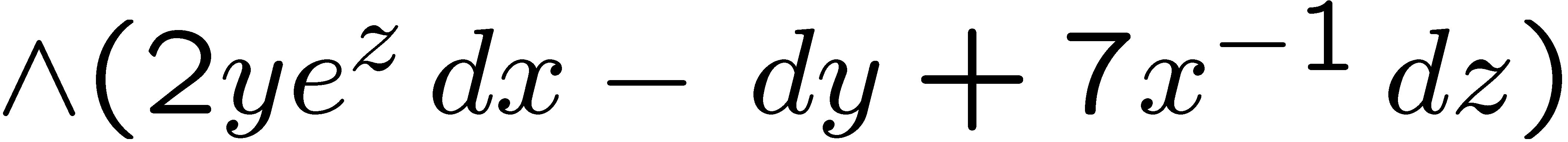 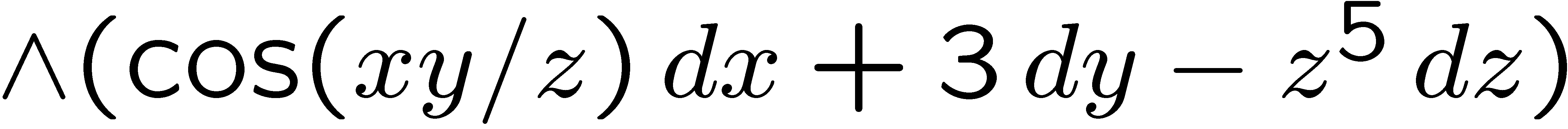 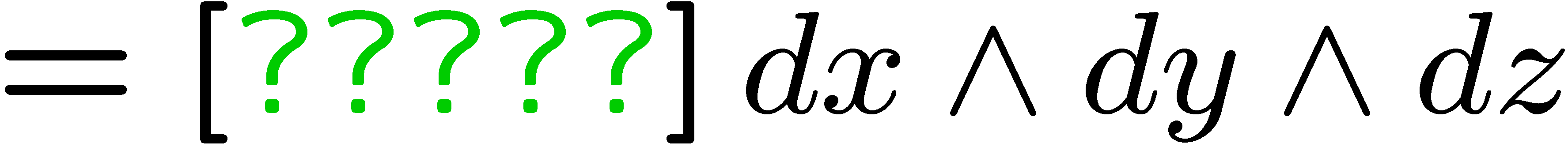 24
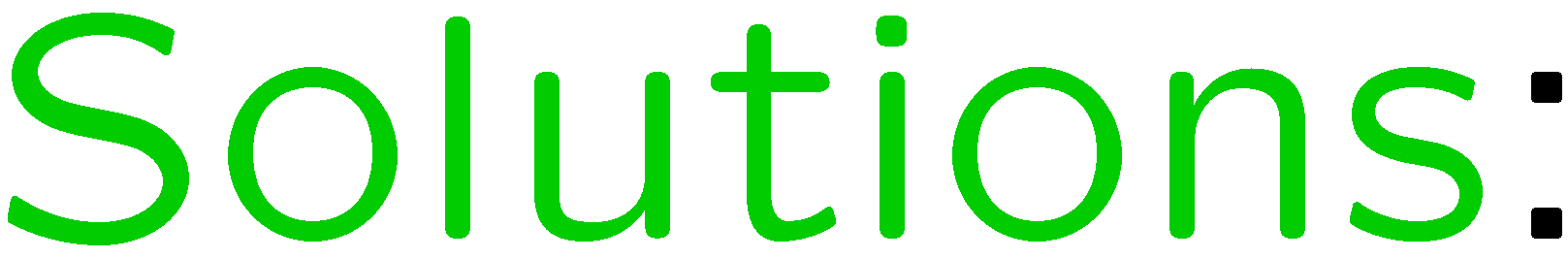 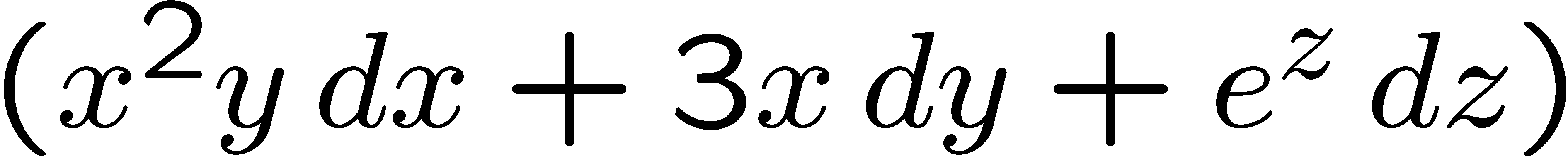 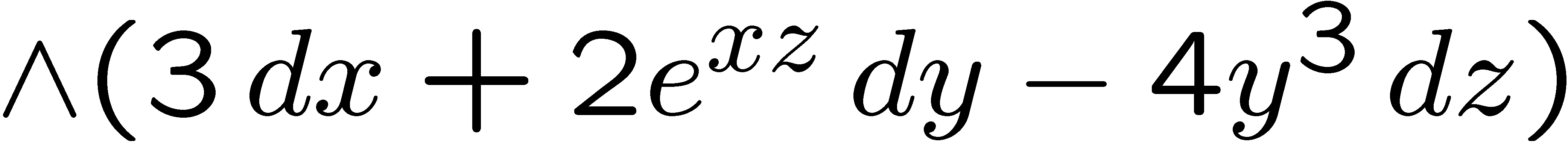 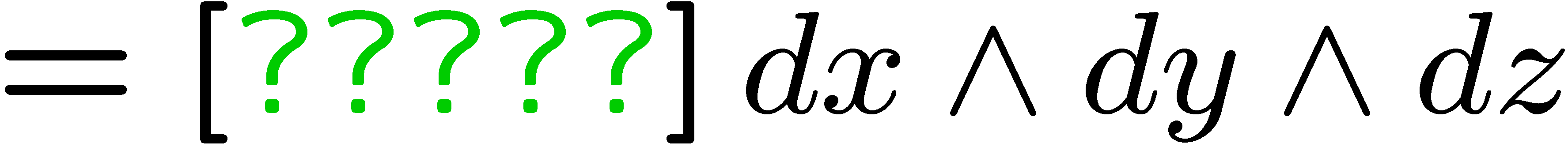 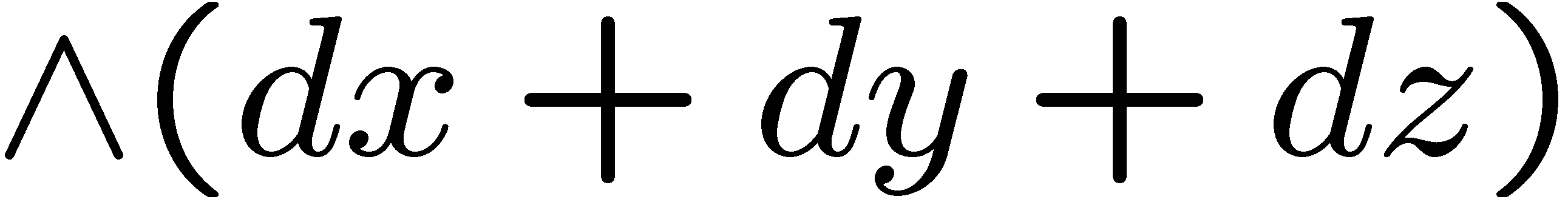 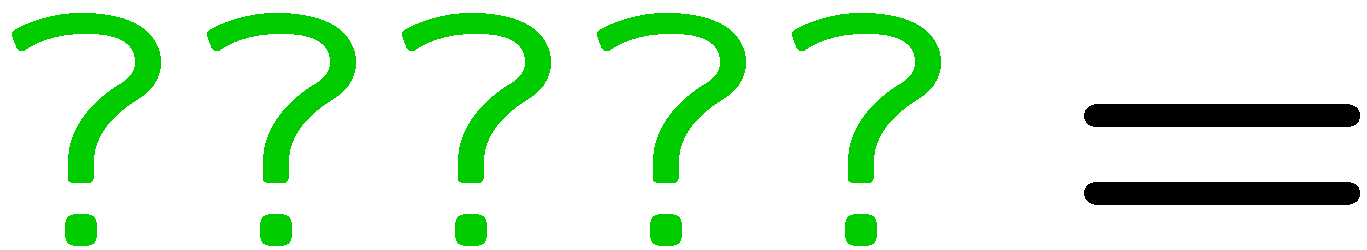 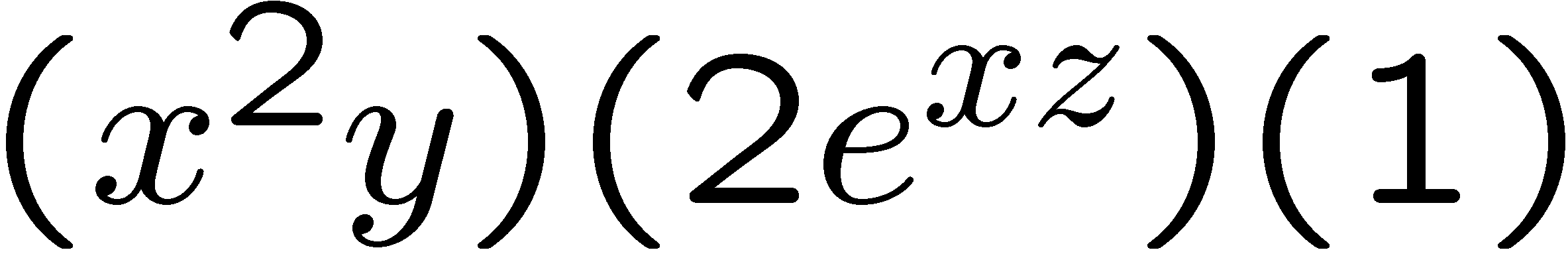 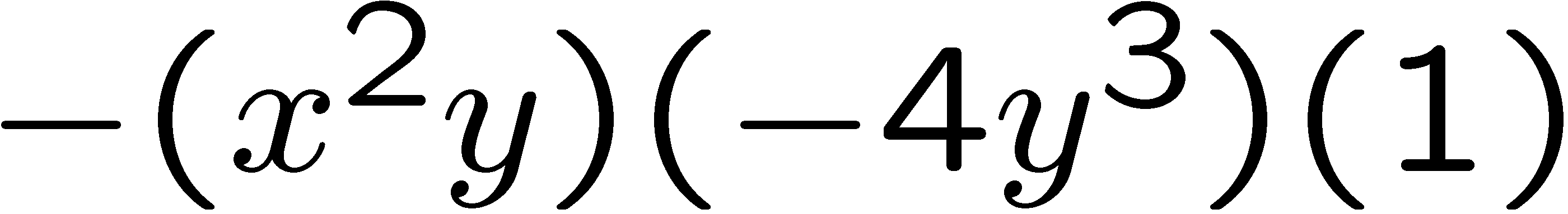 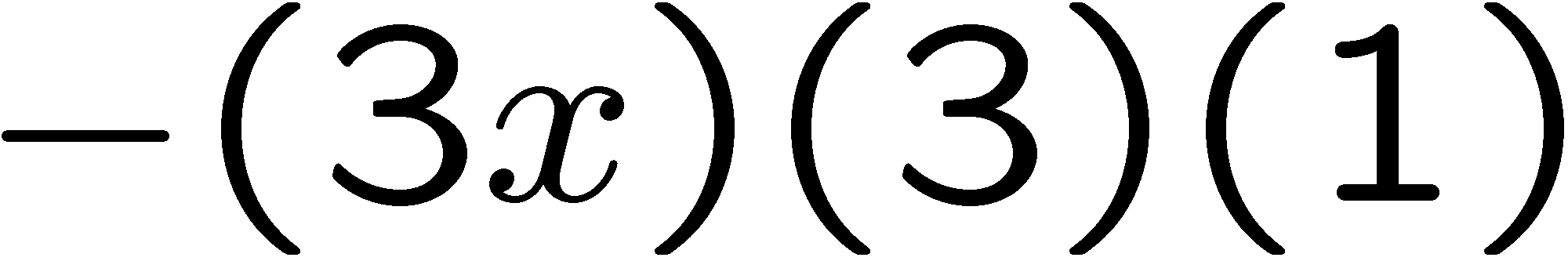 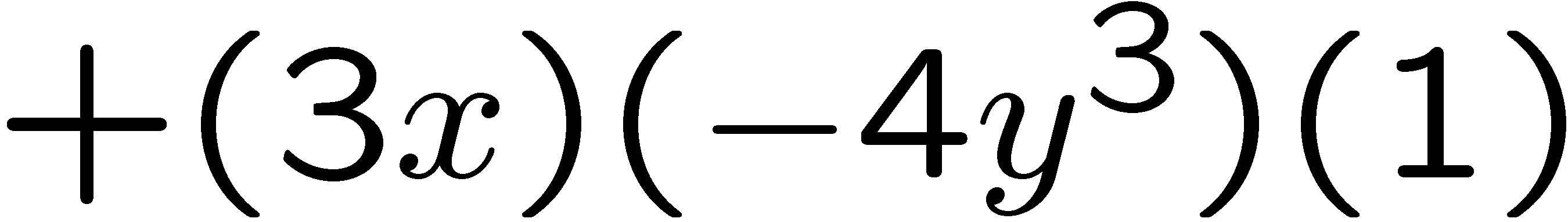 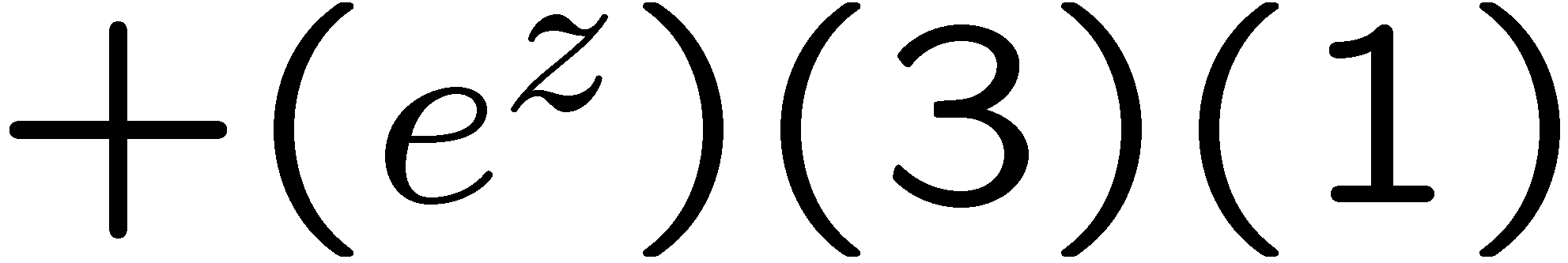 25
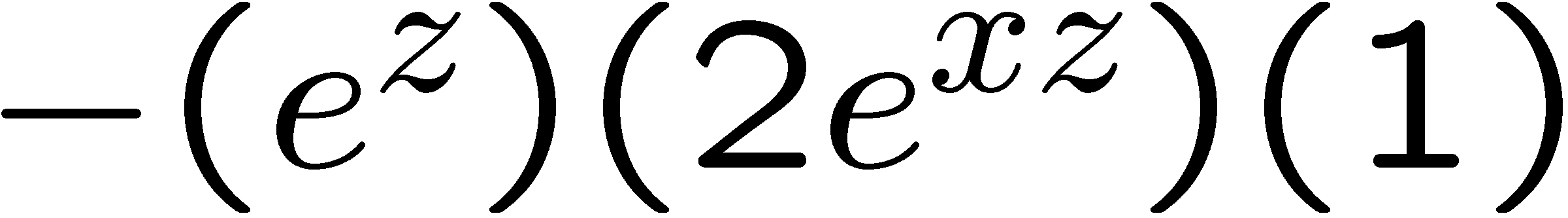 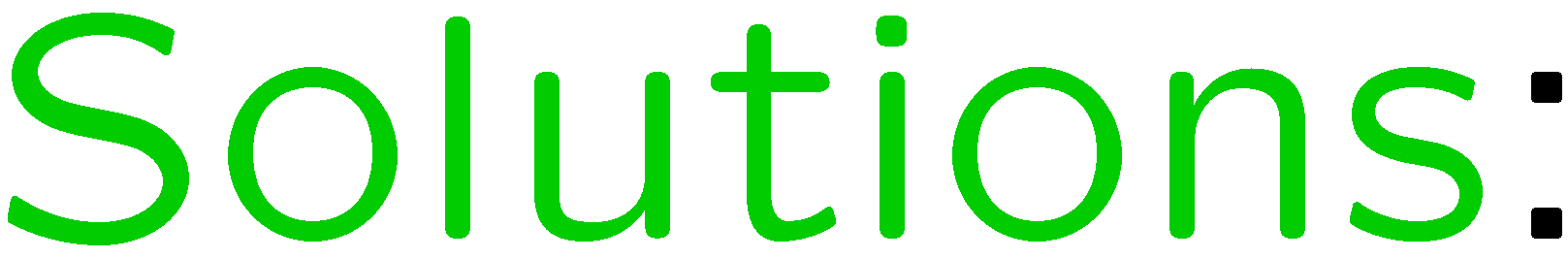 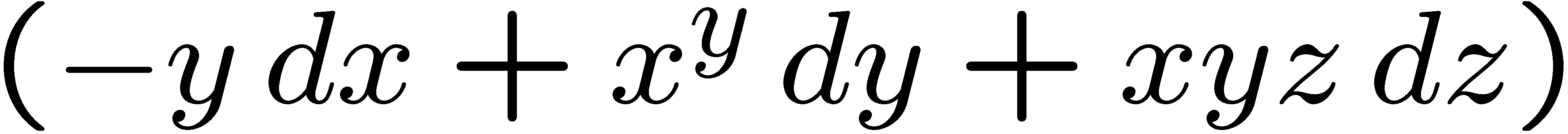 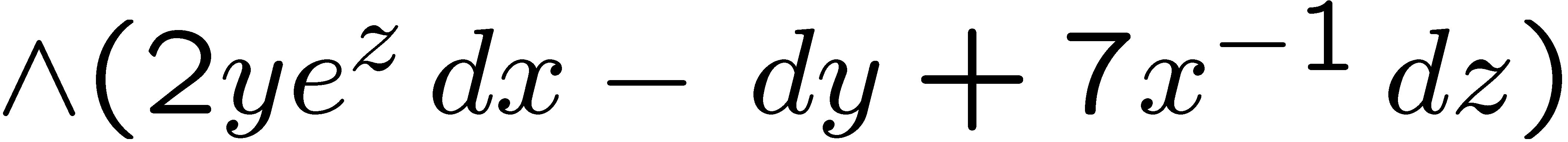 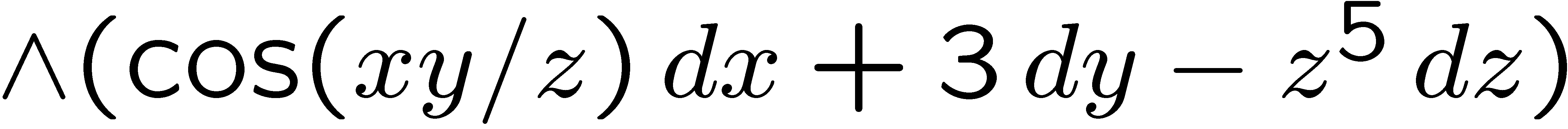 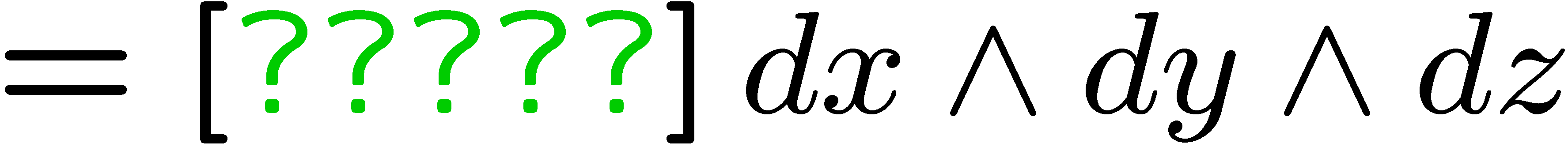 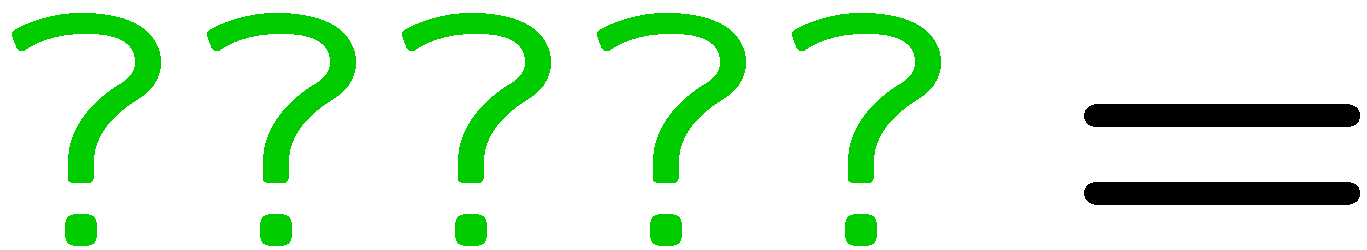 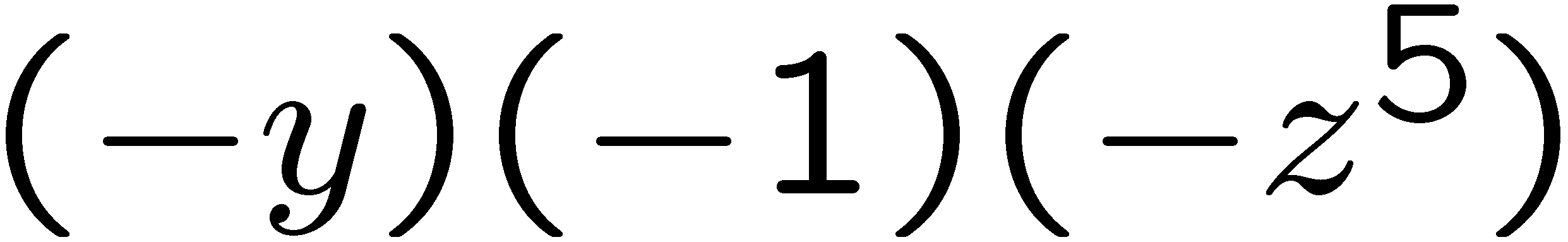 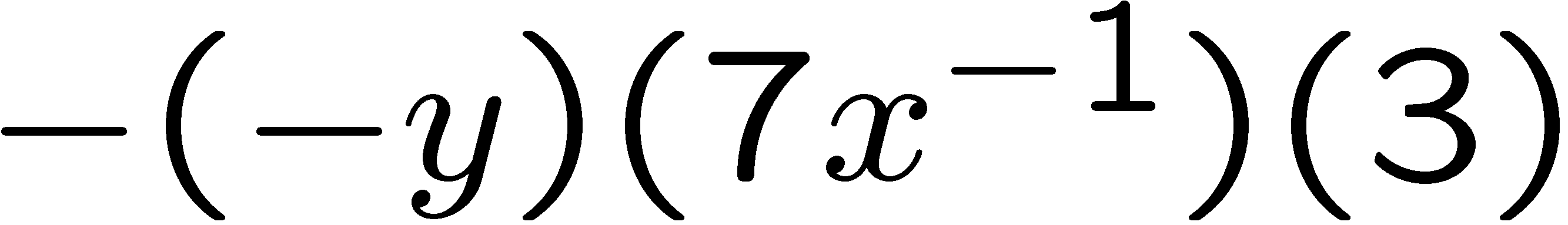 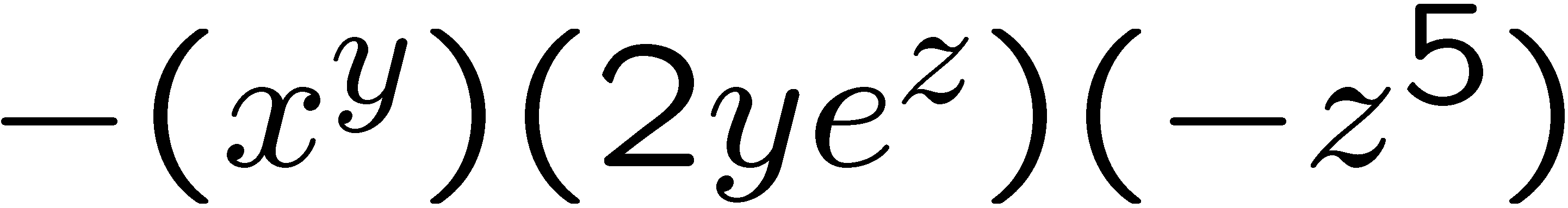 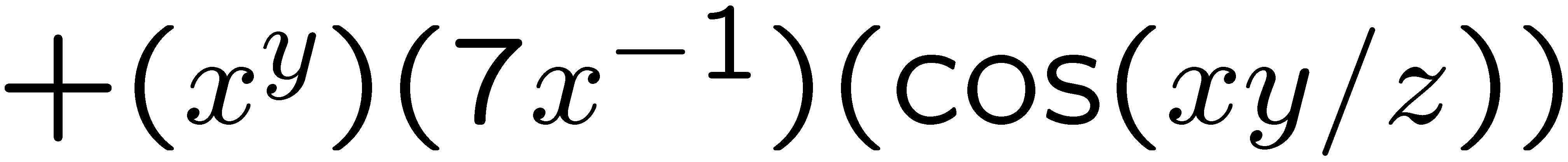 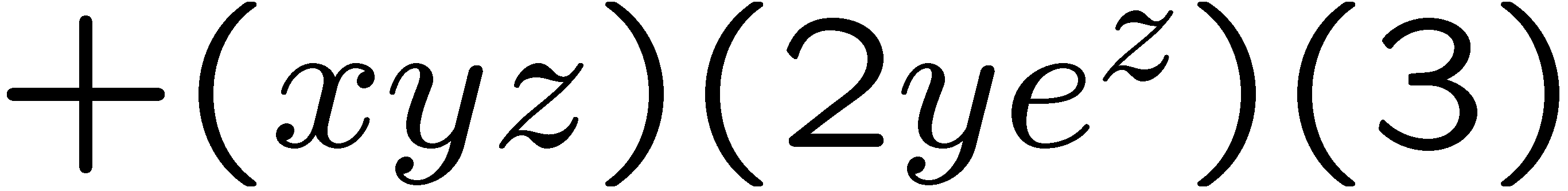 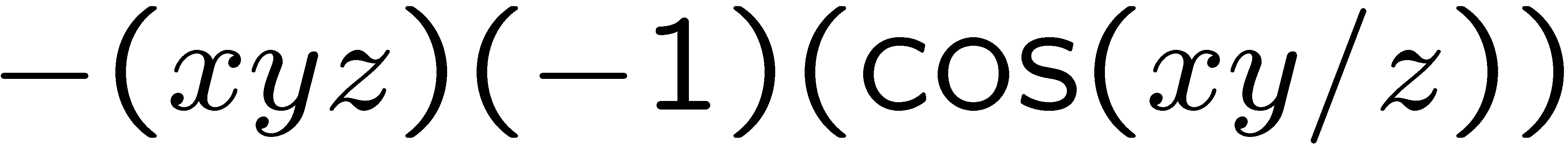 26
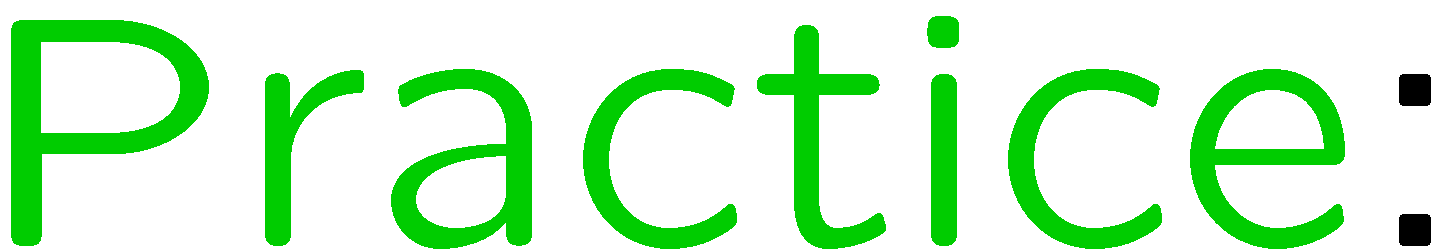 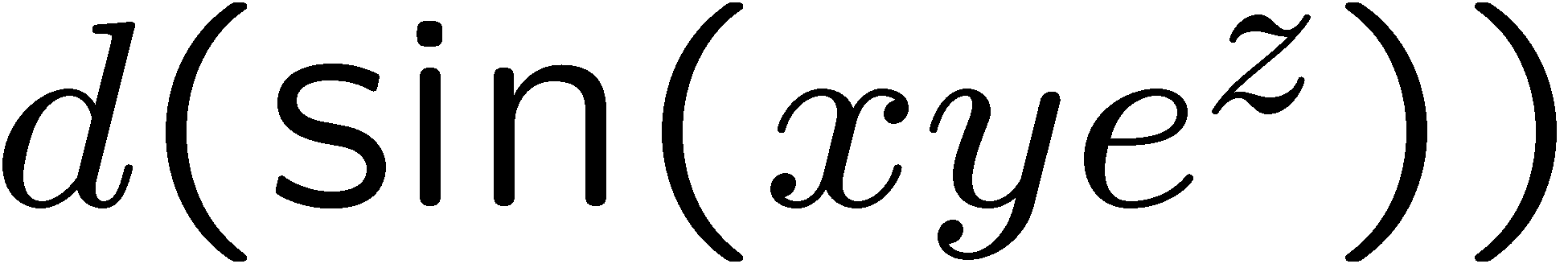 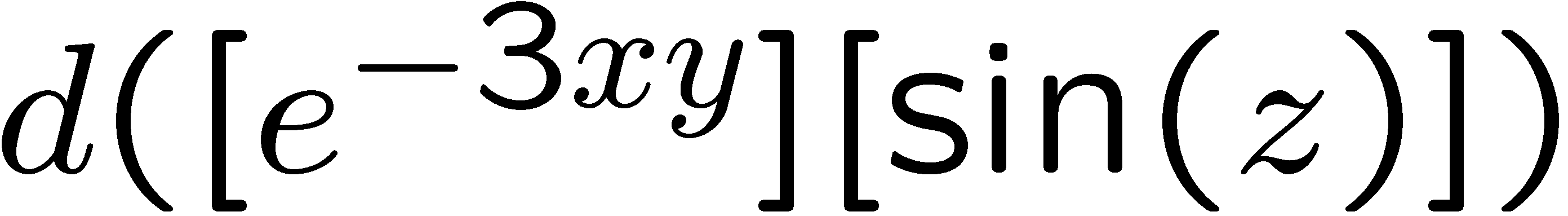 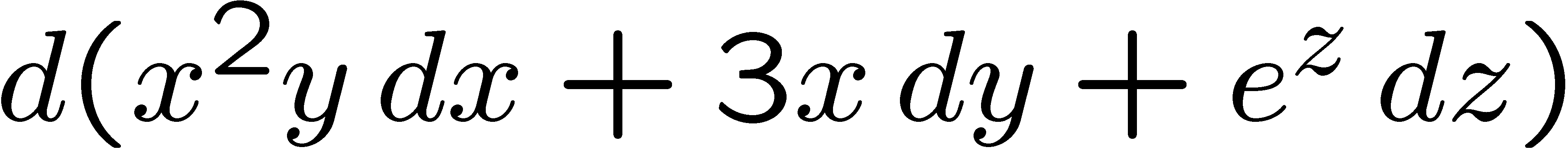 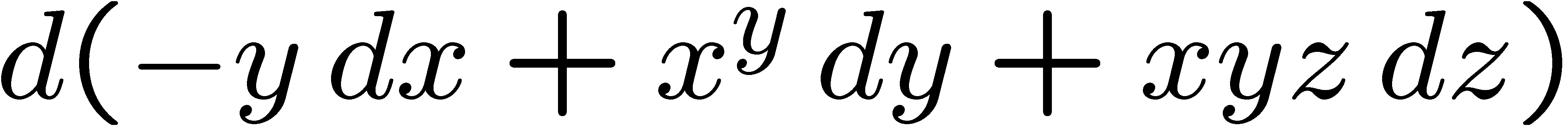 27
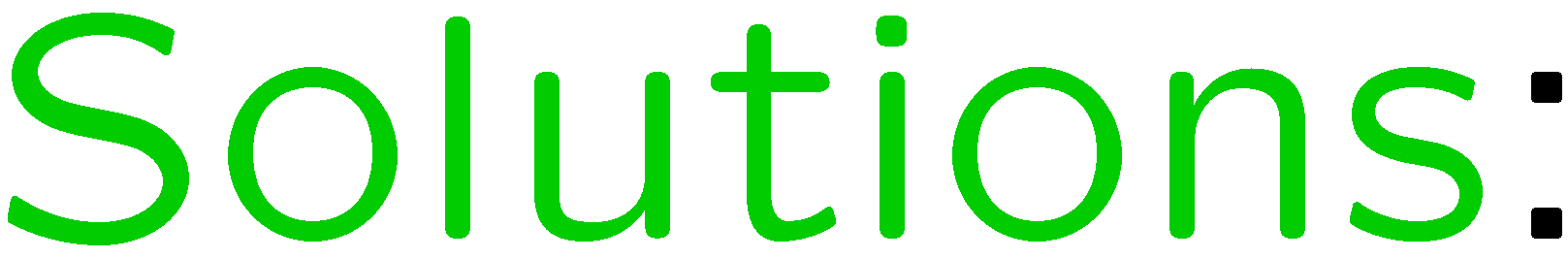 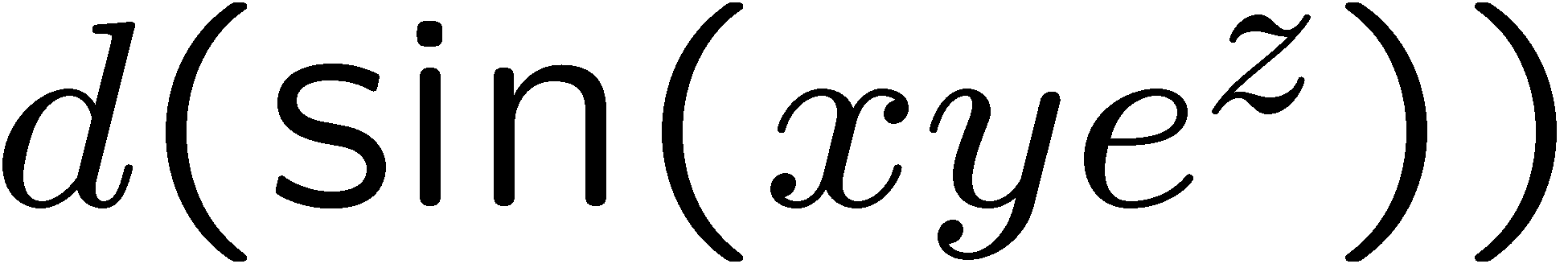 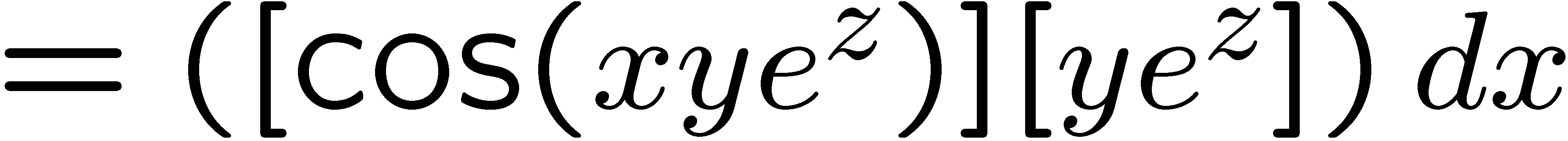 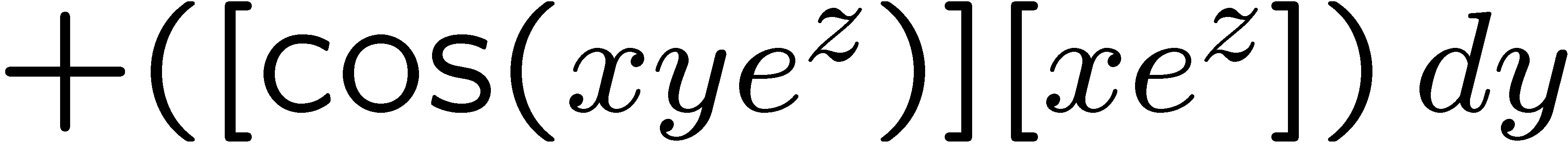 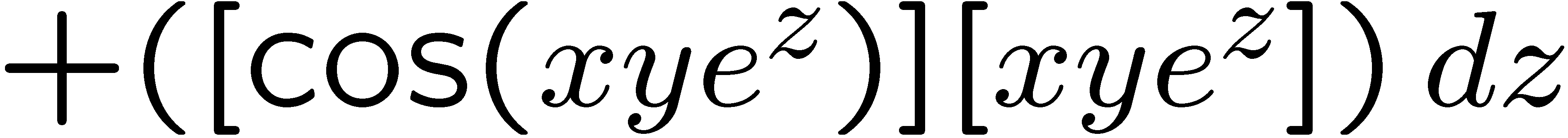 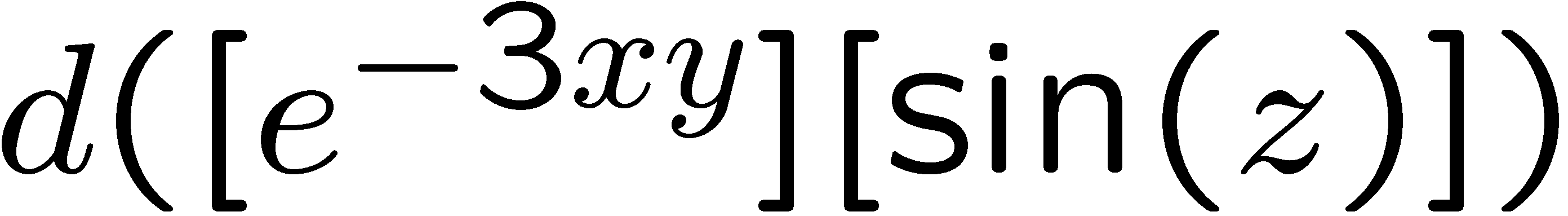 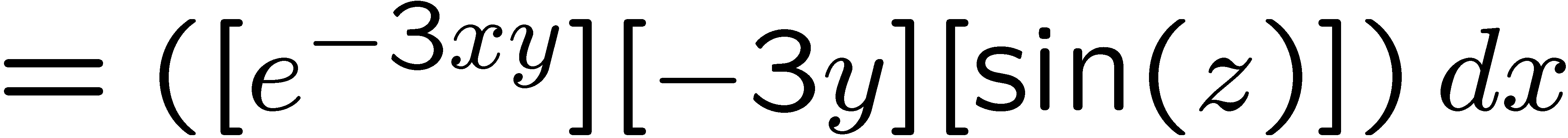 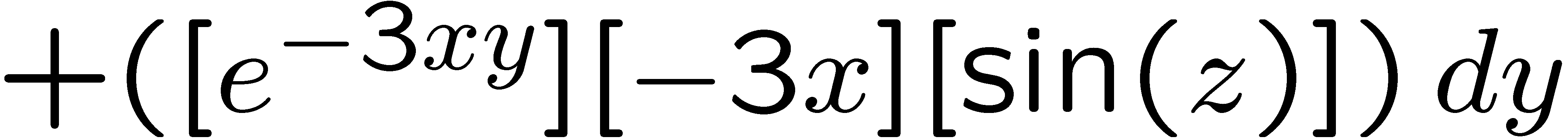 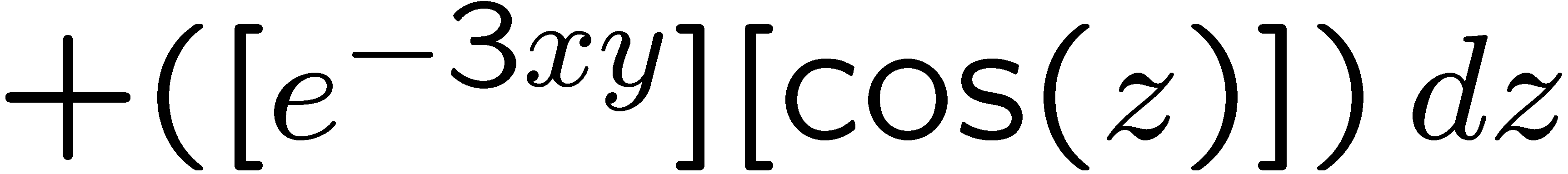 28
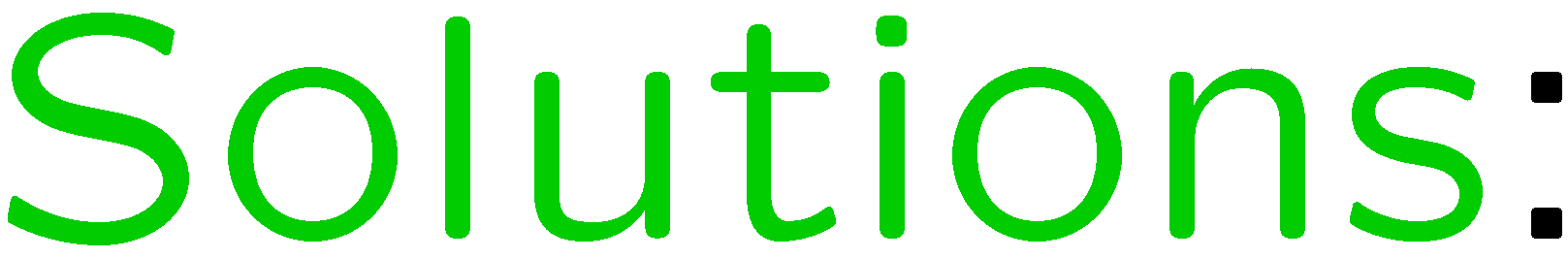 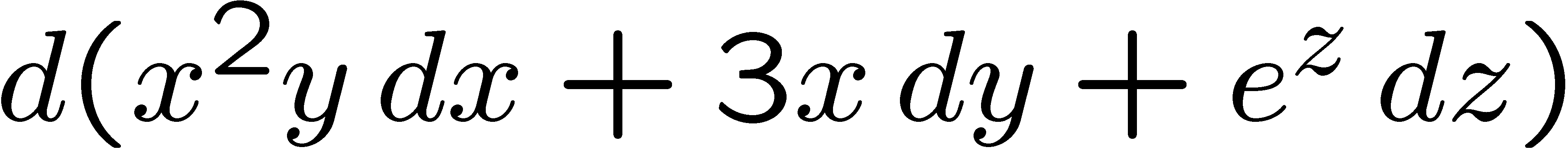 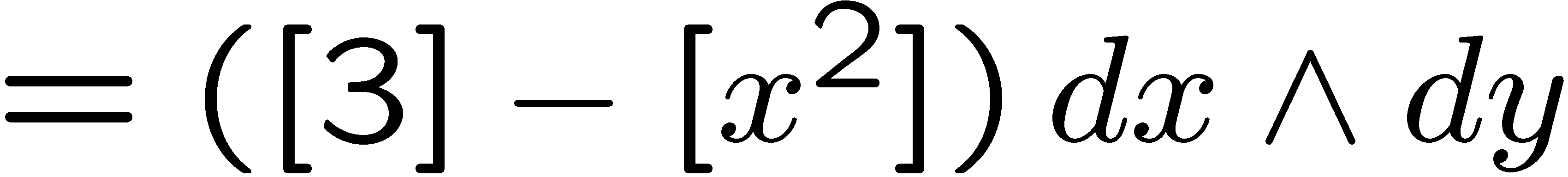 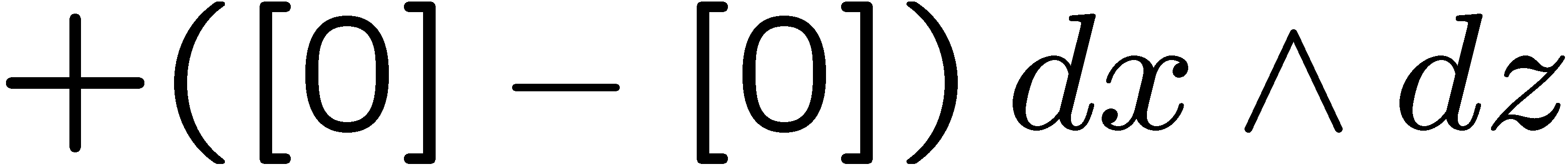 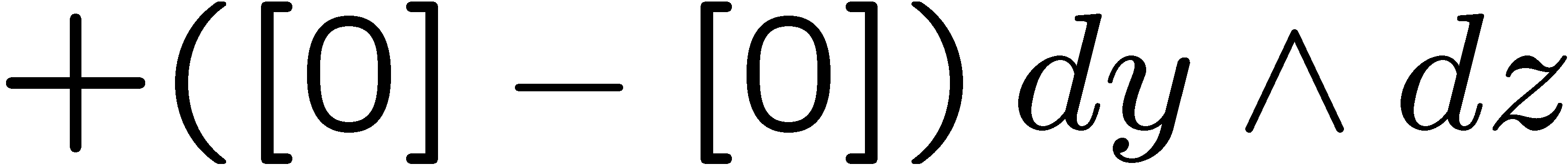 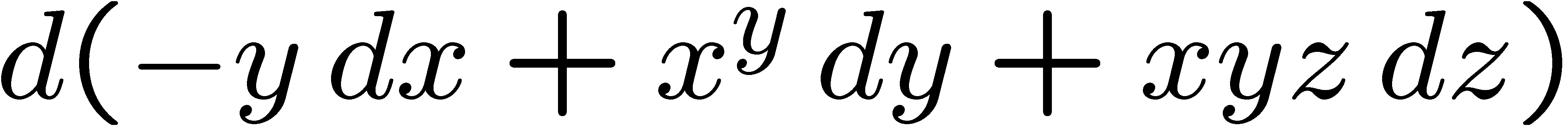 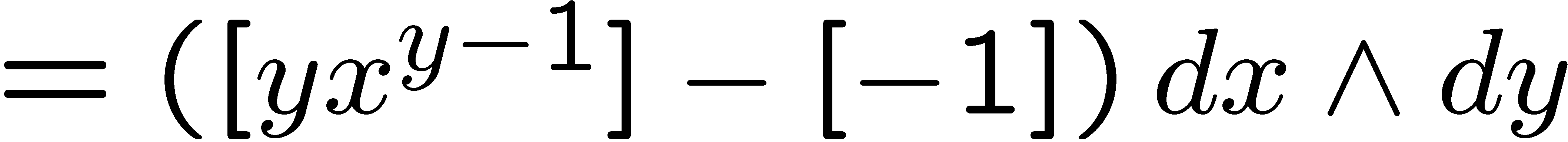 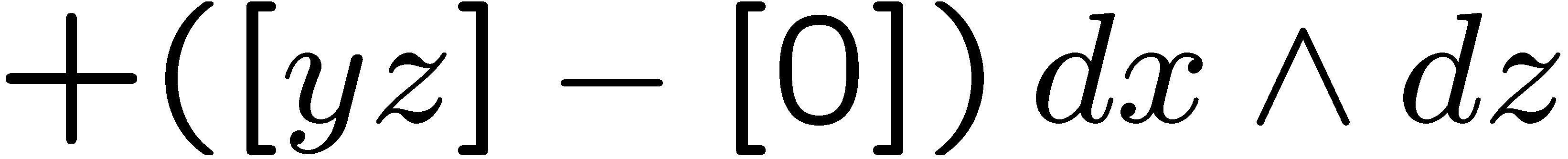 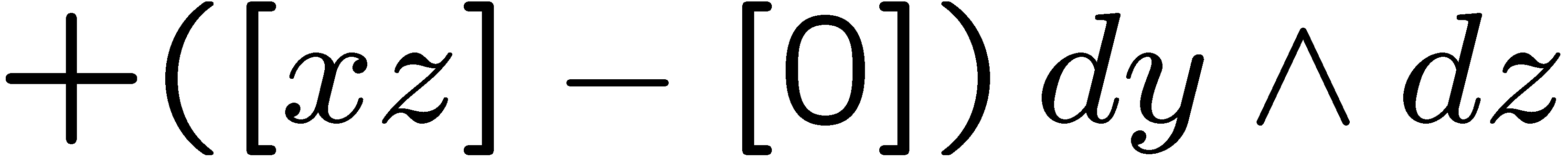 29
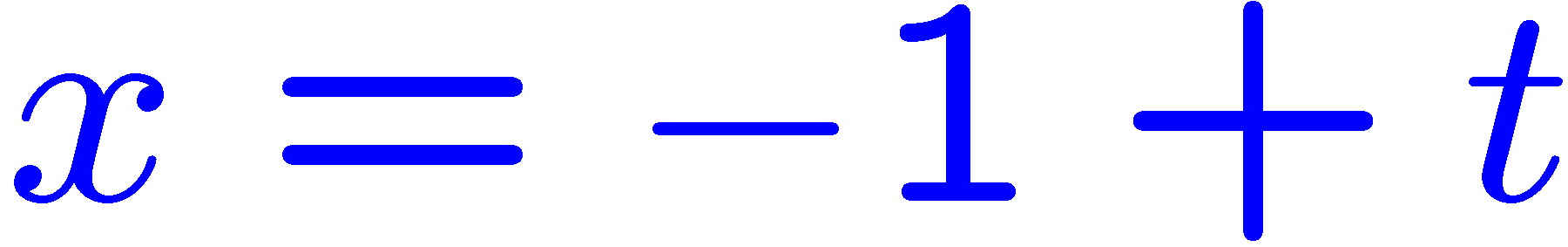 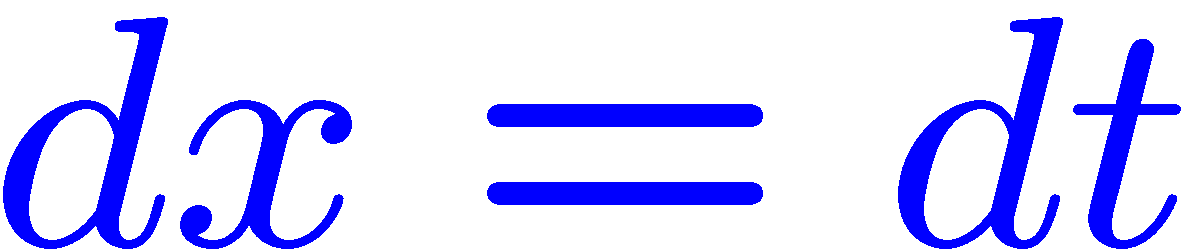 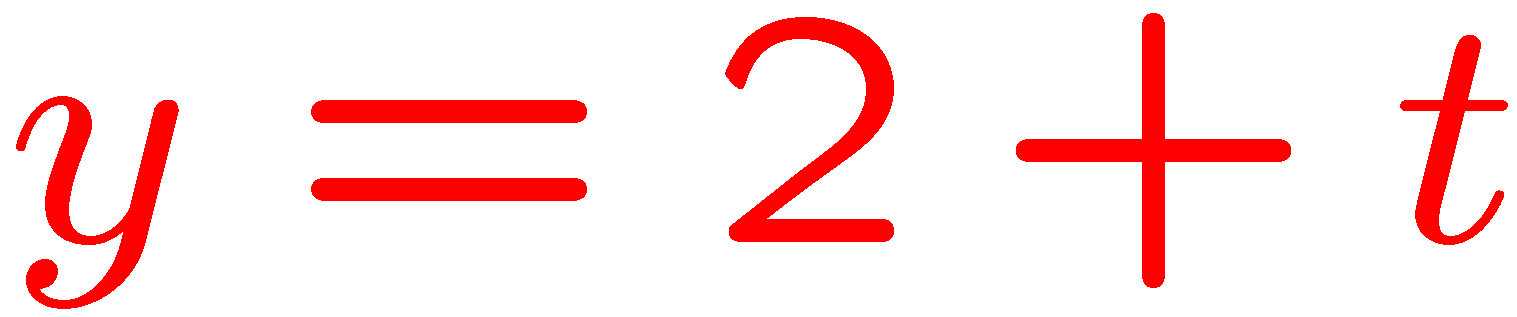 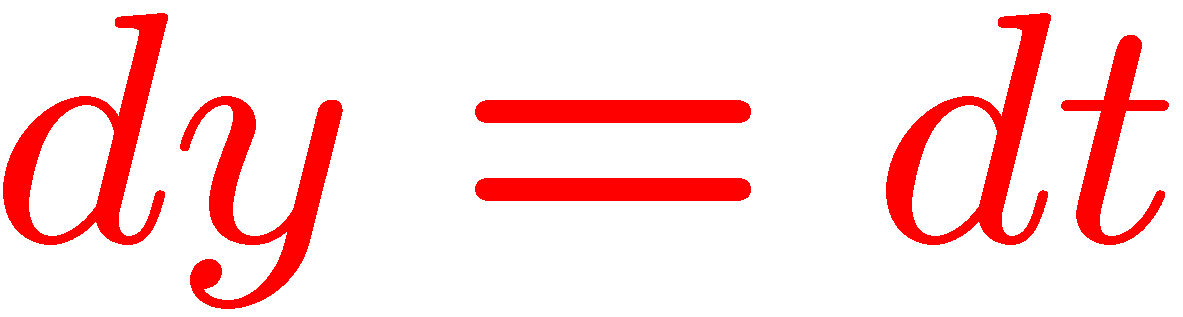 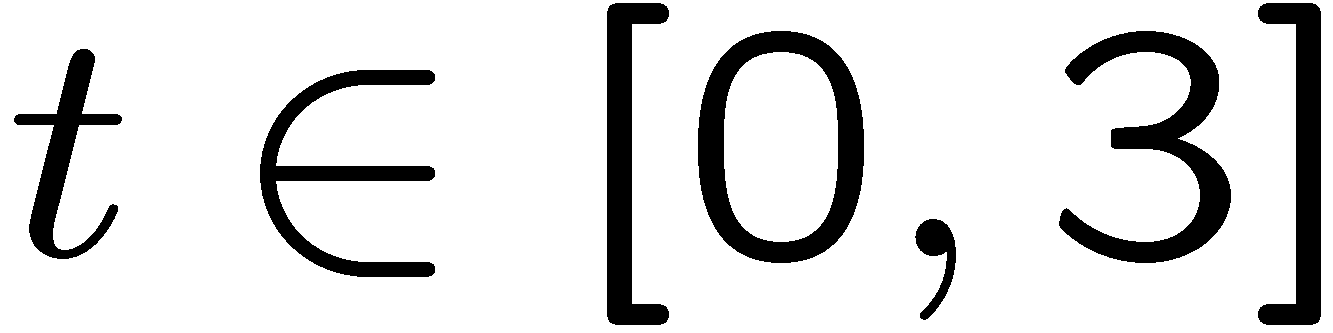 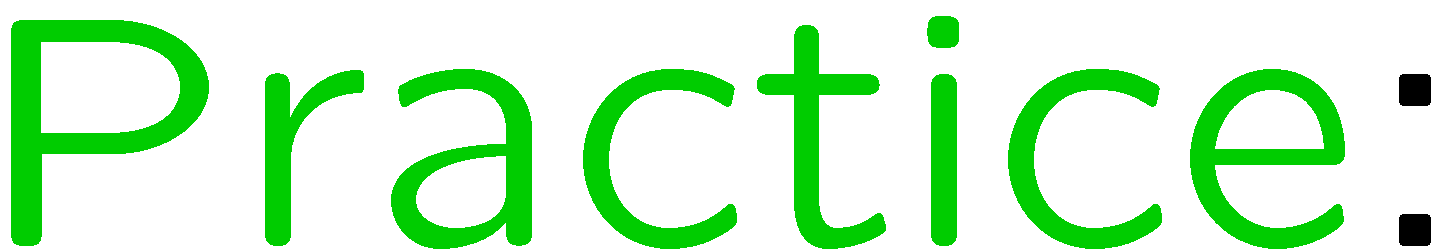 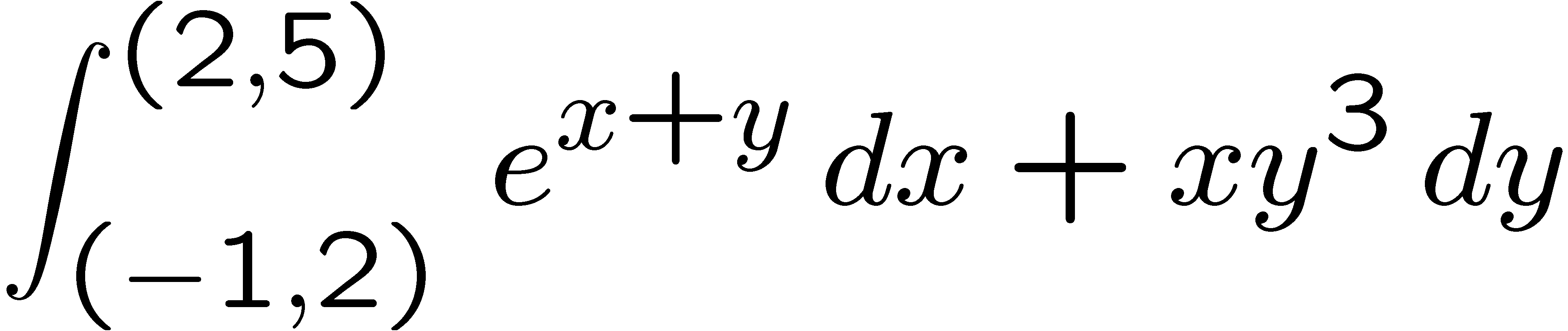 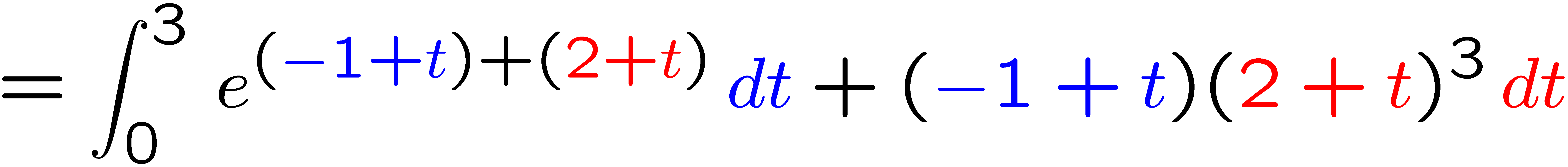 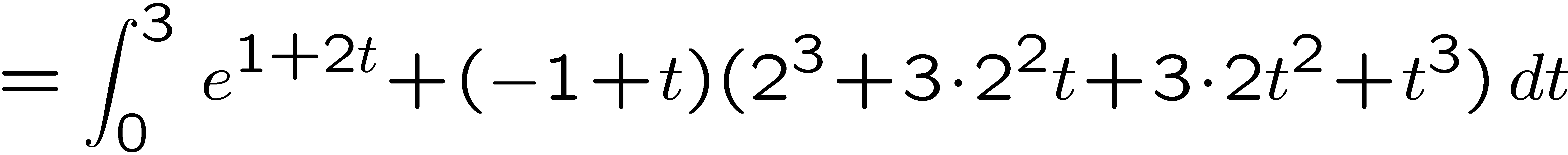 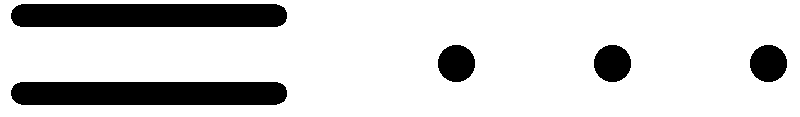 30
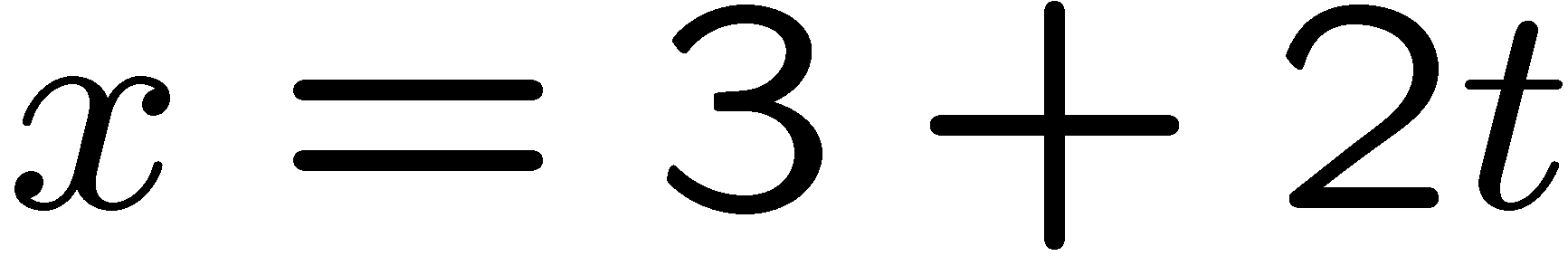 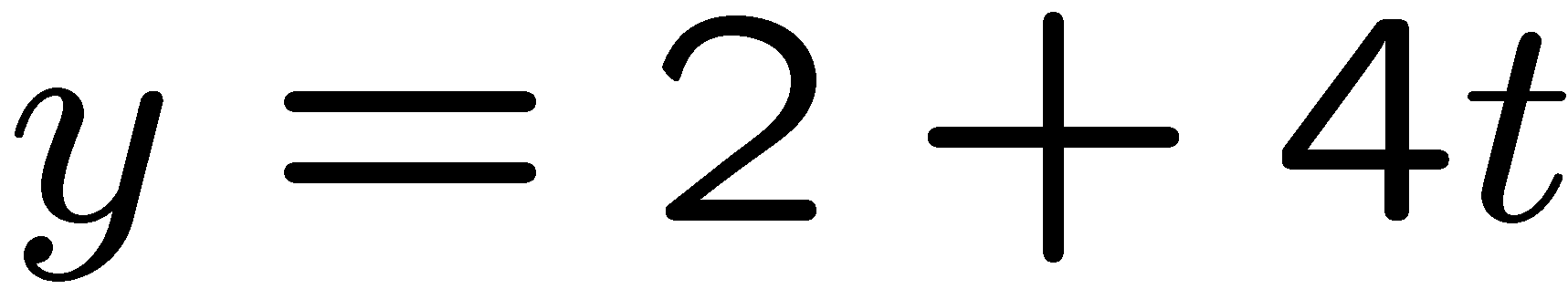 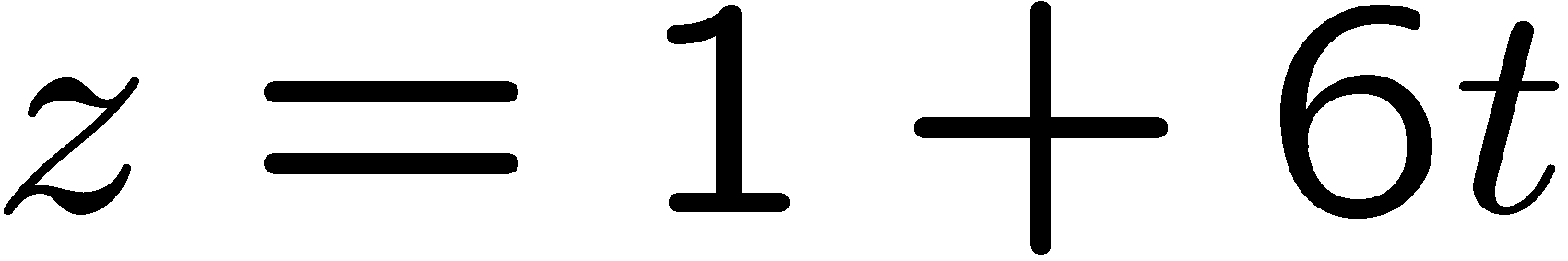 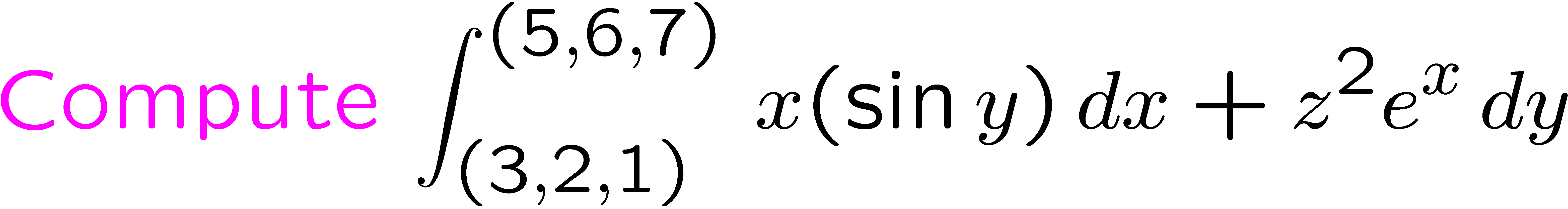 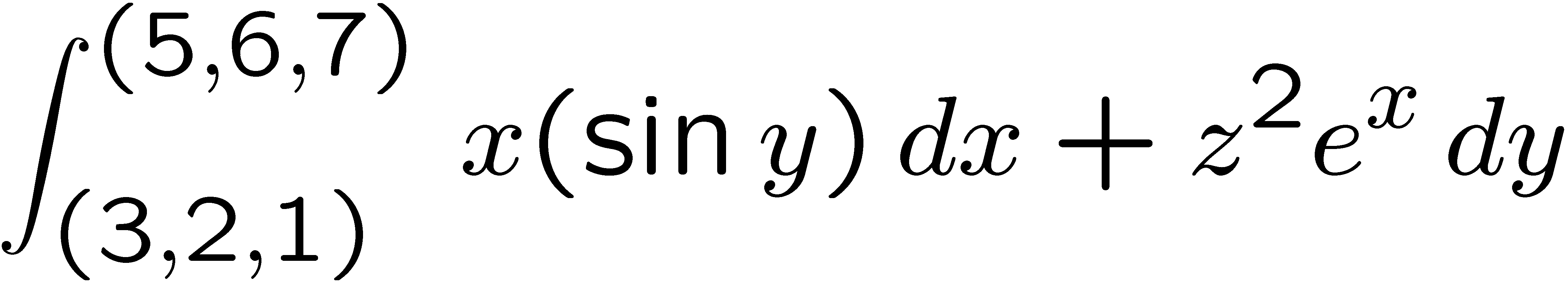 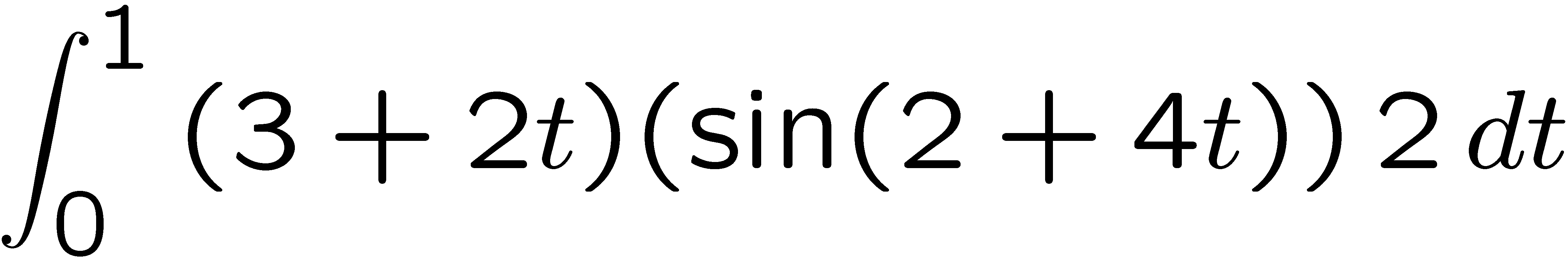 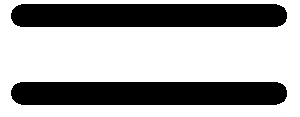 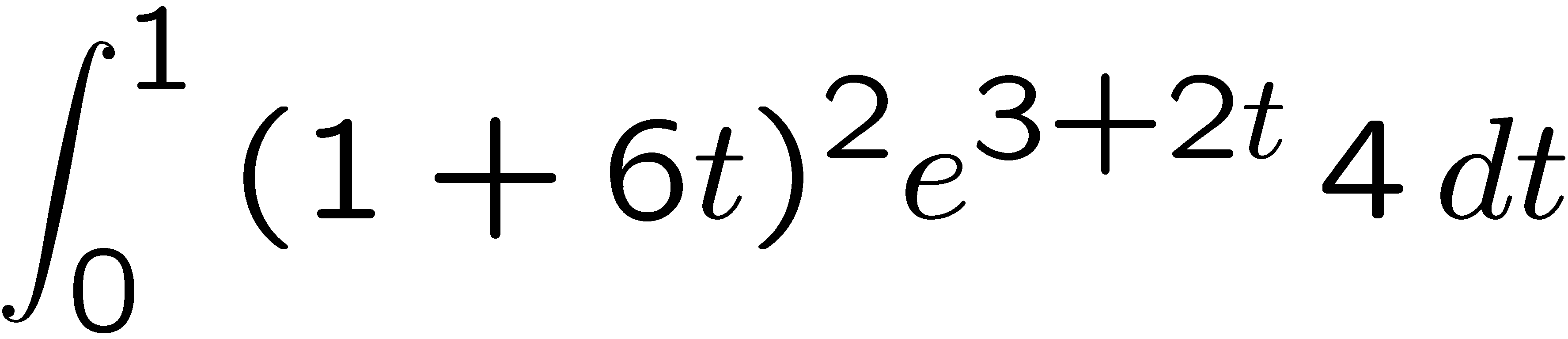 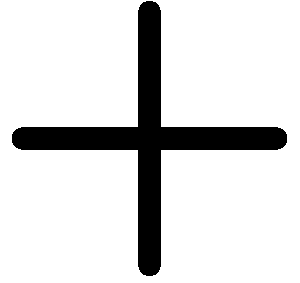 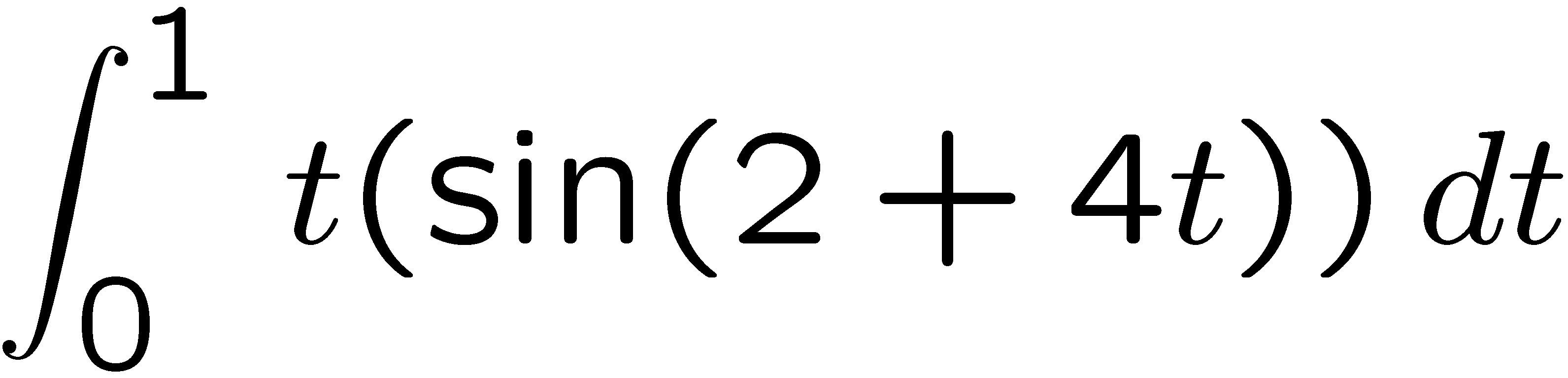 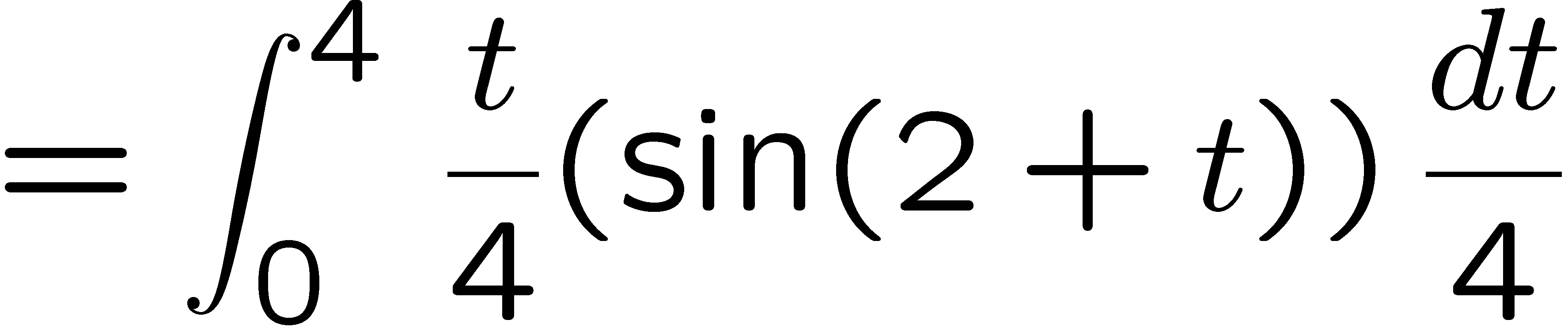 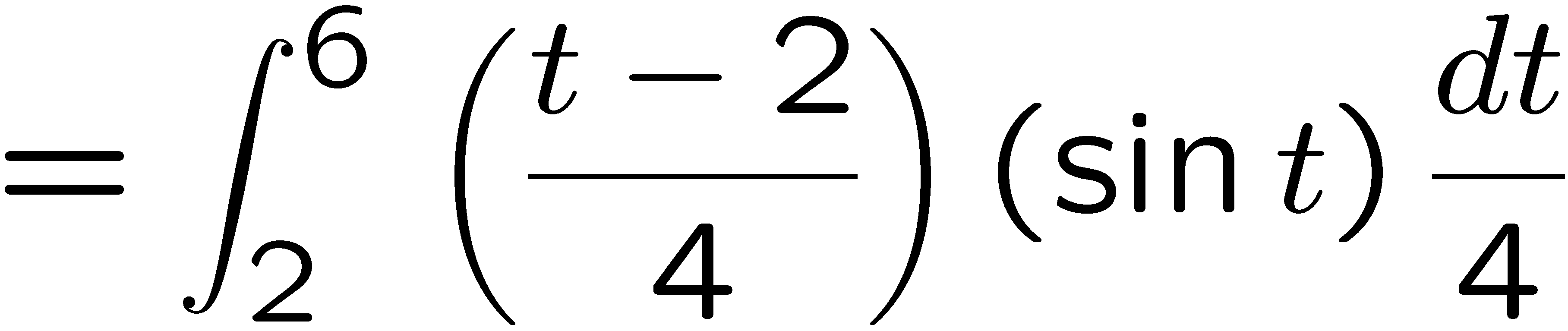 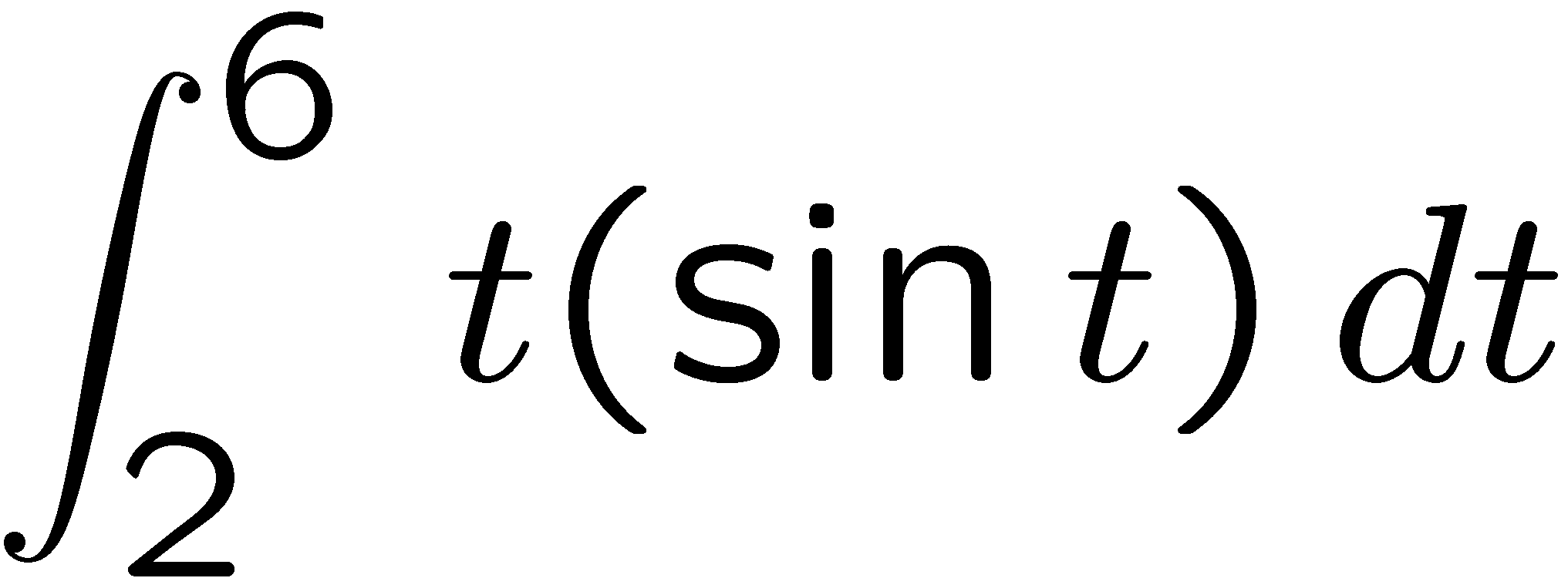 31
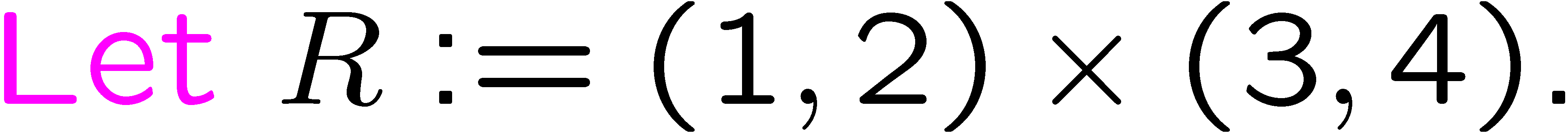 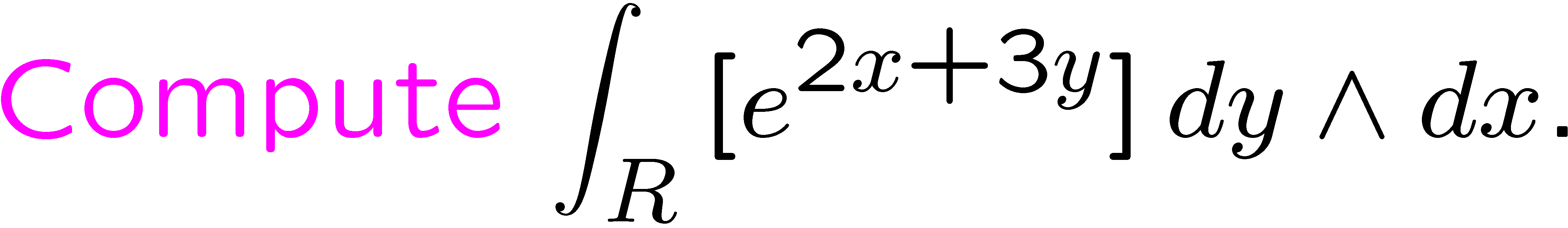 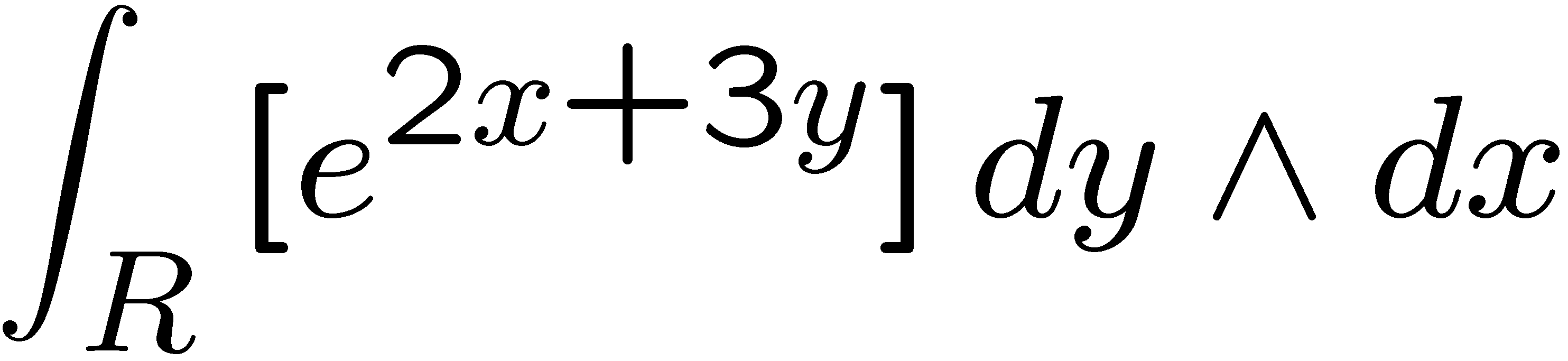 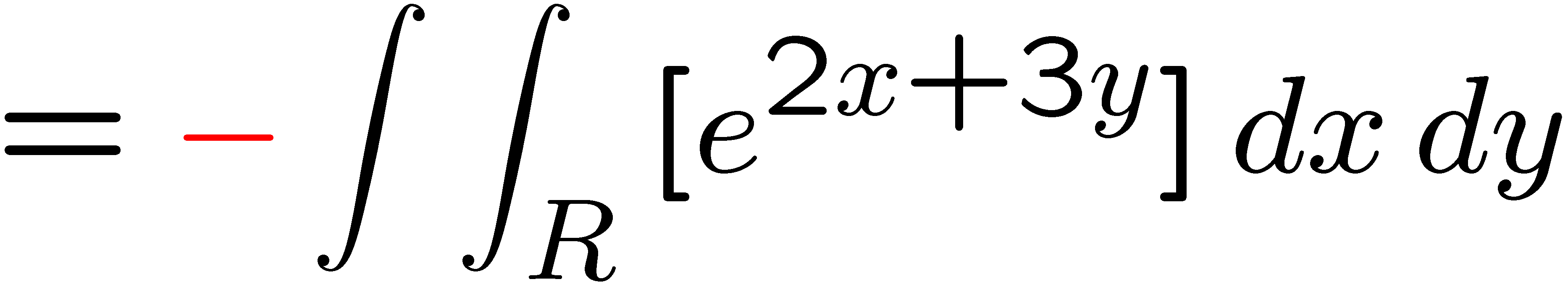 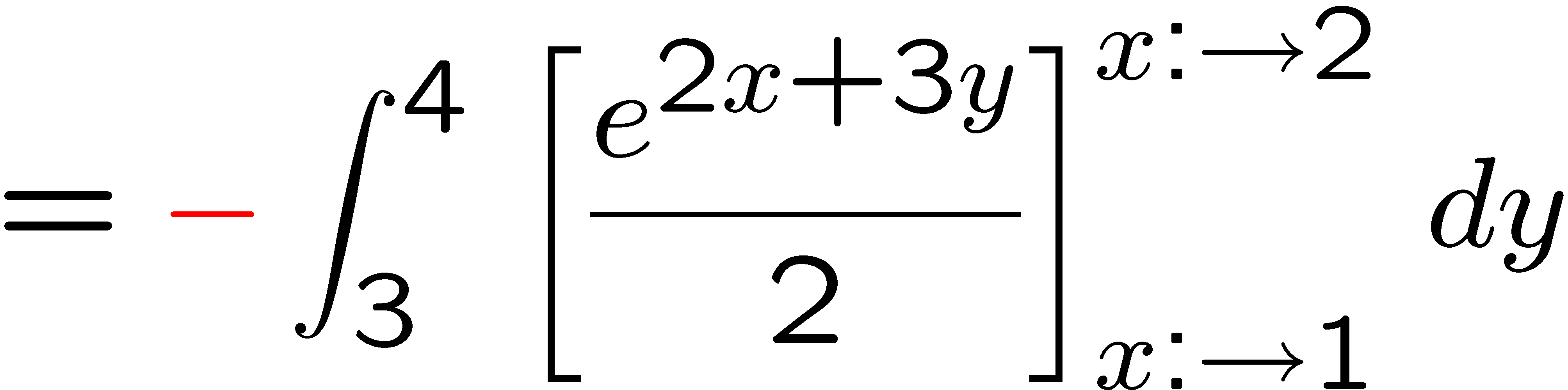 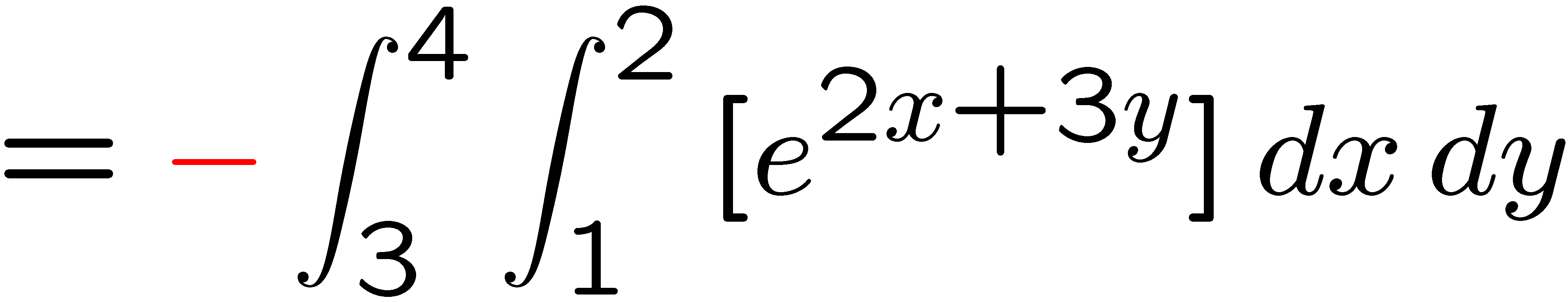 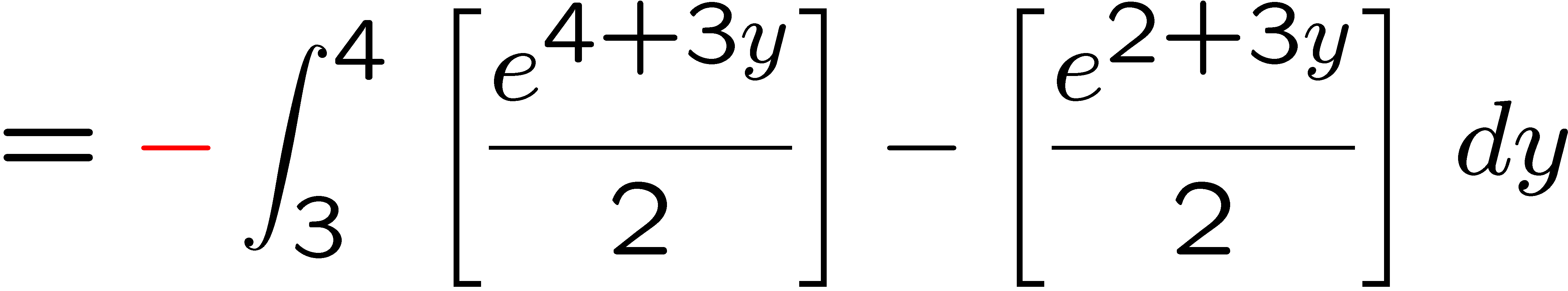 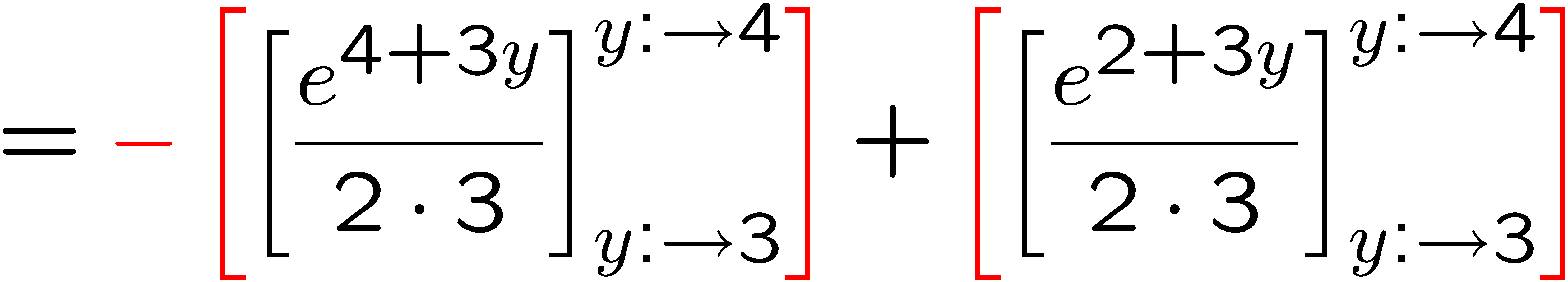 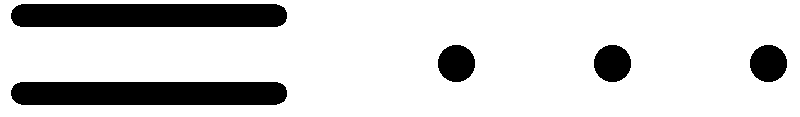 32
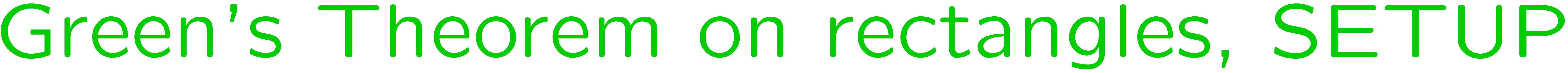 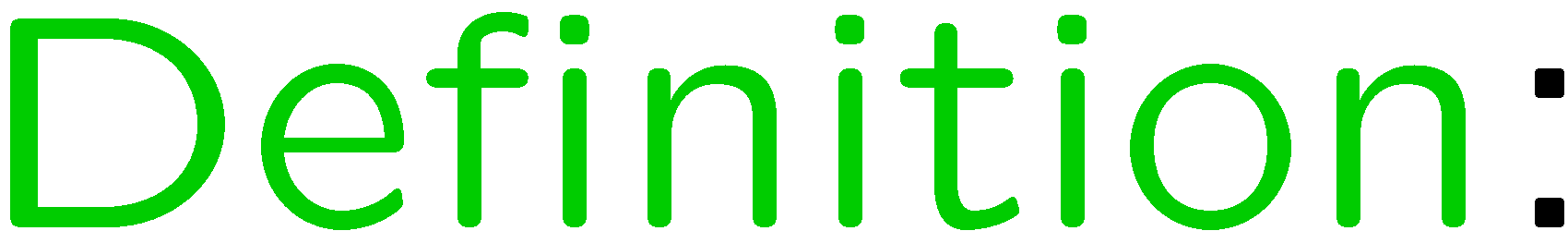 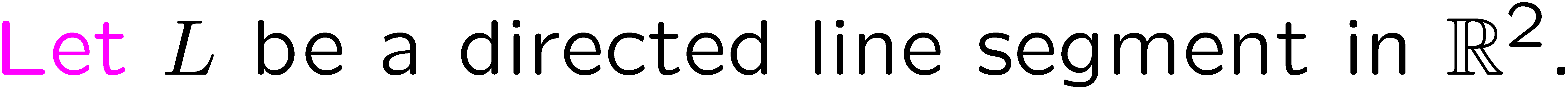 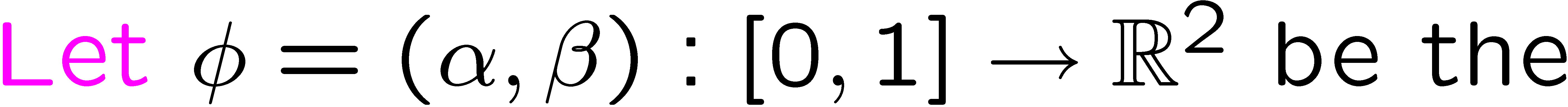 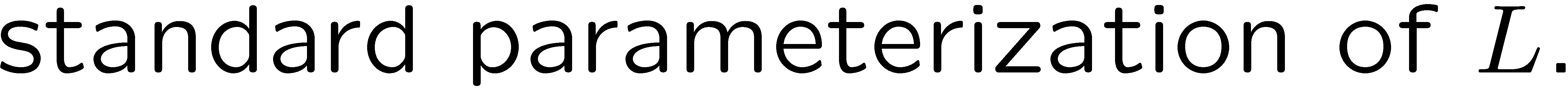 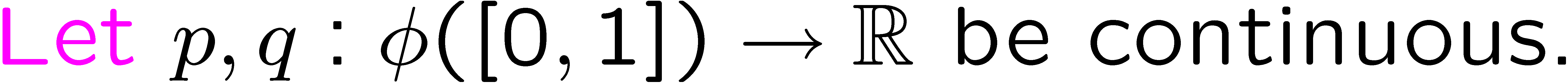 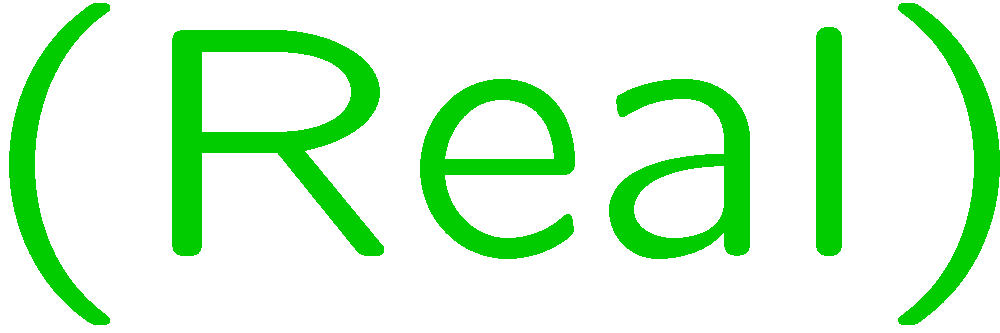 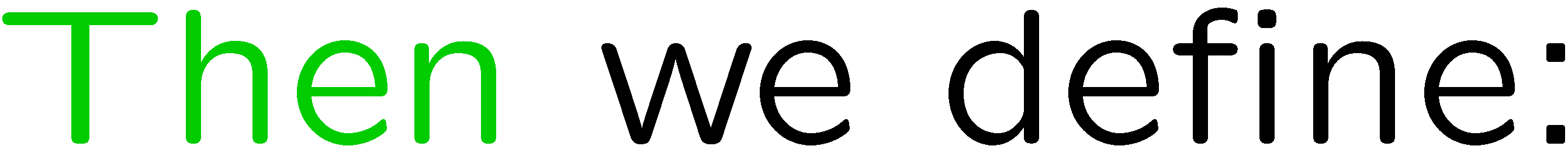 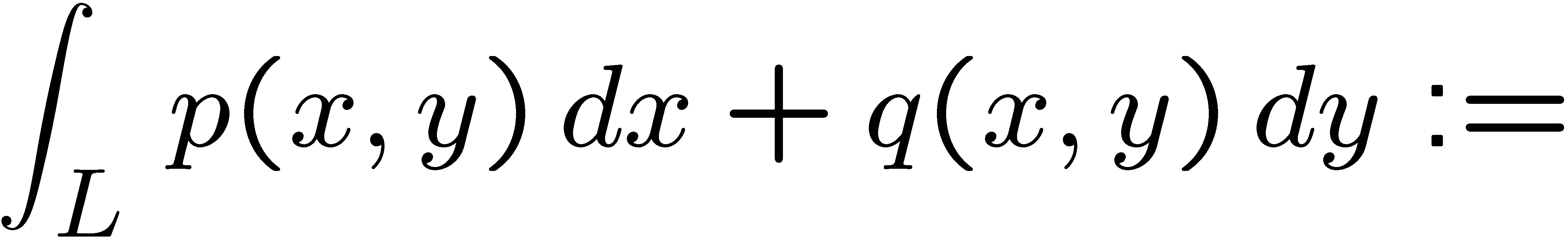 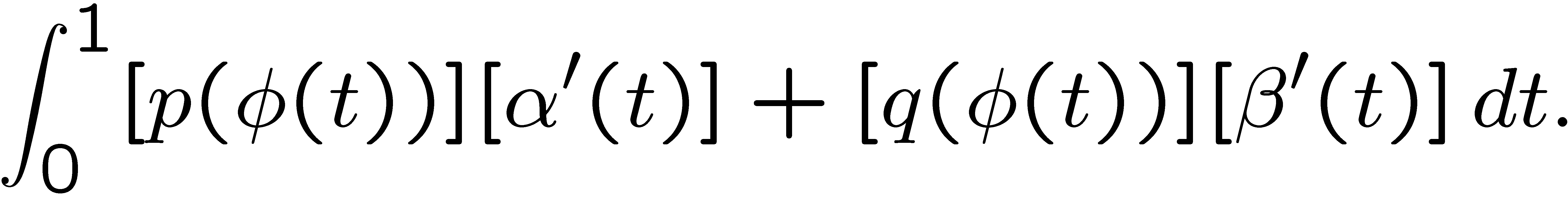 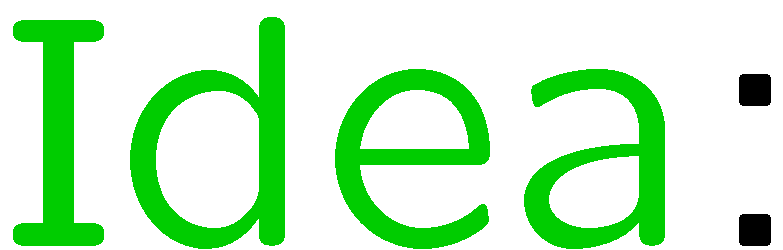 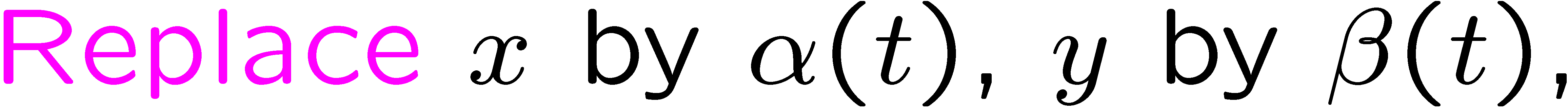 33
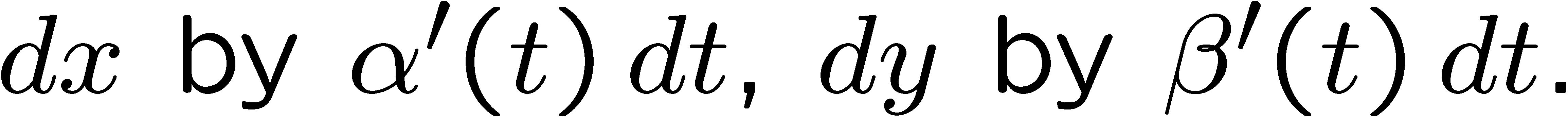 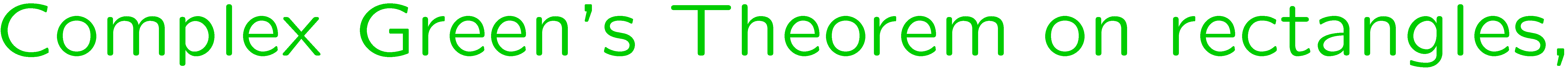 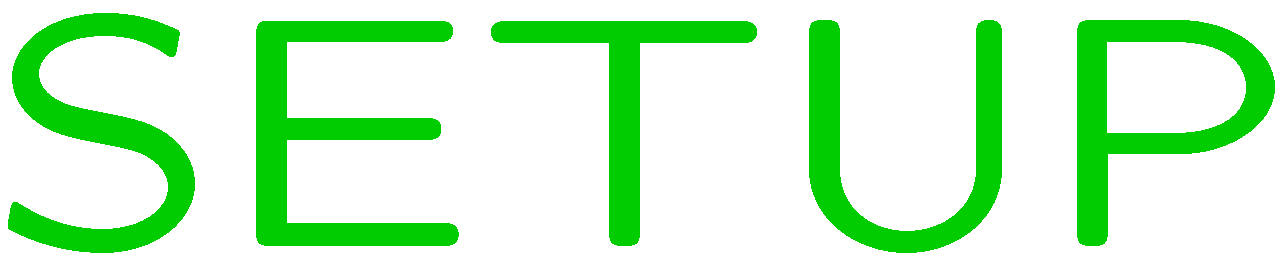 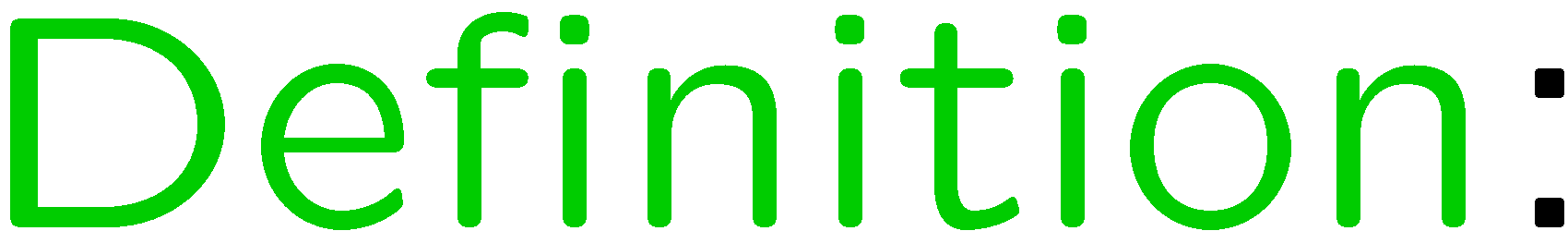 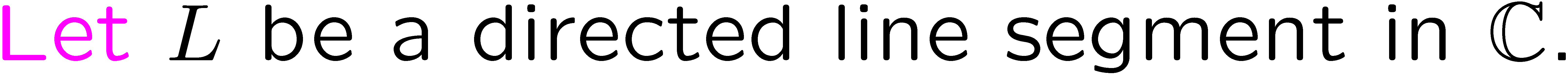 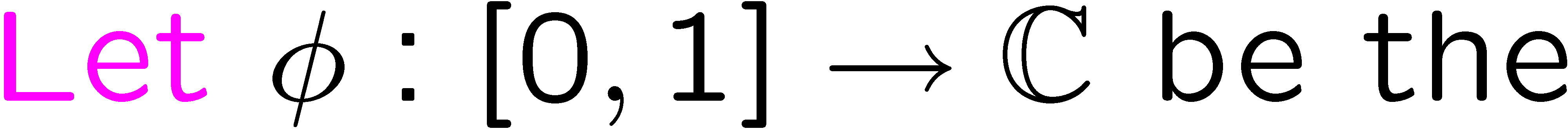 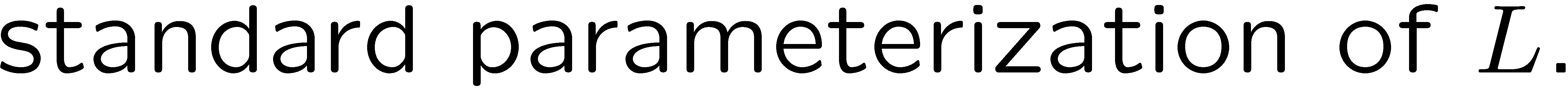 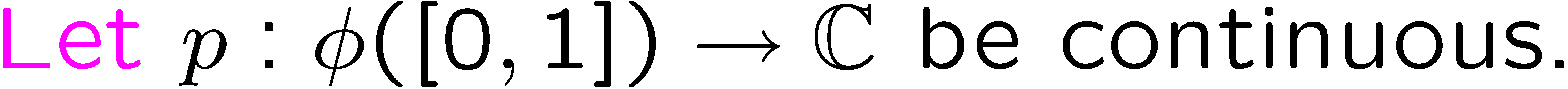 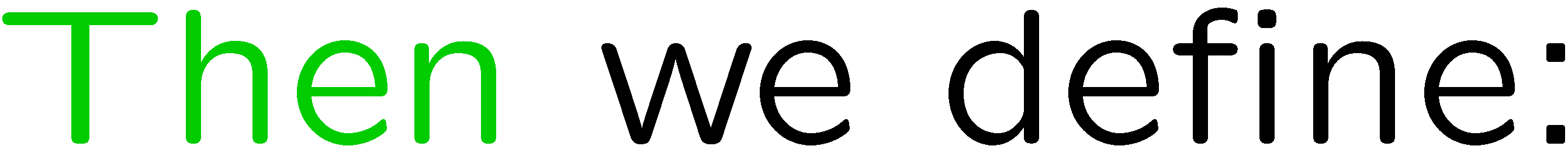 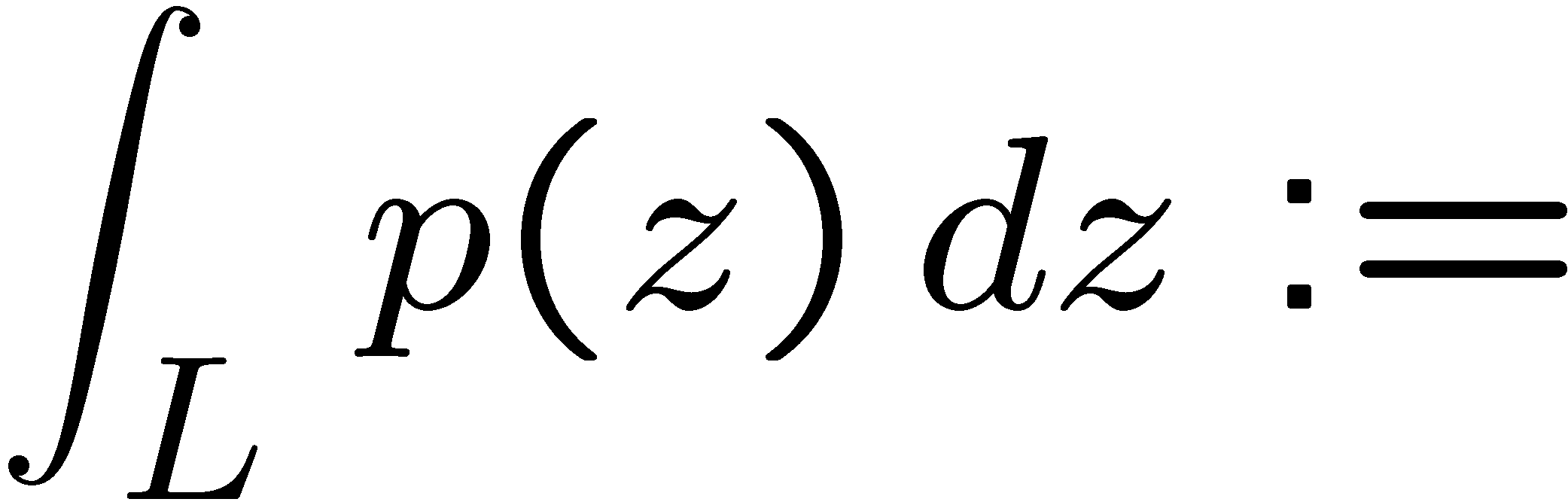 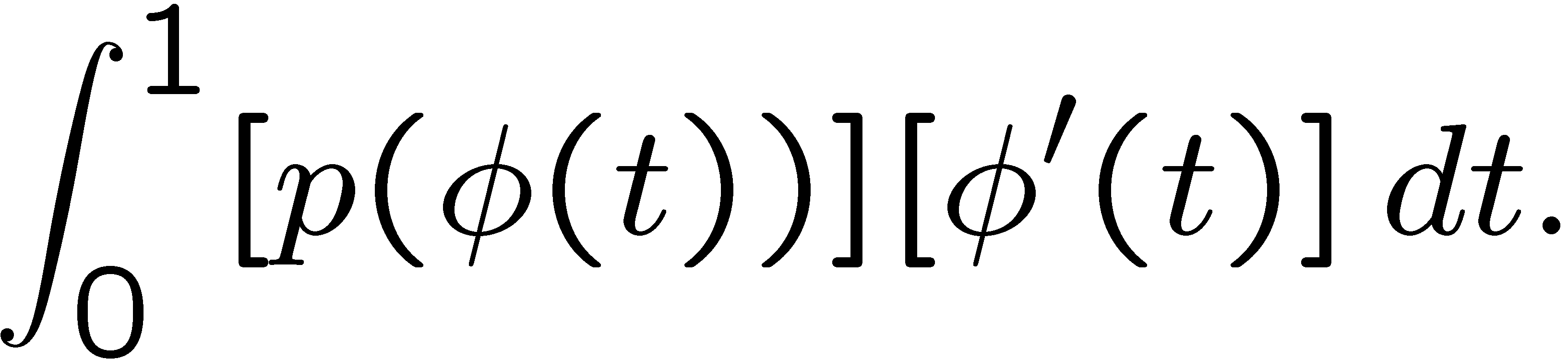 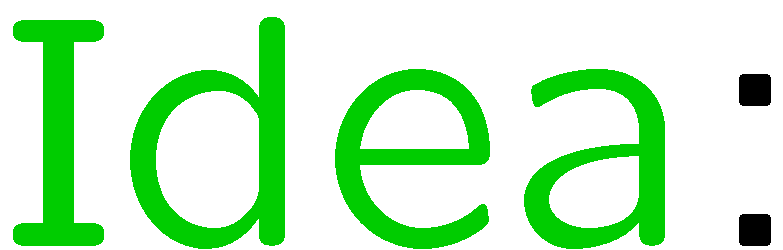 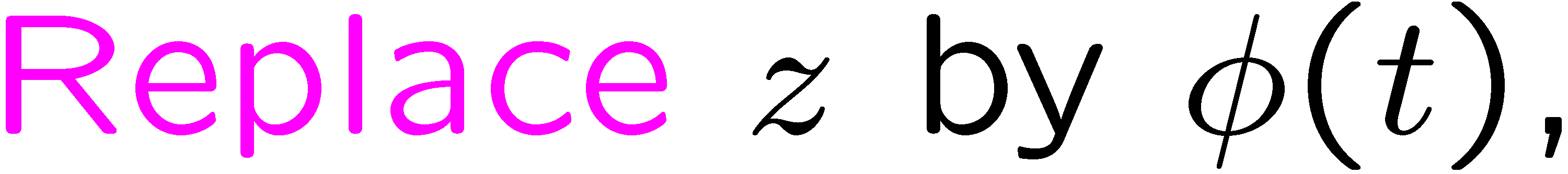 34
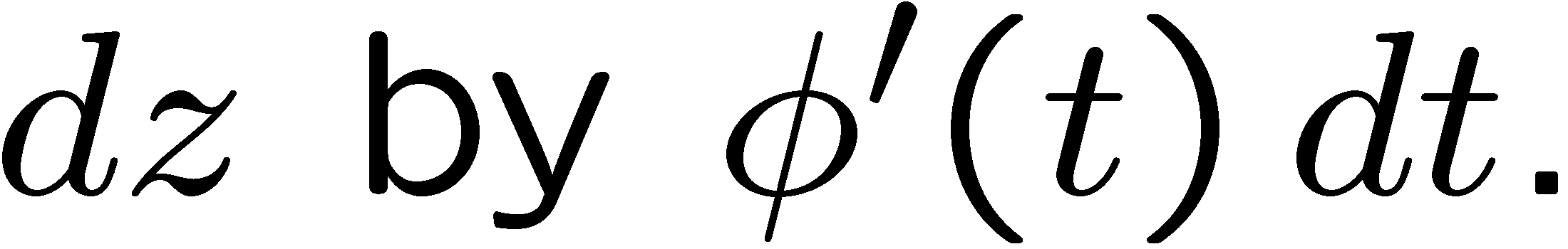 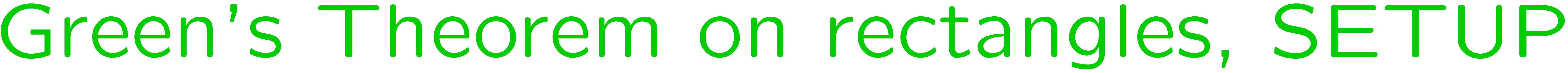 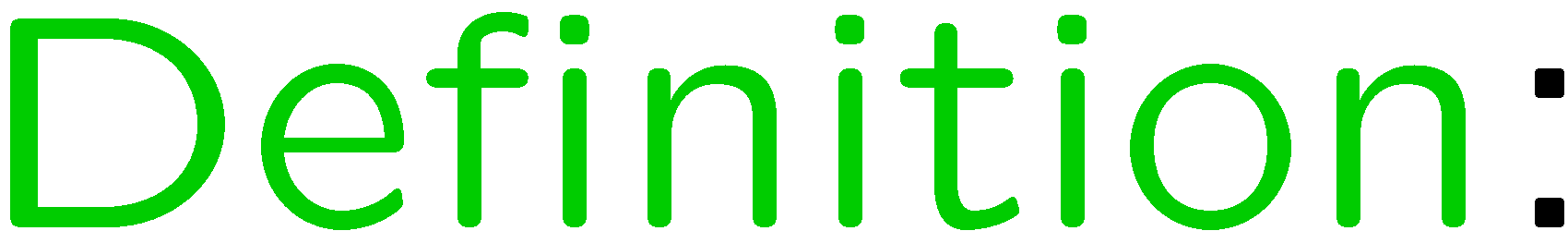 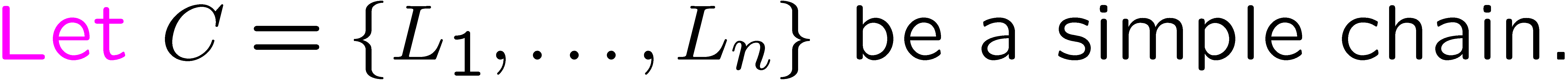 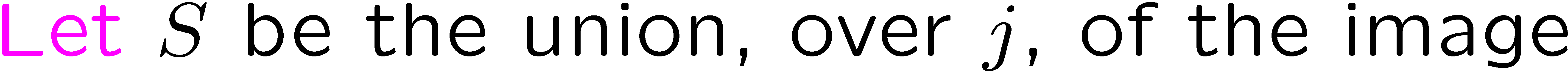 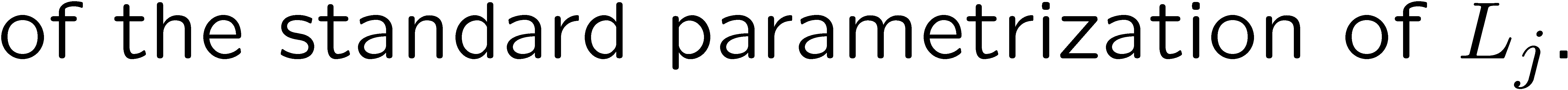 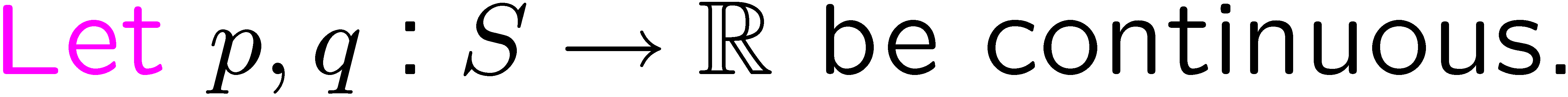 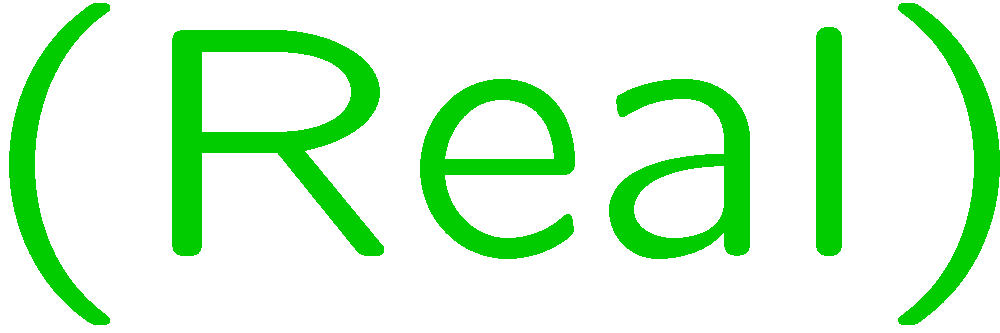 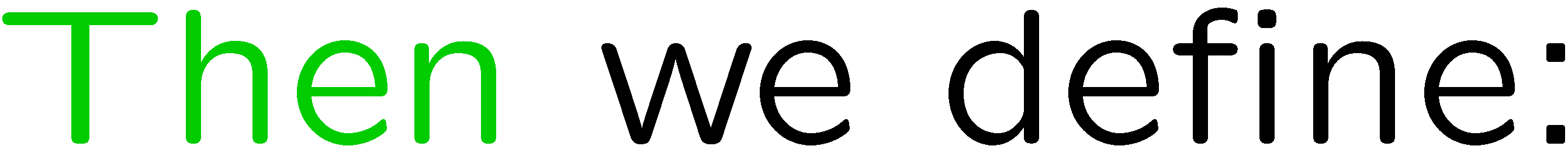 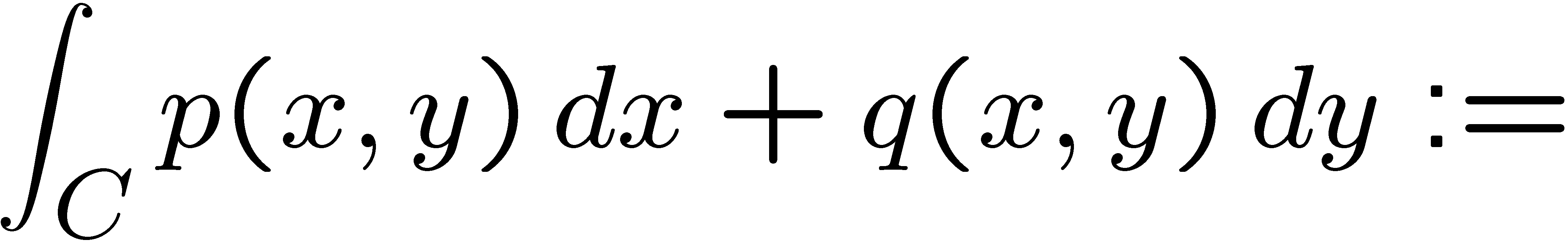 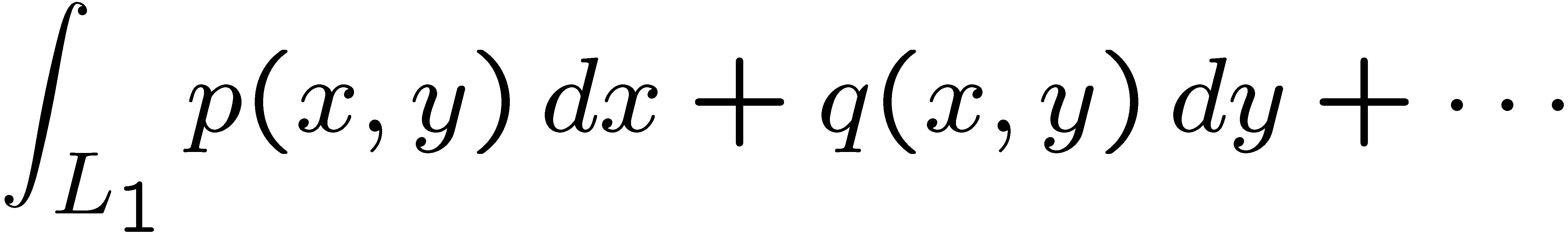 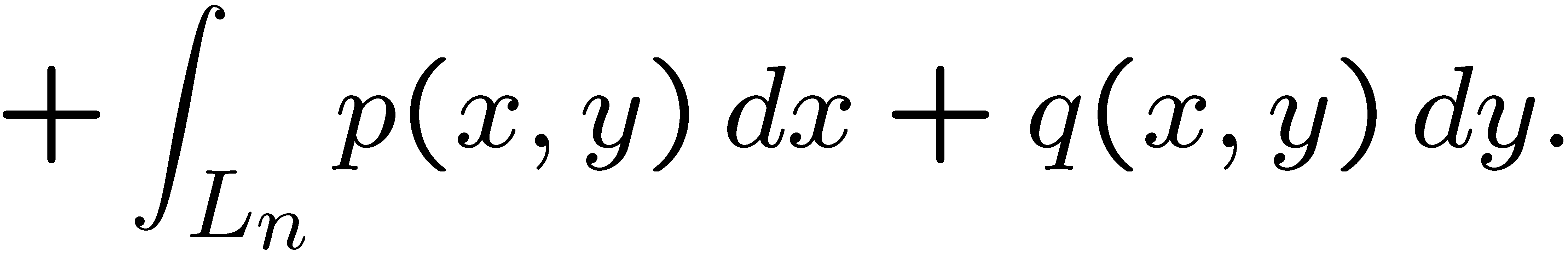 35
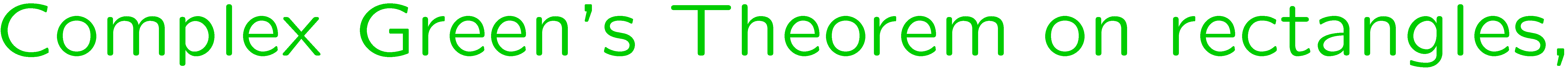 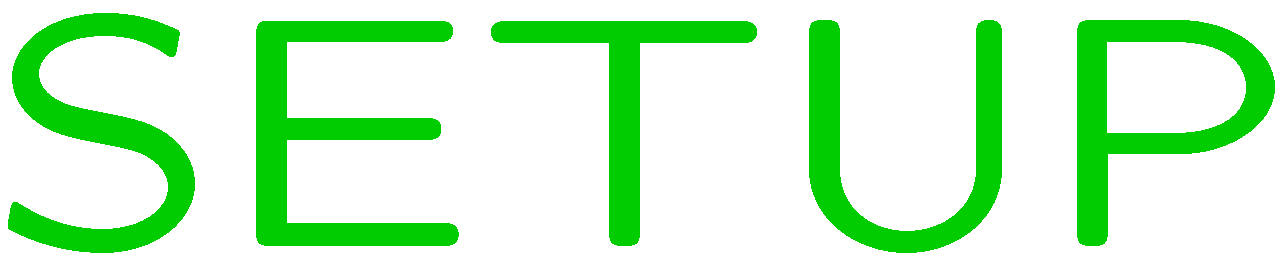 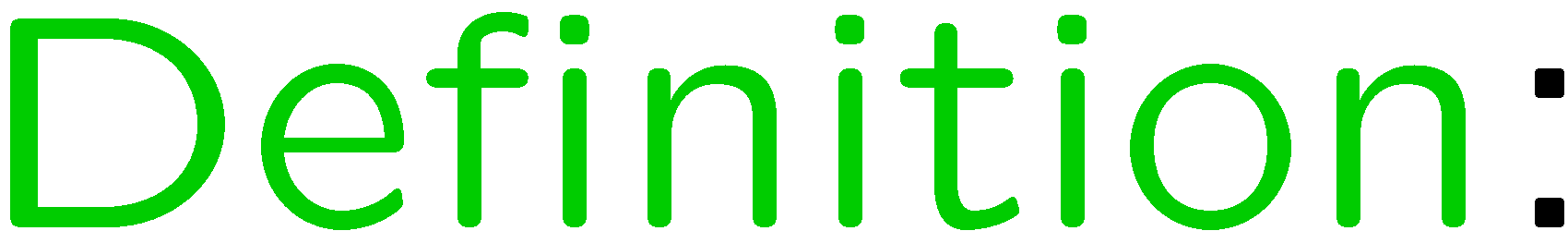 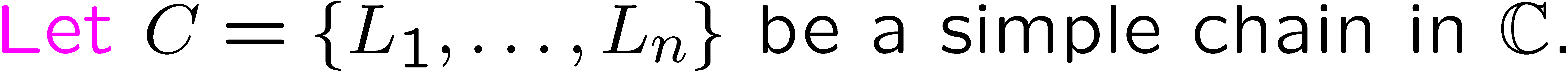 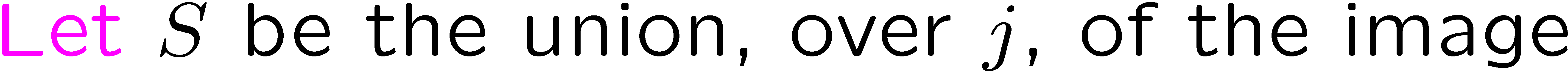 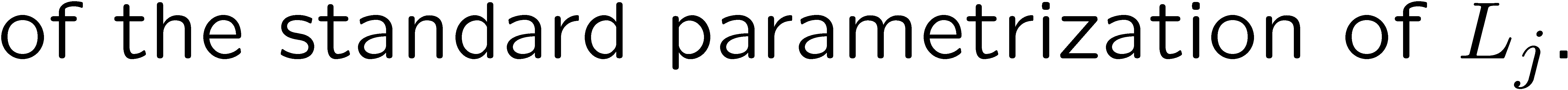 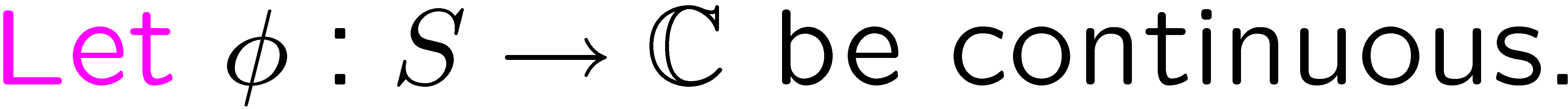 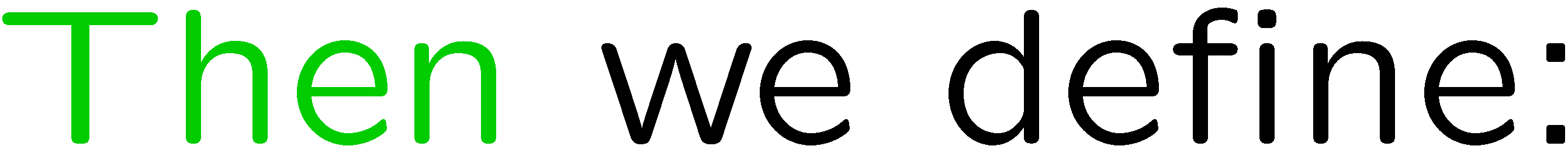 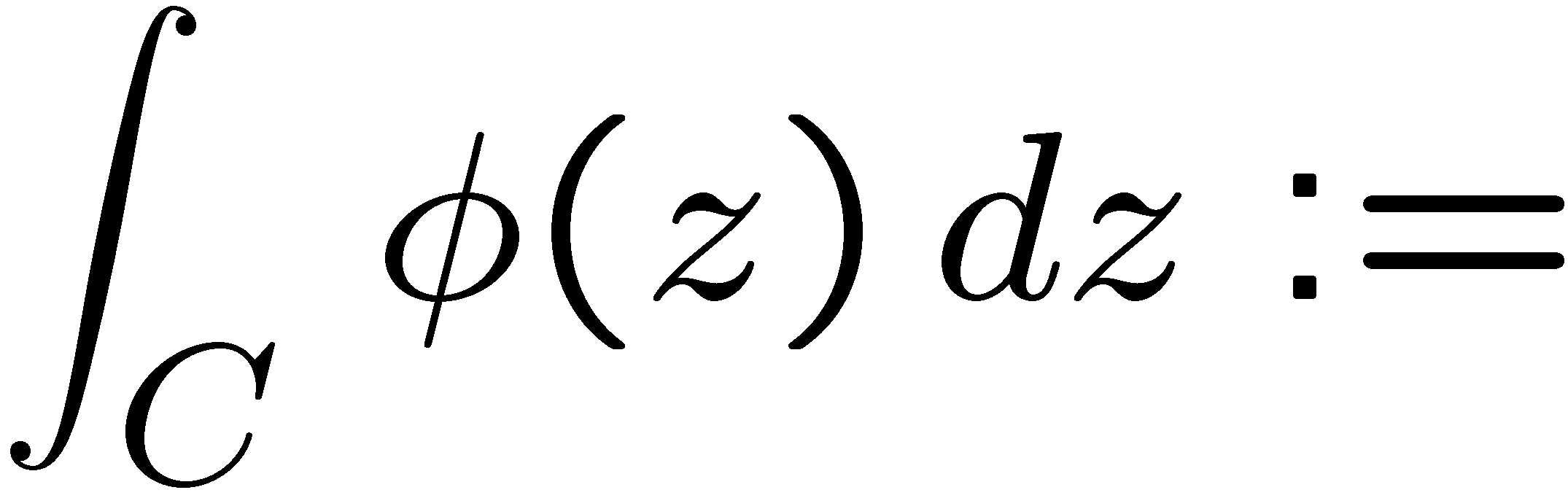 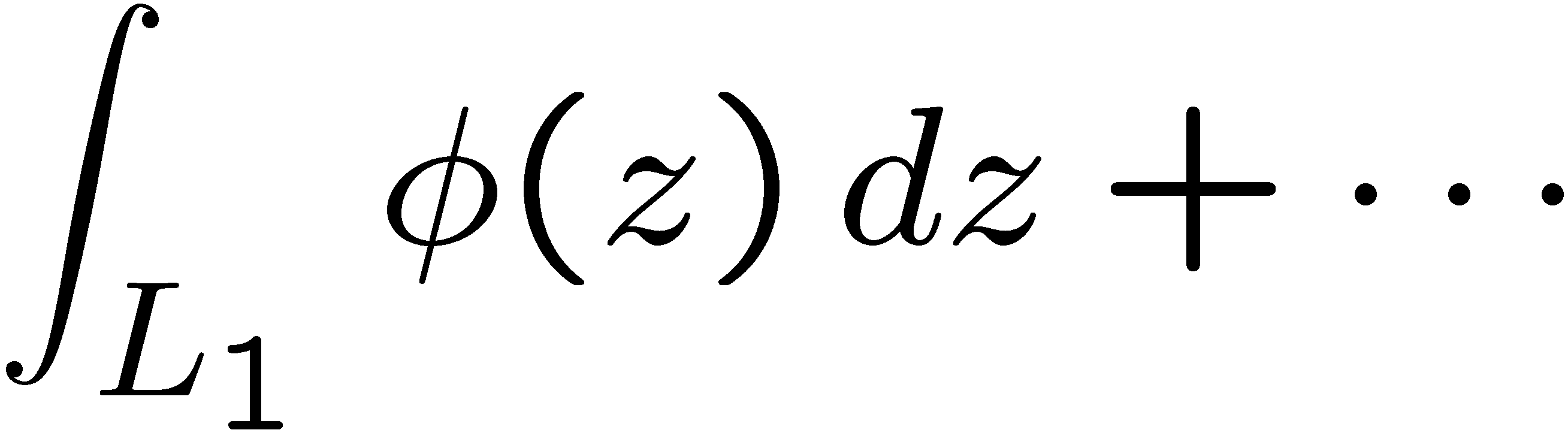 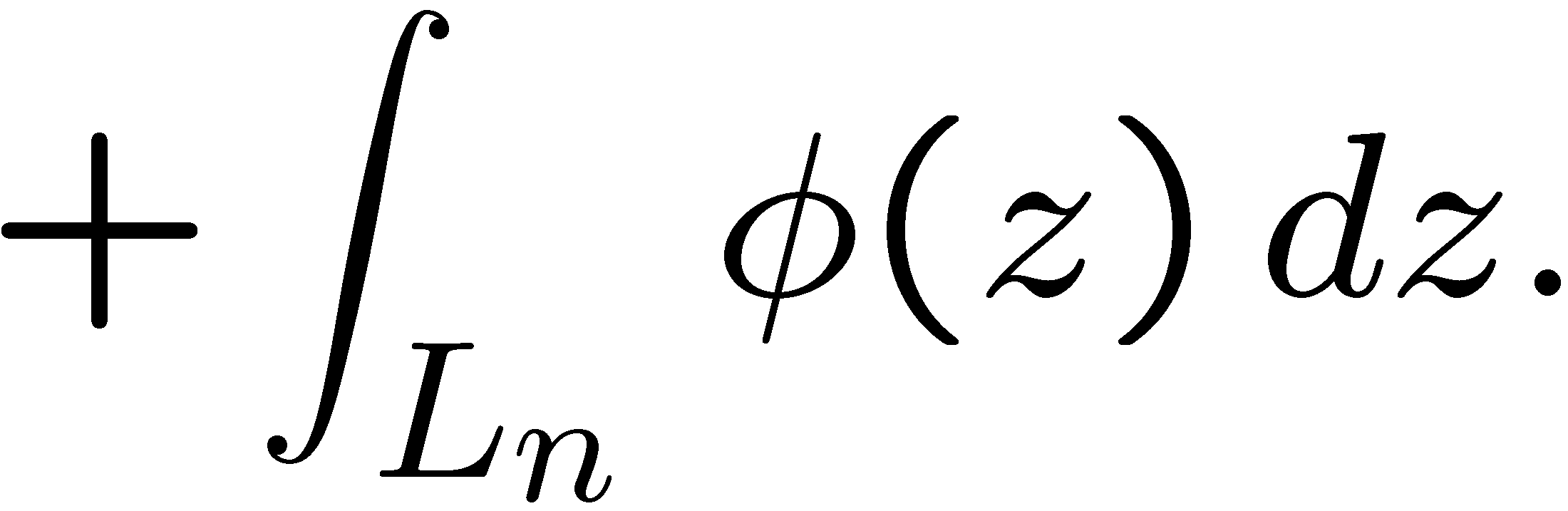 36
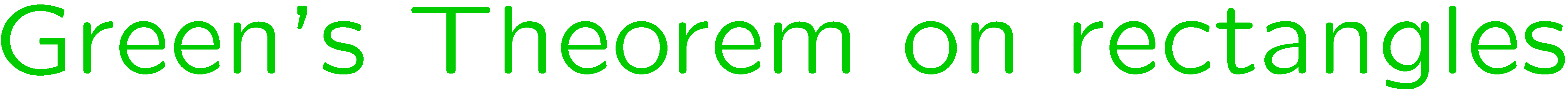 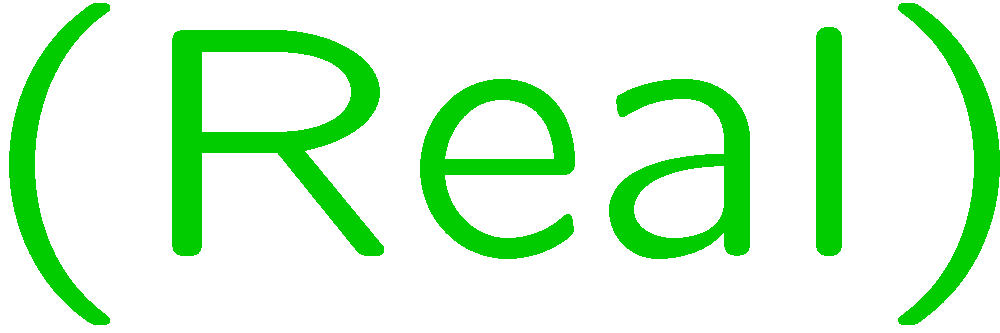 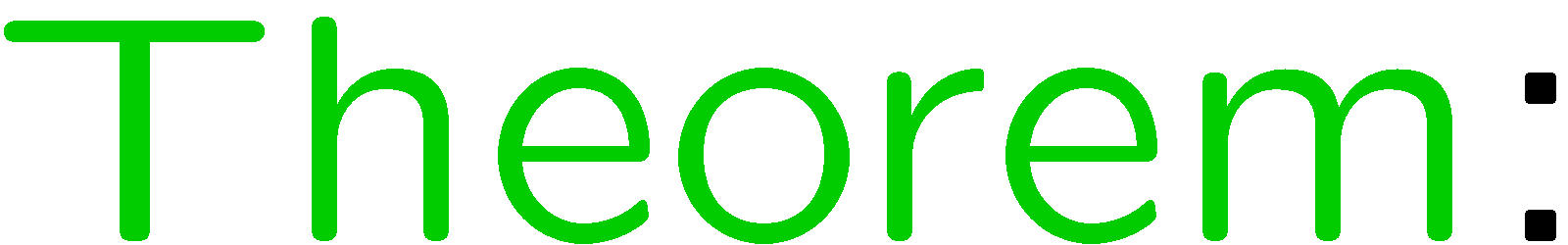 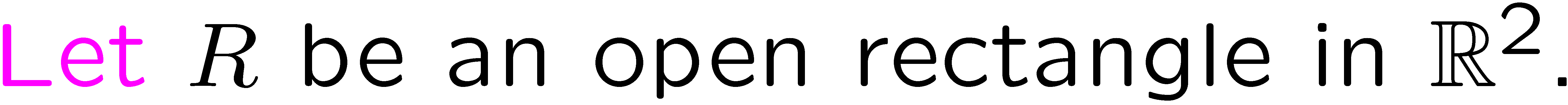 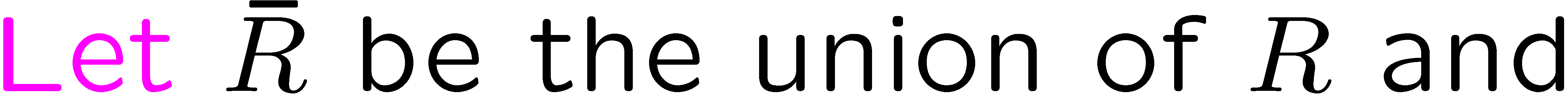 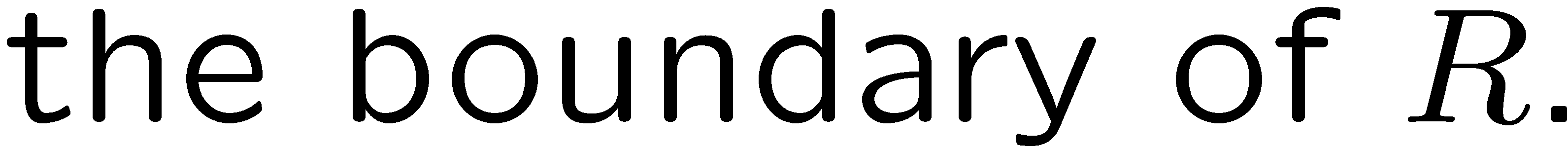 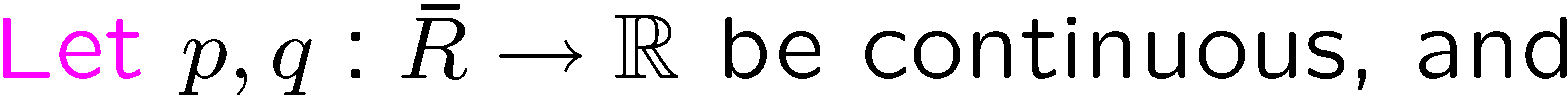 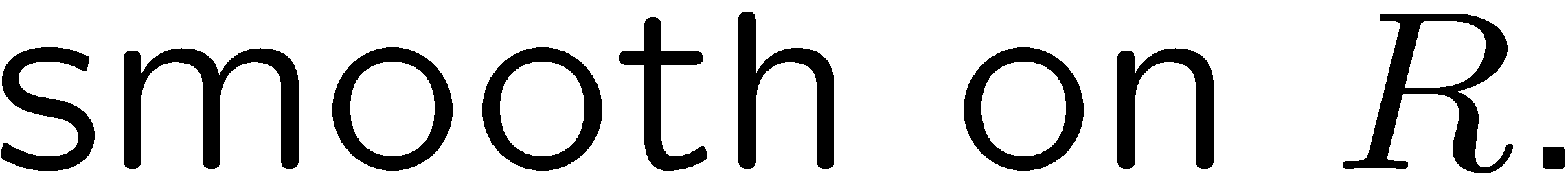 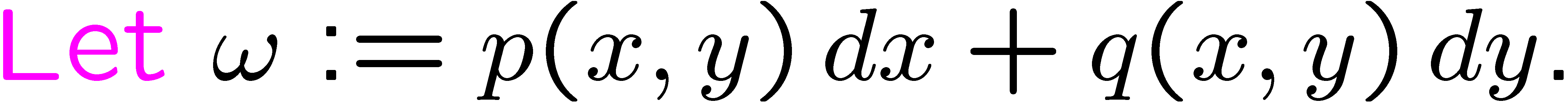 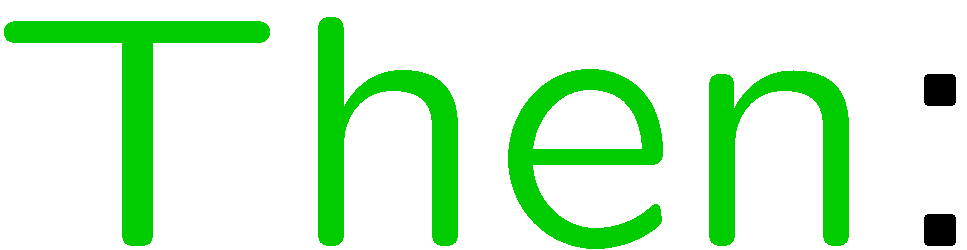 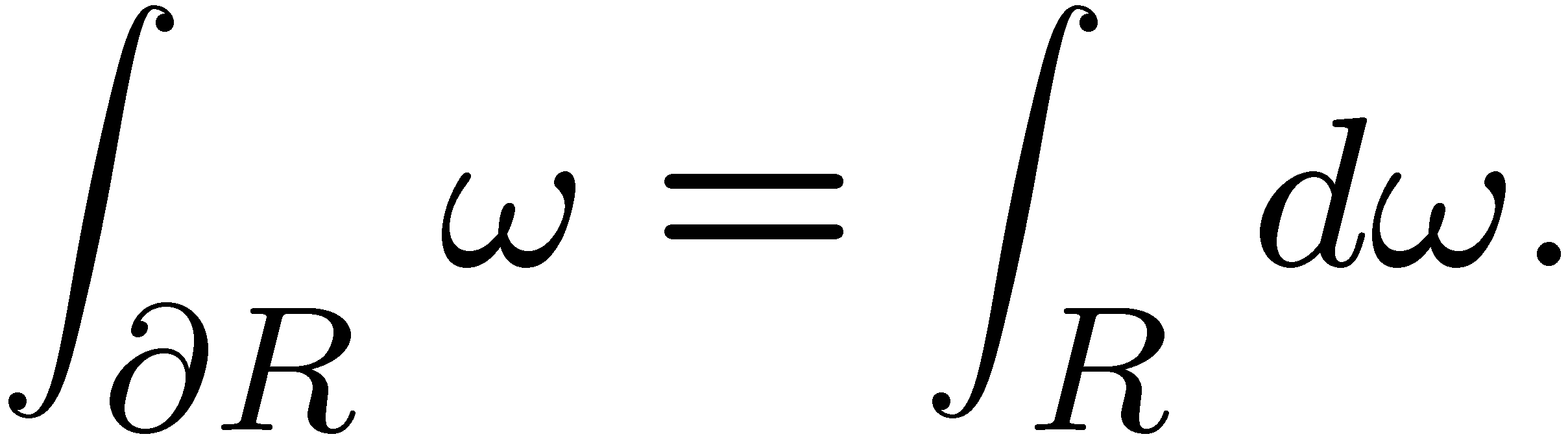 37
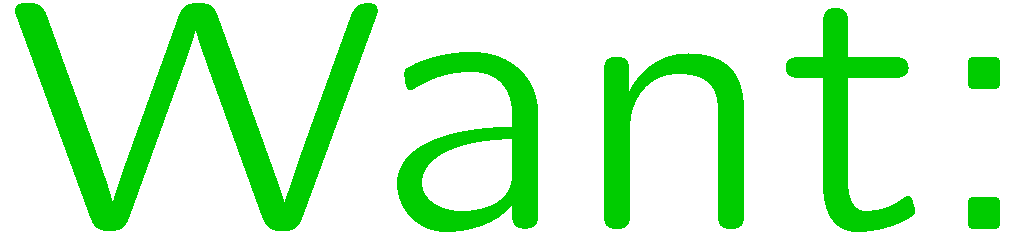 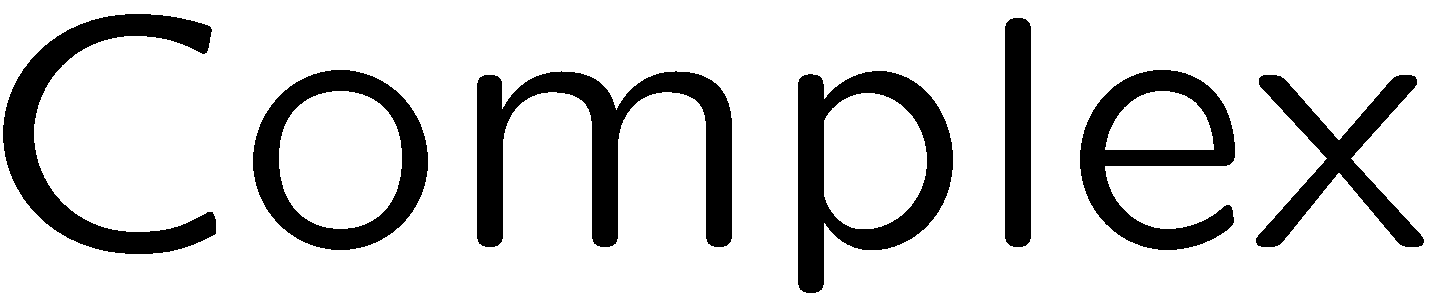 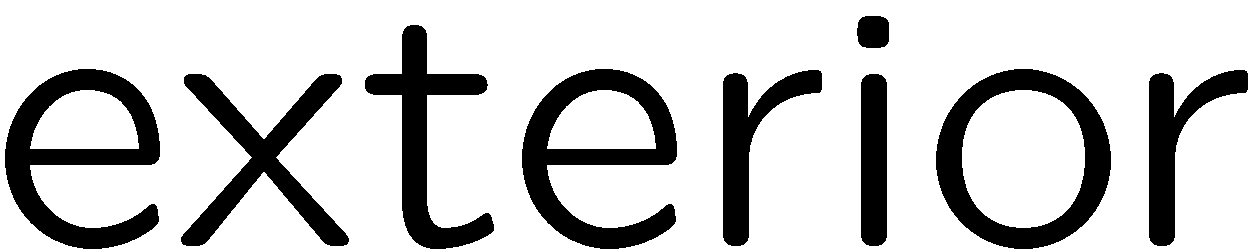 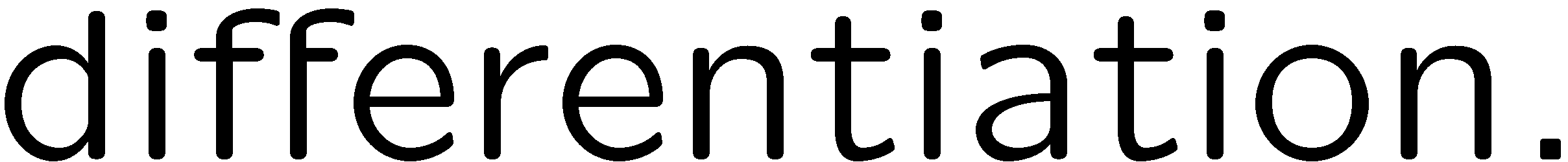 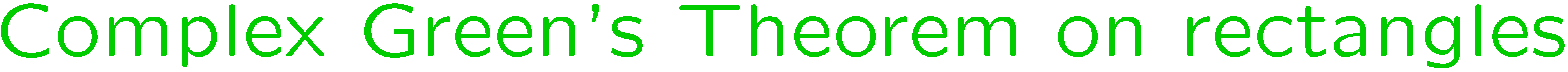 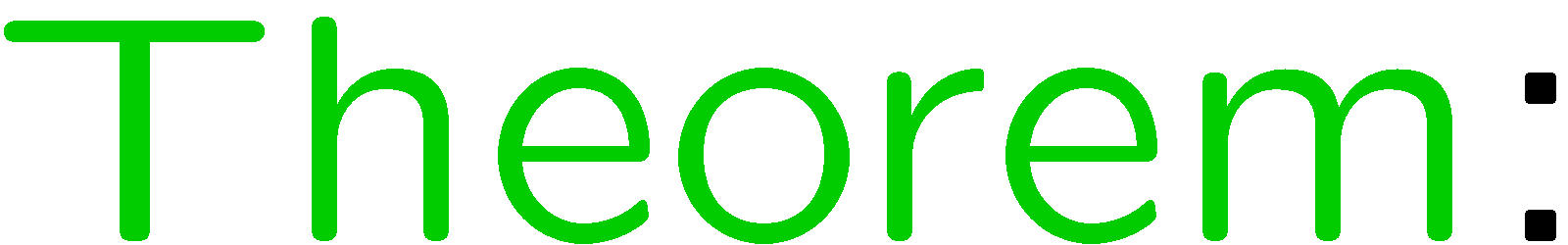 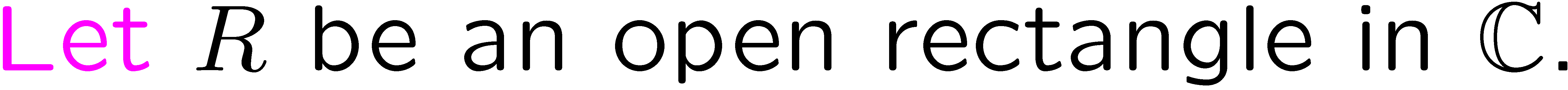 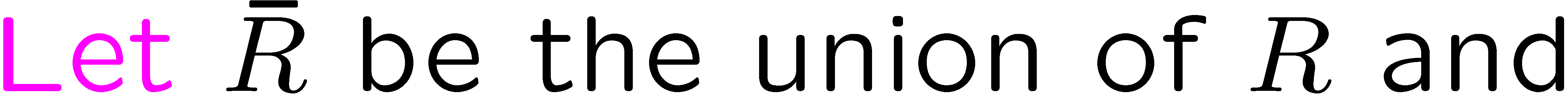 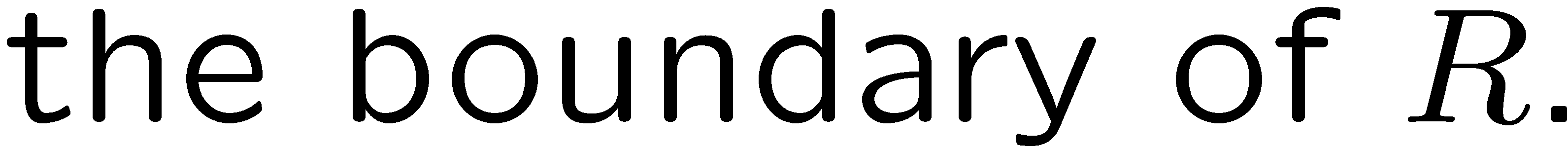 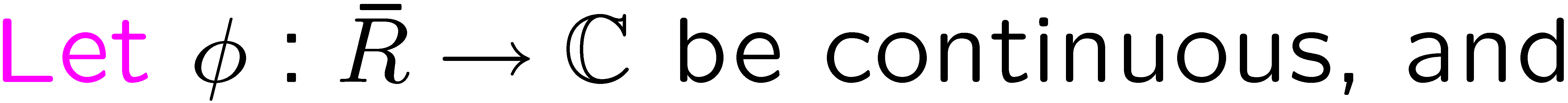 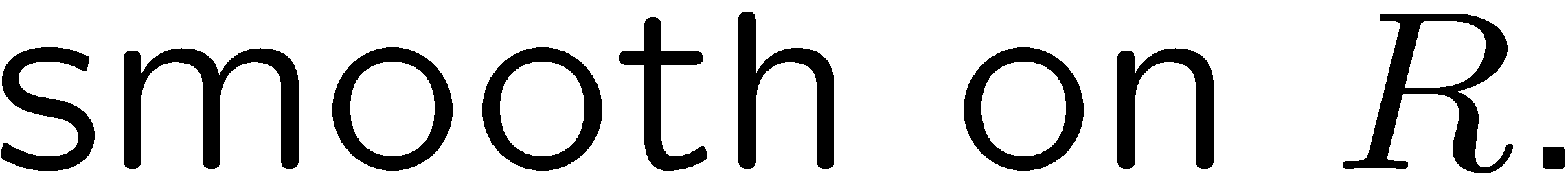 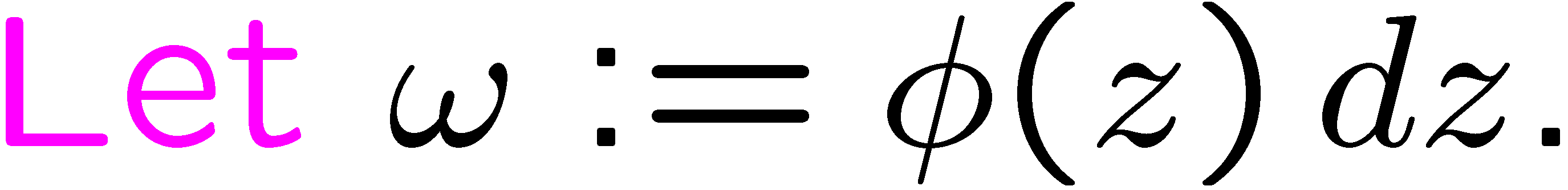 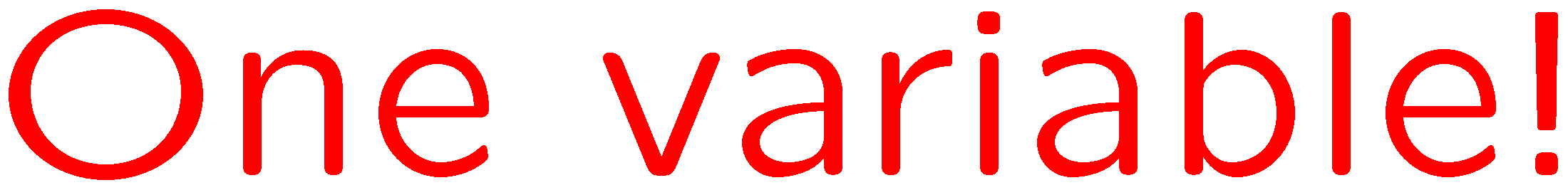 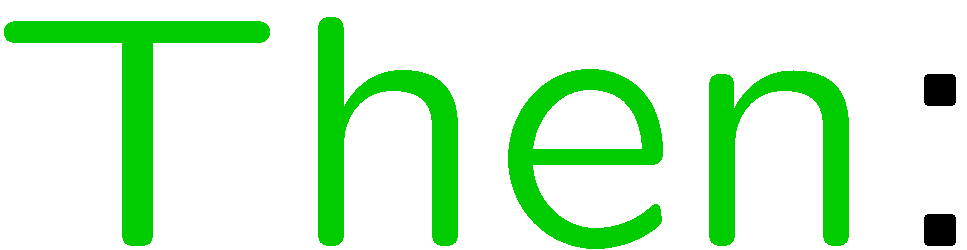 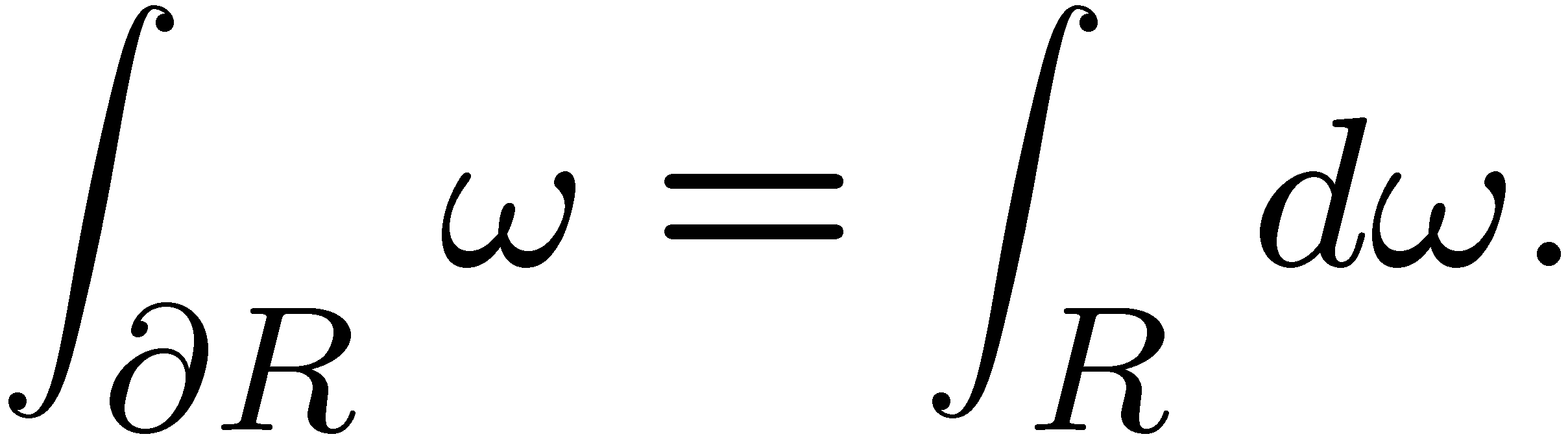 38
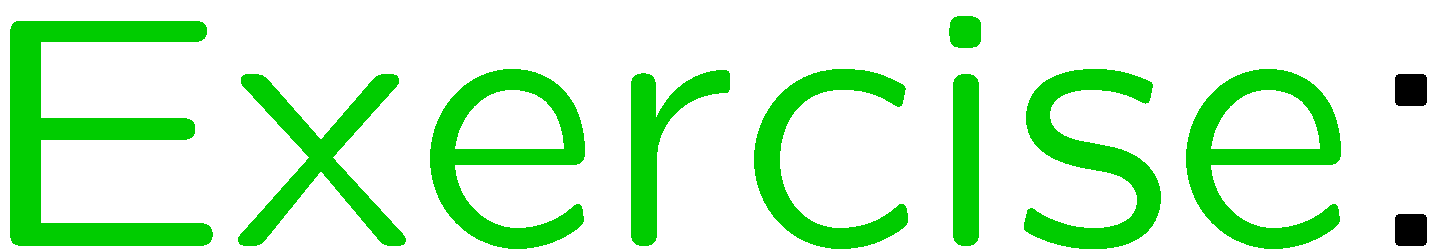 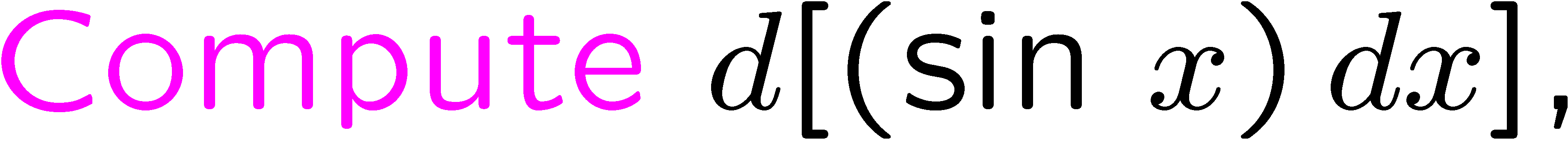 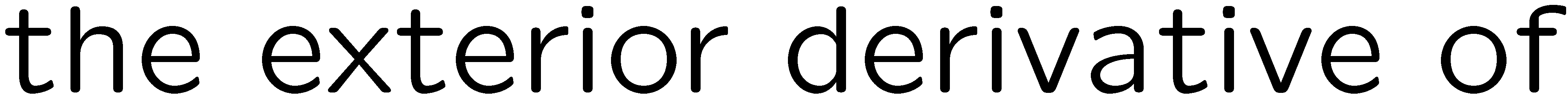 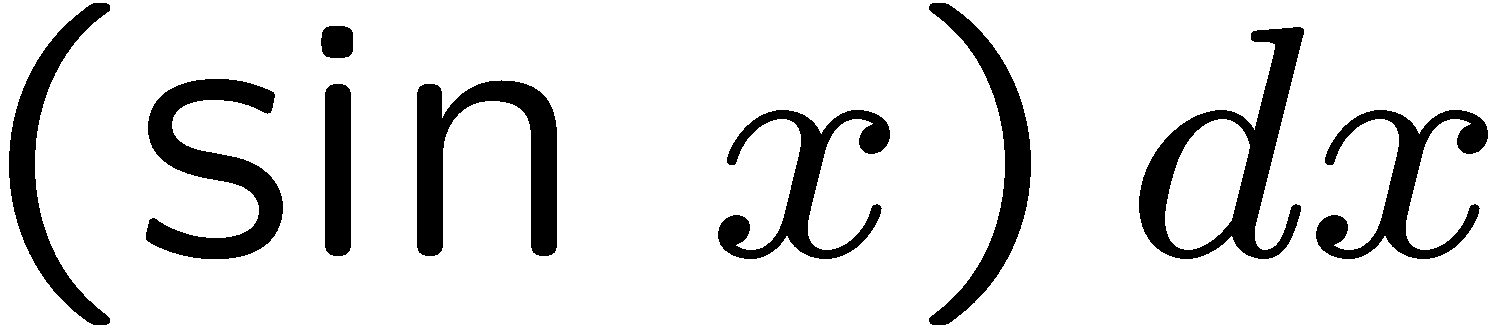 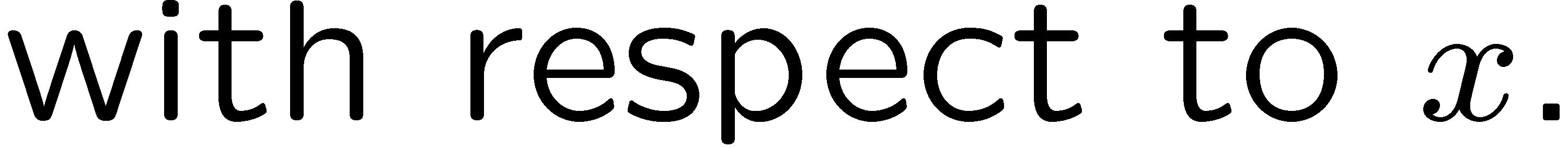 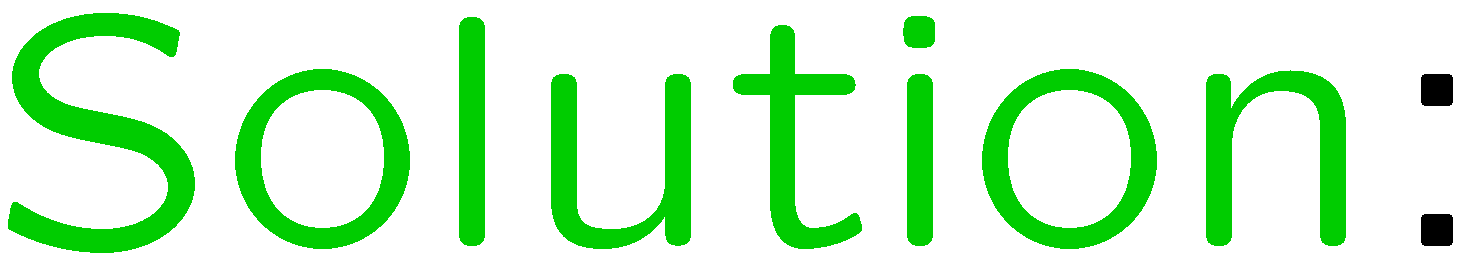 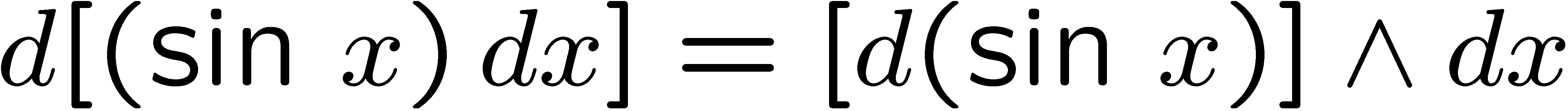 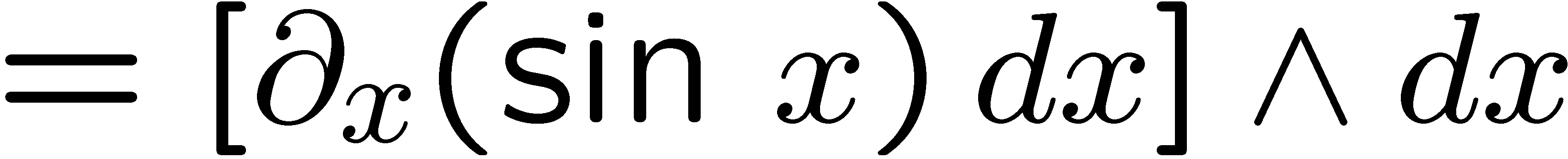 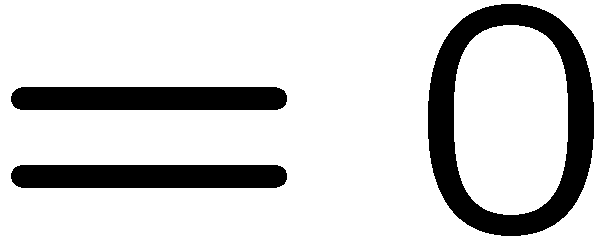 39
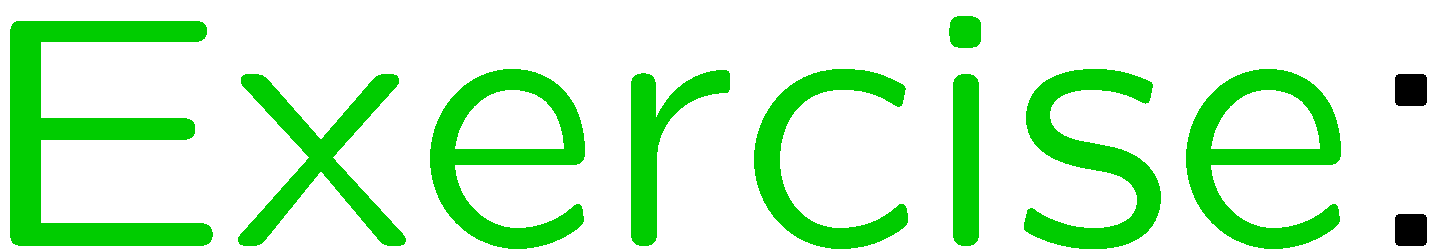 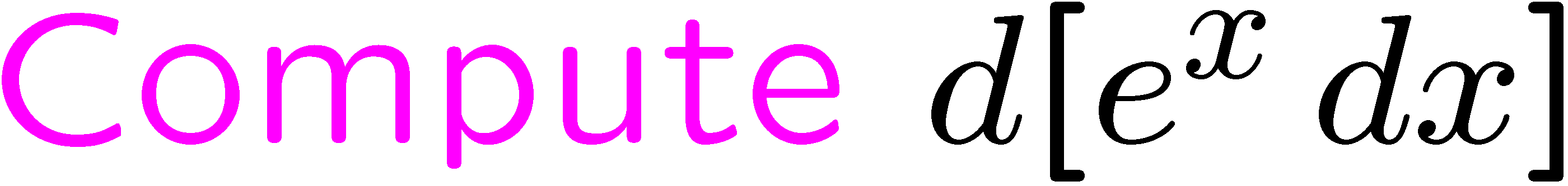 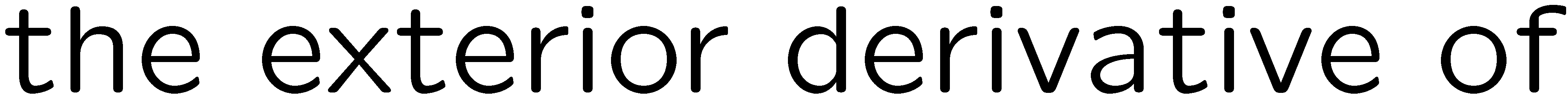 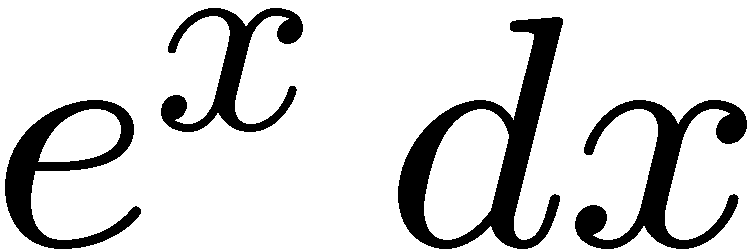 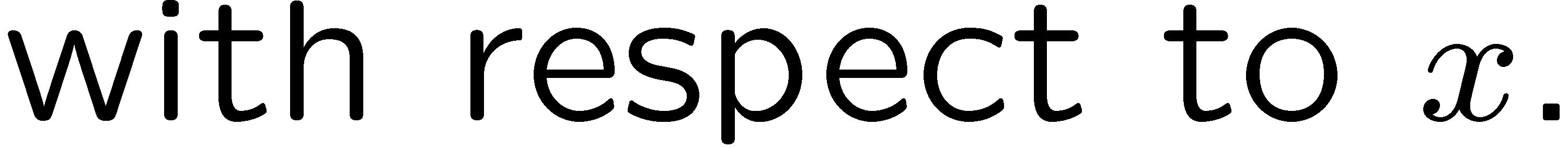 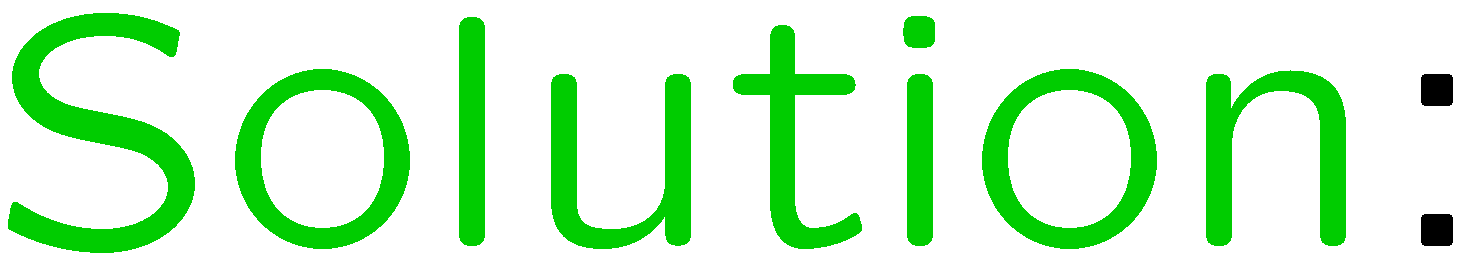 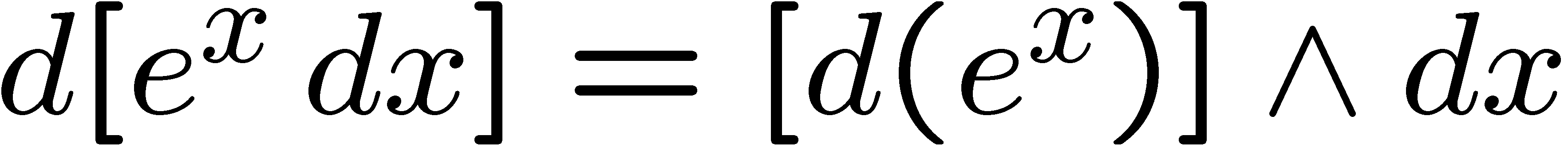 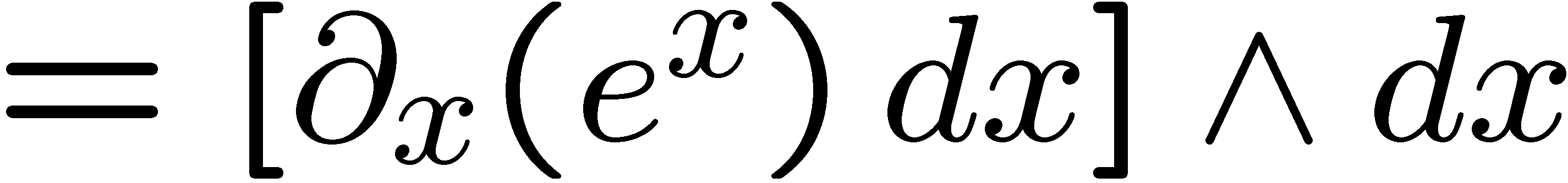 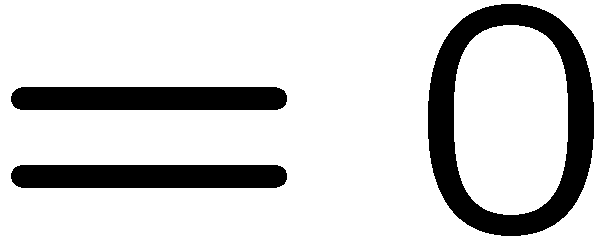 40
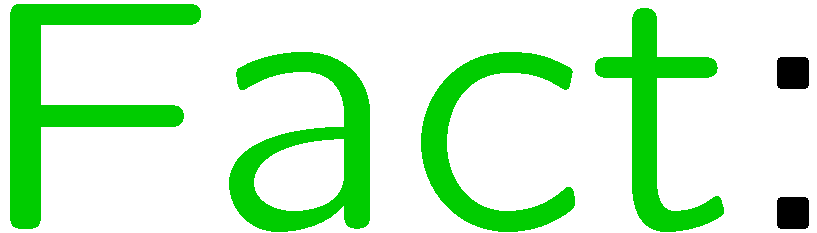 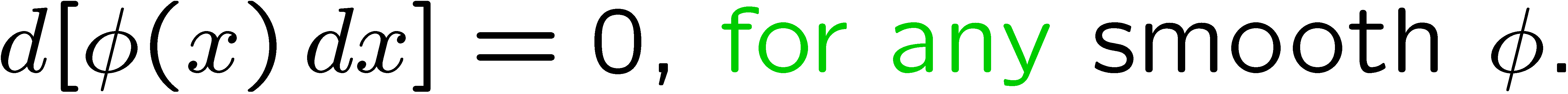 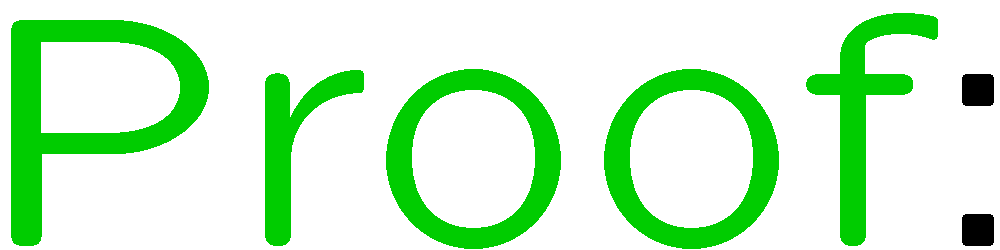 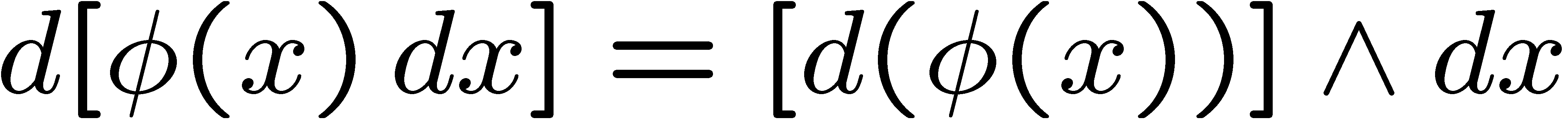 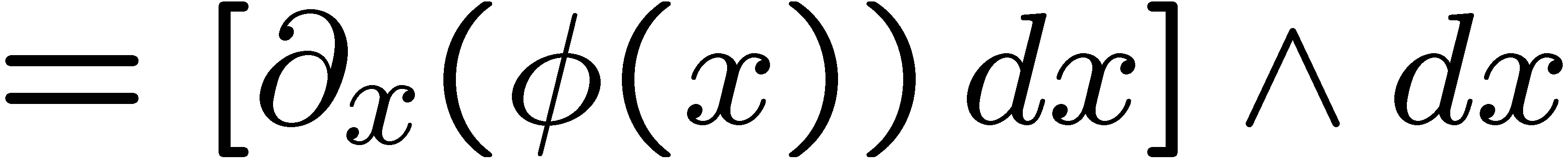 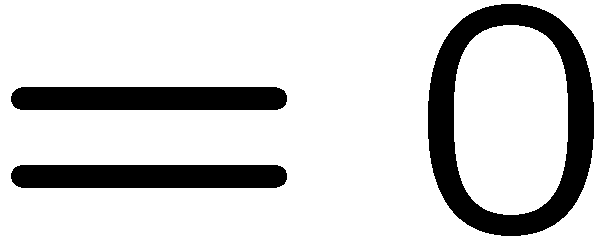 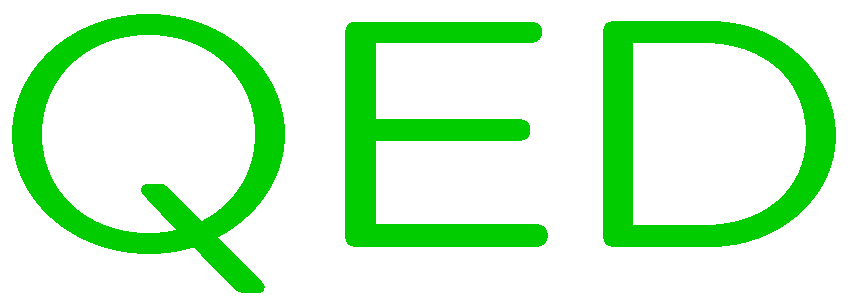 41
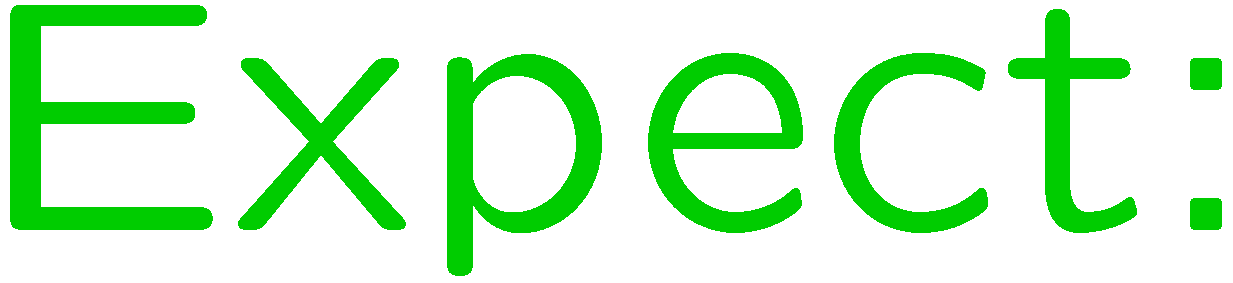 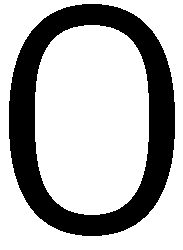 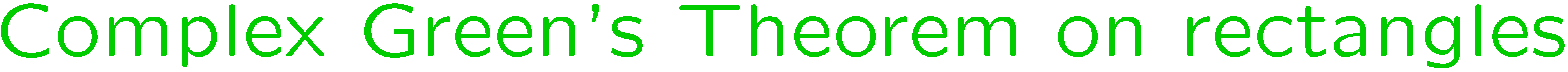 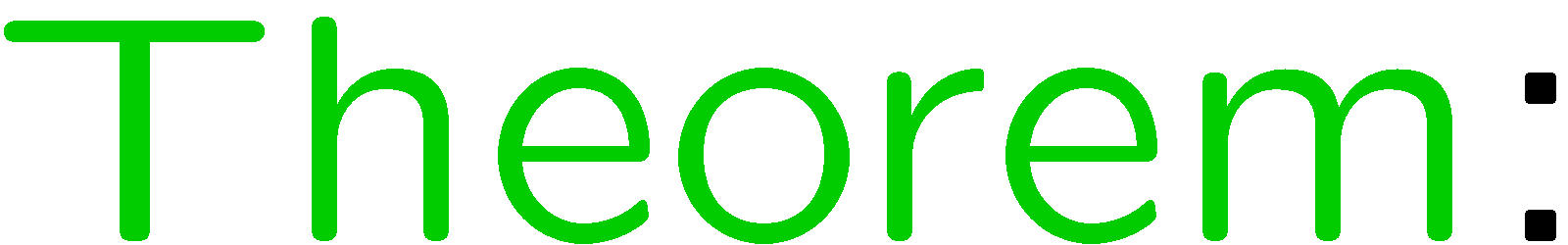 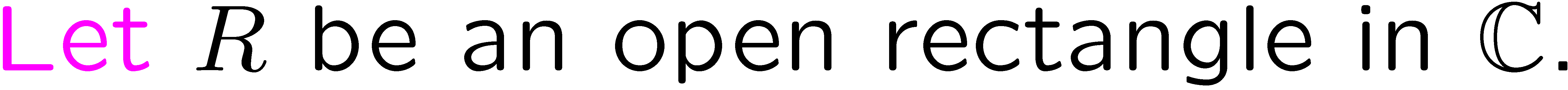 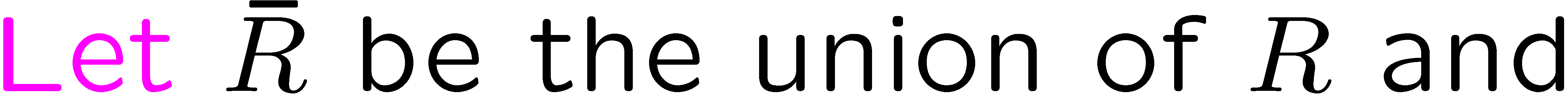 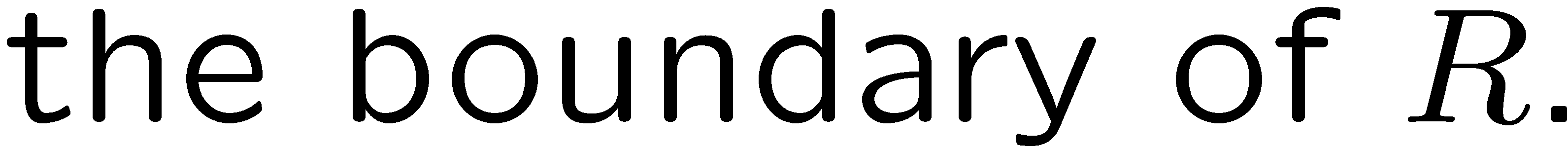 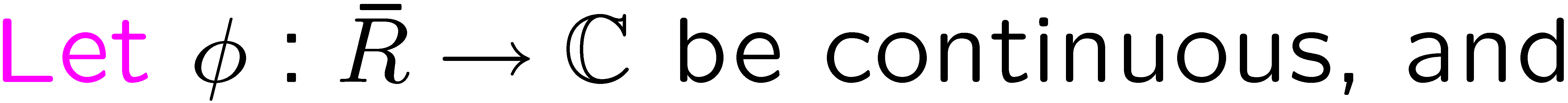 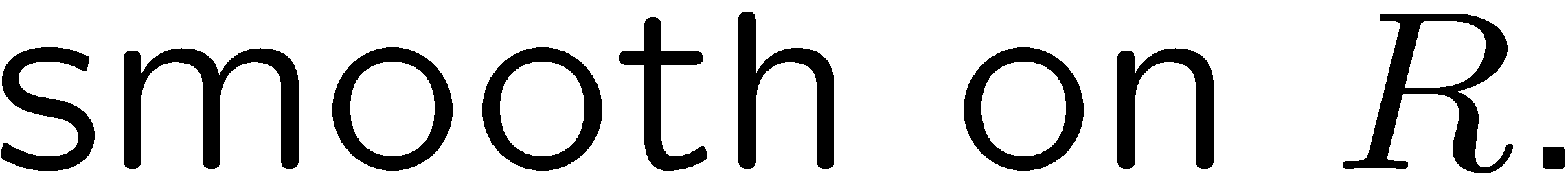 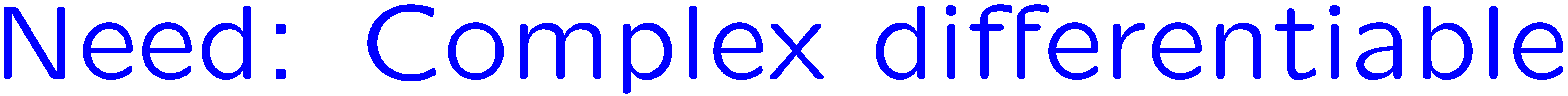 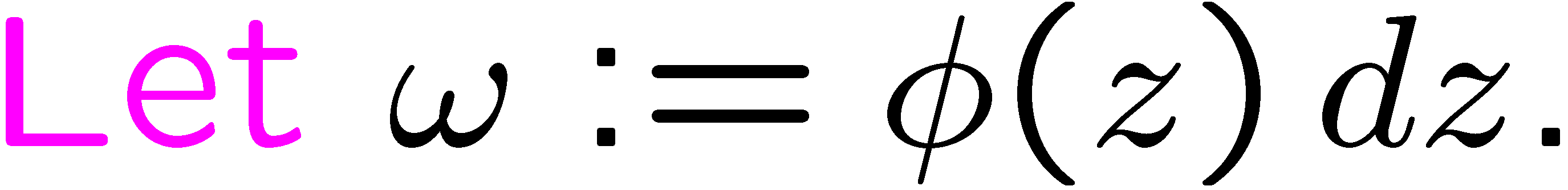 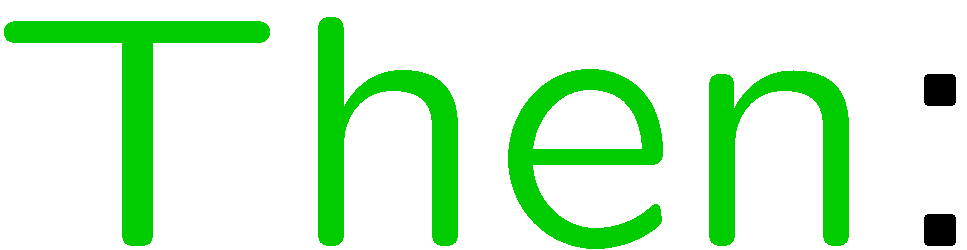 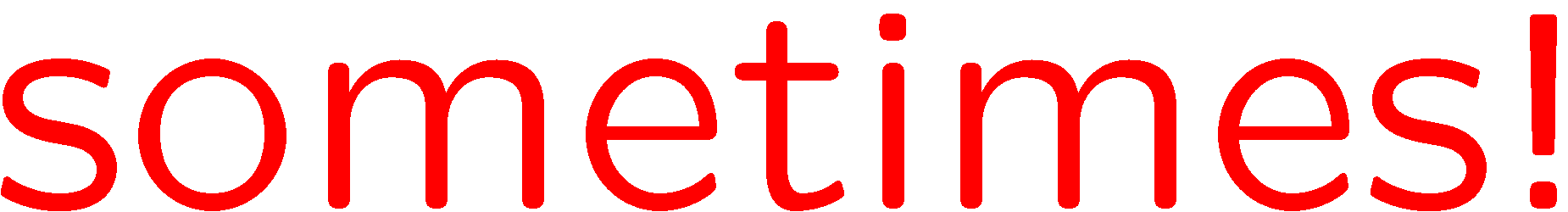 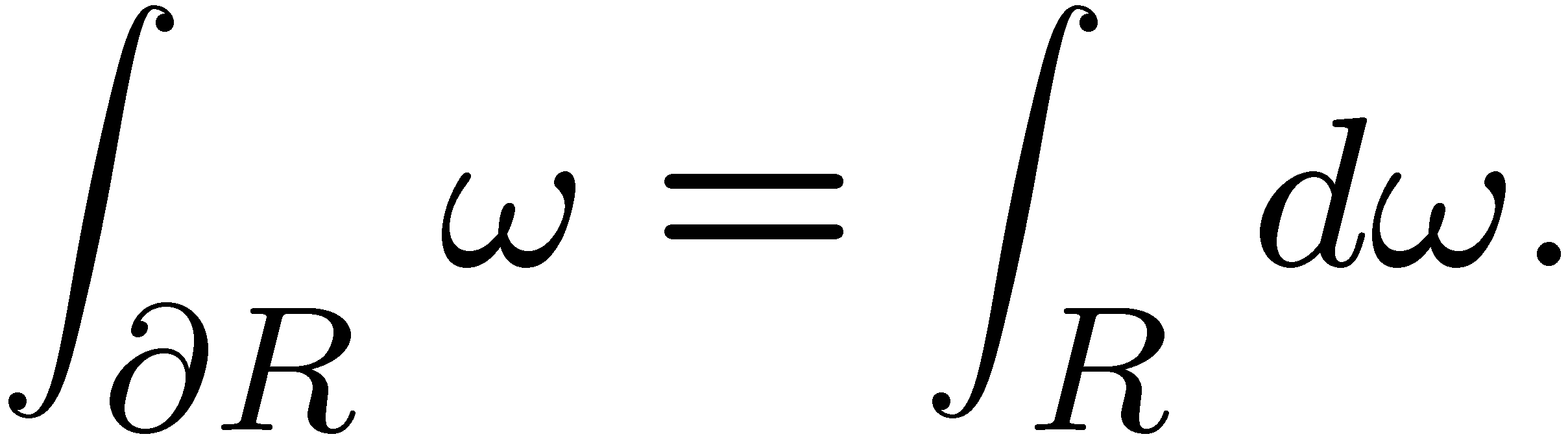 42
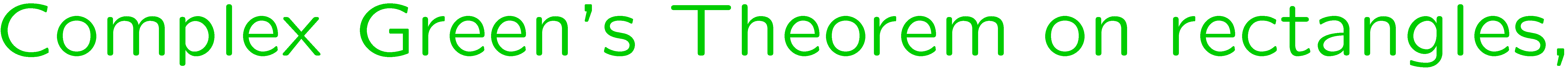 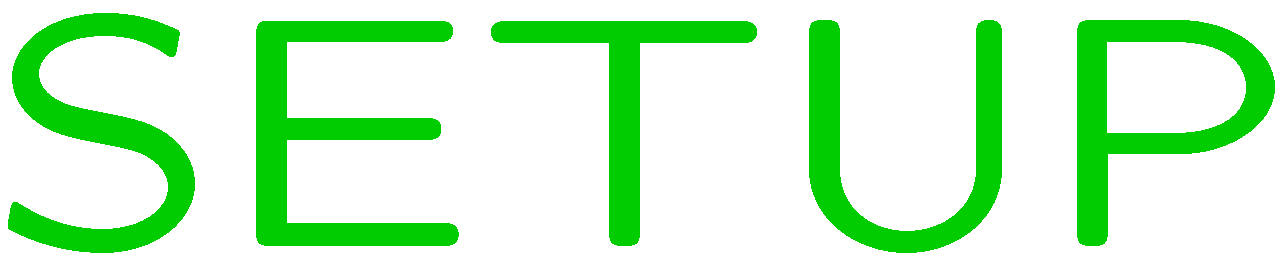 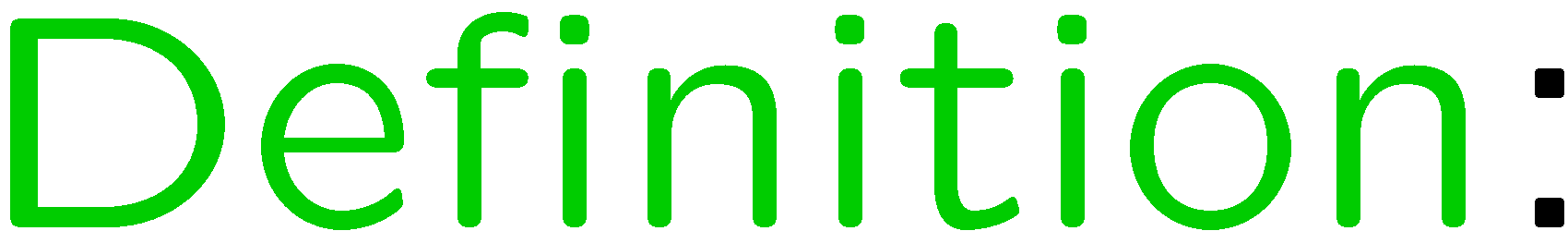 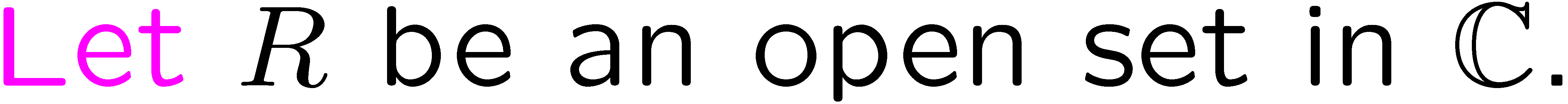 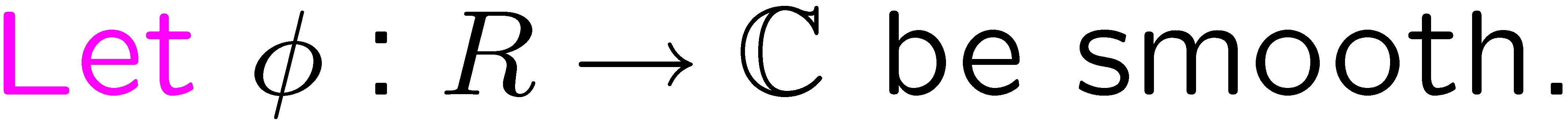 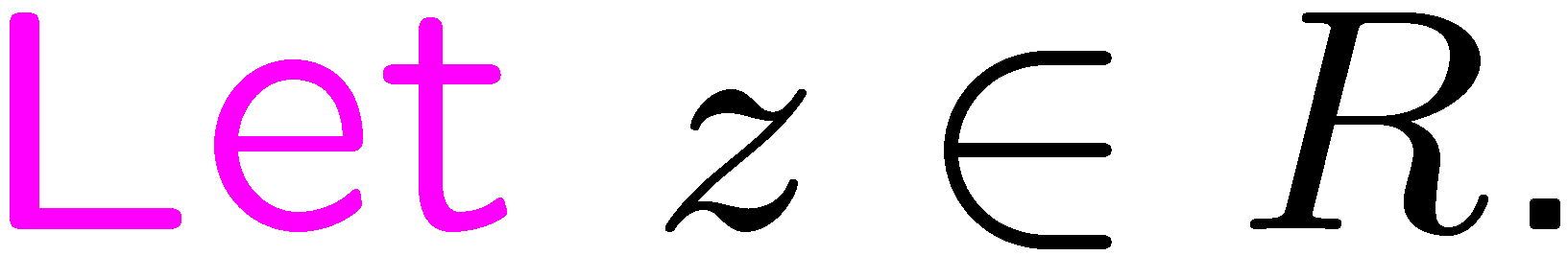 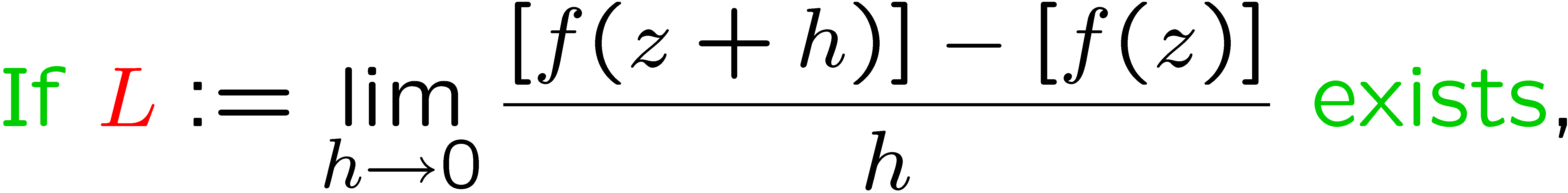 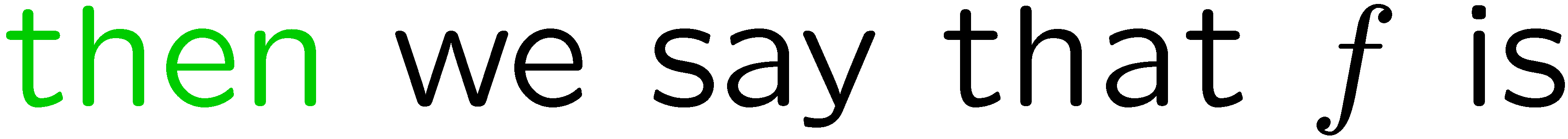 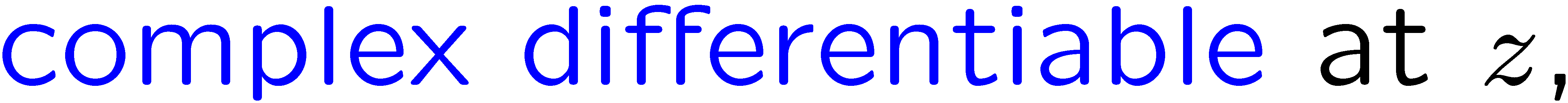 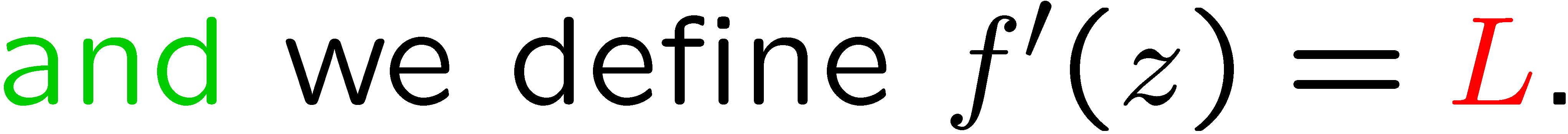 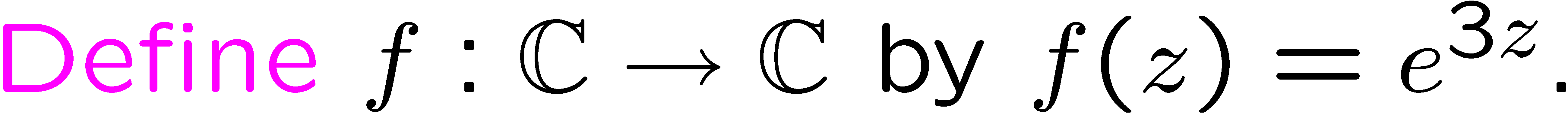 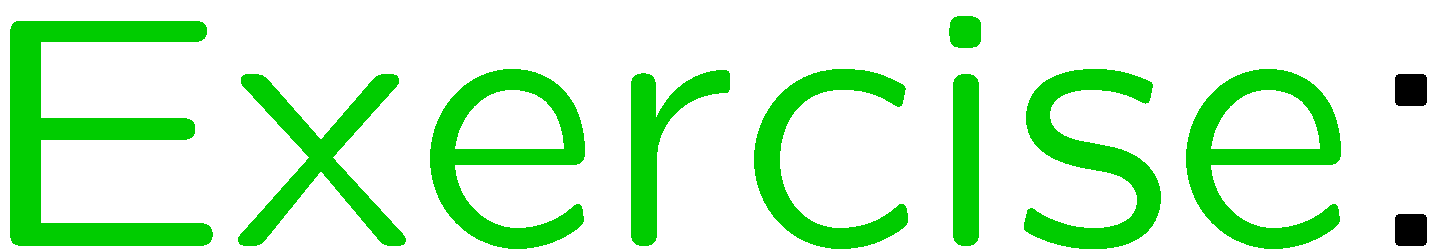 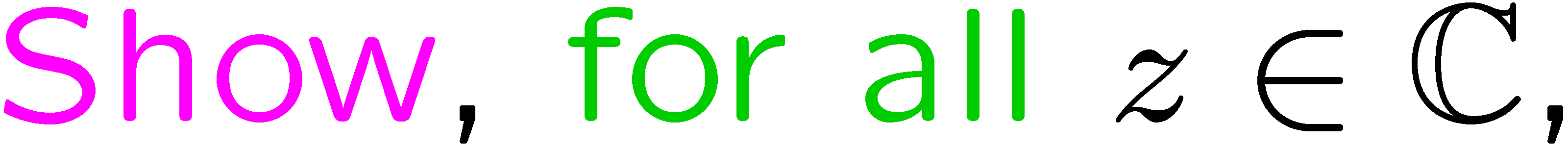 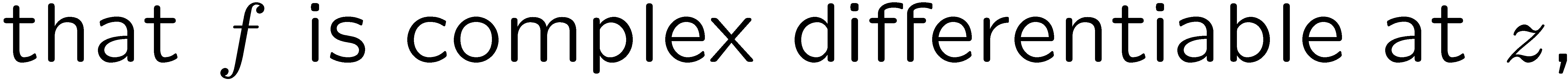 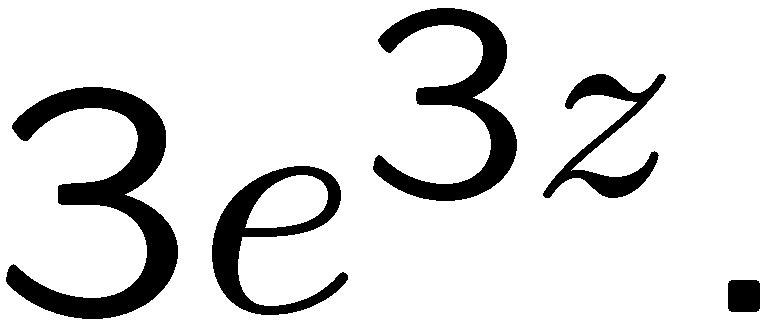 43
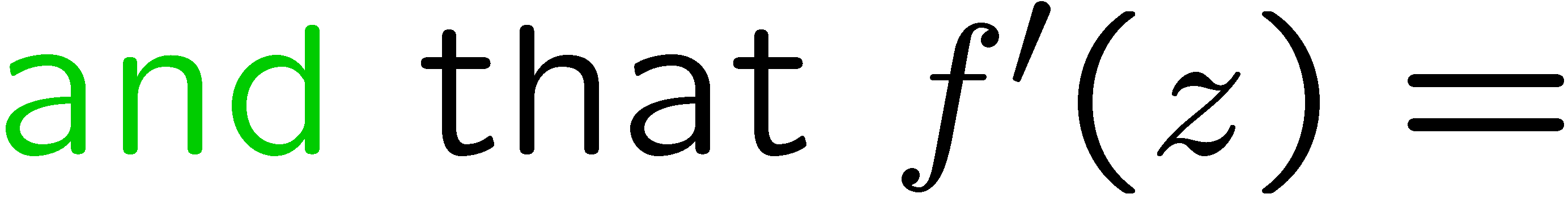 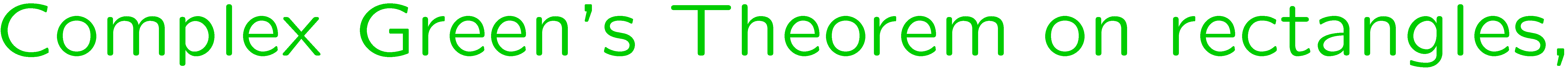 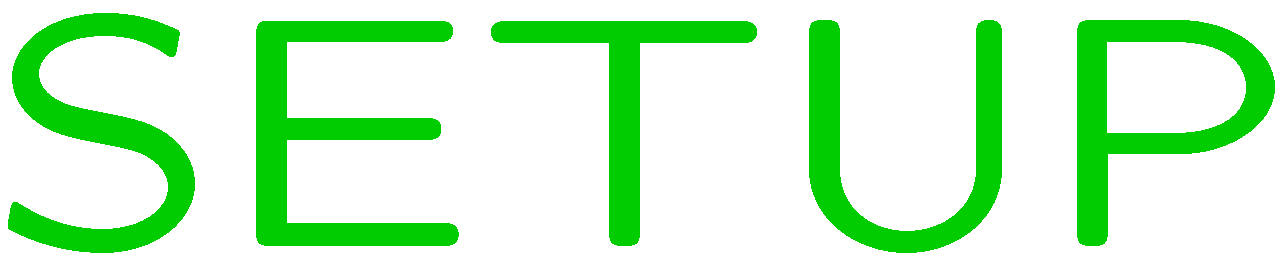 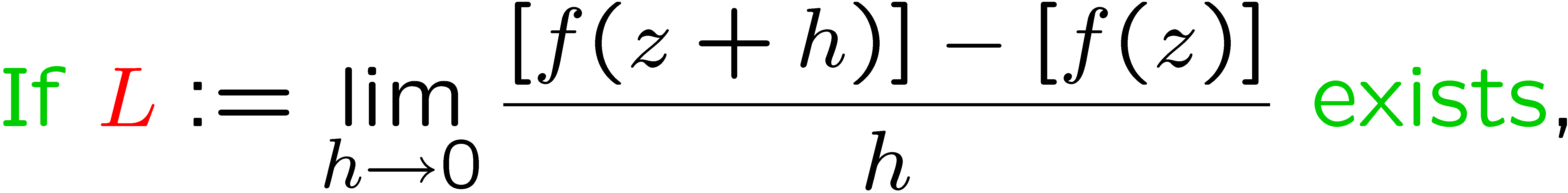 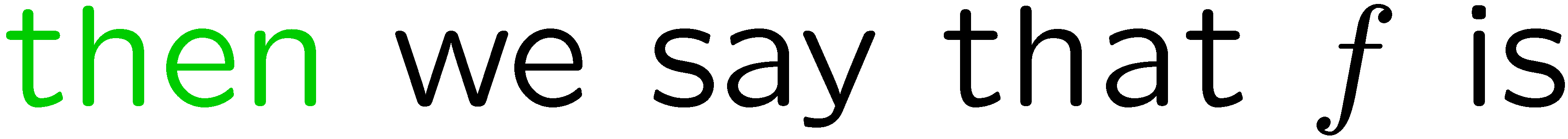 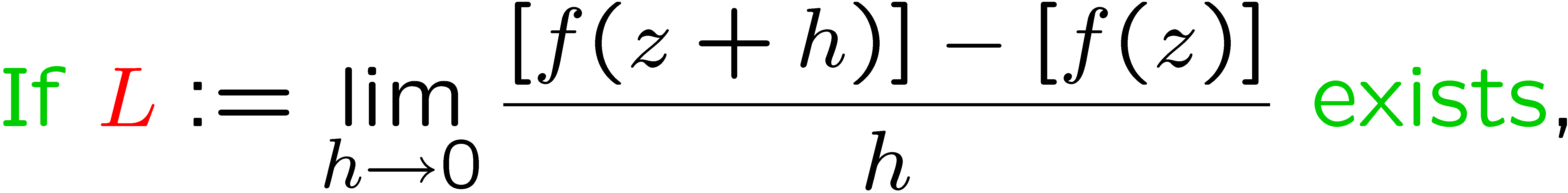 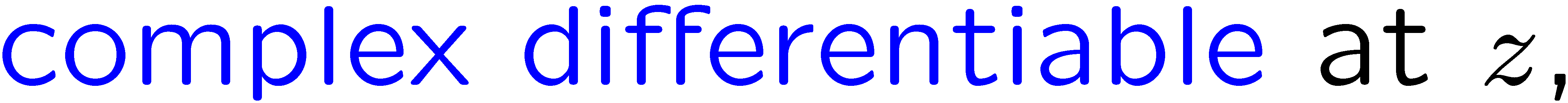 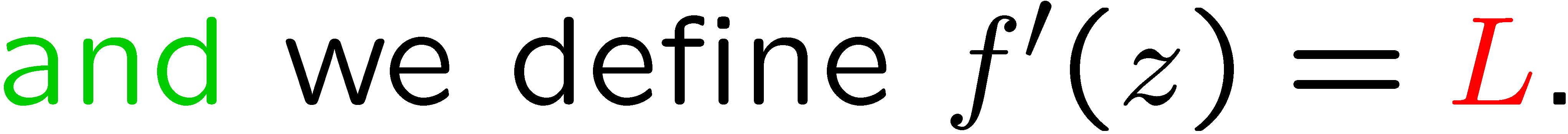 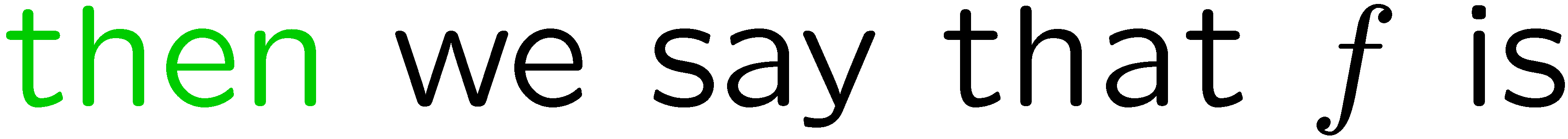 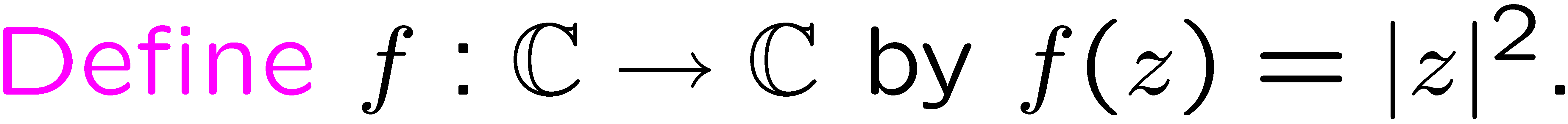 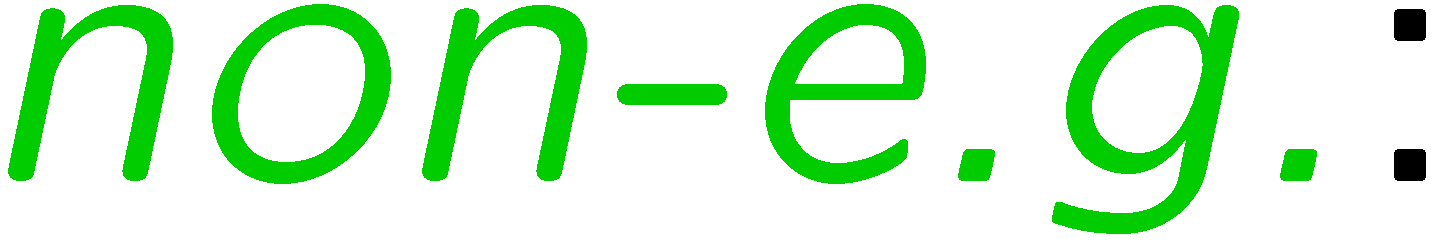 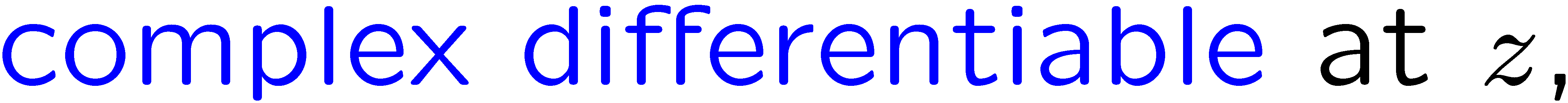 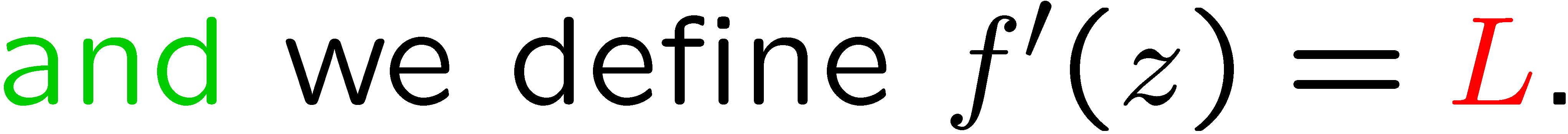 44
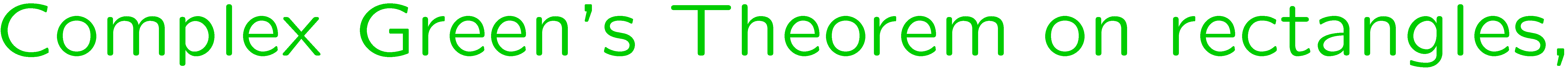 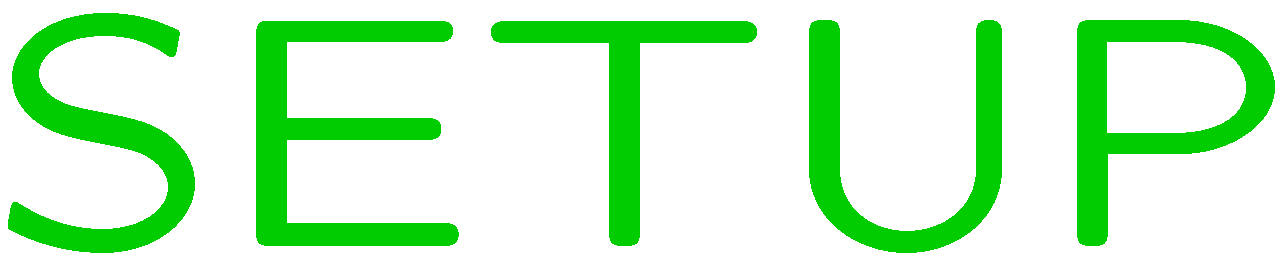 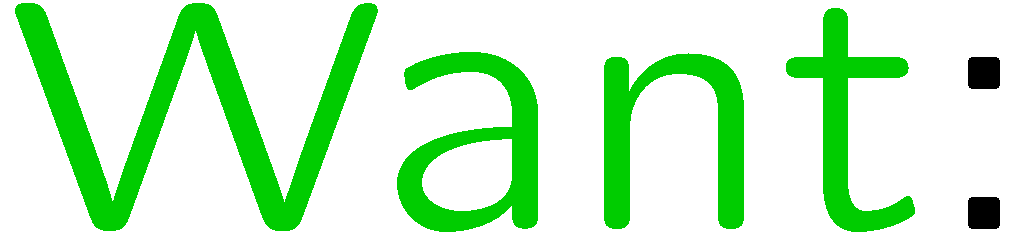 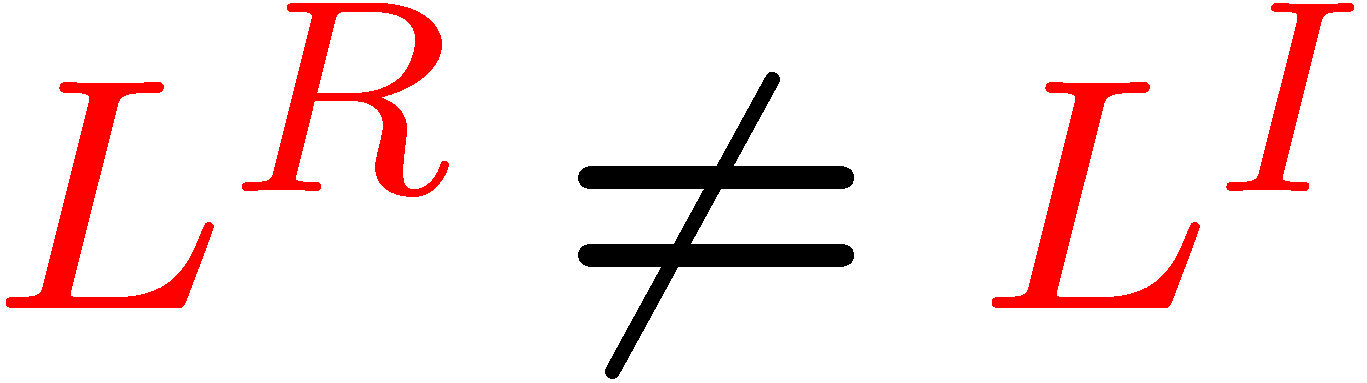 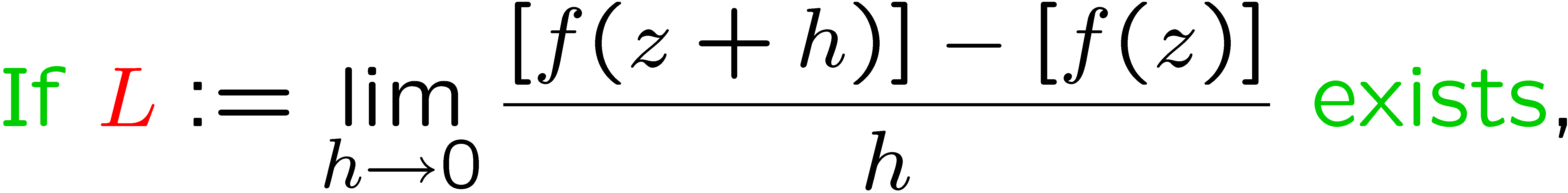 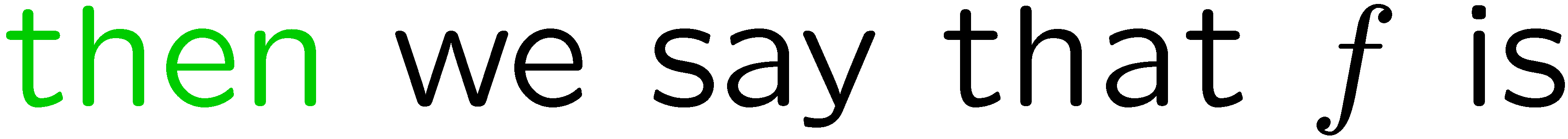 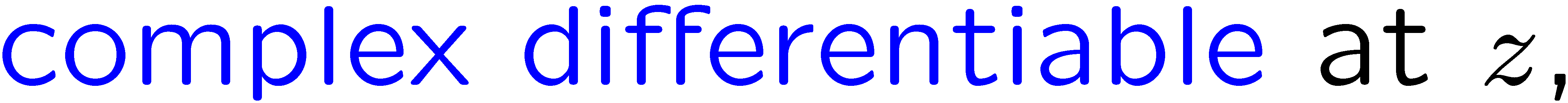 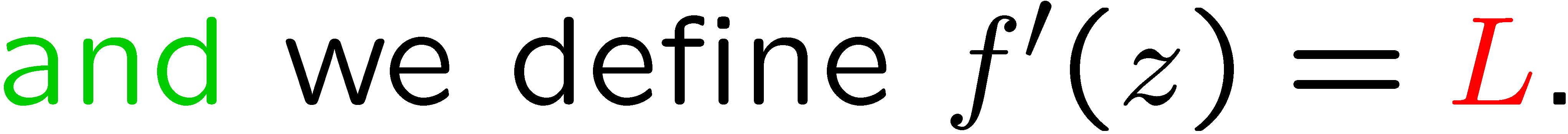 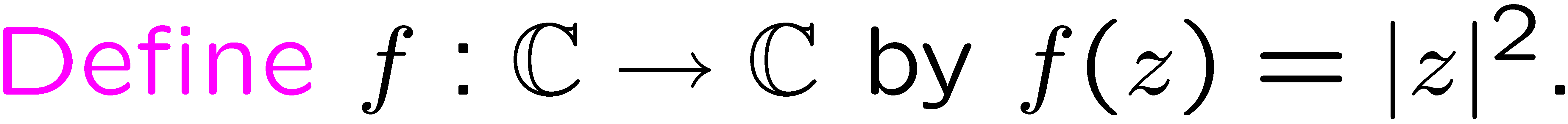 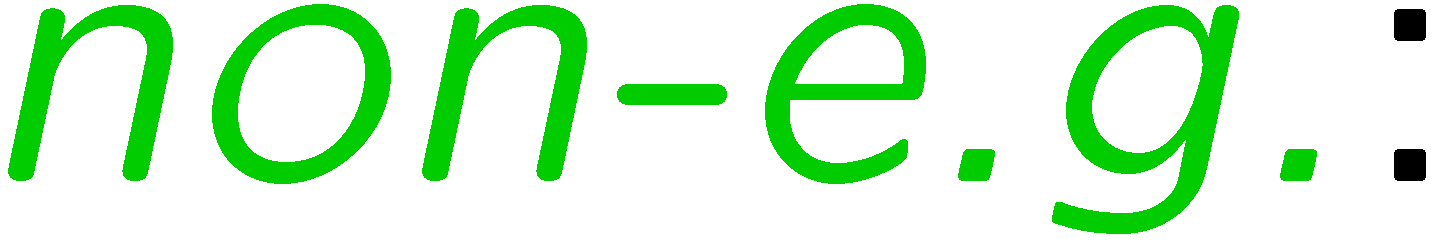 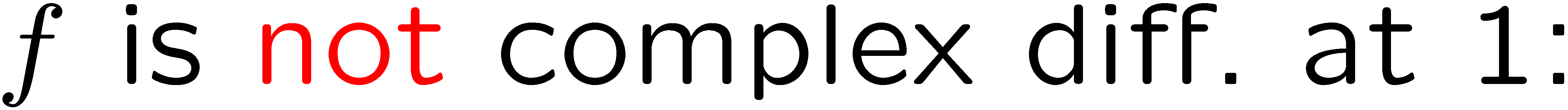 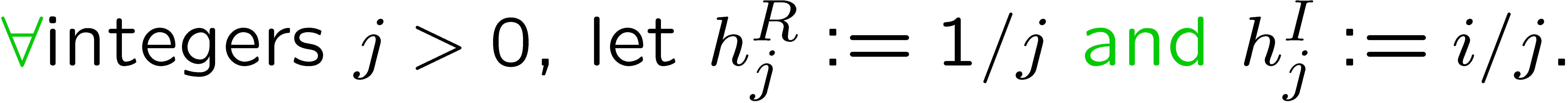 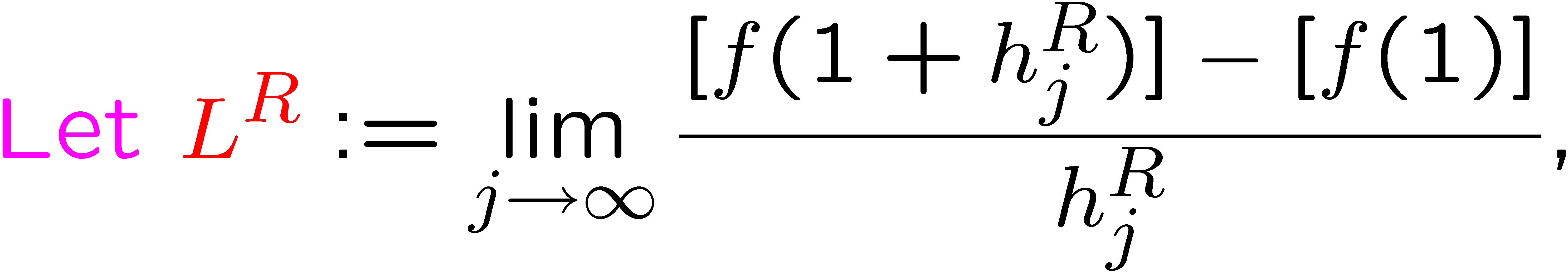 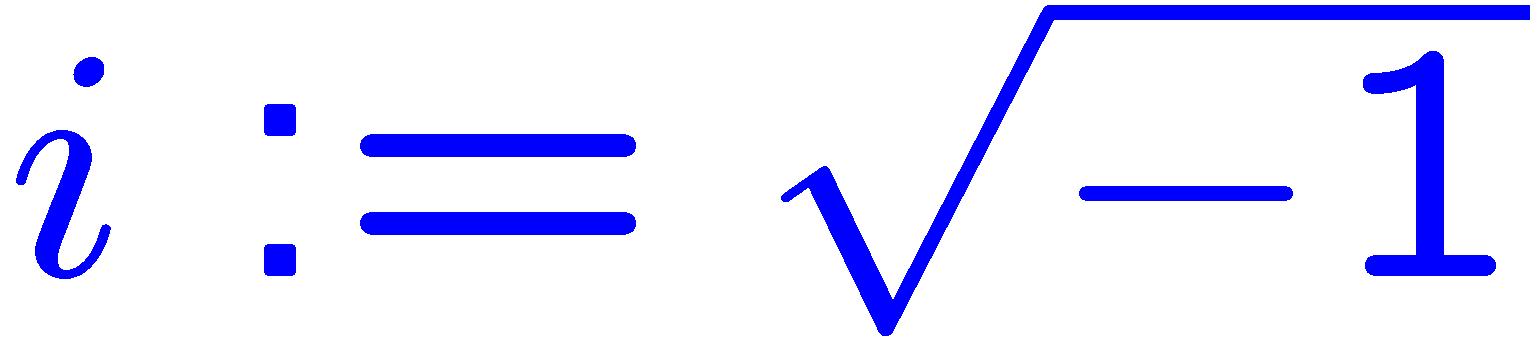 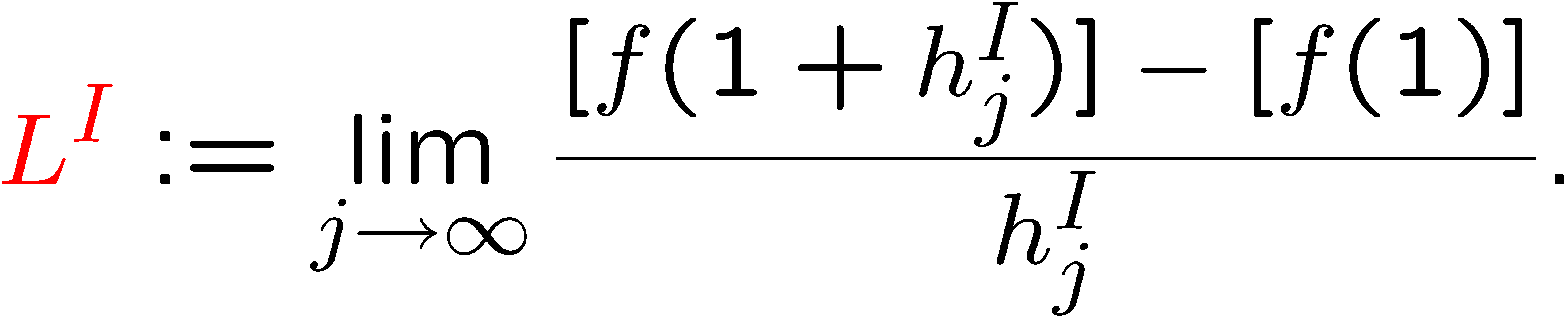 45
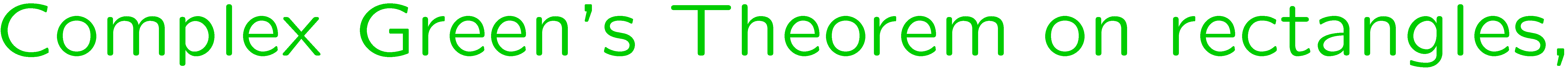 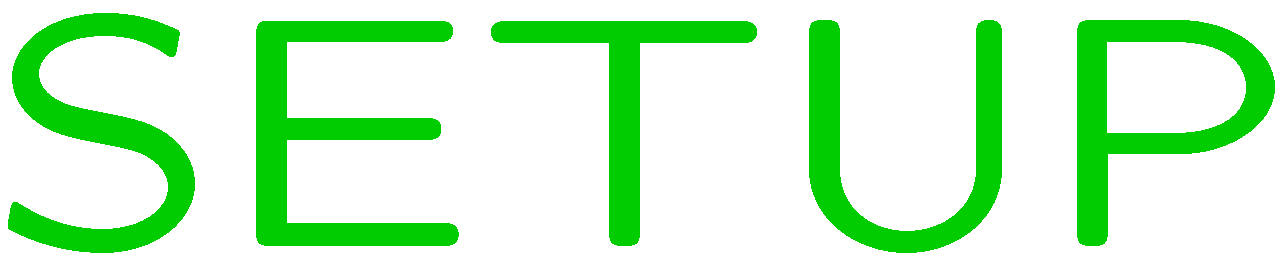 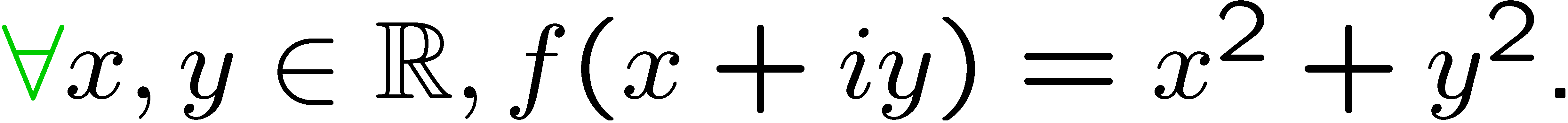 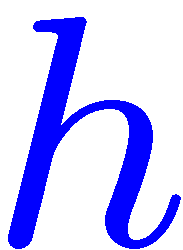 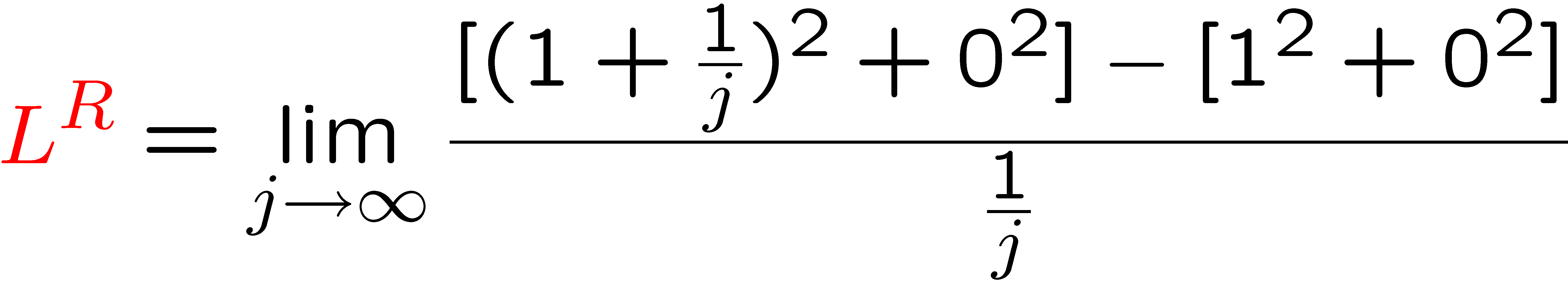 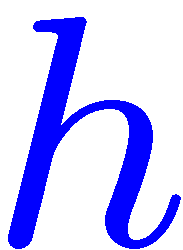 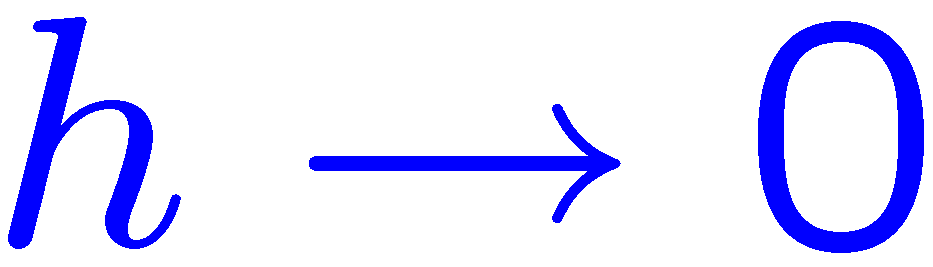 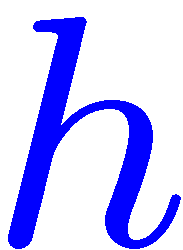 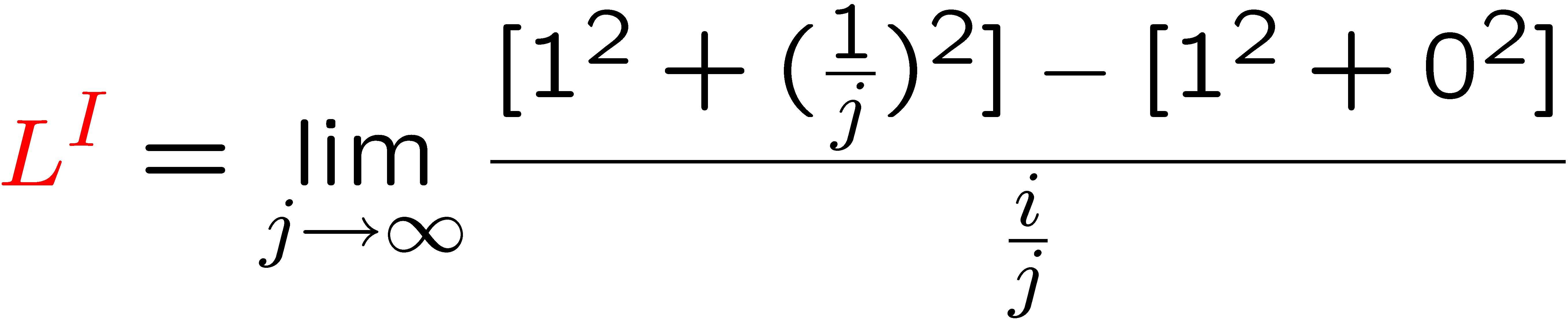 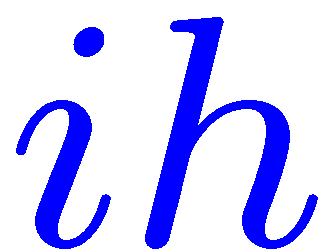 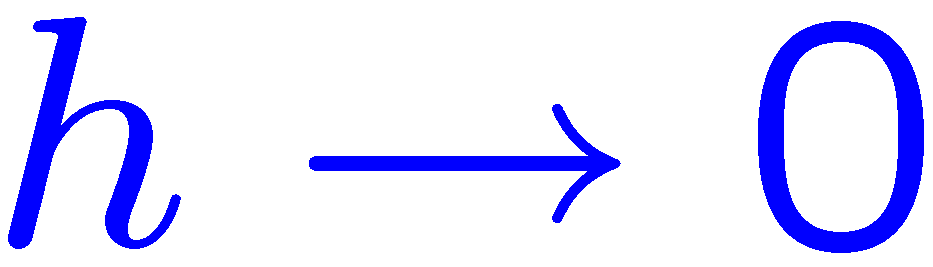 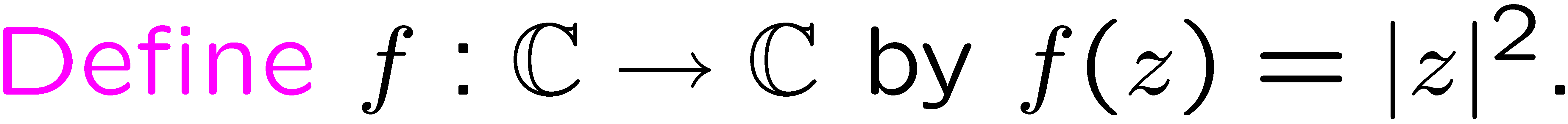 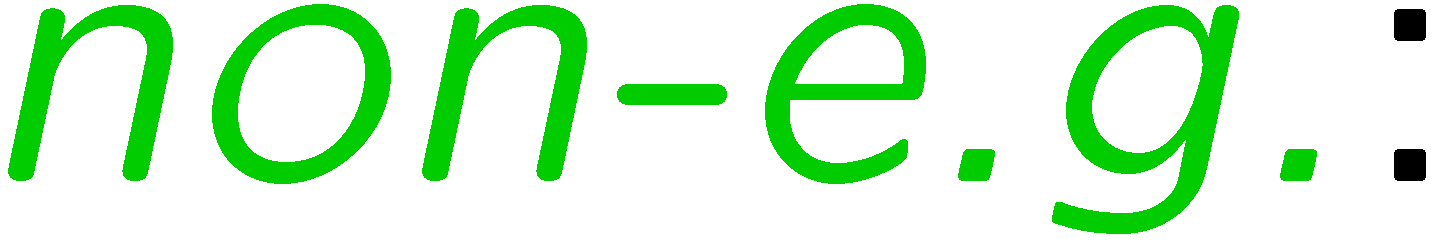 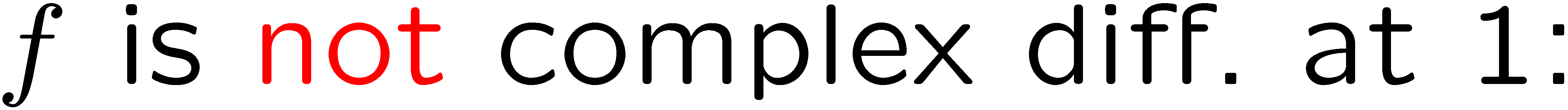 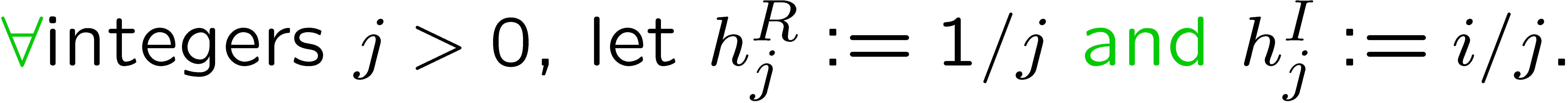 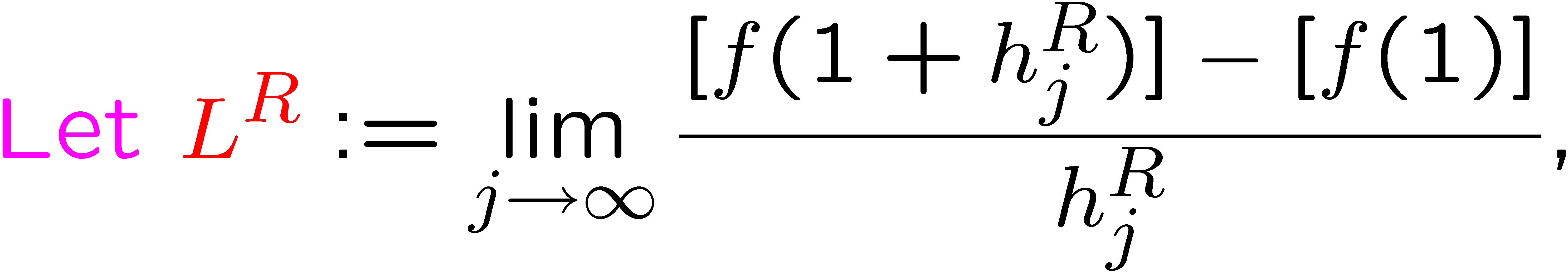 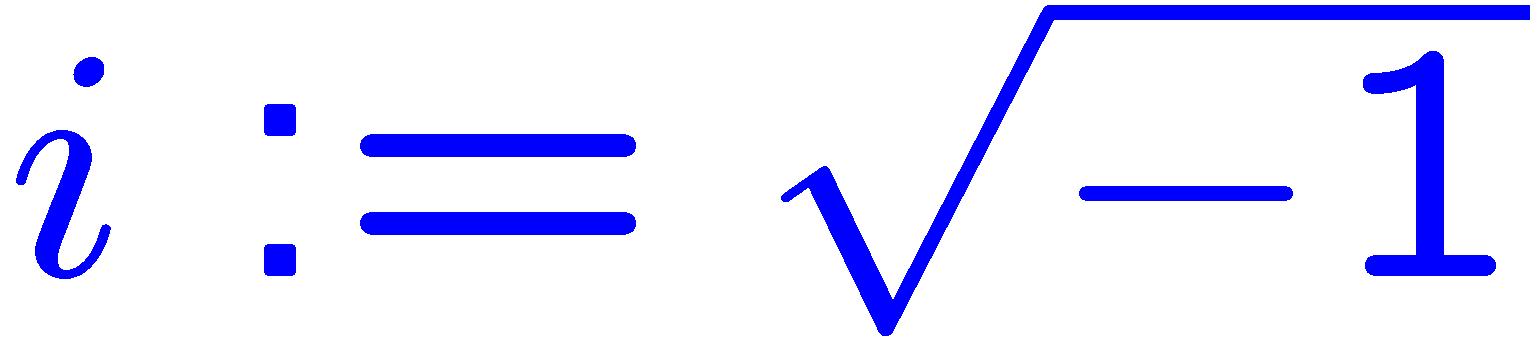 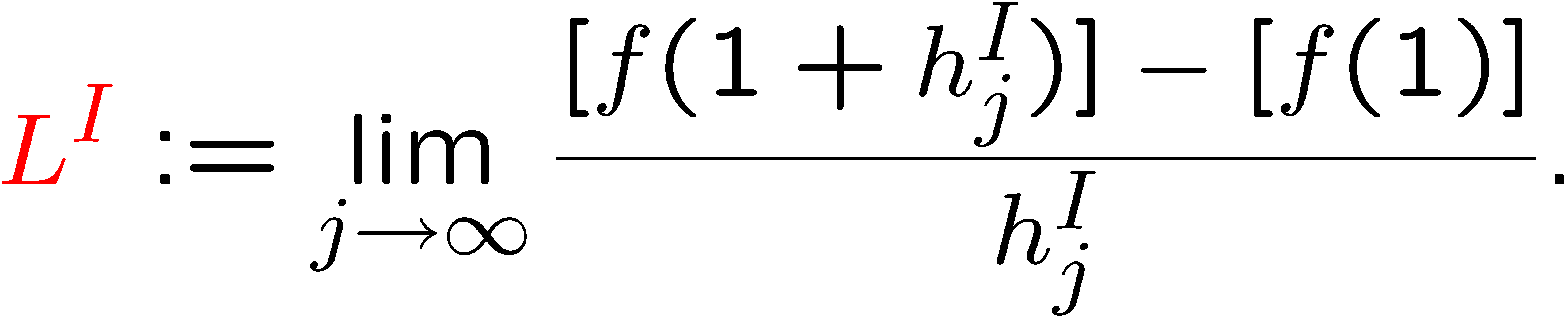 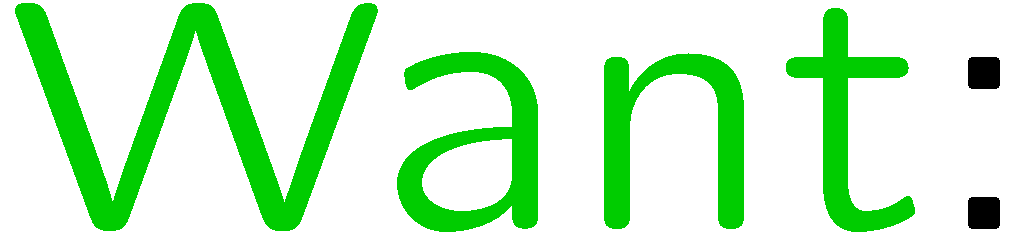 46
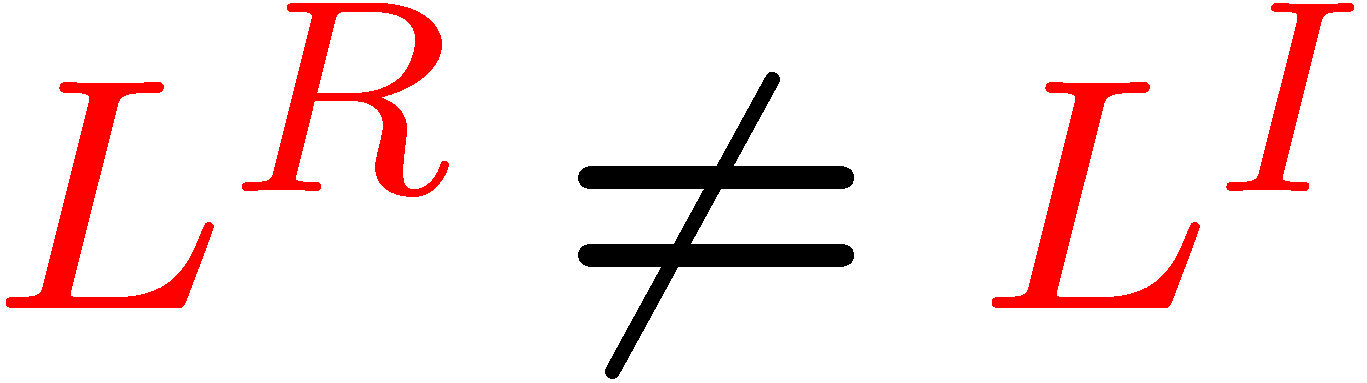 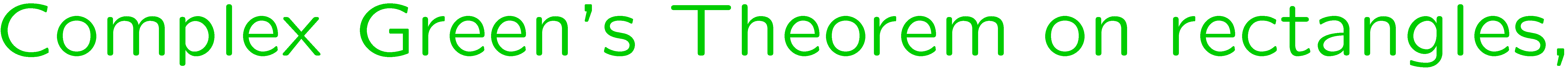 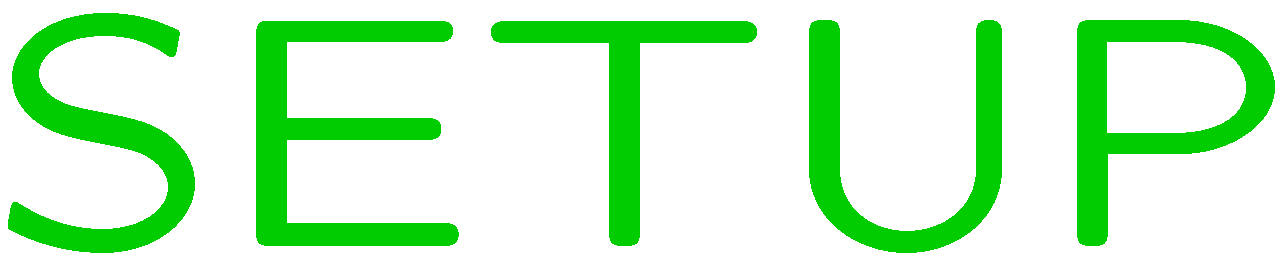 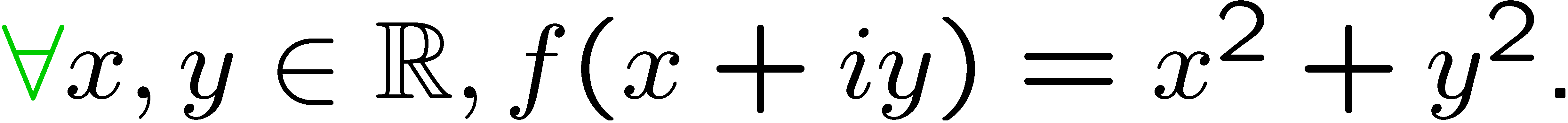 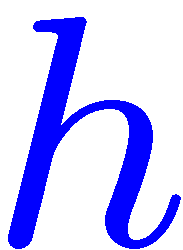 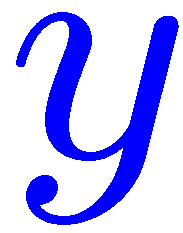 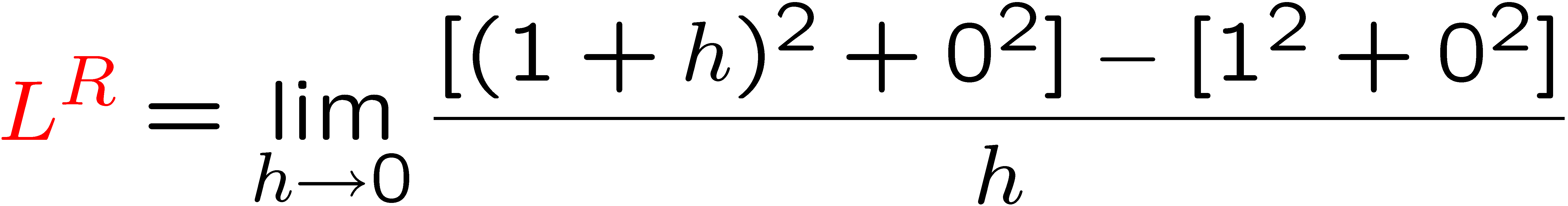 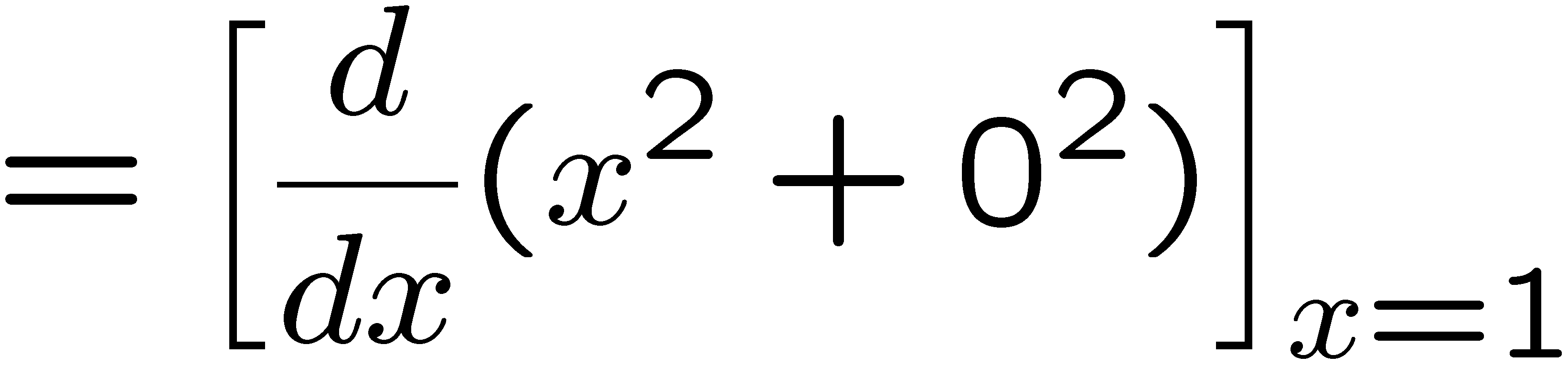 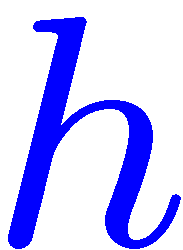 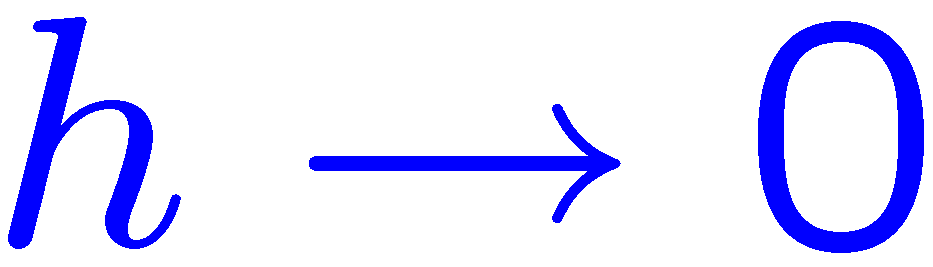 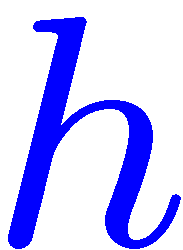 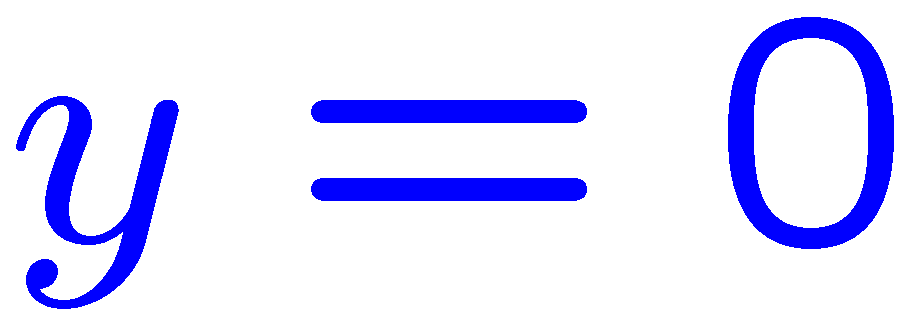 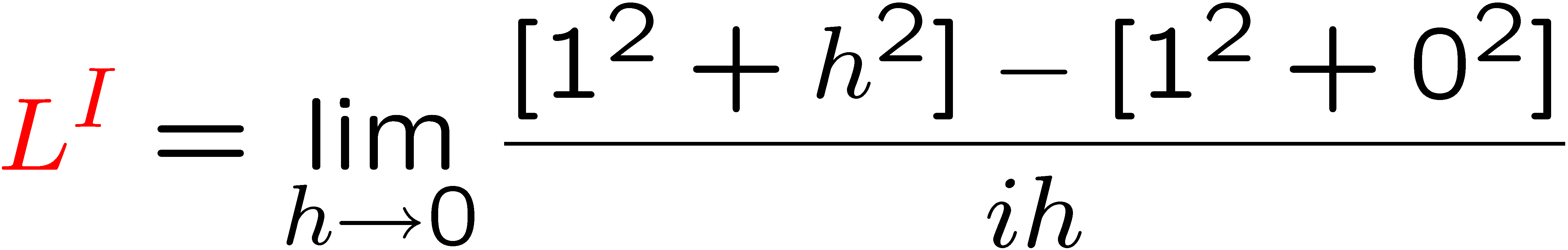 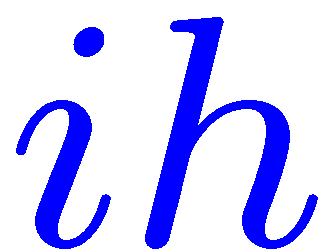 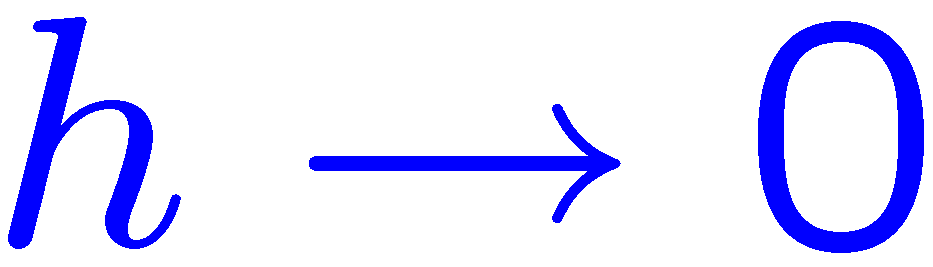 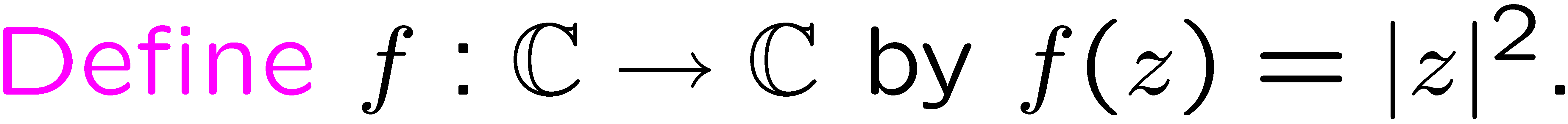 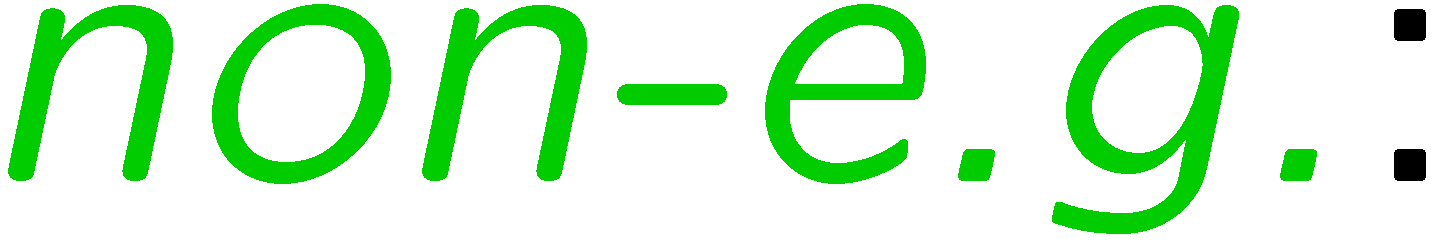 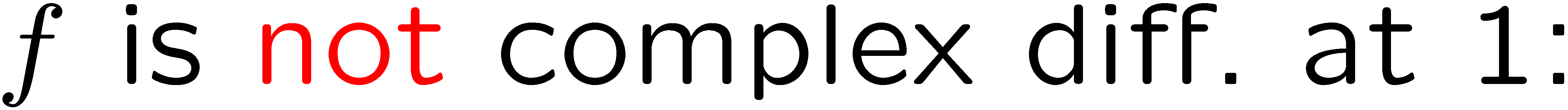 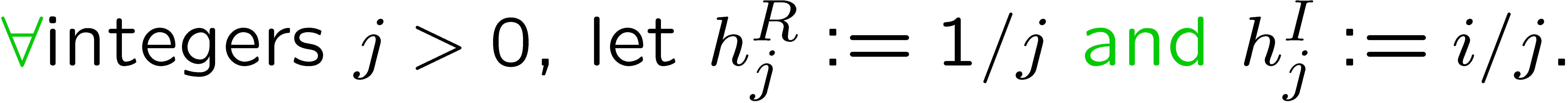 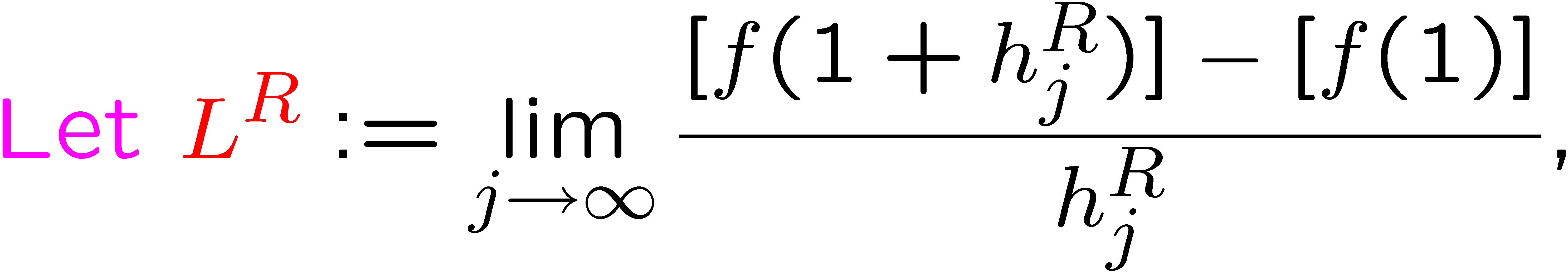 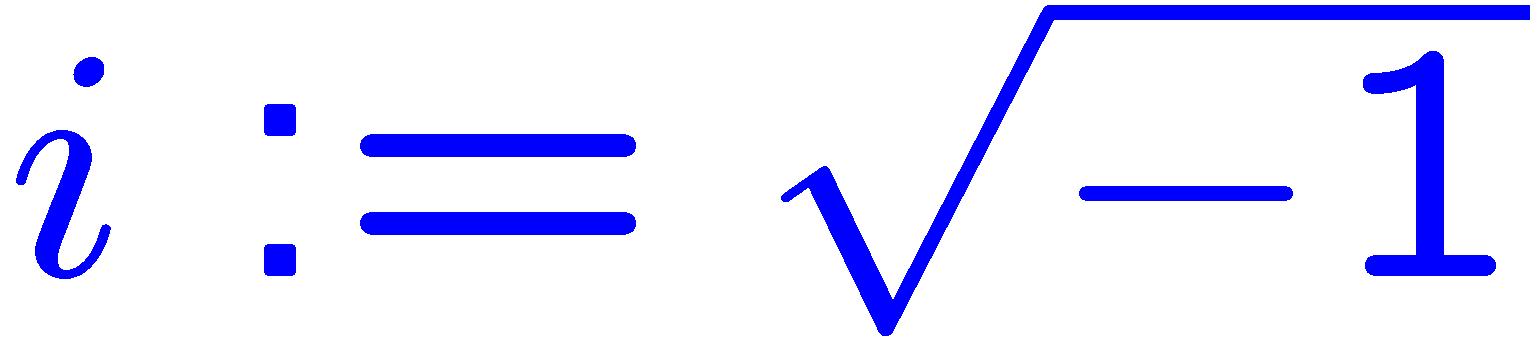 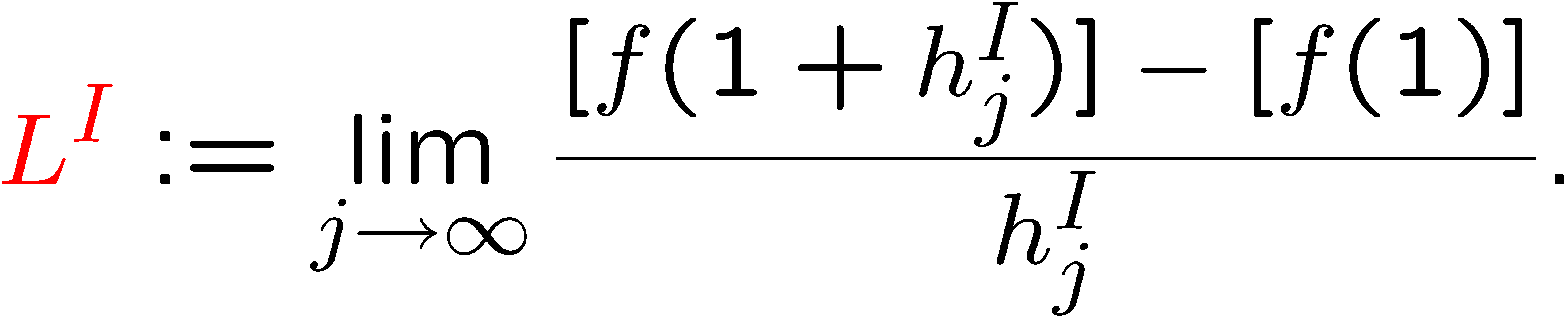 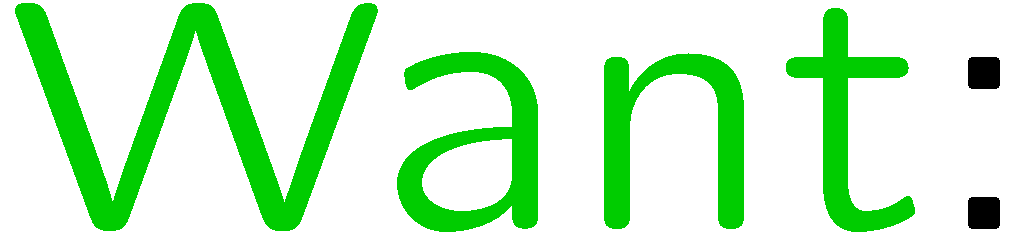 47
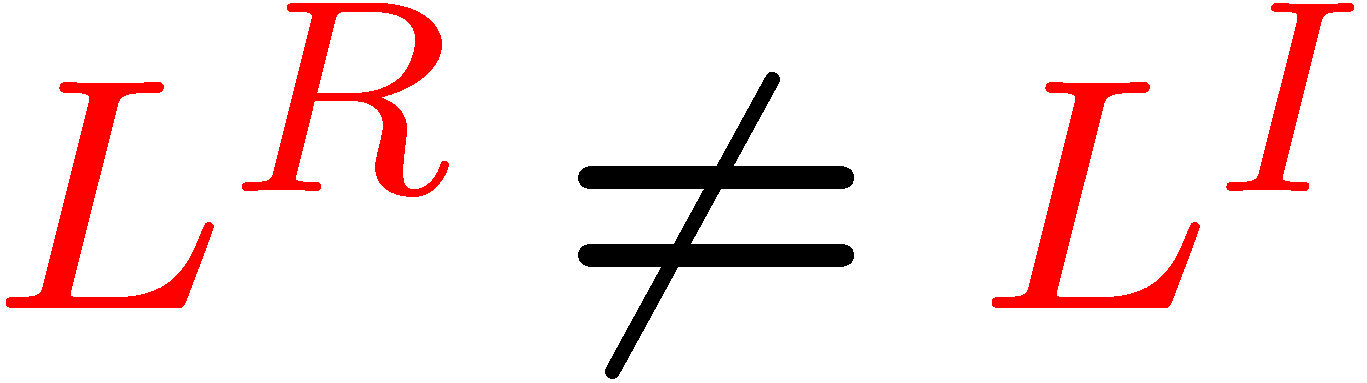 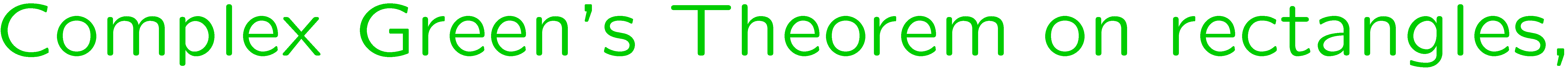 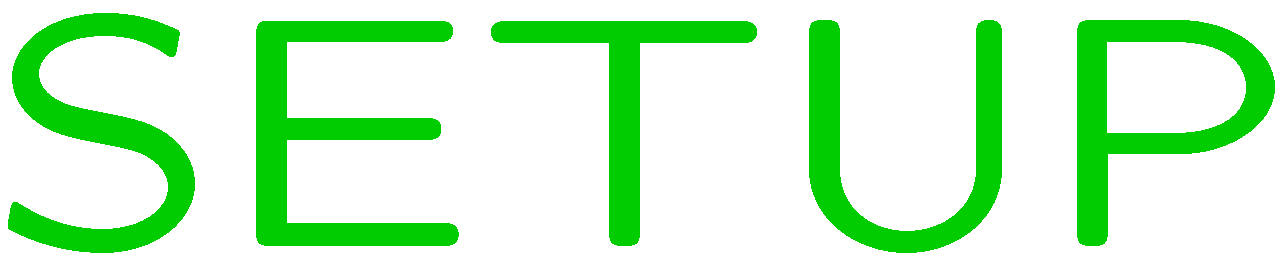 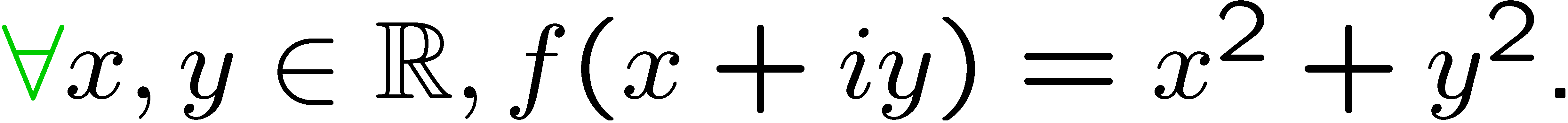 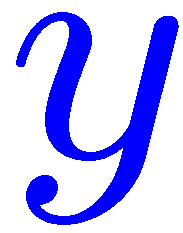 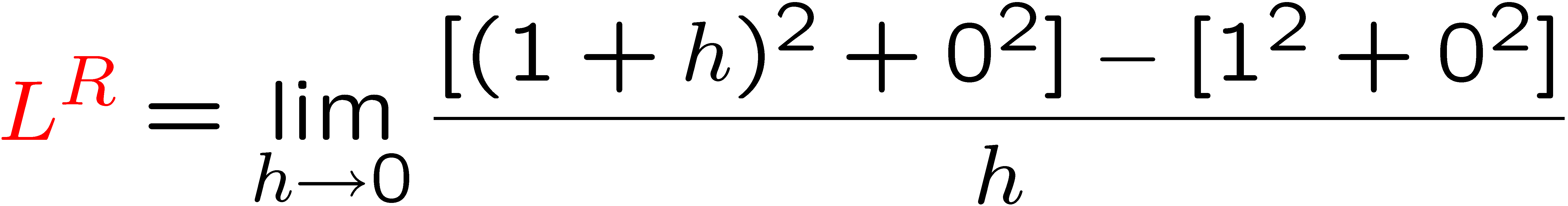 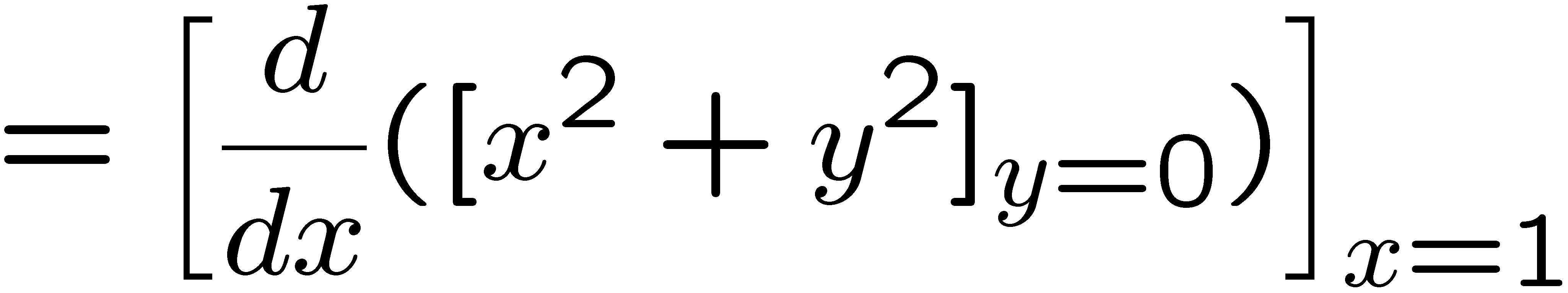 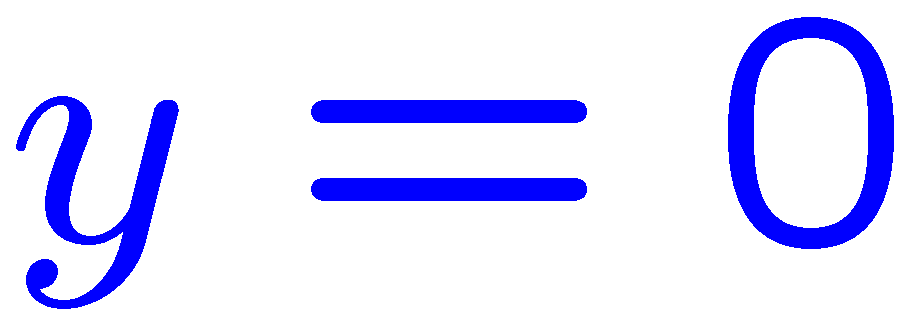 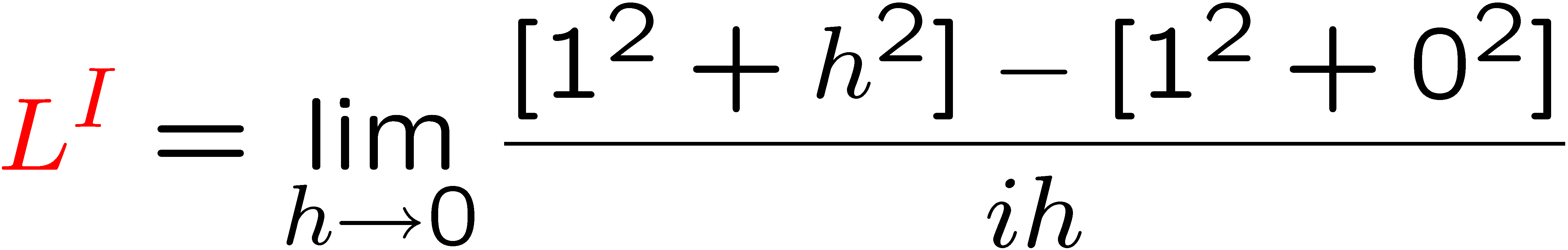 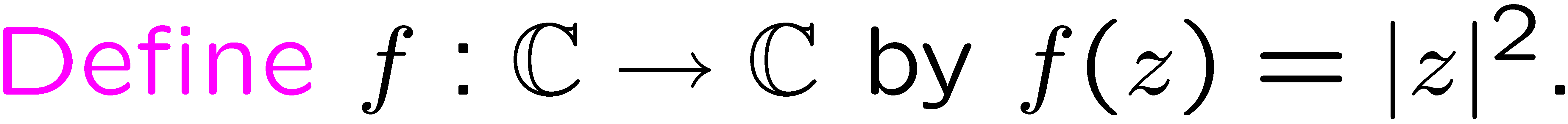 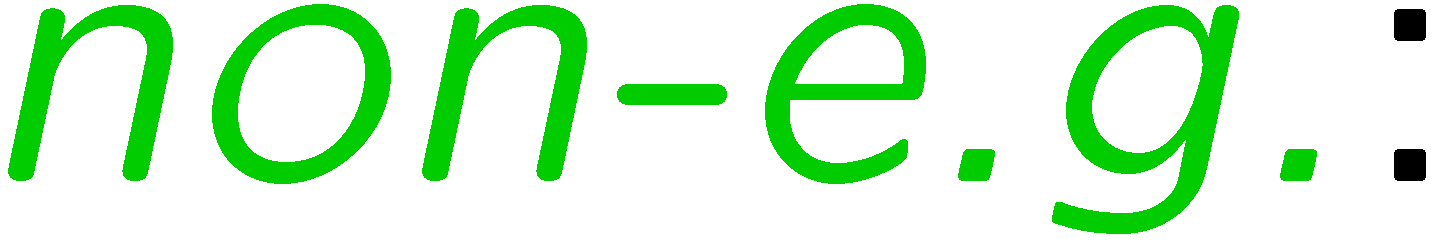 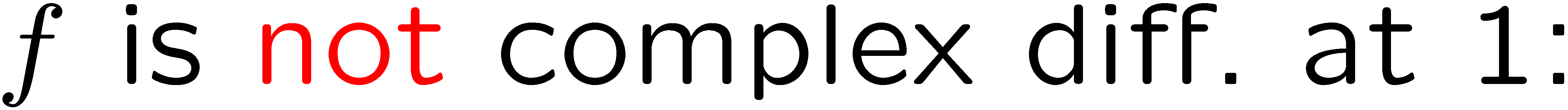 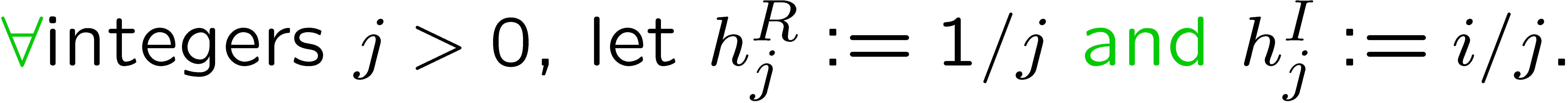 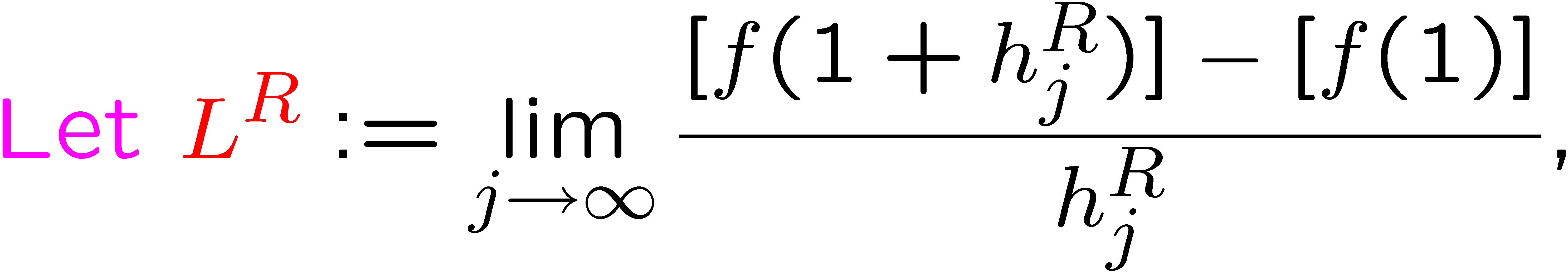 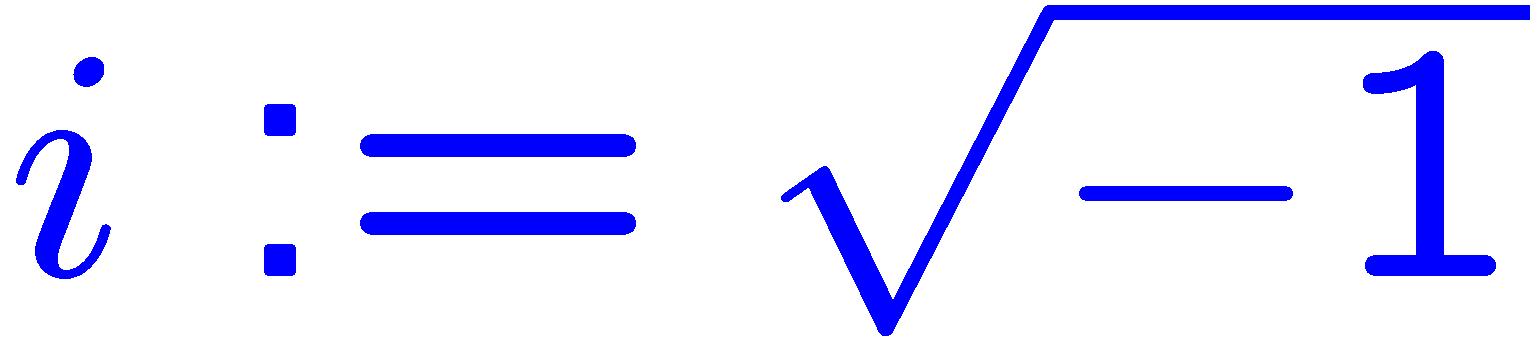 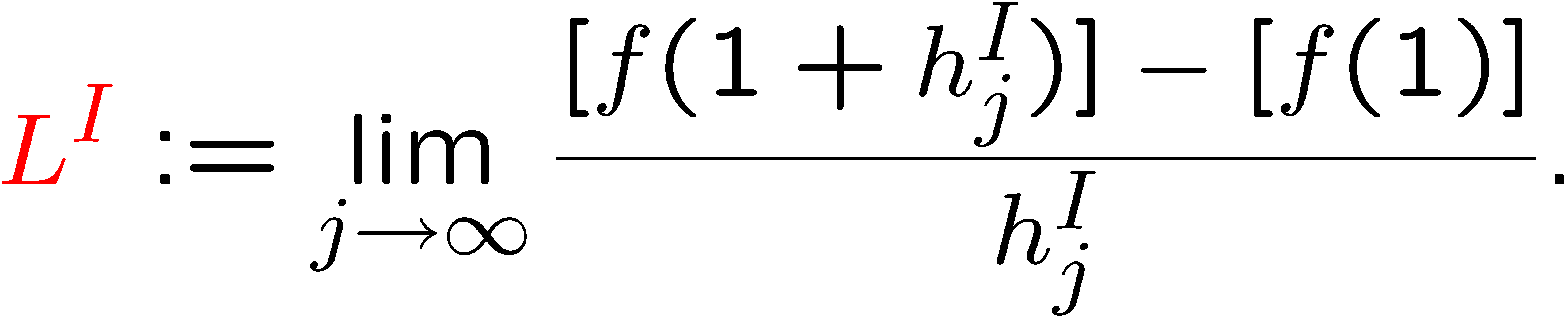 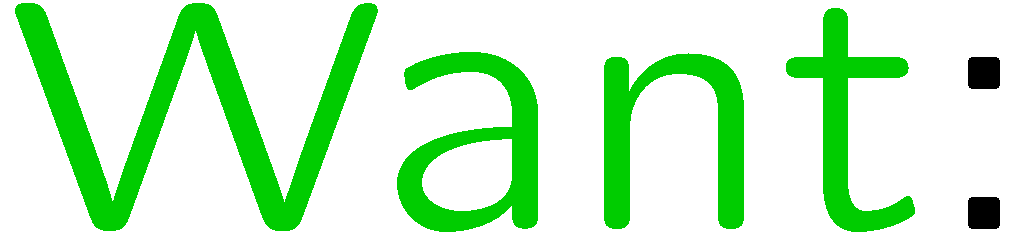 48
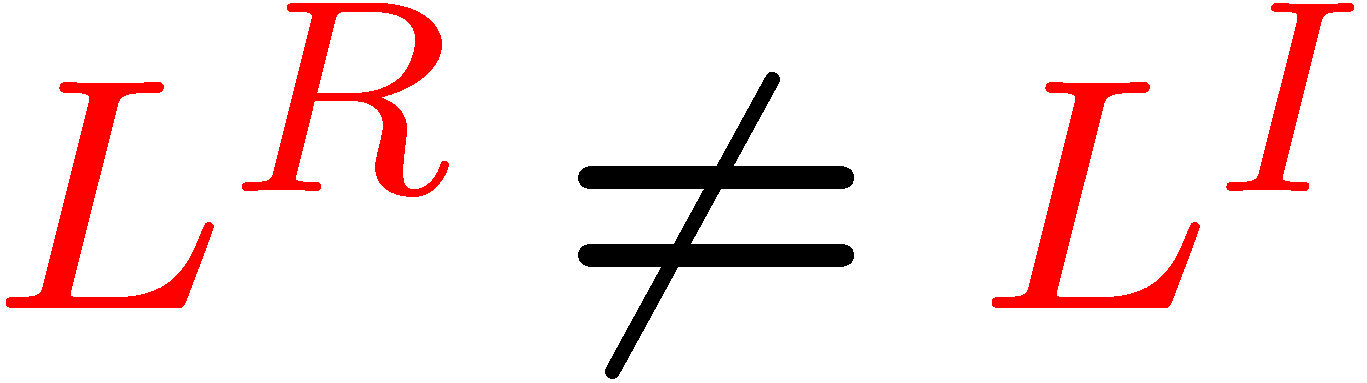 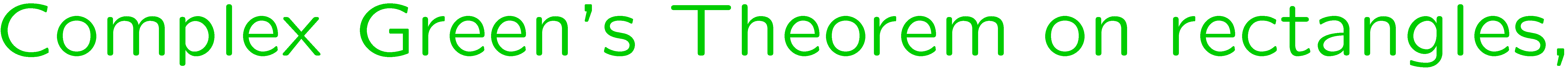 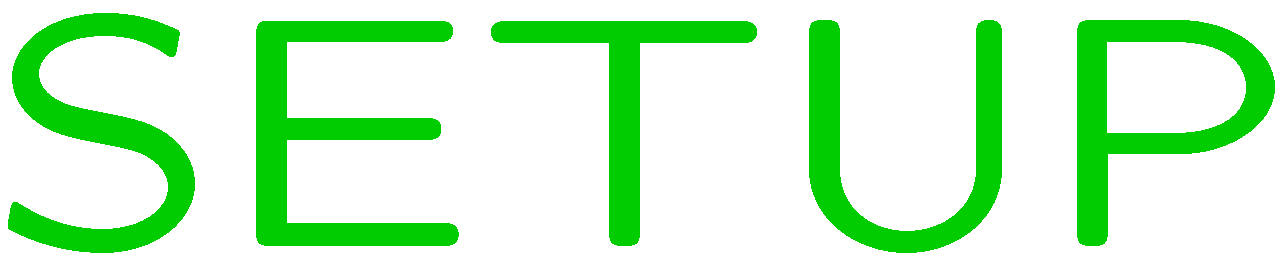 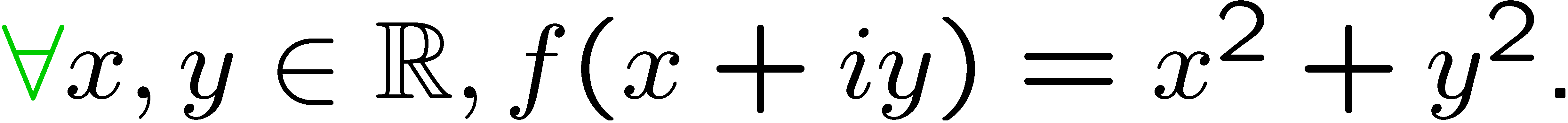 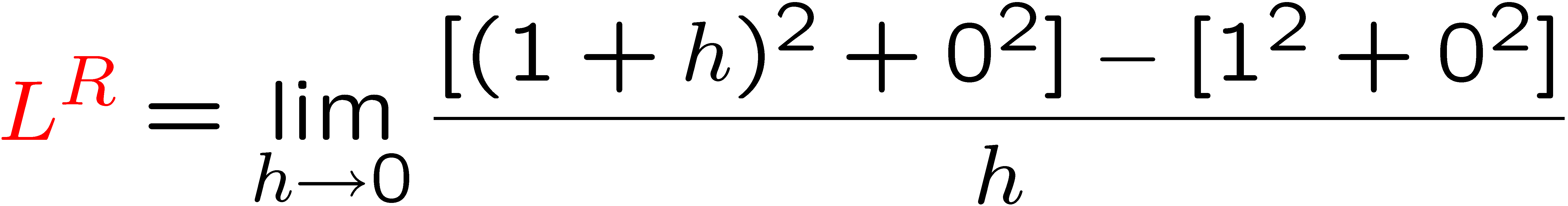 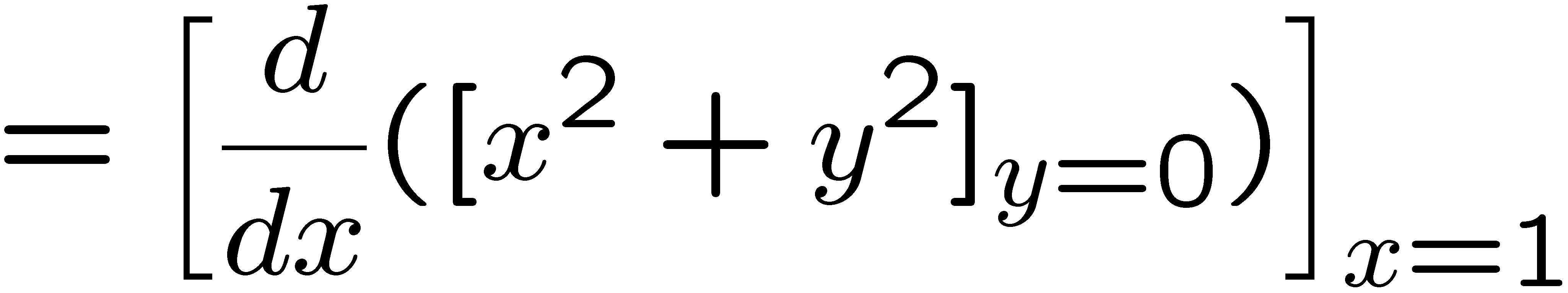 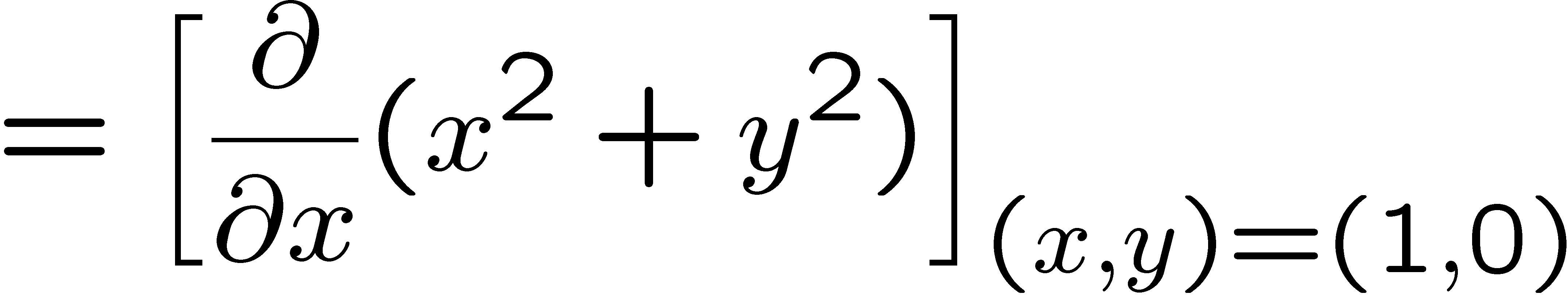 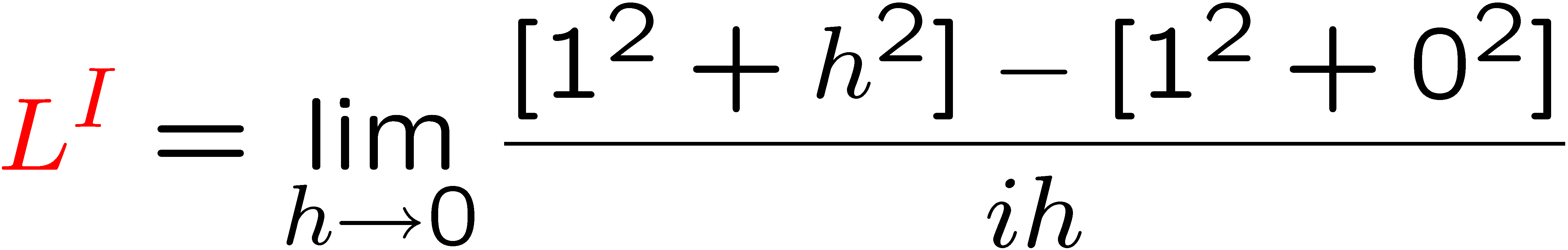 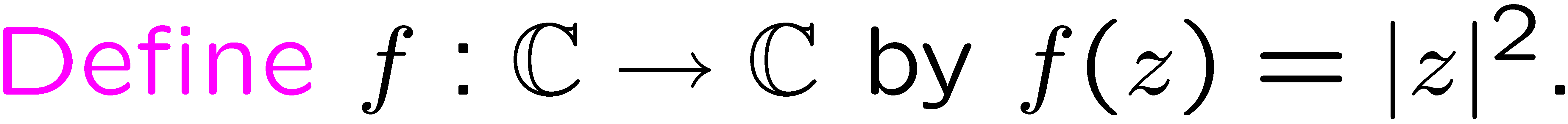 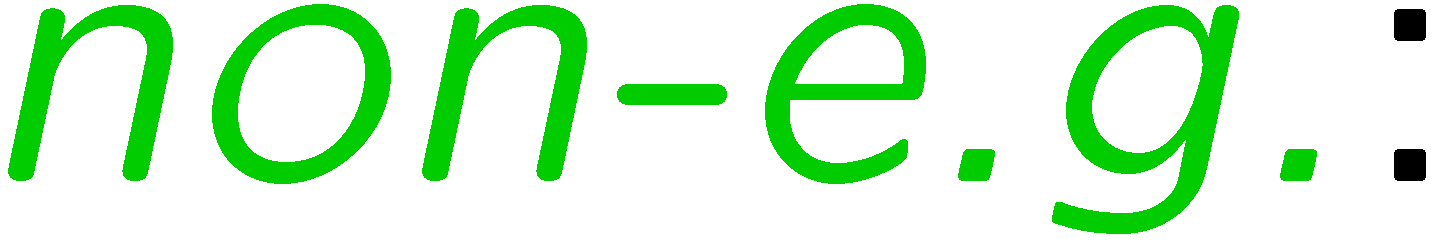 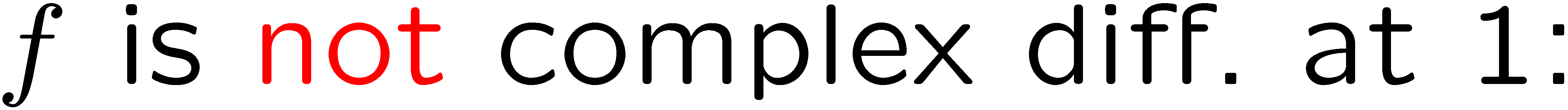 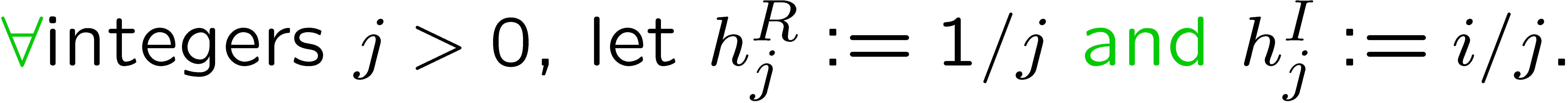 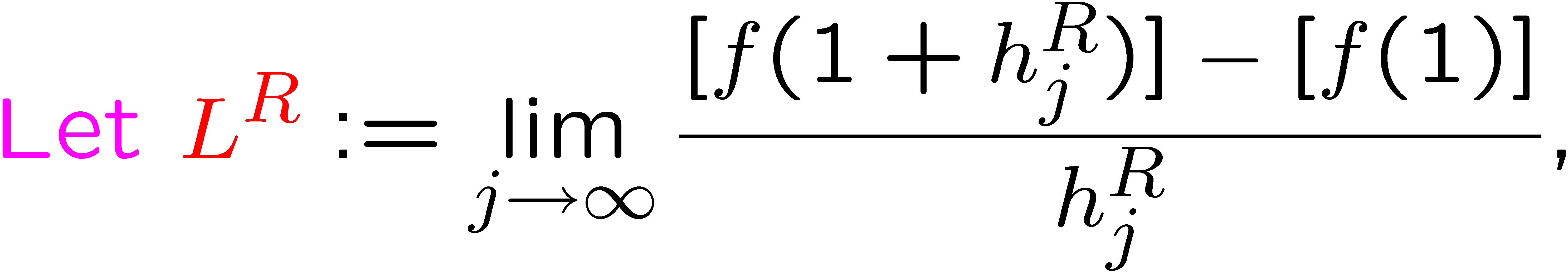 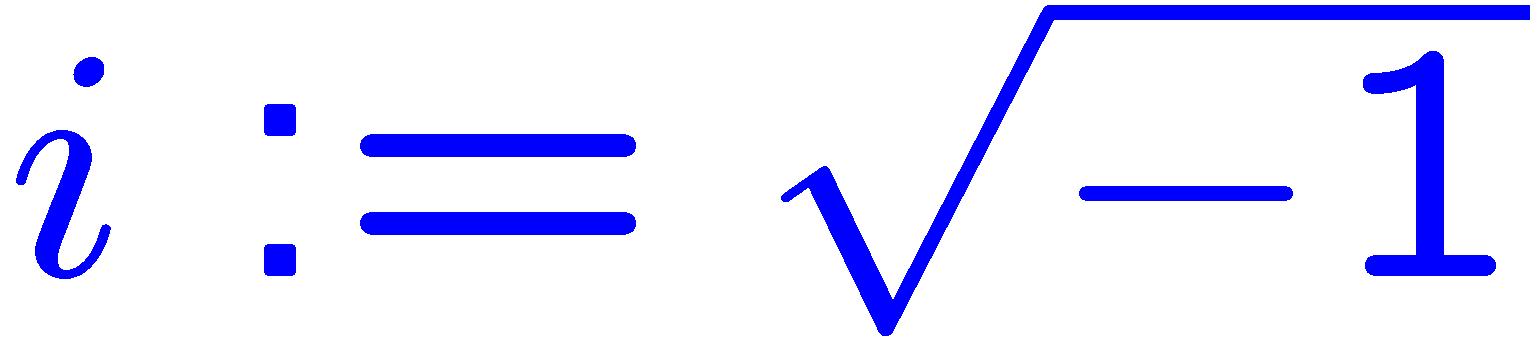 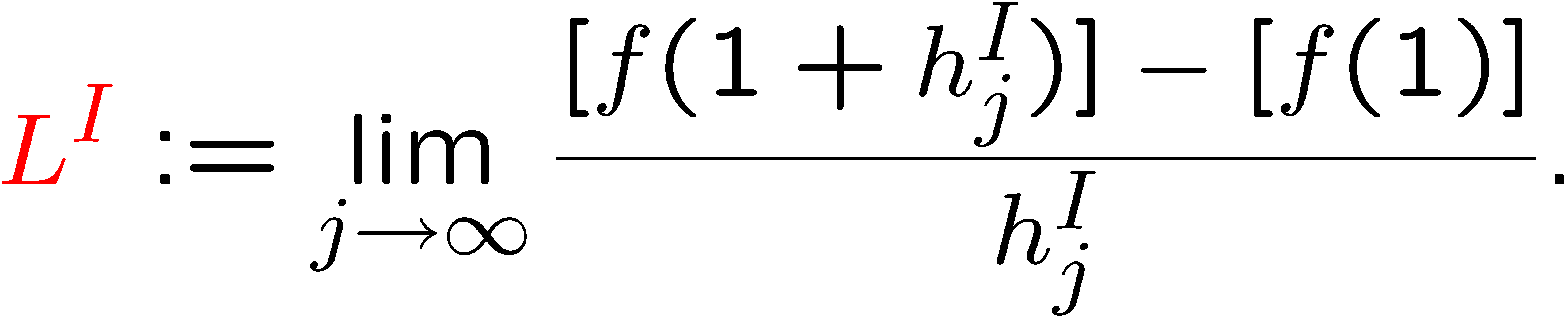 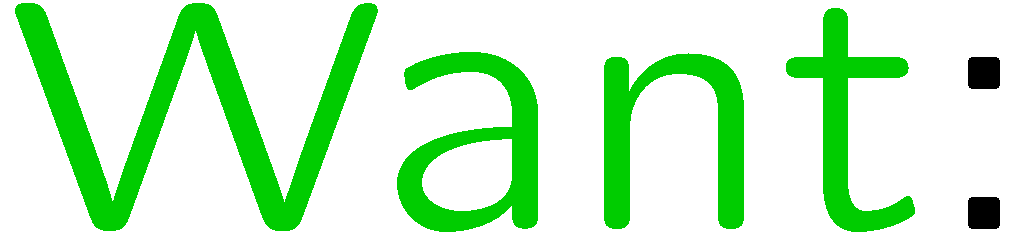 49
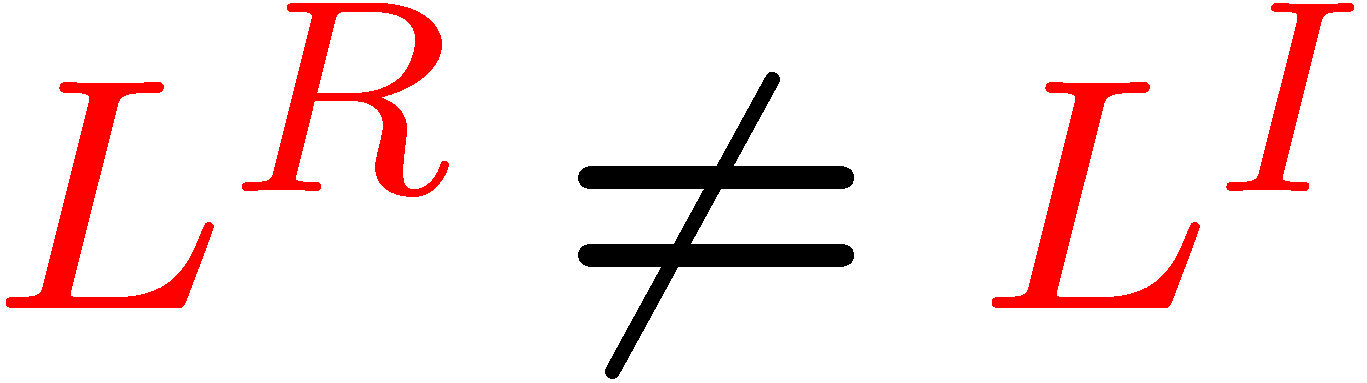 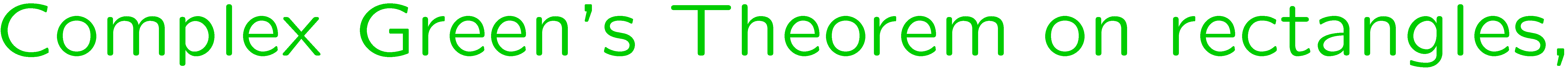 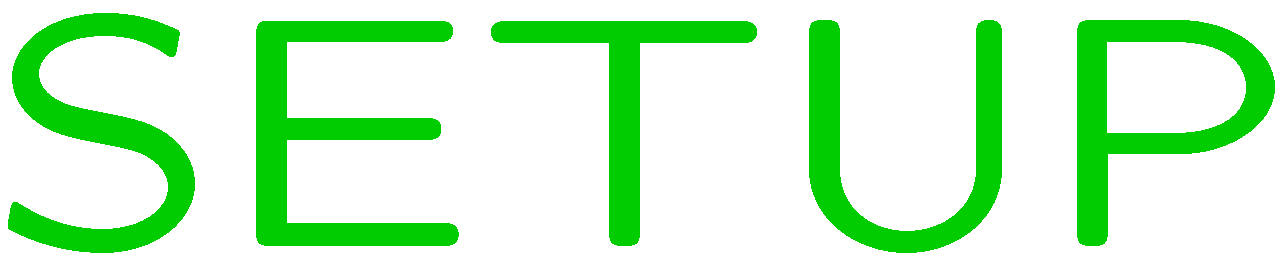 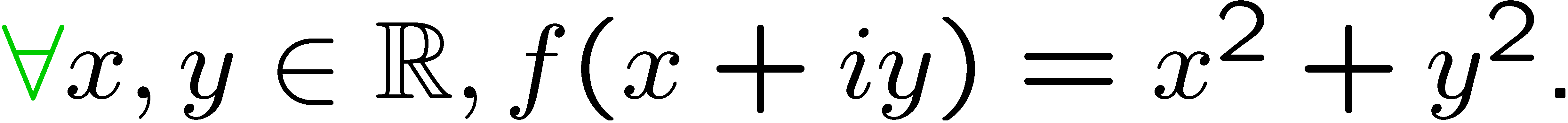 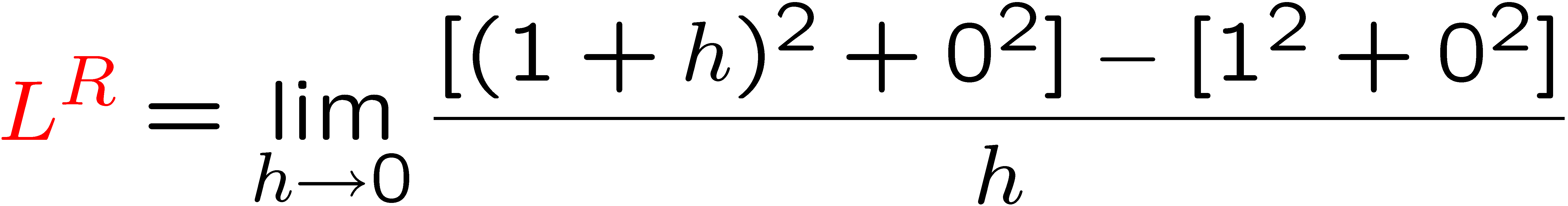 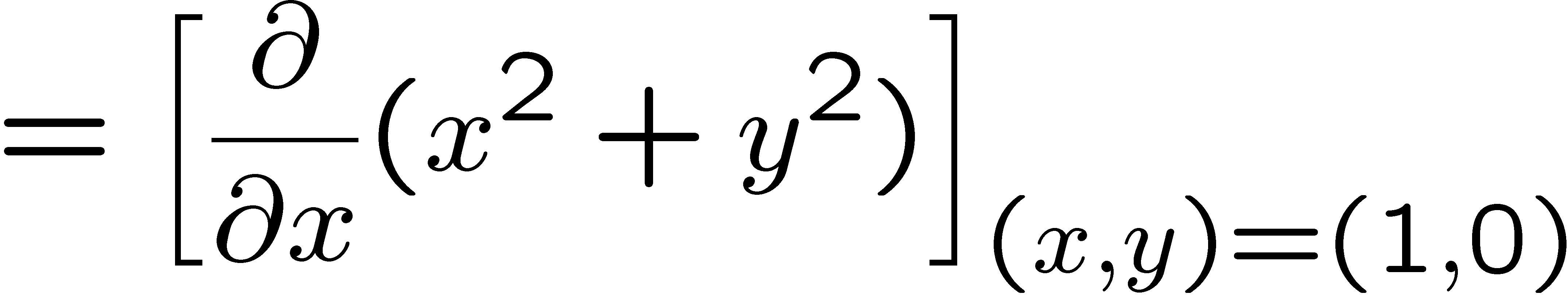 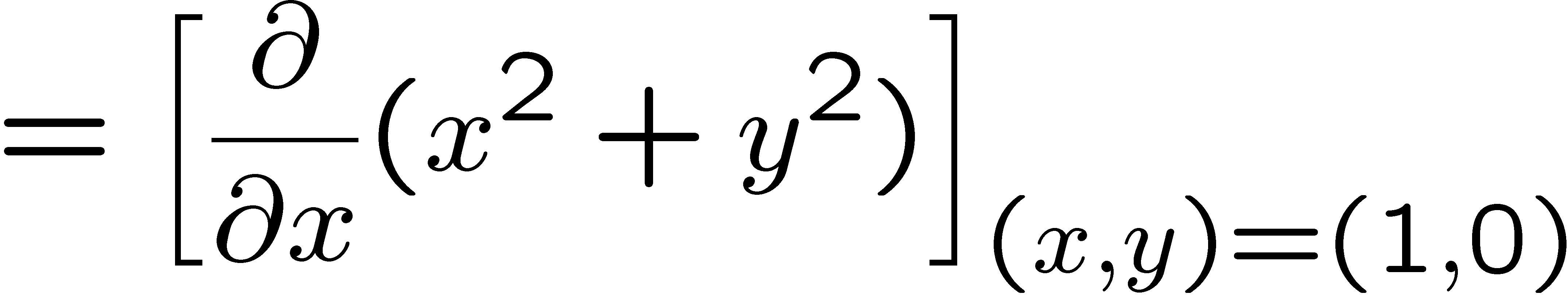 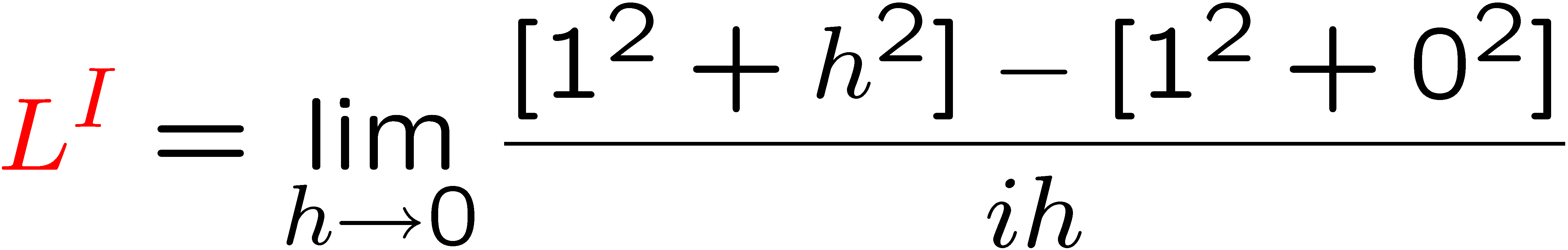 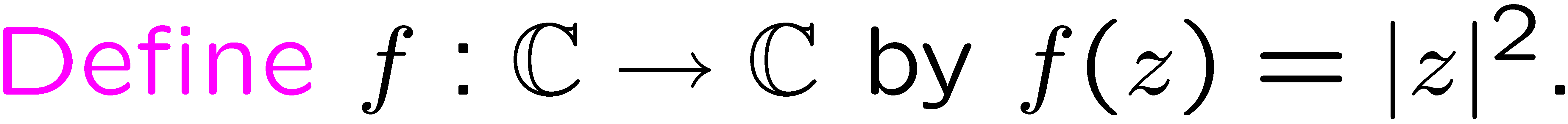 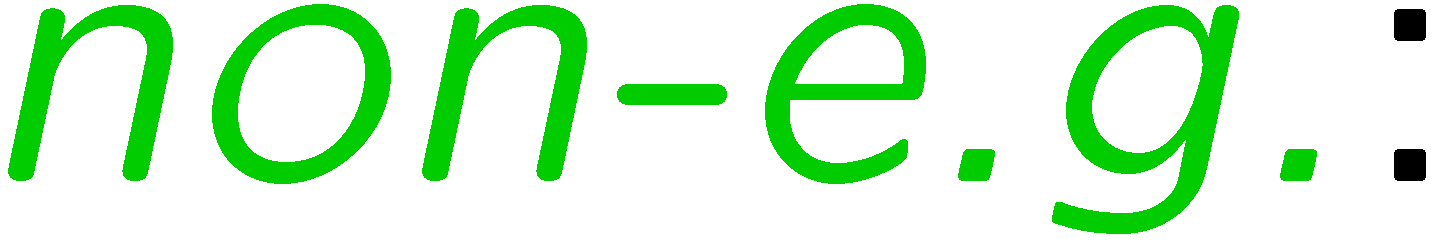 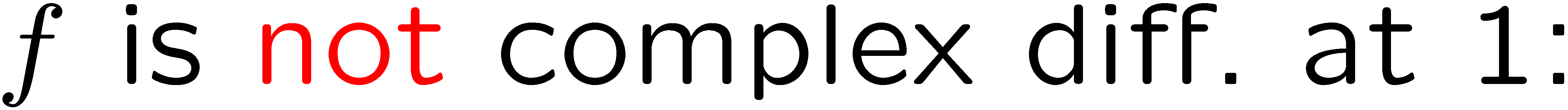 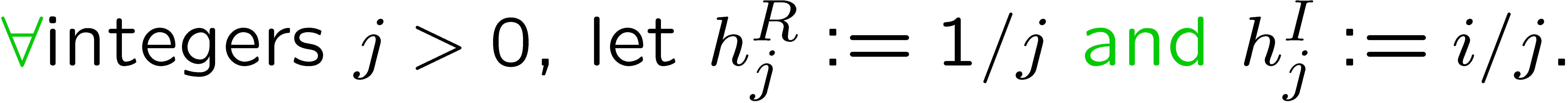 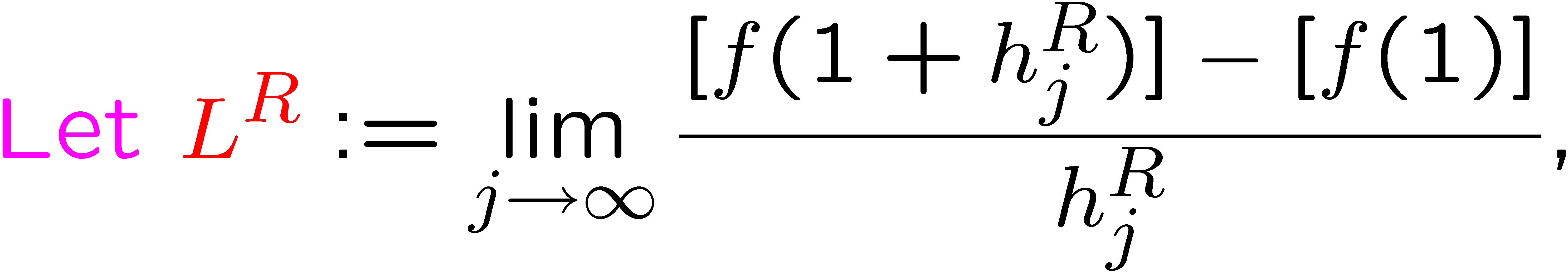 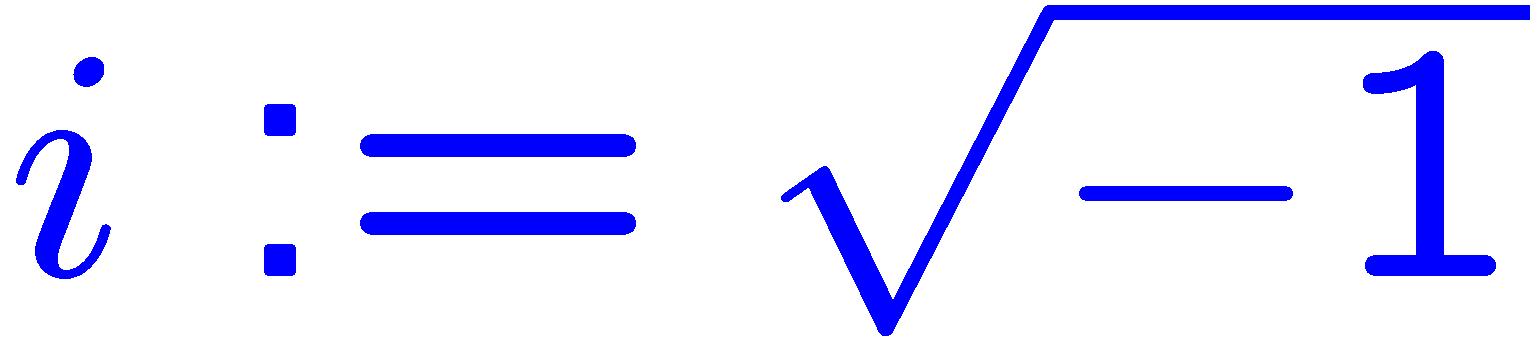 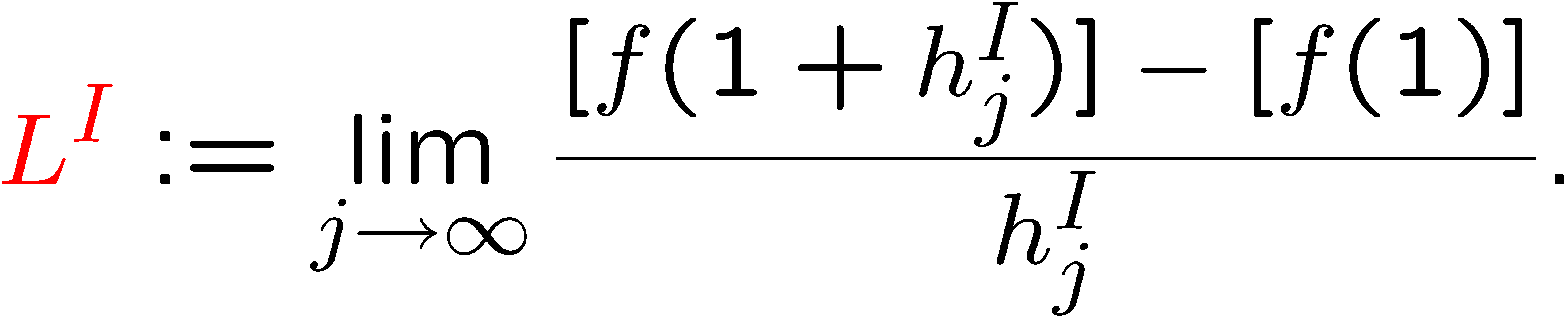 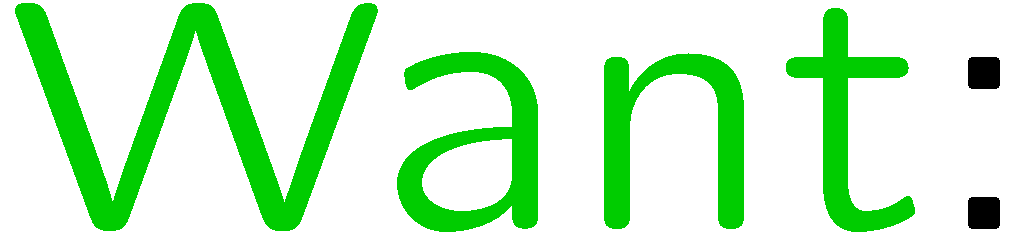 50
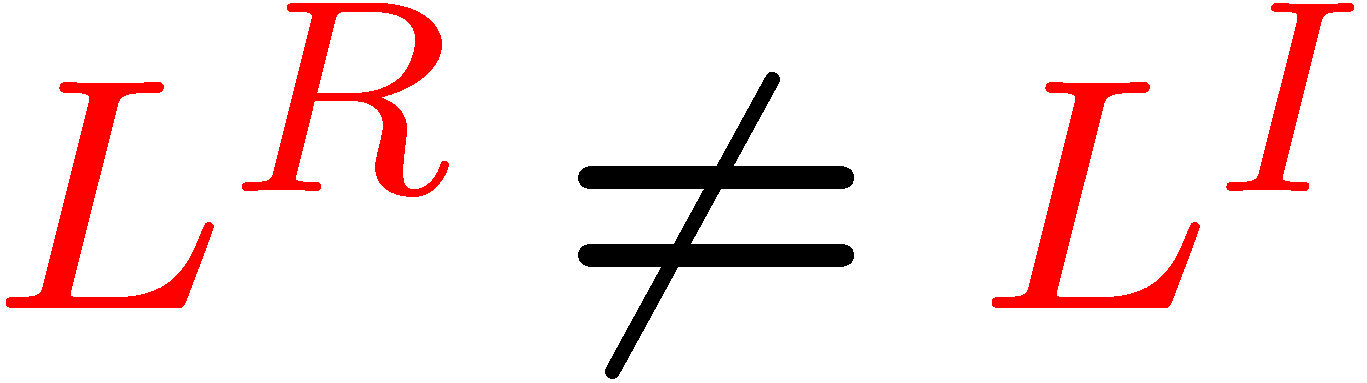 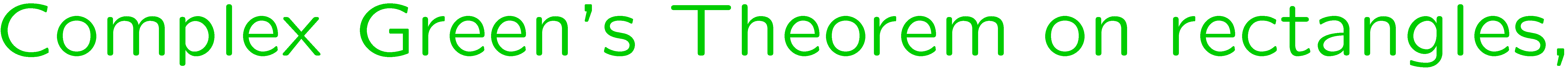 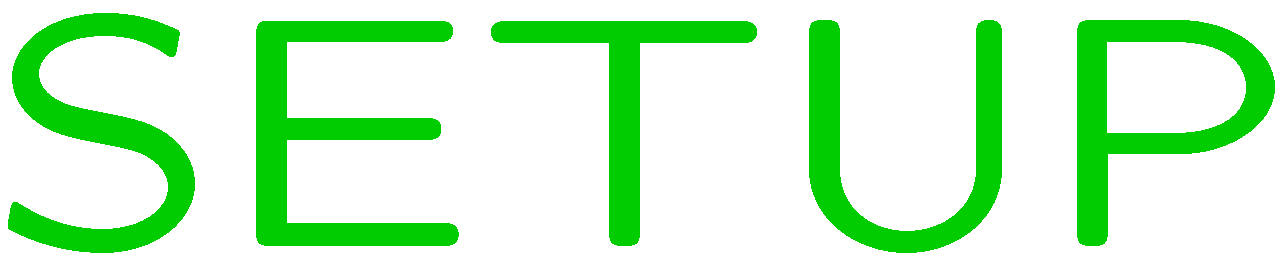 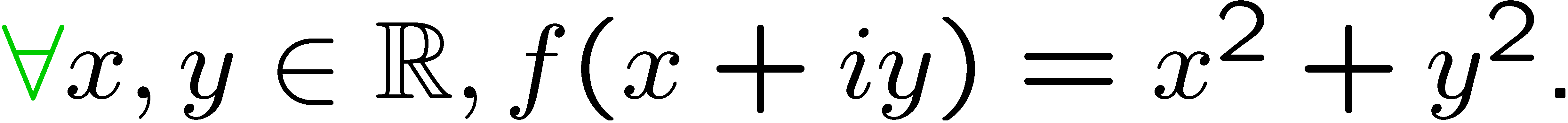 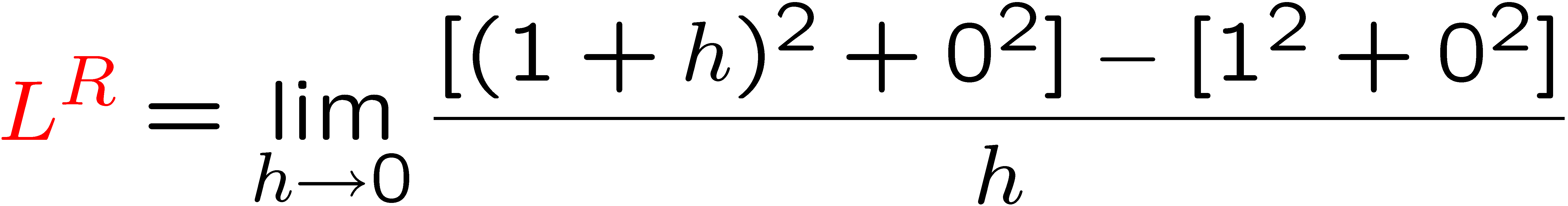 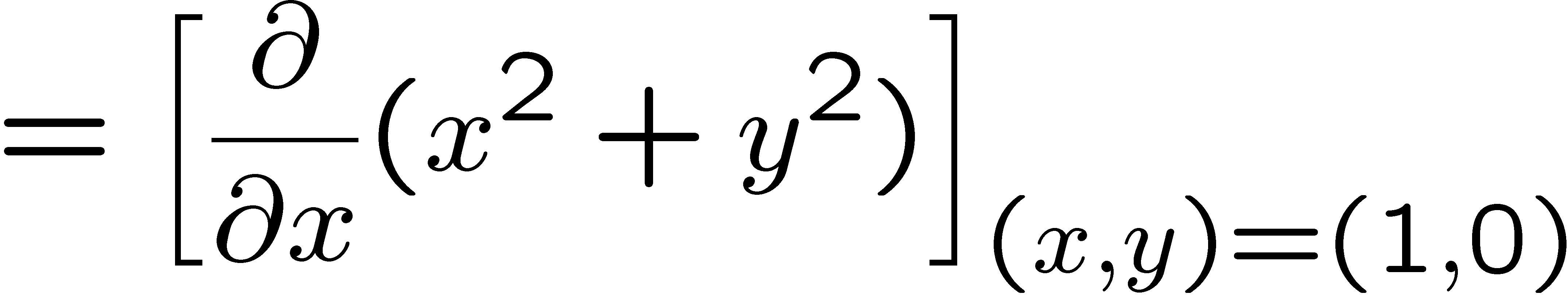 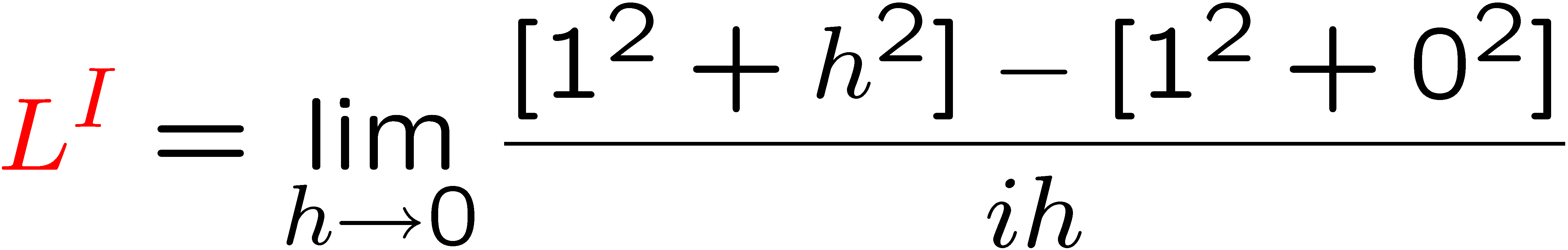 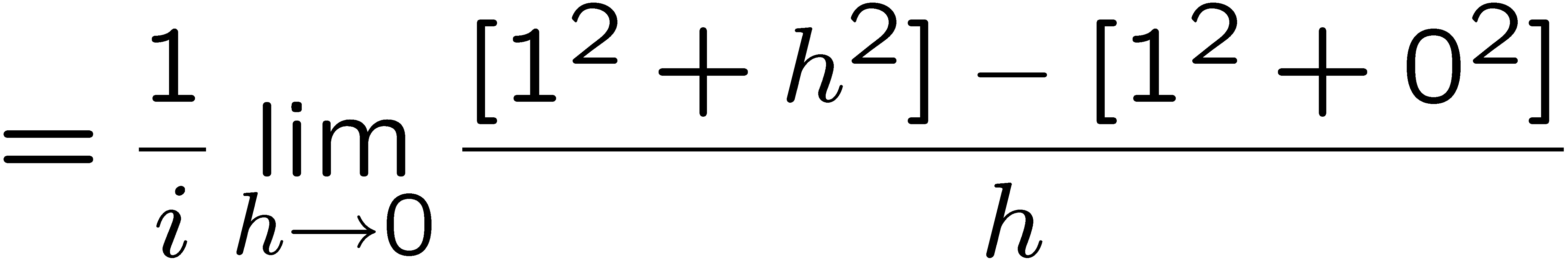 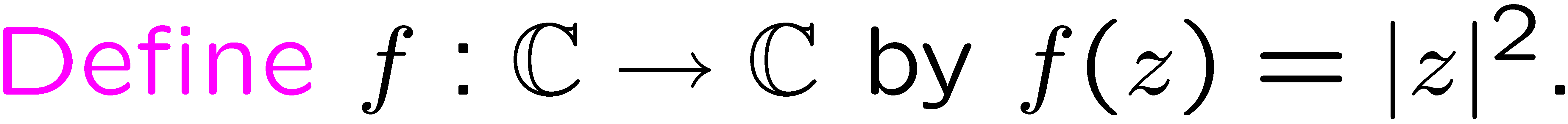 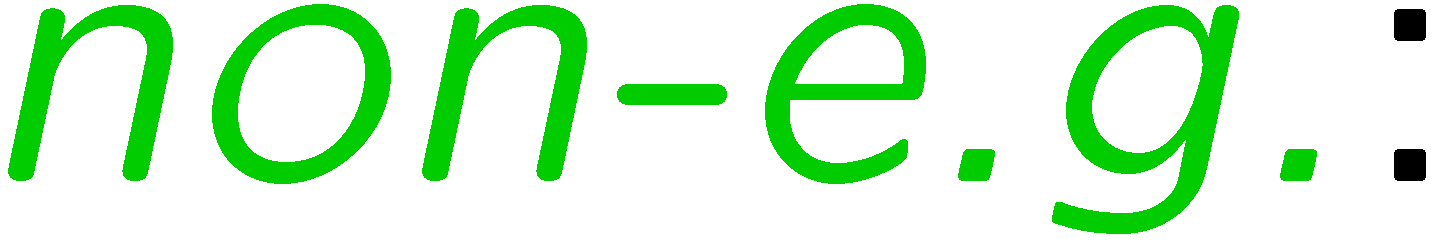 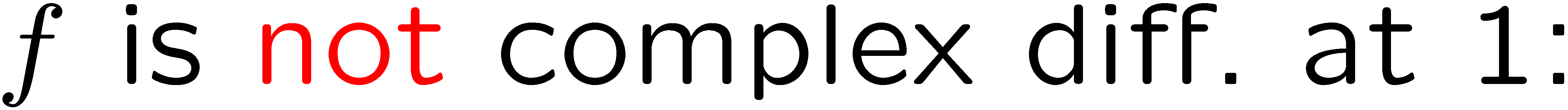 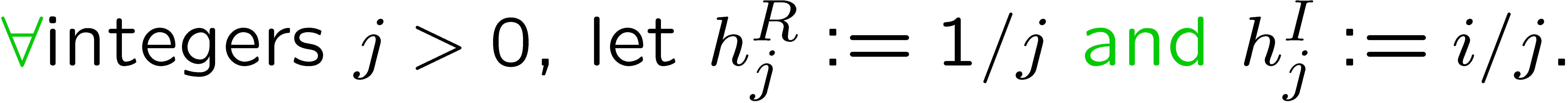 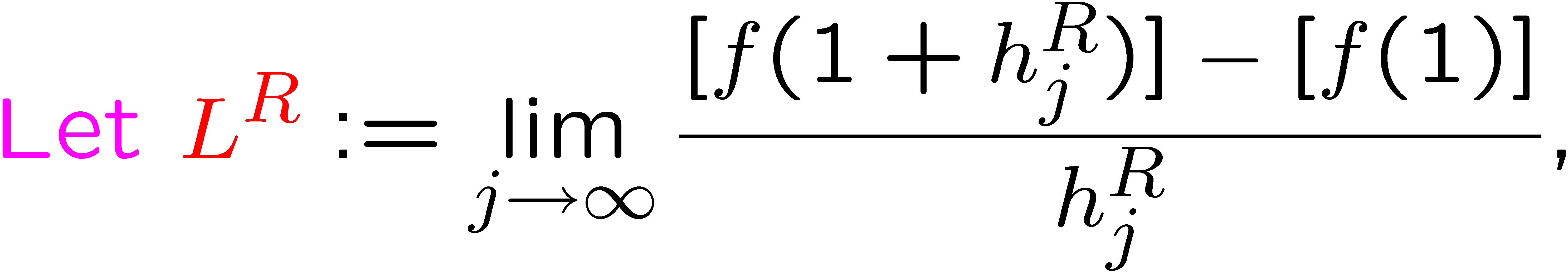 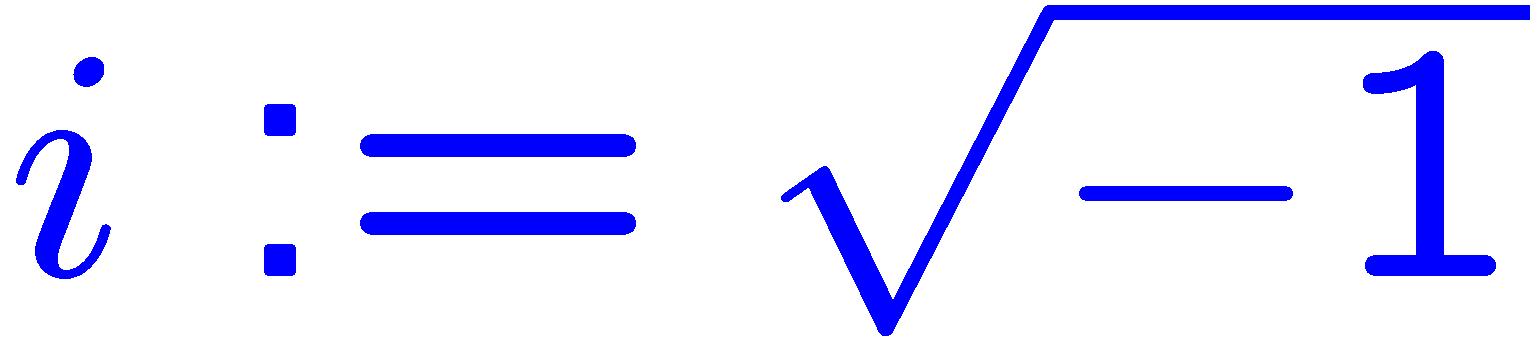 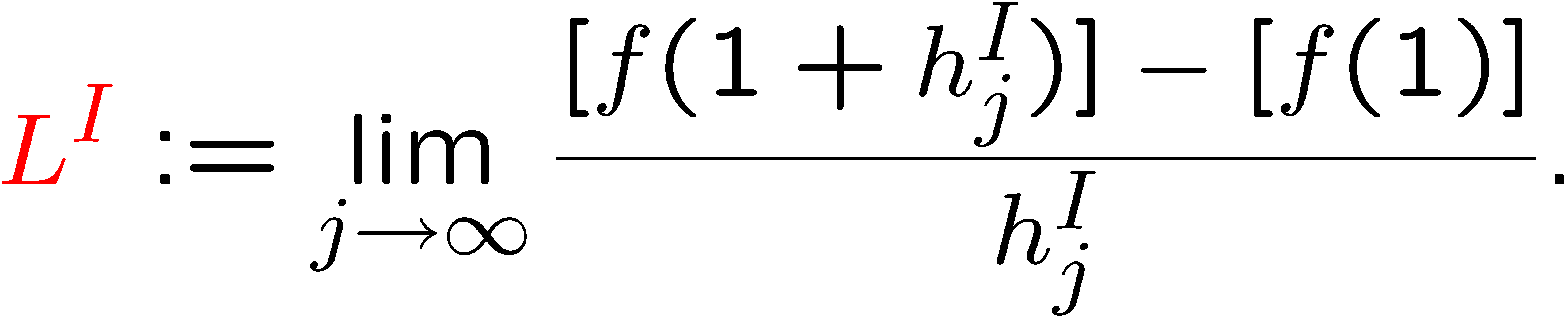 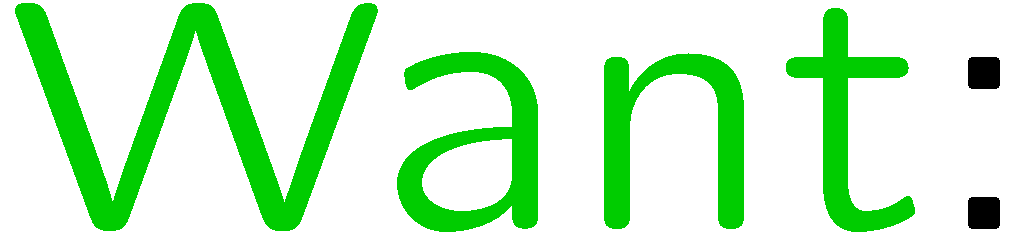 51
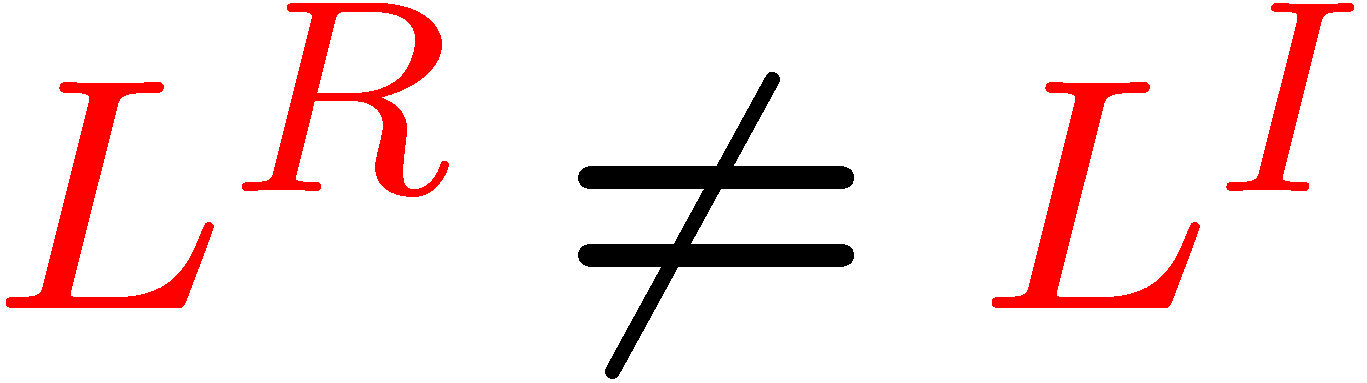 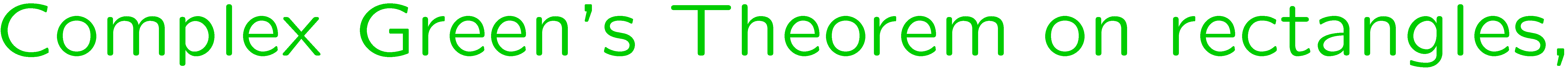 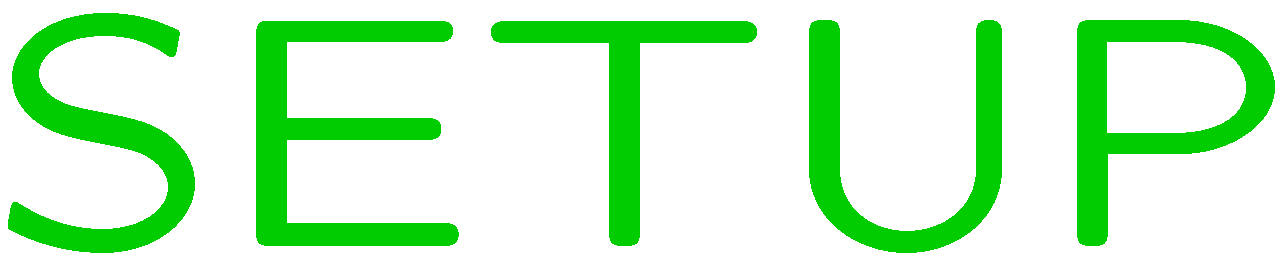 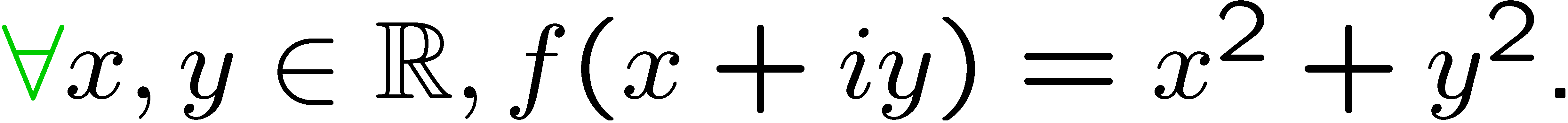 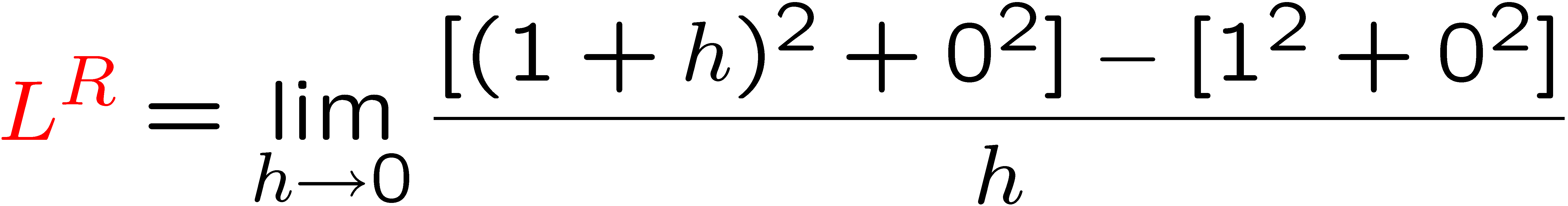 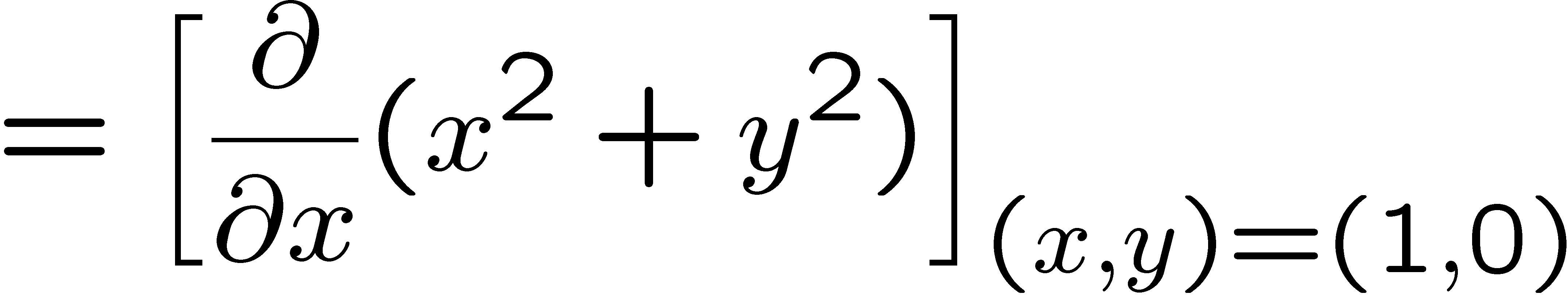 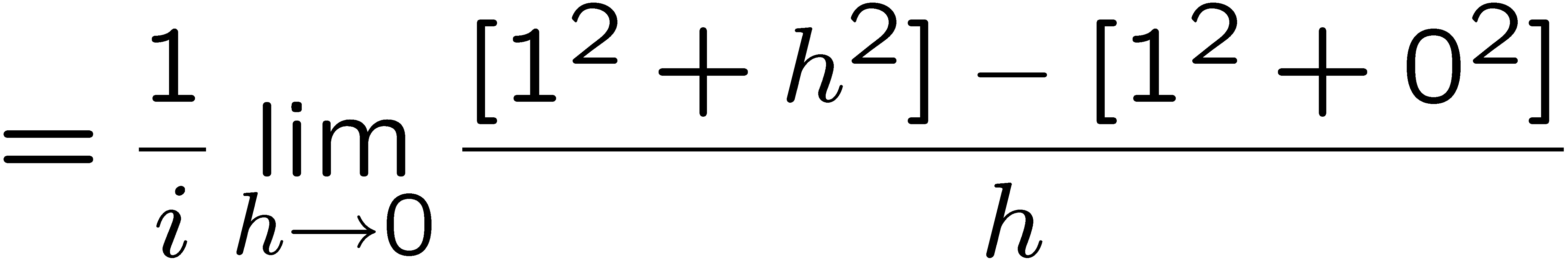 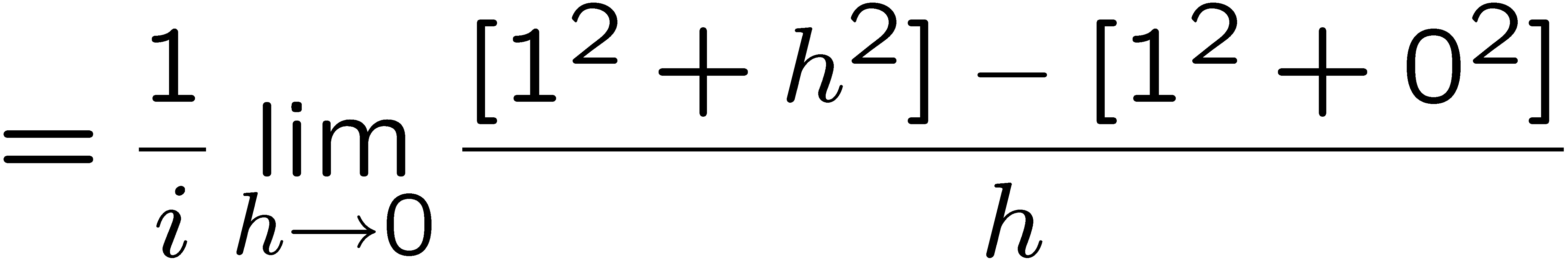 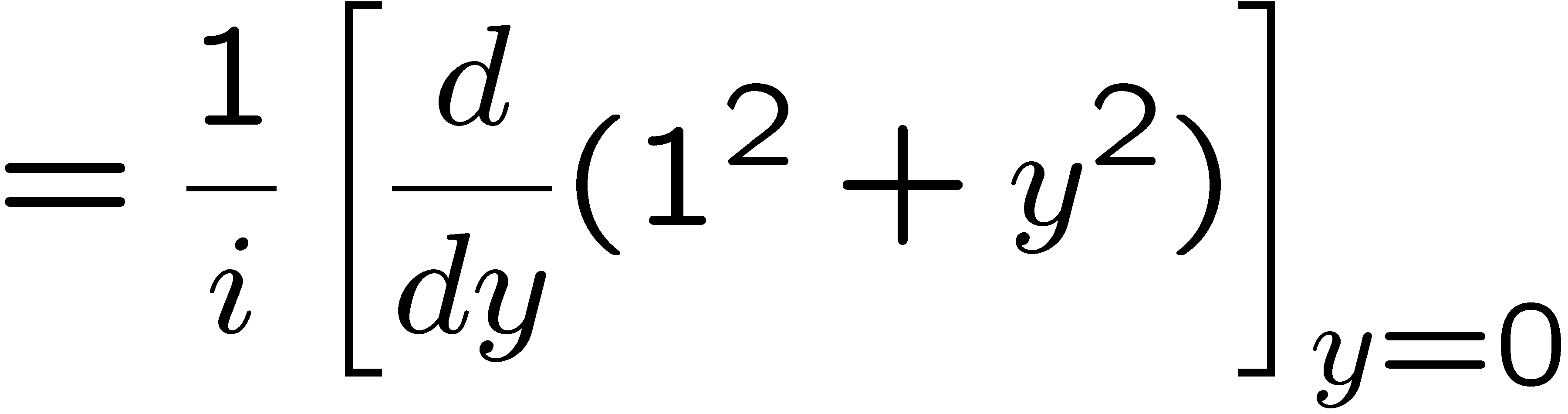 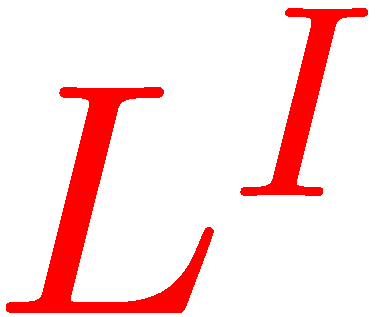 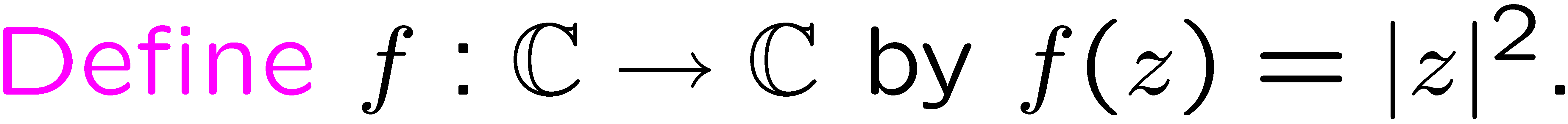 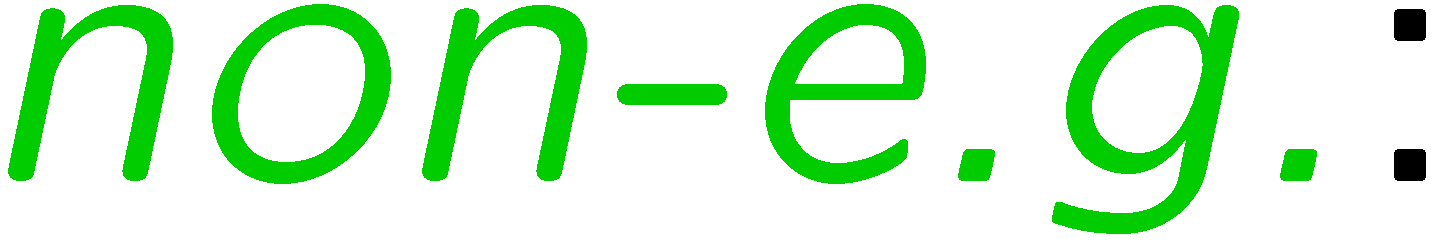 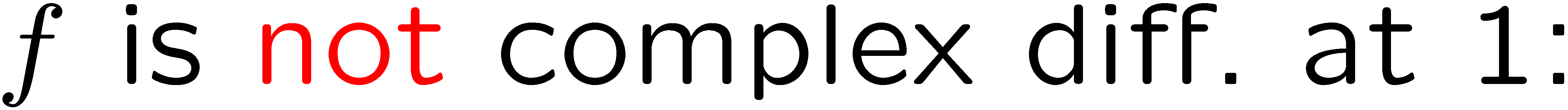 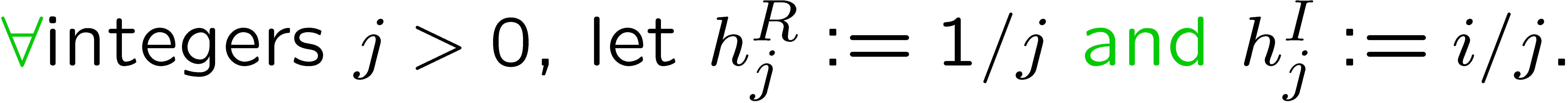 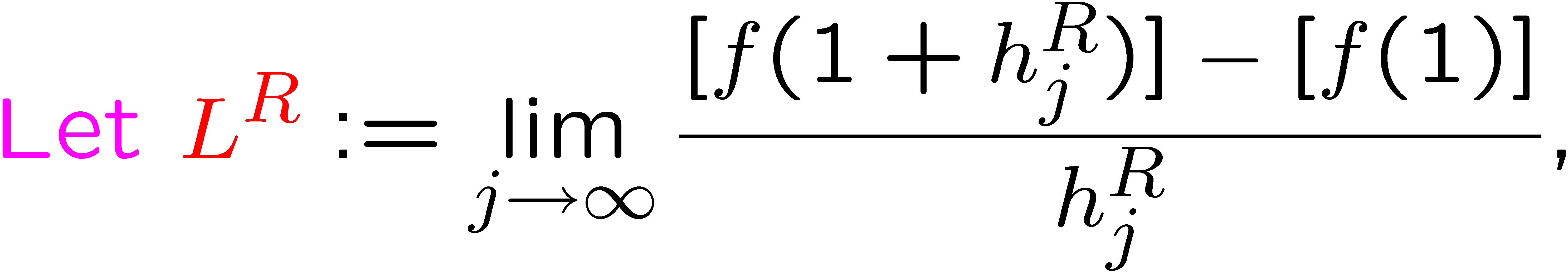 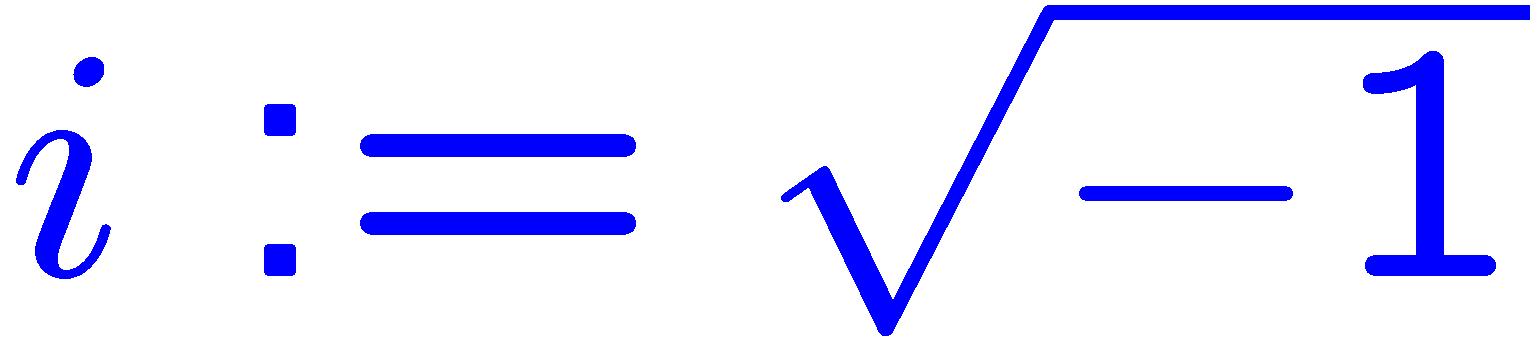 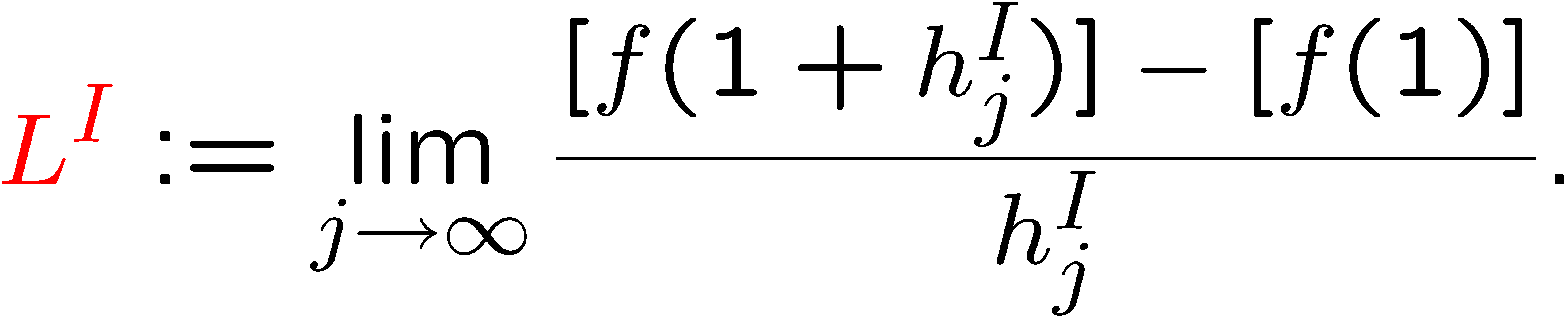 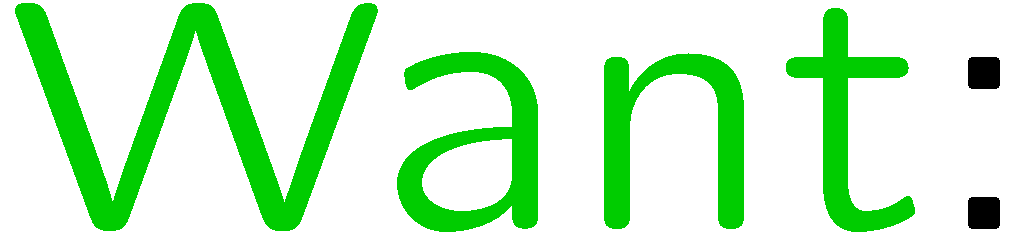 52
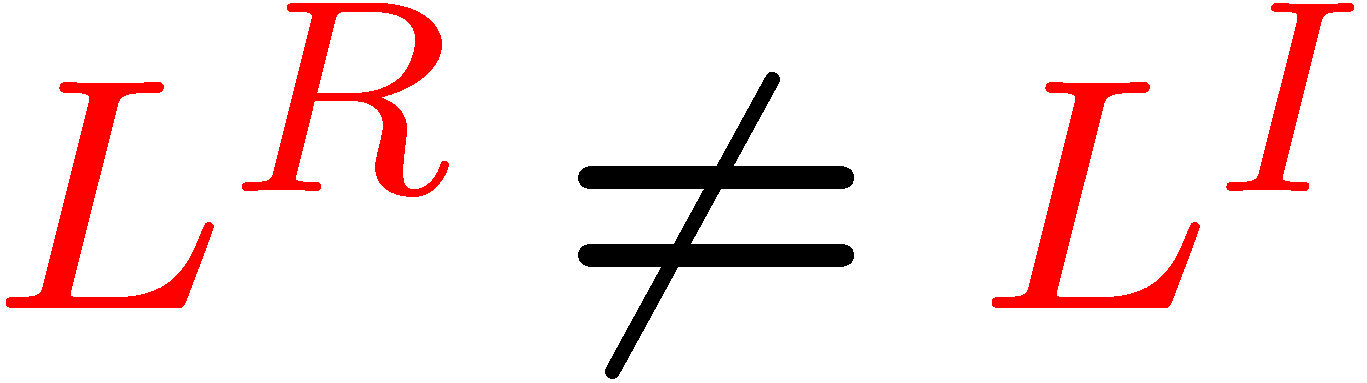 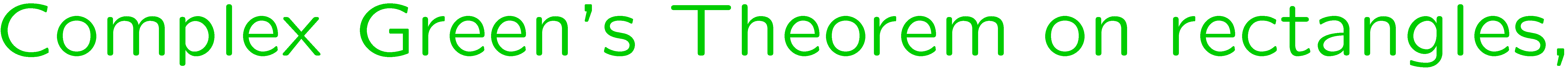 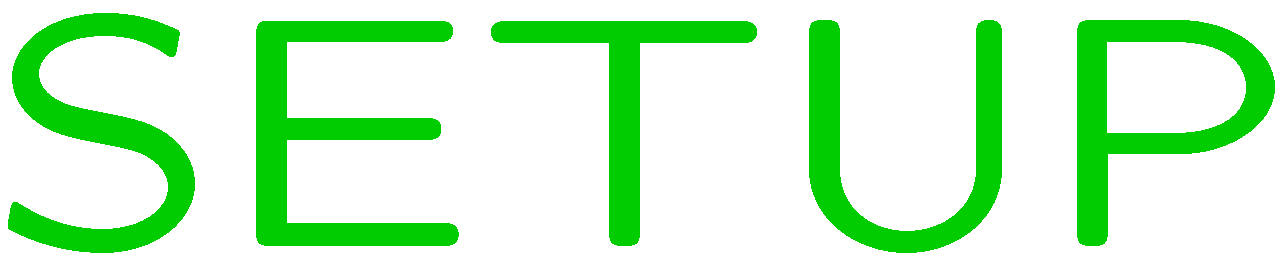 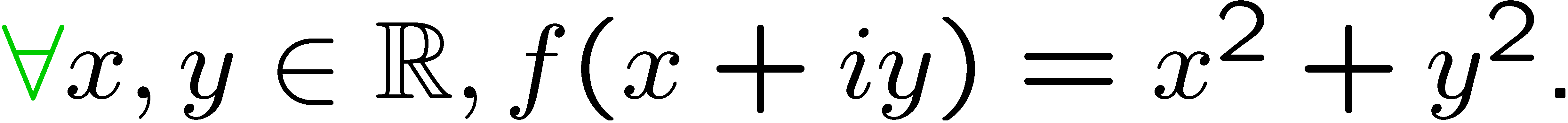 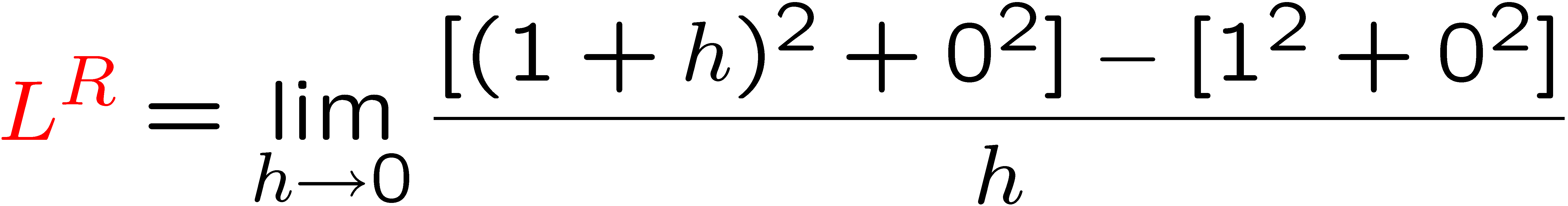 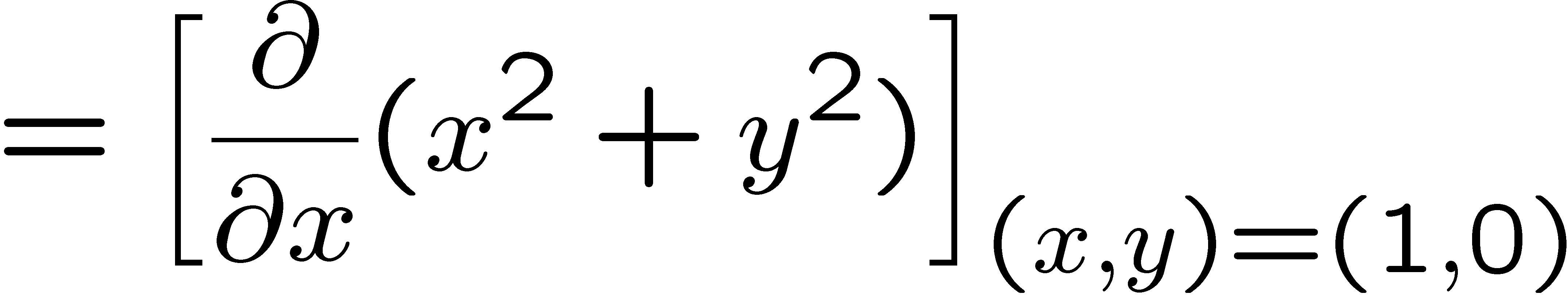 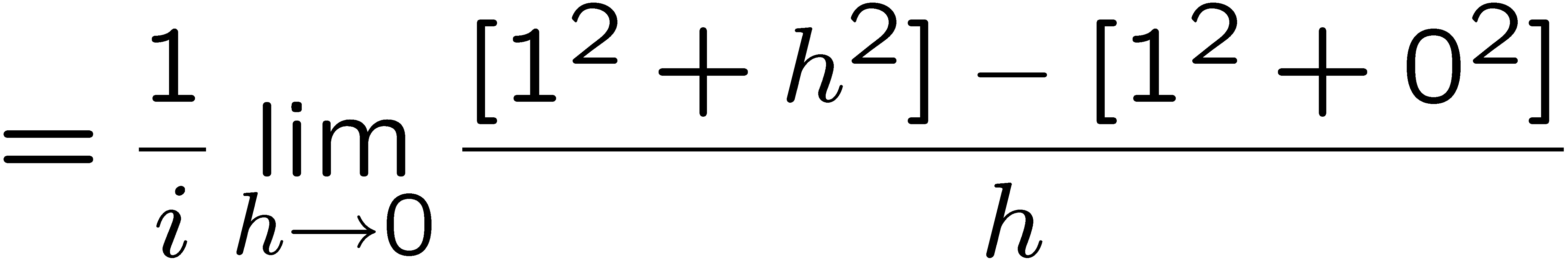 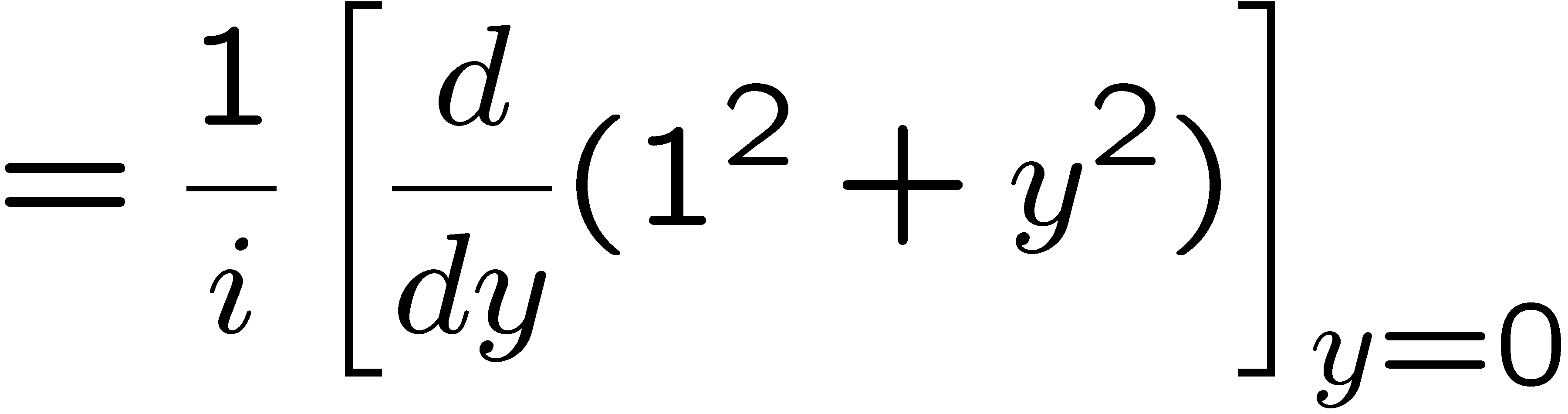 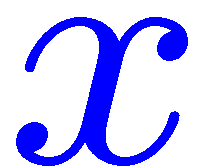 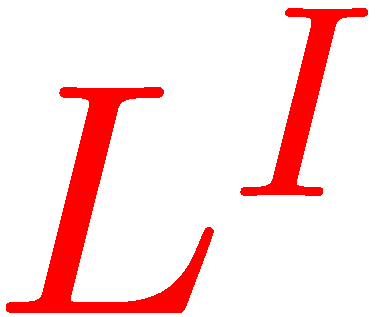 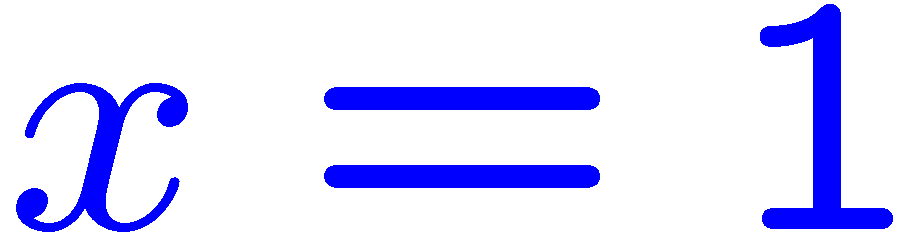 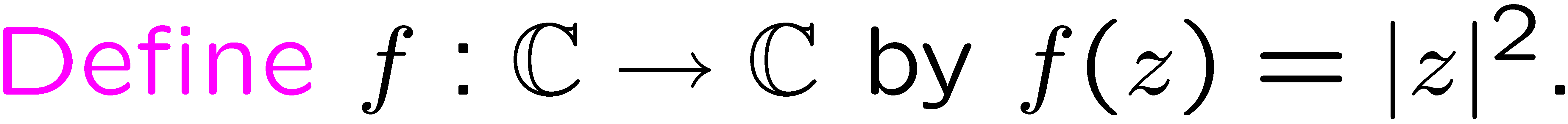 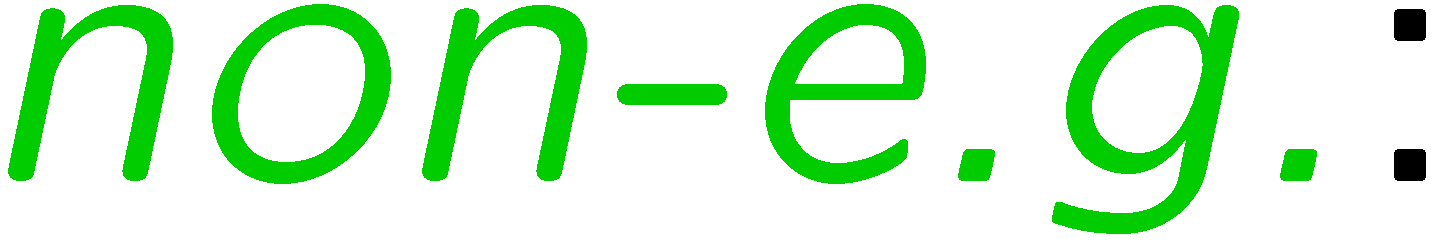 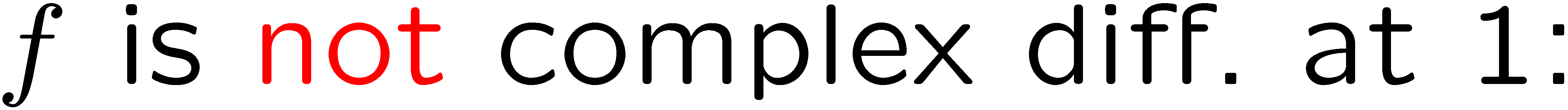 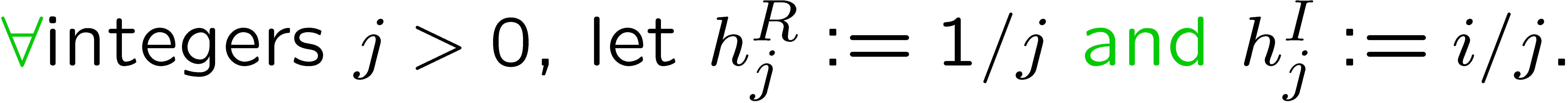 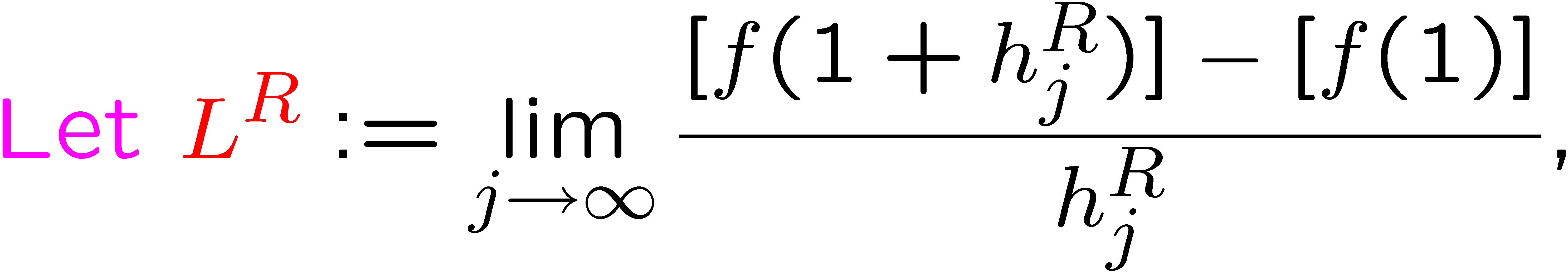 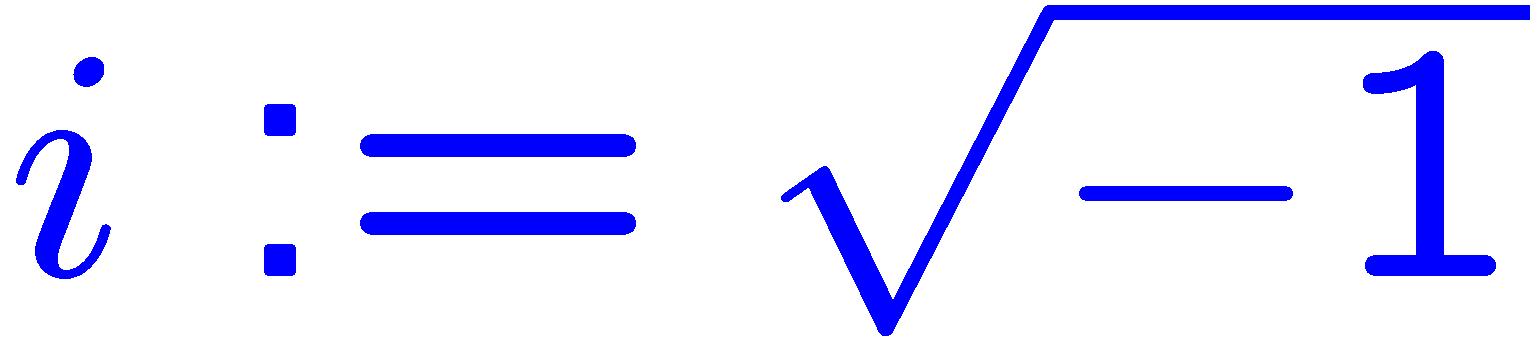 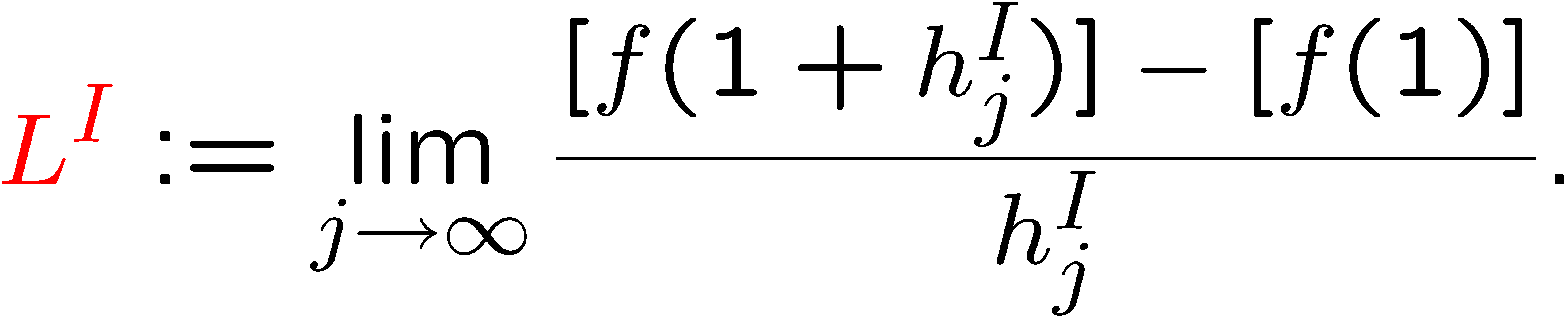 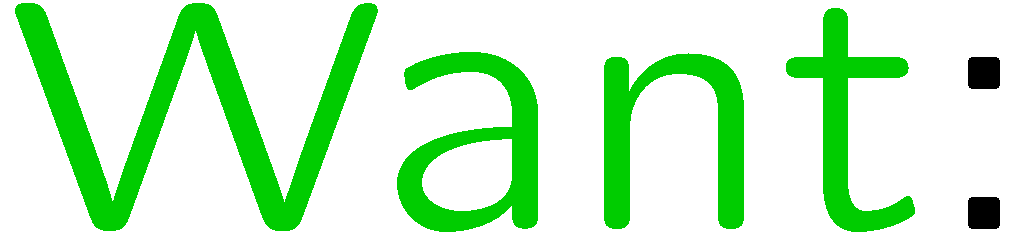 53
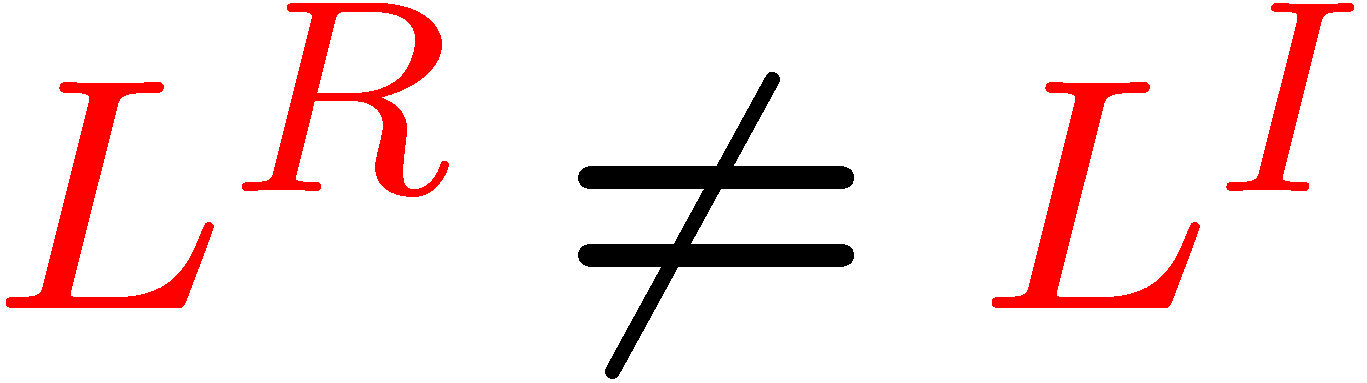 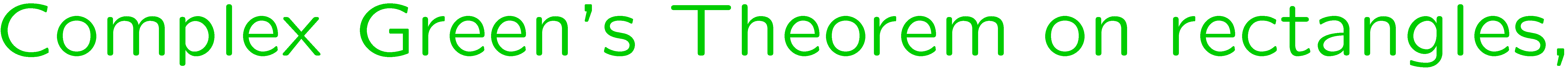 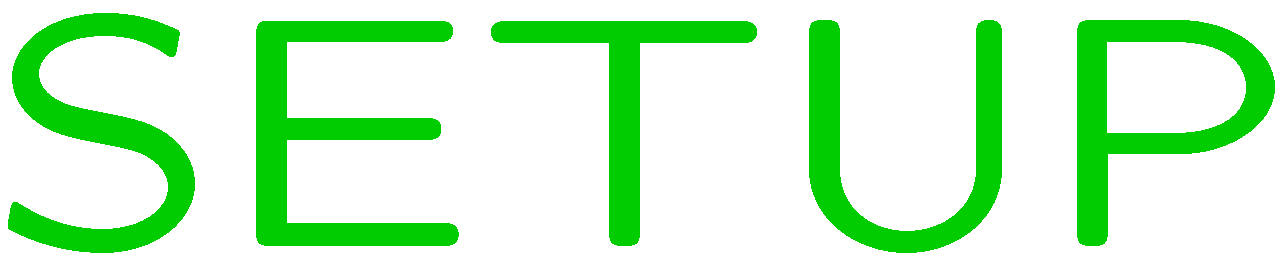 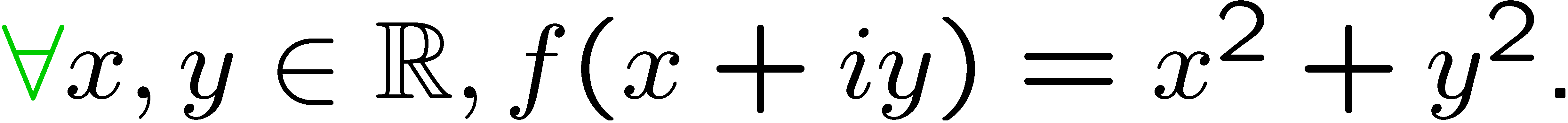 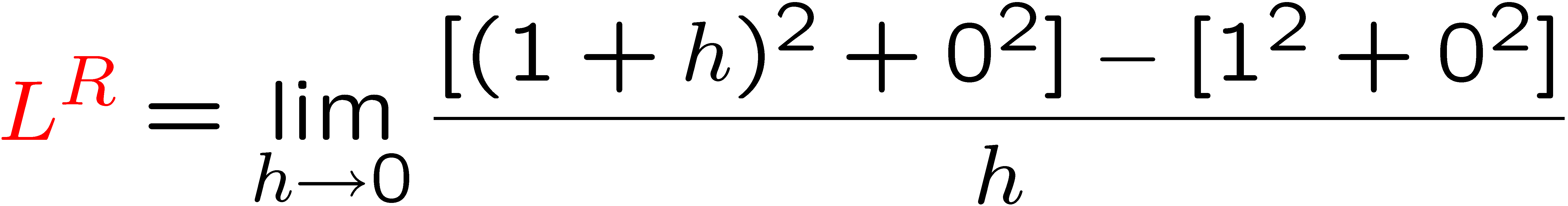 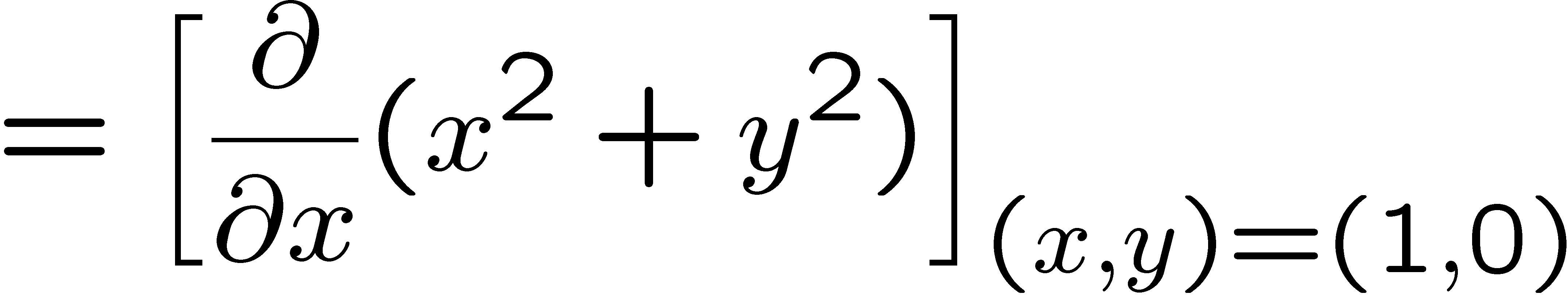 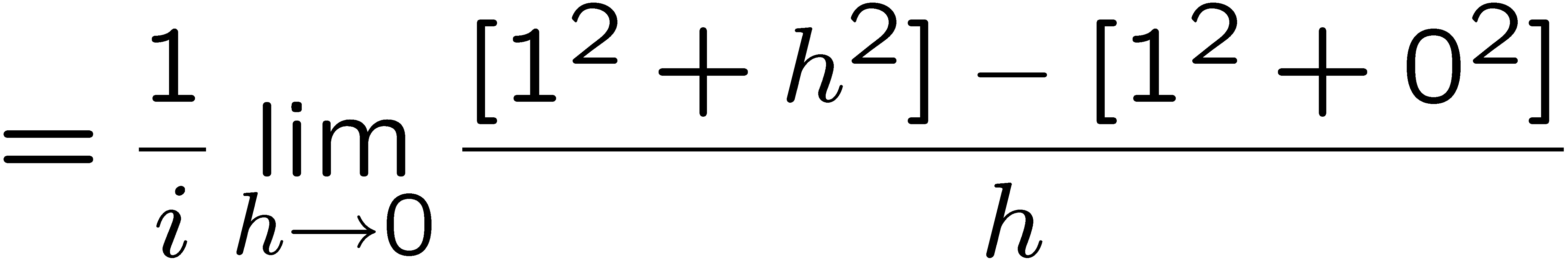 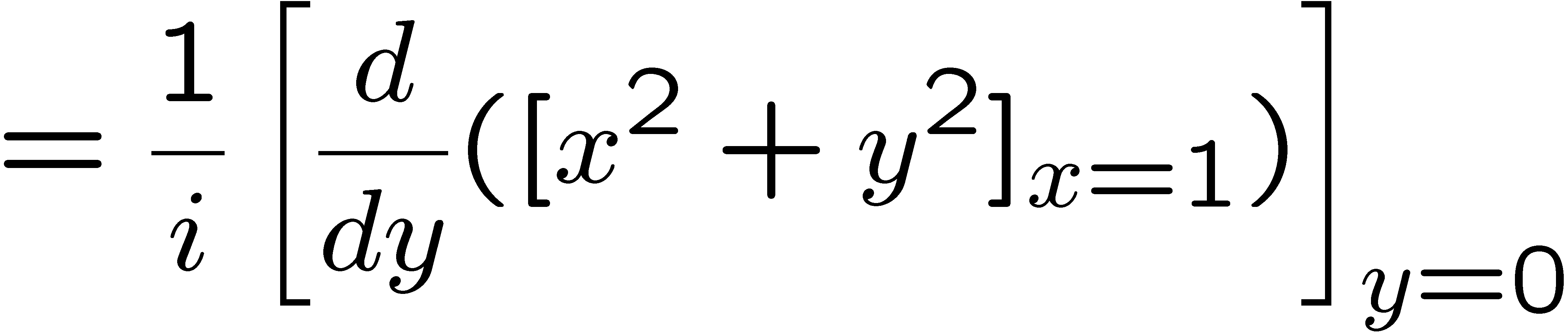 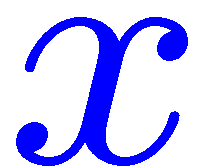 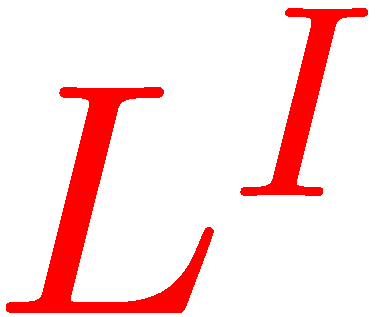 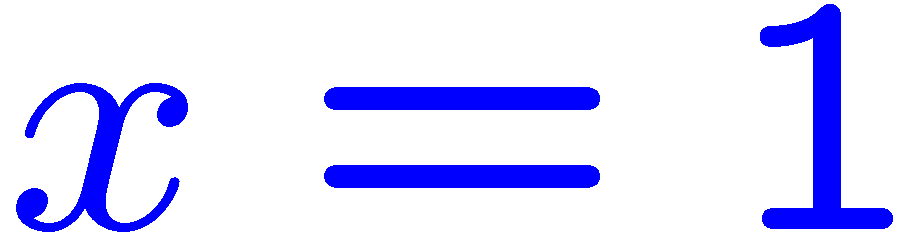 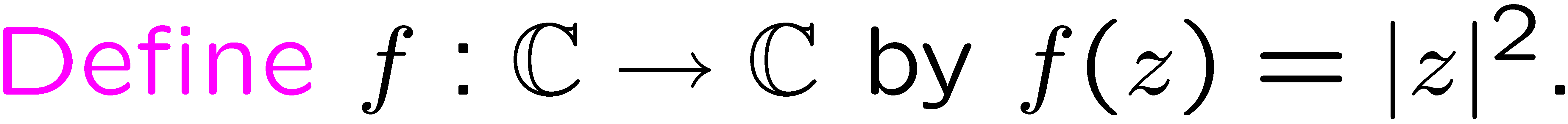 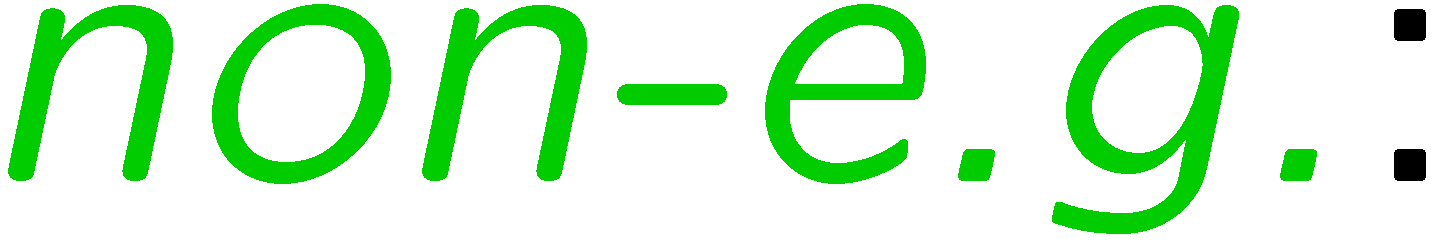 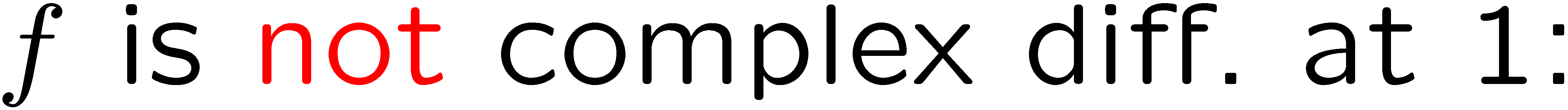 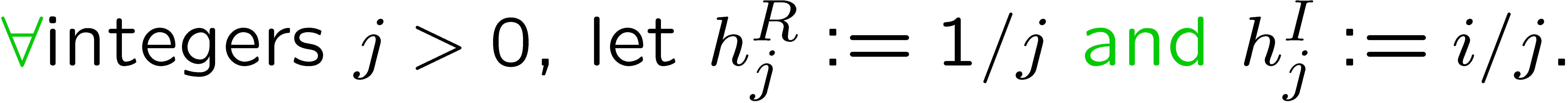 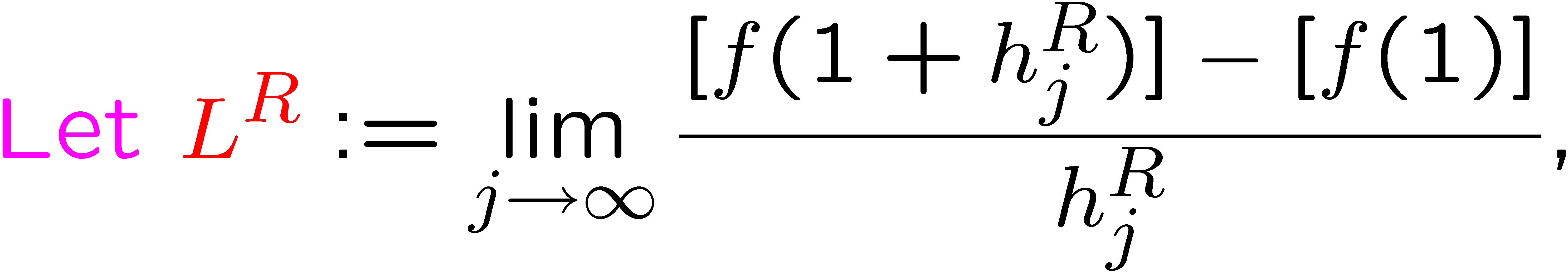 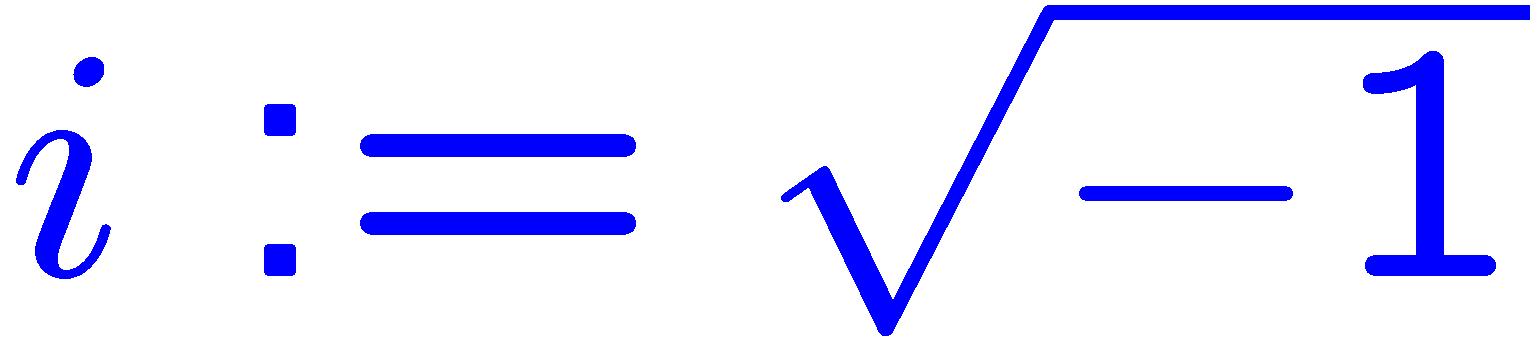 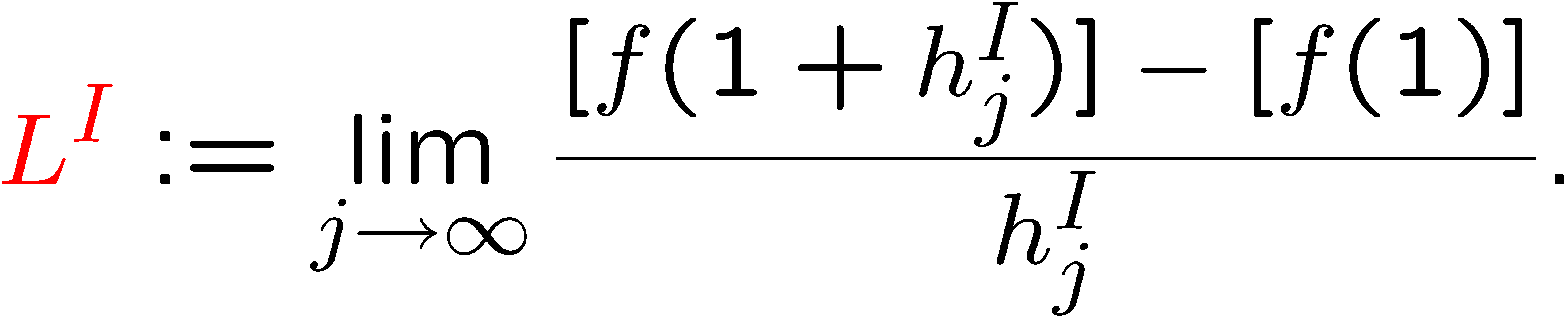 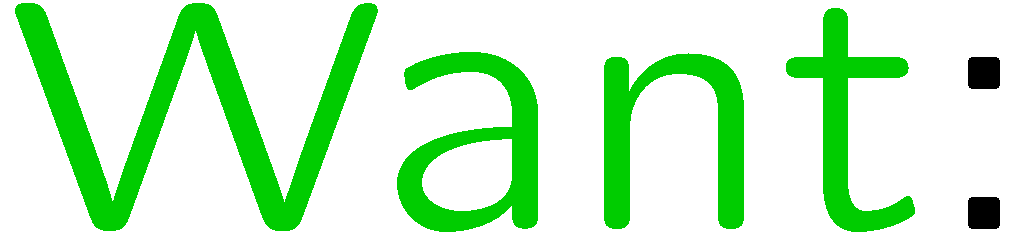 54
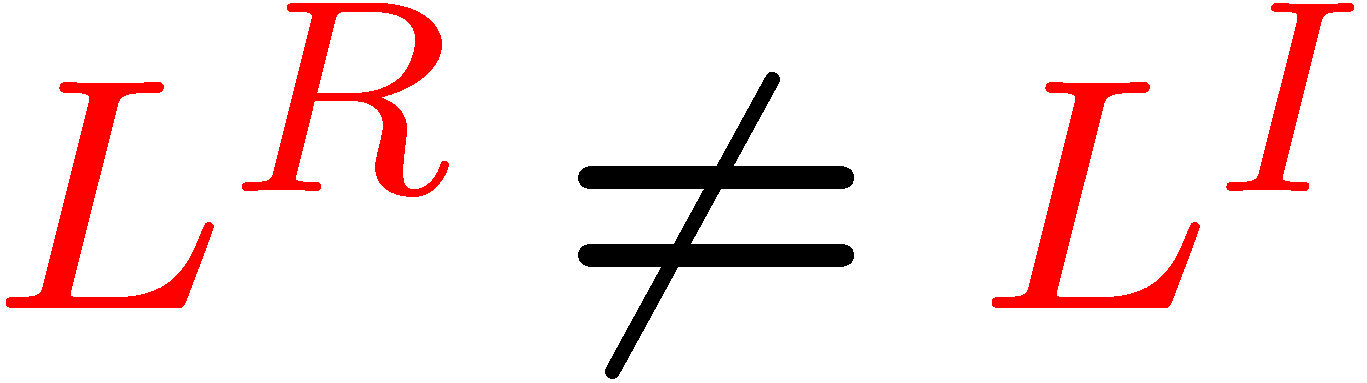 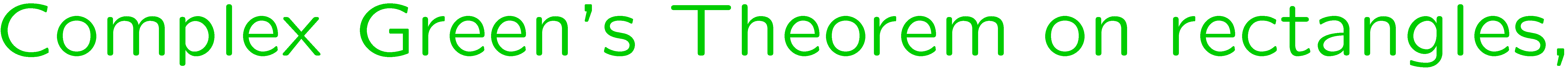 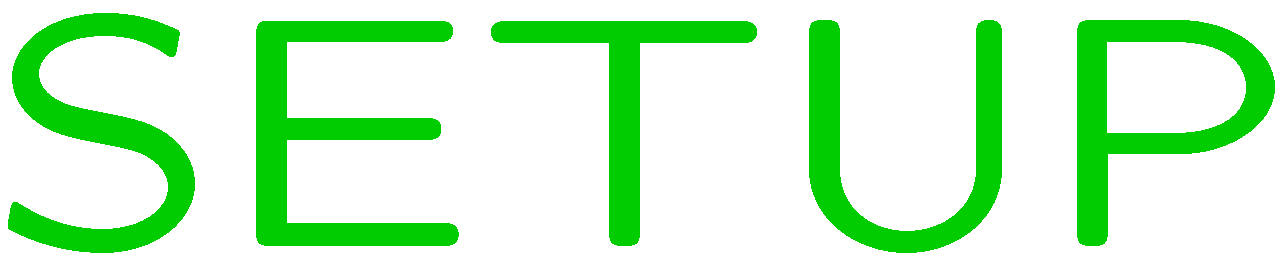 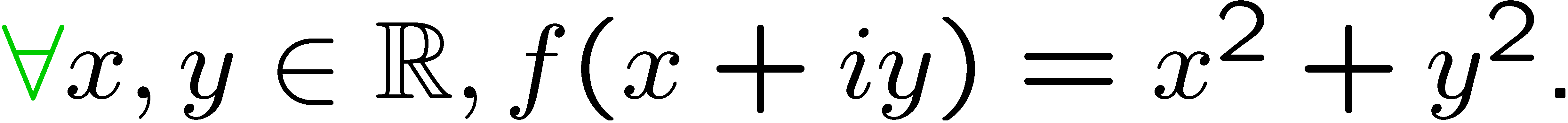 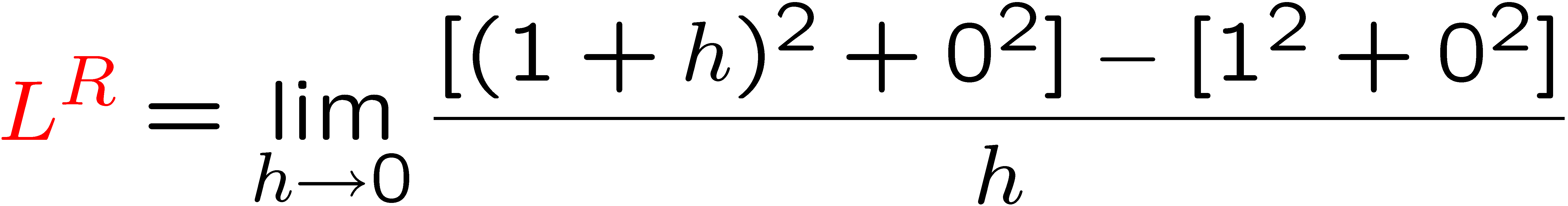 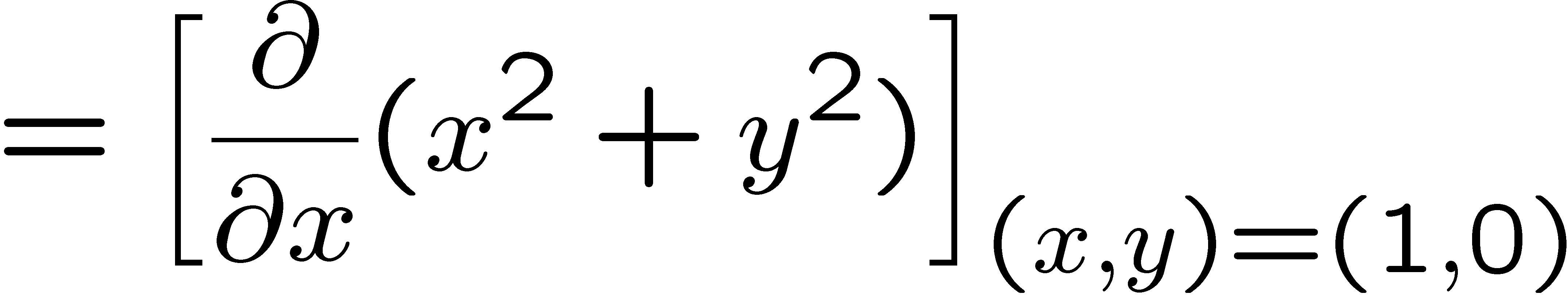 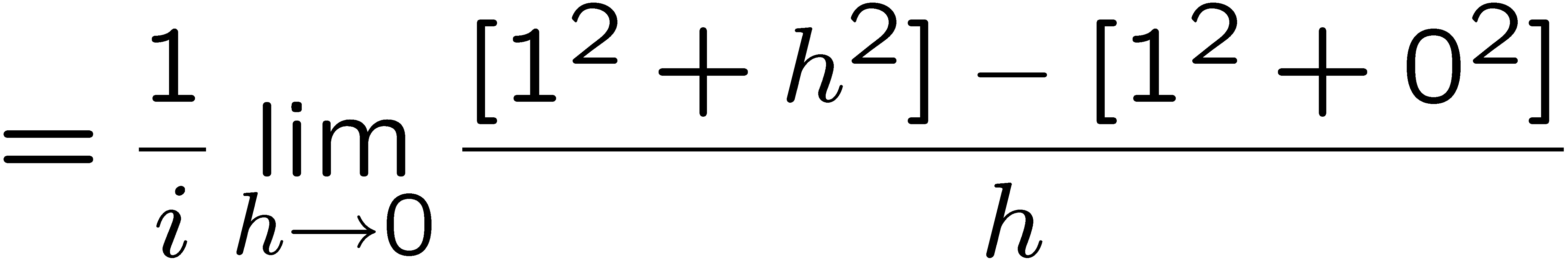 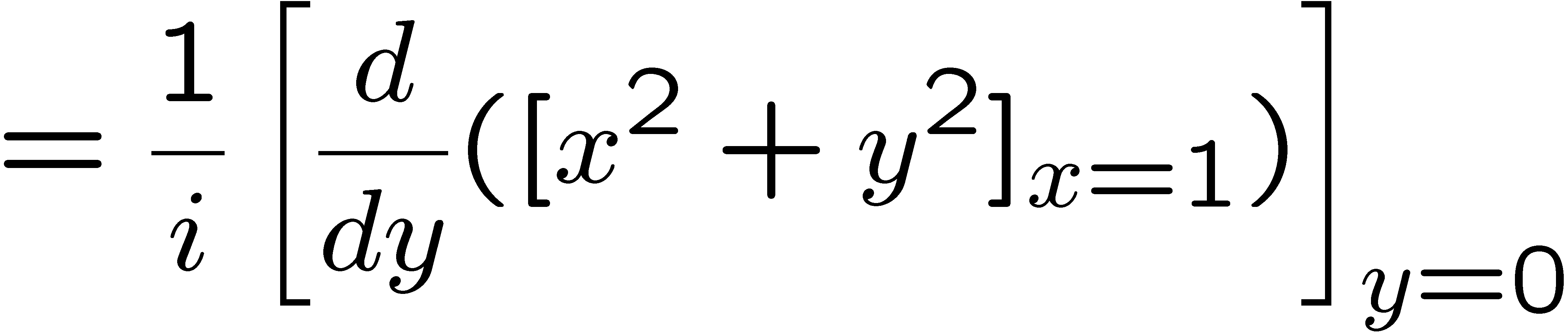 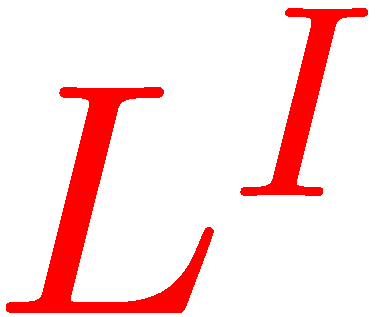 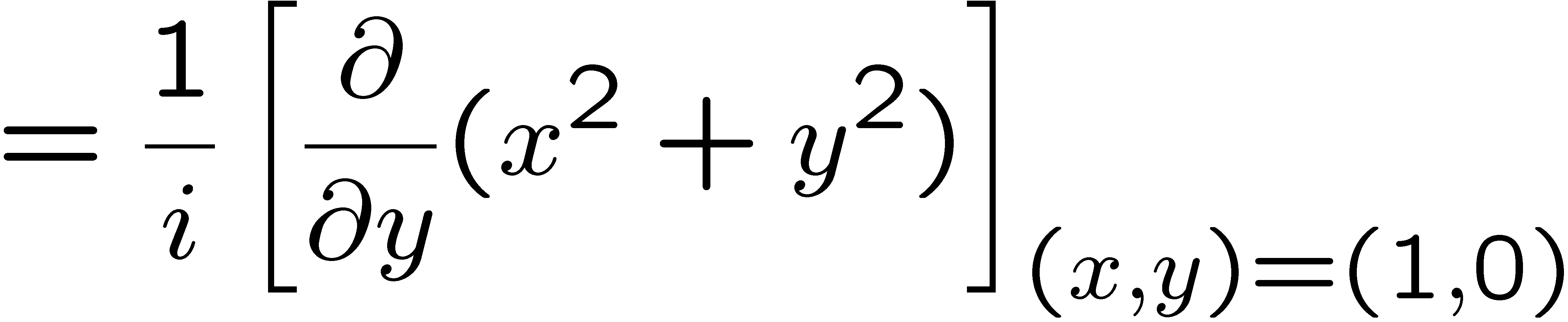 55
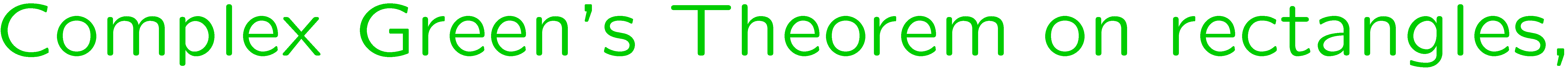 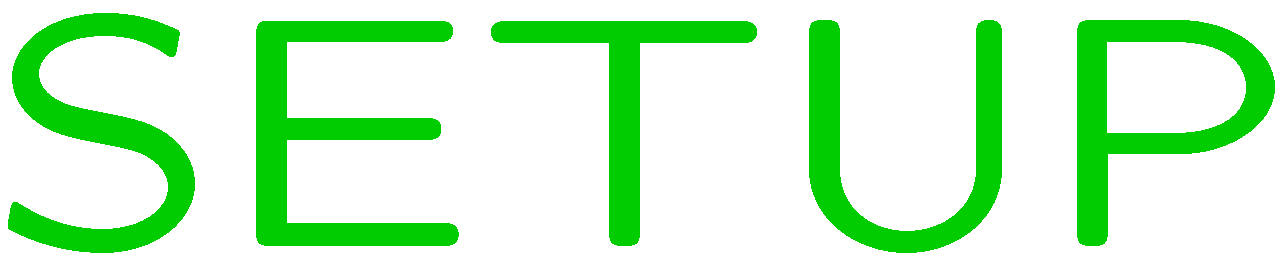 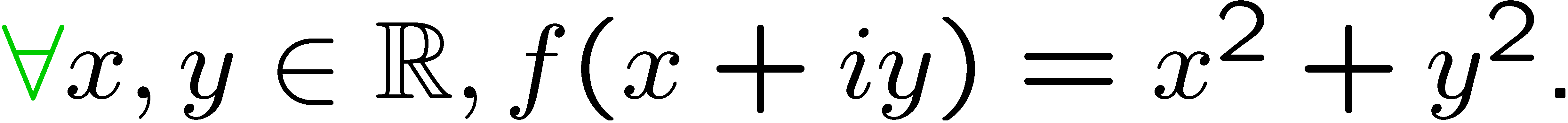 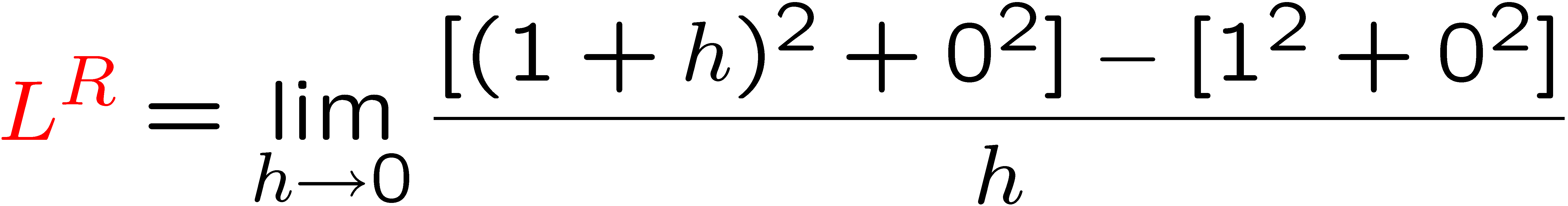 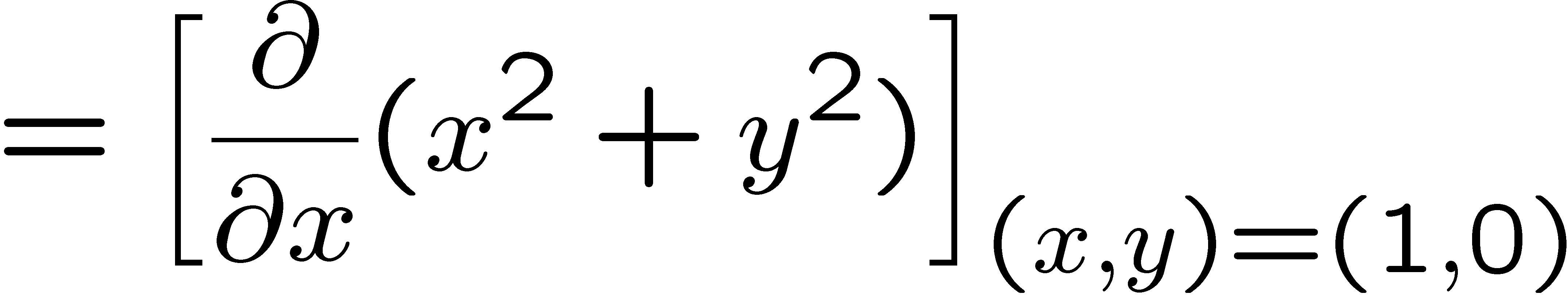 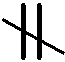 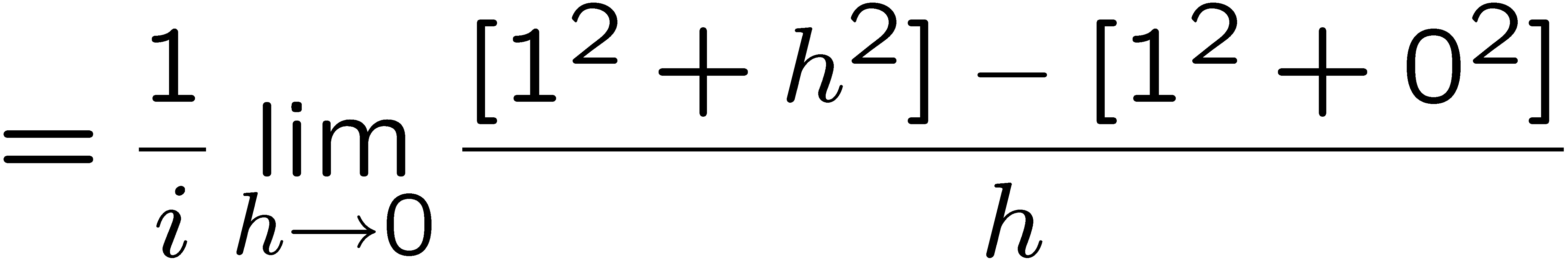 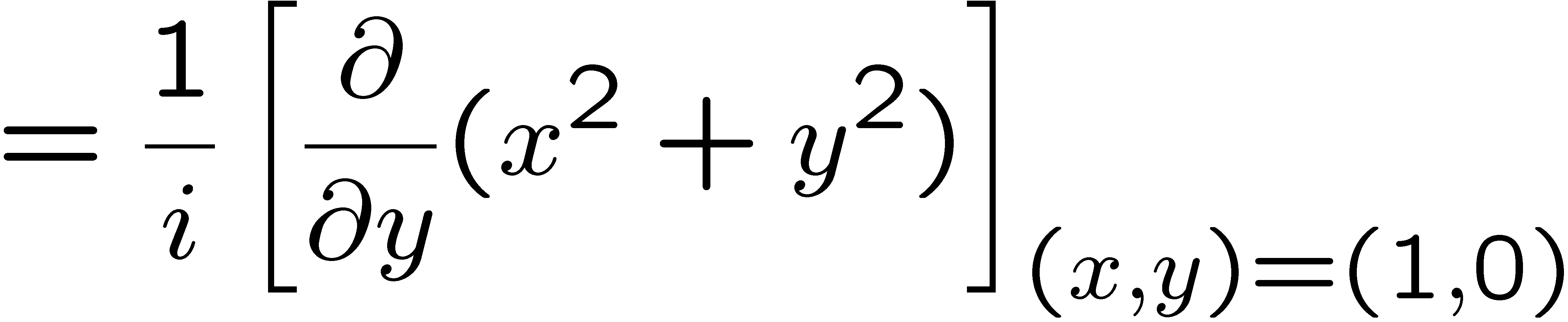 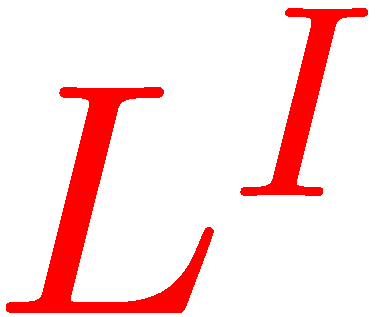 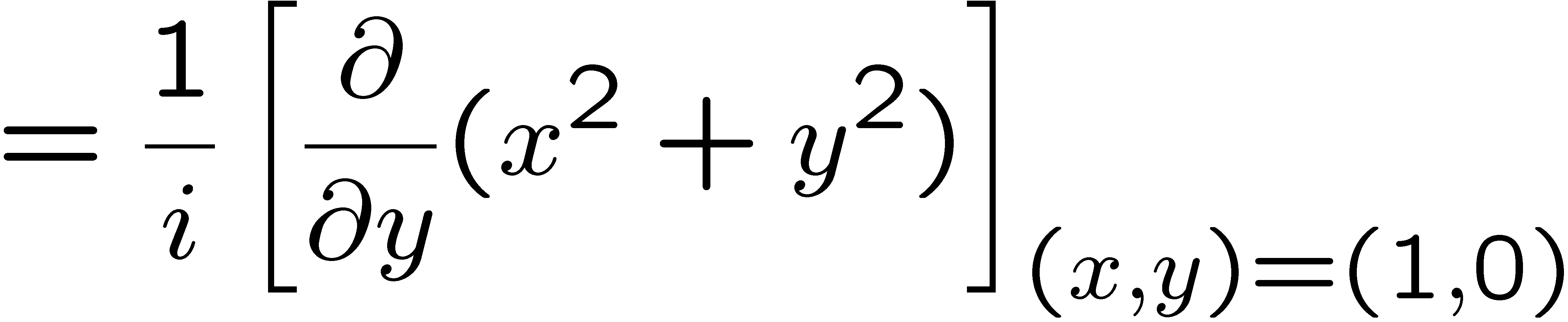 56
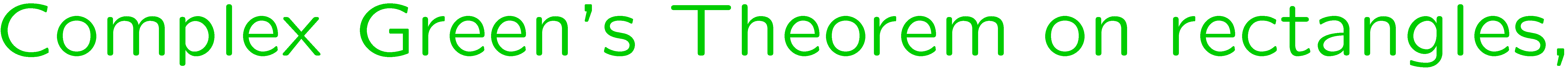 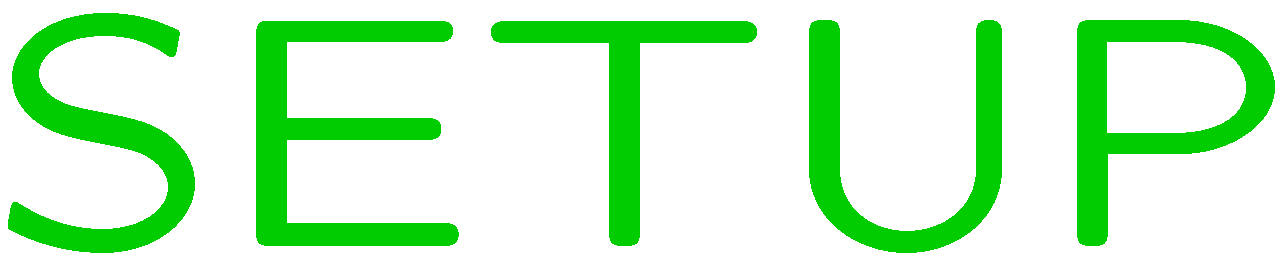 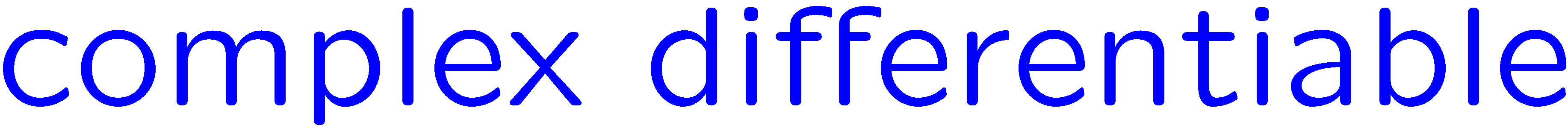 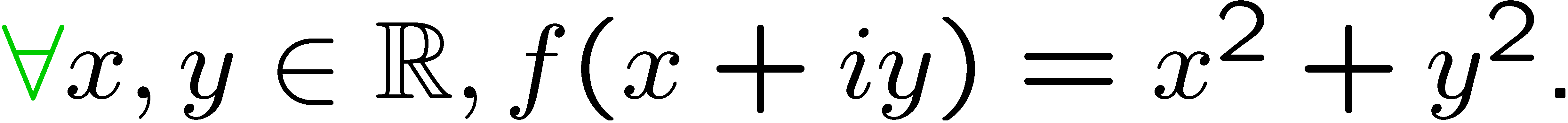 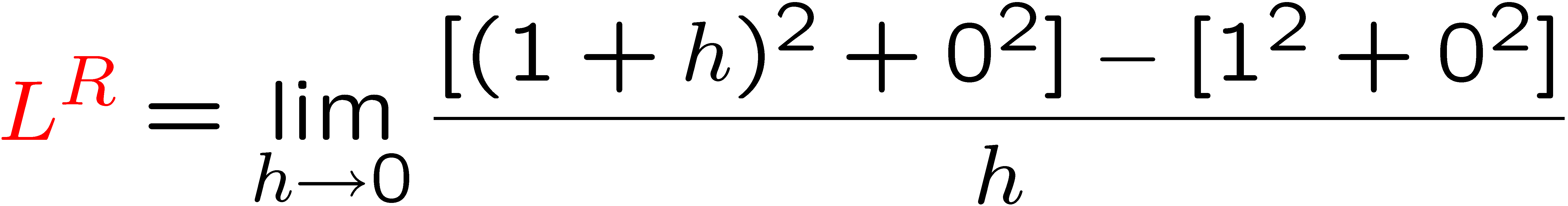 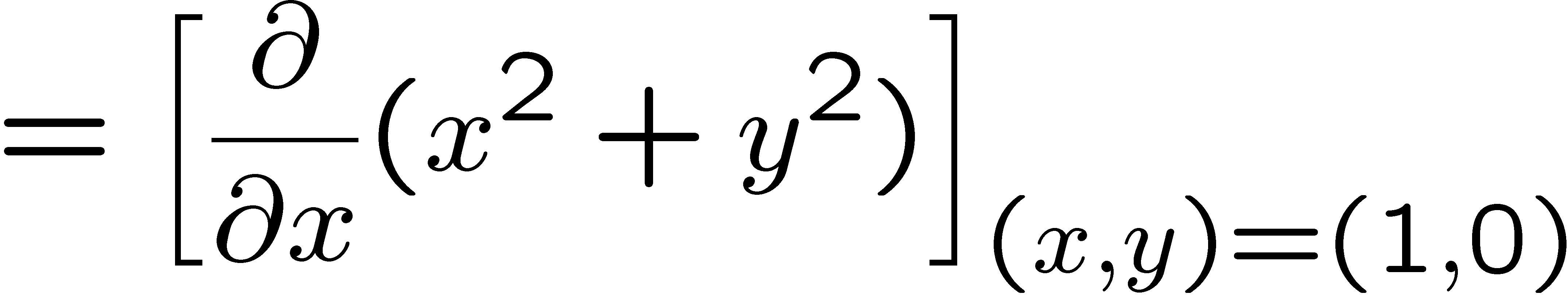 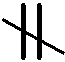 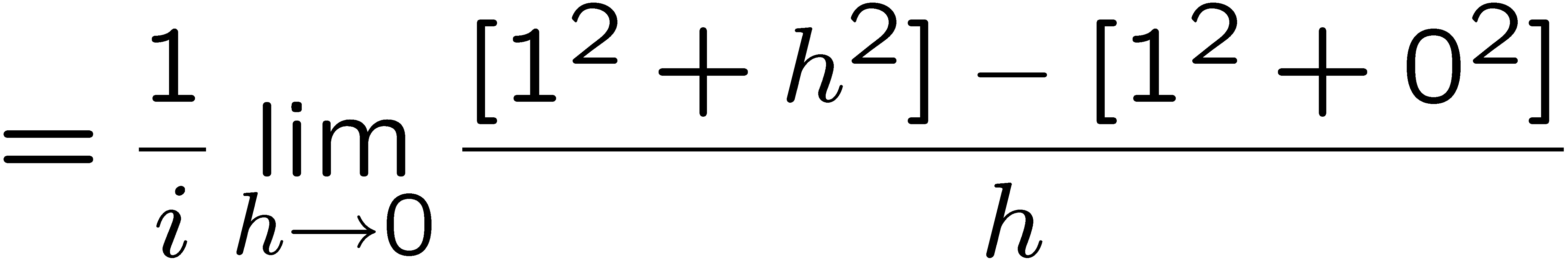 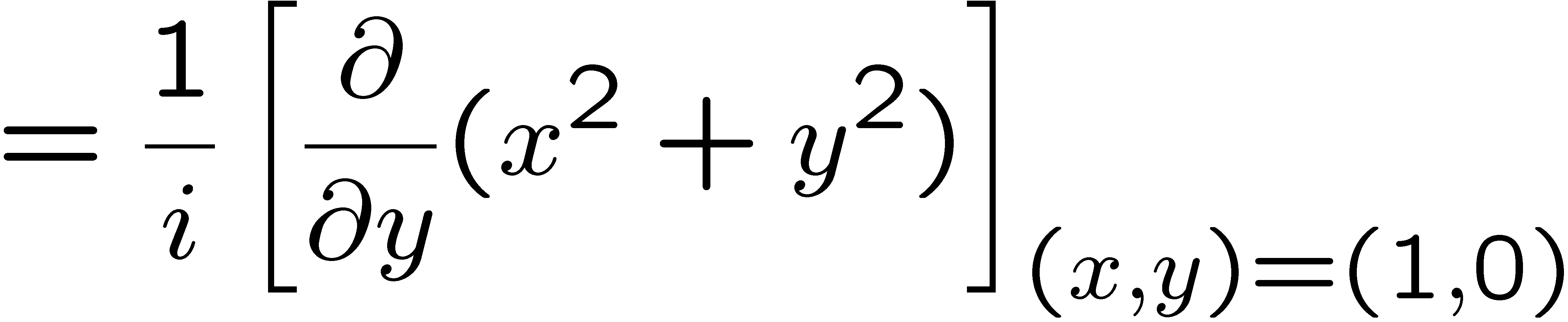 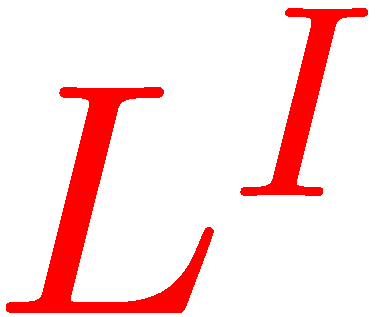 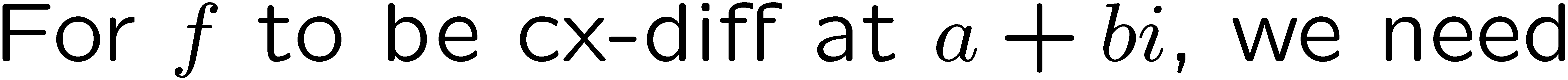 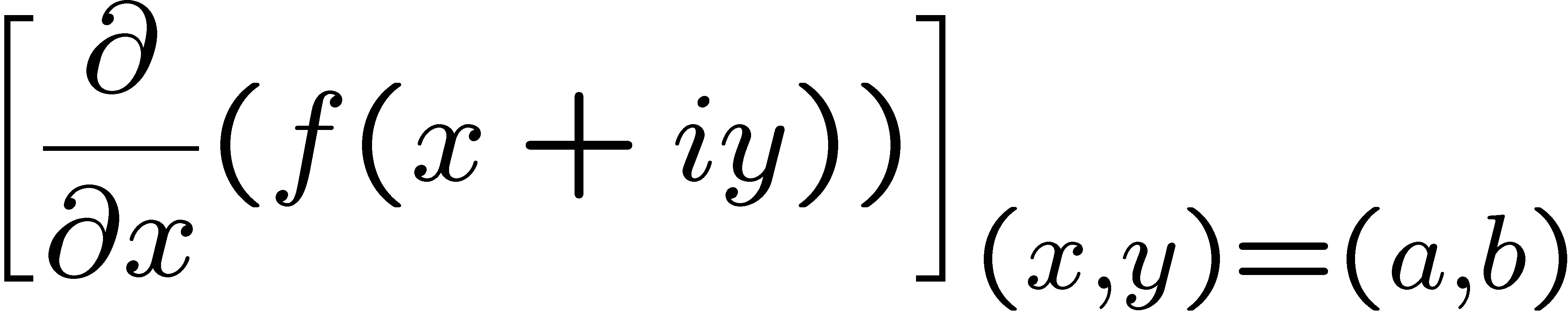 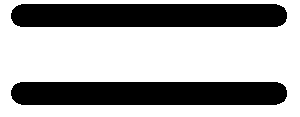 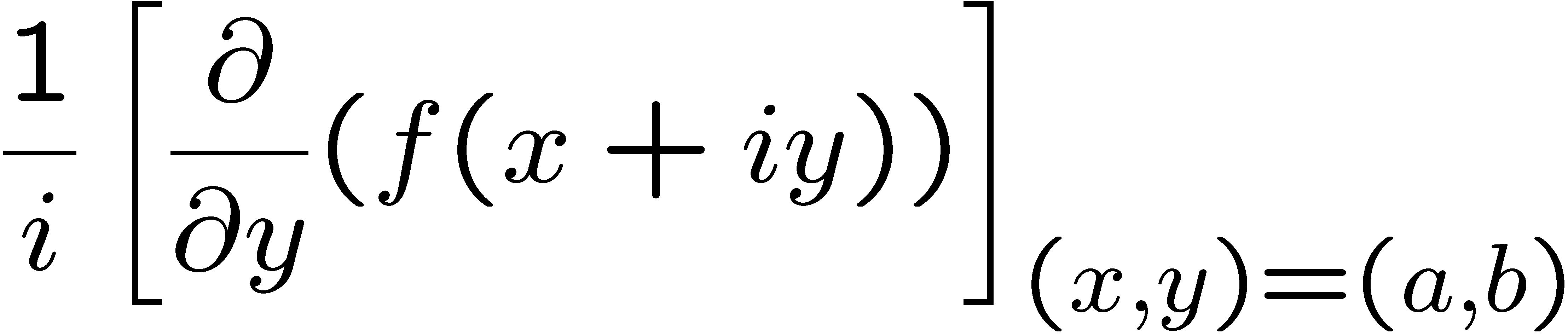 57
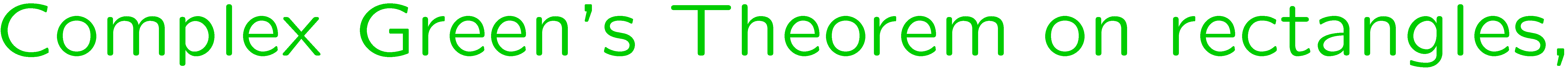 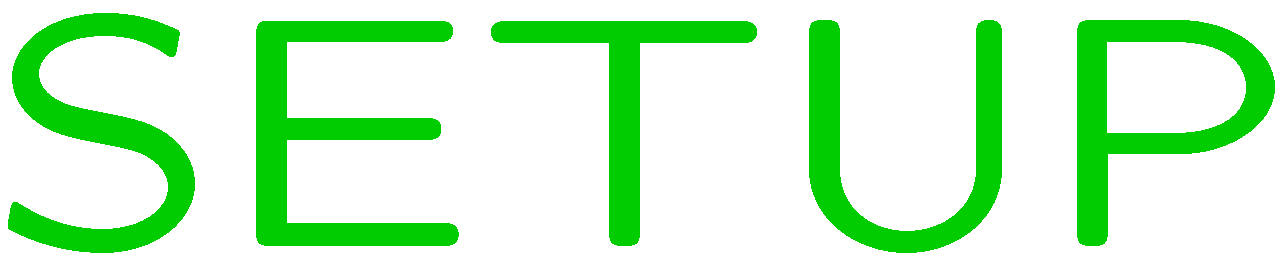 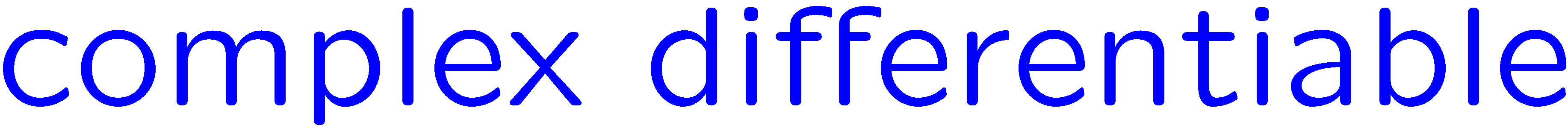 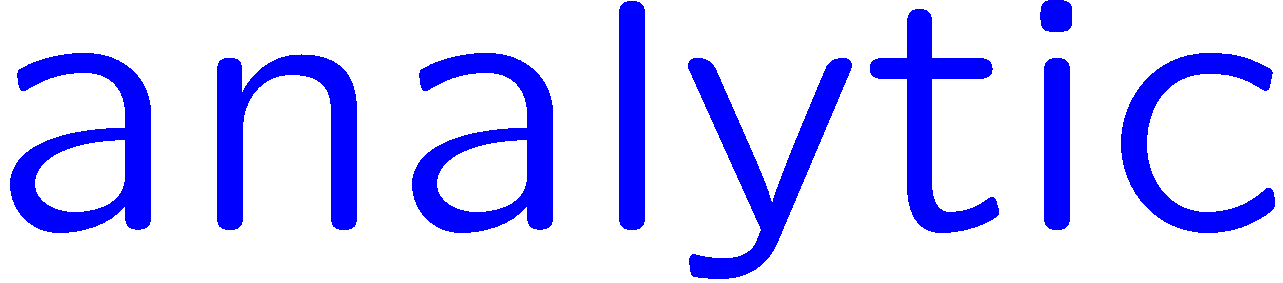 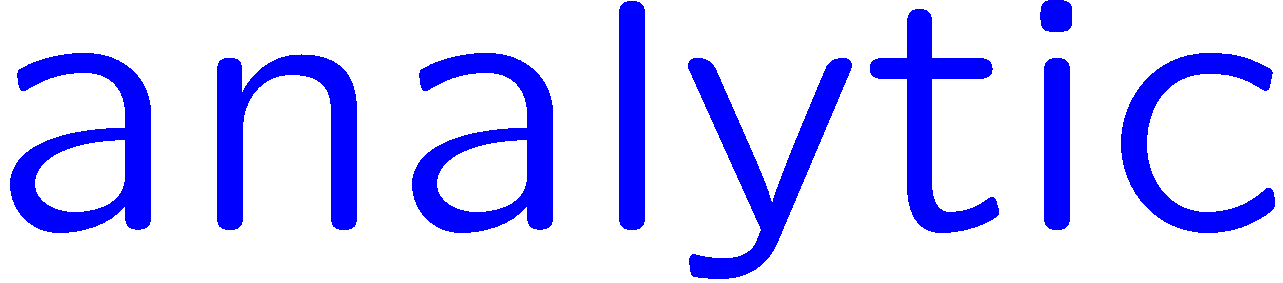 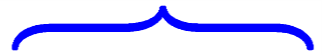 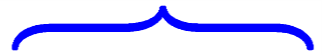 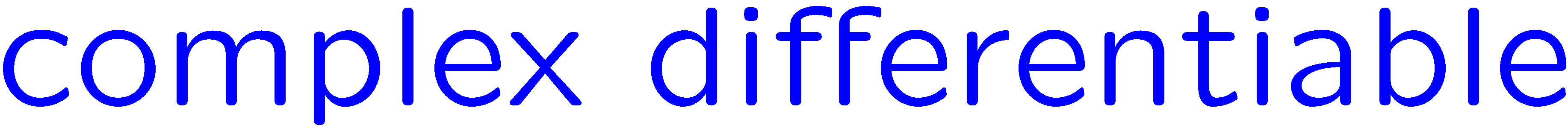 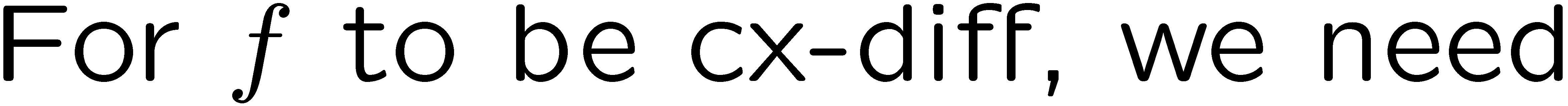 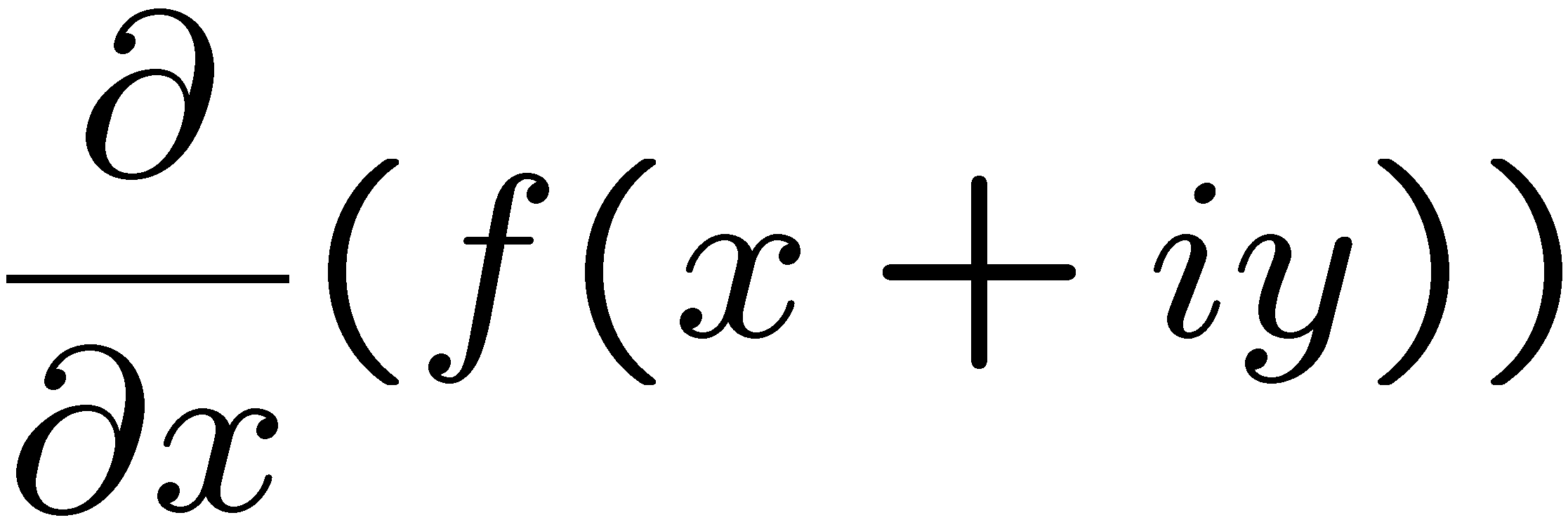 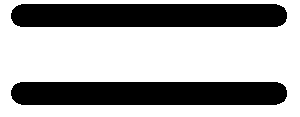 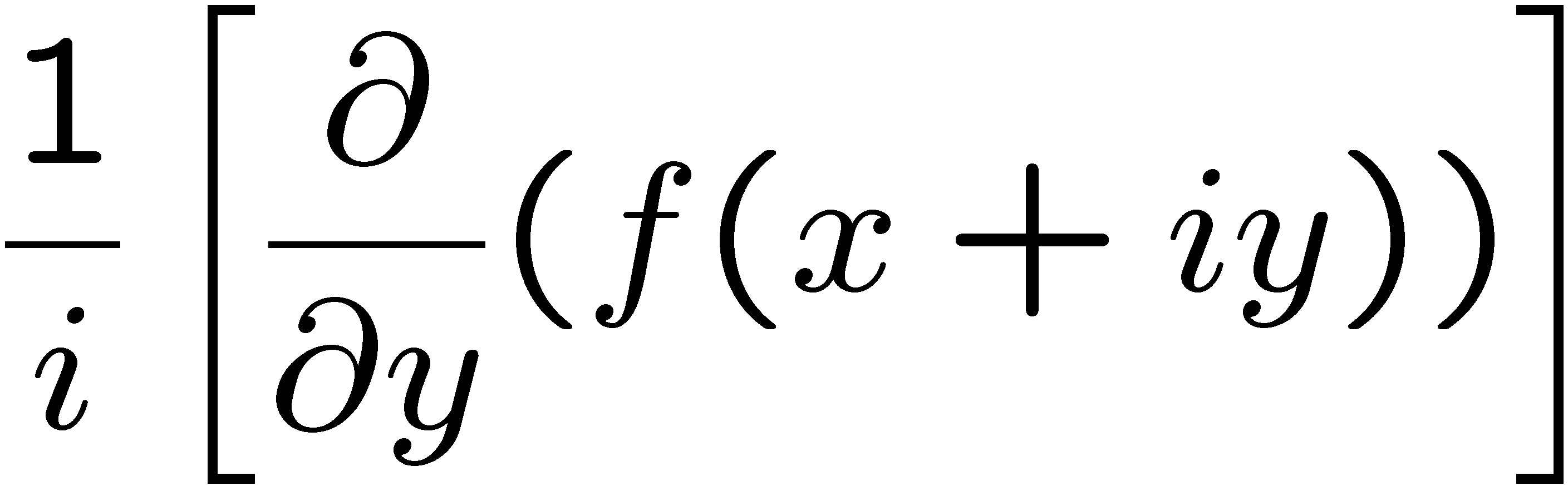 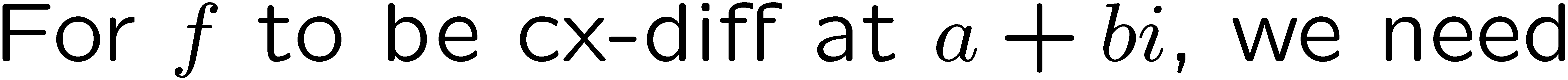 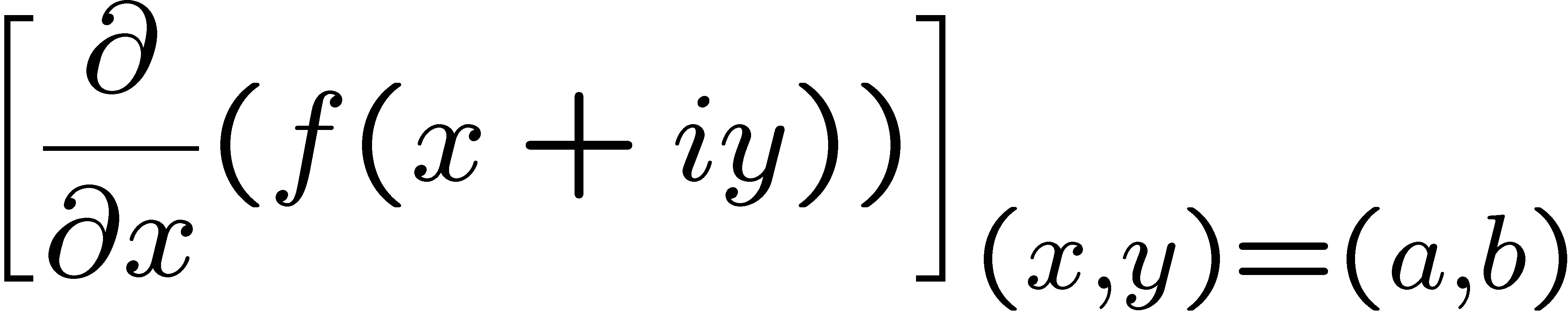 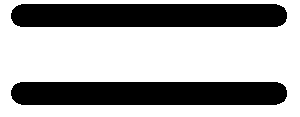 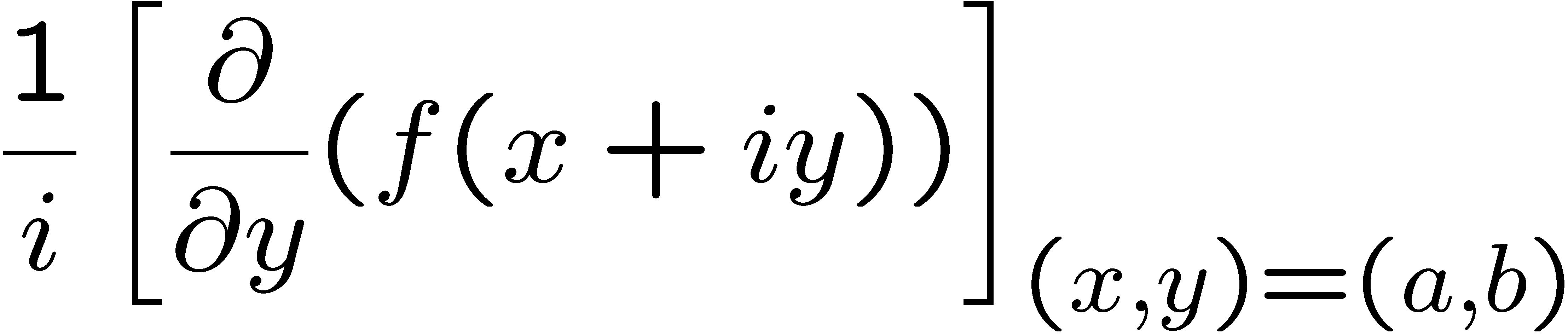 58
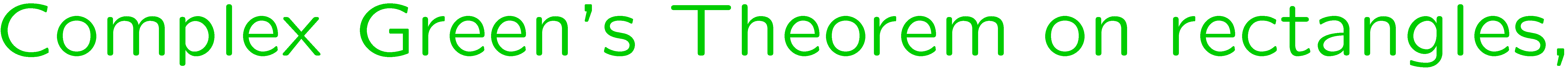 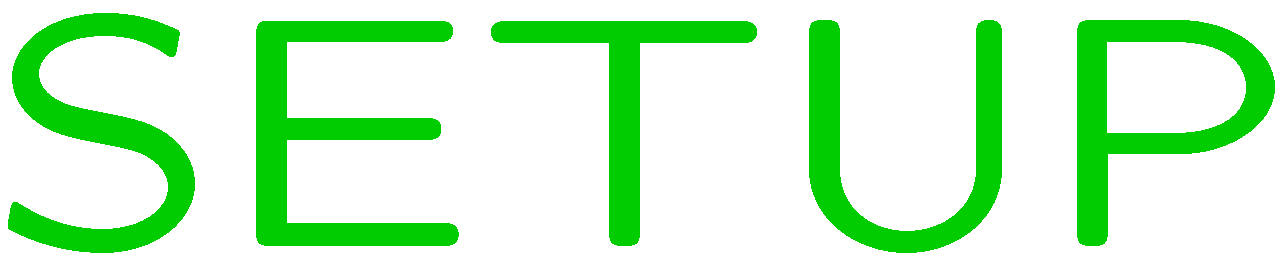 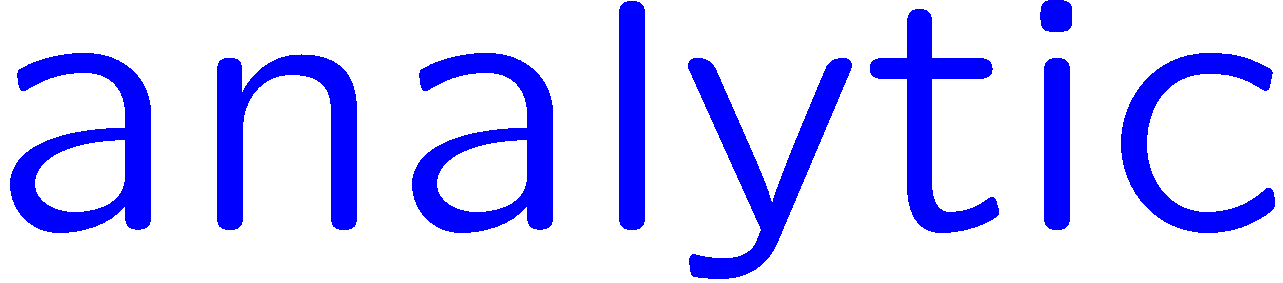 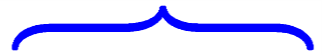 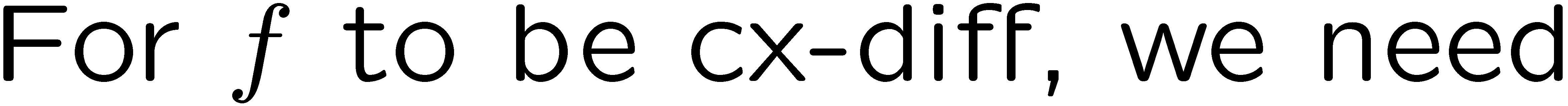 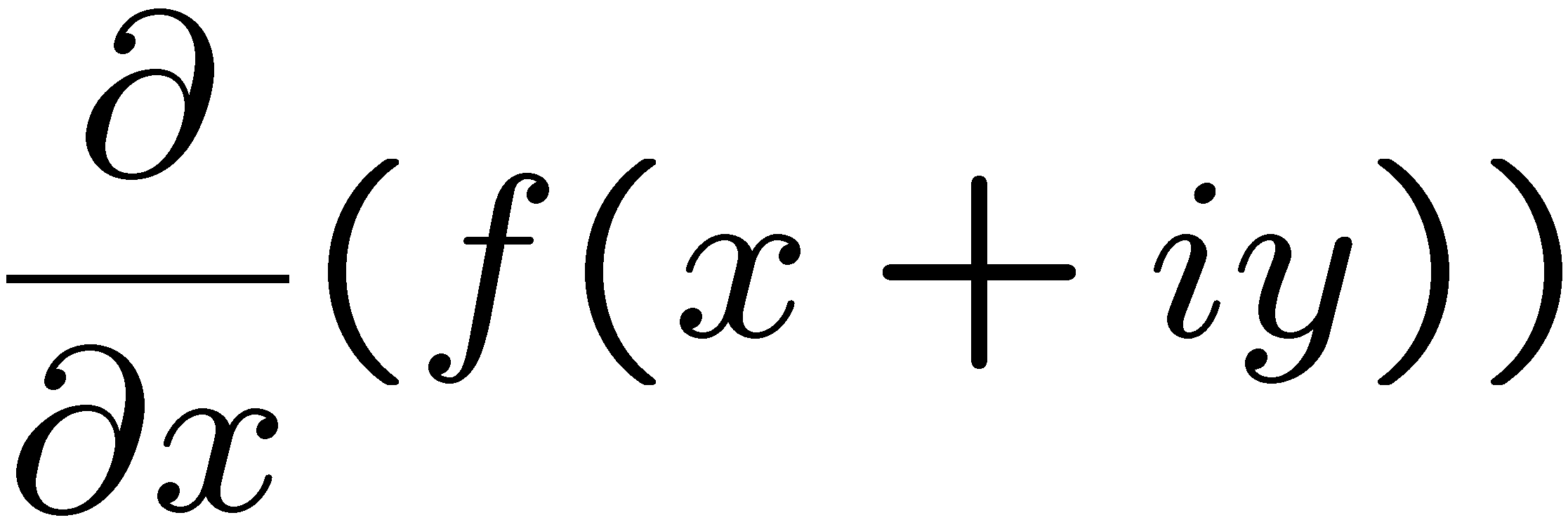 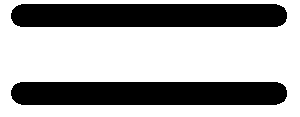 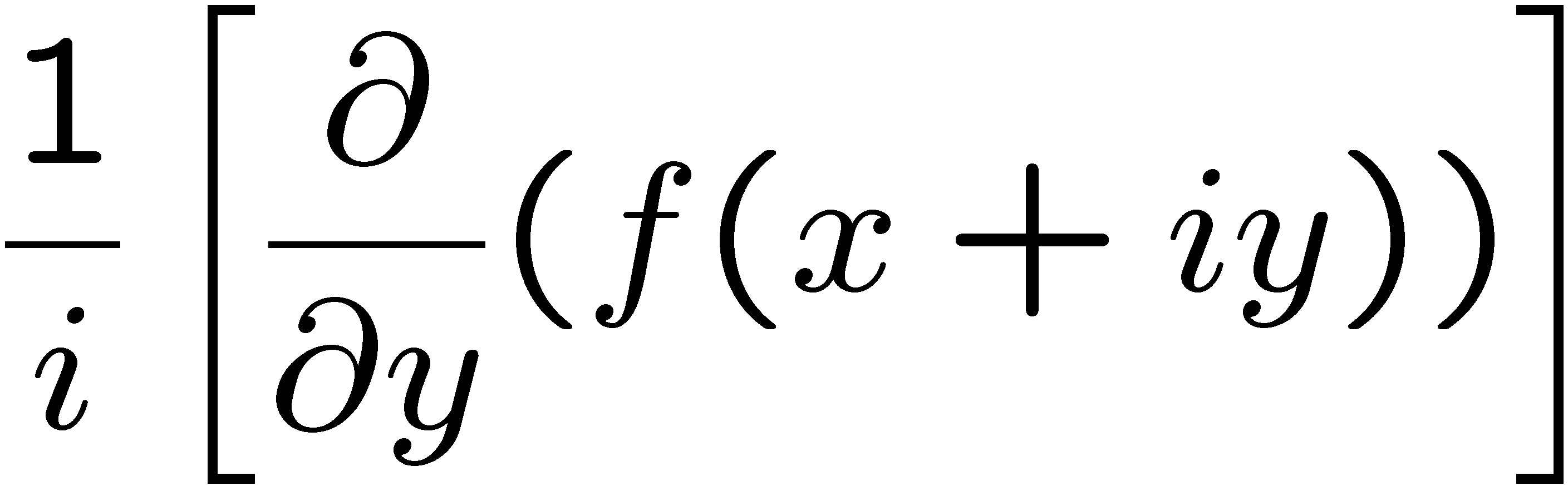 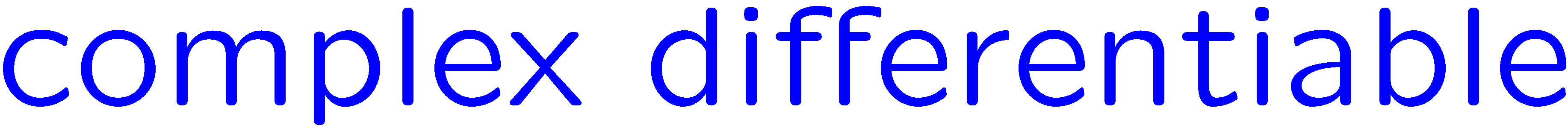 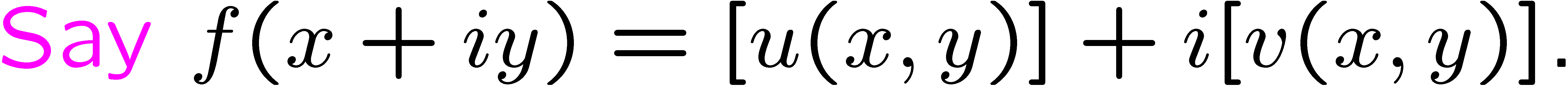 59
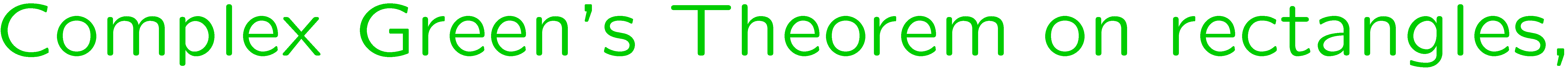 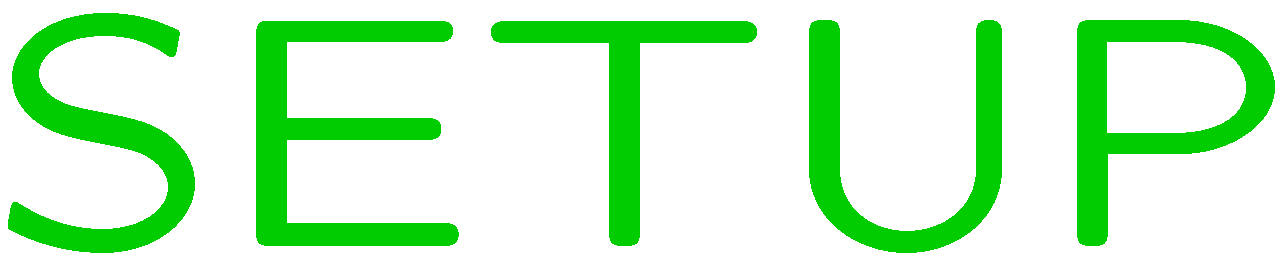 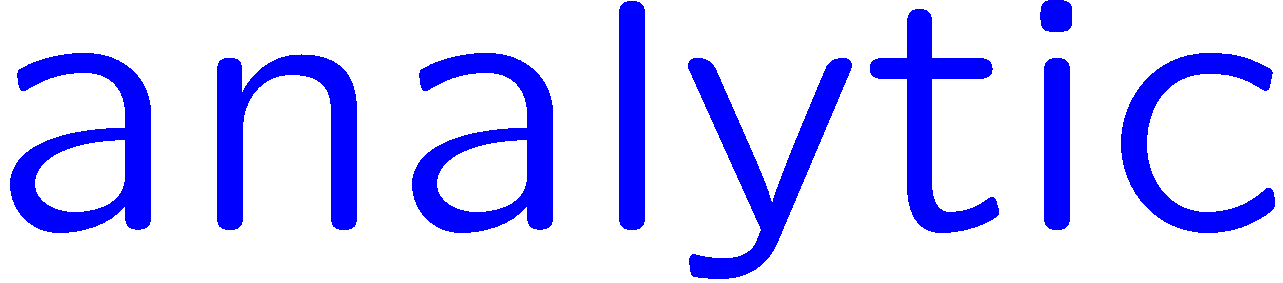 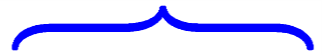 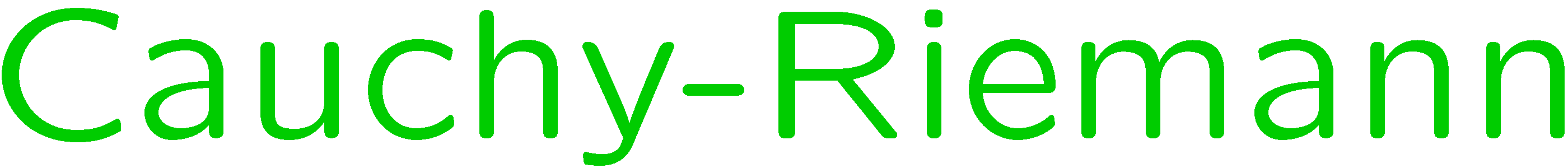 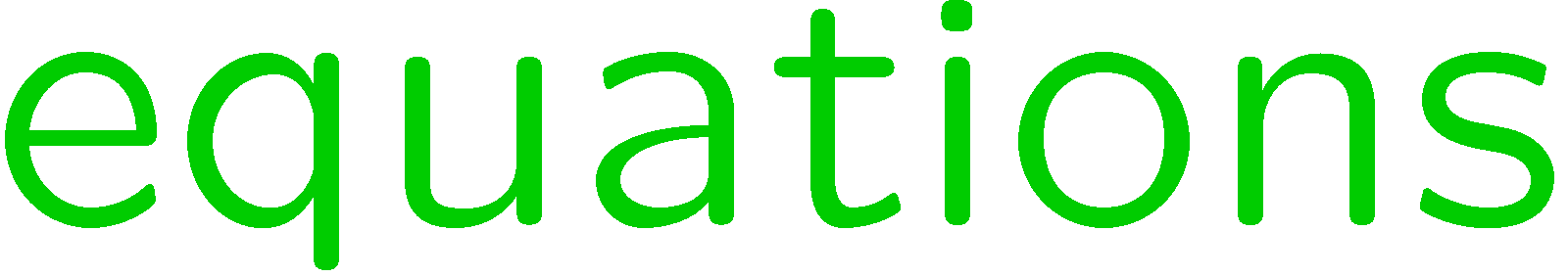 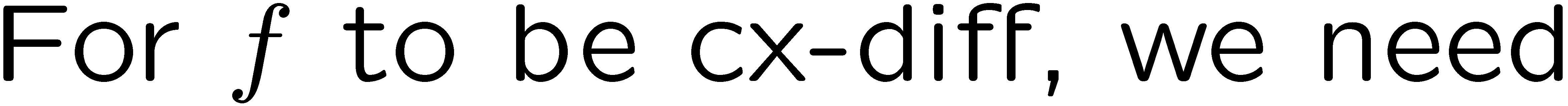 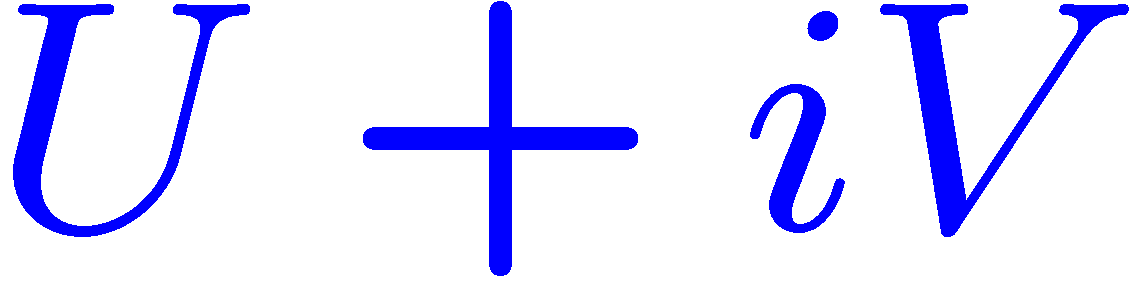 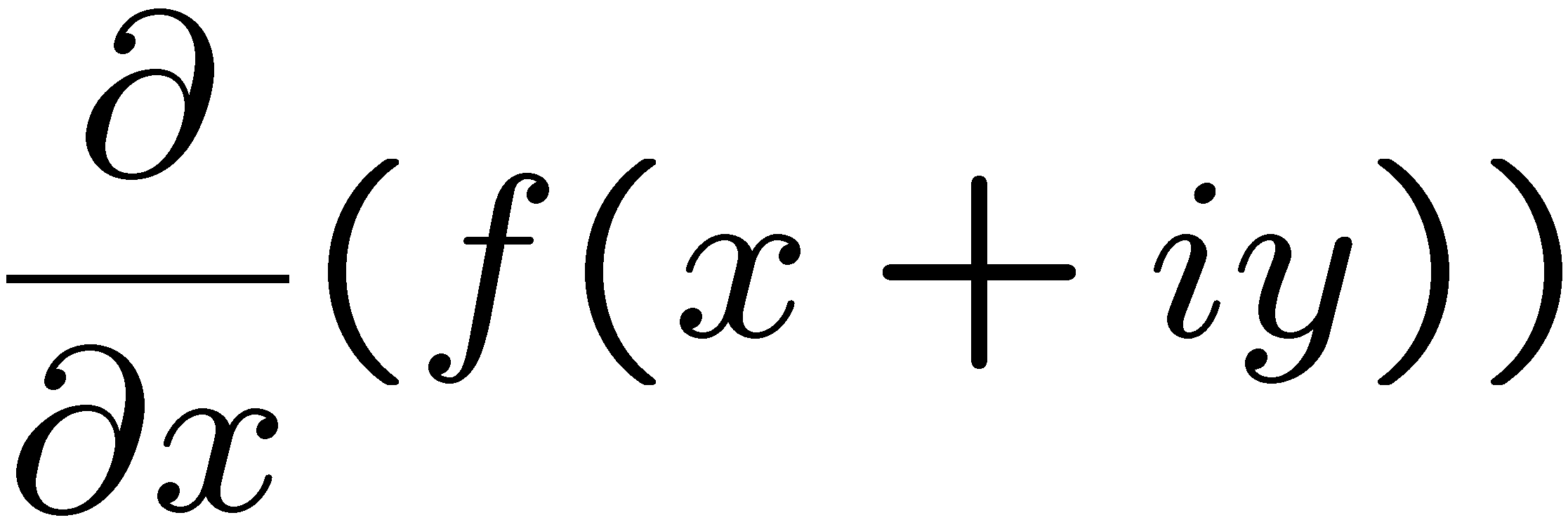 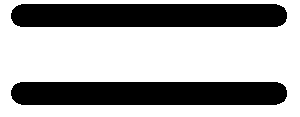 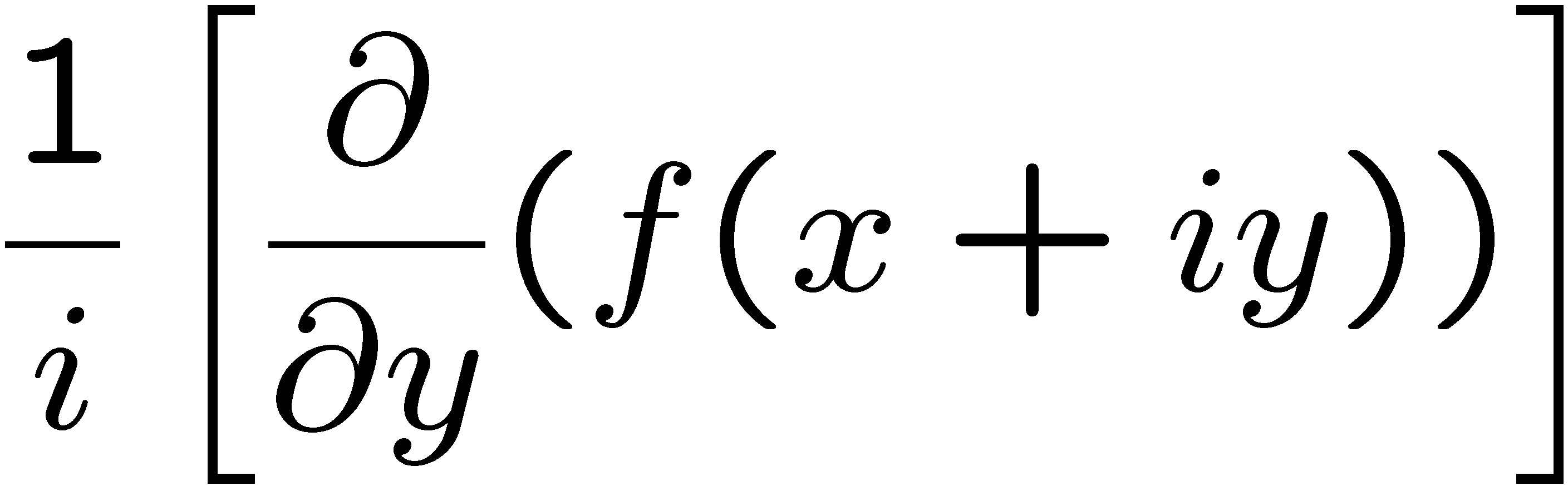 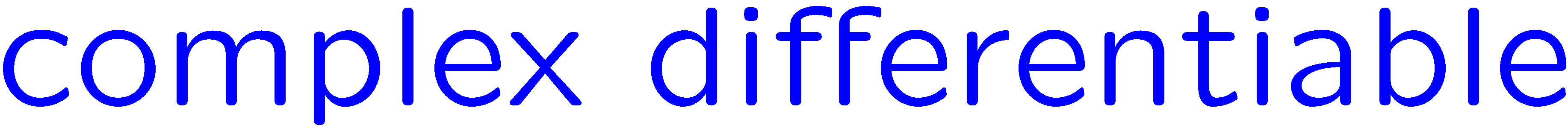 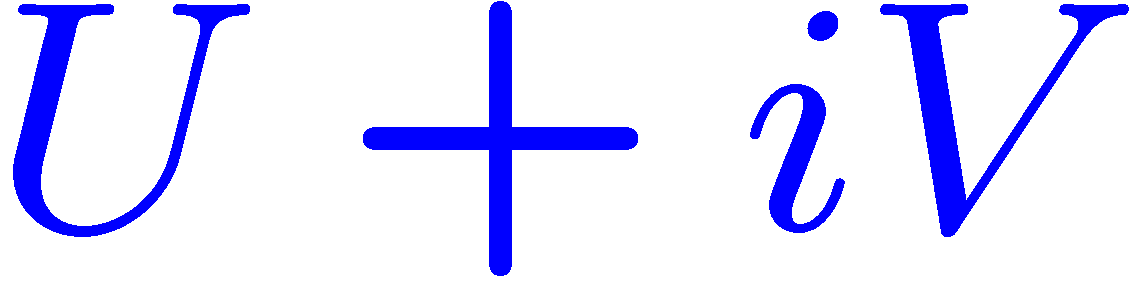 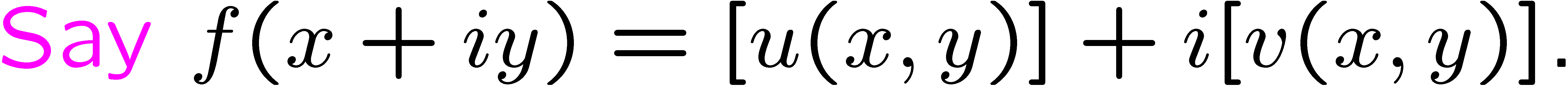 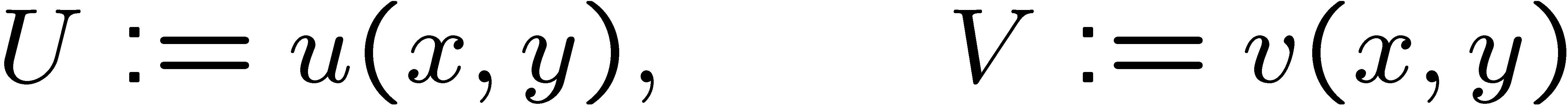 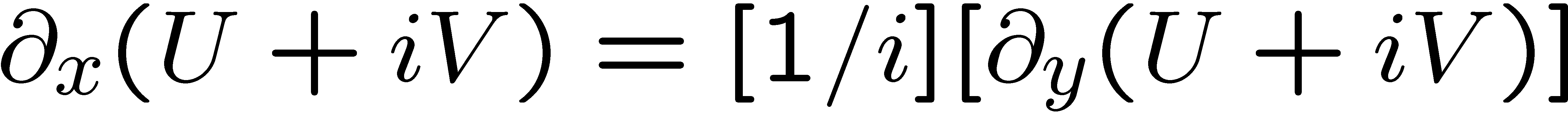 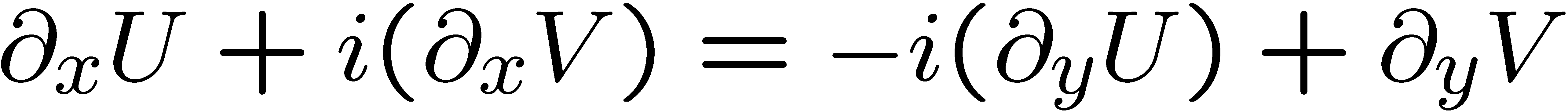 60
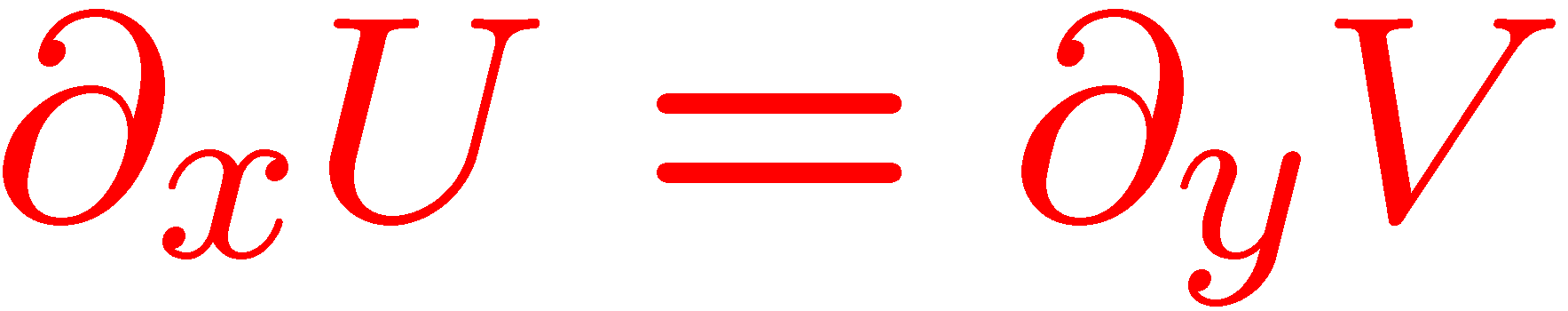 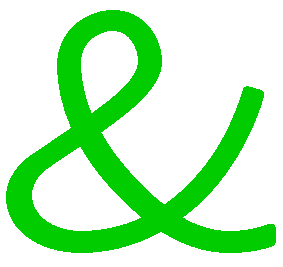 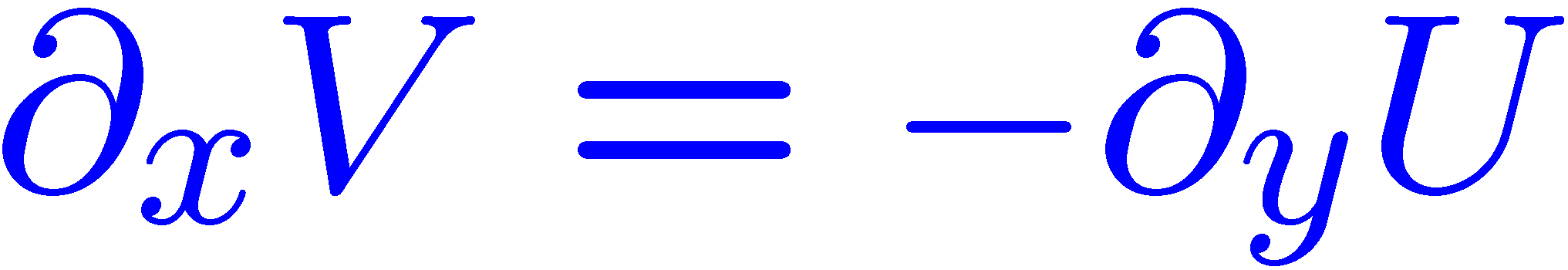 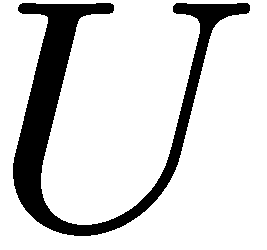 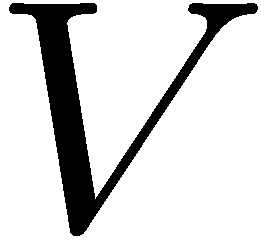 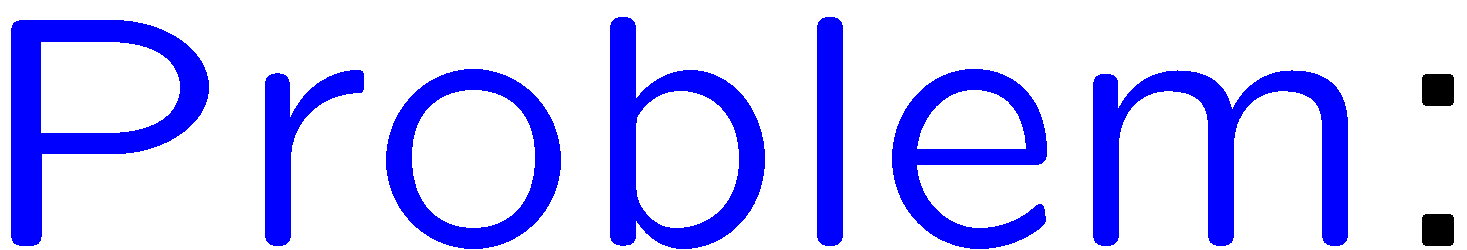 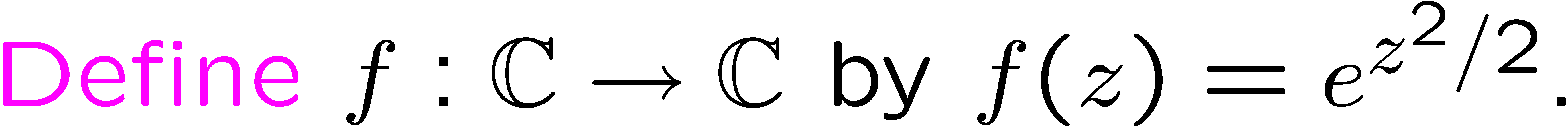 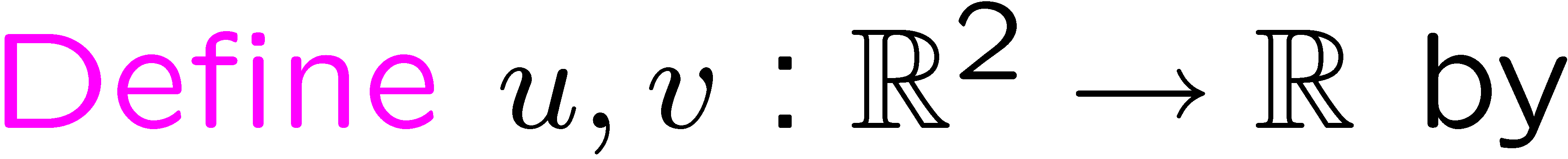 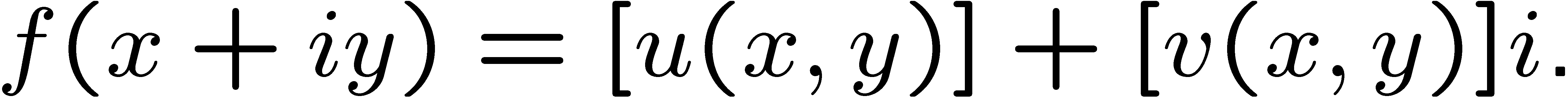 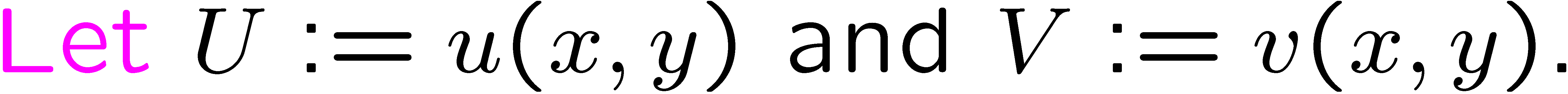 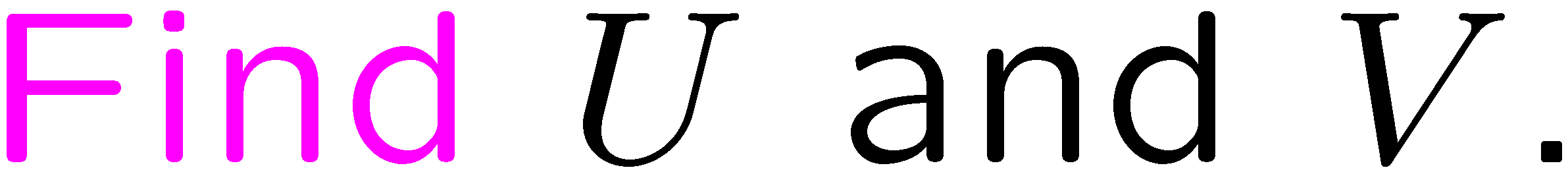 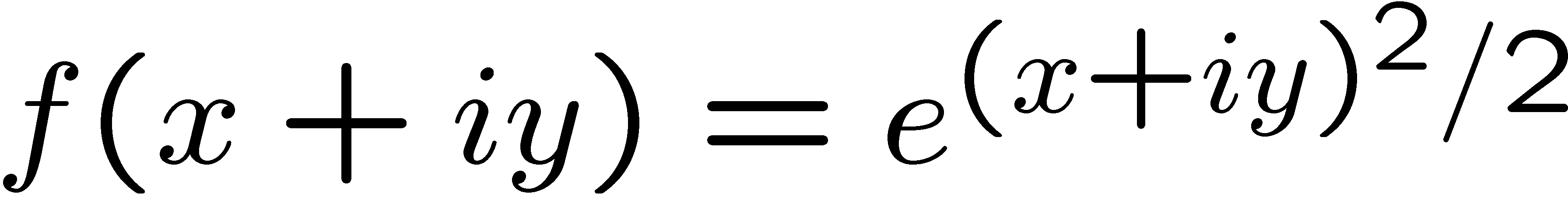 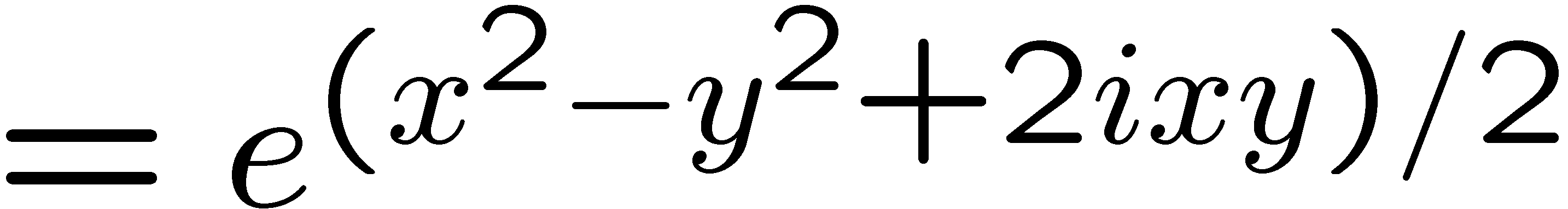 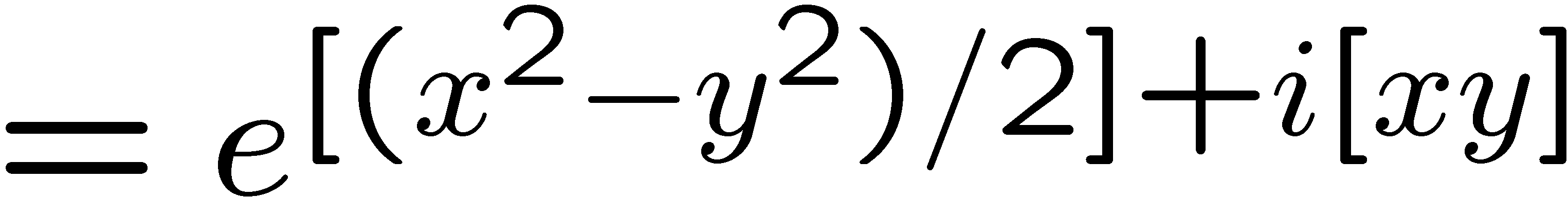 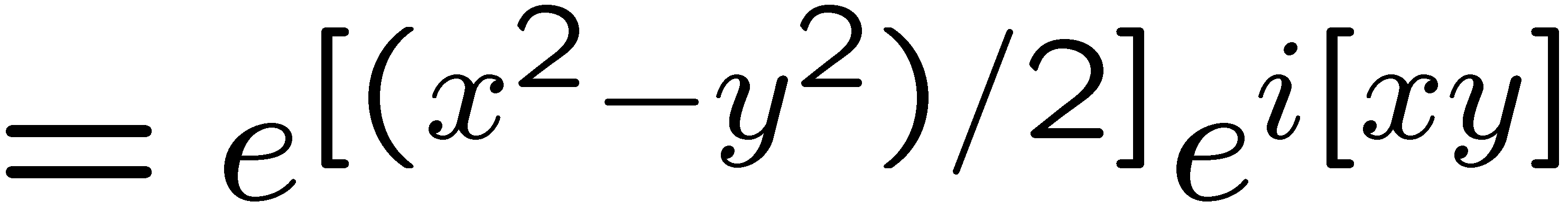 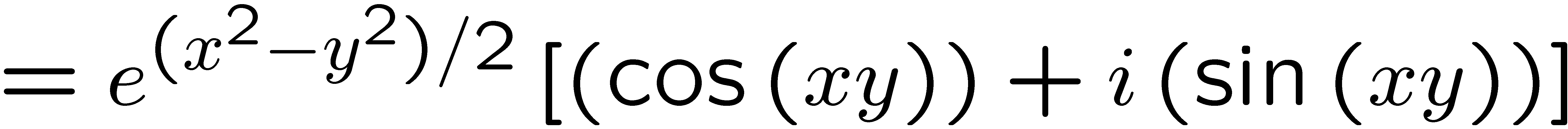 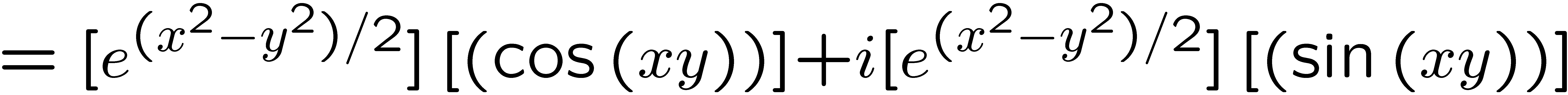 61
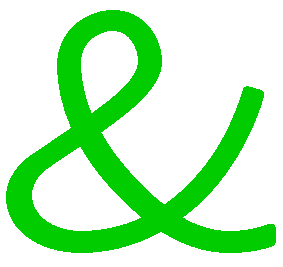 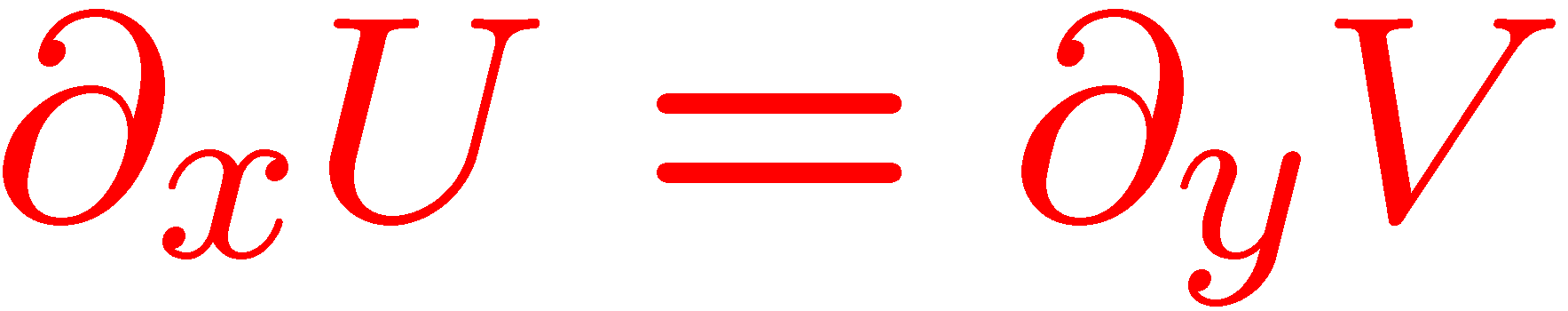 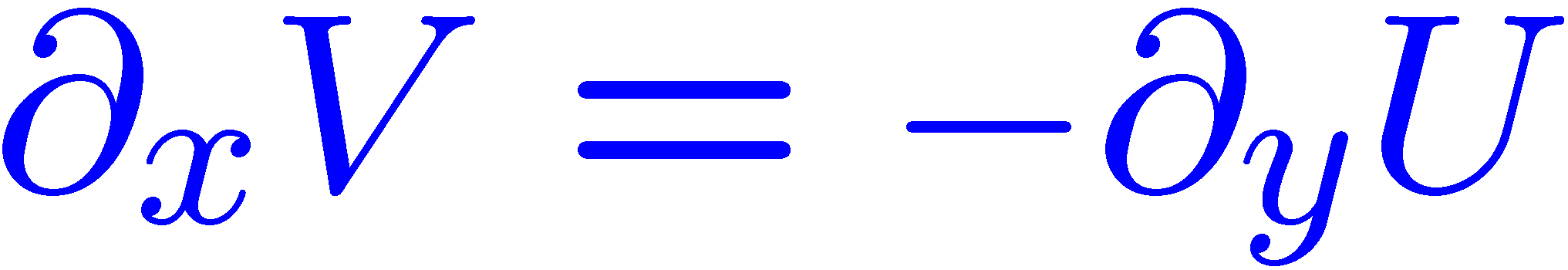 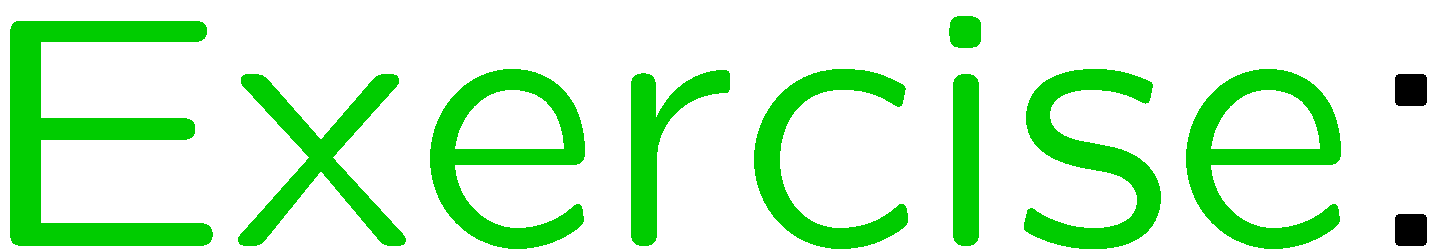 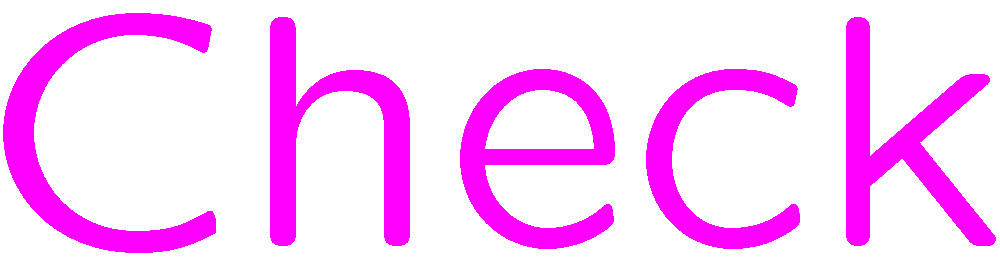 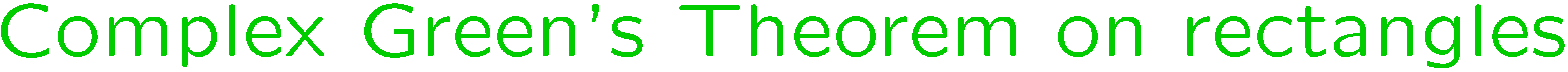 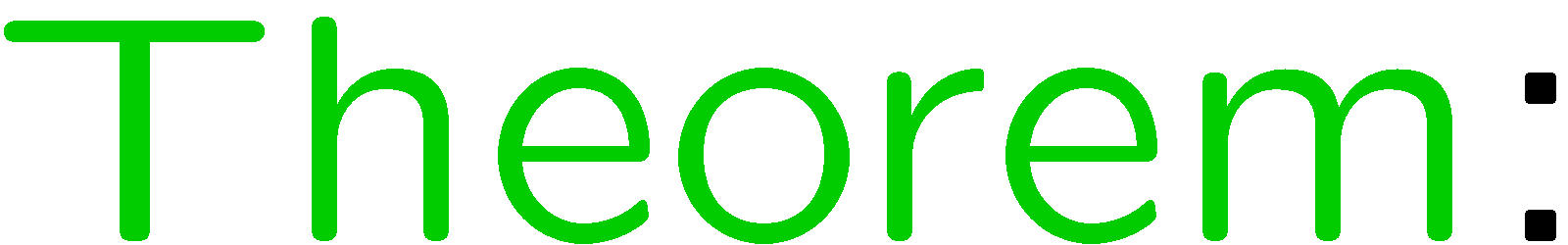 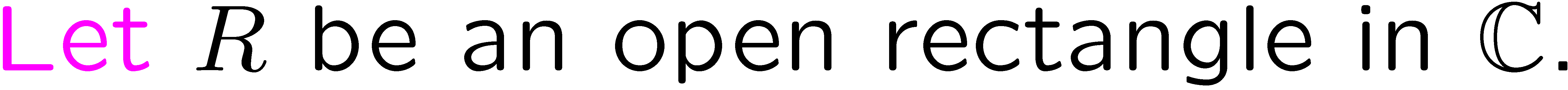 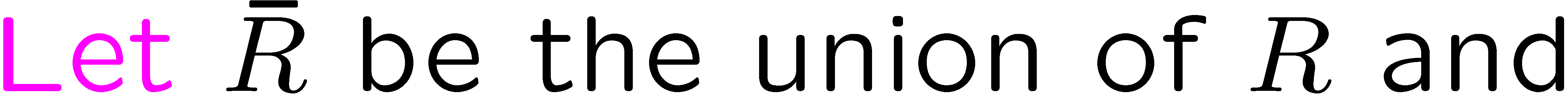 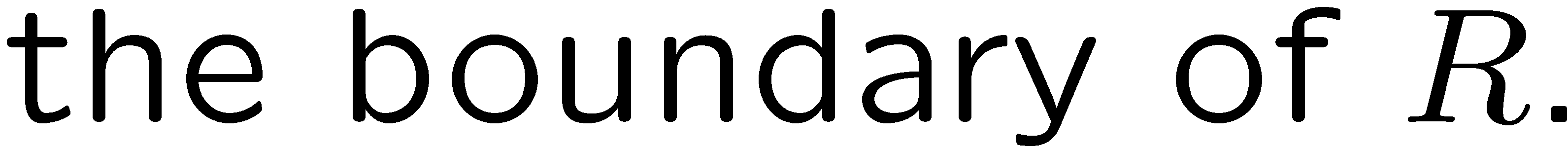 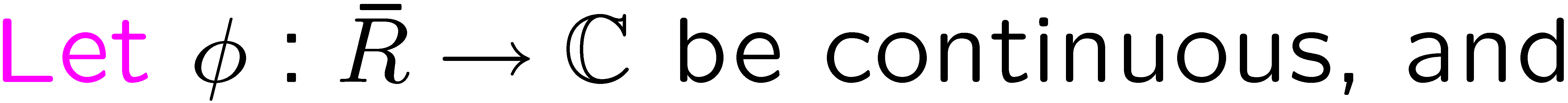 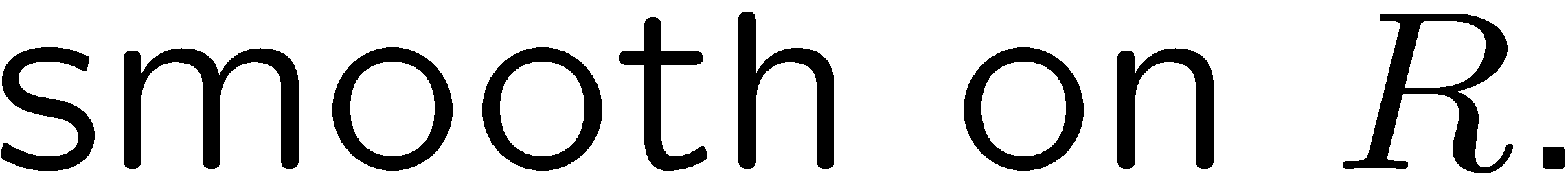 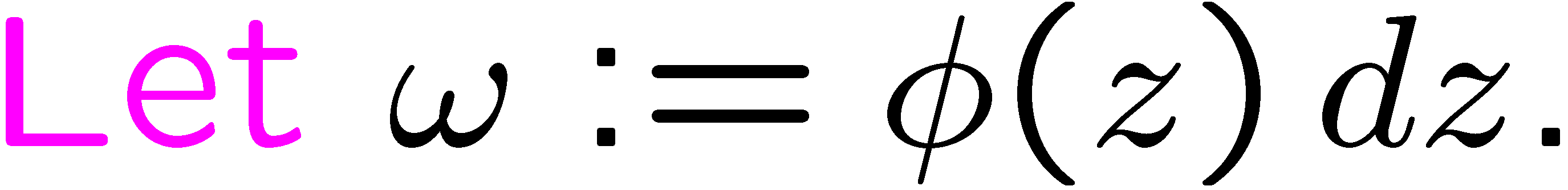 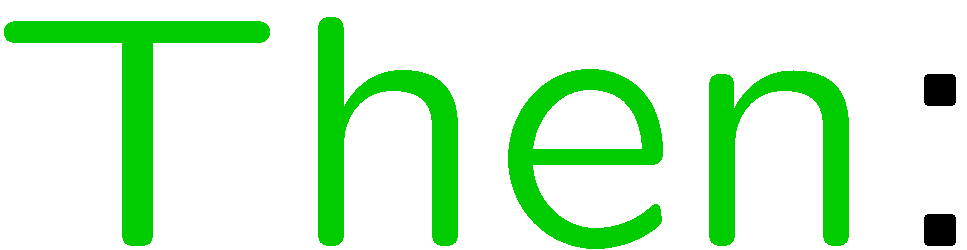 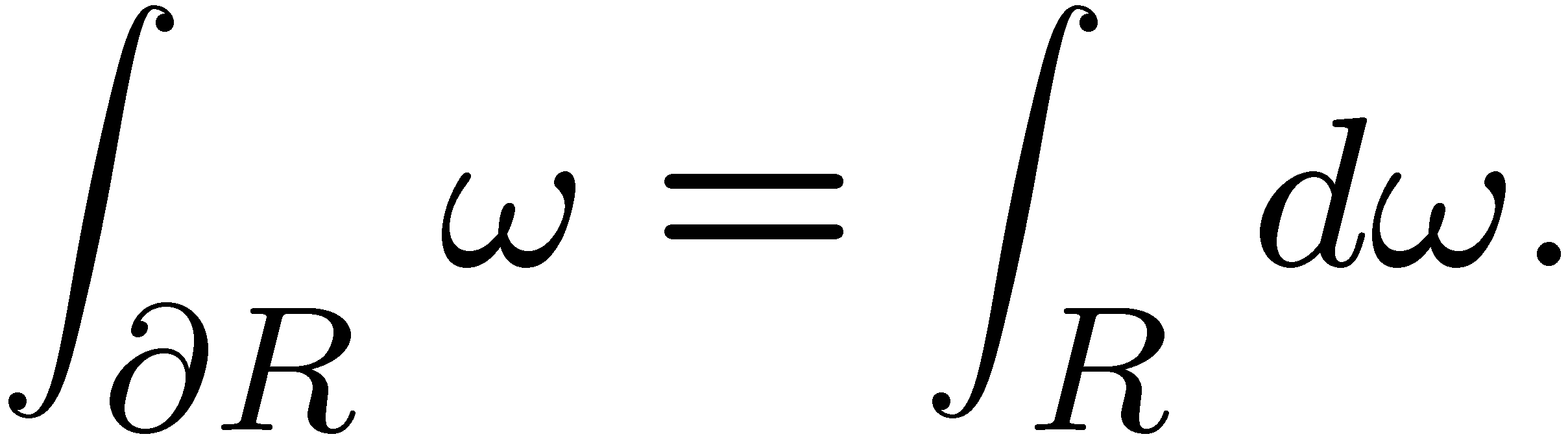 62
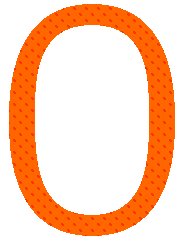 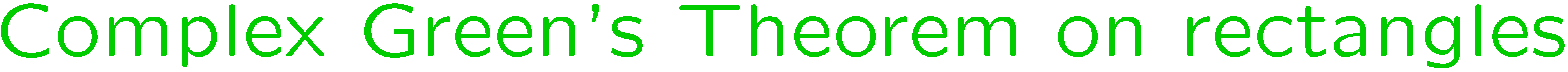 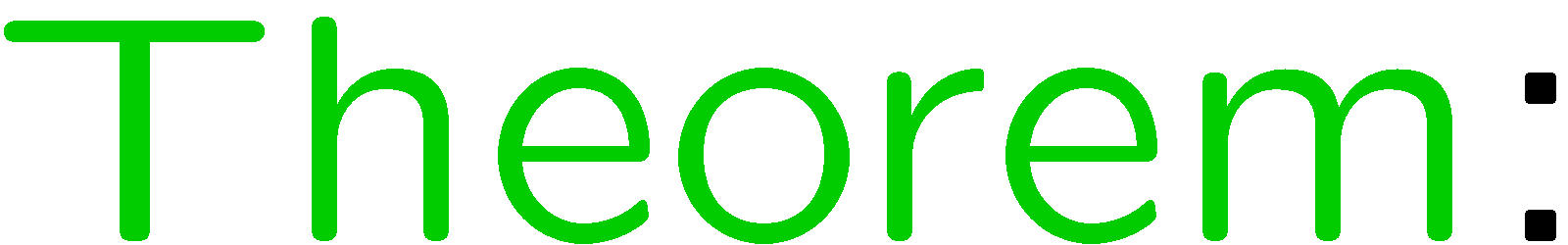 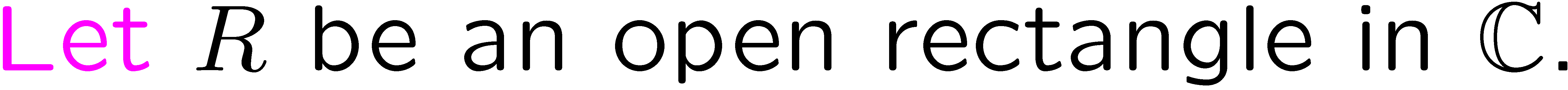 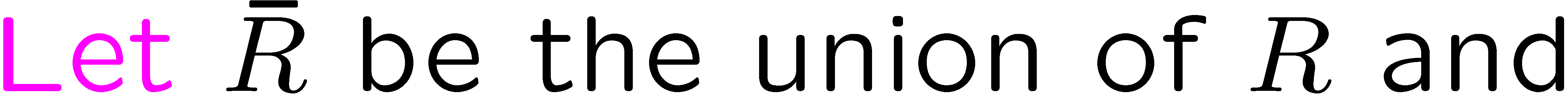 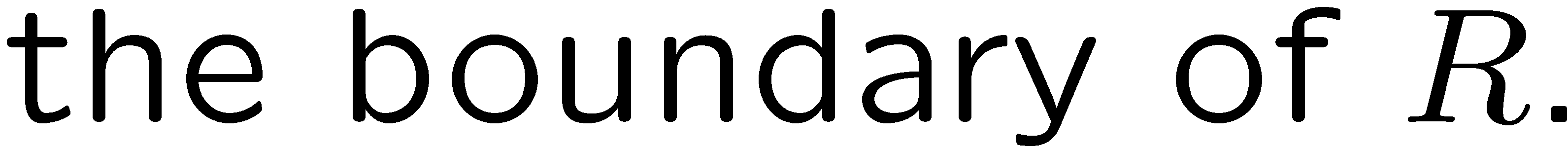 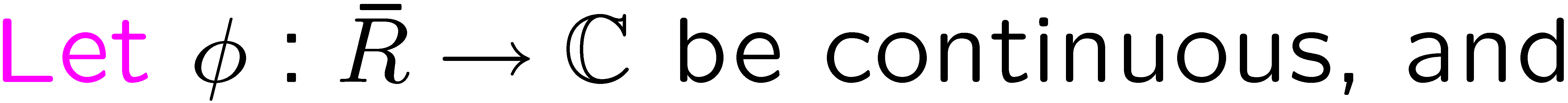 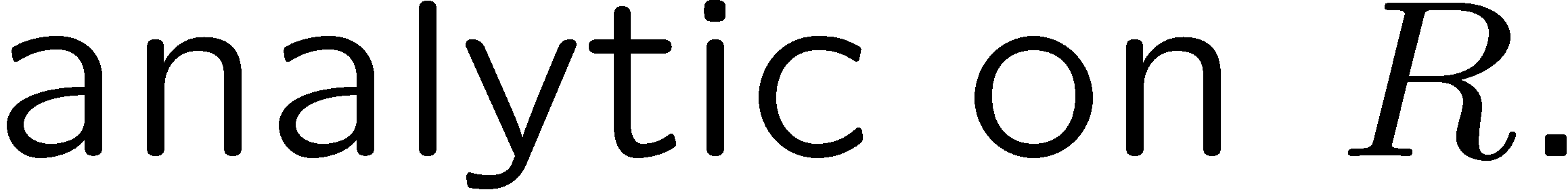 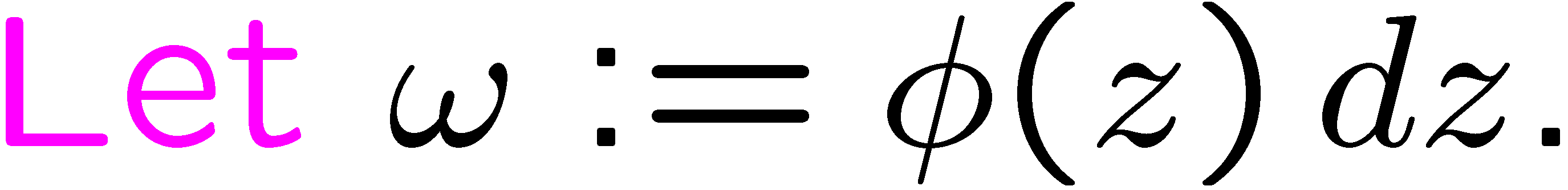 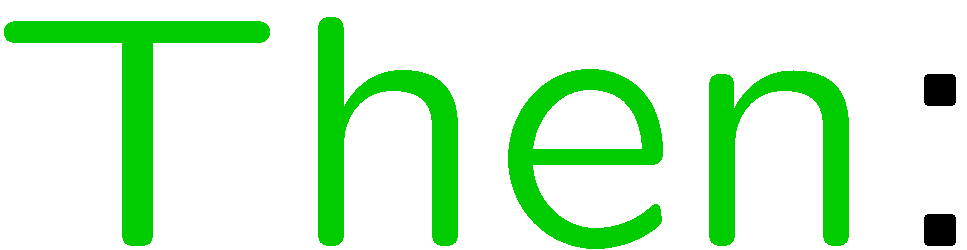 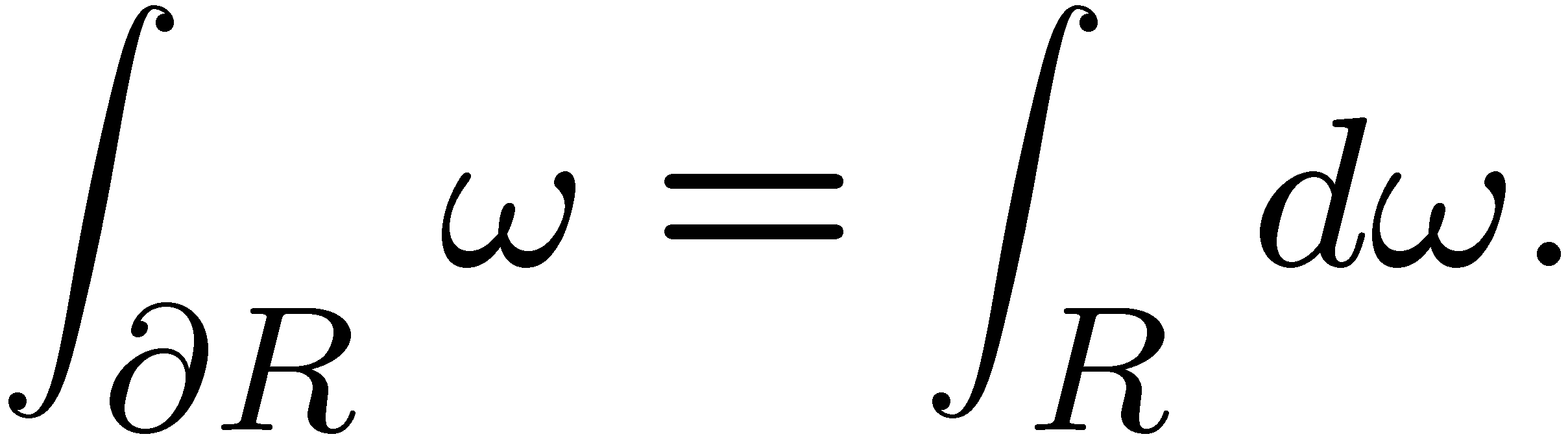 63
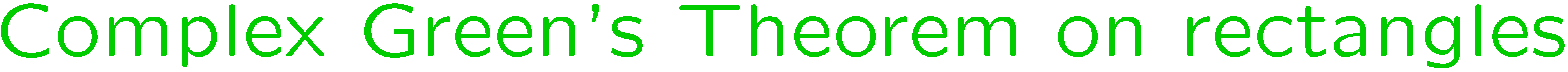 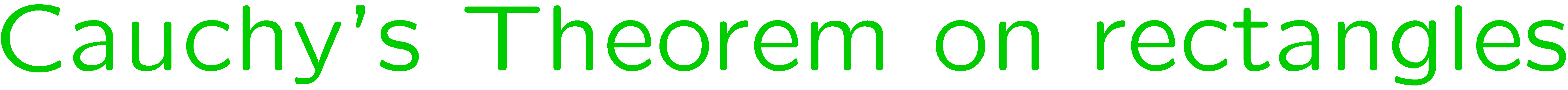 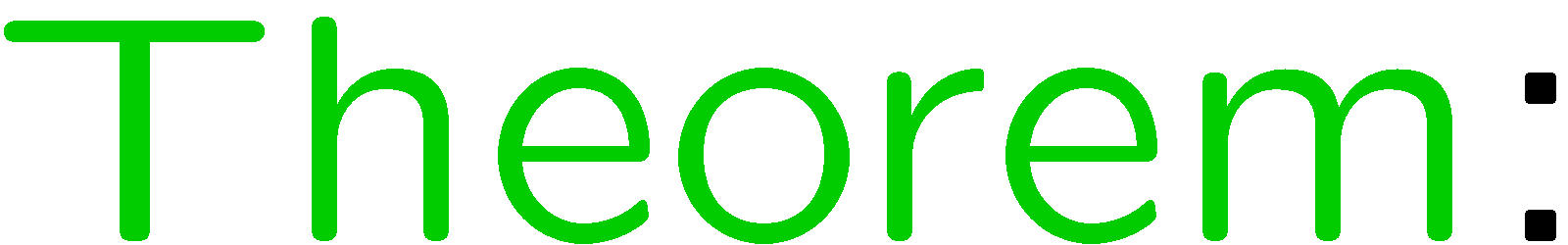 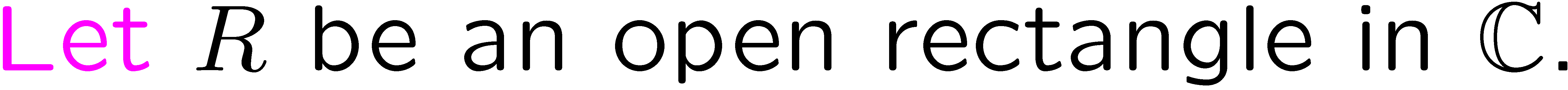 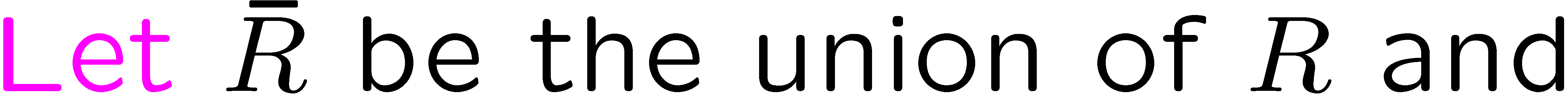 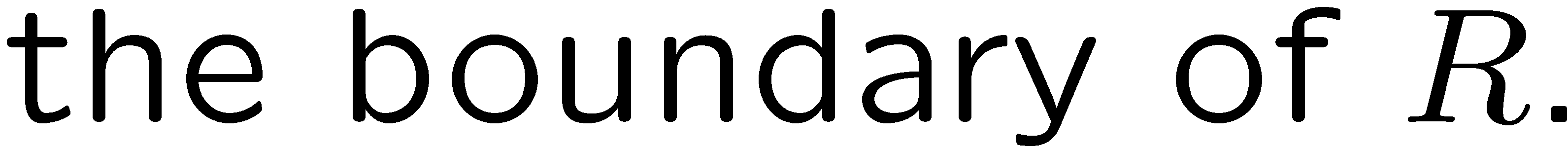 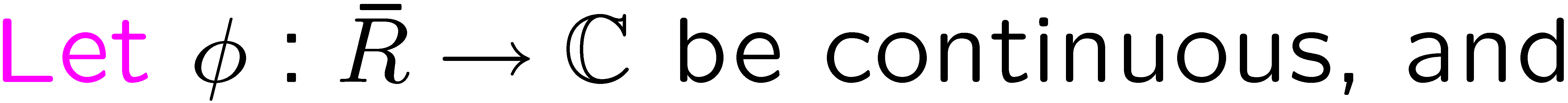 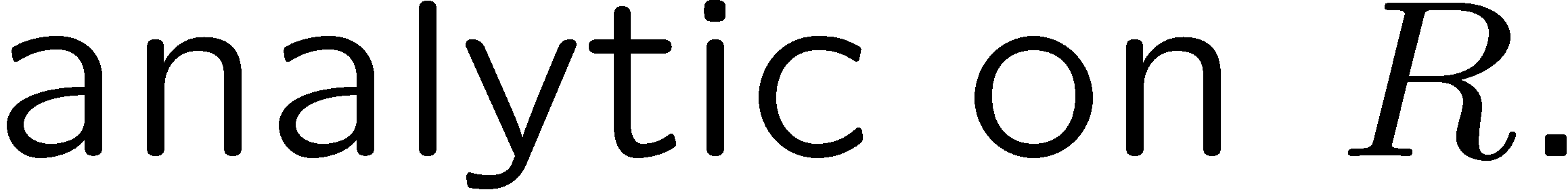 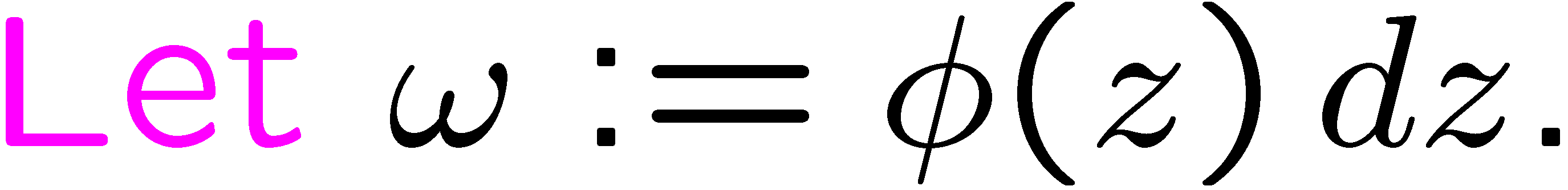 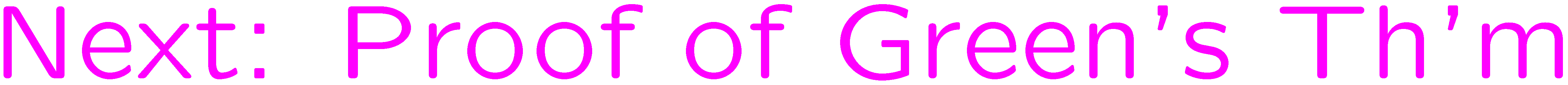 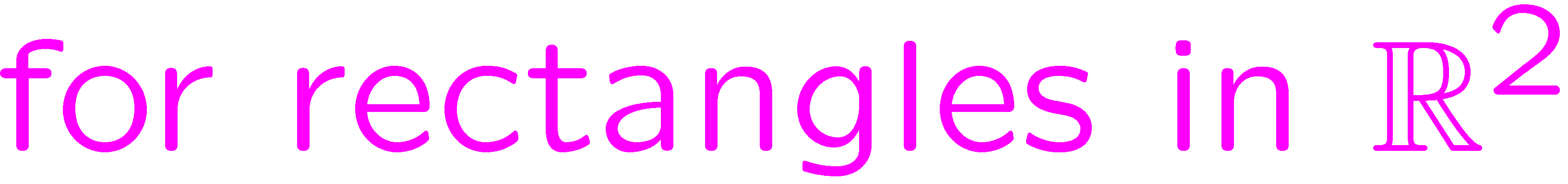 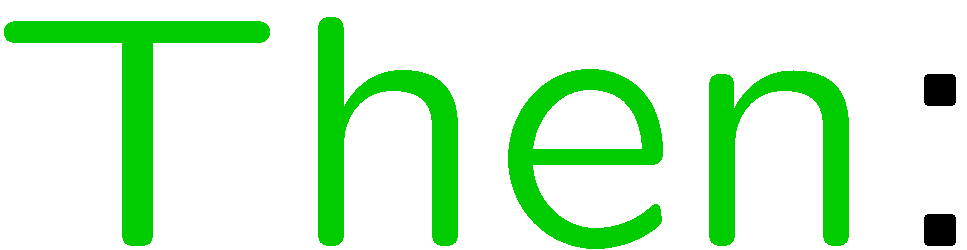 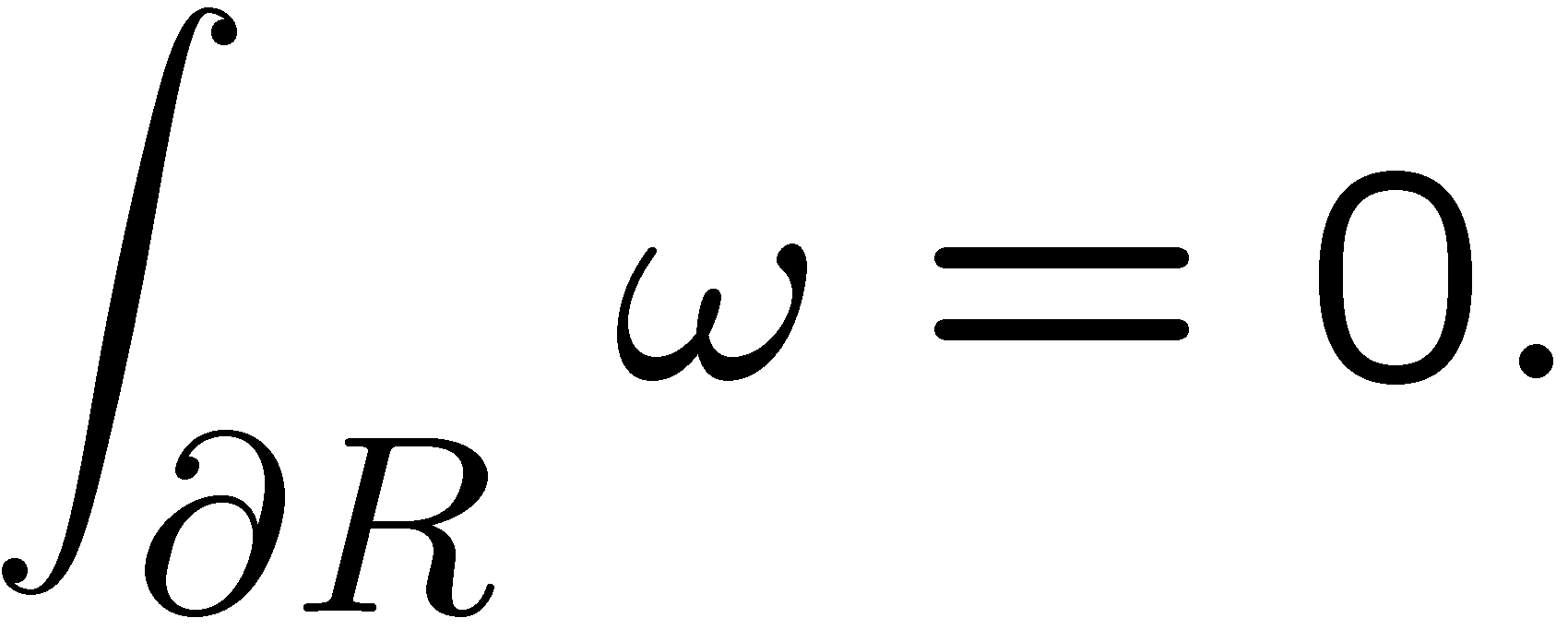 64
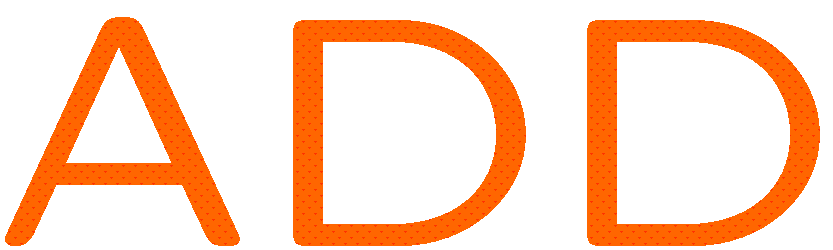 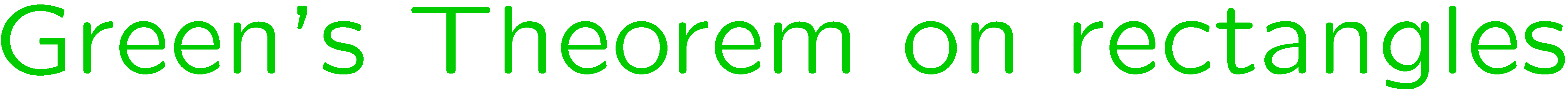 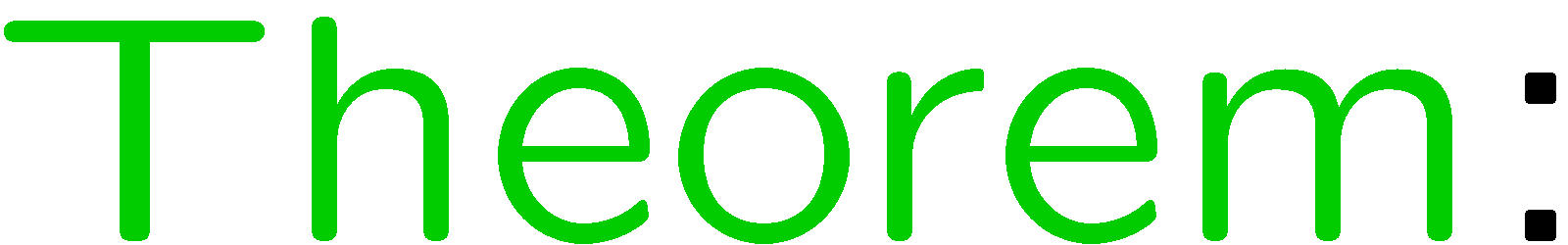 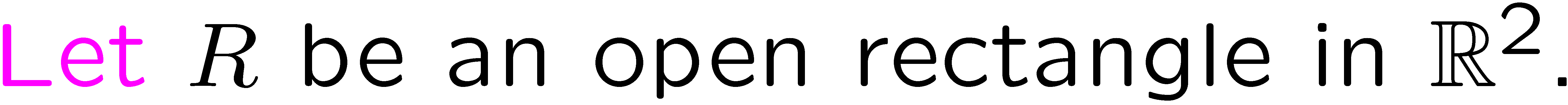 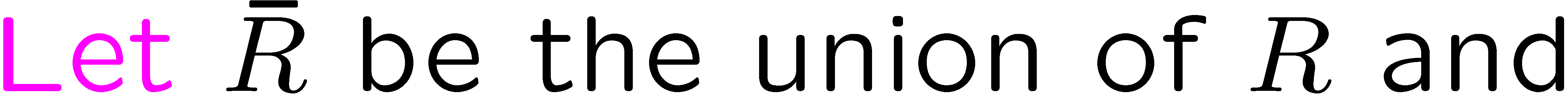 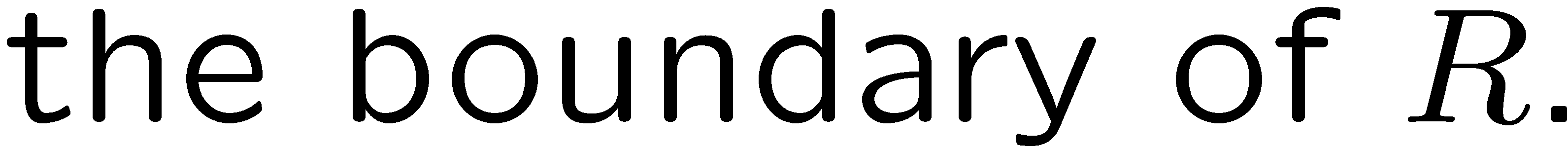 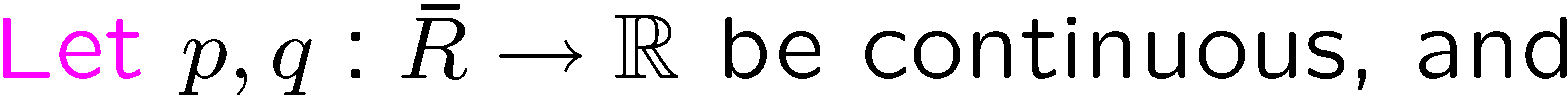 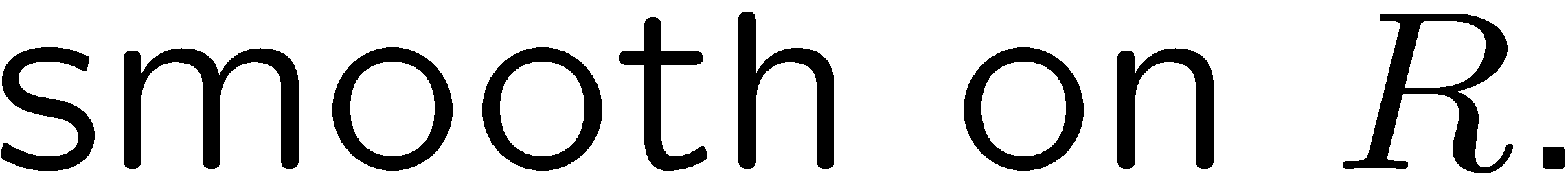 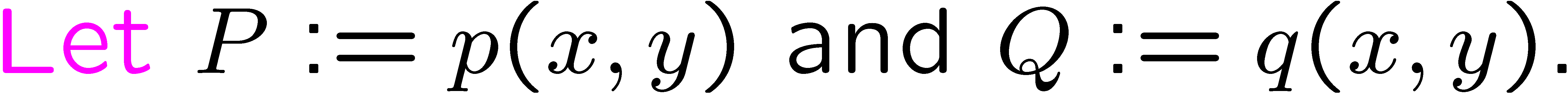 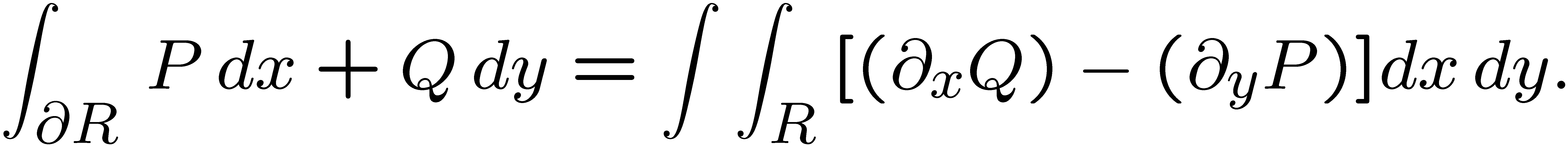 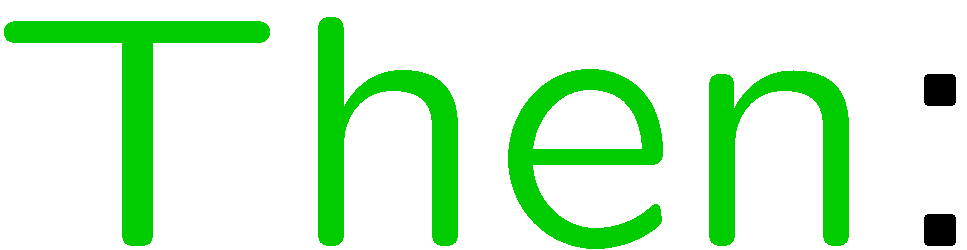 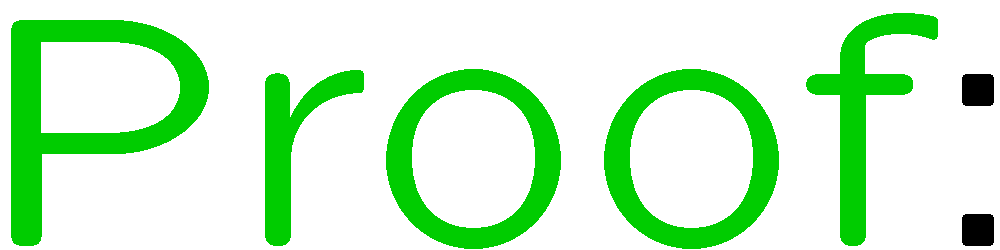 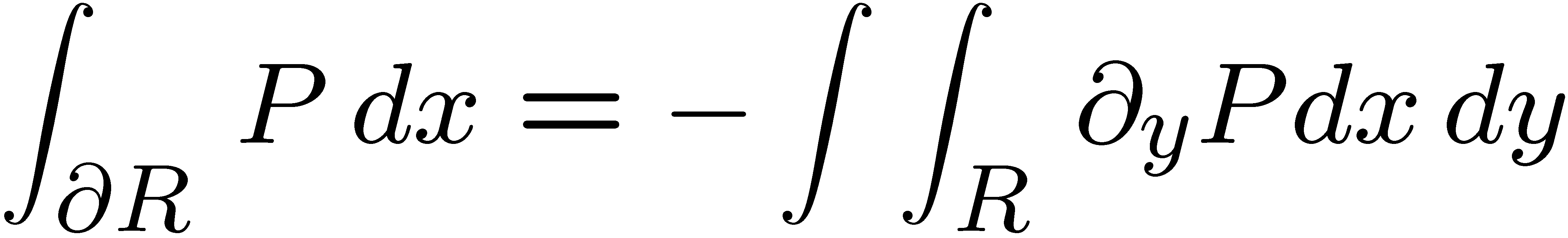 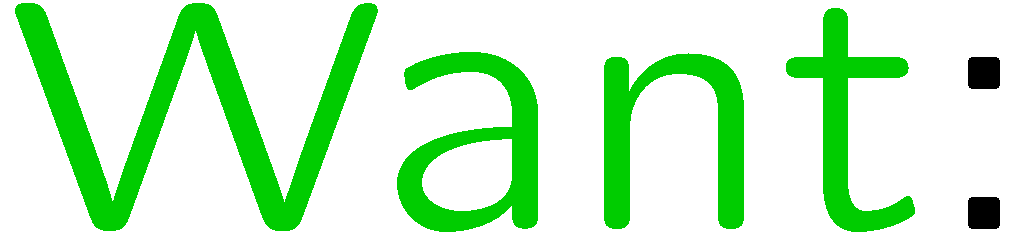 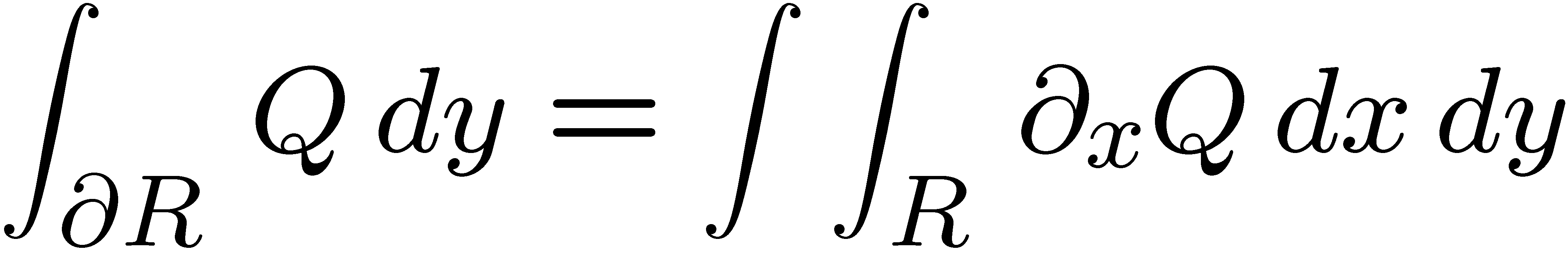 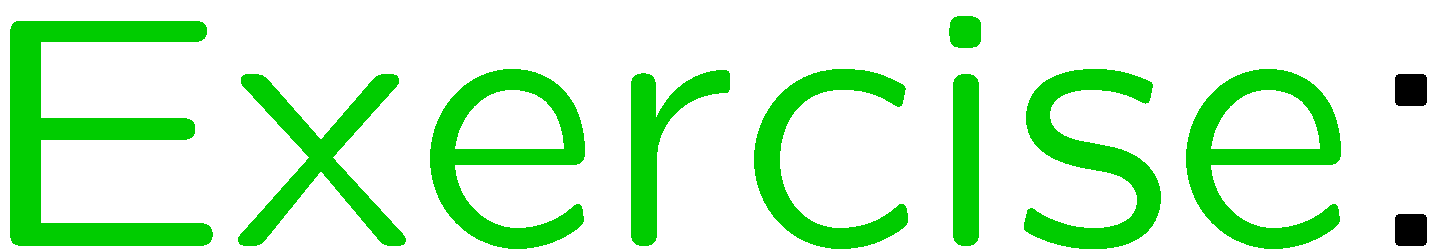 65
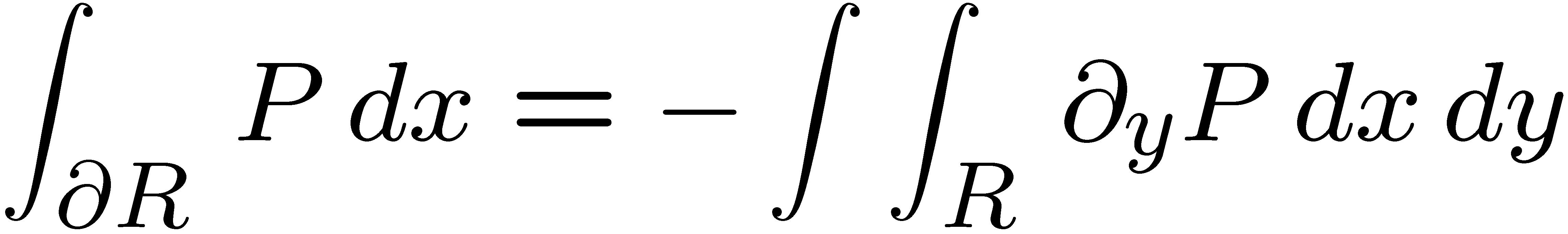 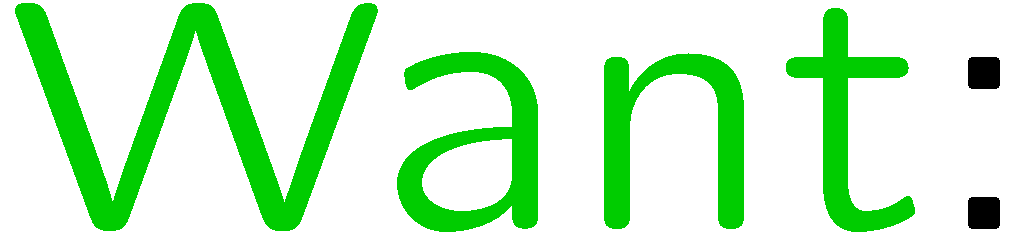 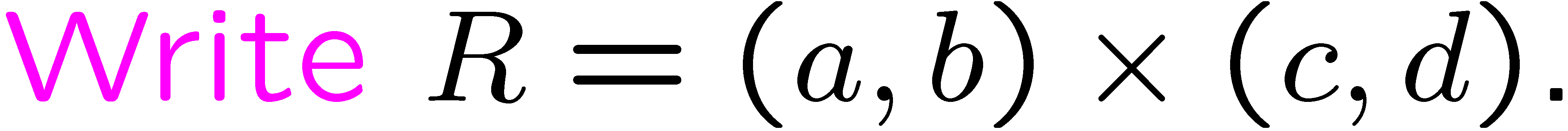 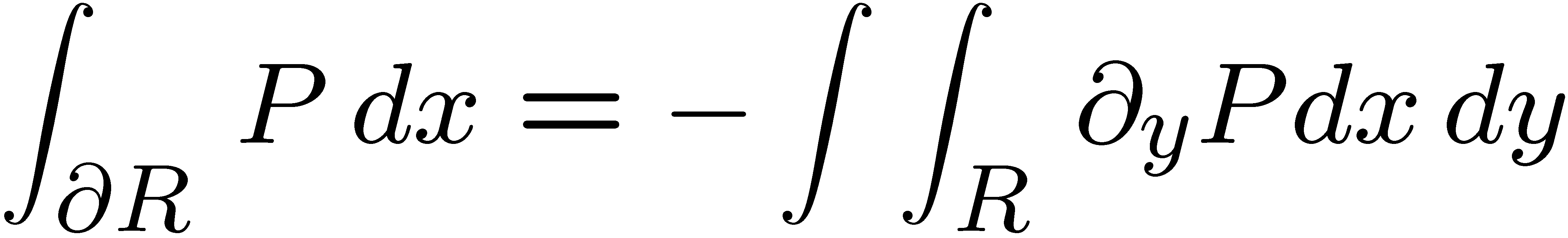 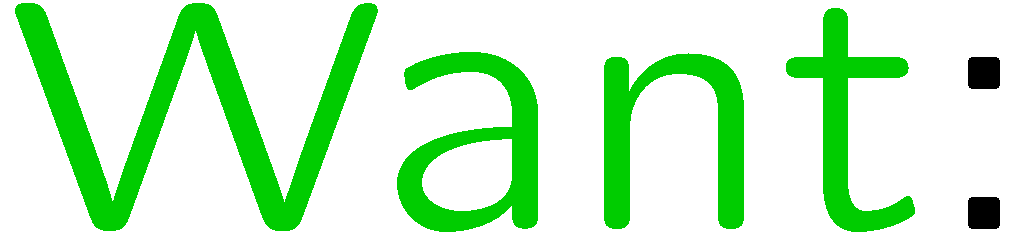 66
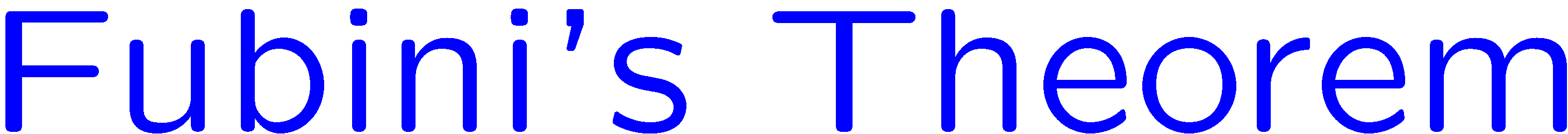 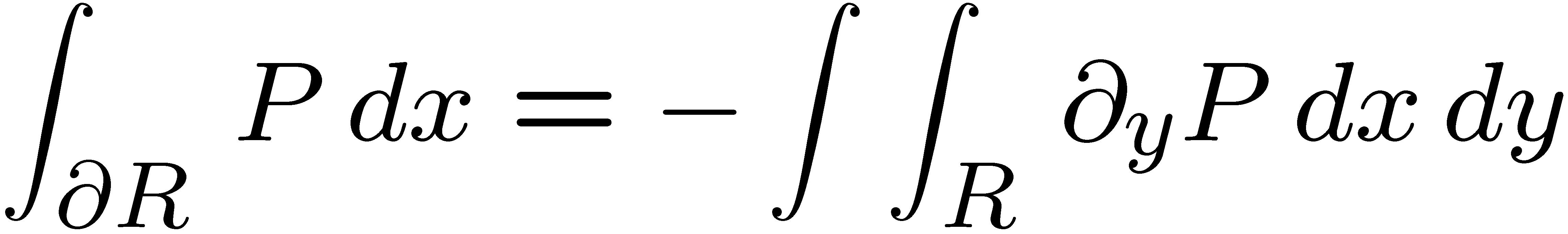 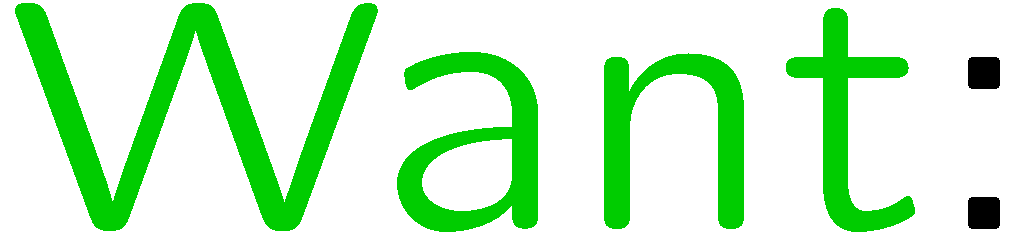 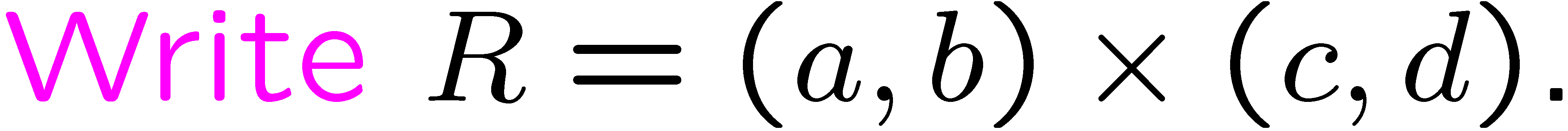 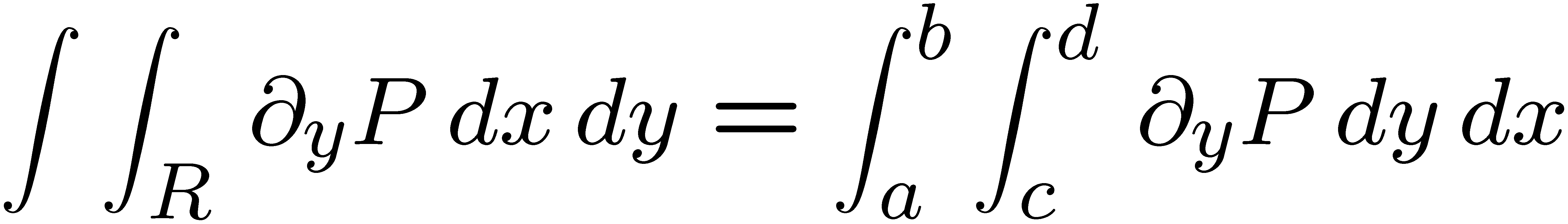 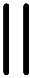 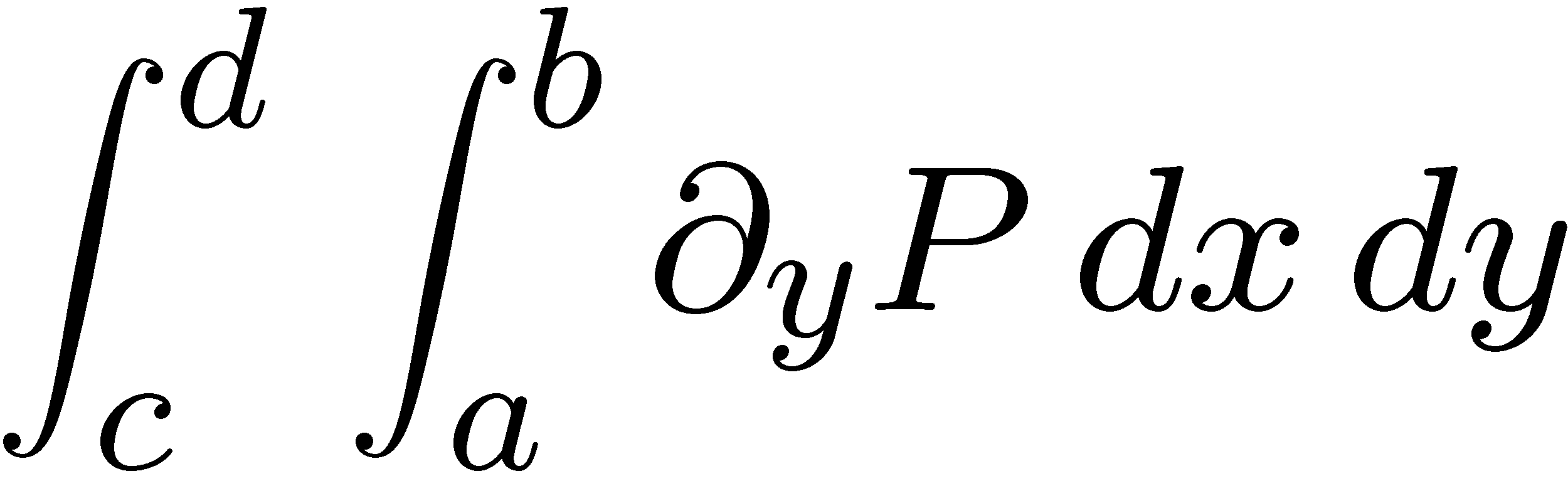 67
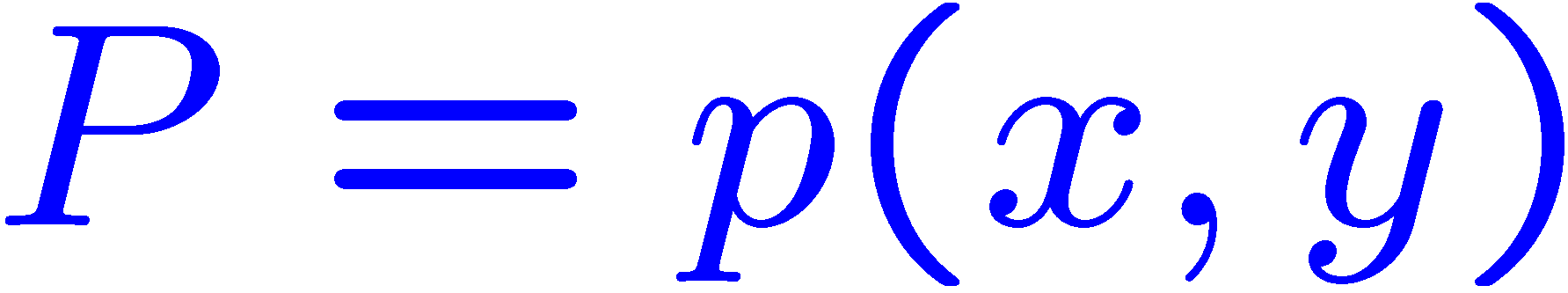 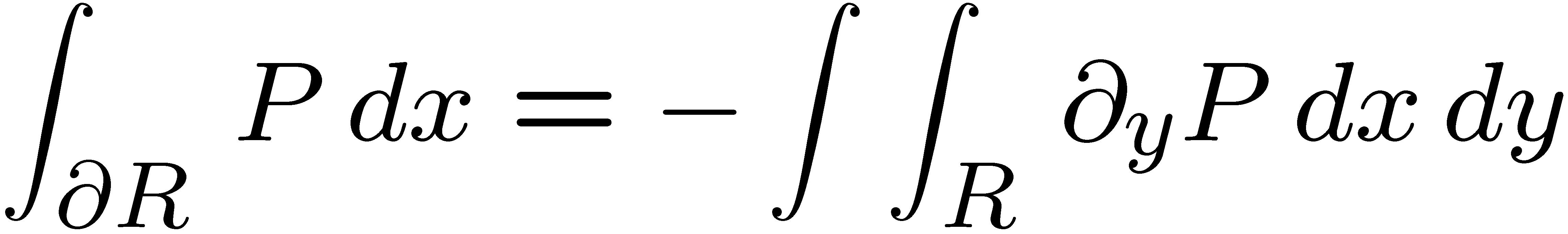 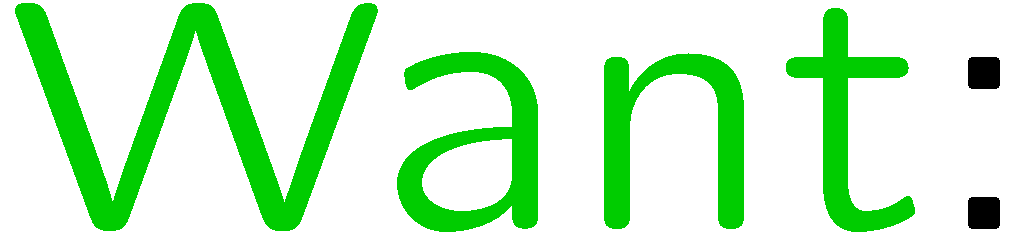 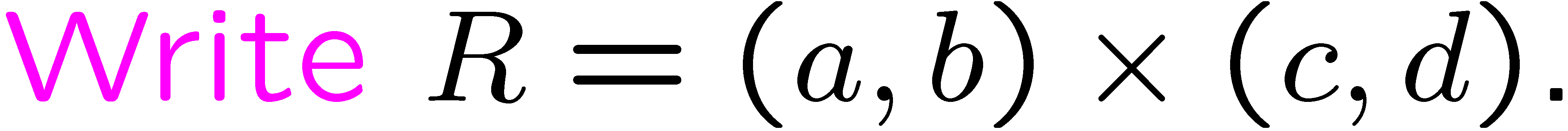 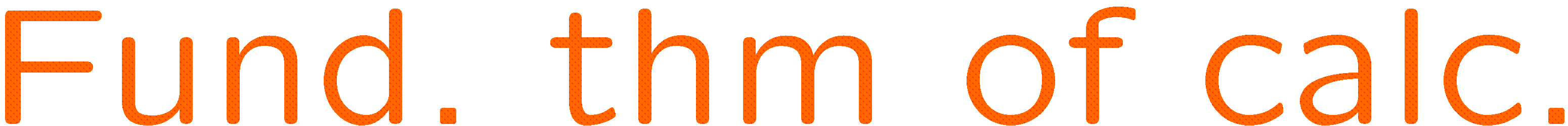 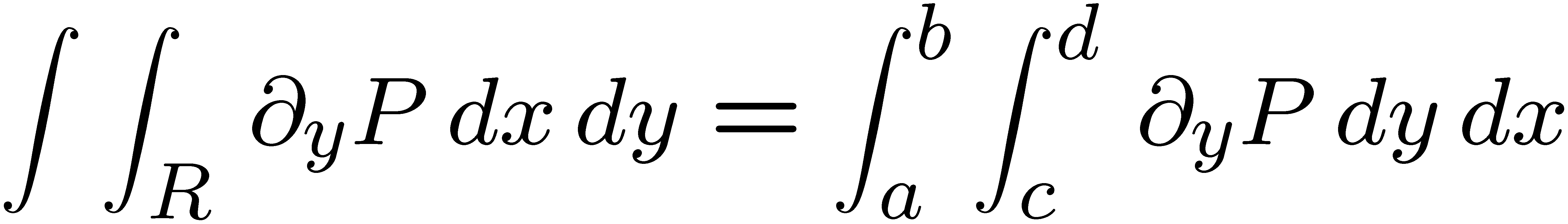 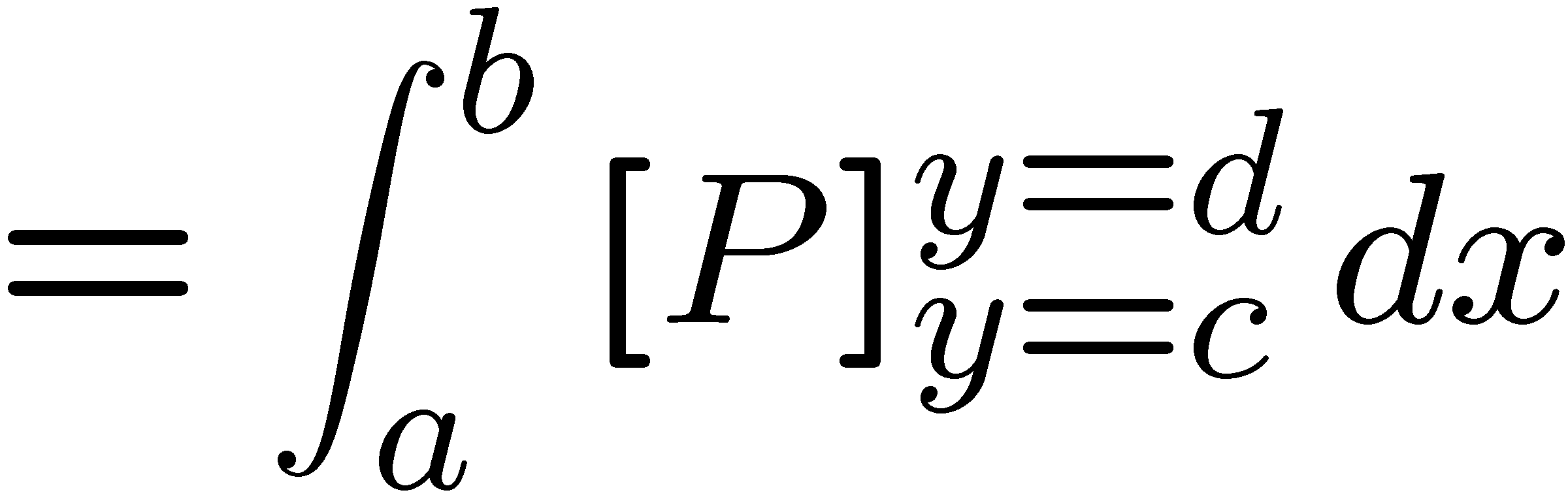 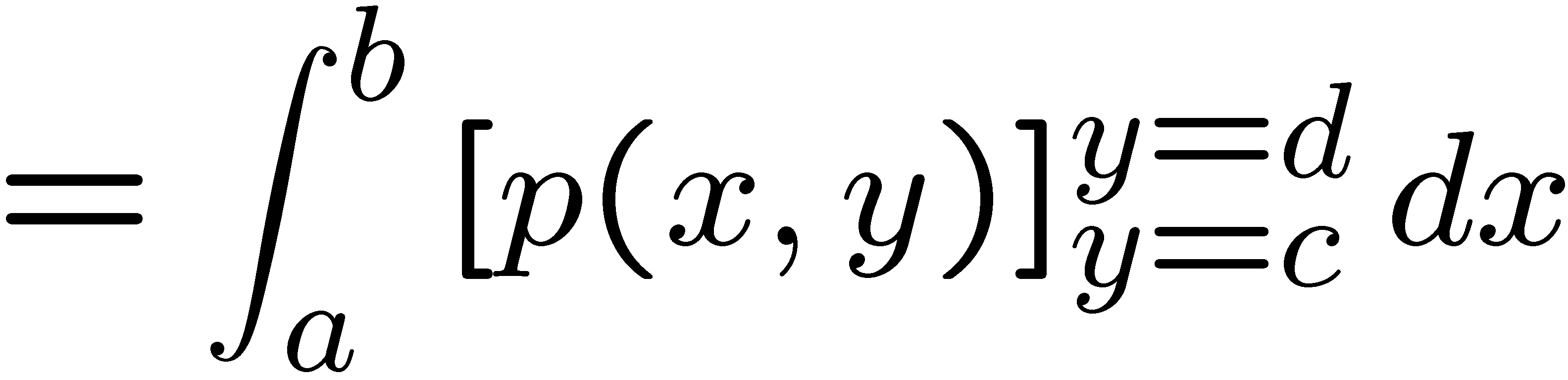 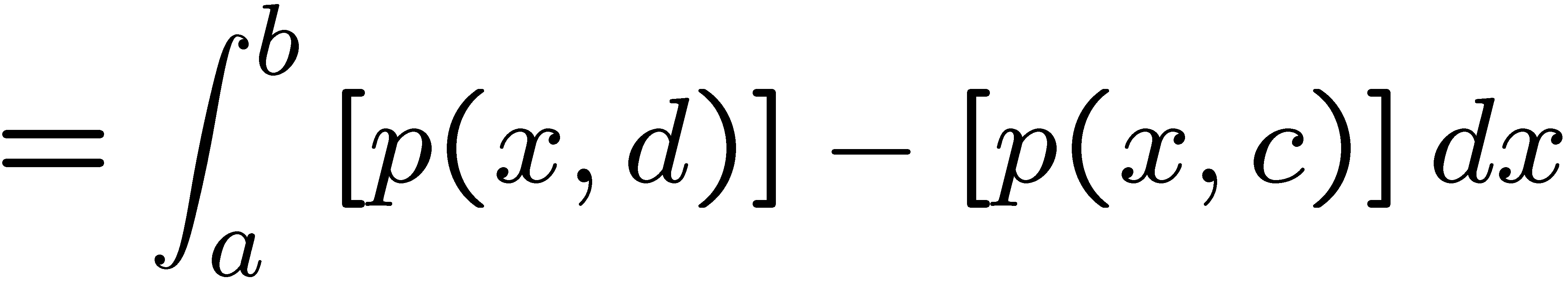 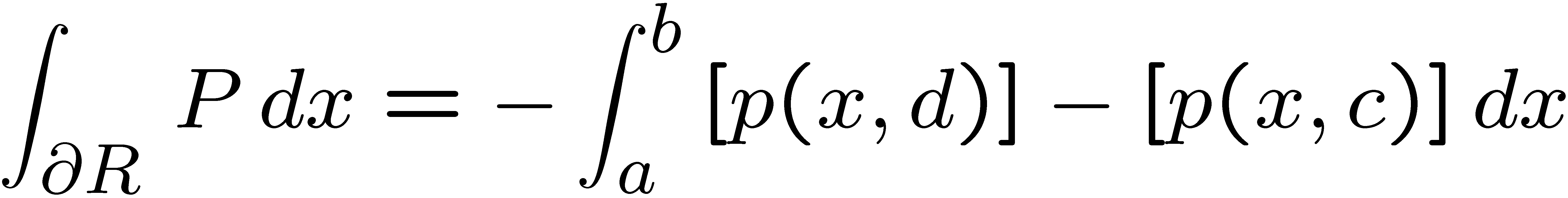 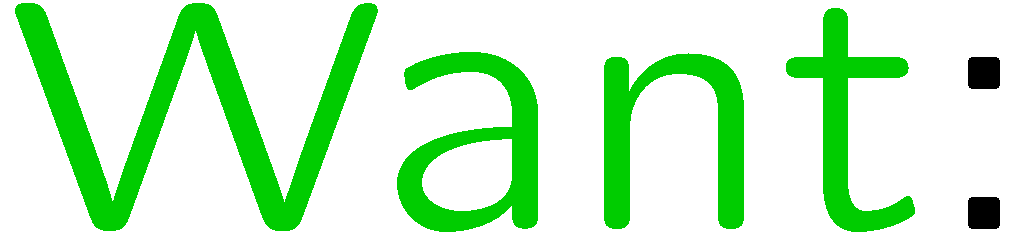 68
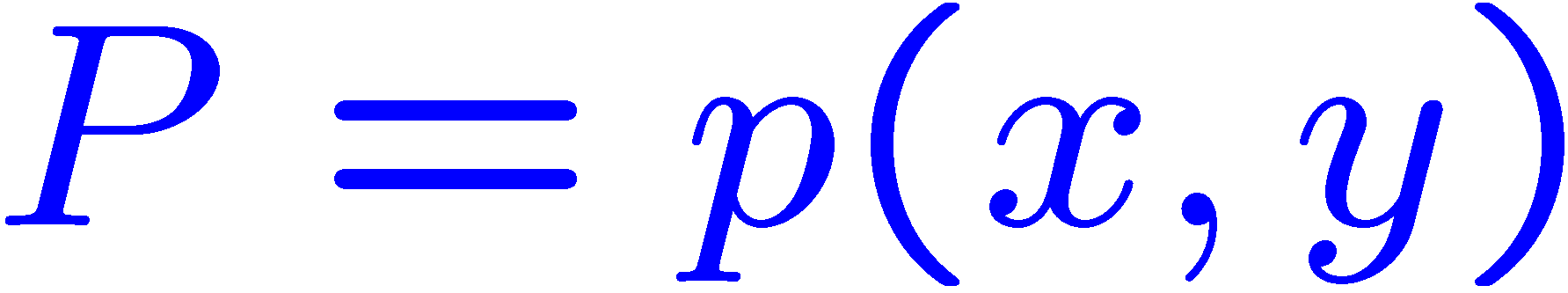 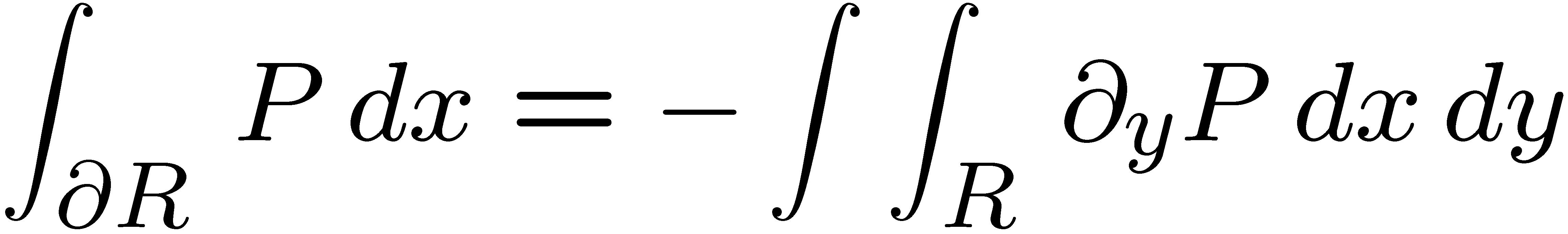 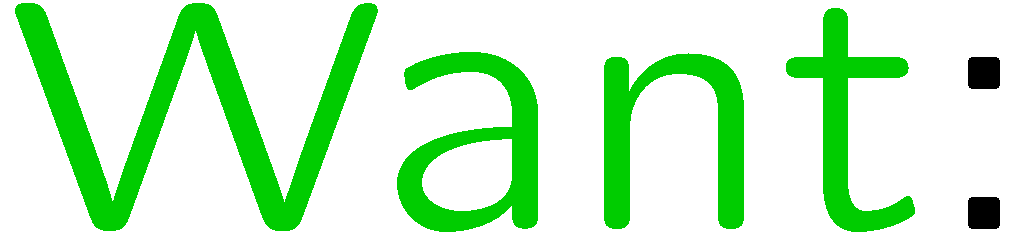 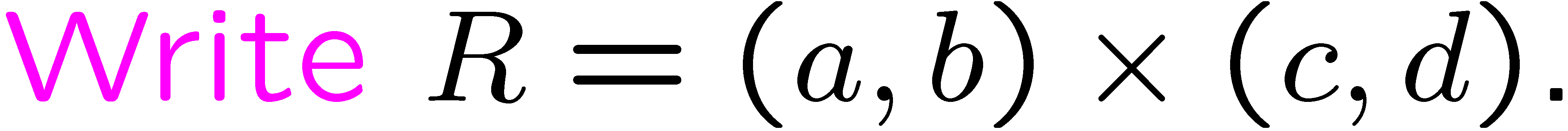 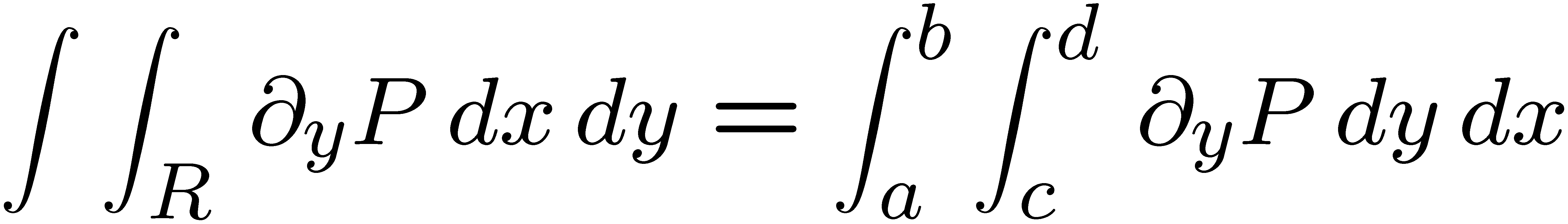 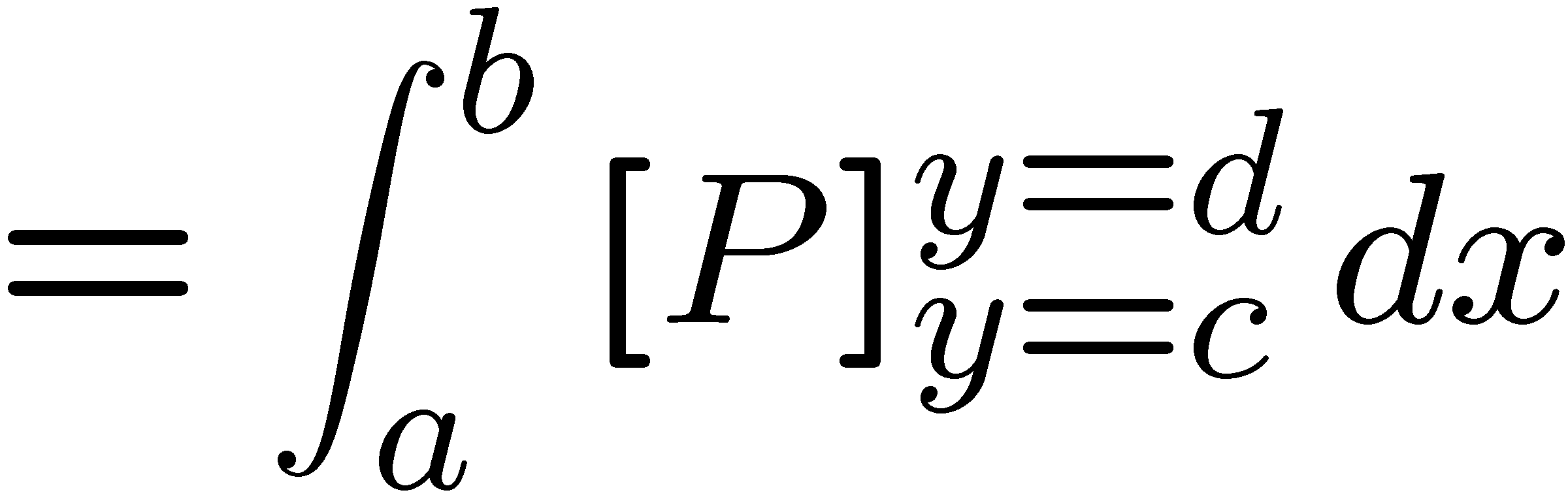 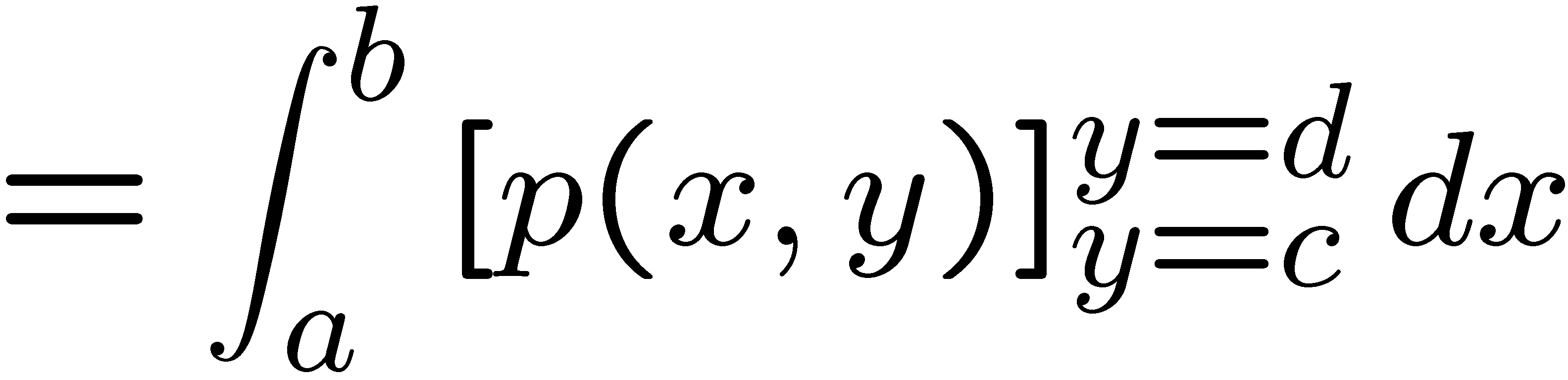 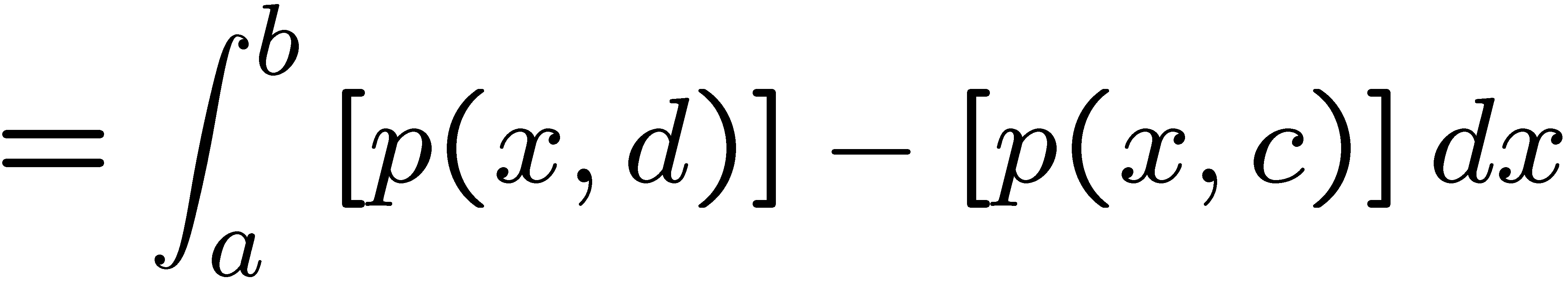 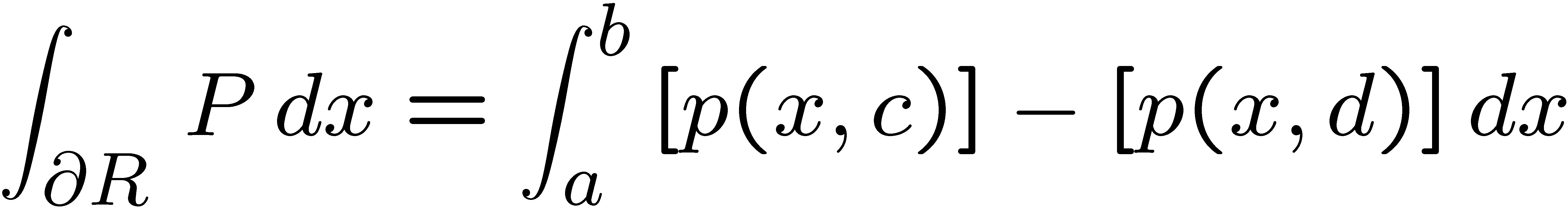 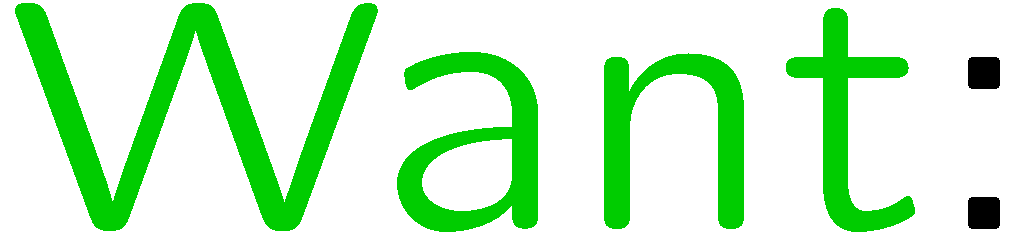 69
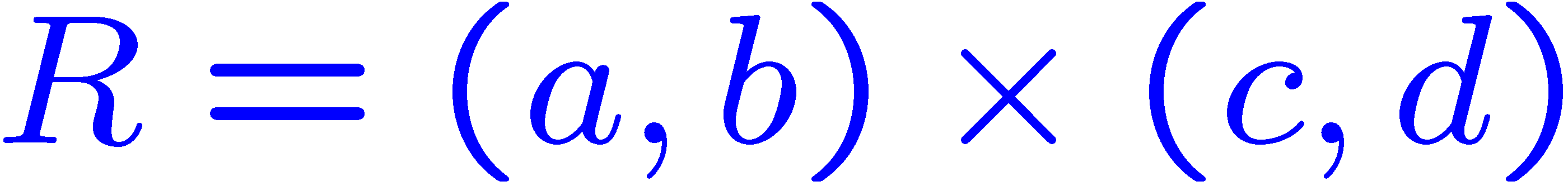 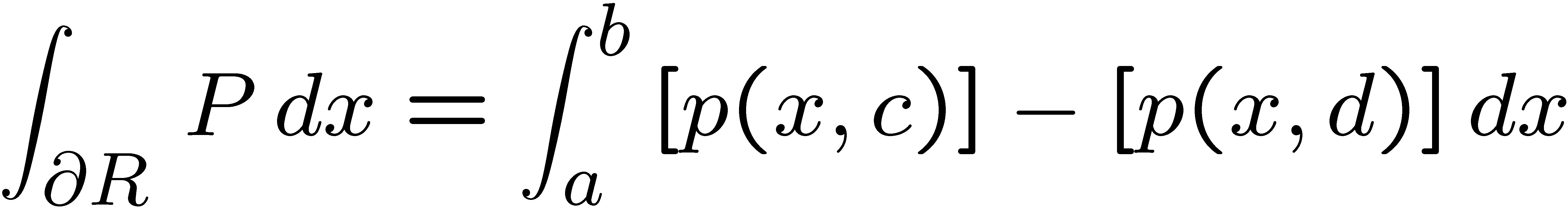 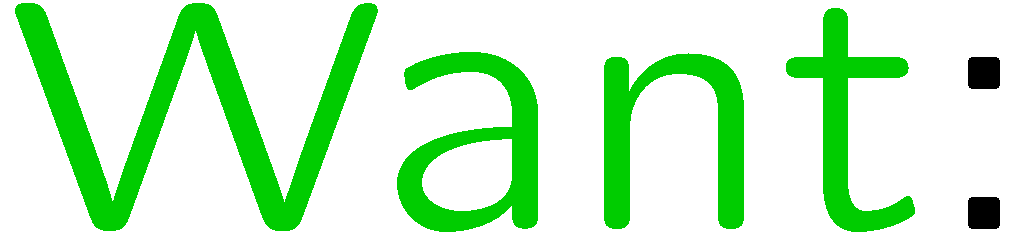 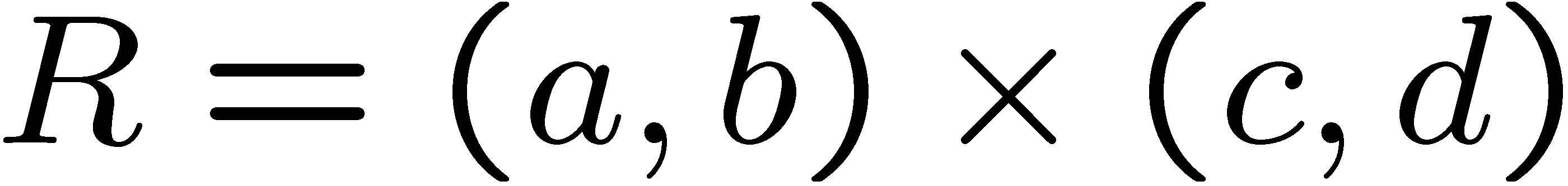 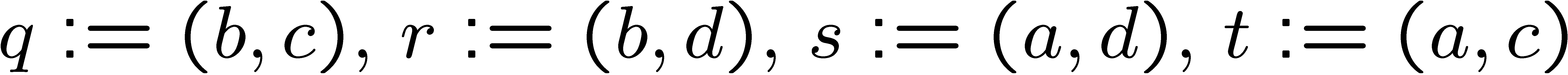 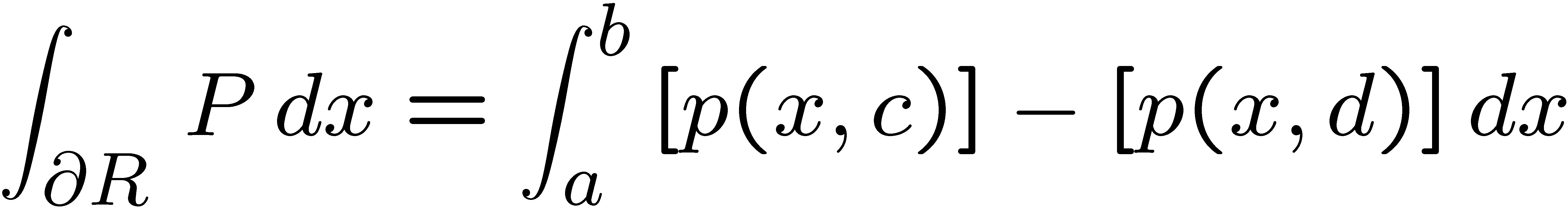 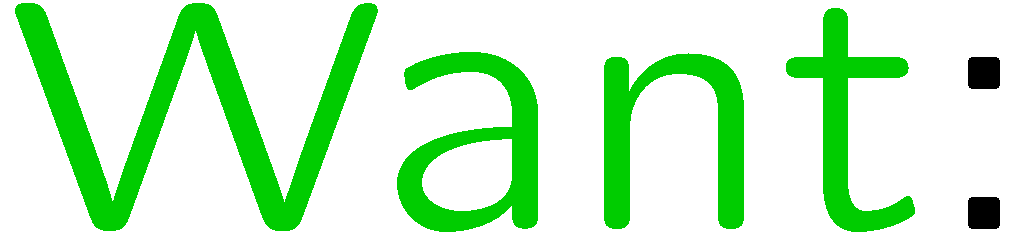 70
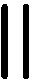 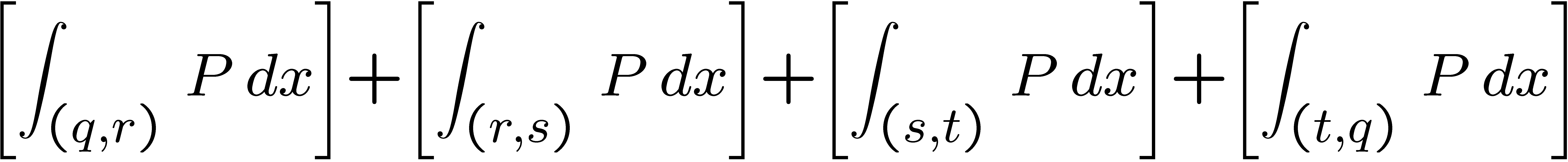 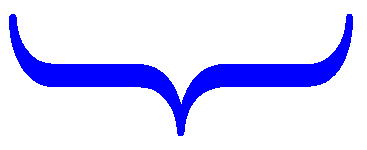 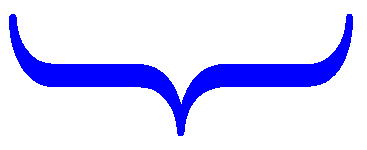 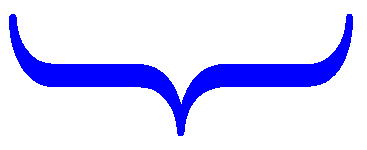 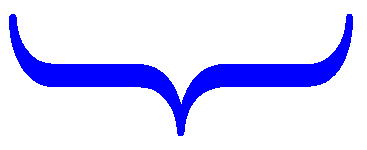 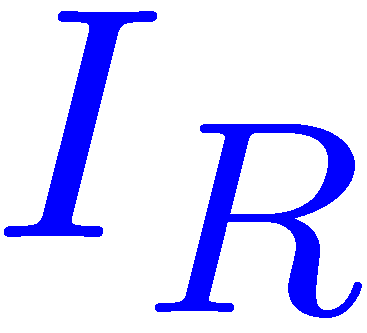 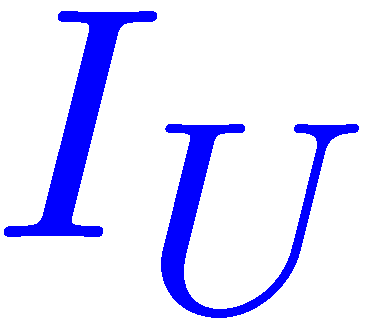 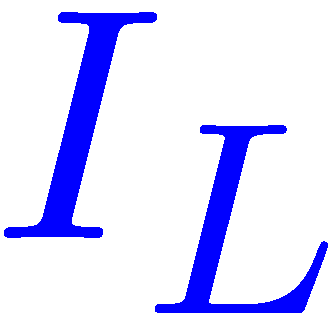 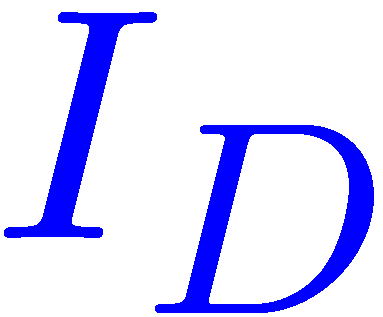 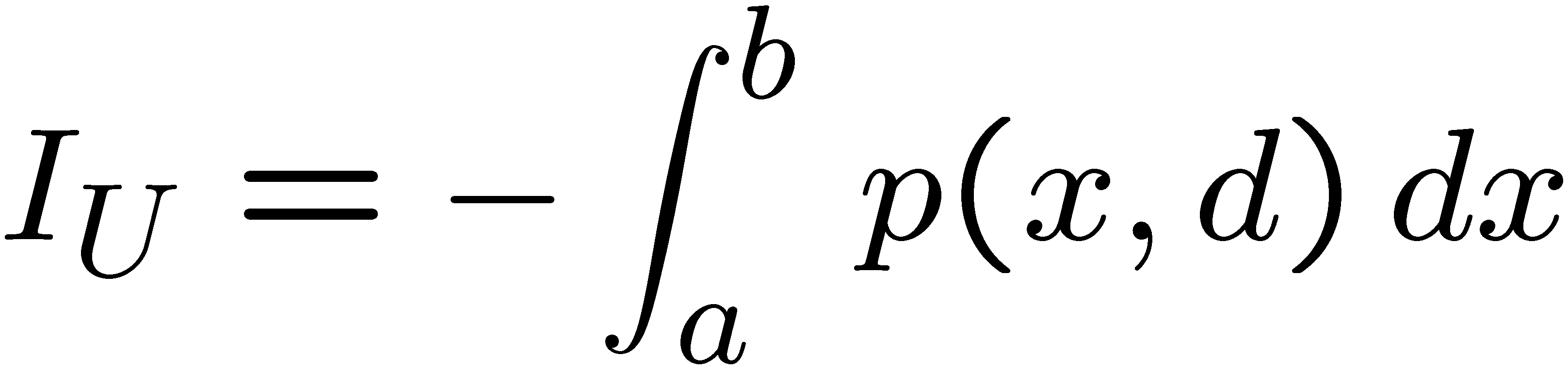 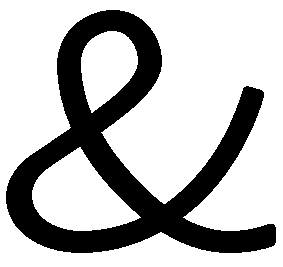 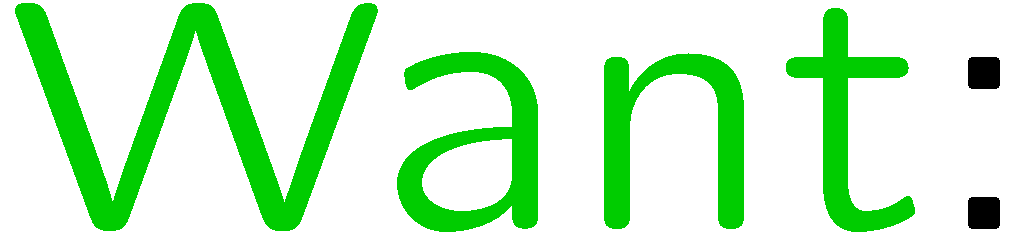 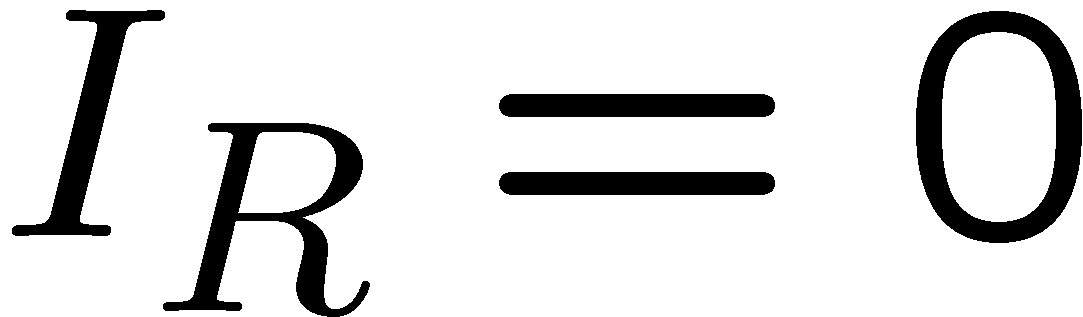 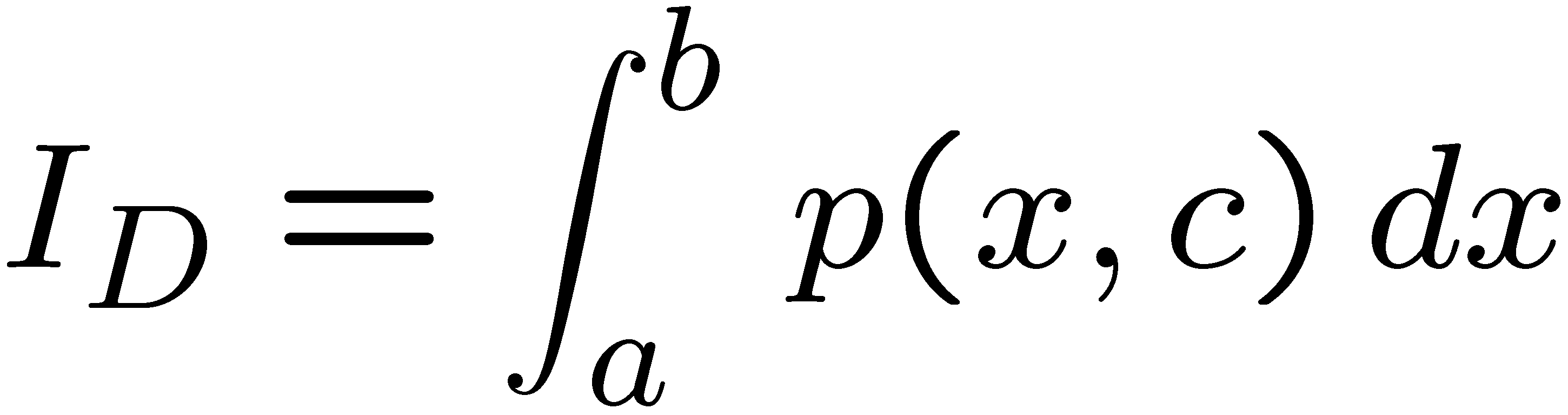 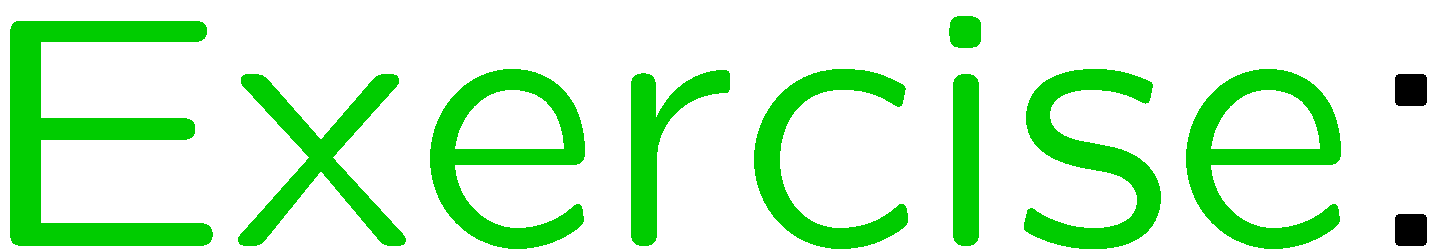 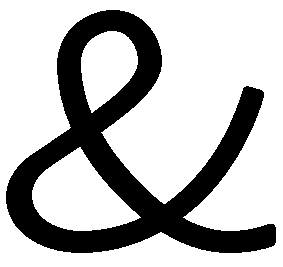 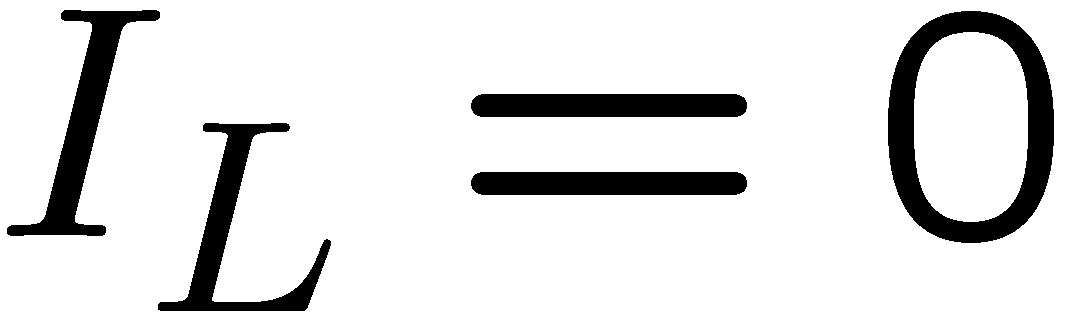 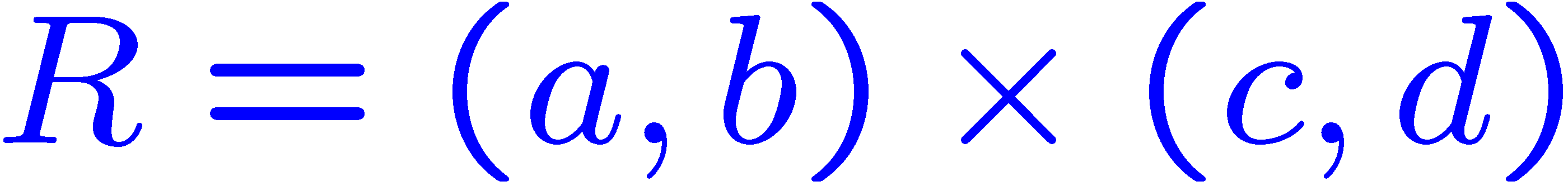 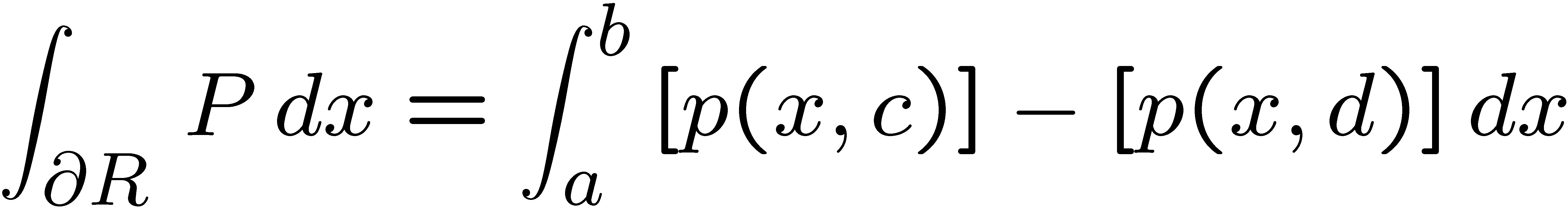 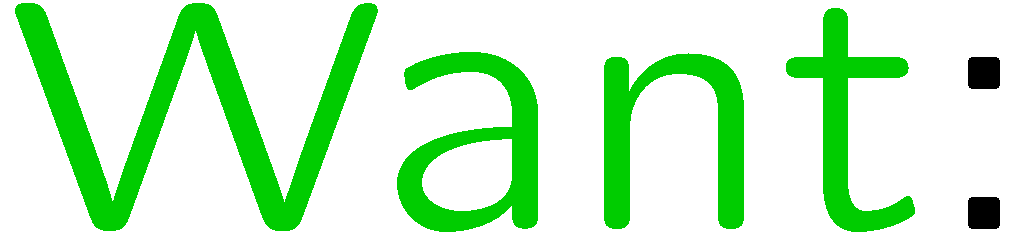 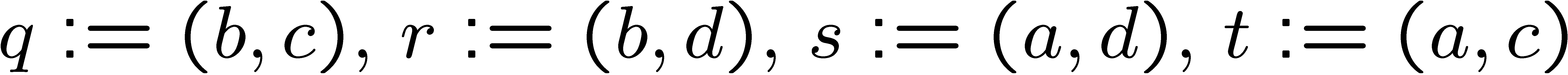 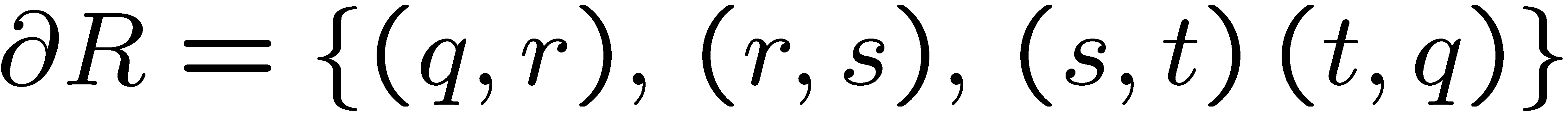 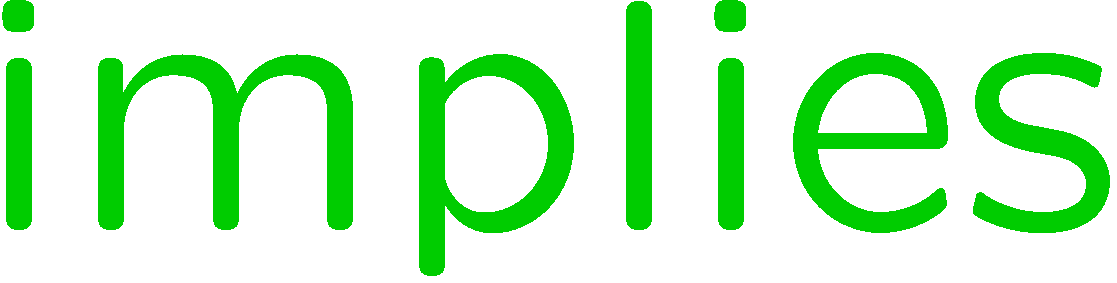 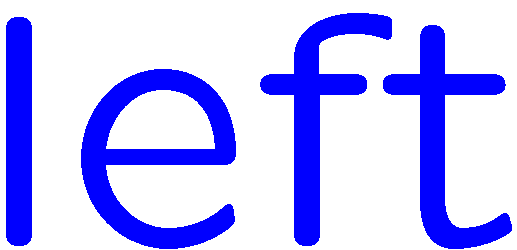 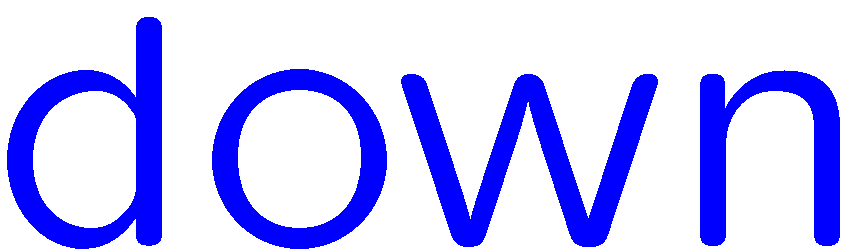 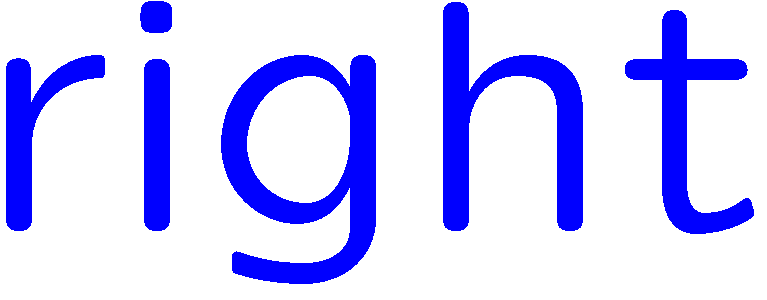 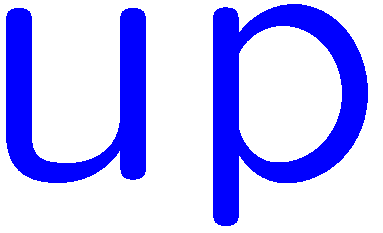 71
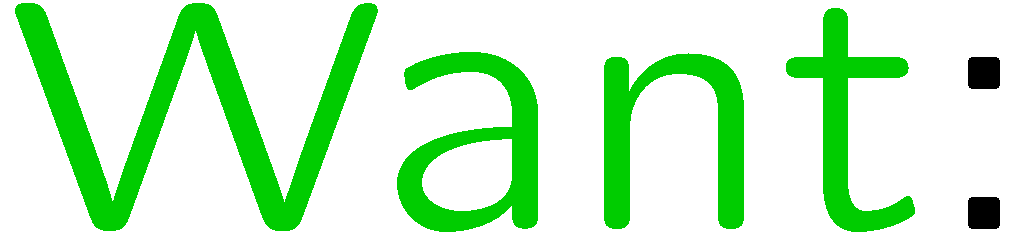 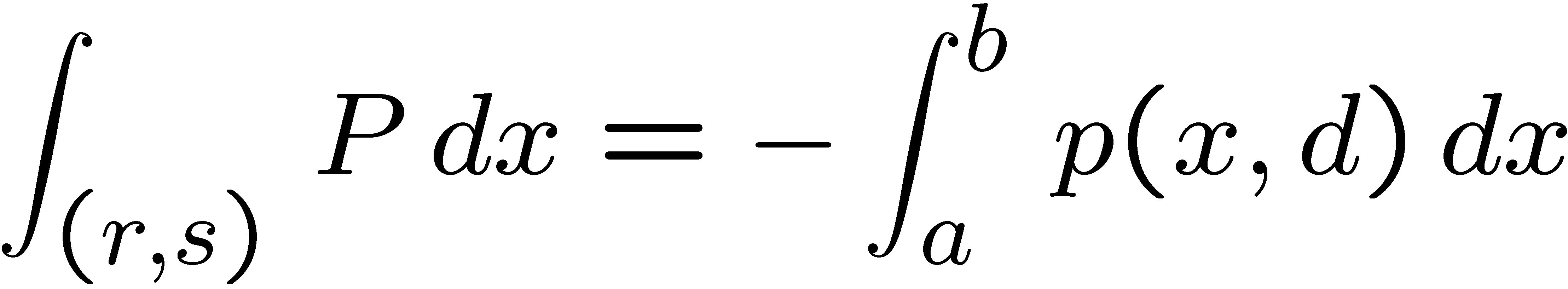 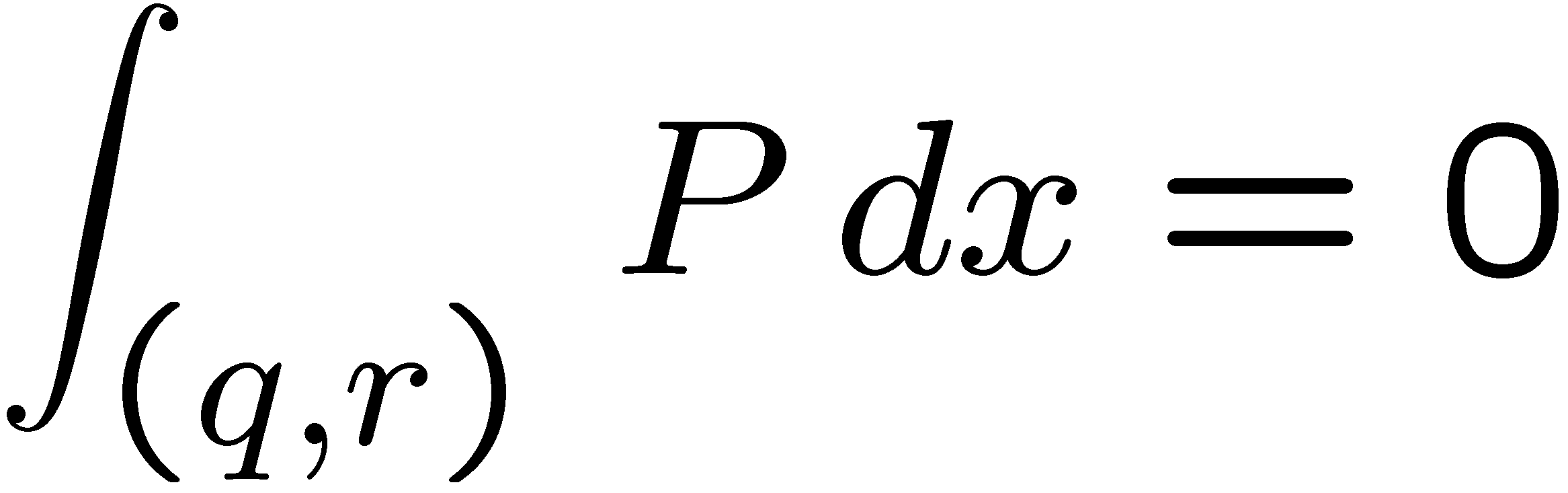 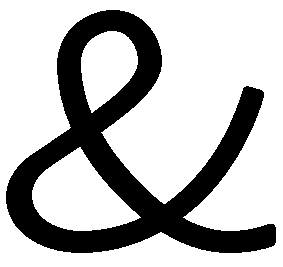 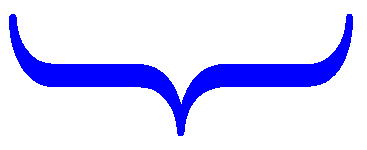 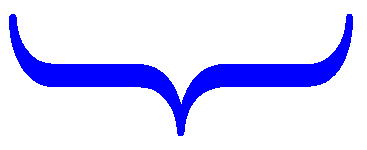 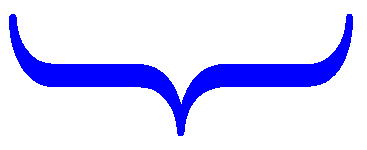 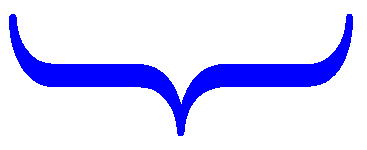 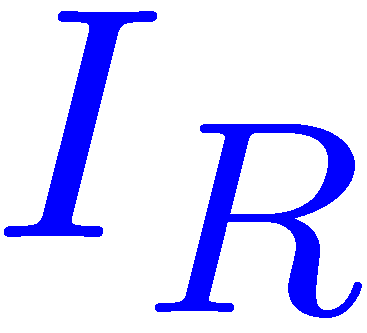 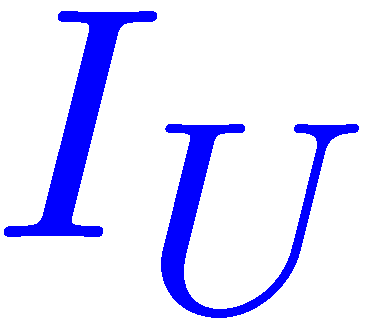 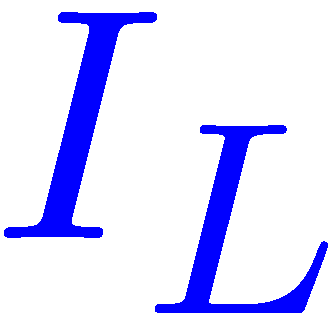 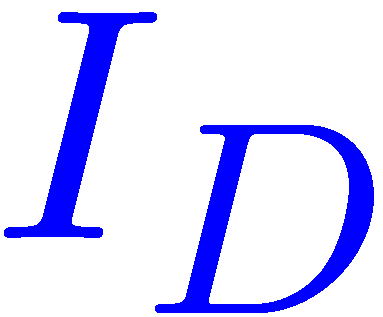 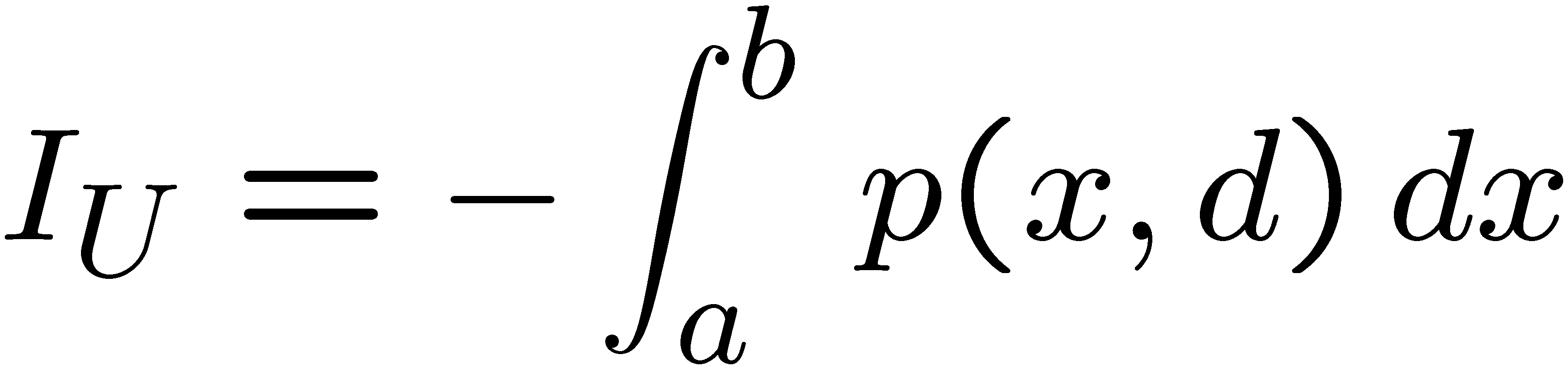 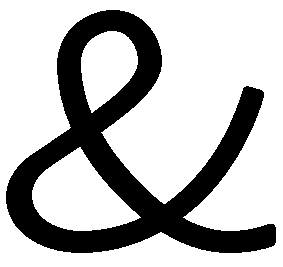 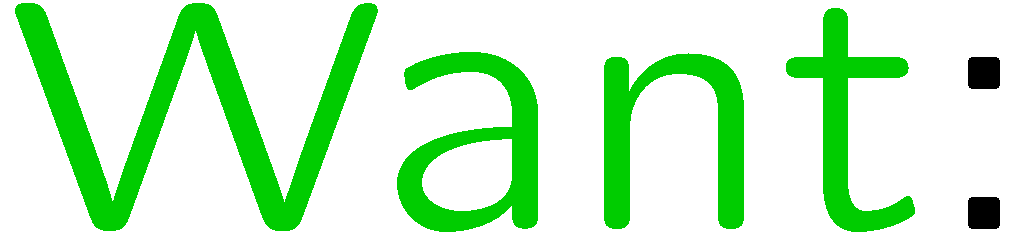 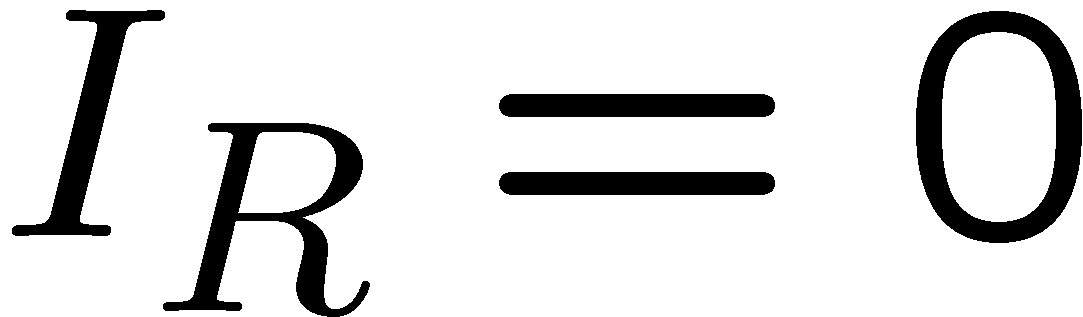 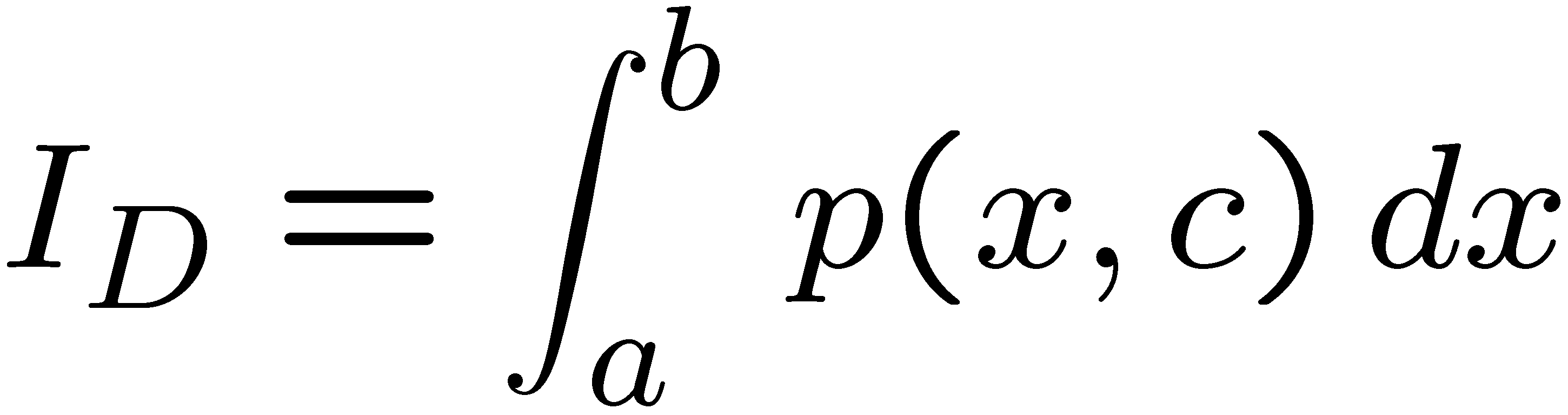 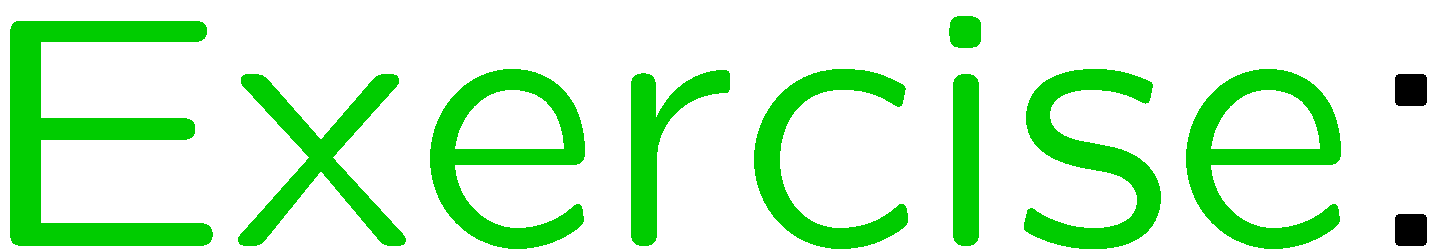 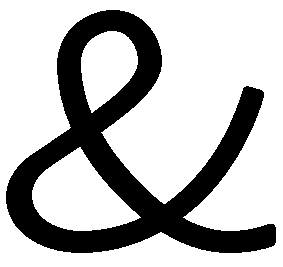 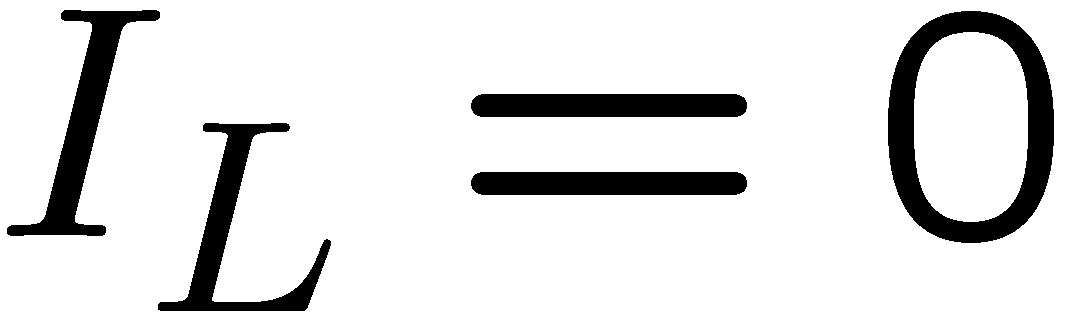 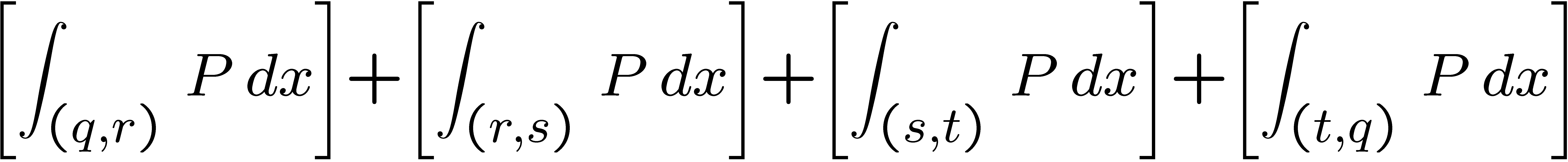 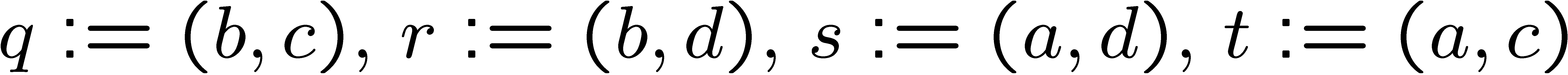 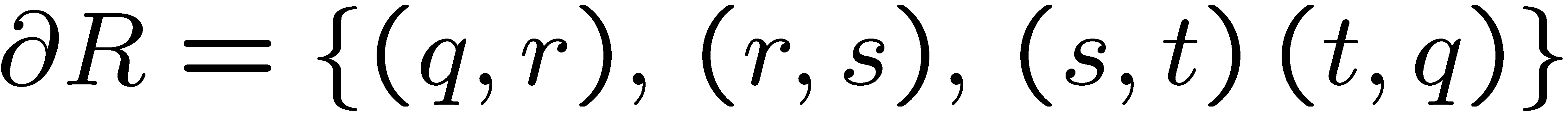 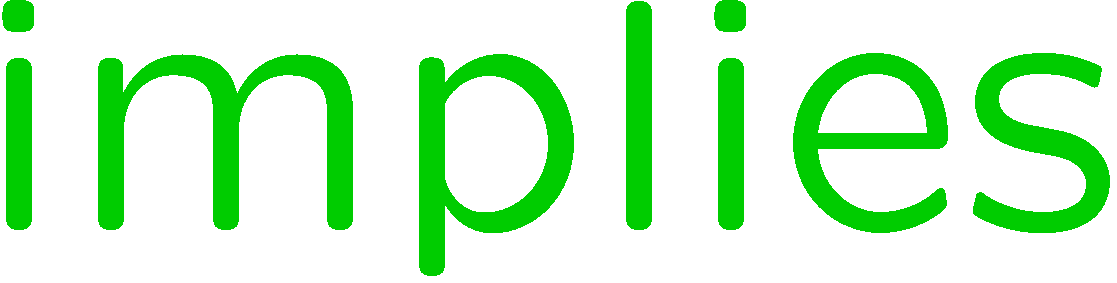 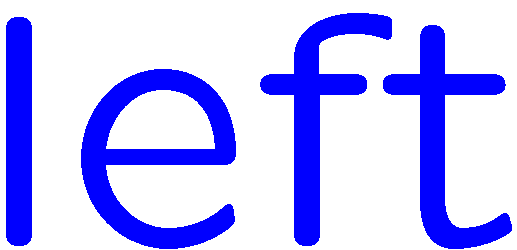 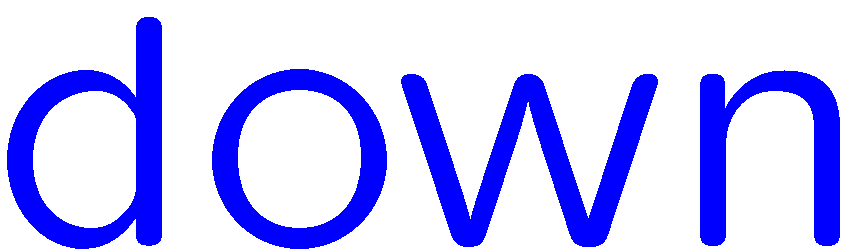 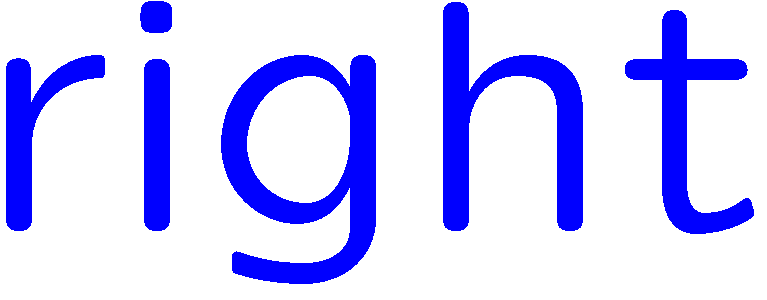 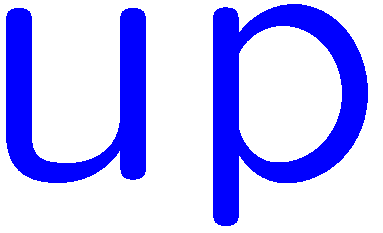 72
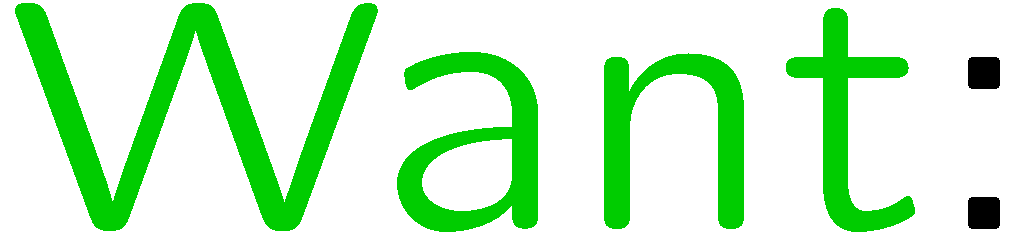 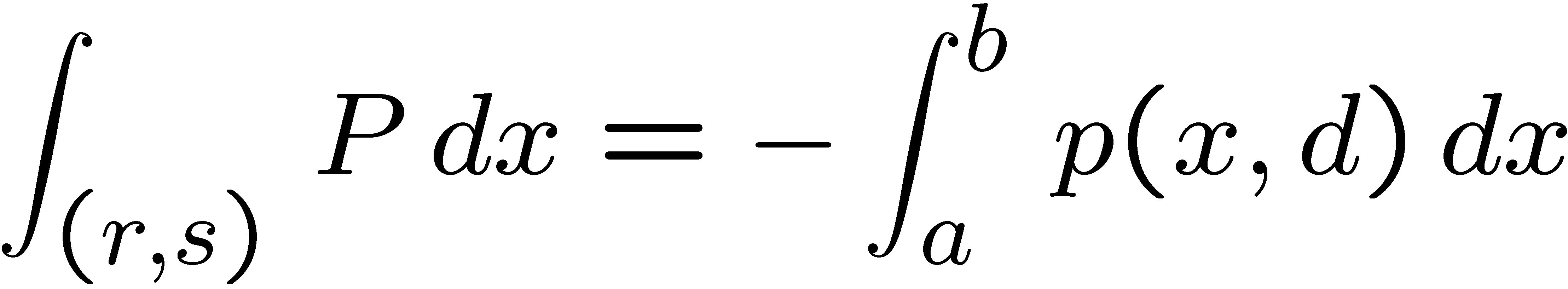 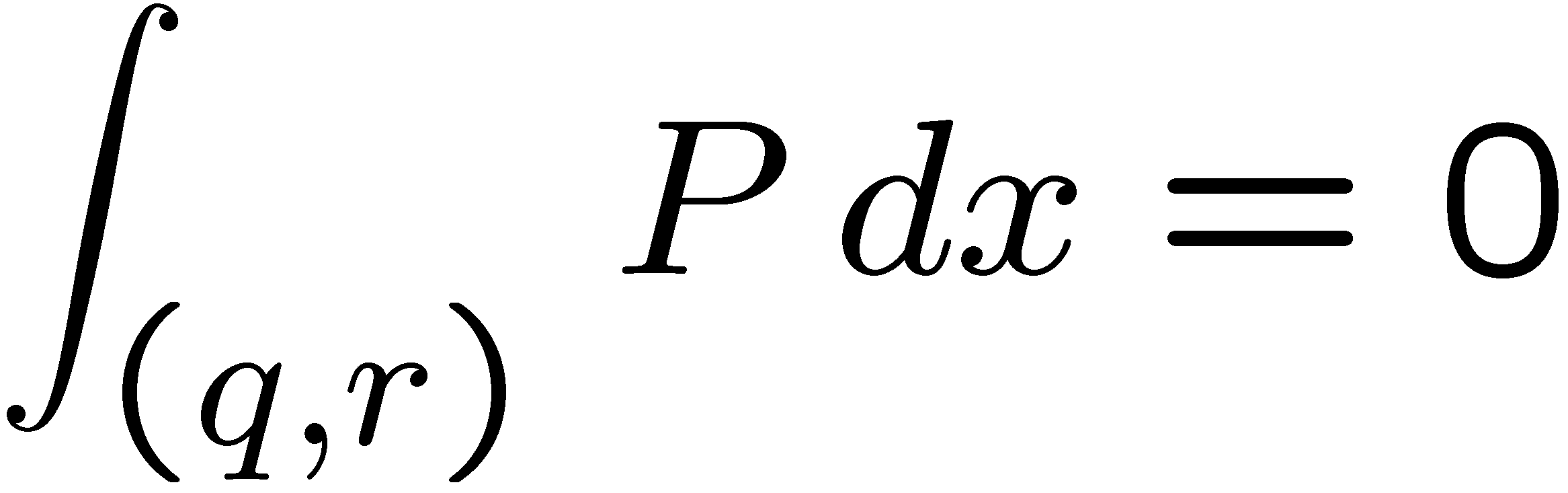 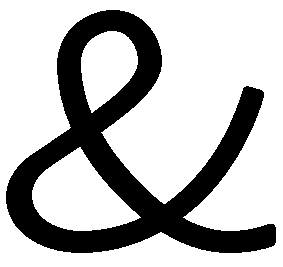 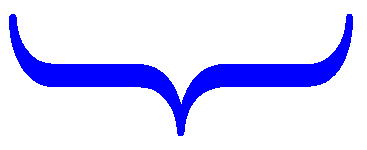 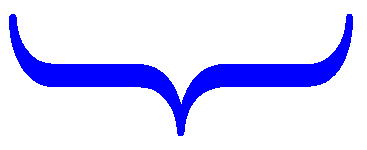 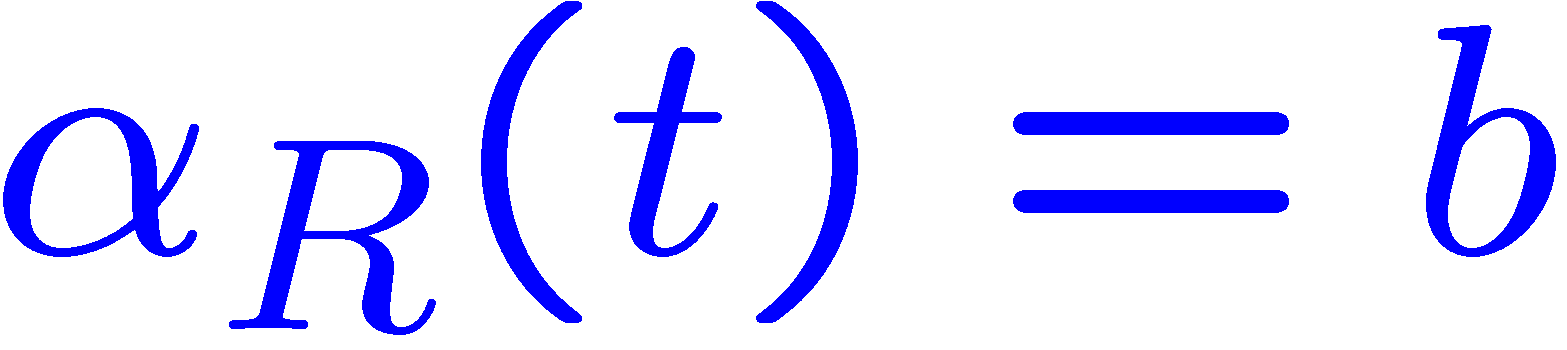 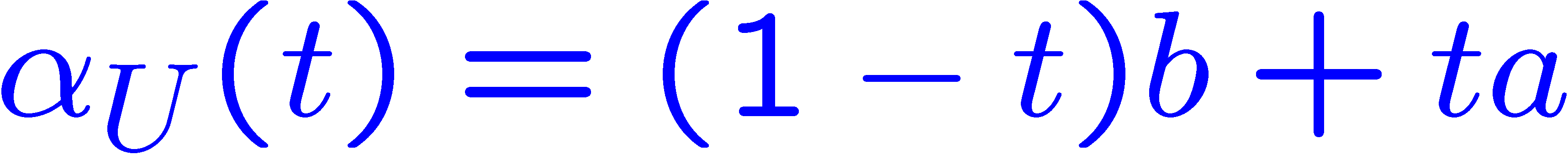 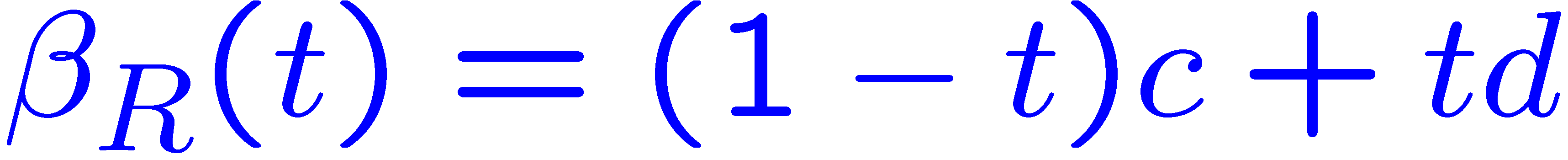 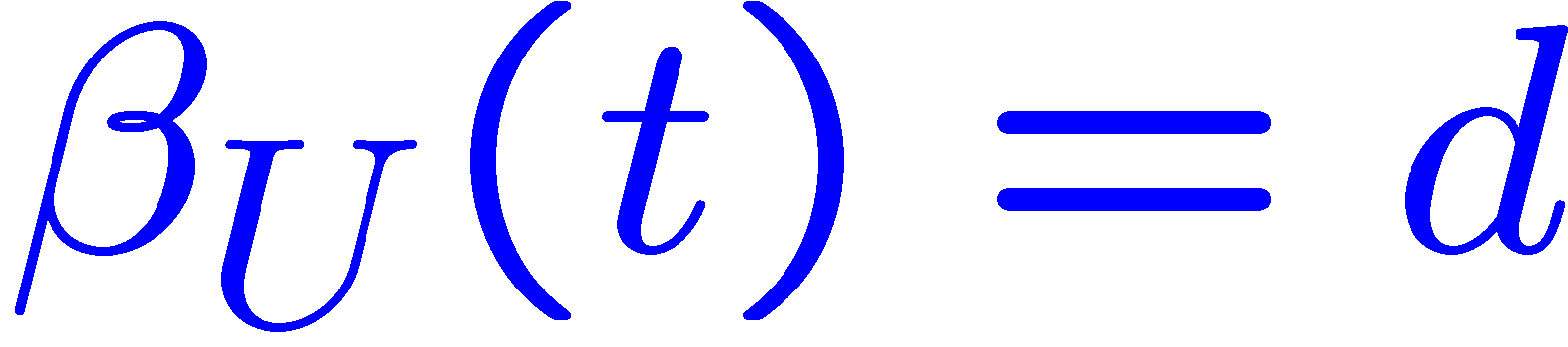 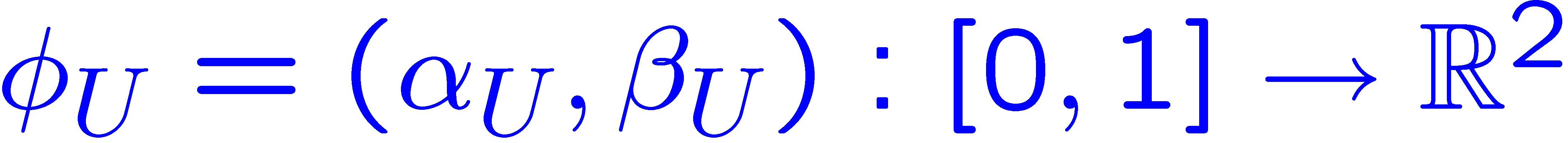 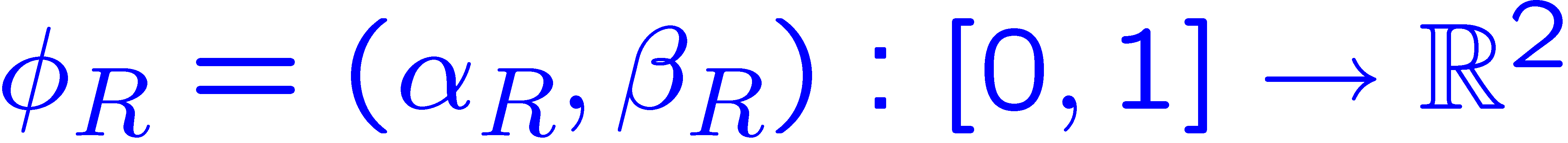 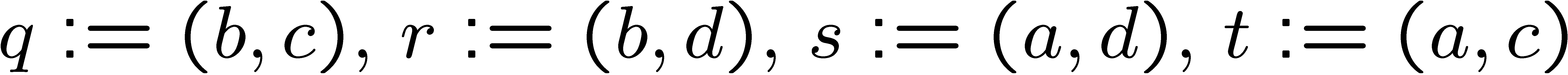 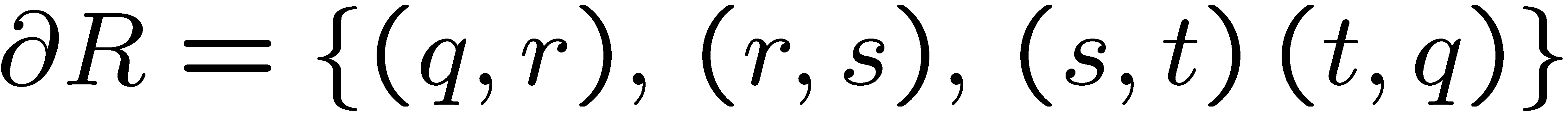 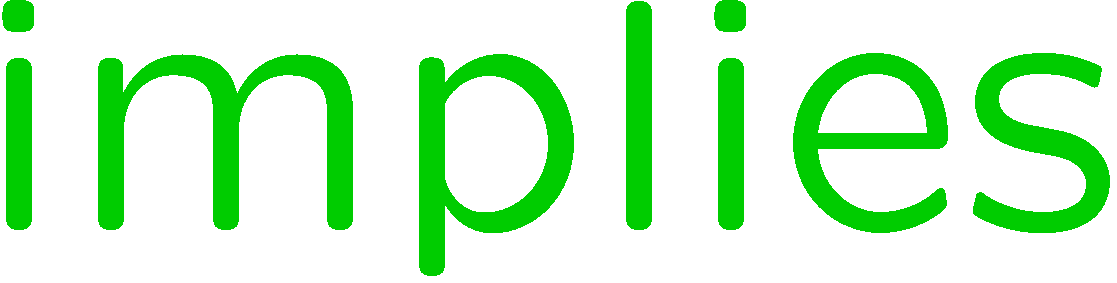 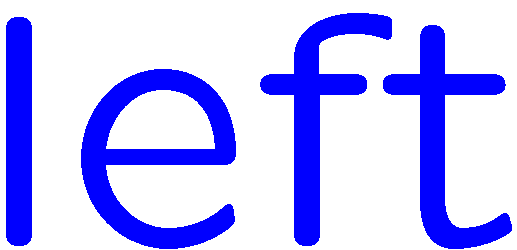 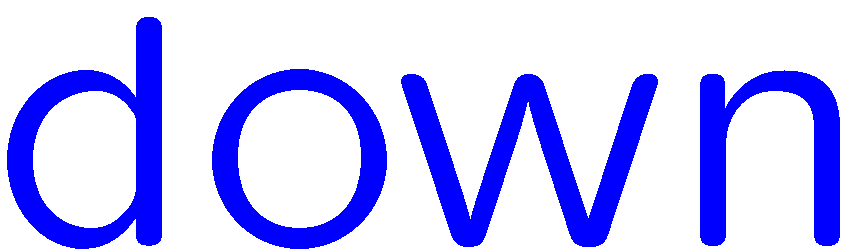 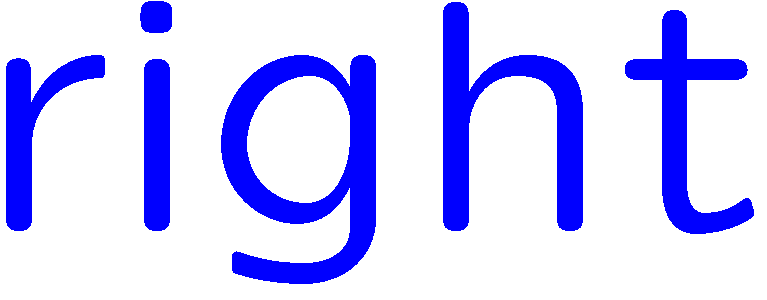 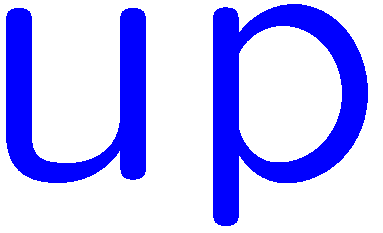 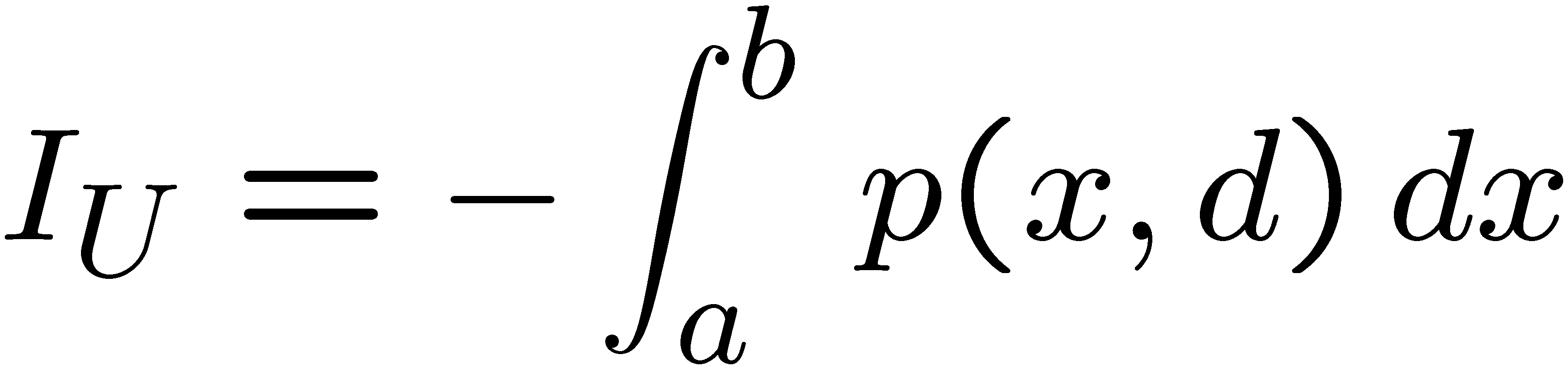 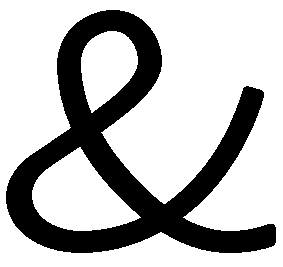 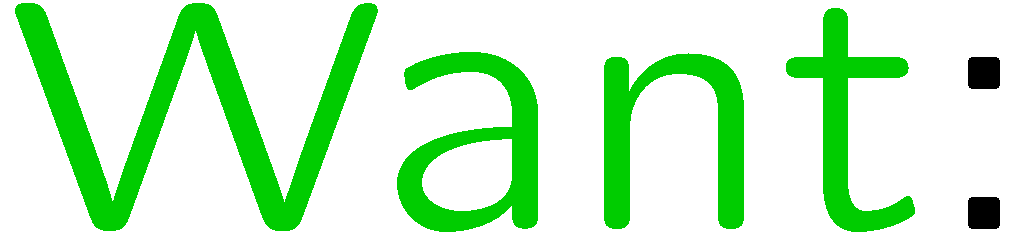 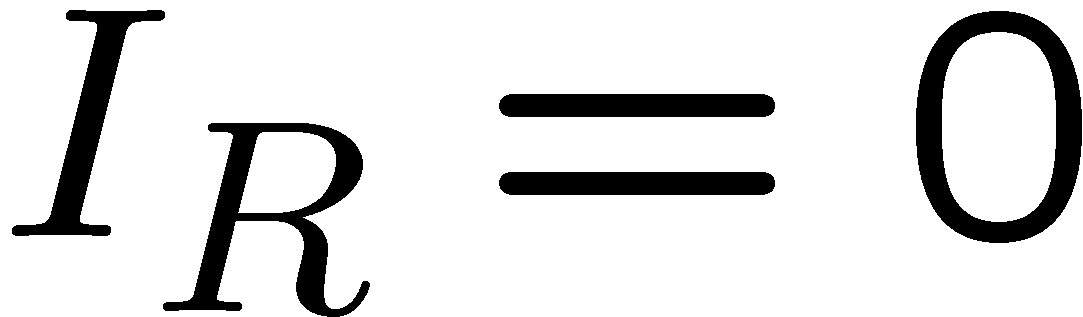 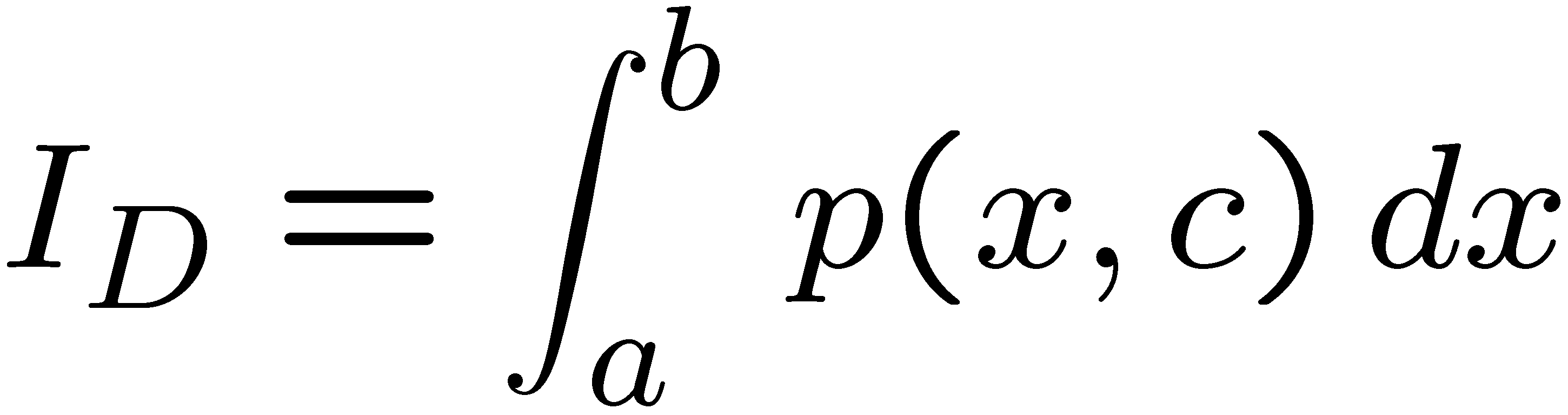 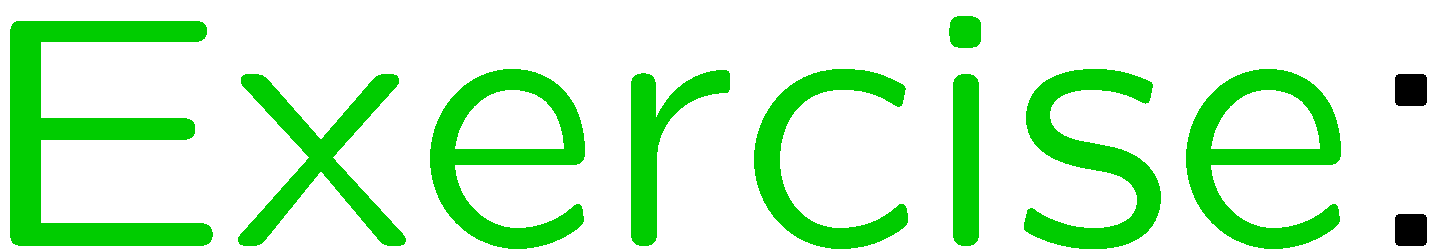 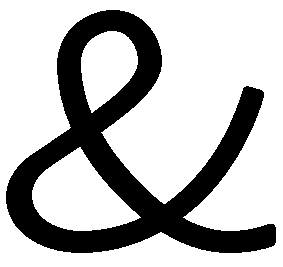 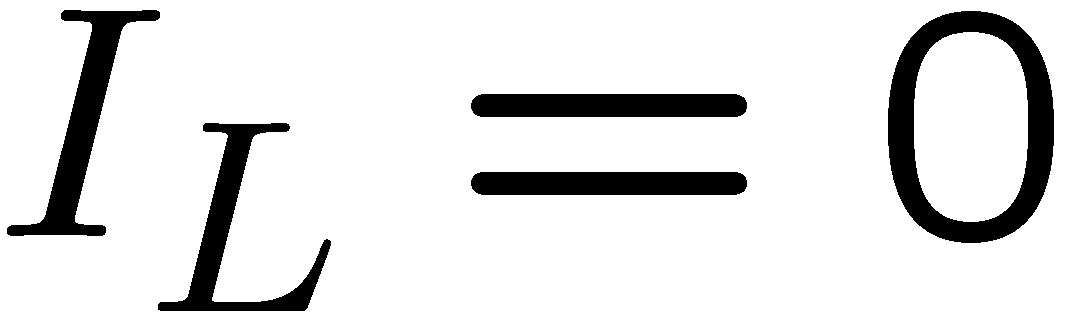 73
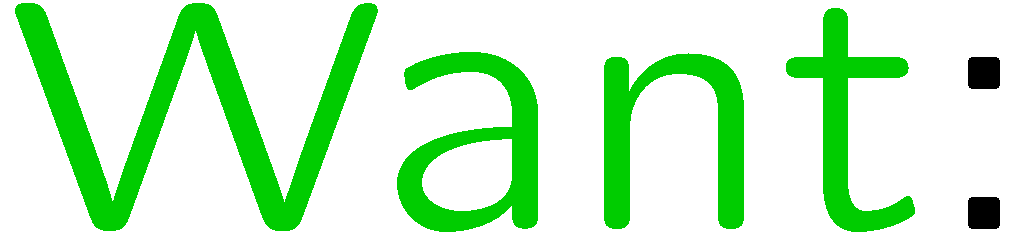 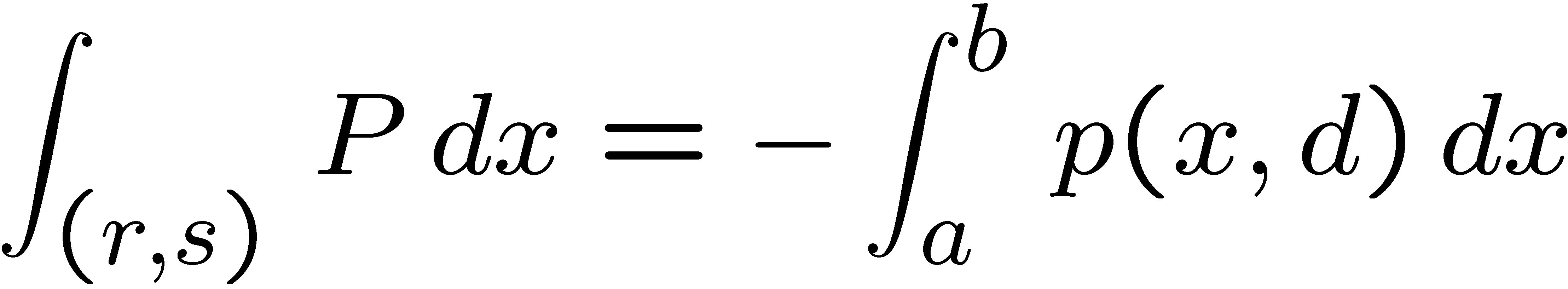 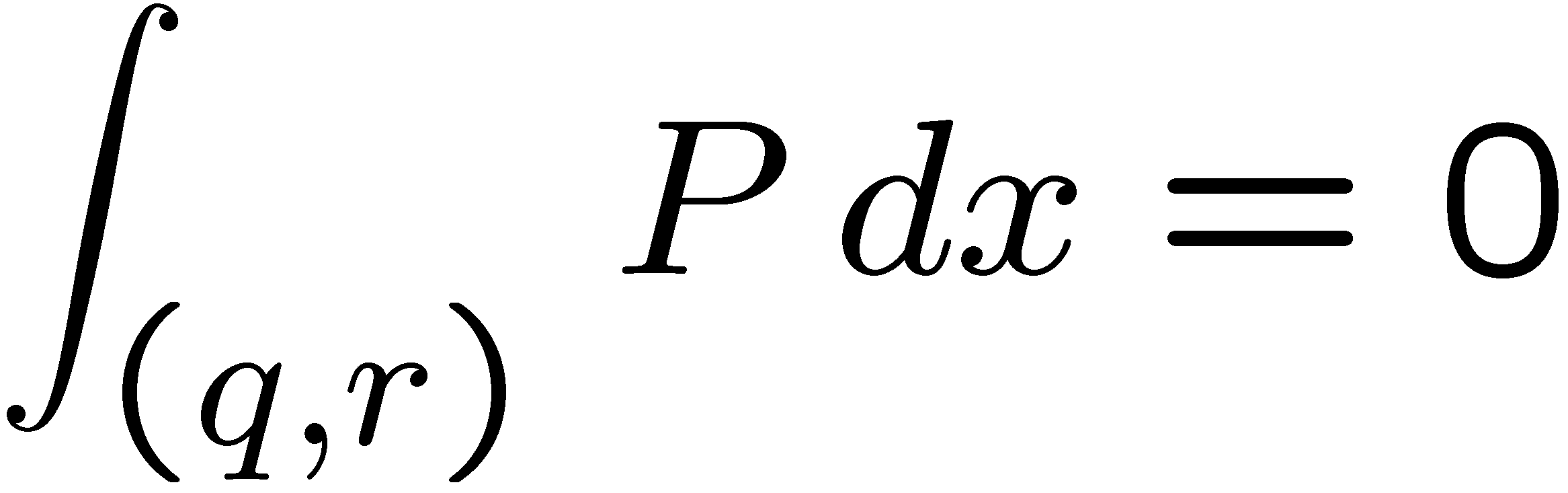 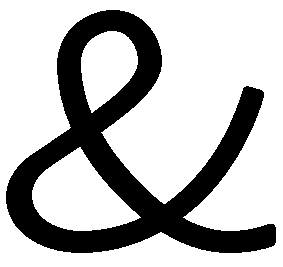 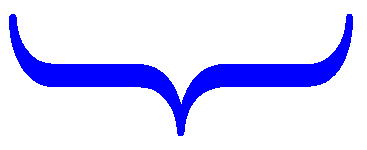 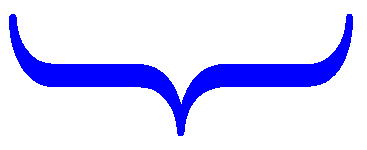 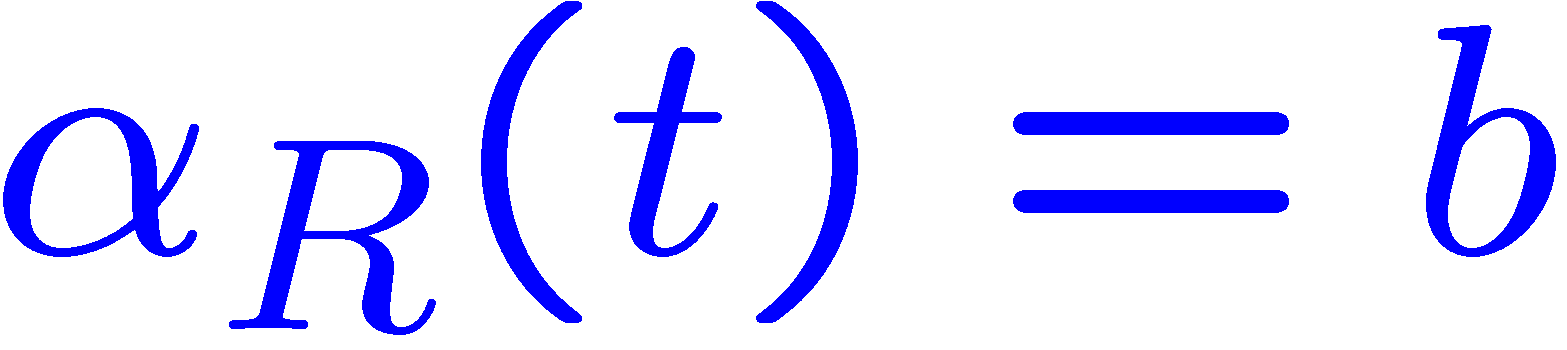 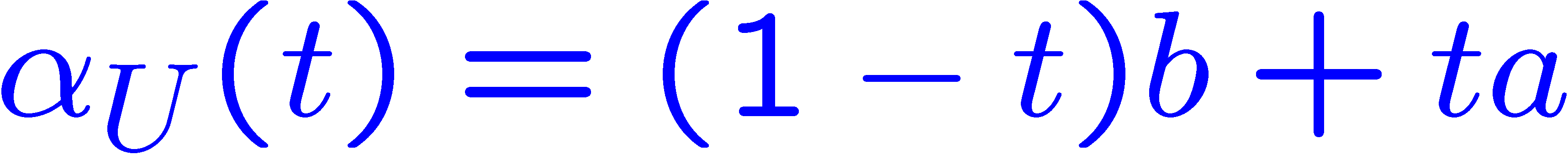 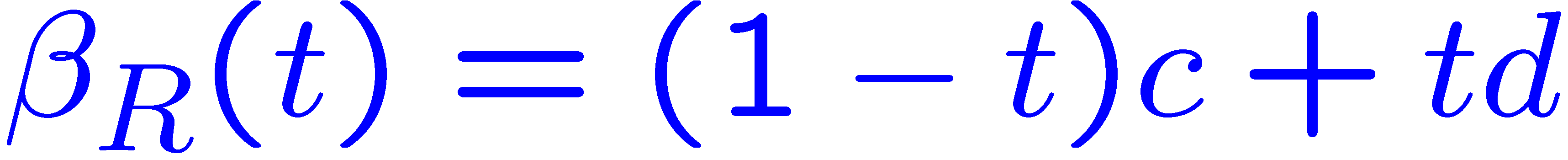 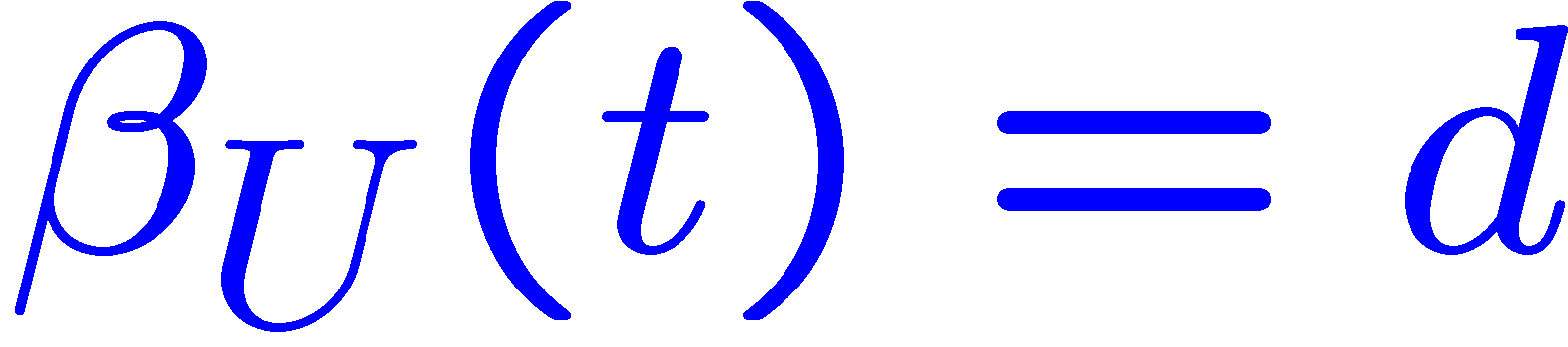 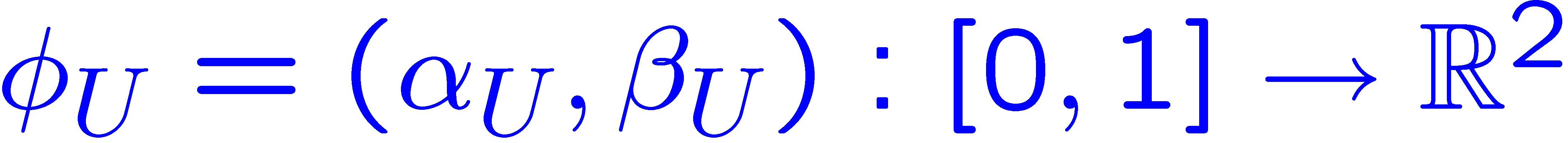 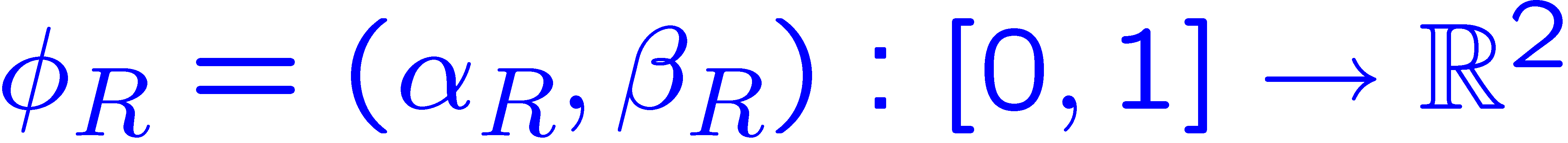 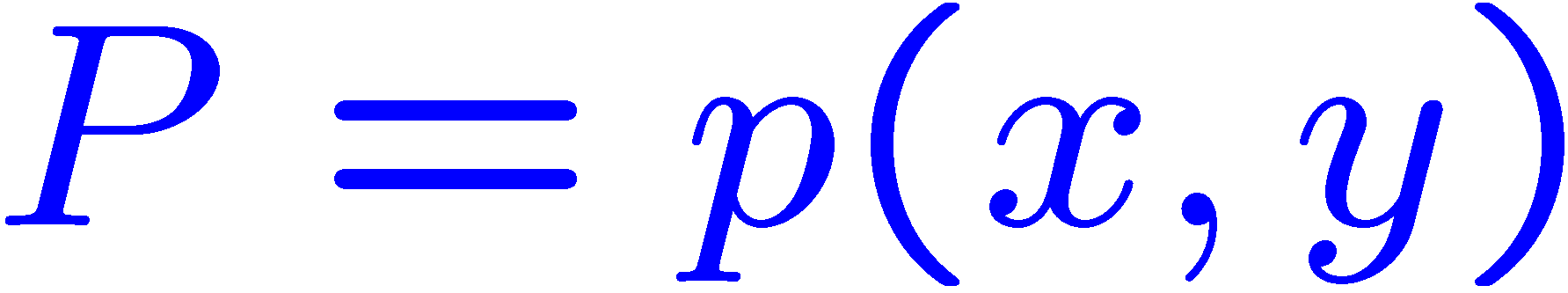 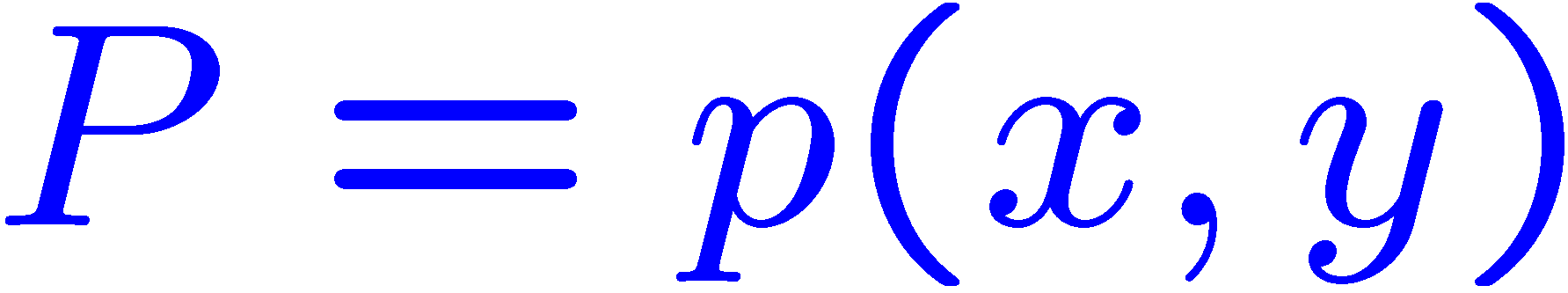 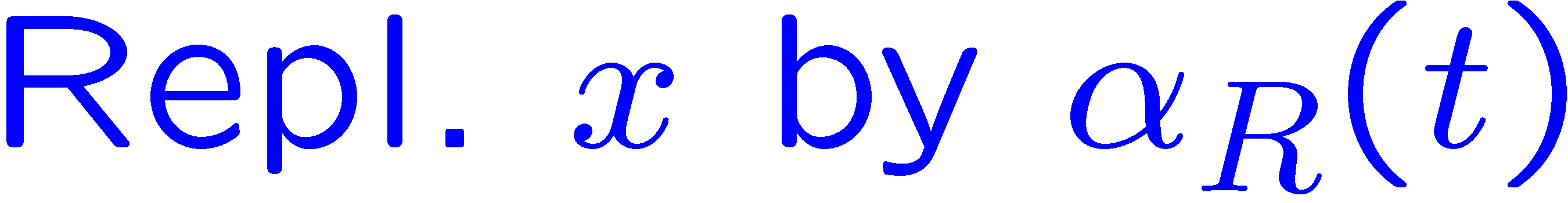 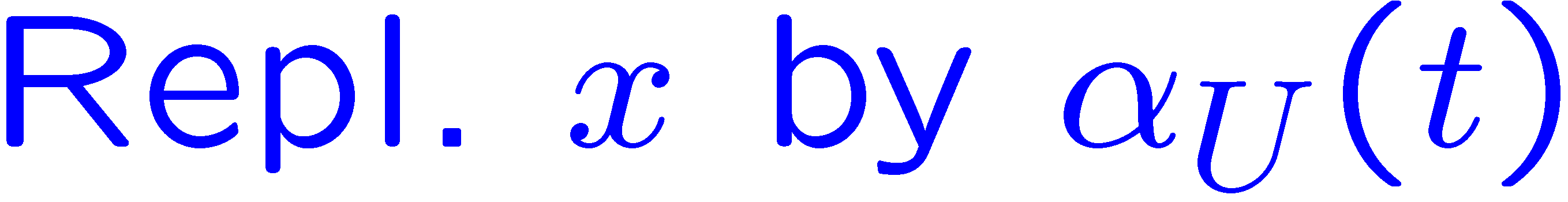 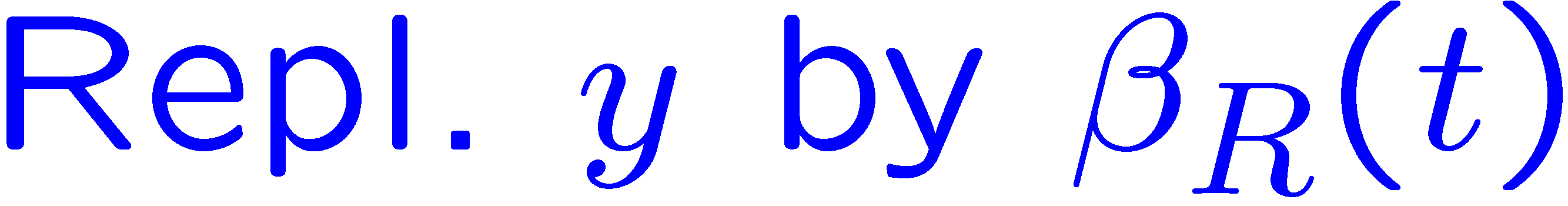 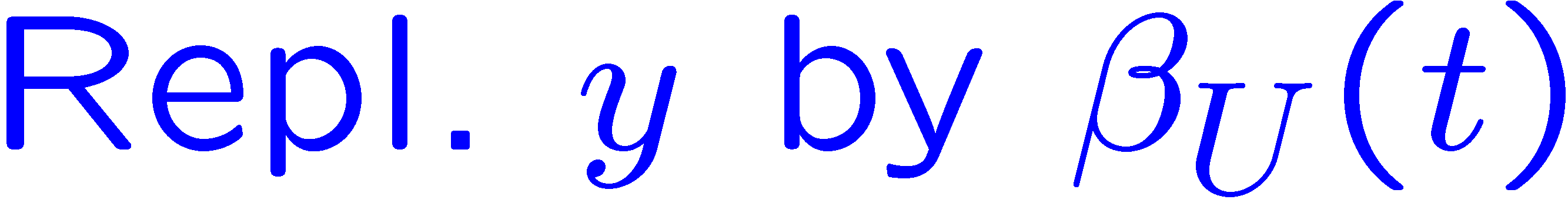 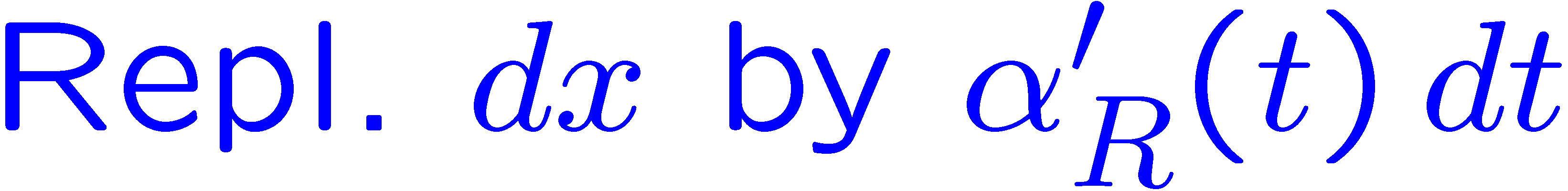 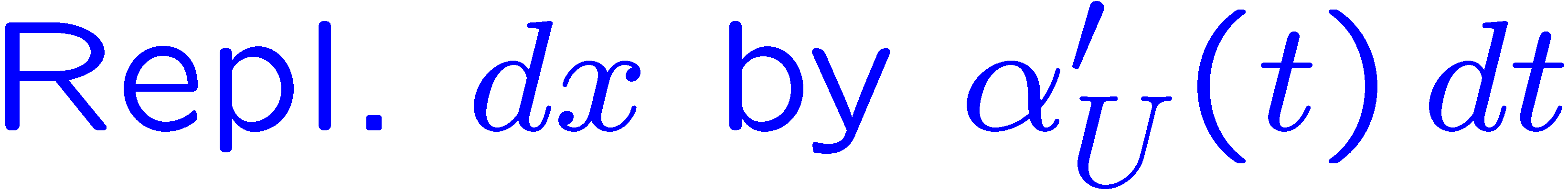 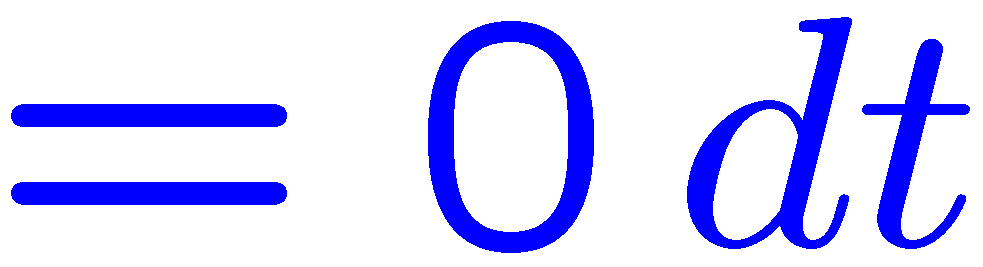 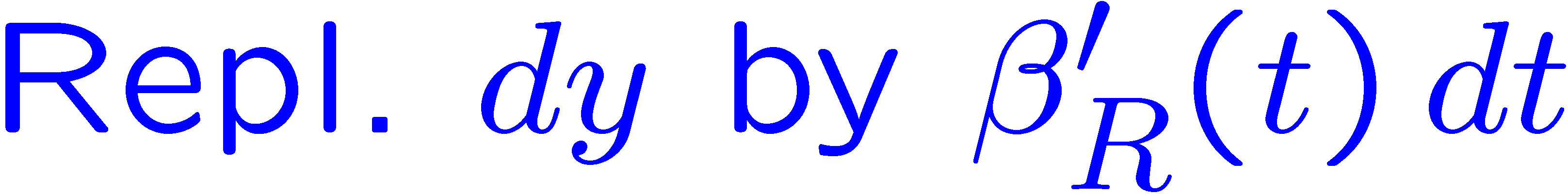 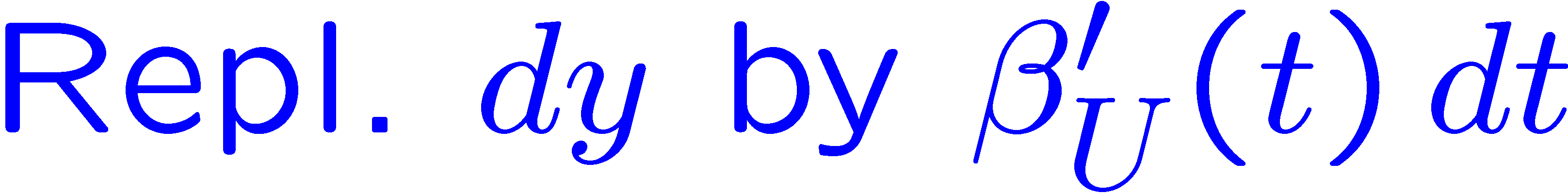 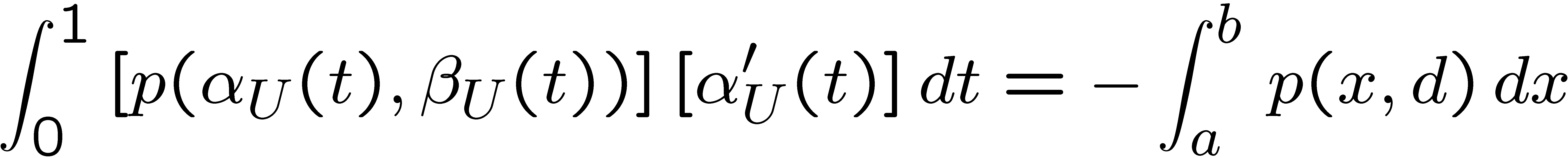 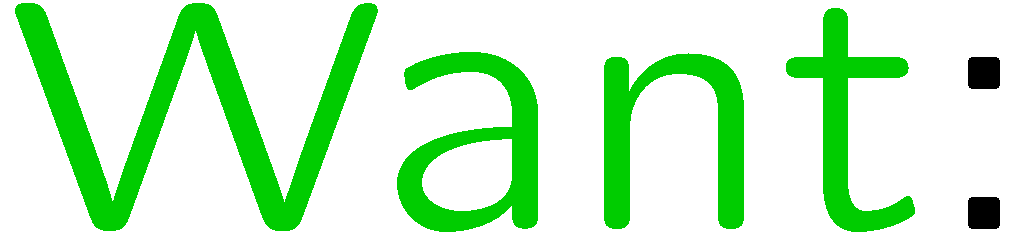 74
STOP
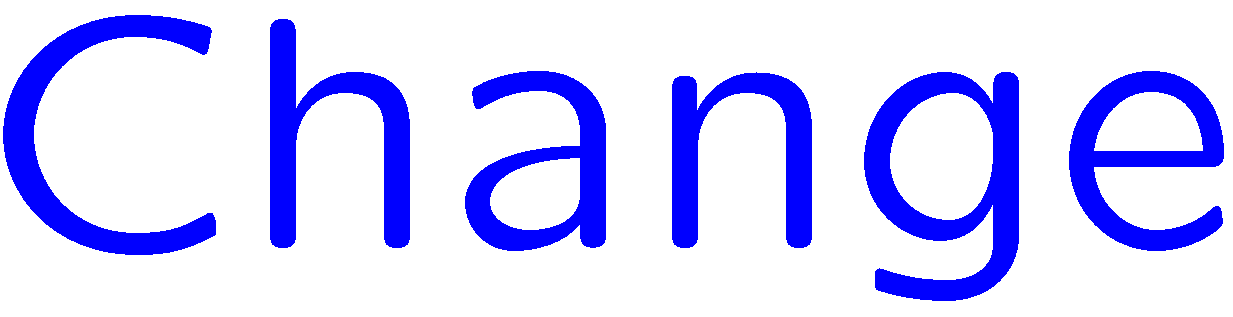 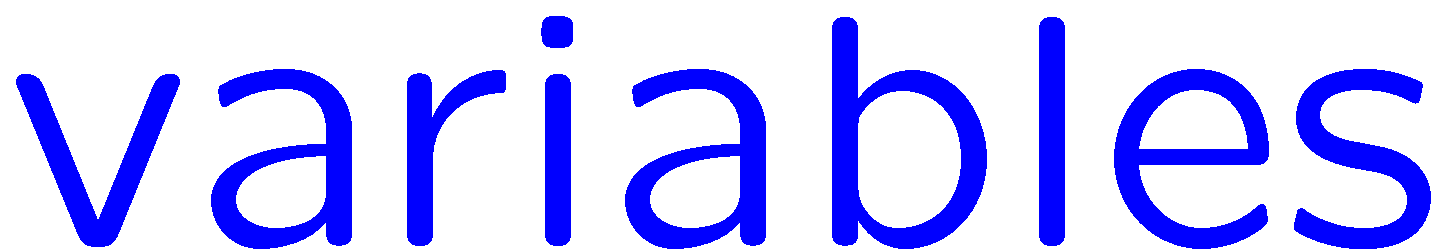 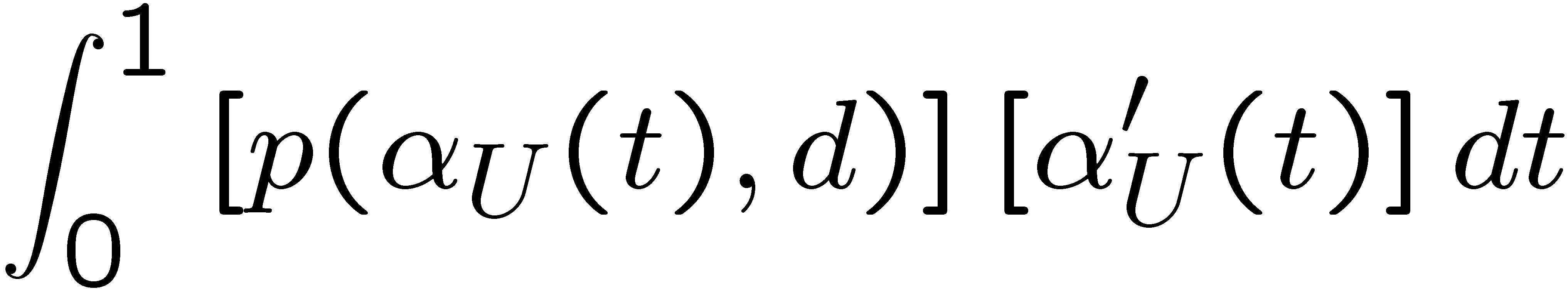 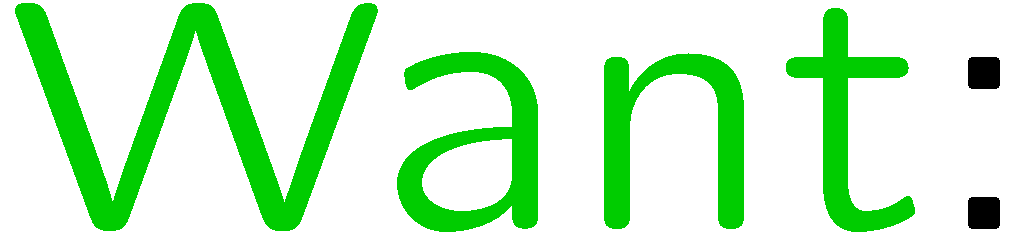 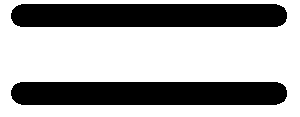 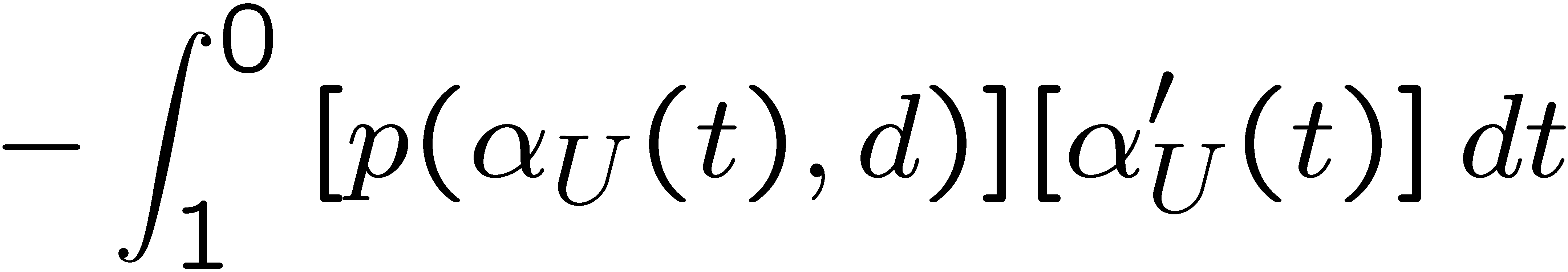 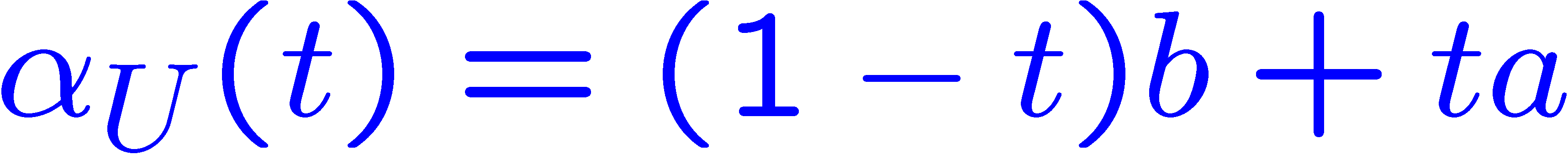 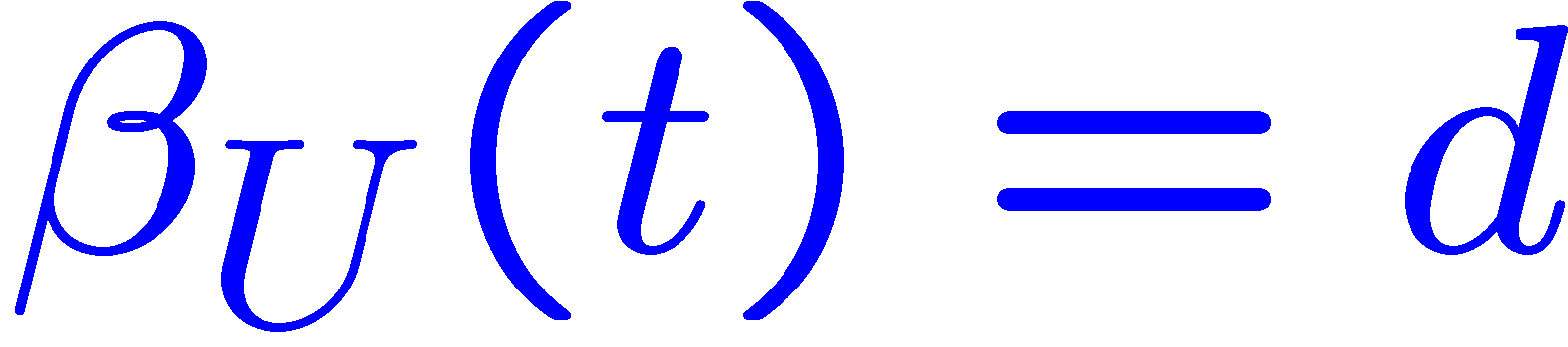 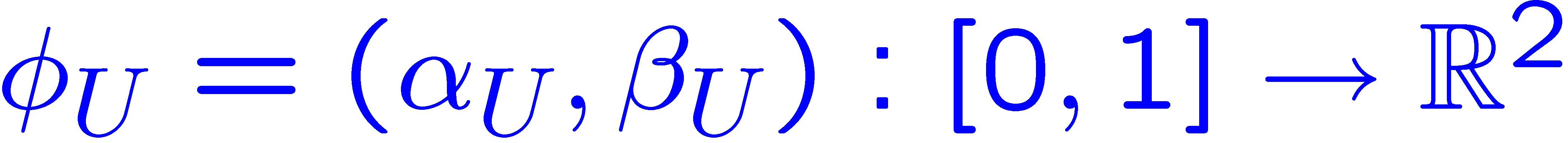 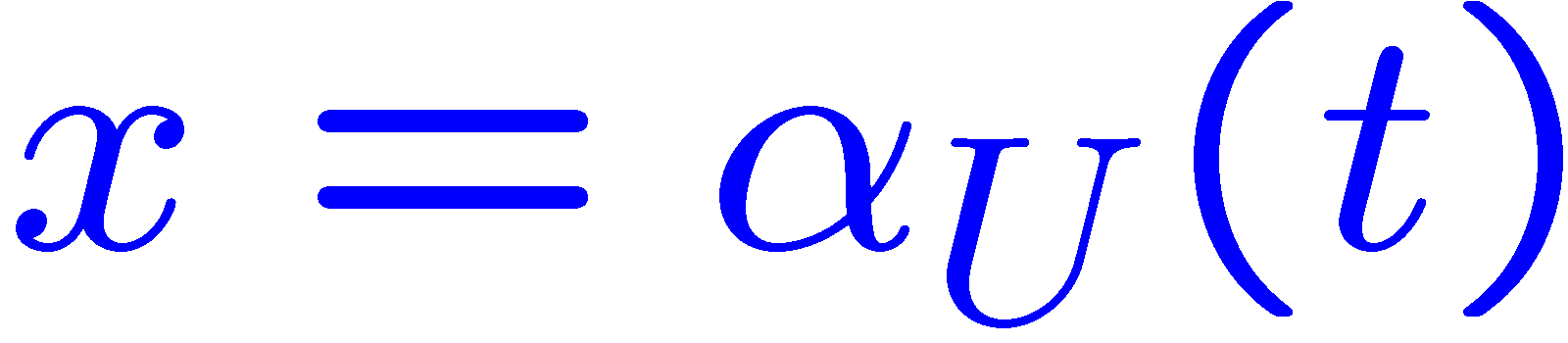 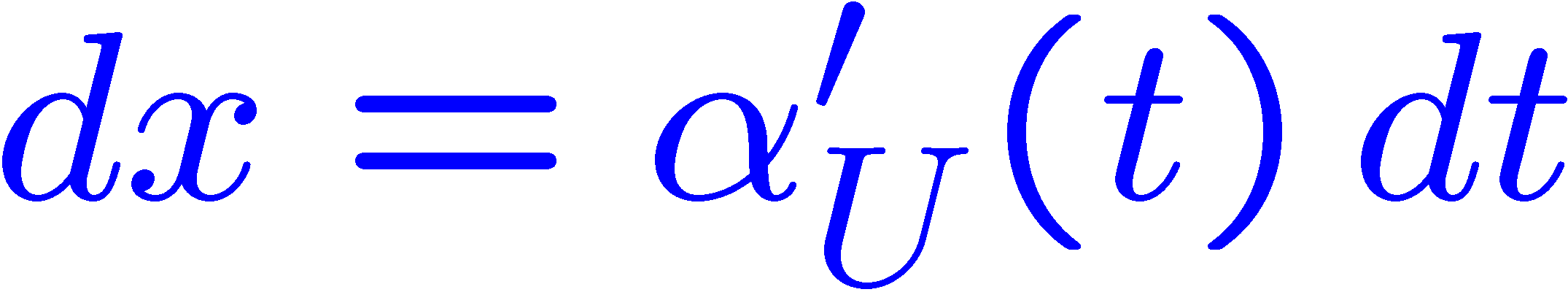 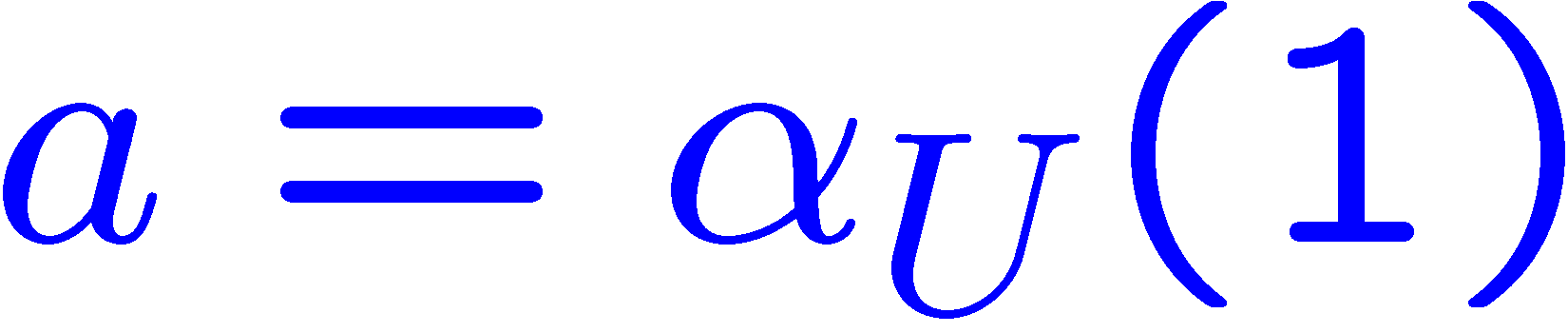 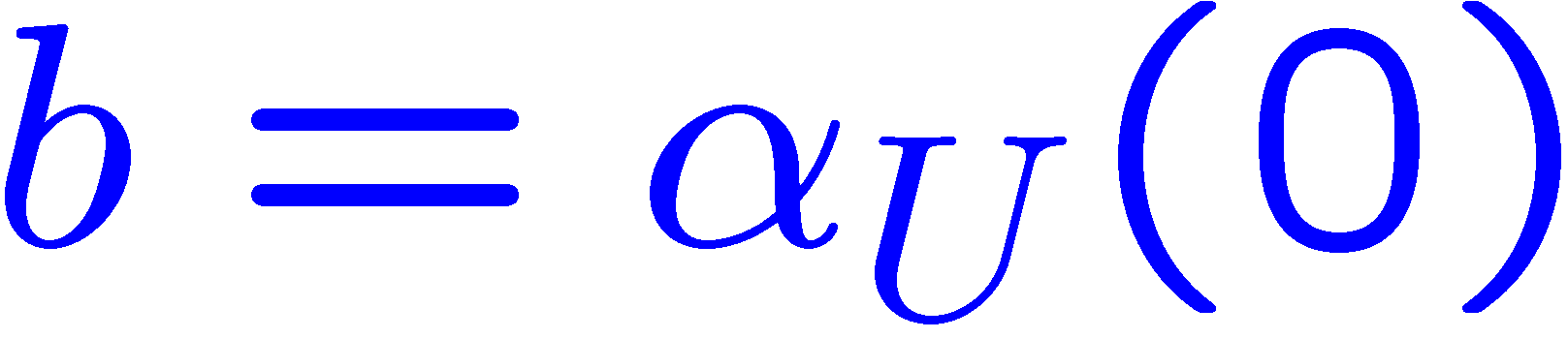 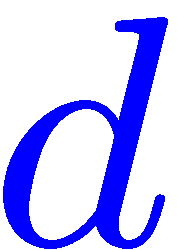 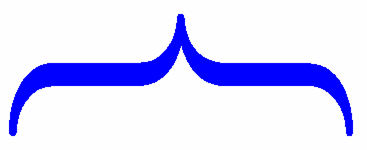 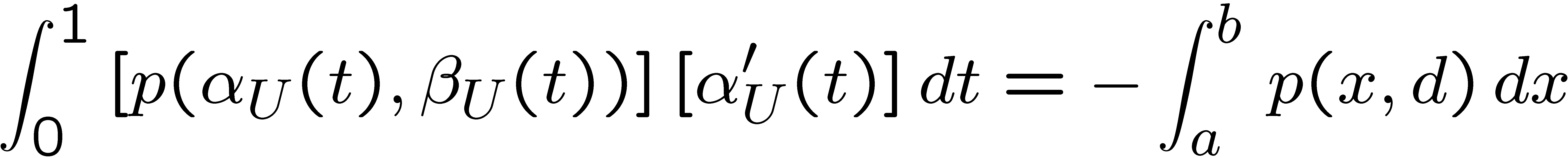 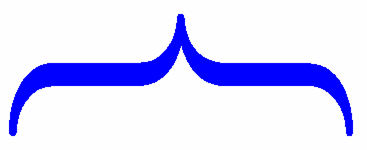 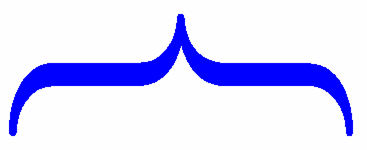 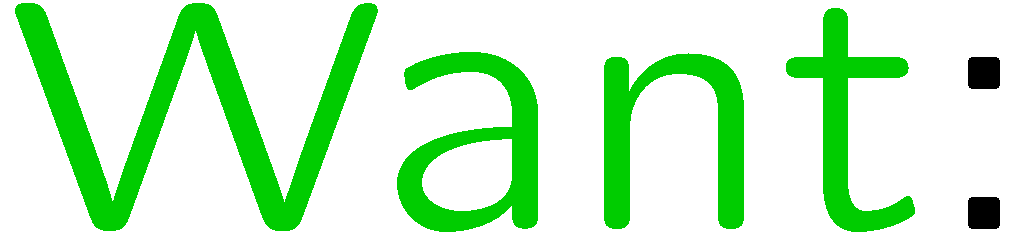 75